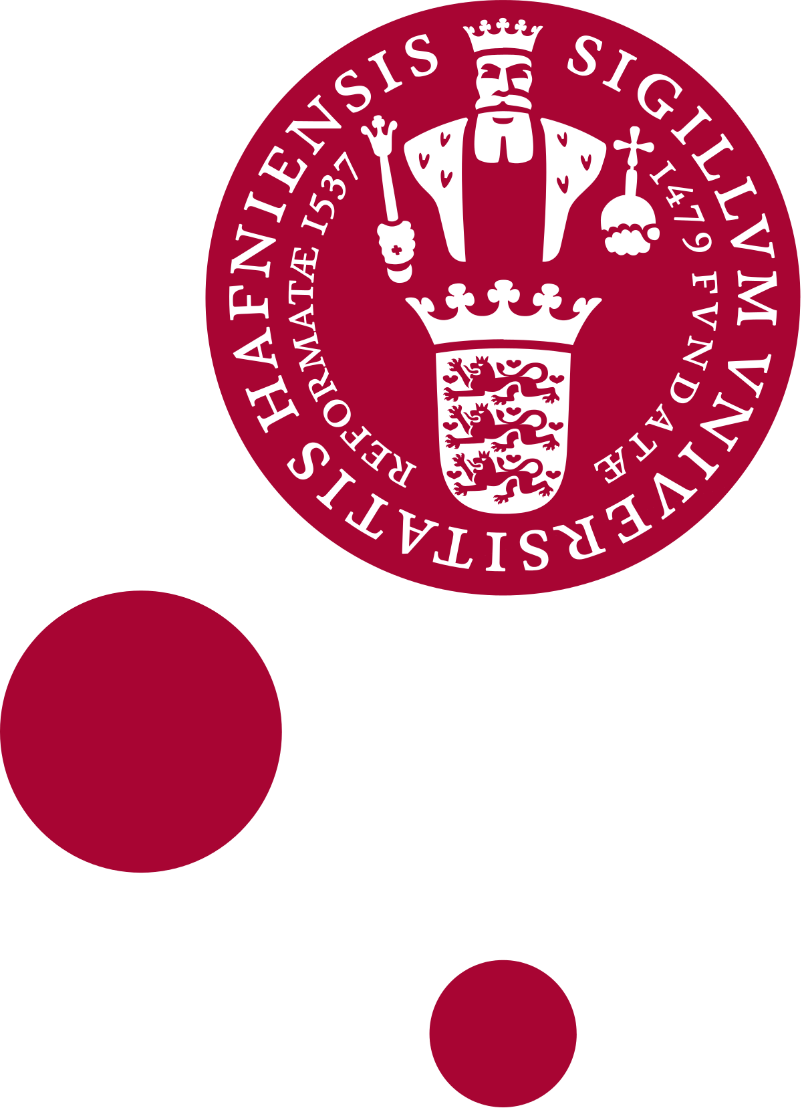 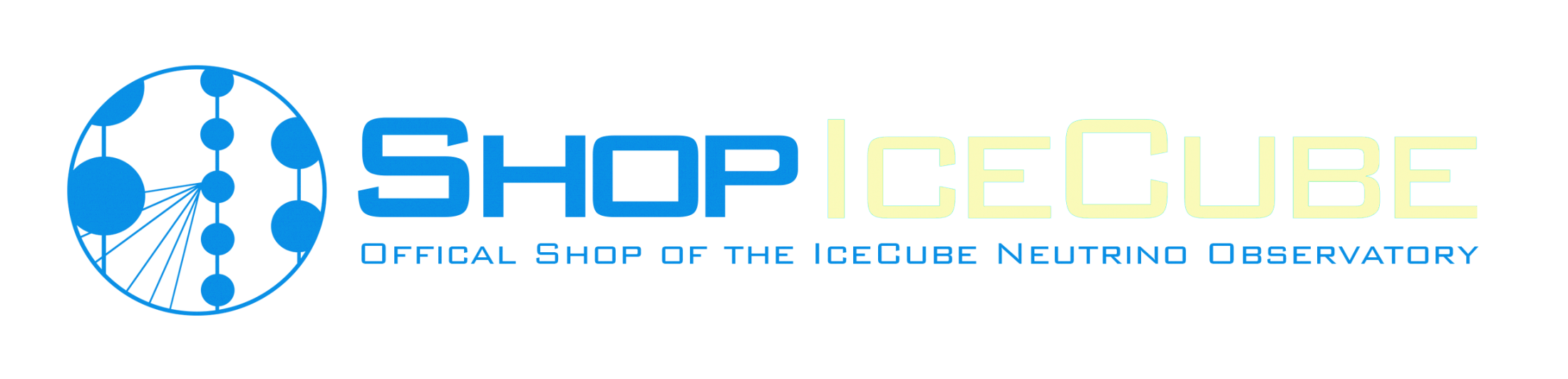 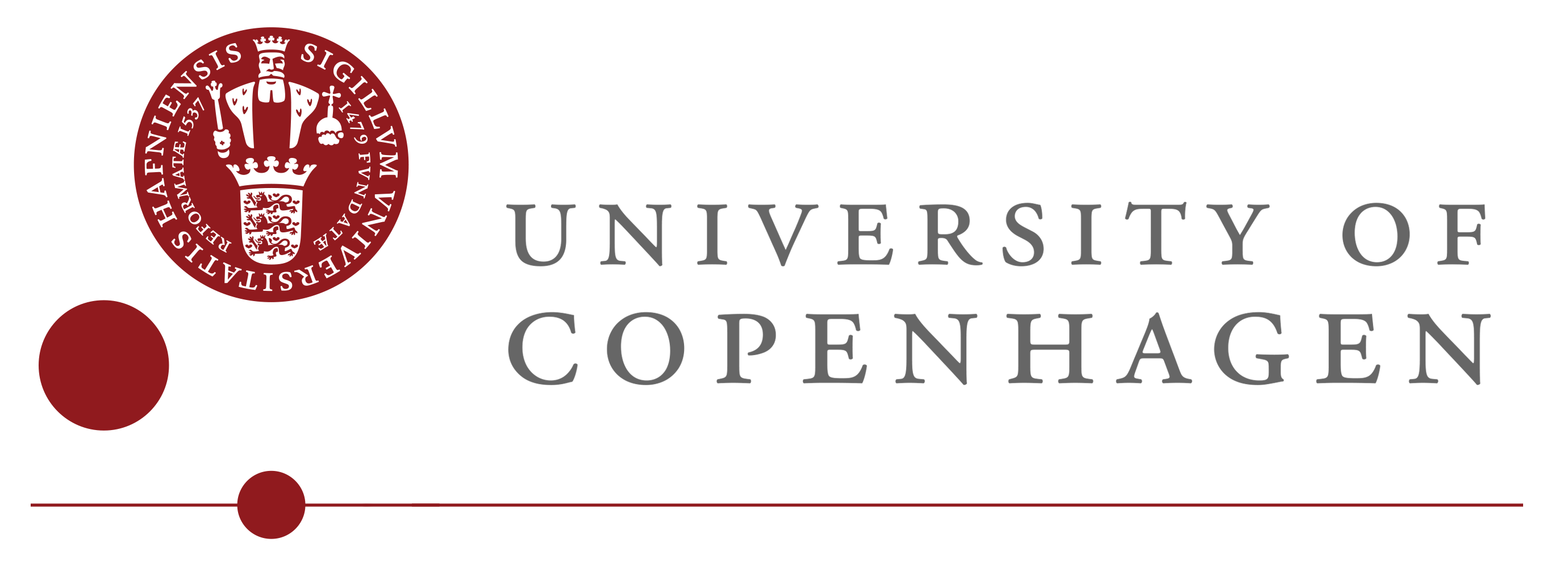 the little neutral ones
elusive fermions and how to spot them
IceCube Masterclass – 06/04/2022
[Speaker Notes: If you don’t know any of the vocabulary, please just put your hand up and stop me so I can clarify]
Concepts & Objectives
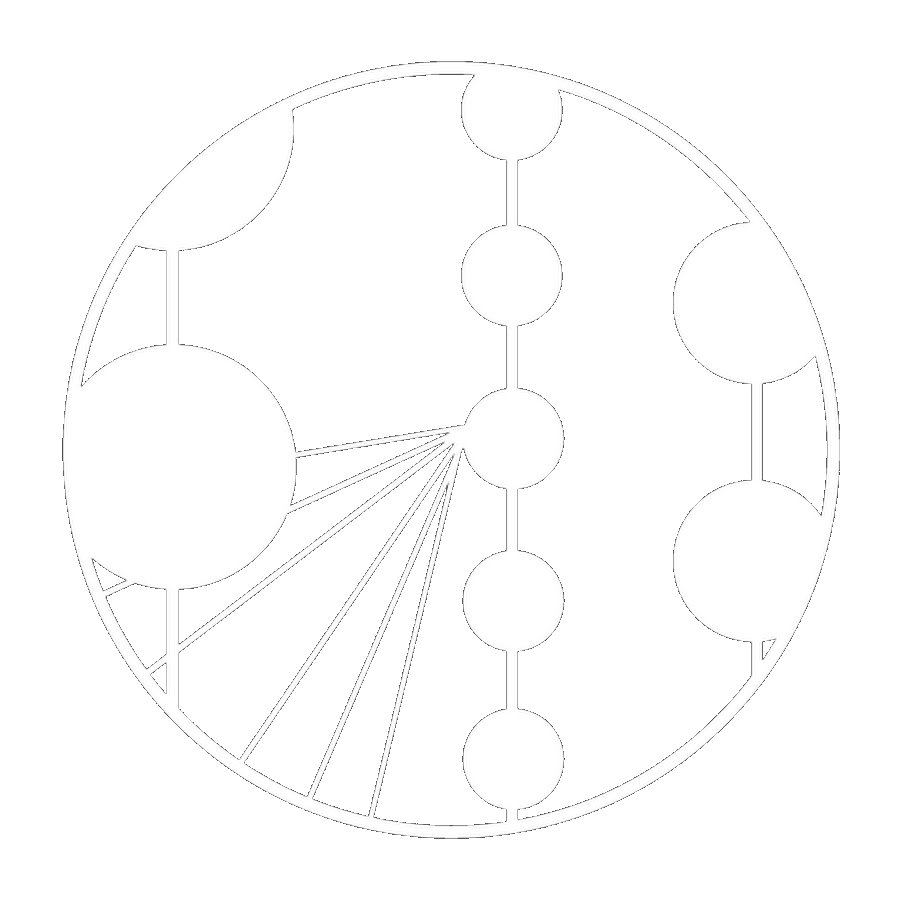 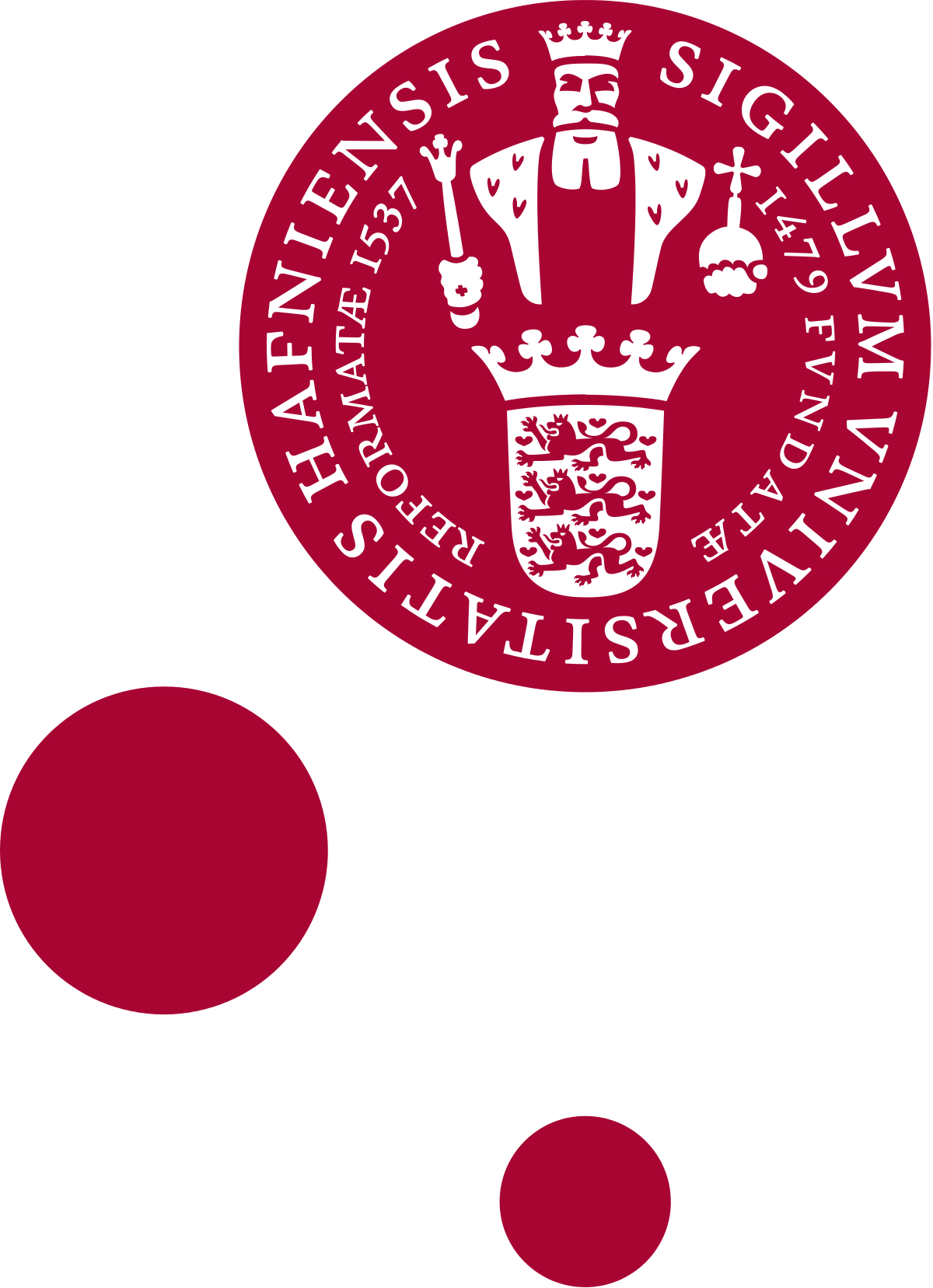 Recall
LOs
Introduction
2
Conservation laws
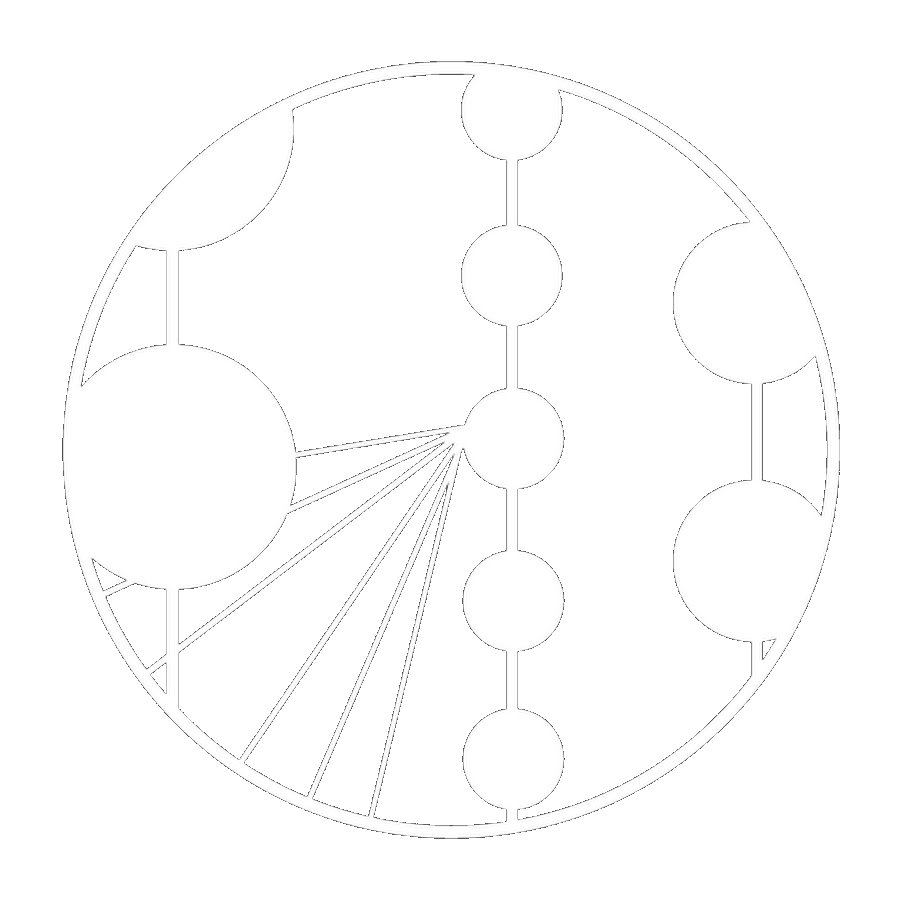 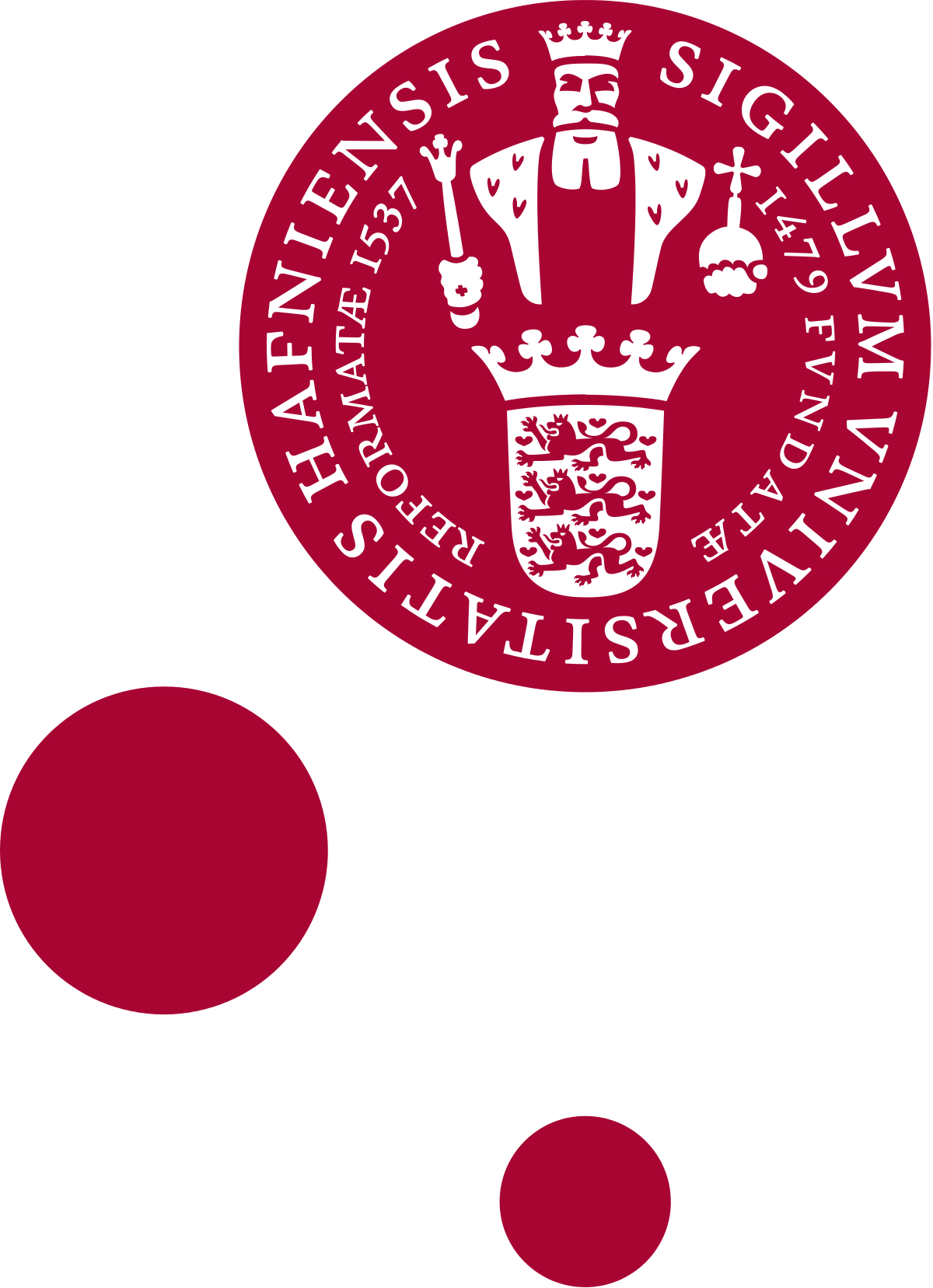 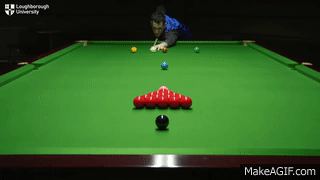 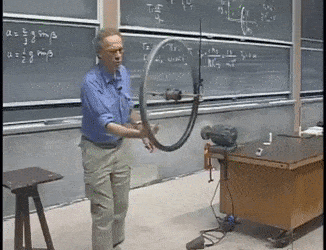 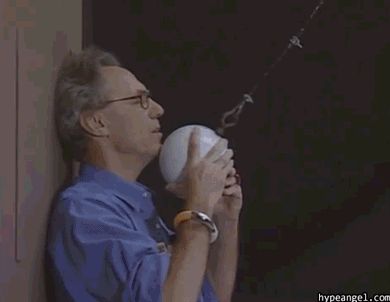 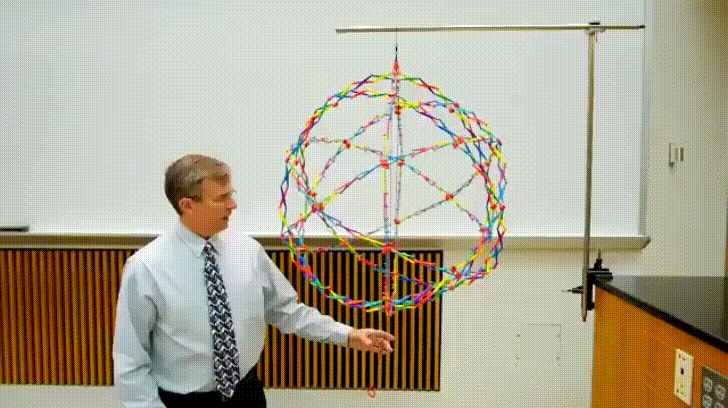 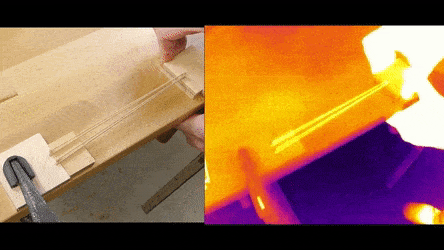 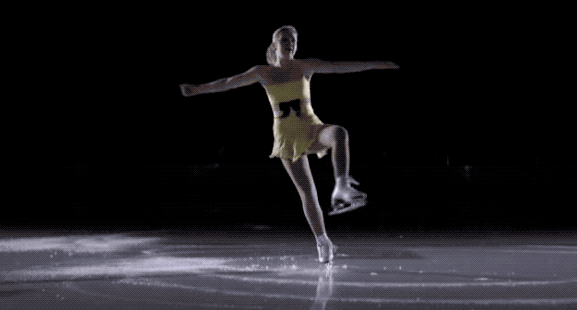 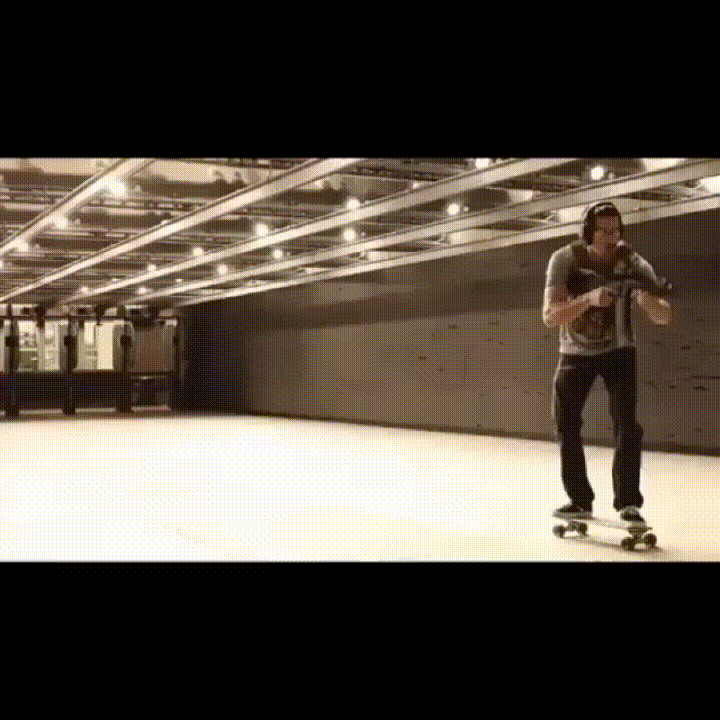 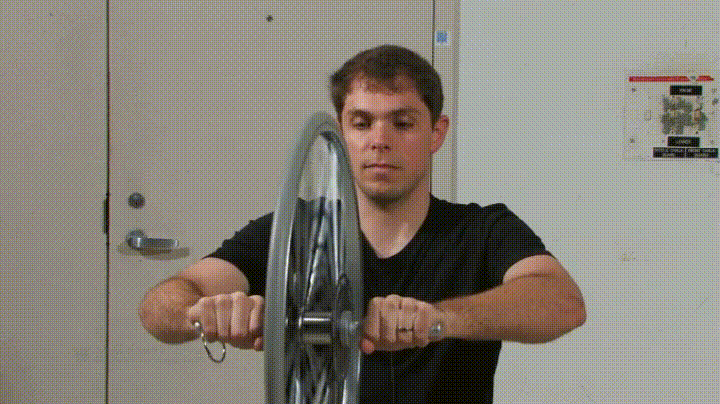 Introduction
3
Conservation laws
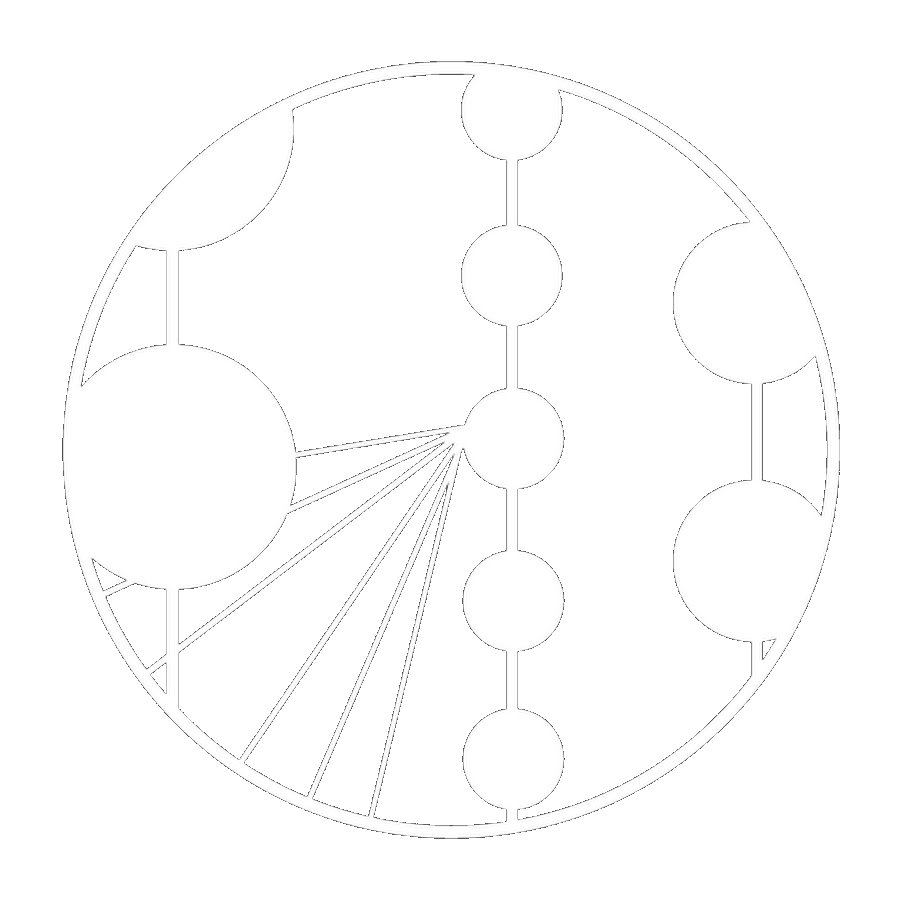 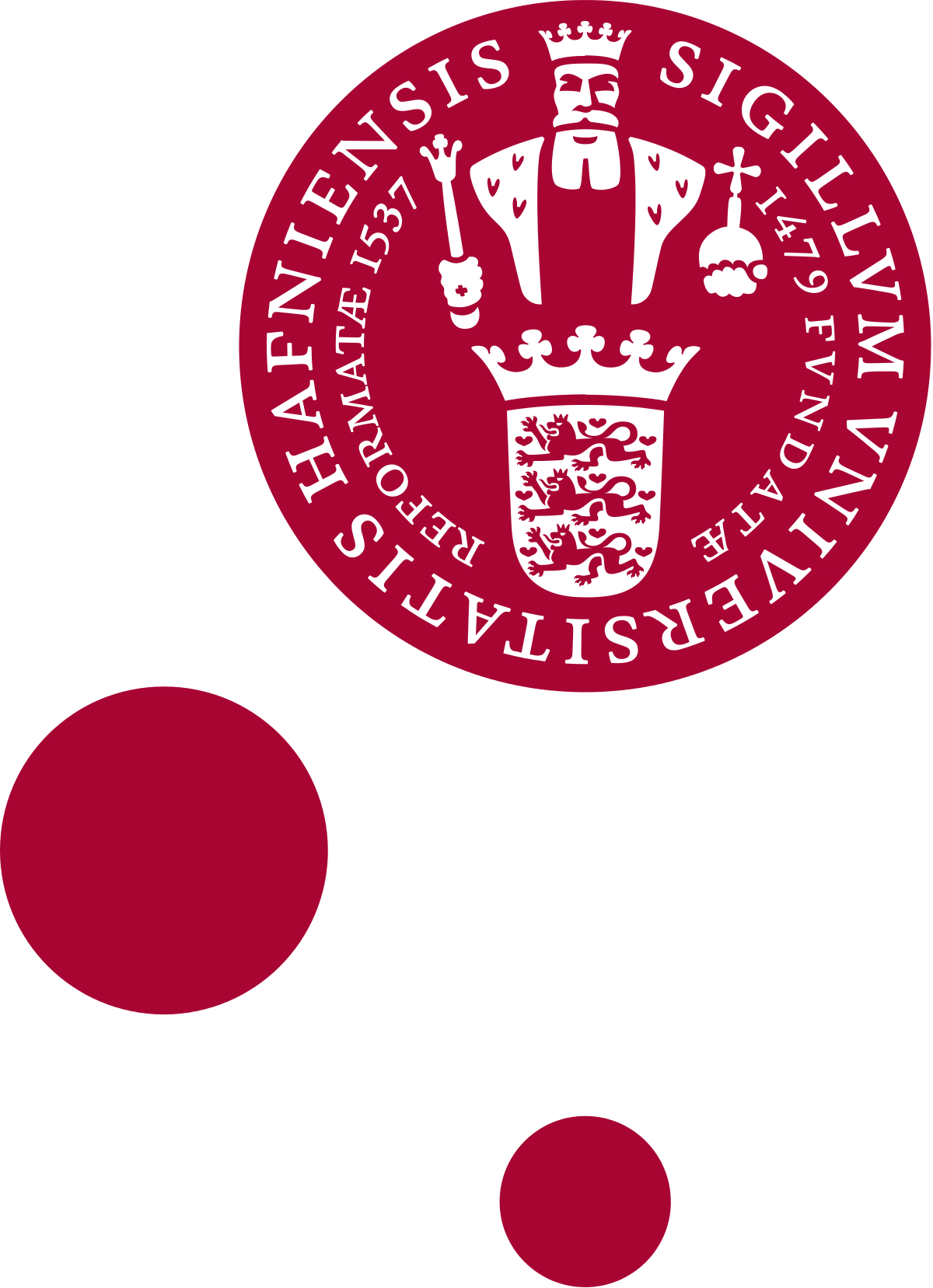 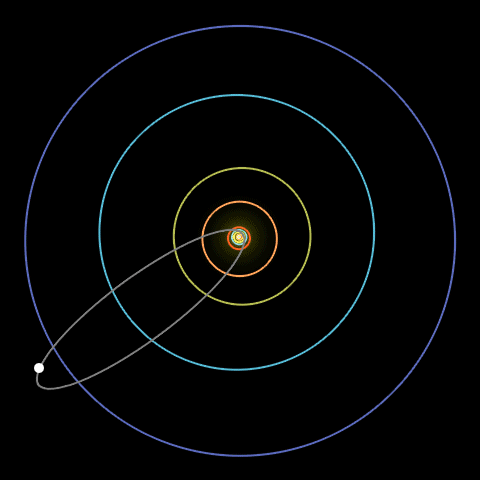 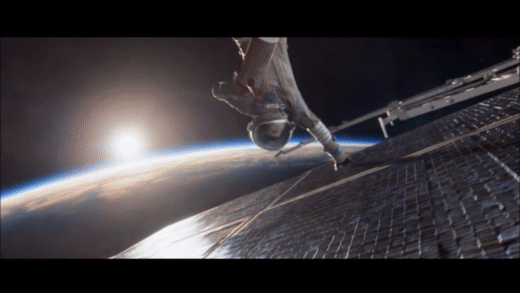 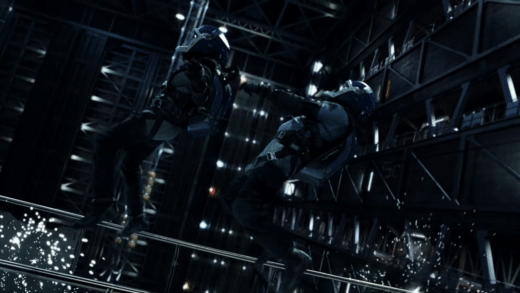 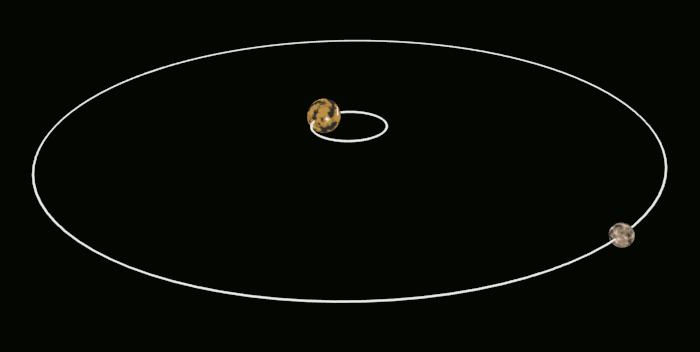 Introduction
4
Noether’s theorem
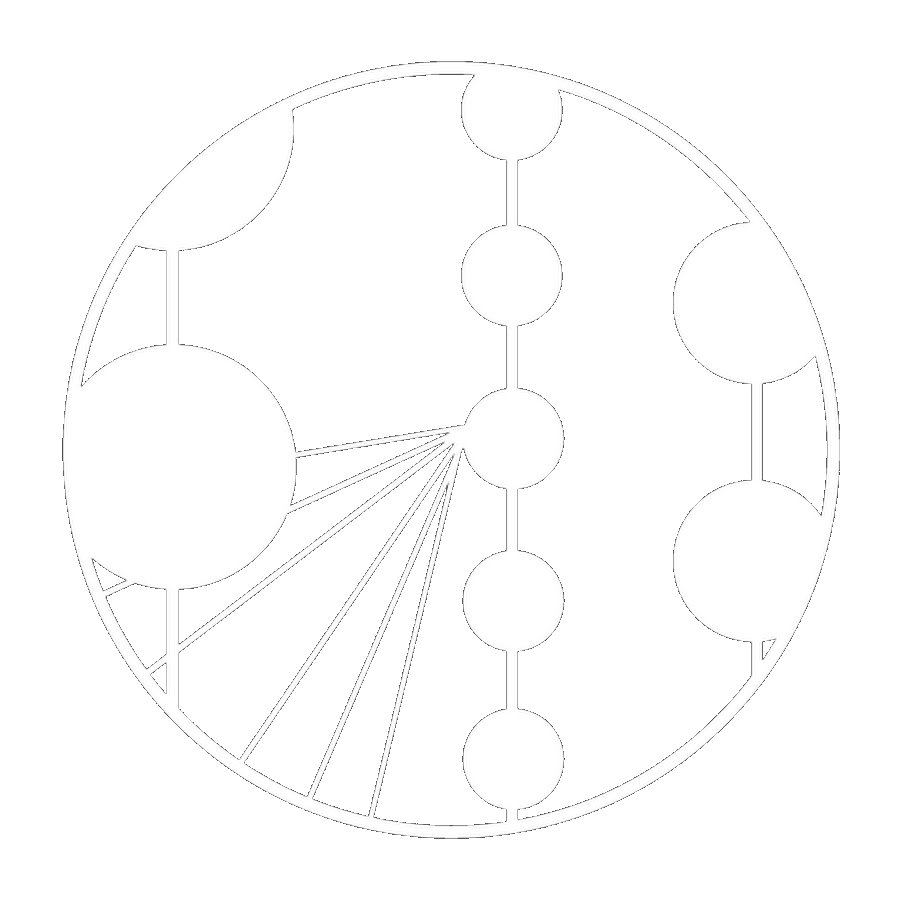 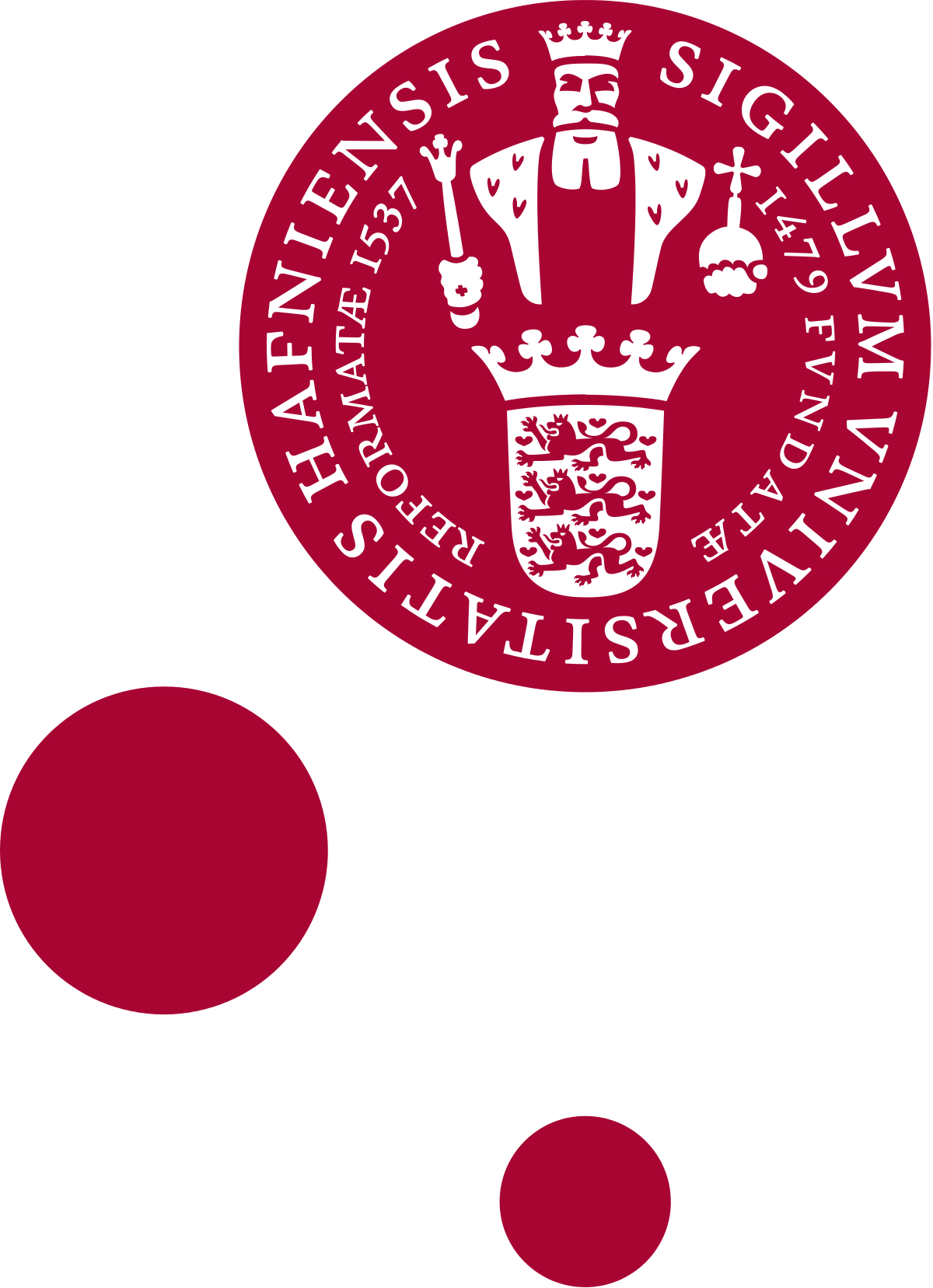 continuous symmetry  ⇔   a conserved quantity
Translation in space 
Translation in time
Rotation in space
Momentum
Energy
Angular momentum
Introduction
5
[Speaker Notes: 100 years ago emmy noether took an already 100 year old branch of mathematics and revolutionised theoretical physics Including but not limited to…]
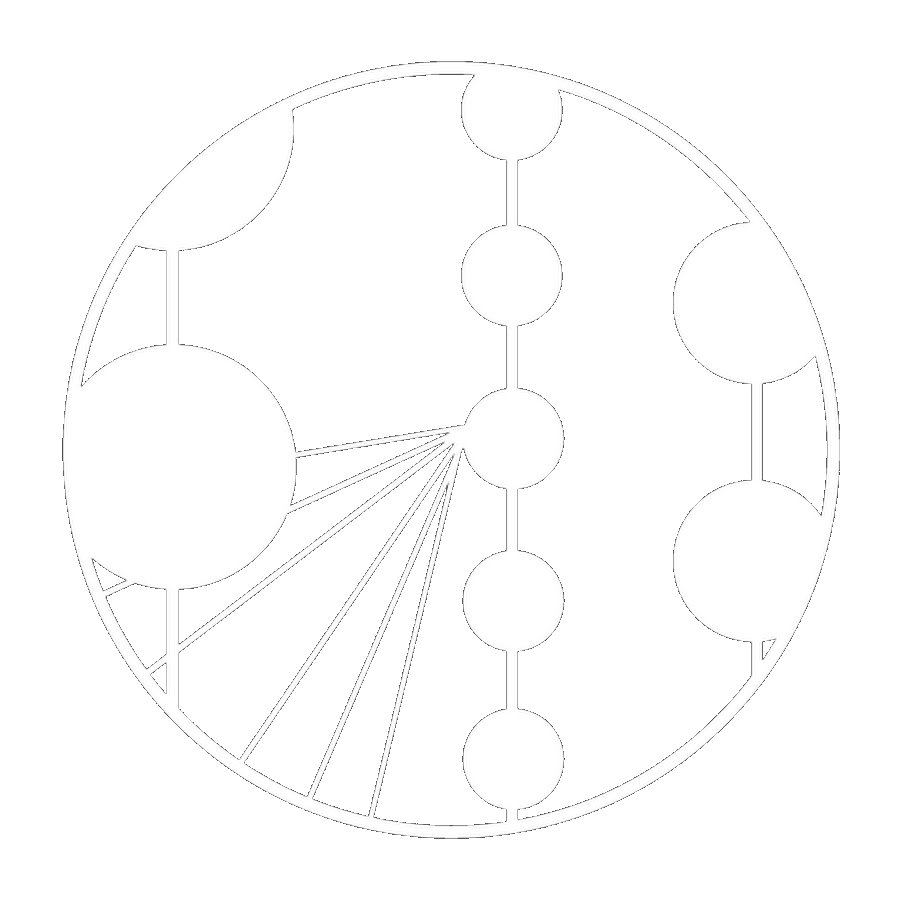 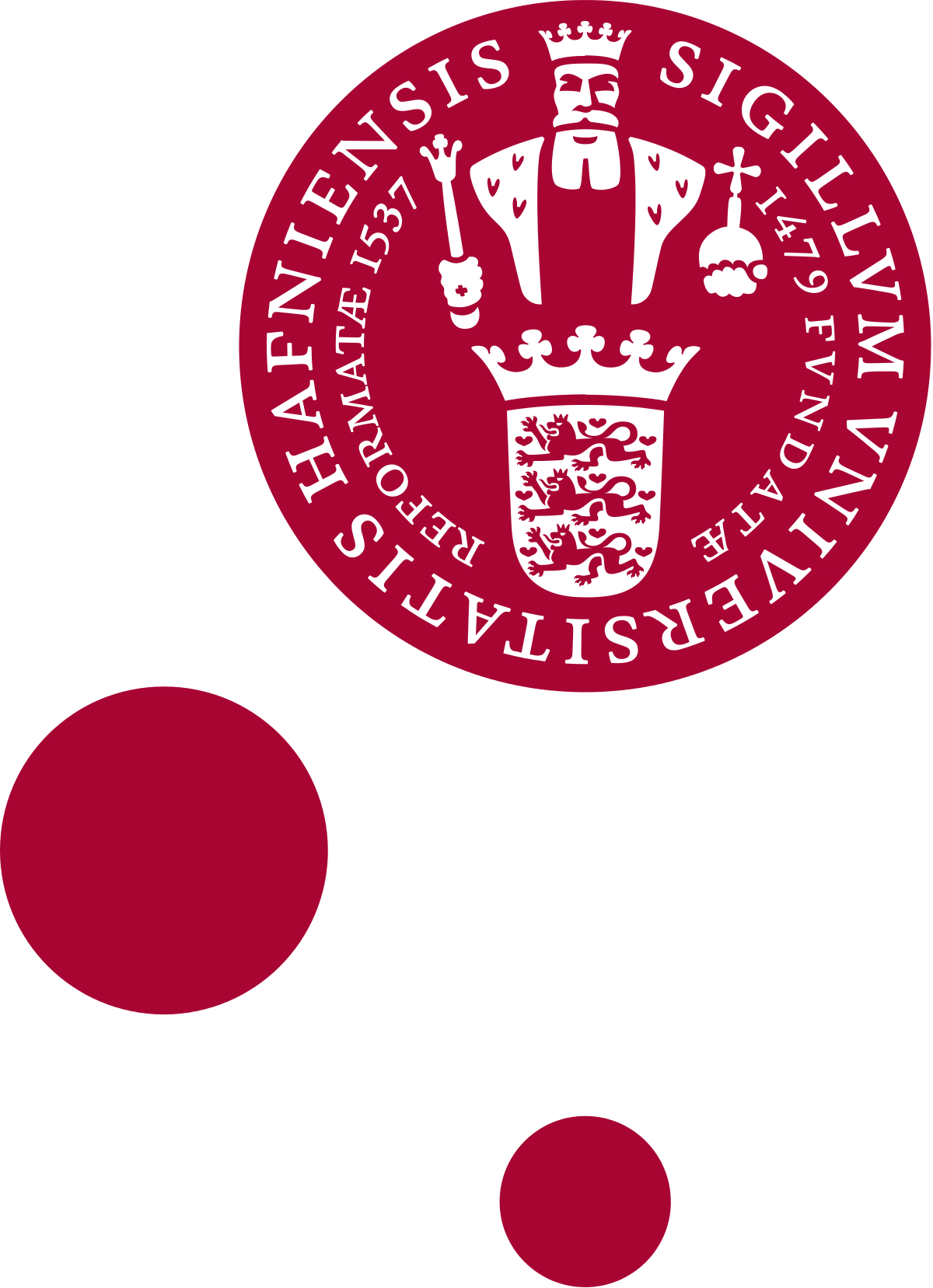 A
Z
A
Z+1
β -
Background
6
[Speaker Notes: The nucleus gains a positive charge 
We observed it spit out a negatively charged beta ray
A nice simple 2-body decay model in which charge is conserved]
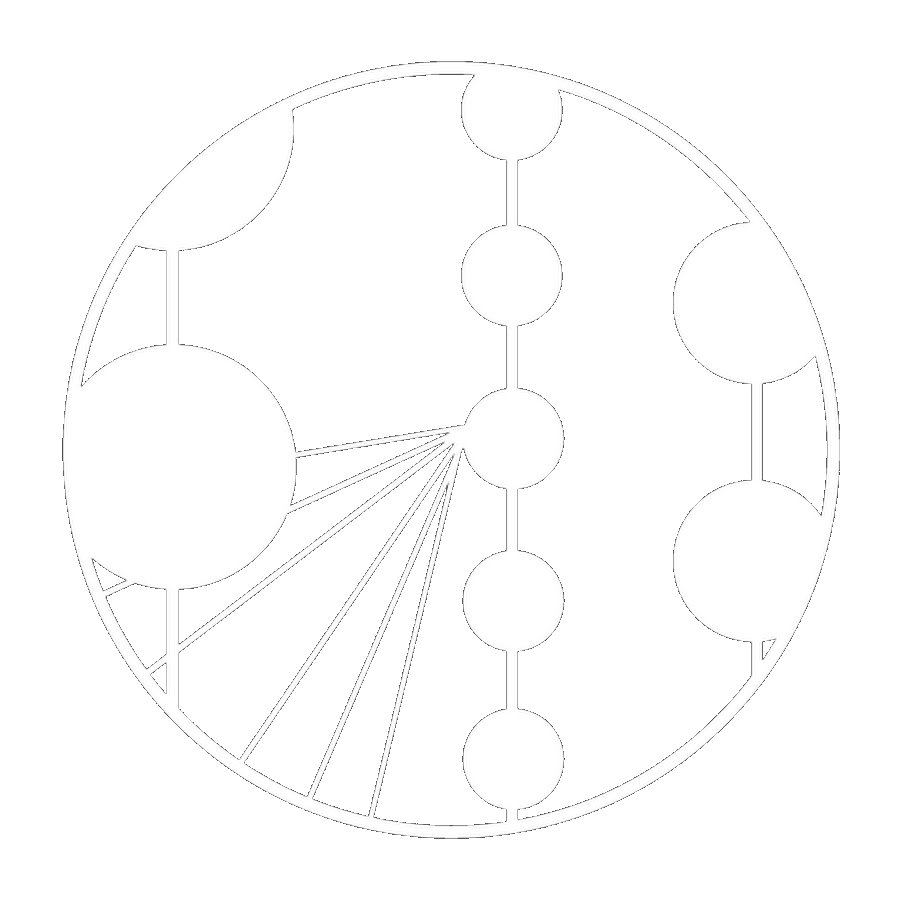 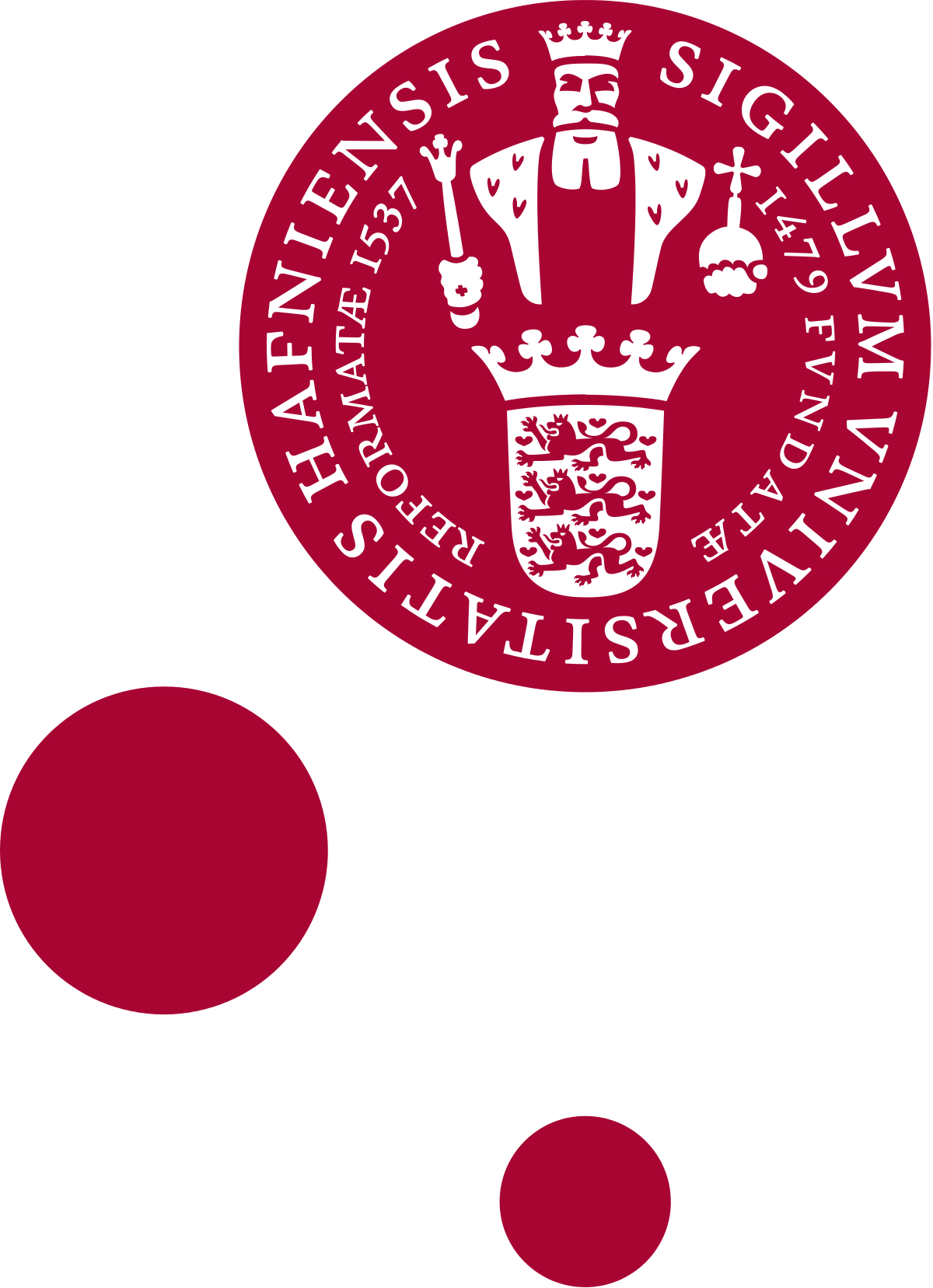 electric charge
A
Z
A
Z+1
Z
Z+1
-1
β -
Background
7
[Speaker Notes: 1910
Rutherford-Bohr model of the atom
Beta being a form of ionising radiation]
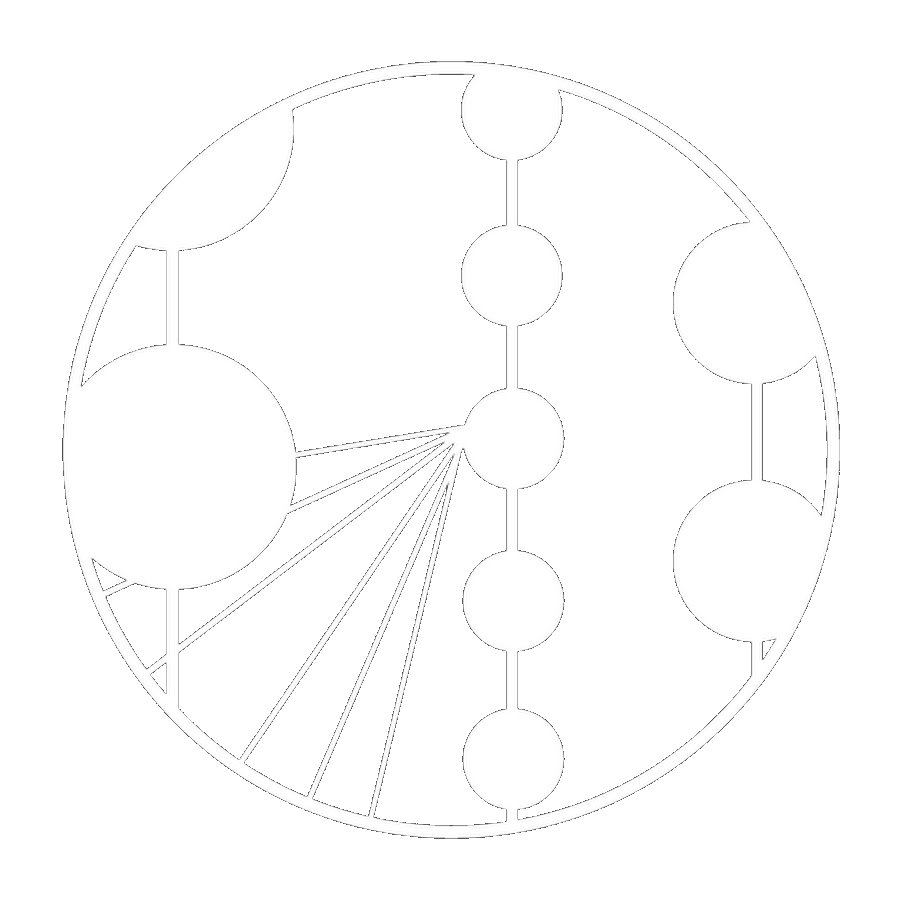 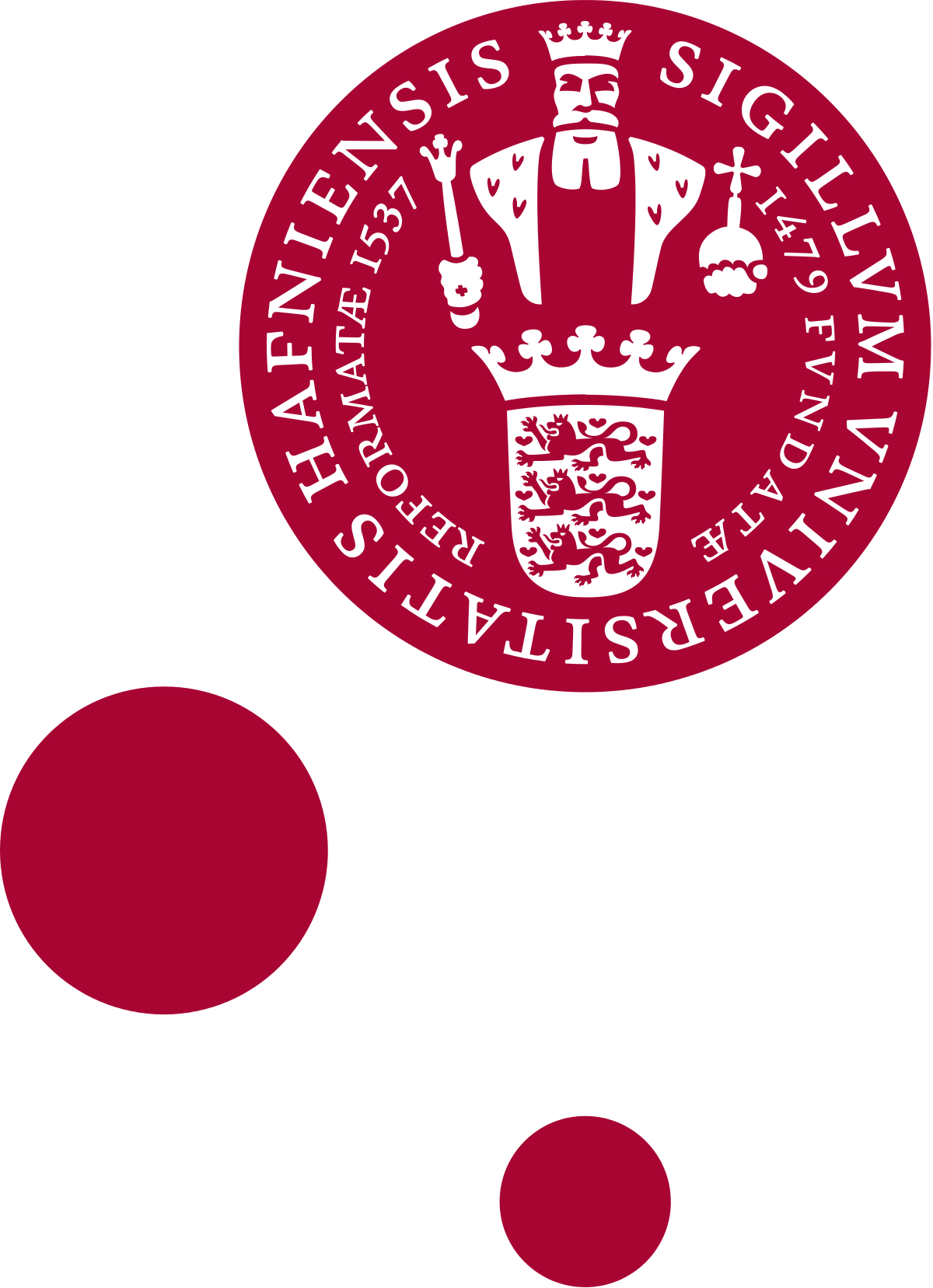 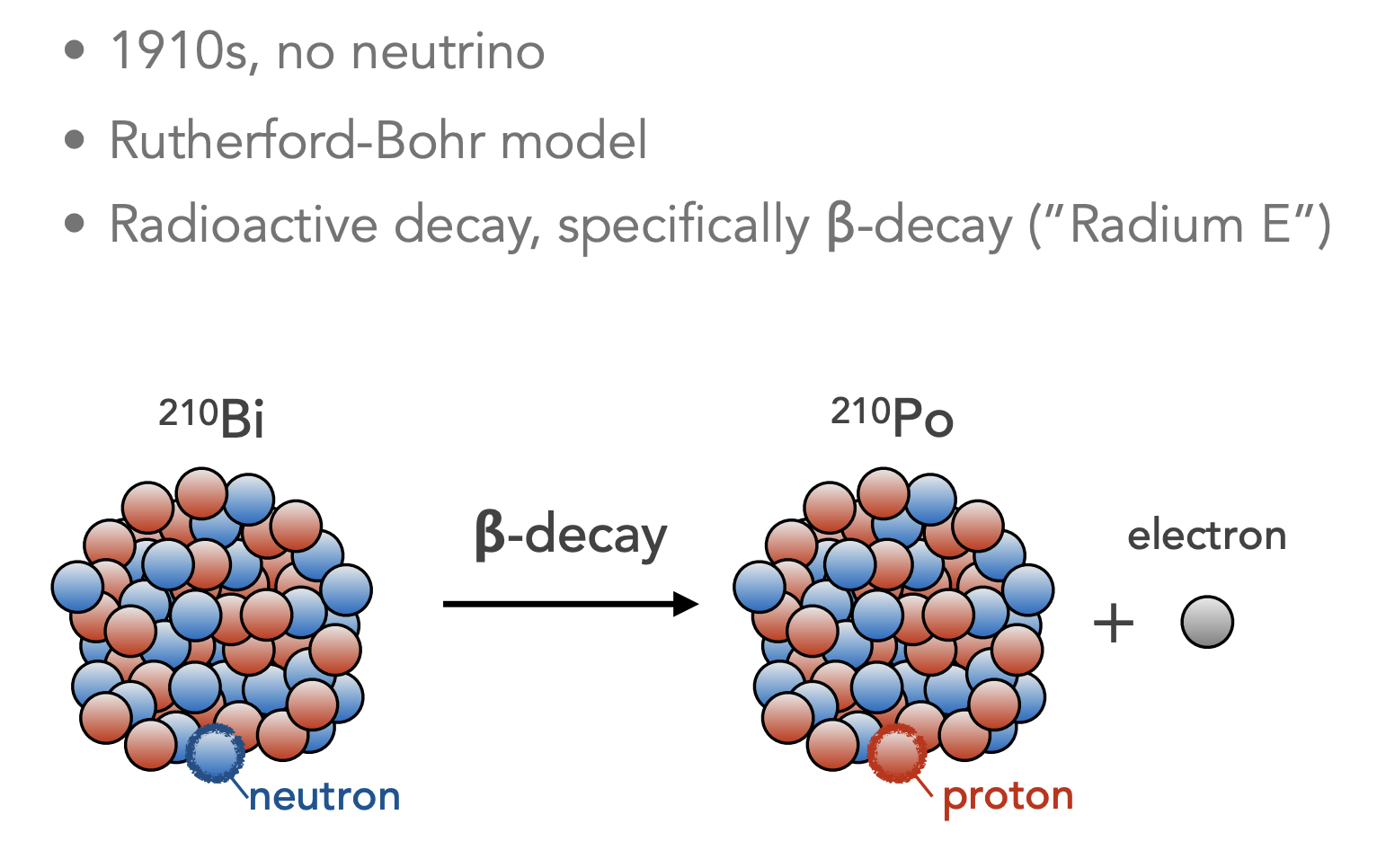 Background
8
[Speaker Notes: Bismuth (z=83) -> Polonium (z=84)
*Q. What other kinds of ionising radiation do you know of?*
*A. Discovered alongside alpha and gamma radiation.*]
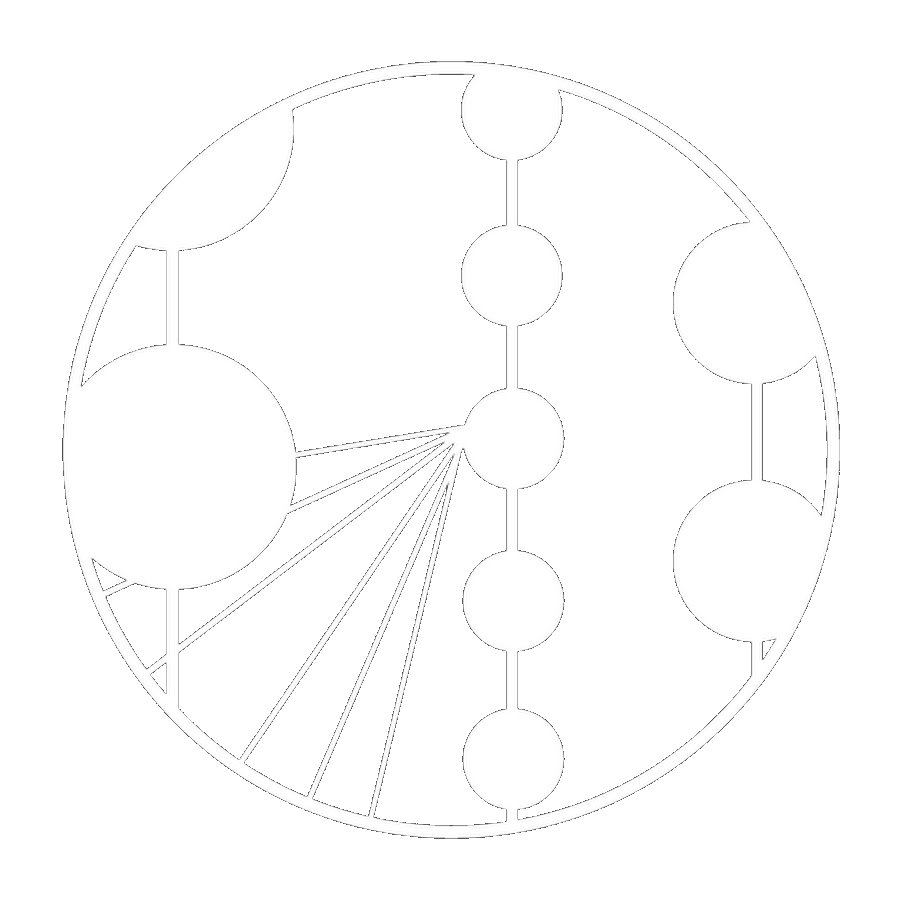 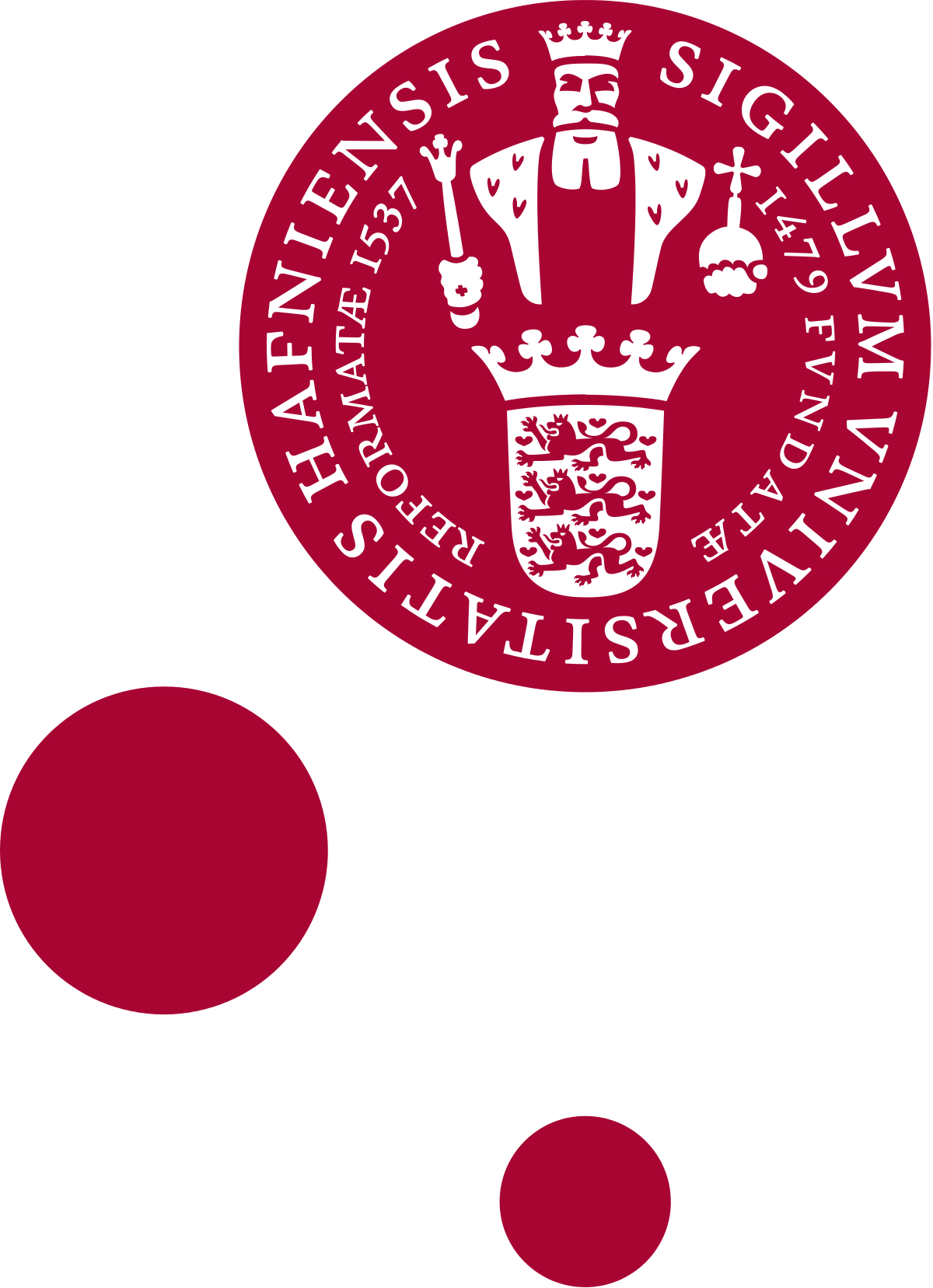 Background
9
[Speaker Notes: Nuclear radiation energy spectrum, emission of a helium nucleus (2 protons 2 neutrons)
If there were simple mass differences at play we would only see one peak]
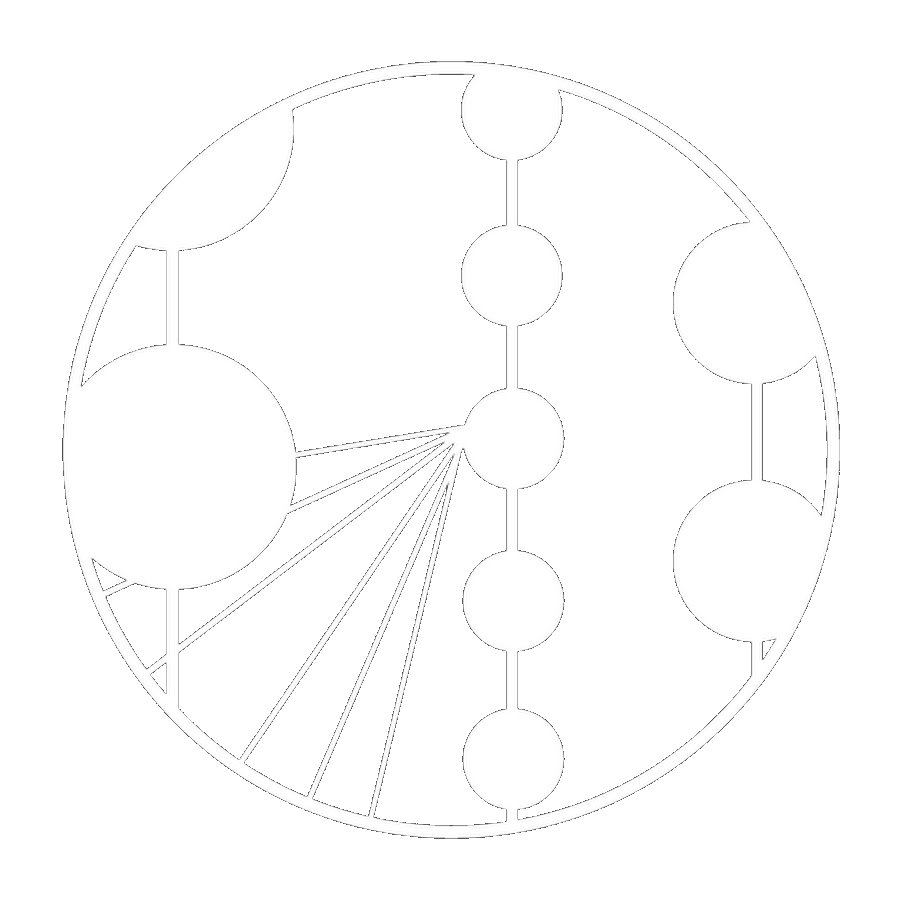 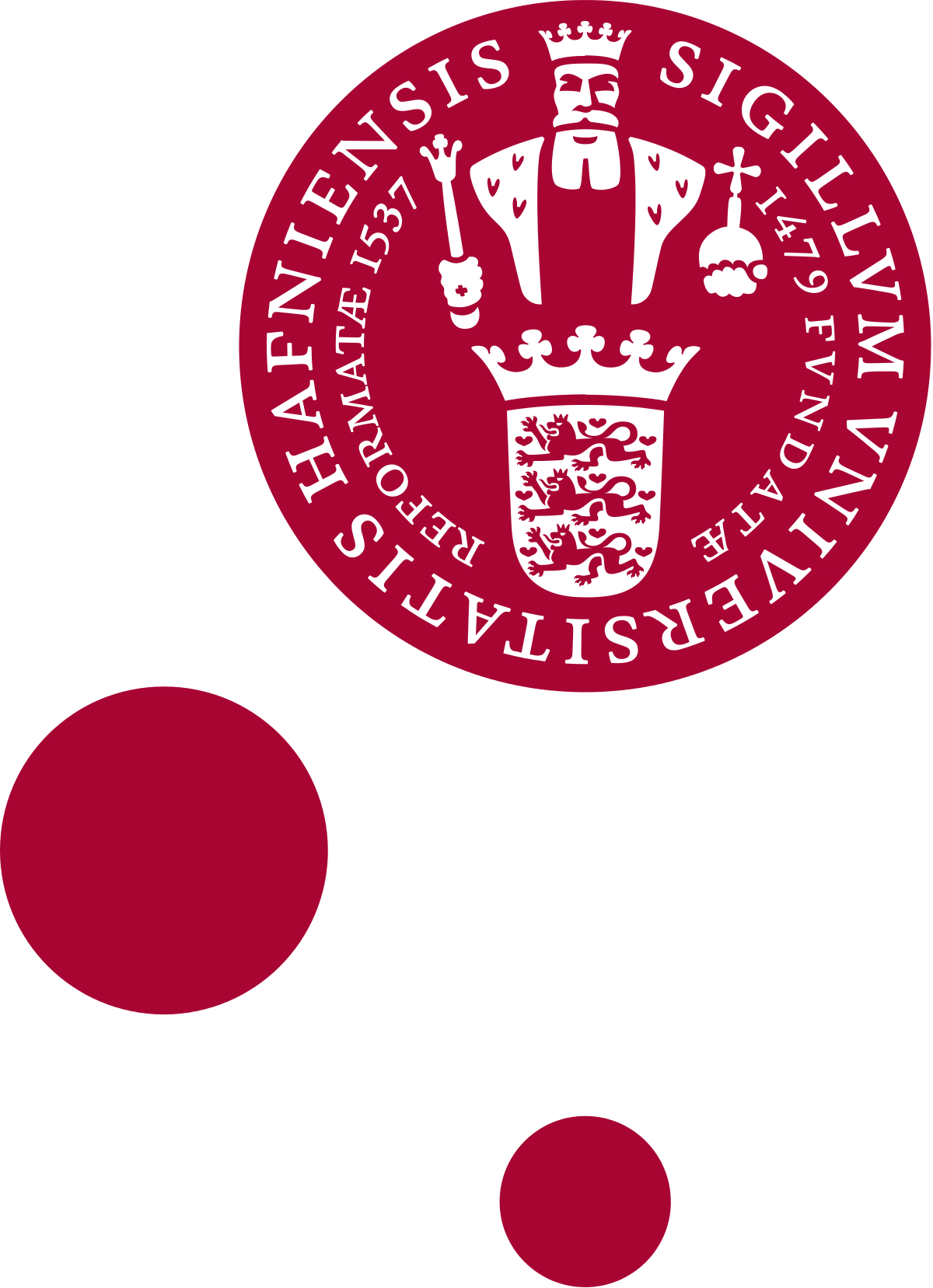 Background
10
[Speaker Notes: For gamma emission, element X doesn’t change to Y or change isotope and yet has multiple peaks?

Q. Note the sharp discrete peaks of energy, what else do we know gives us discrete peaks of quantised energy?
A. Electron energy levels emitting and absorbing photons

Q. What does this tell us about the protons and neutrons of the nucleus?
A. Energy levels within an element (gamma) & between elements (alpha) have set differences.]
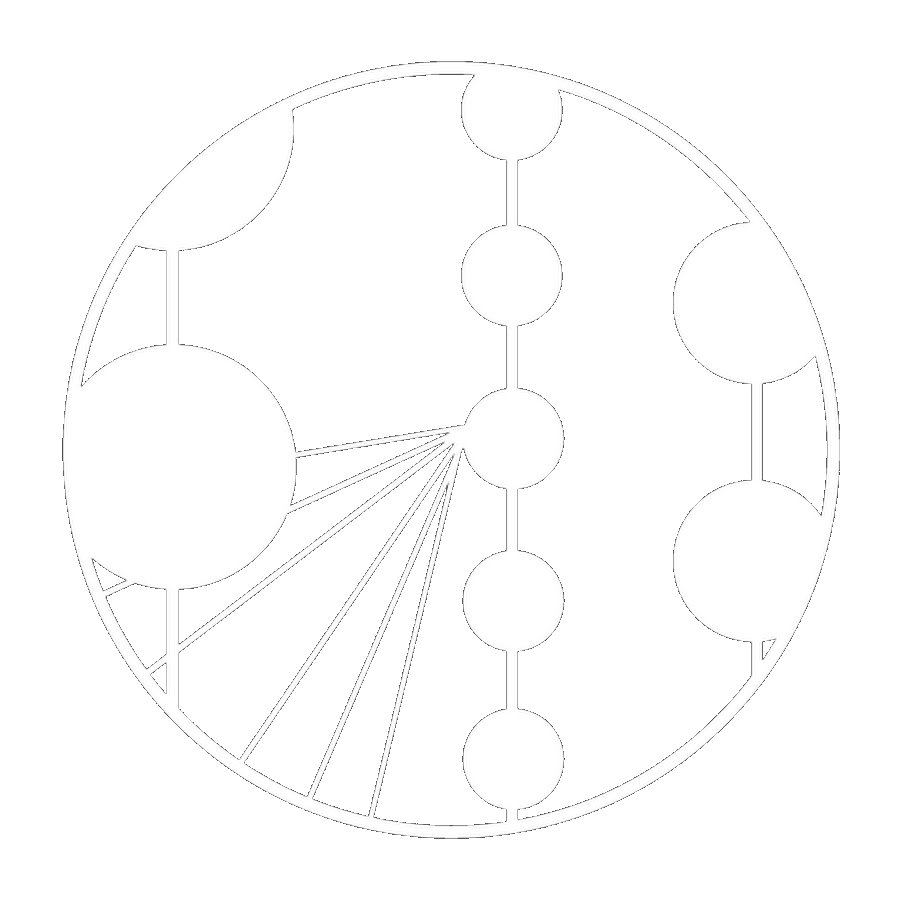 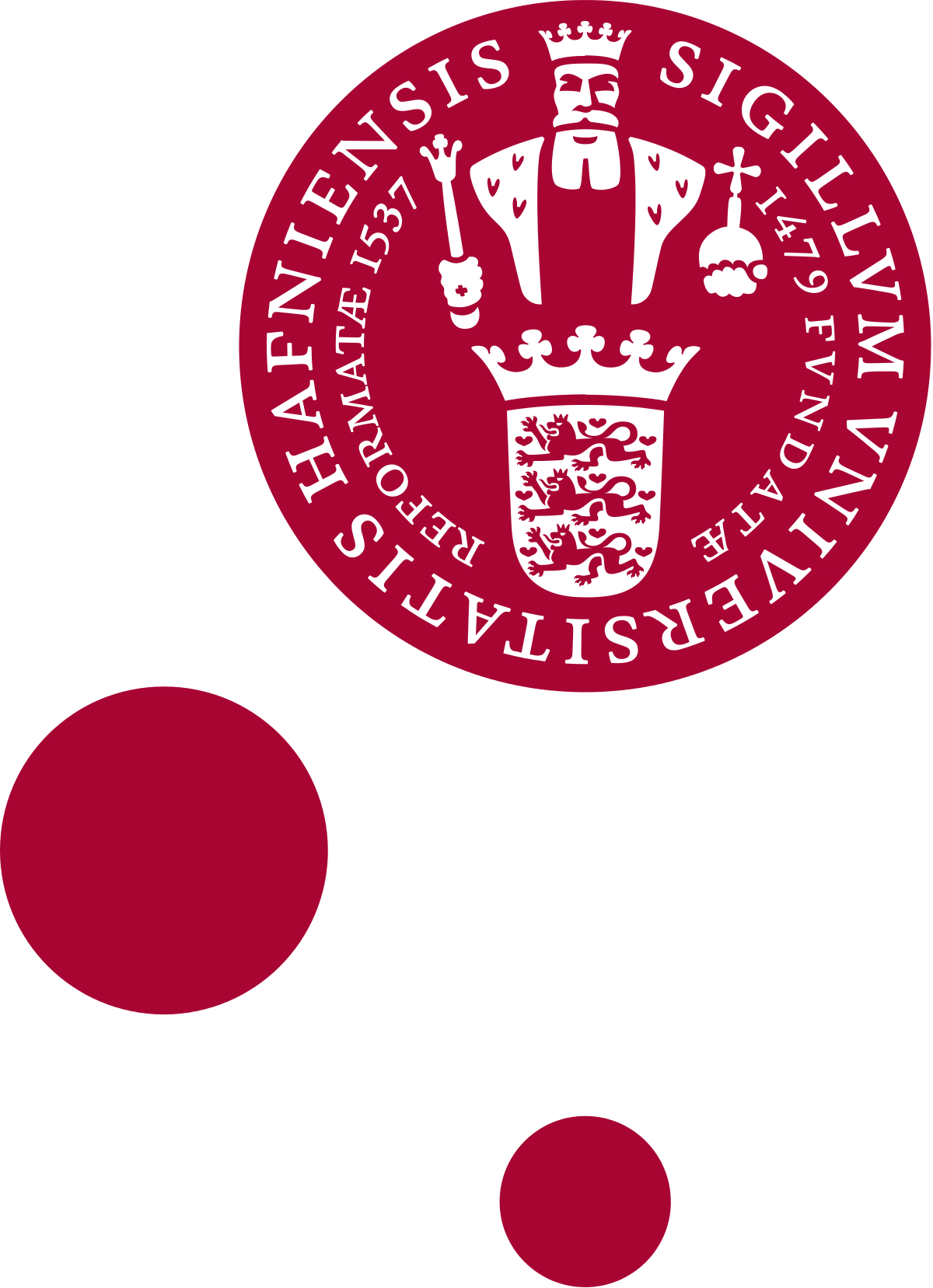 14
7
Nitrogen
Nuclear shells
Background
11
[Speaker Notes: This tells us that the allowed potential energies of the nucleus are quantised
The protons and neutrons exist in shells within the nucleus
(just like the electrons in shells around the nucleus in Bohr’s model)

The energies of emissions should therefore be discrete and isotope specific
So for a decay that involves gaining a charge…]
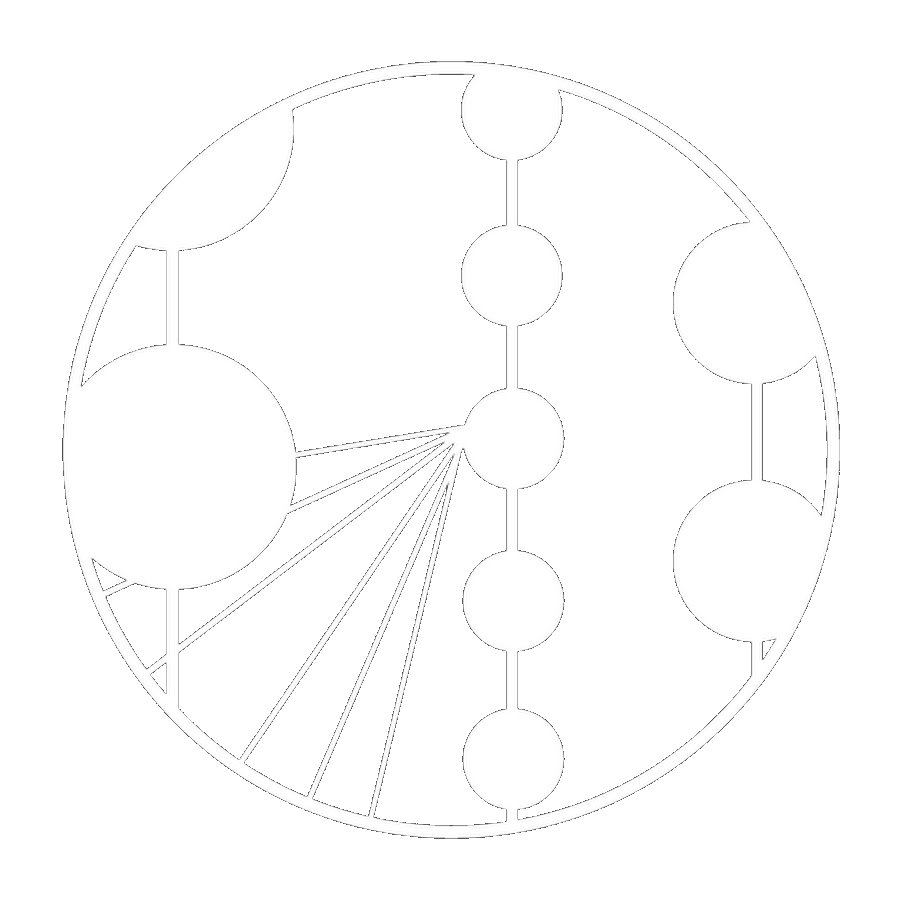 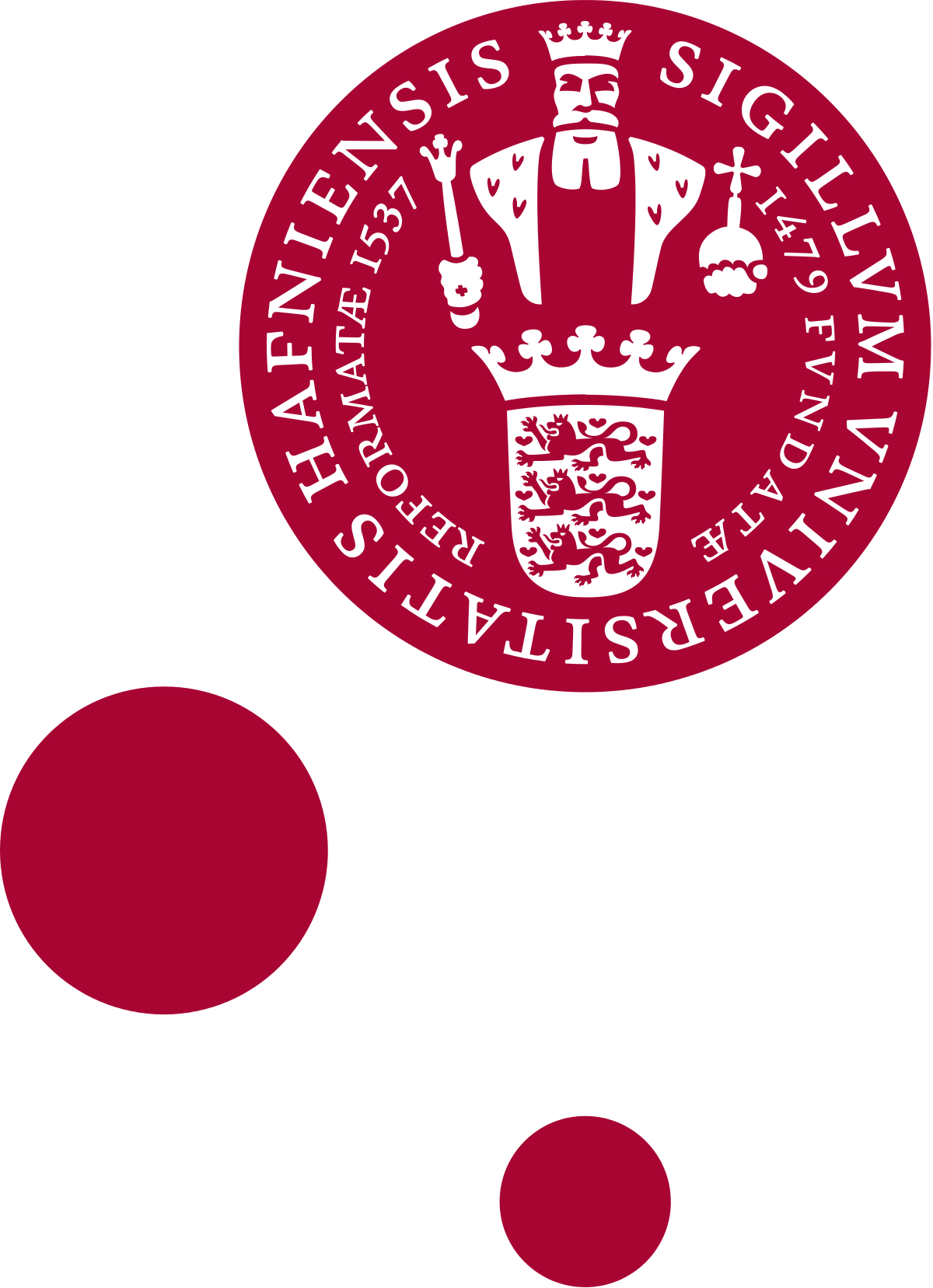 14
6
Carbon
β - emission
14
7
Nitrogen
?
Question
12
[Speaker Notes: … between elements, charged particles are emitted
*Q. What energy would you expect the Beta to have?*
*Q. How would you expect the energy spectrum to look?*]
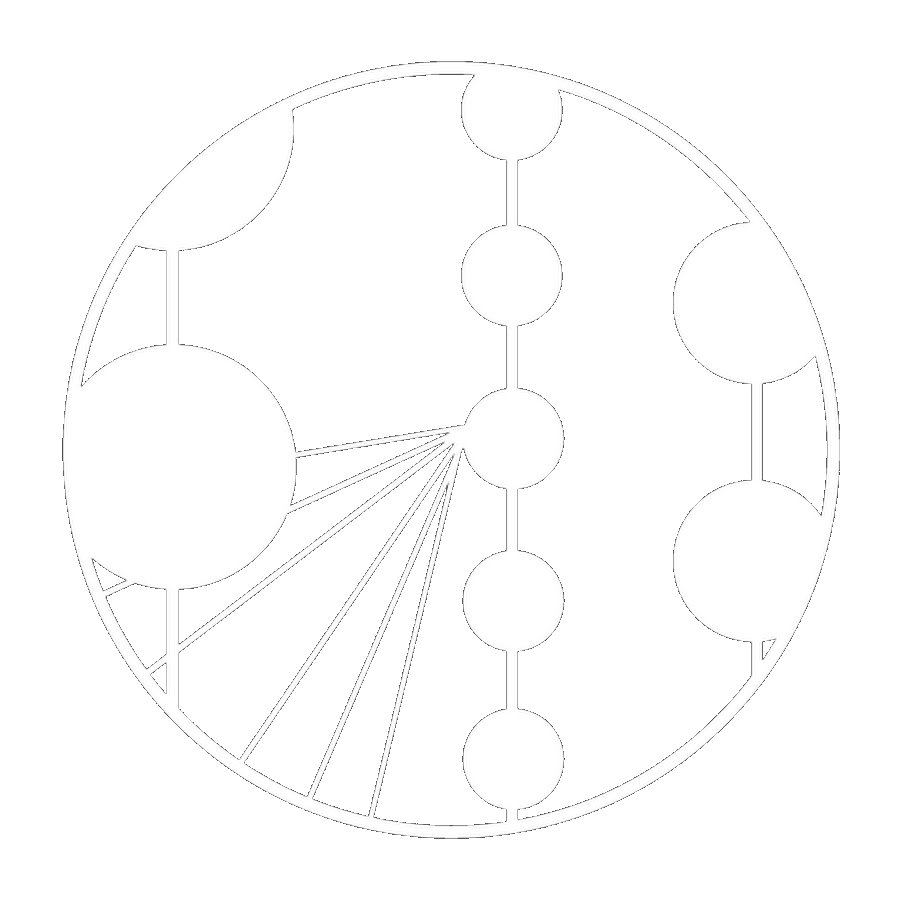 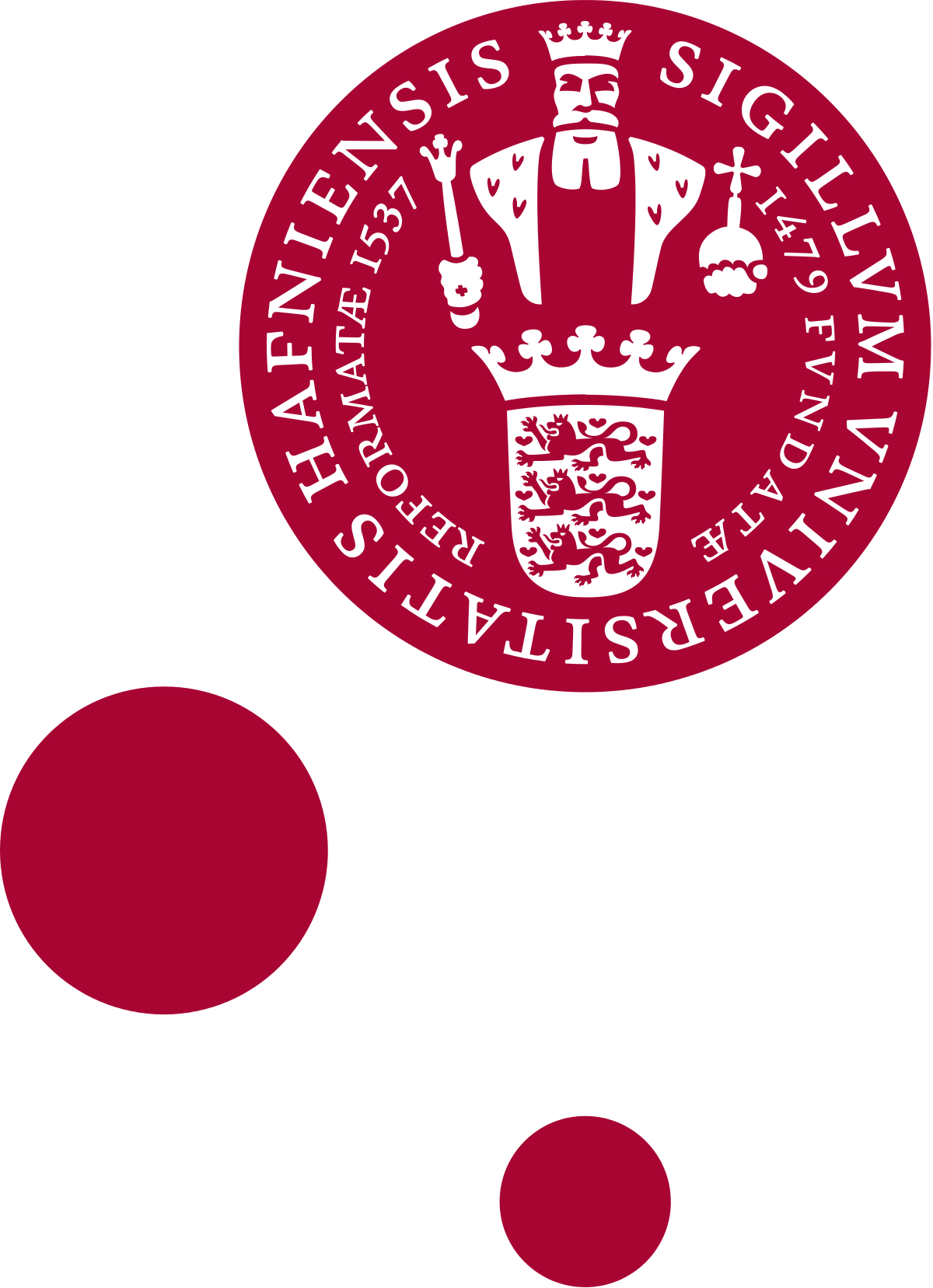 14
6
Carbon
β - emission
14.003242 u
14
7
Nitrogen
14.003074 u
?
Question
13
[Speaker Notes: Mass spectrometry is in its infancy, lets say we can measure beta energy better than atomic mass
So while we don’t know the value of Q_beta we can infer what shape E_beta spectrum should have
If you have discrete energy levels within nuclei, in a 2-body decay you expect…]
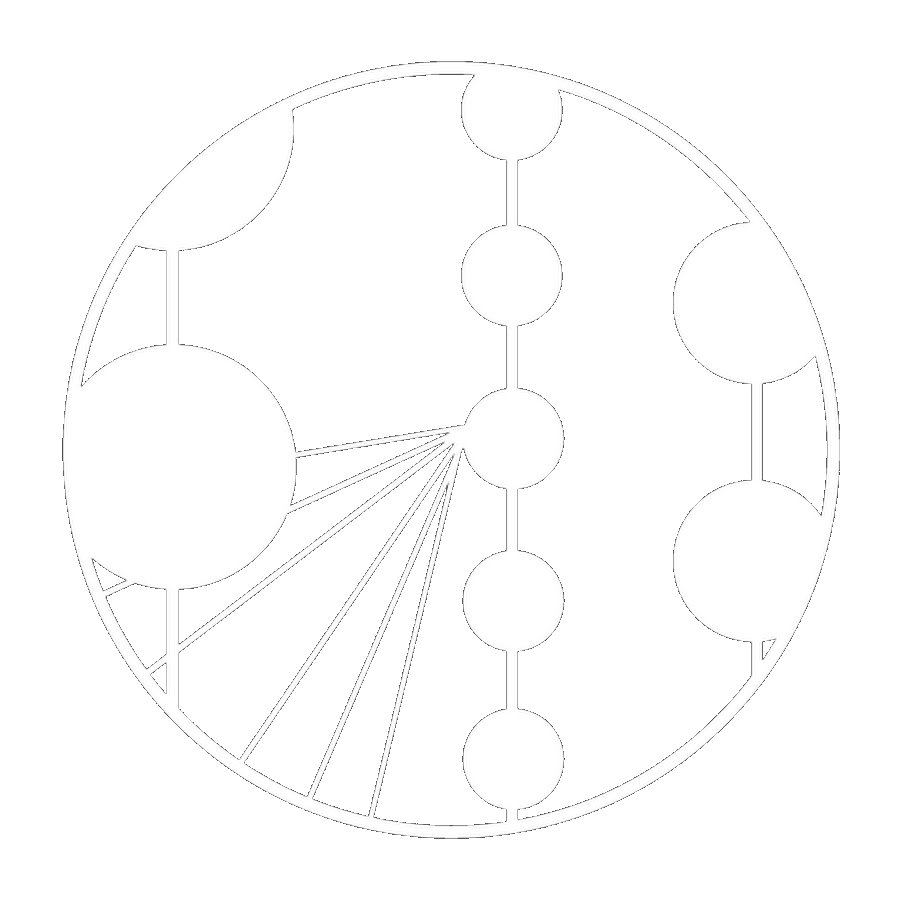 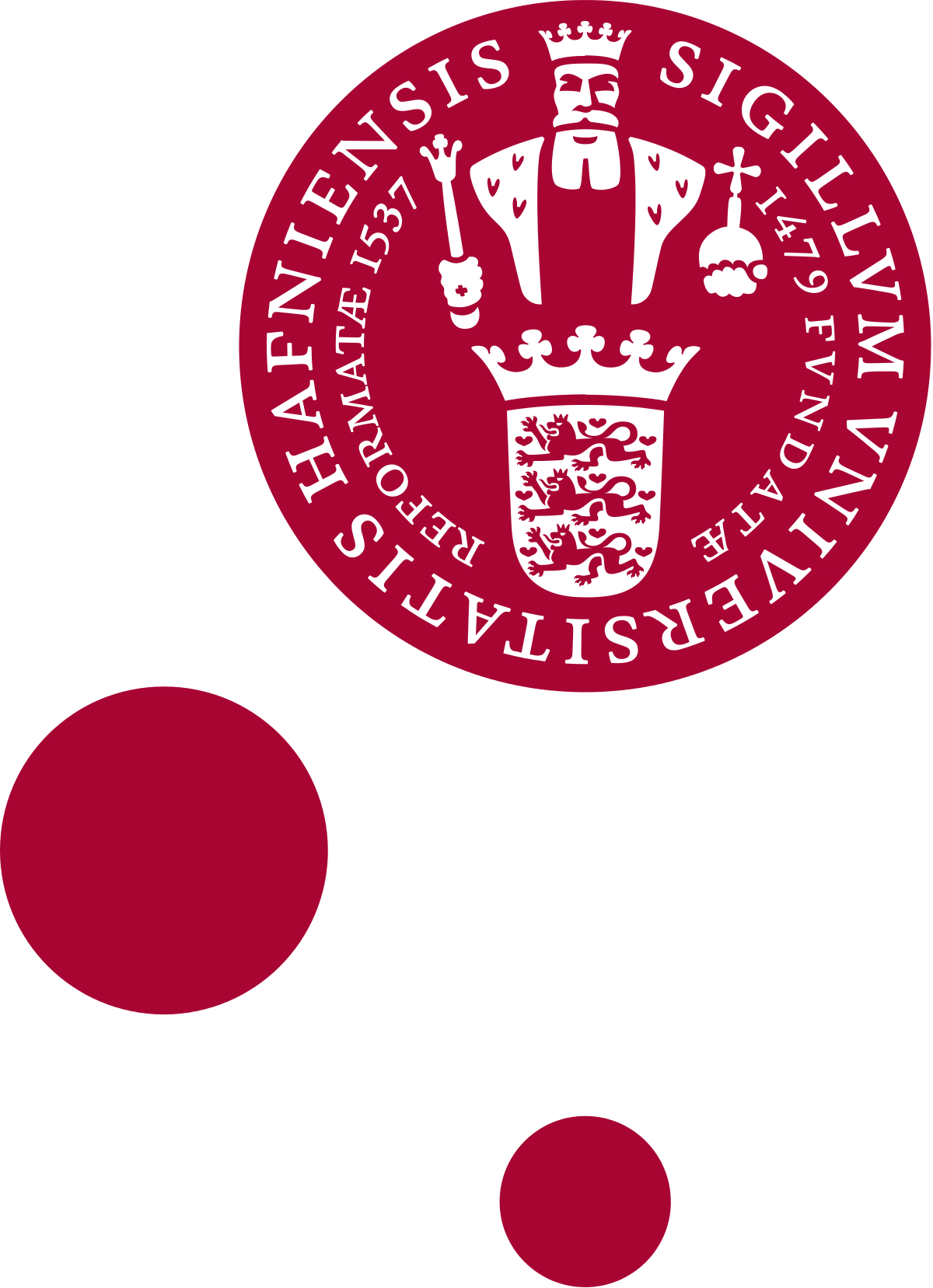 Question
14
[Speaker Notes: If a Beta particle is simply an electron then its mass…
…and therefore its kinetic energy should be constant
James Chadwick measured the Beta energy spectrum.]
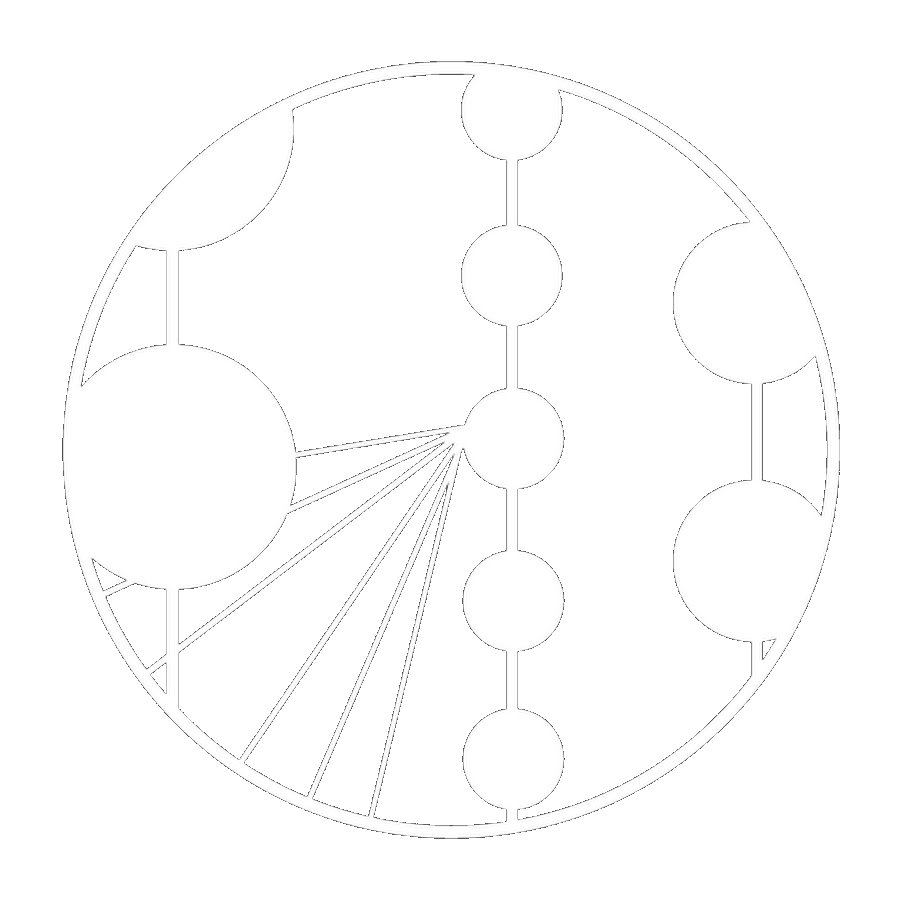 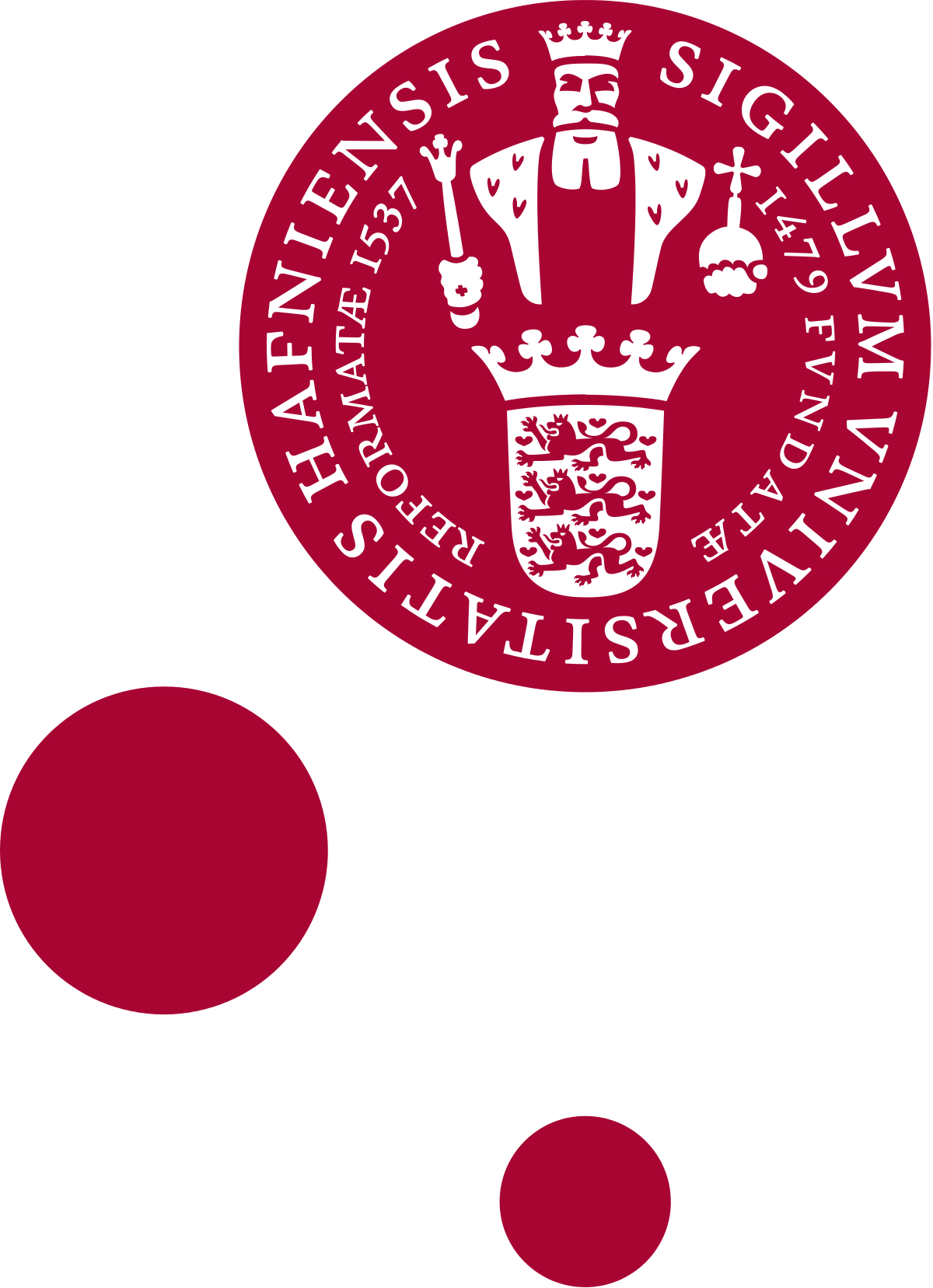 Question
15
[Speaker Notes: Chadwick showed that the spectrum was continuous
This seemed to defy conservation of energy]
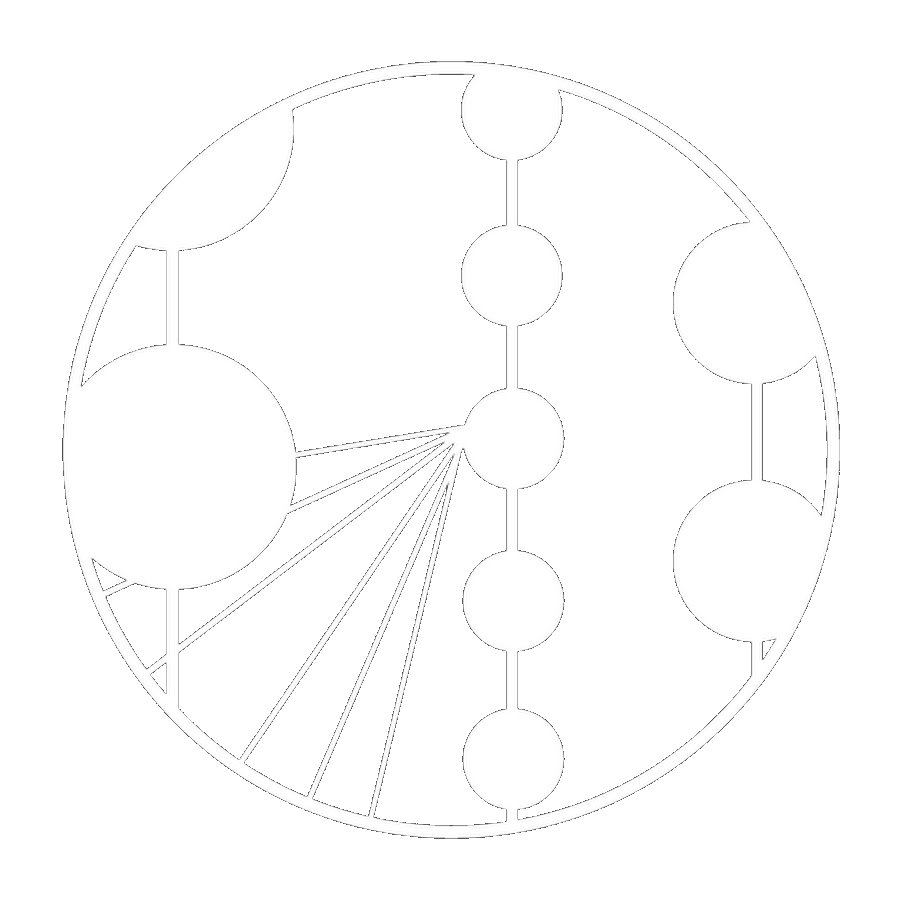 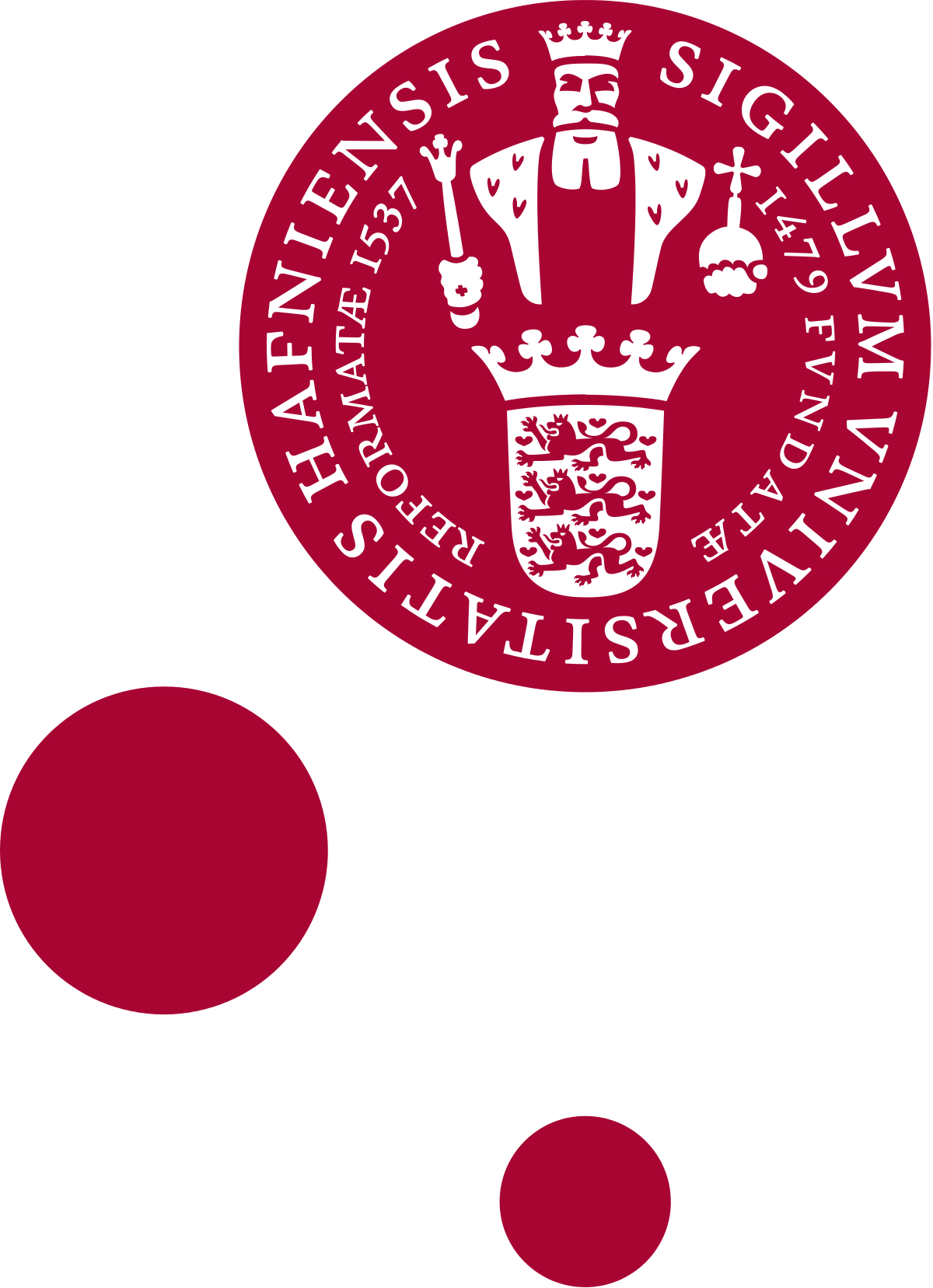 missing energy
Question
16
[Speaker Notes: Chadwick showed that the spectrum was continuous
This seemed to defy conservation of energy]
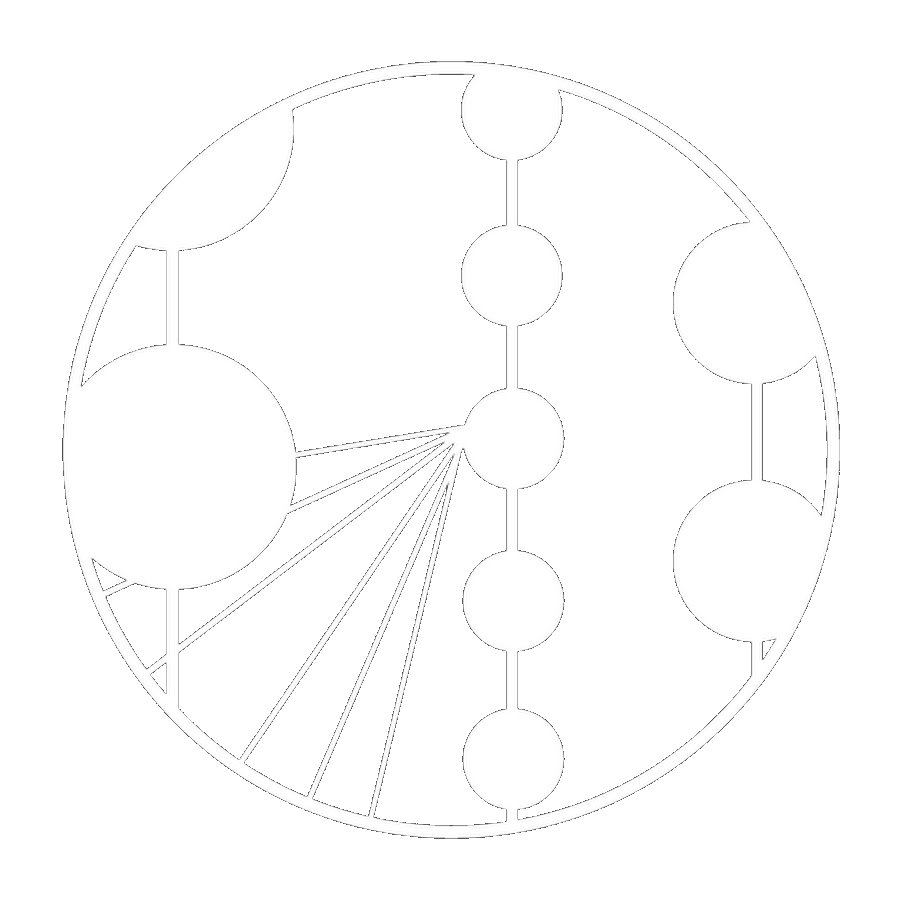 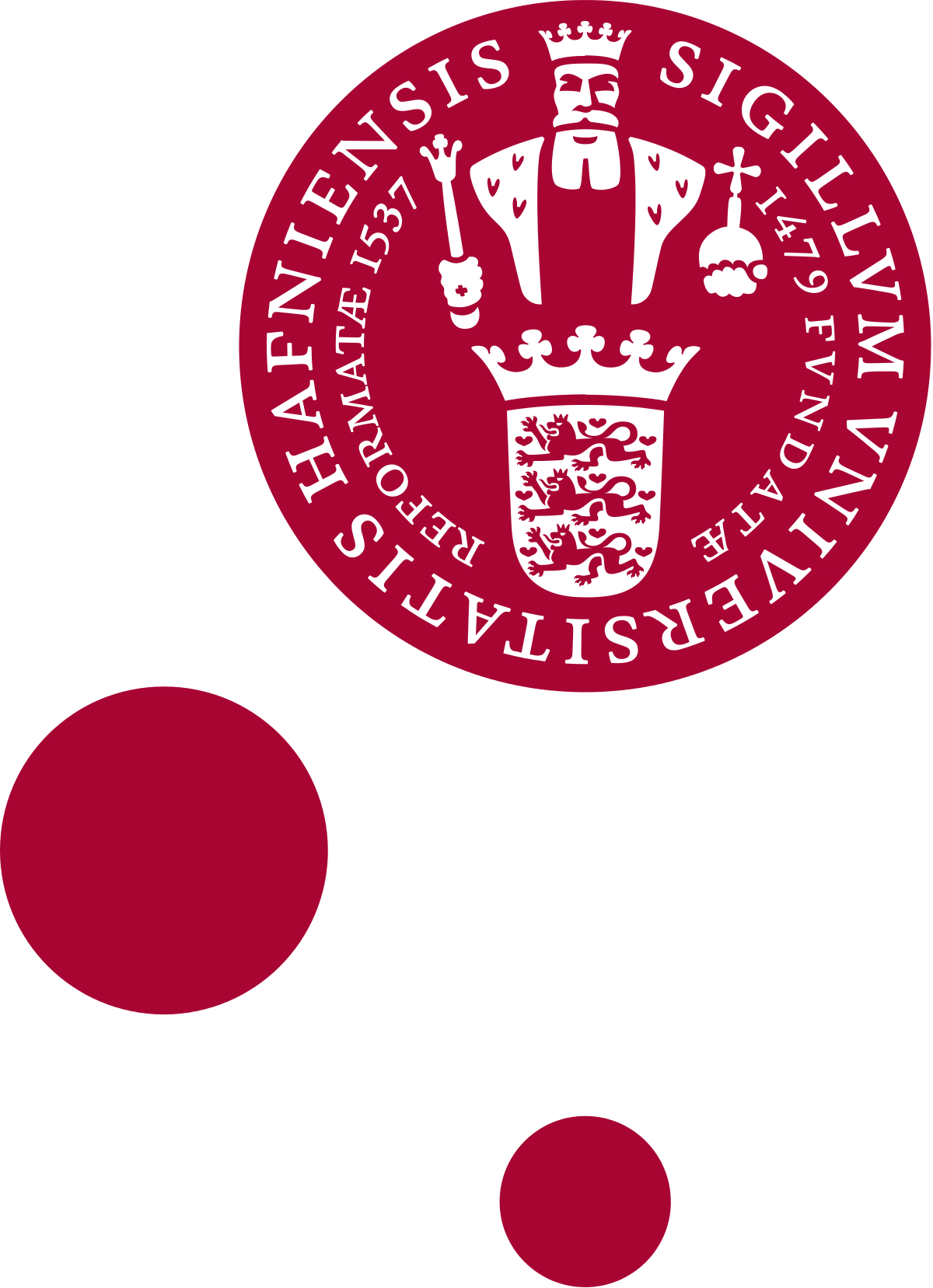 Spin
14
6
14
7
m/2
n/2
1/2
β -
Question
17
[Speaker Notes: Even mass numbered nuclei have integer spin - Odd mass numbered nuclei have half integer spin
m and n can’t both be even if spin is conserved…
This model of carbon-14 decay doesn’t conserve angular momentum!]
Deus ex Machina
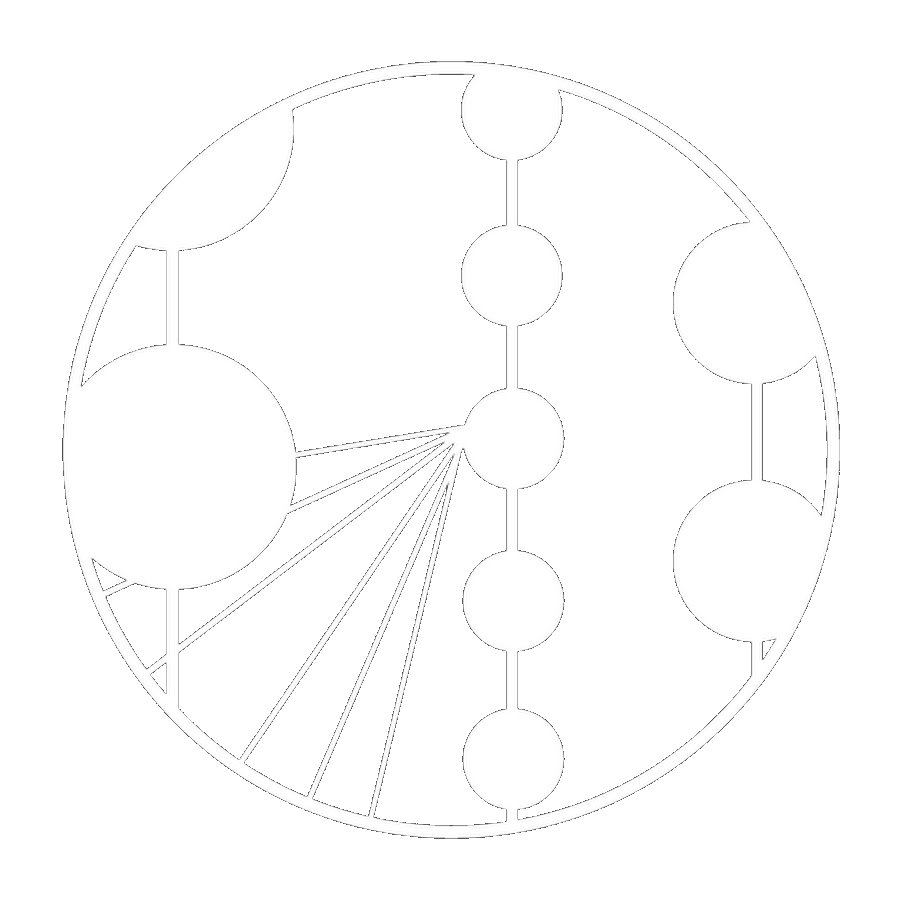 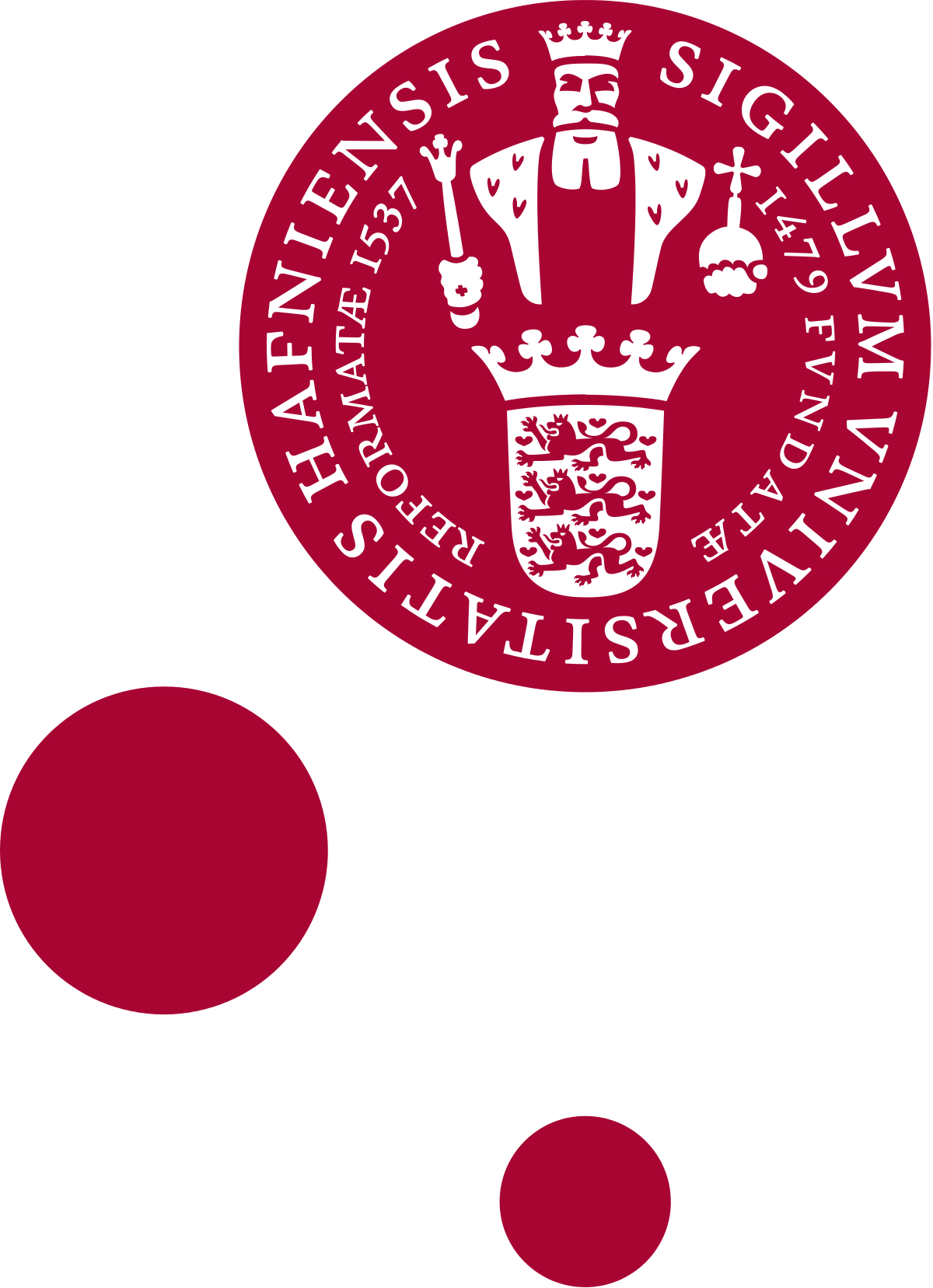 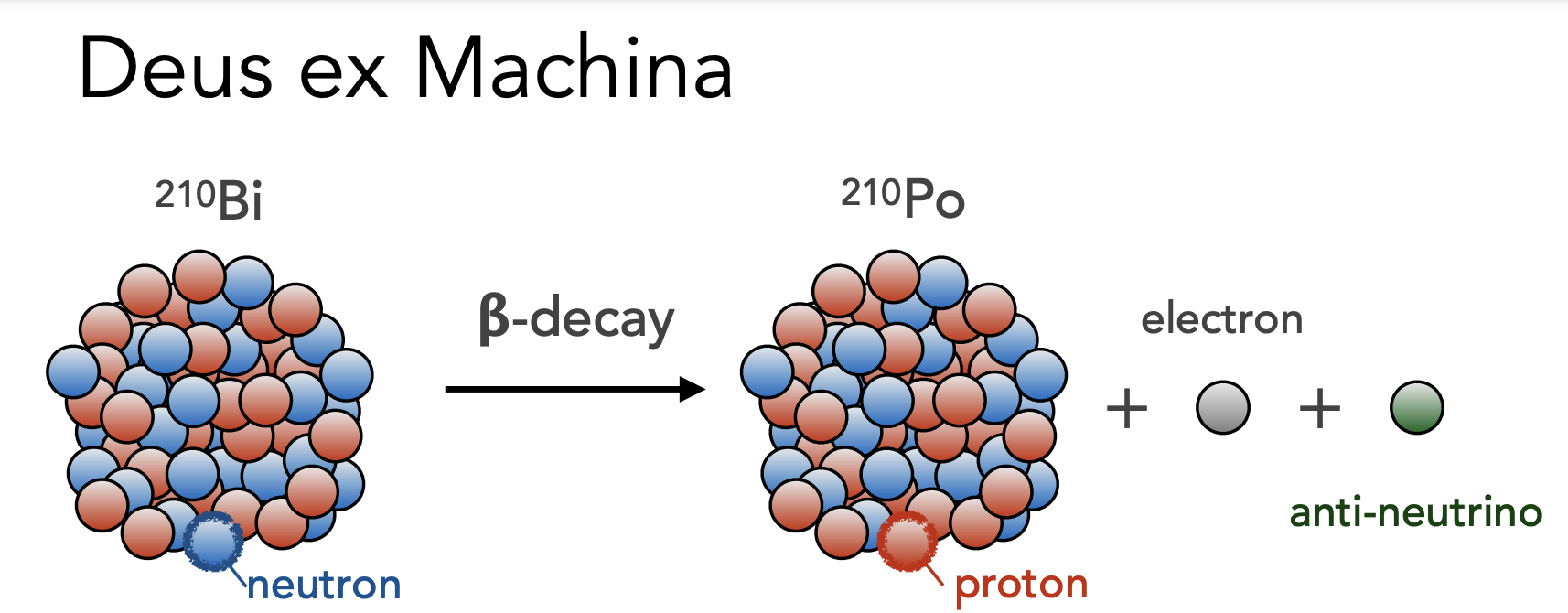 ?
Solution
18
[Speaker Notes: Who can tell me whats actually going on when a neutron becomes a proton?
Who can tell me what neutrons and protons are made up of?
What has to be released when a neutron/proton undergoes this process?]
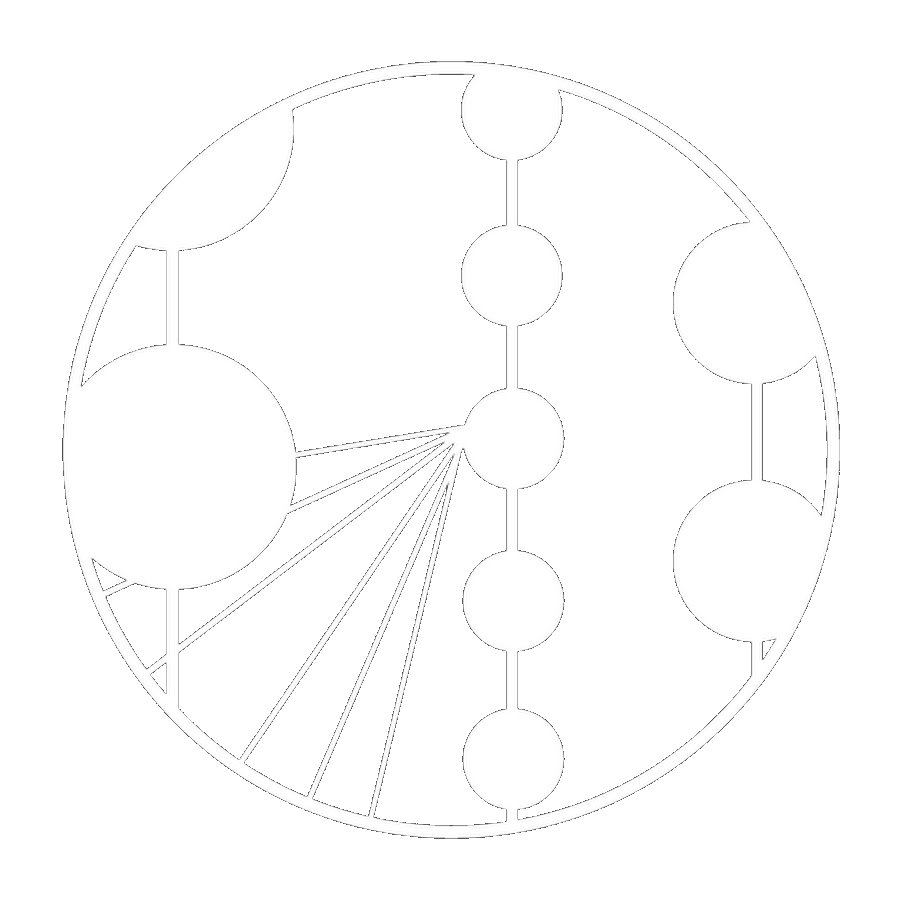 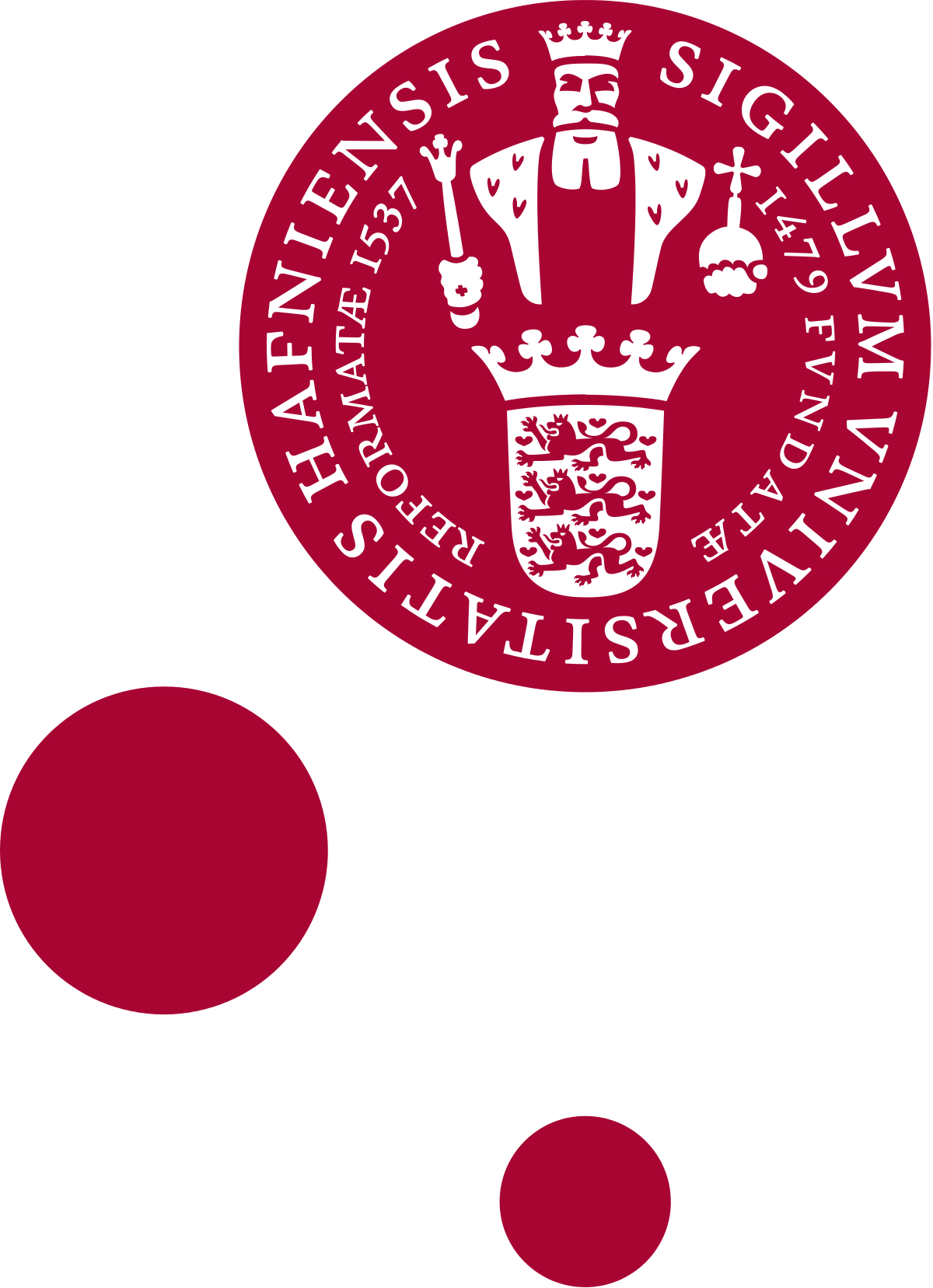 Wolfgang Pauli, Zurich – 1930
“I have done something very bad
today by proposing a particle that
cannot be detected…”

James Chadwick, Liverpool – 1932
Pauli’s particle needed a mass
< 1% of the proton mass
…
Solution
19
Fundamentals
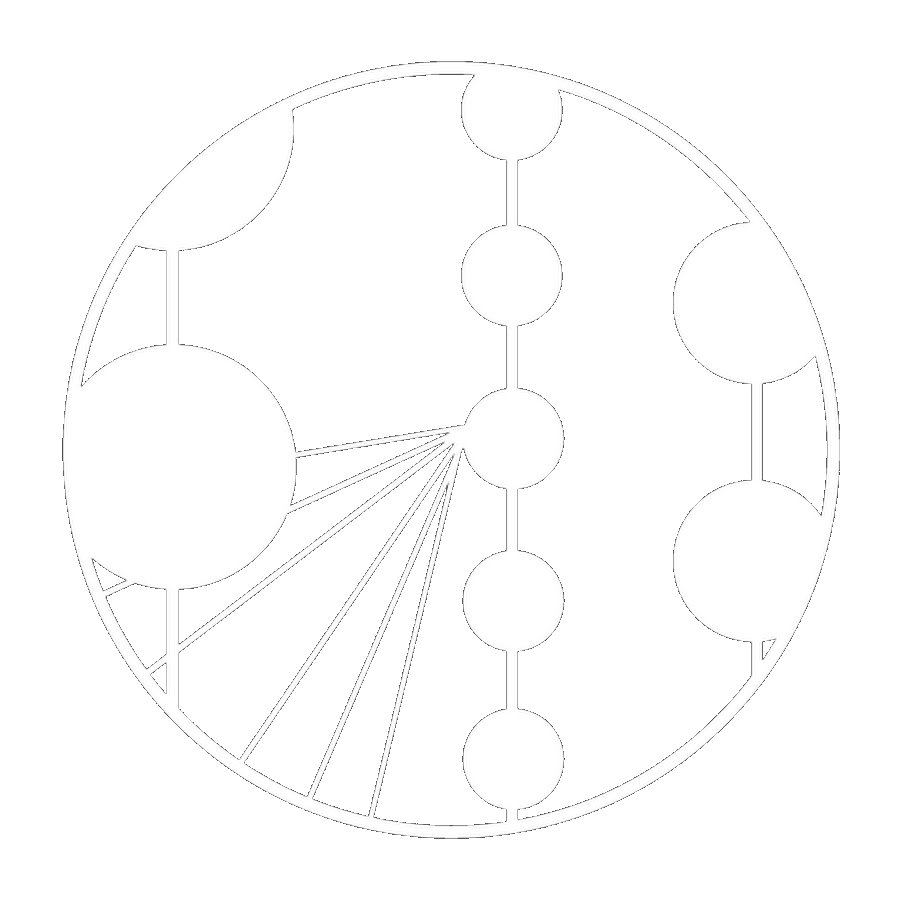 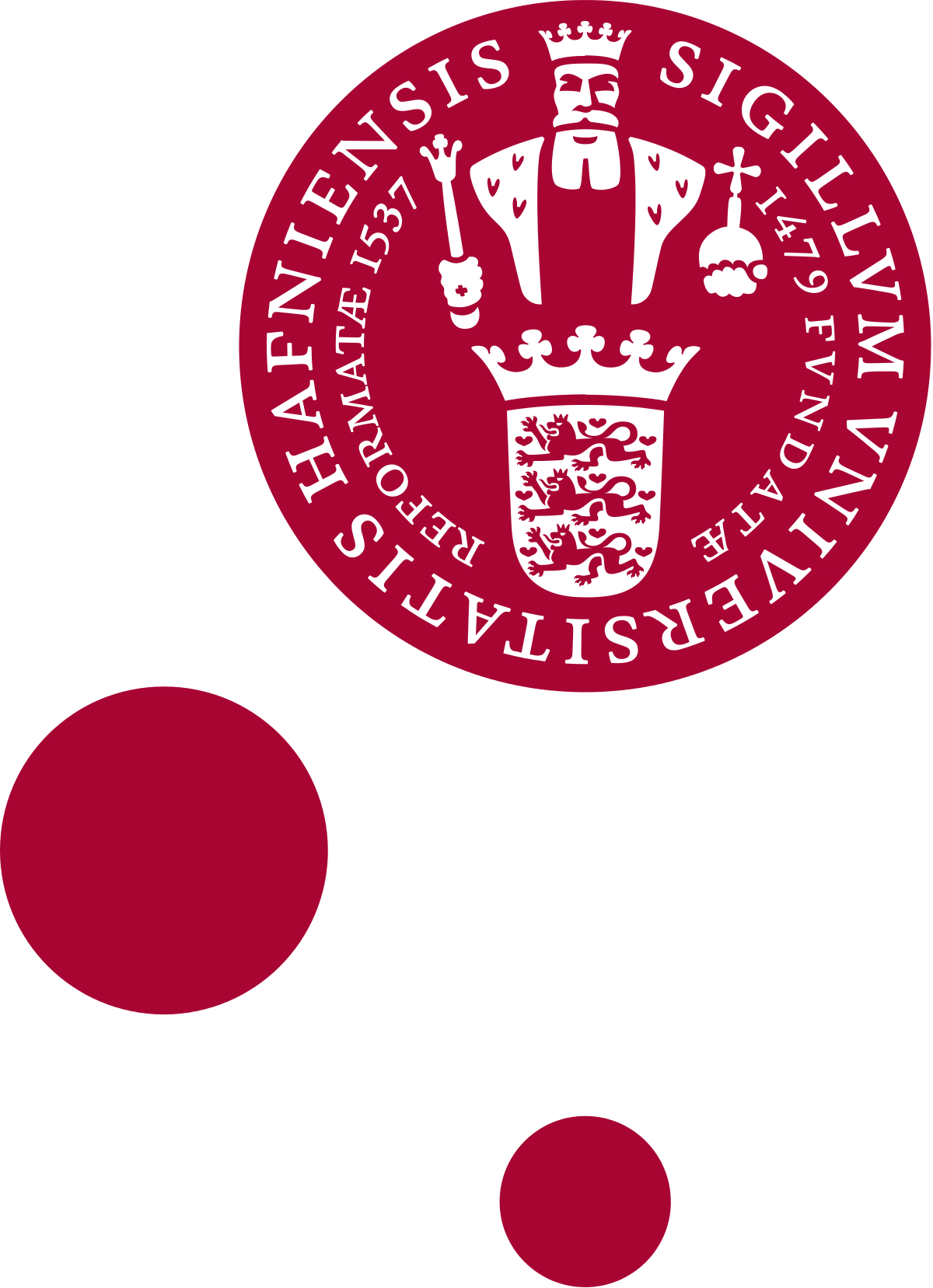 Quantum physics
Solar radiation
Quark model
Next generation
Forces incarnate
Forces unite
Standard model
H
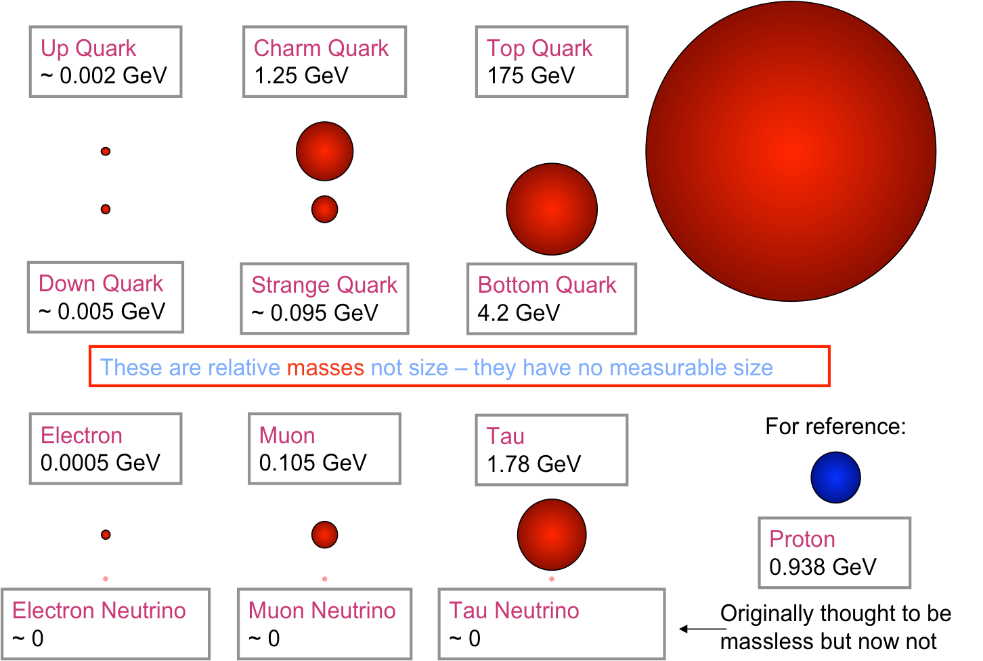 c
t
n
u
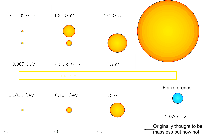 p
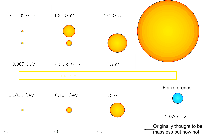 Z
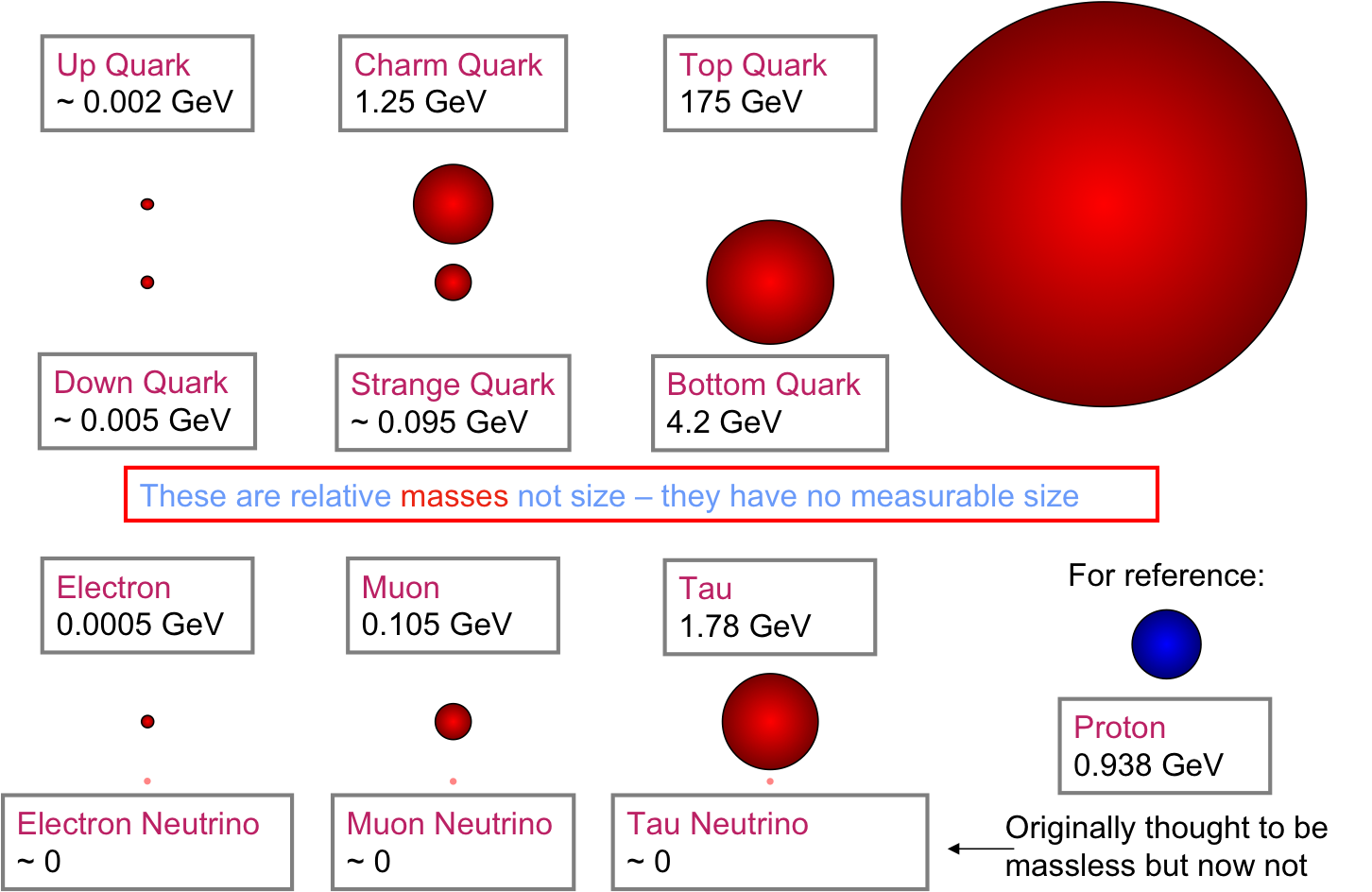 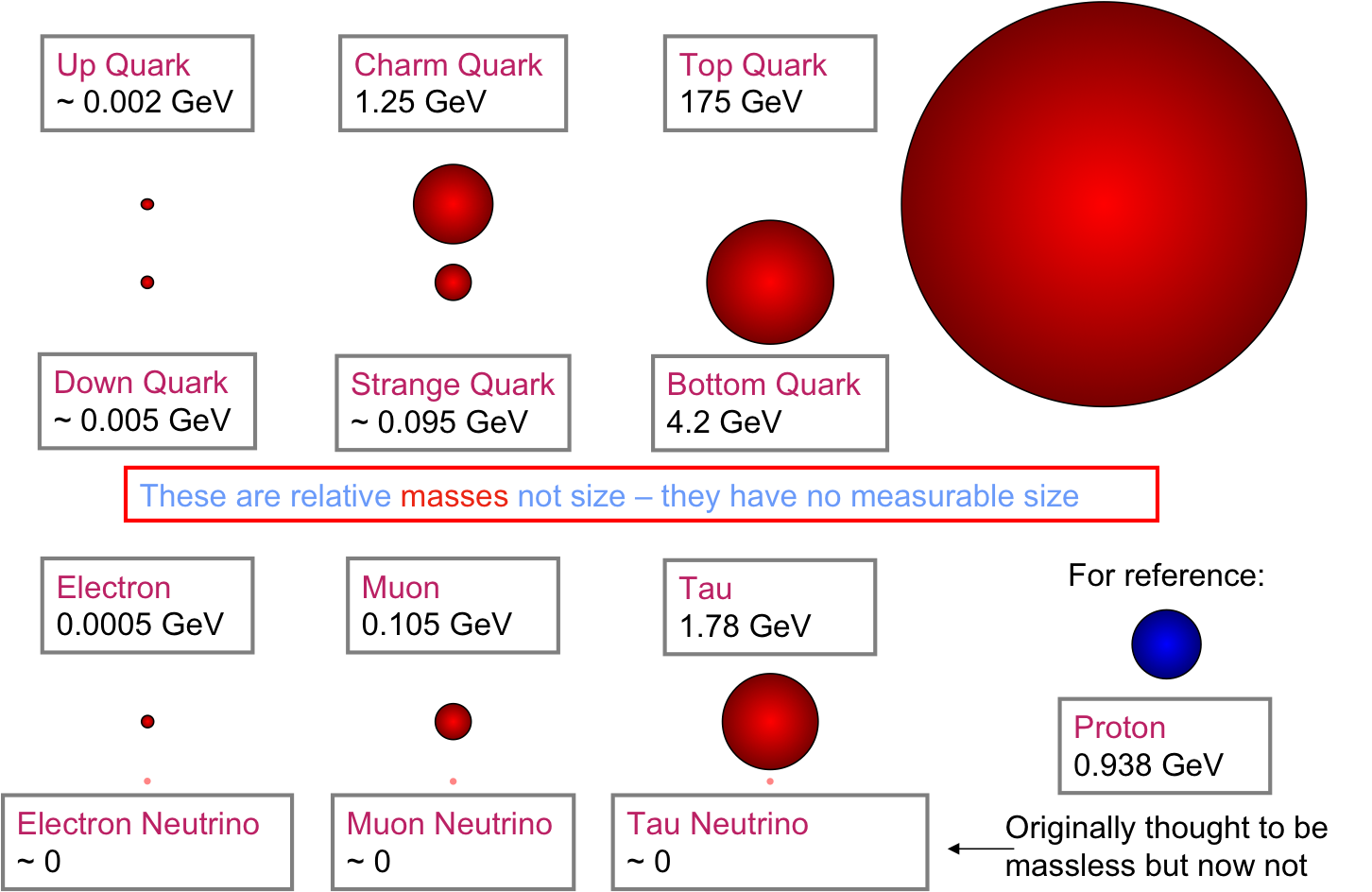 b
W
d
s
Cloud chamber
Cathode ray deflection
Photo-electric effect
τ
µ
1838
1897
e-
1928
1932
e+
1900
1921
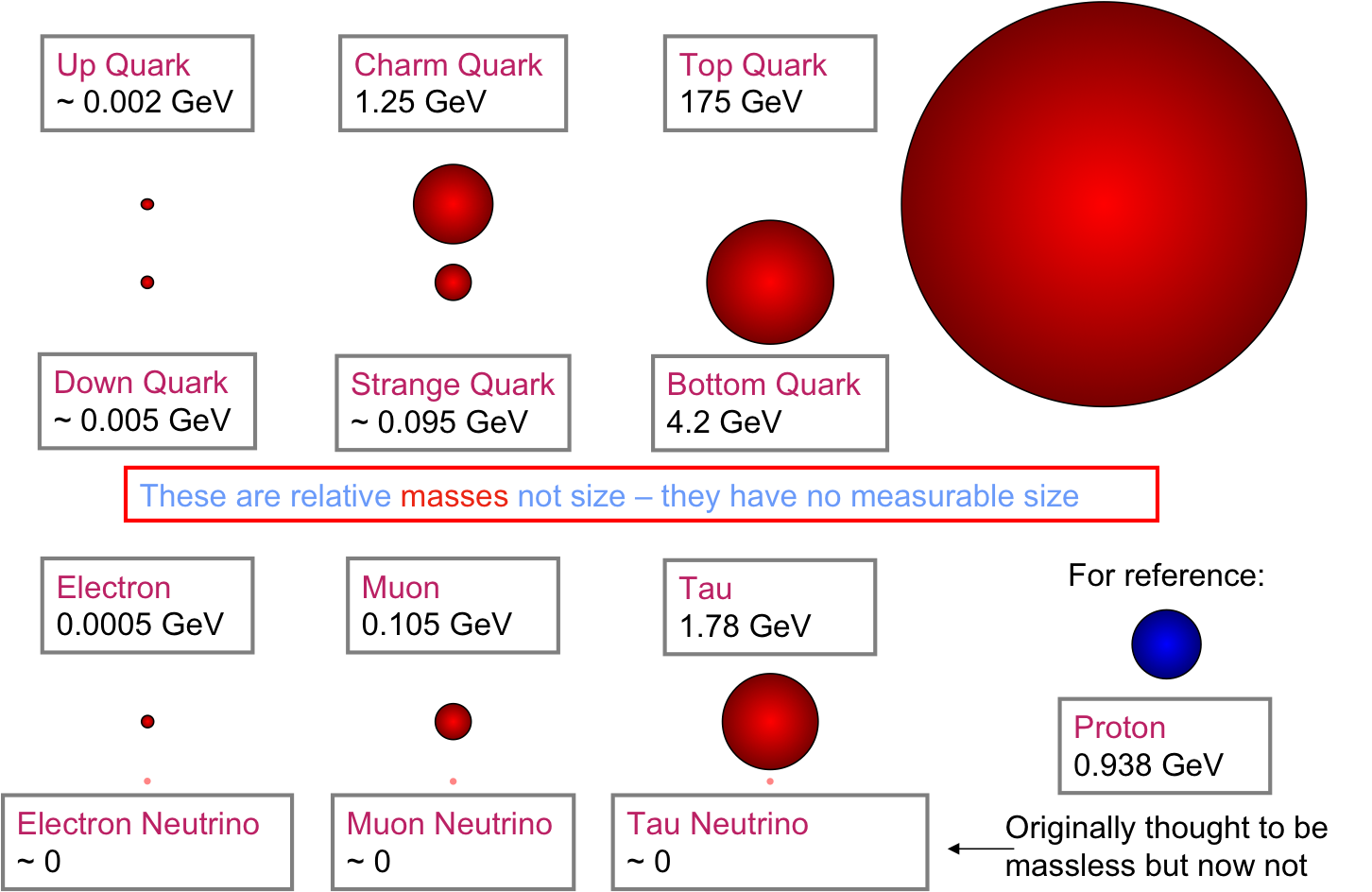 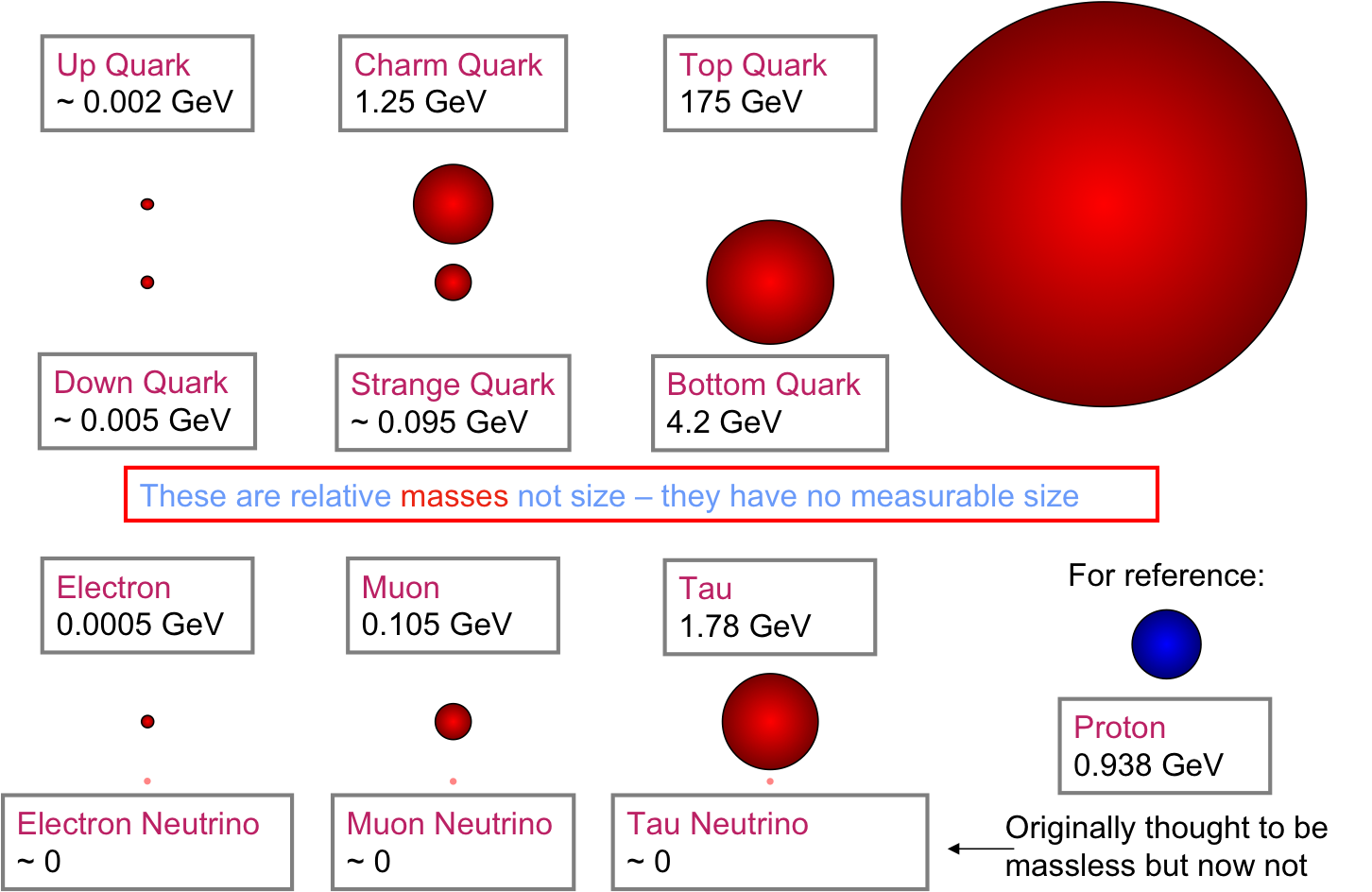 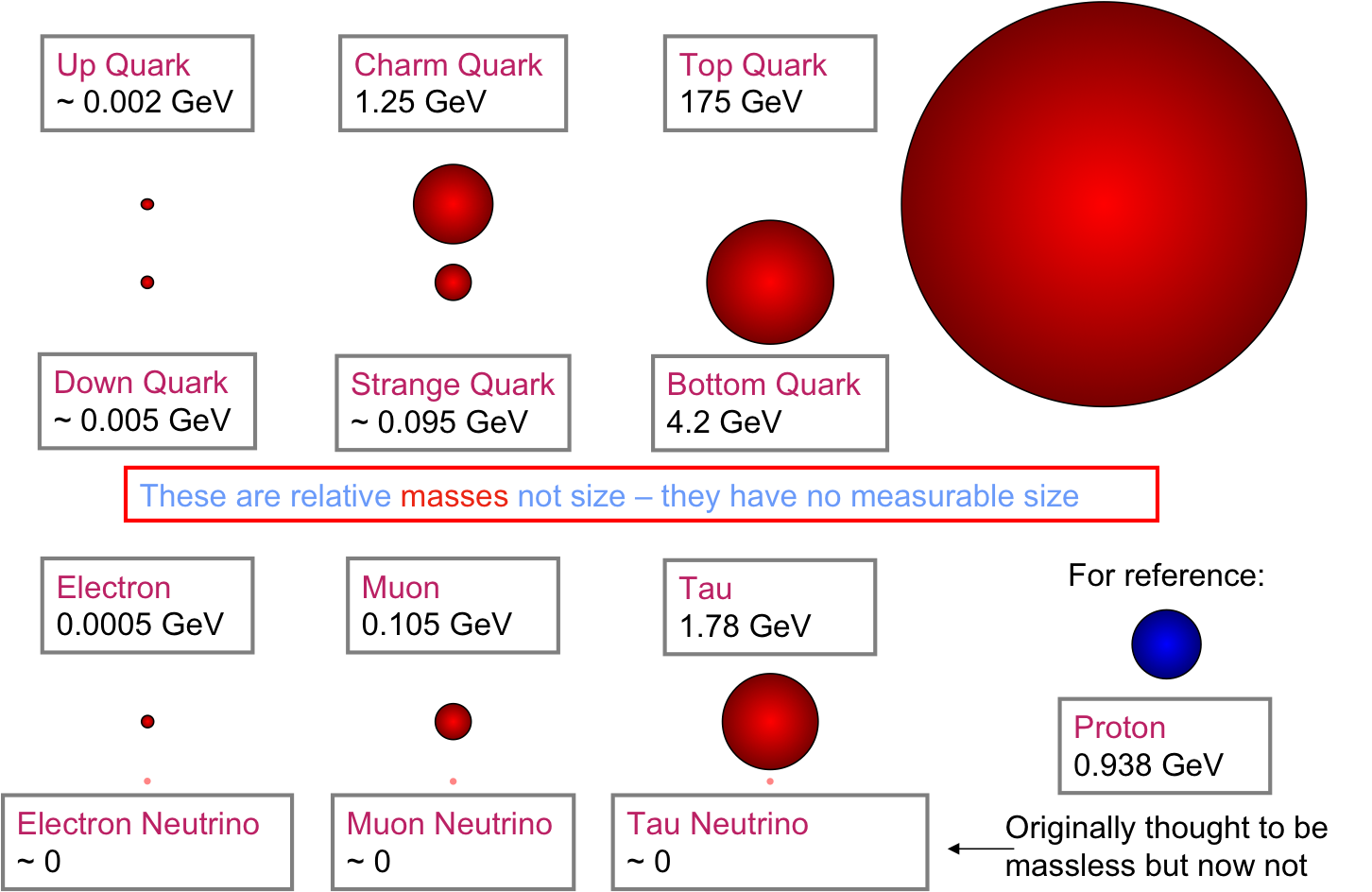 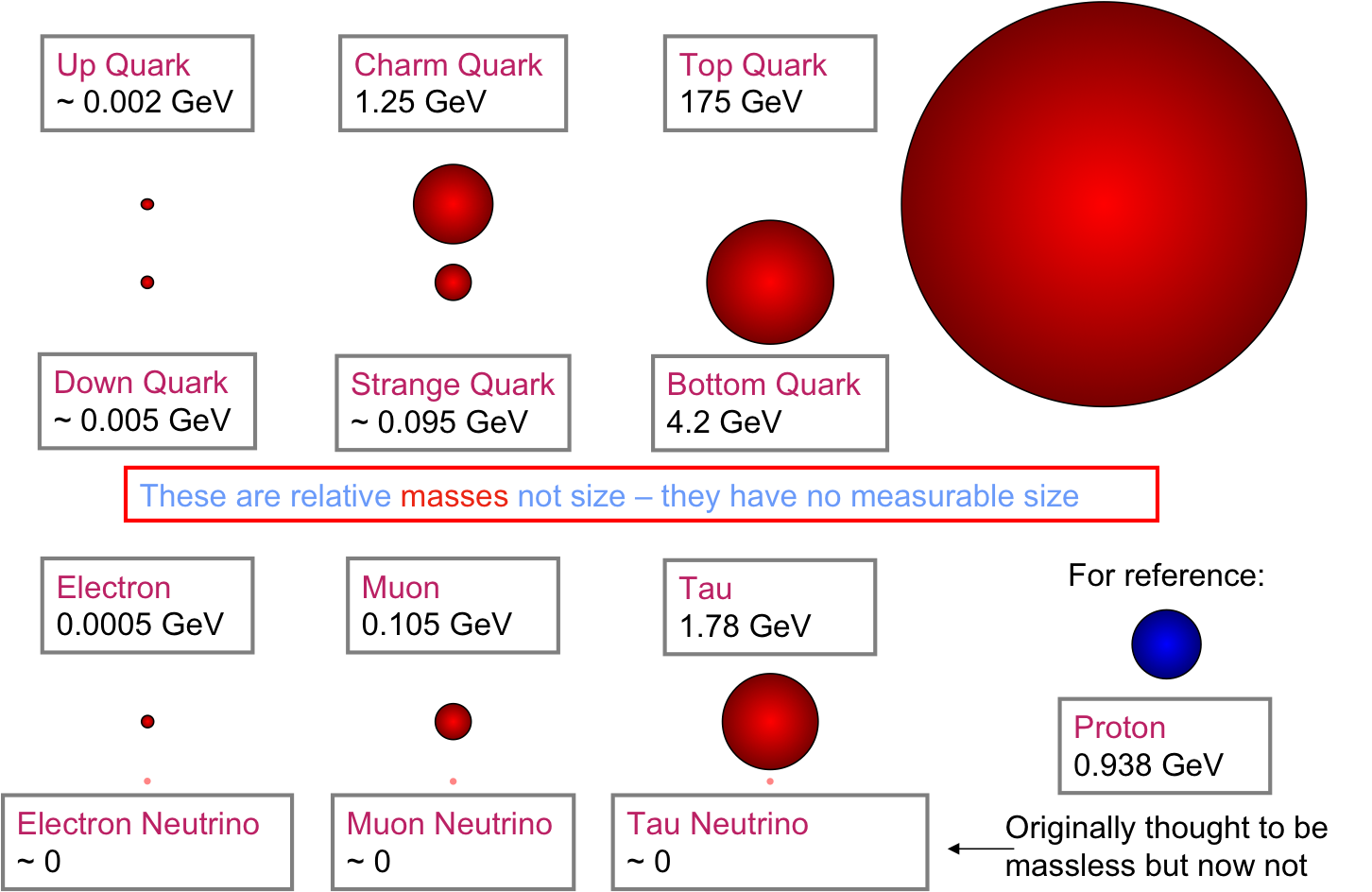 ντ
νe
νµ
γ
Standard Model
20
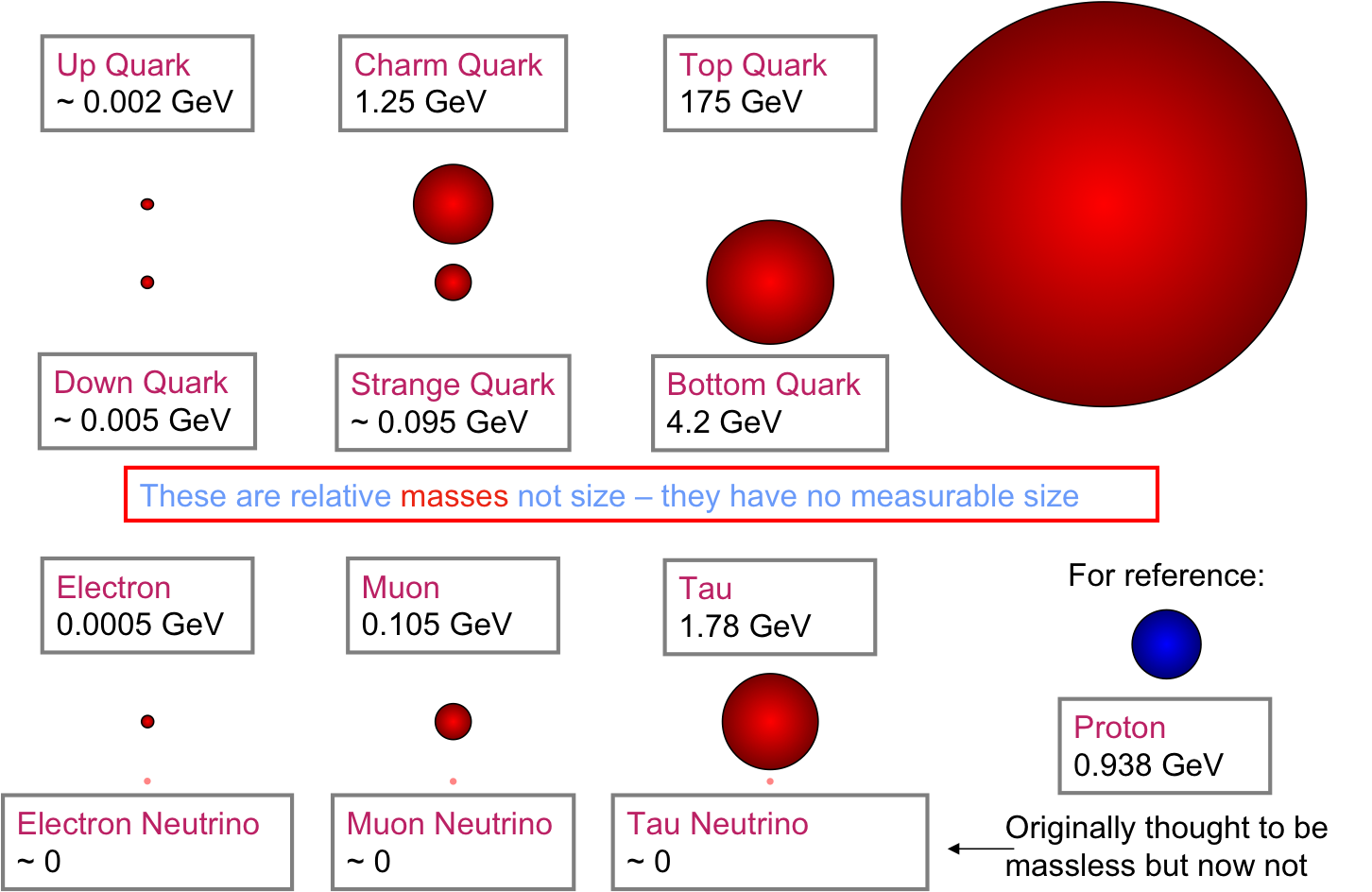 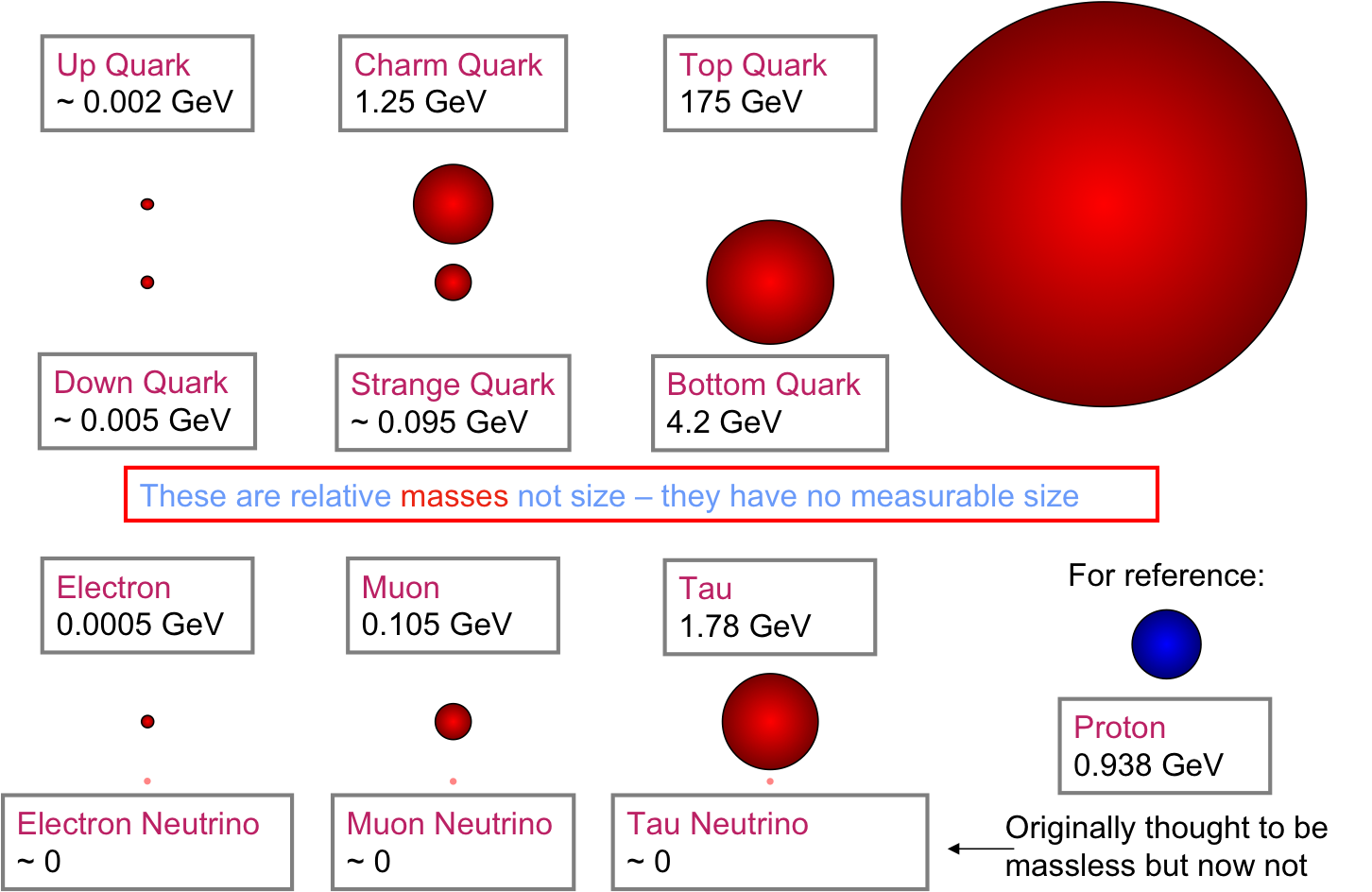 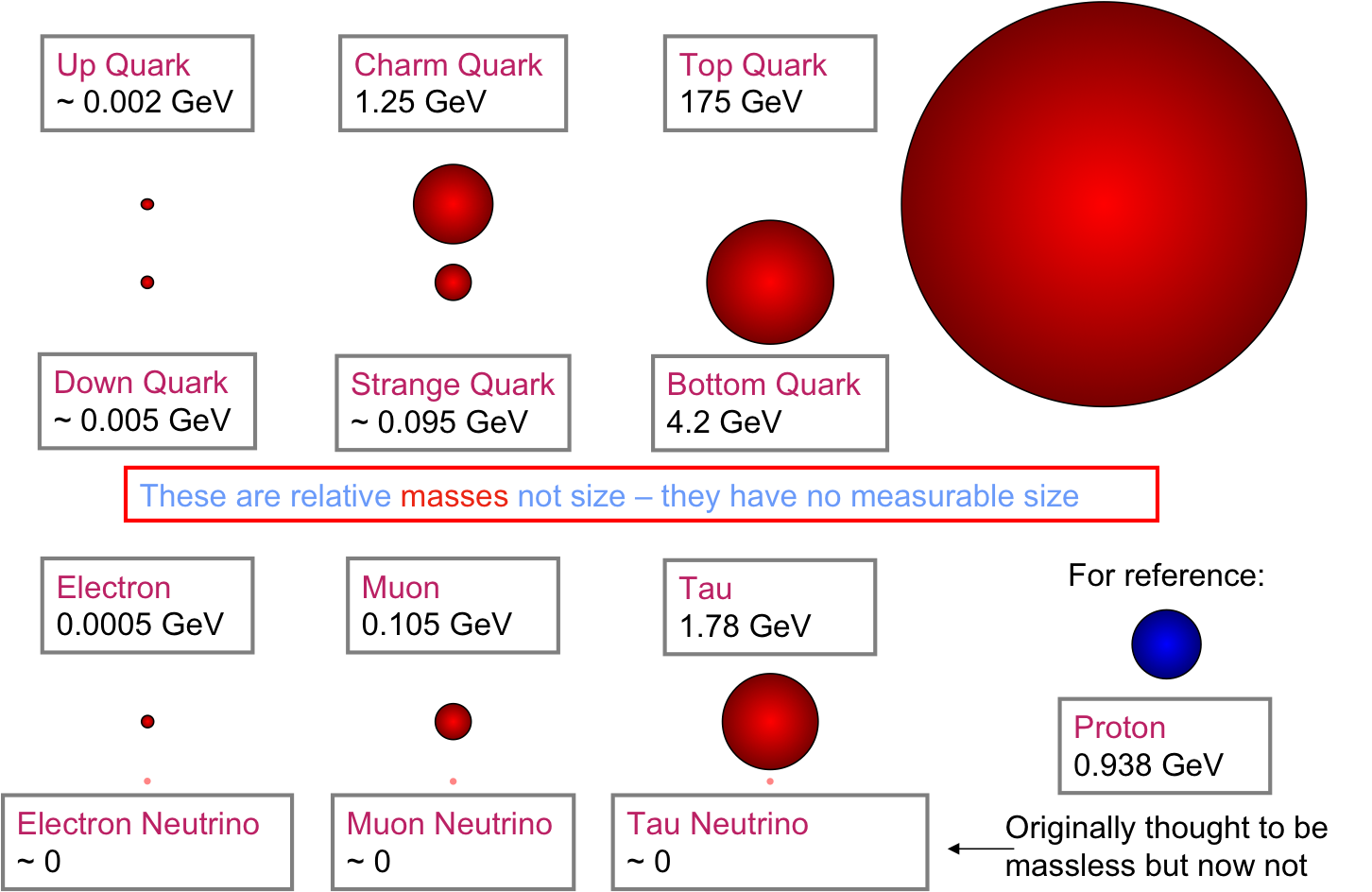 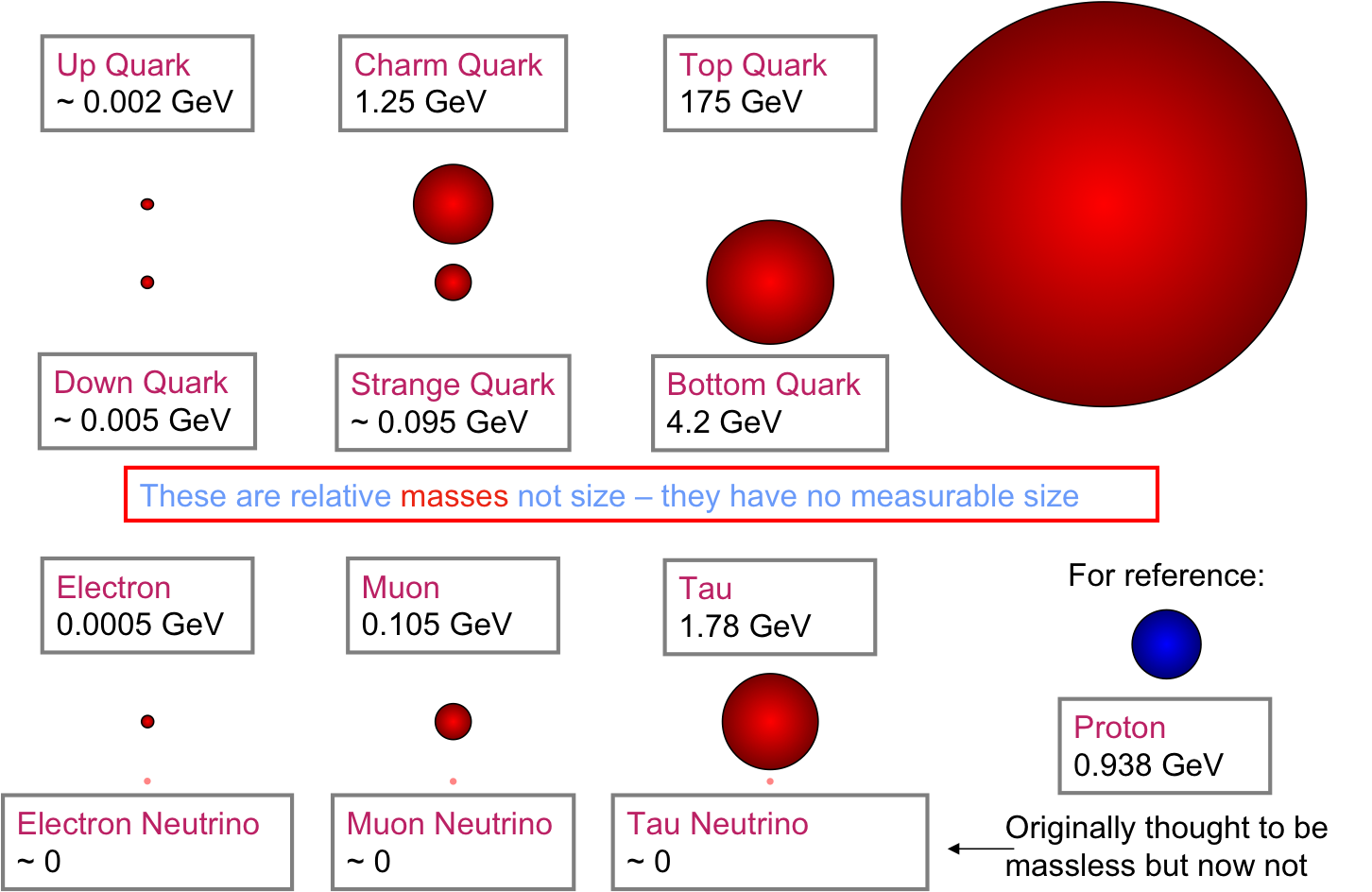 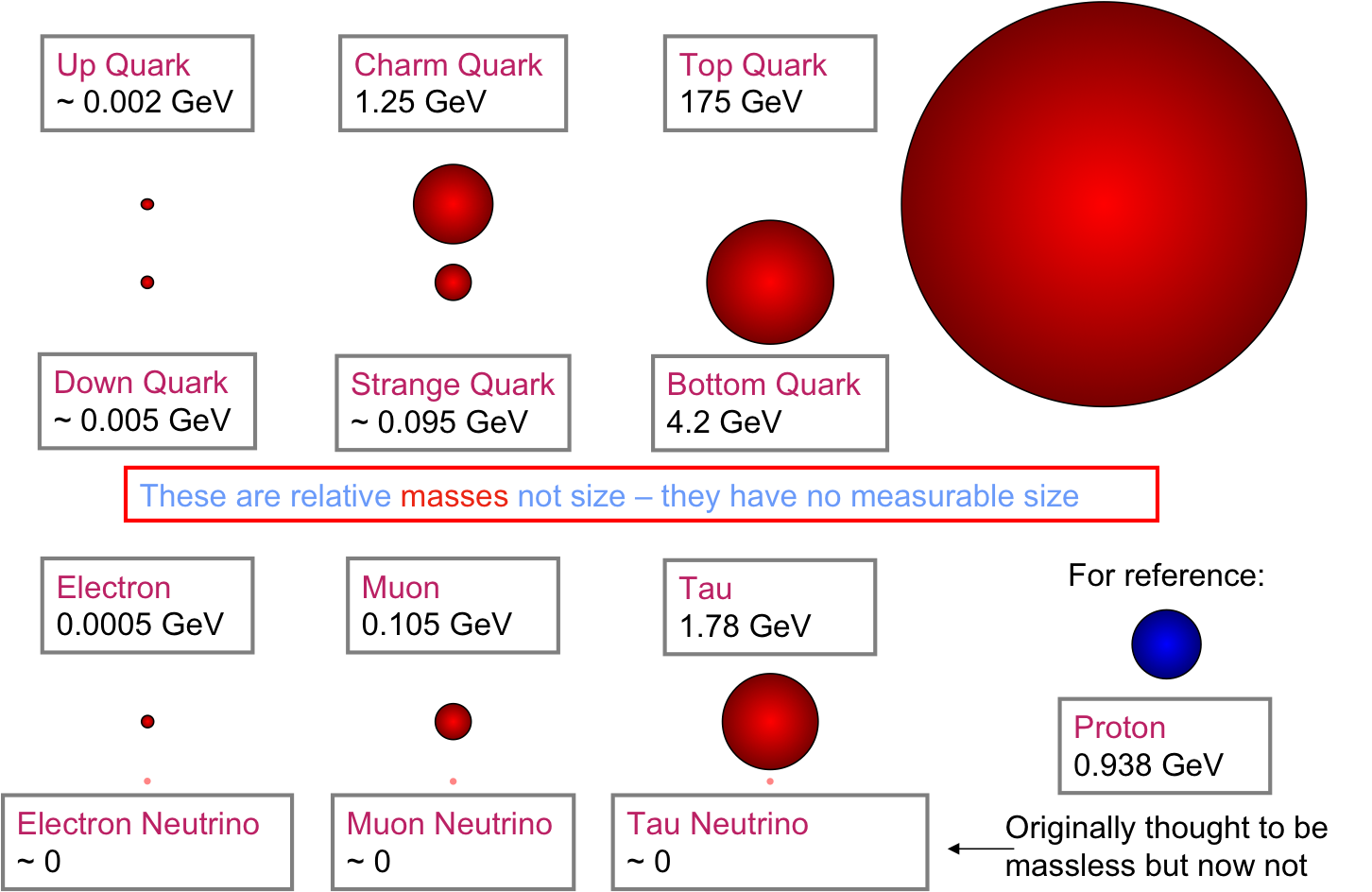 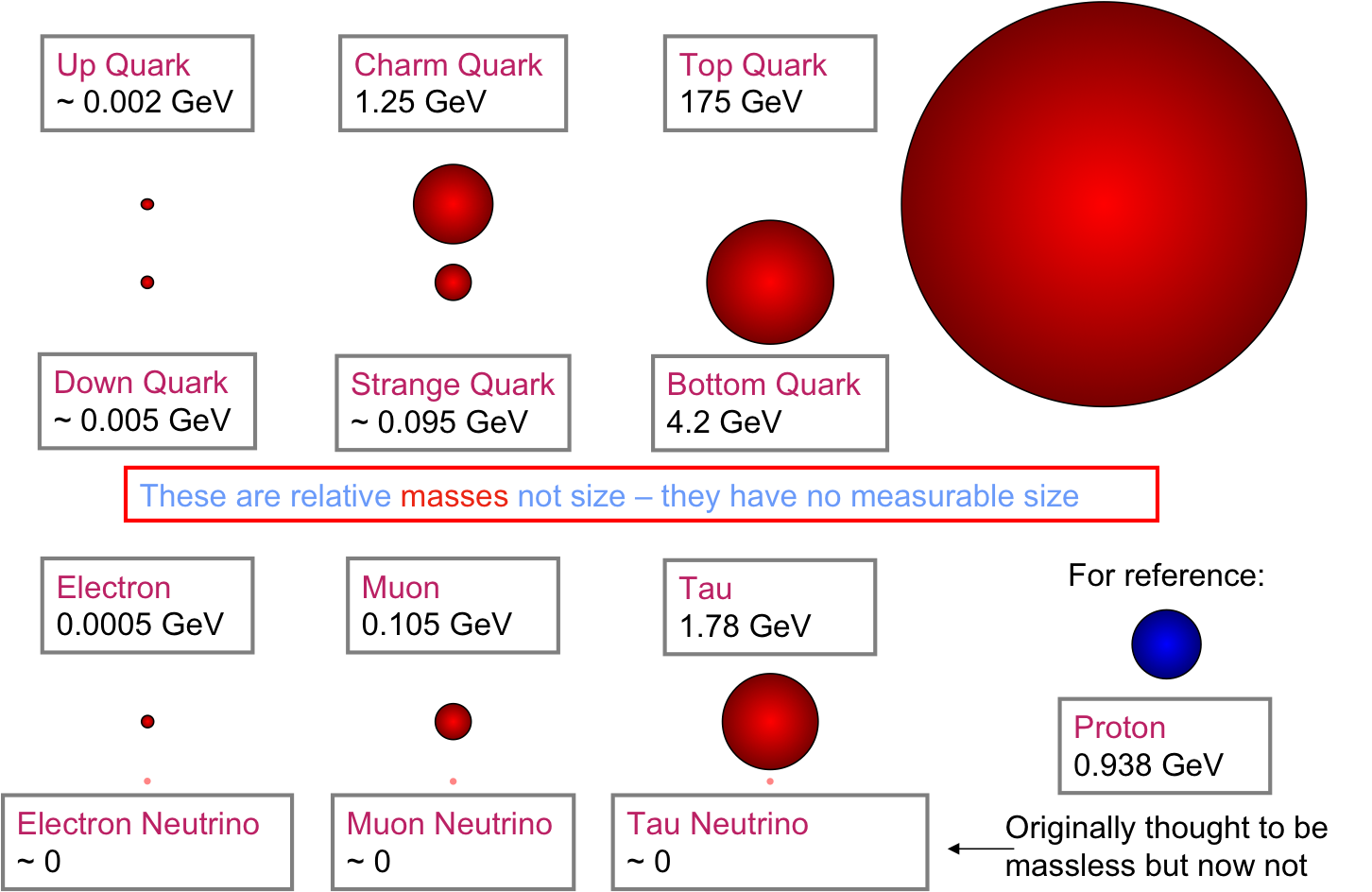 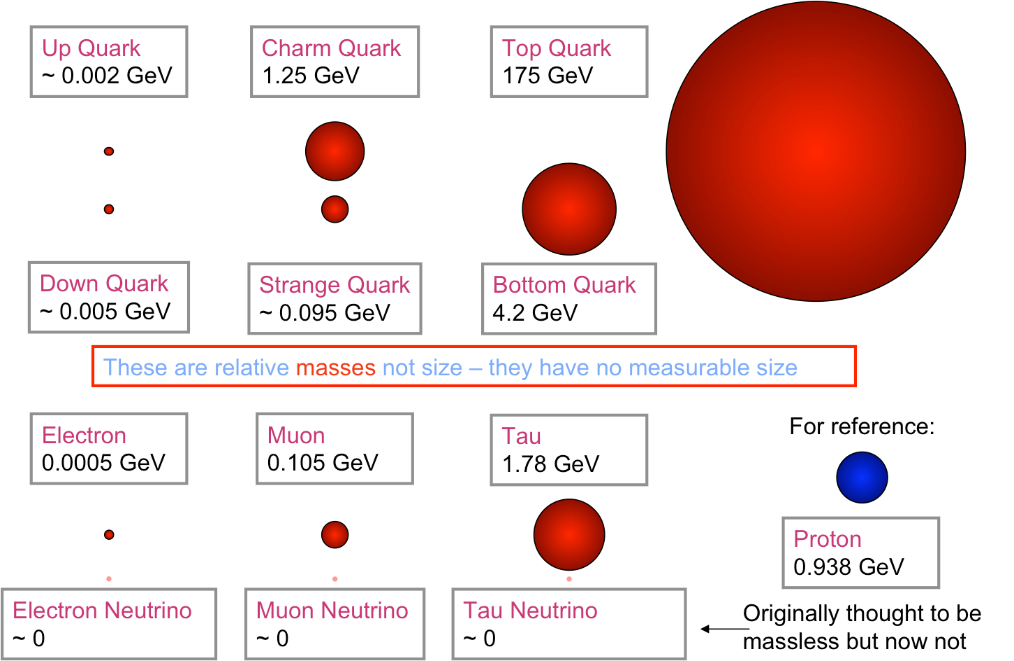 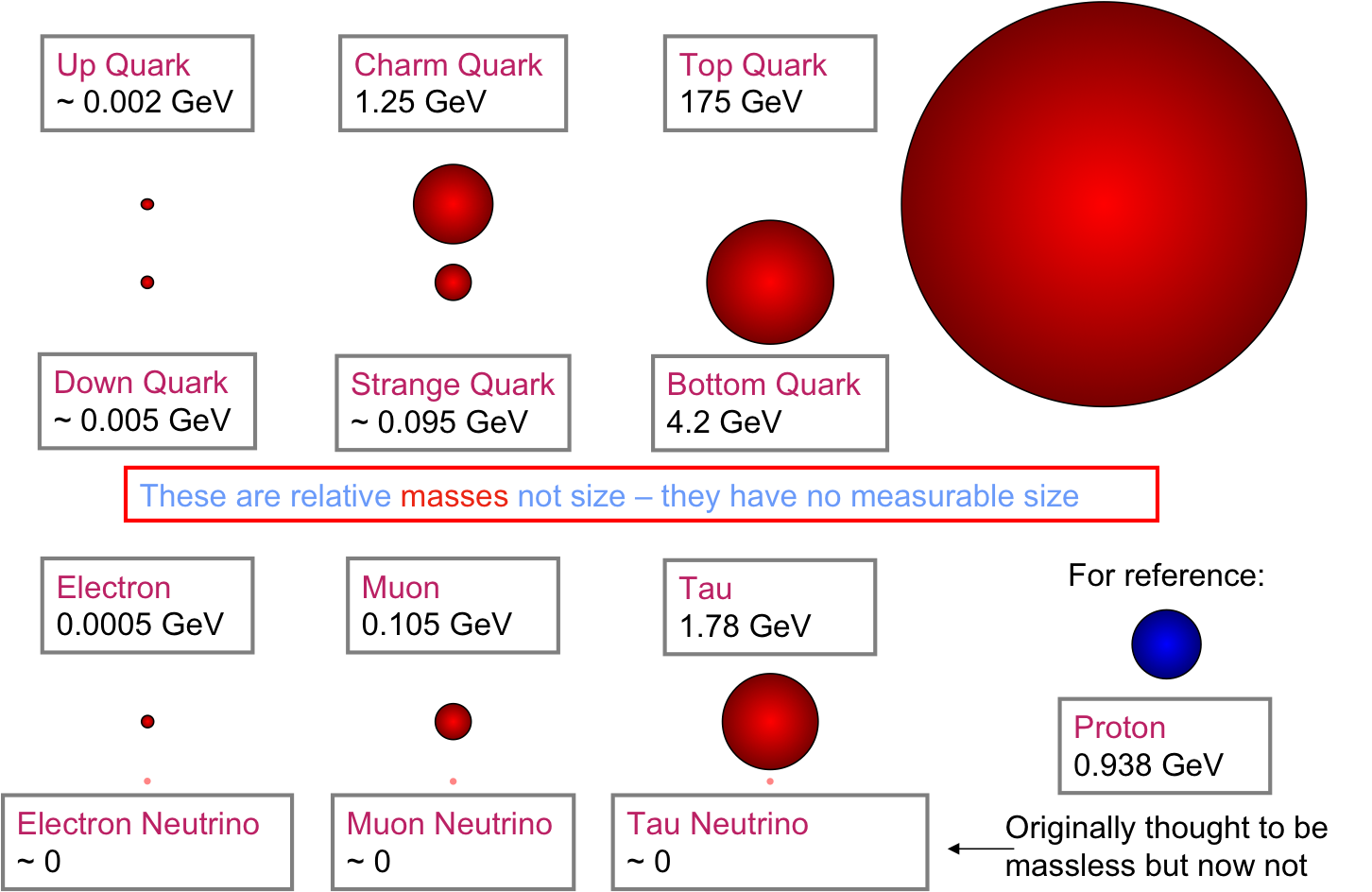 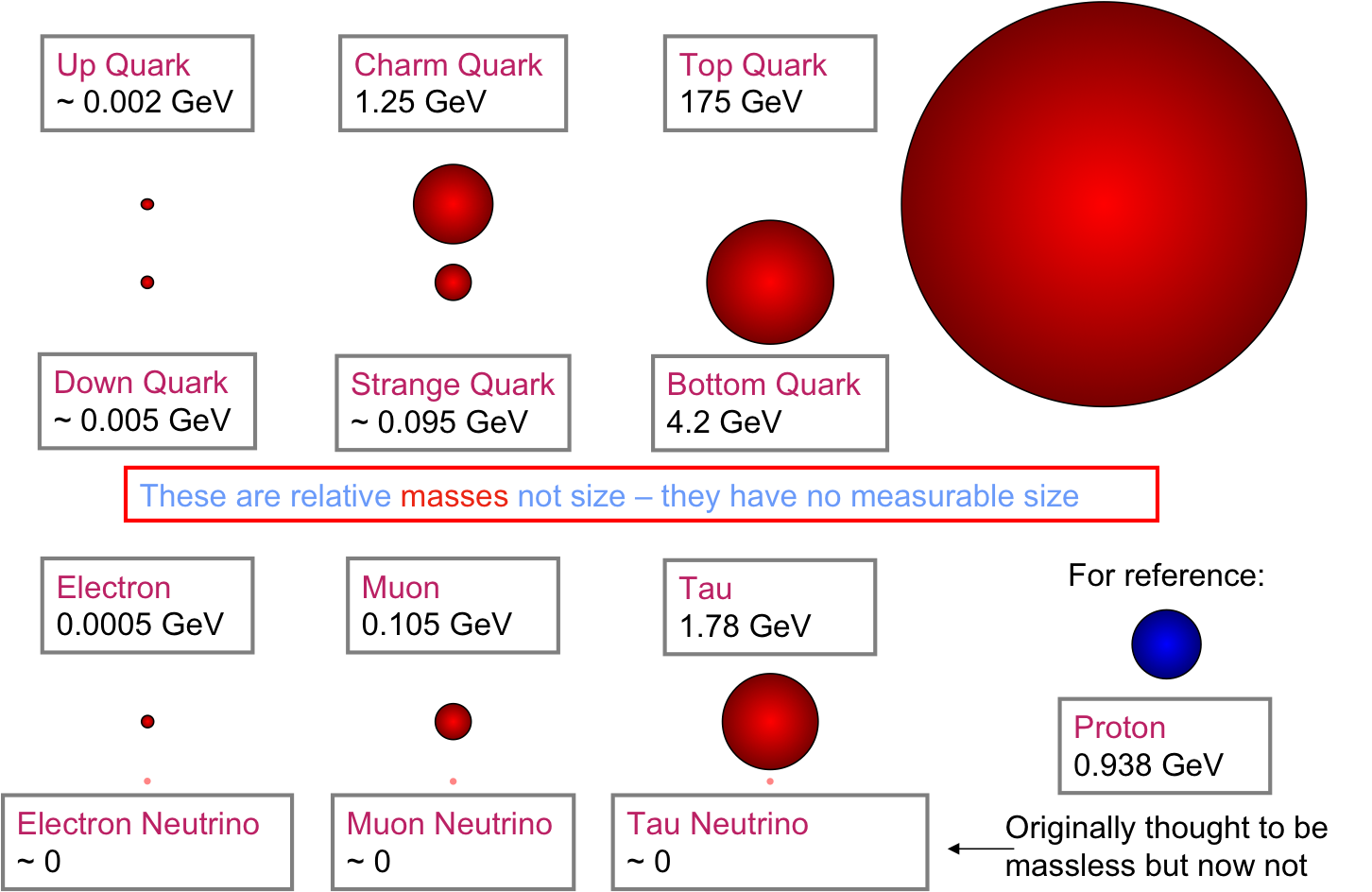 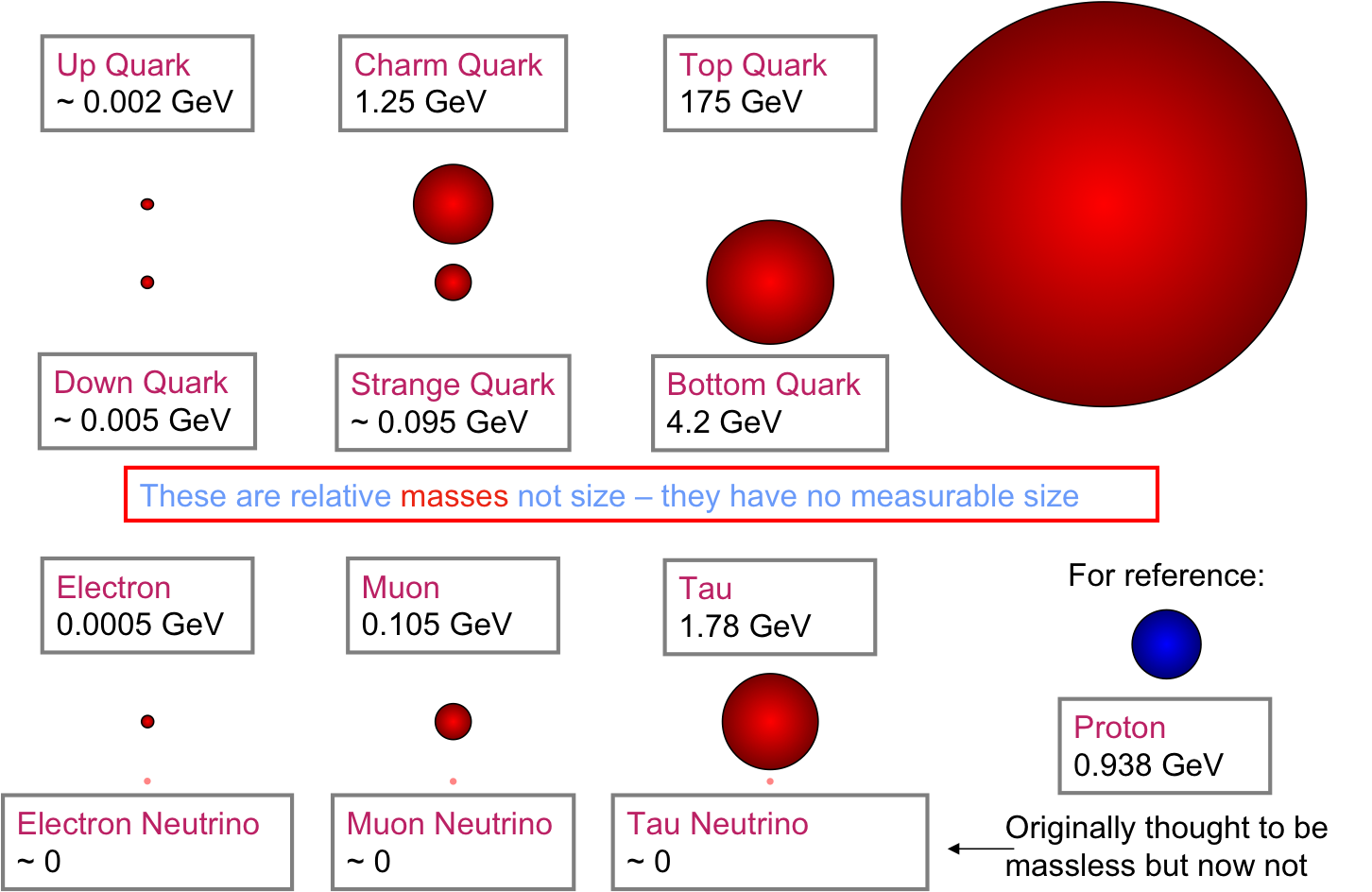 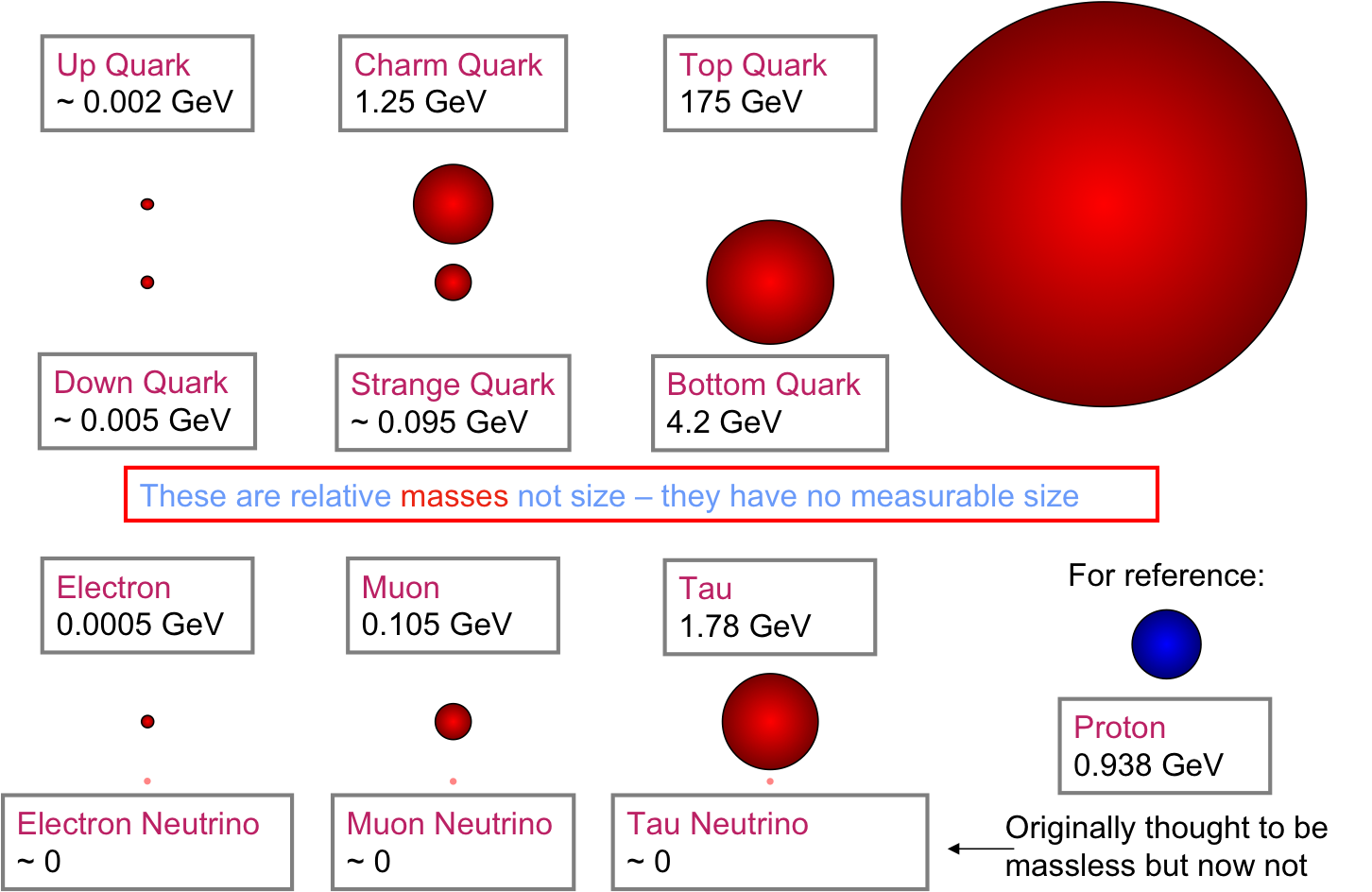 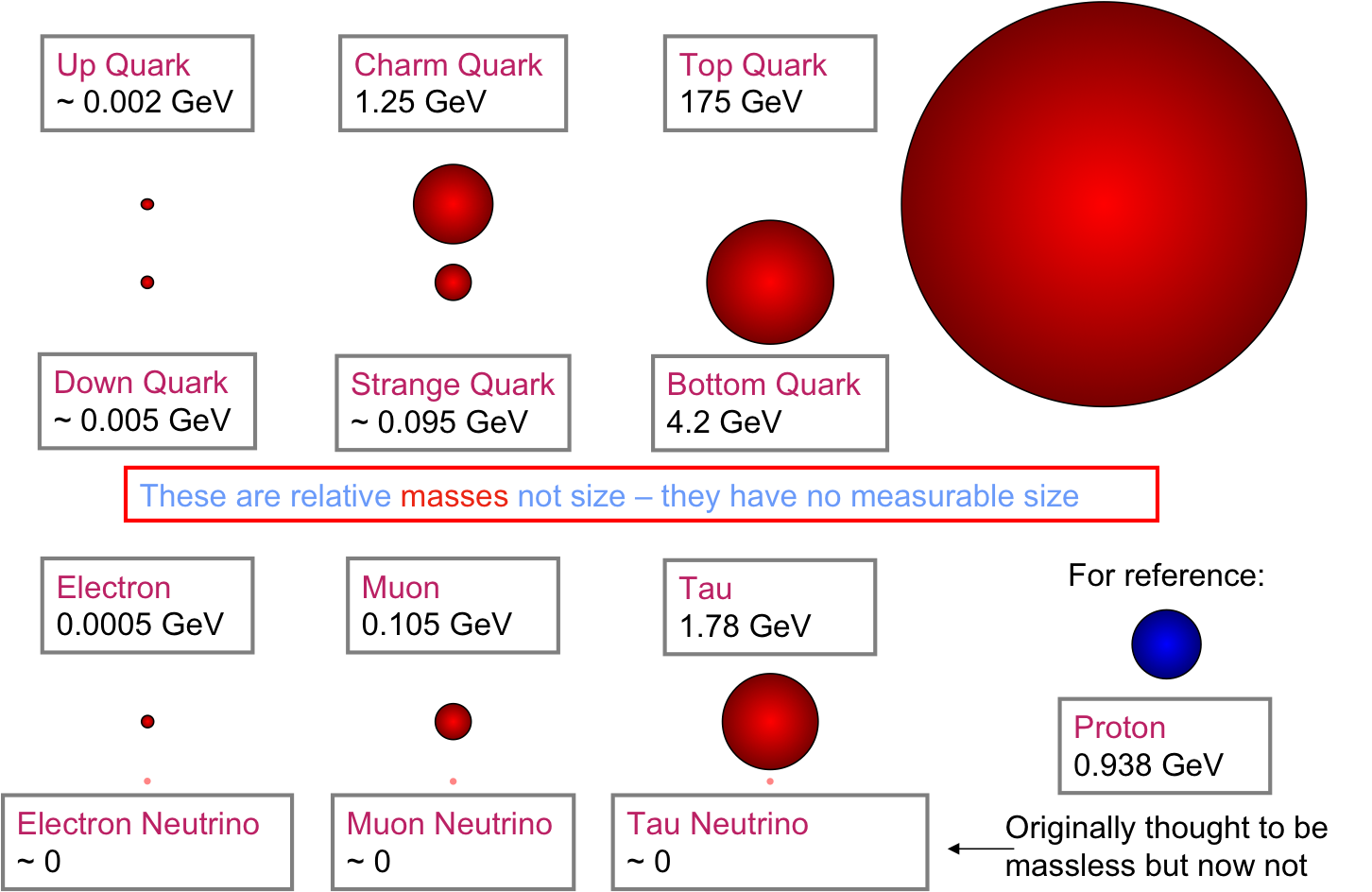 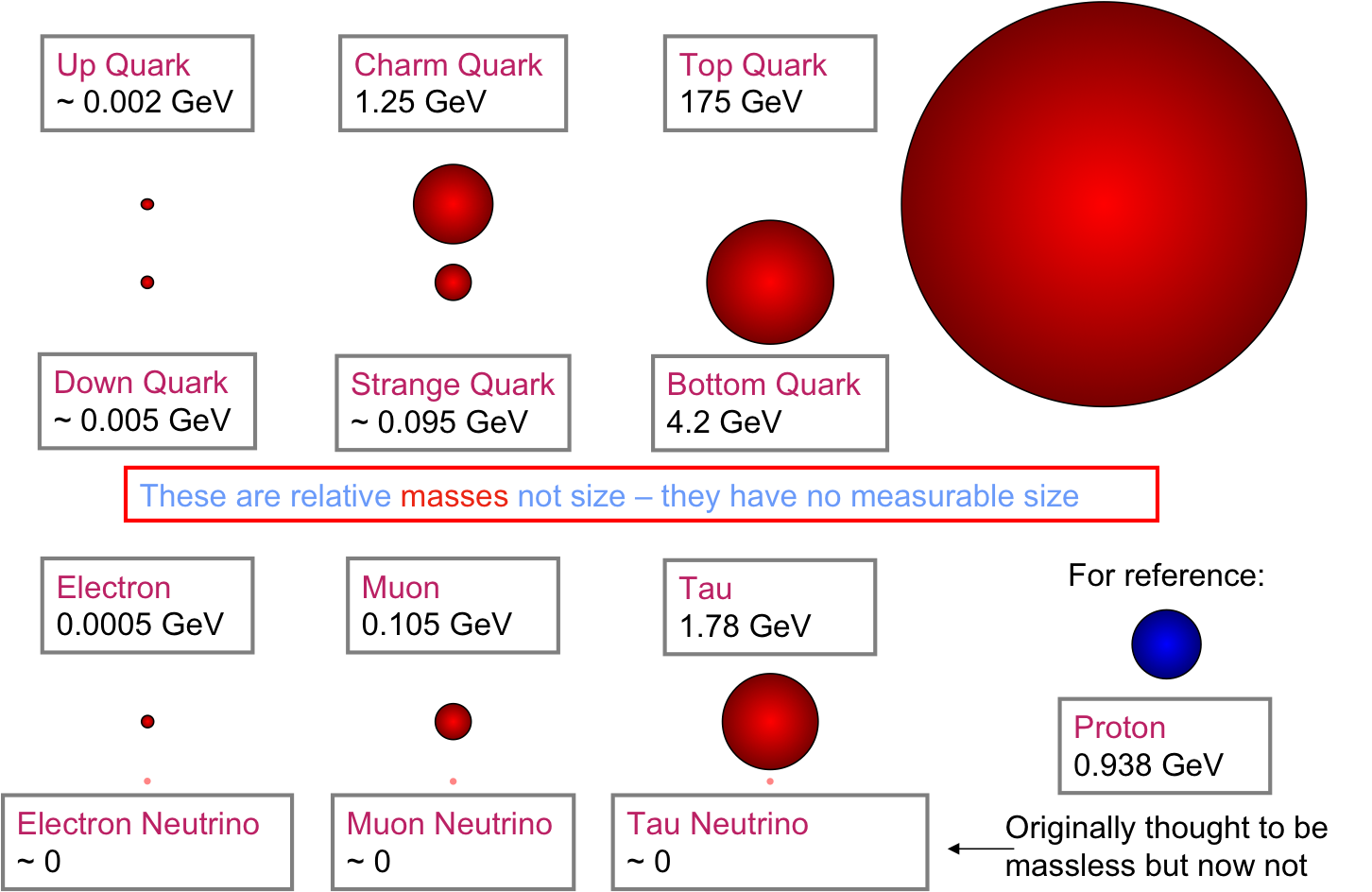 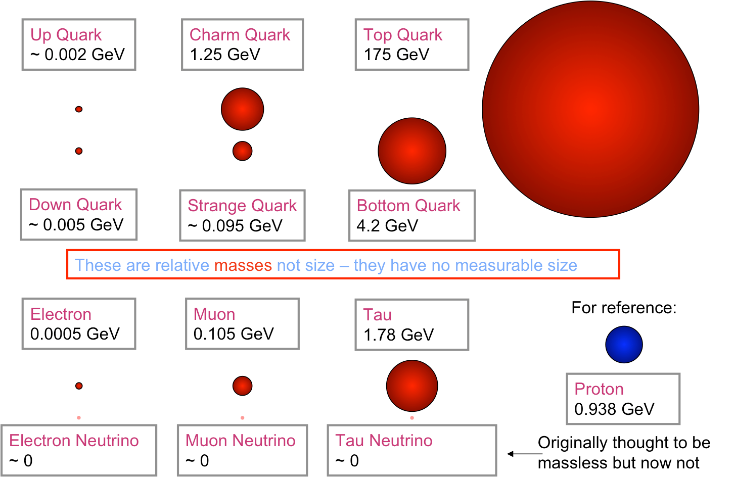 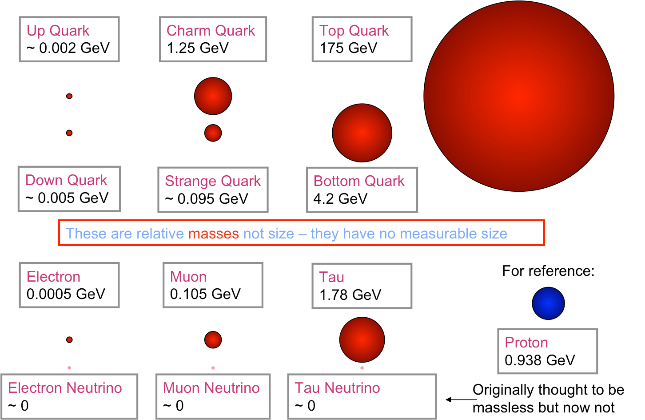 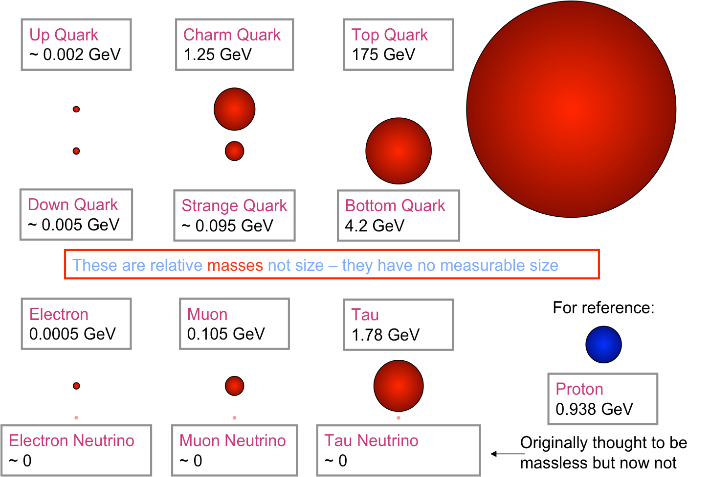 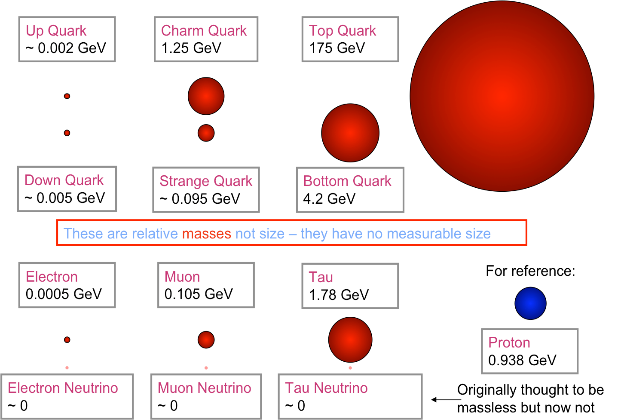 [Speaker Notes: At this point the universe is made of protons neutrons electrons photons and the newly discovered positron
Who can tell me what is wrong with including protons and neutrons in this picture?
QUARKS]
Neutrinos
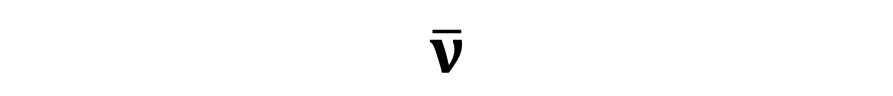 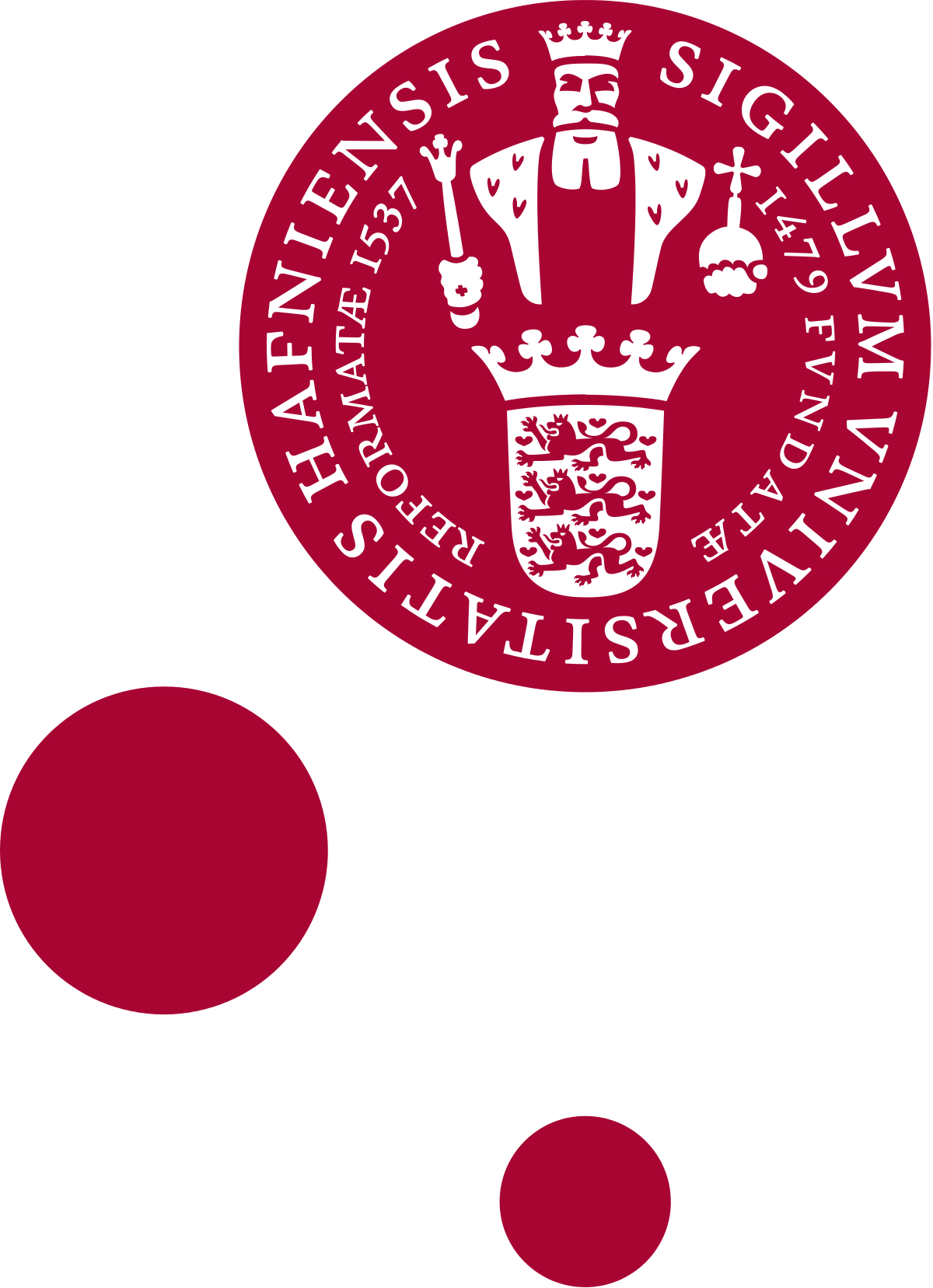 Wolfgang Pauli & Enrico Fermi – 1934
Propose ‘neutrino’ or ‘little neutral one’
Spin-half, electrically neutral
Weakly-interacting particle
W -
u
Paper
e-
d
250x thickness
9,000x density
?
Aluminium
25x thickness
>4x density
Lead
Solution
21
[Speaker Notes: Alpha particles are stopped by paper 
Beta stopped by 2.5cm or so of aluminium
It takes about 60cm of lead to stop a gamma ray 
One light year of lead!]
Neutrinos
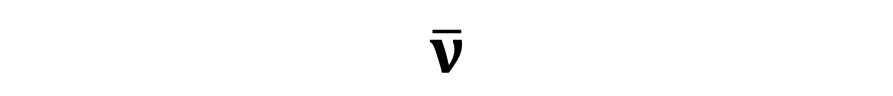 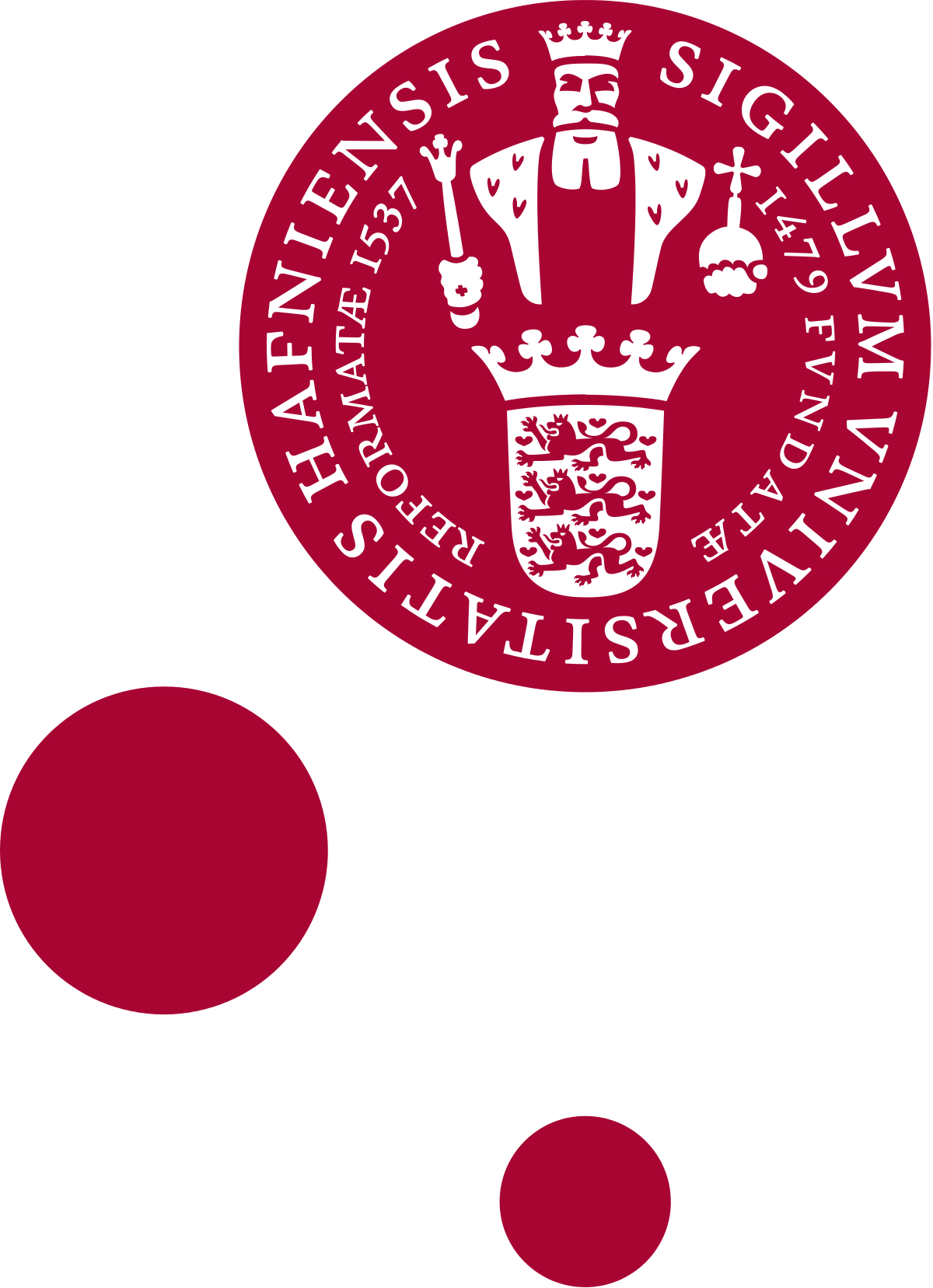 Wolfgang Pauli & Enrico Fermi – 1934
Propose ‘neutrino’ or ‘little neutral one’
Spin-half, electrically neutral
Weakly-interacting particle
W -
u
Paper
e-
d
250x thickness
9,000x density
Aluminium
25x thickness
>4x density
Lead
Solution
22
[Speaker Notes: Alpha particles are stopped by paper 
Beta stopped by 2.5cm or so of aluminium
It takes about 60cm of lead to stop a gamma ray 
One light year of lead!]
Hermetic detectors
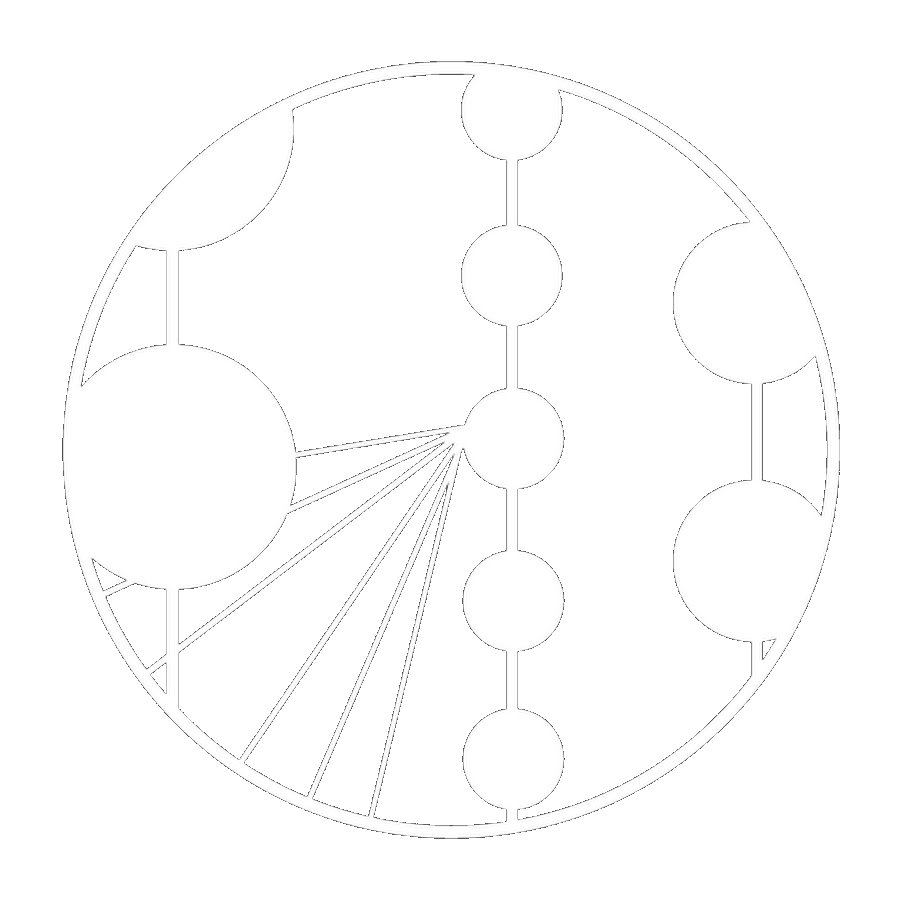 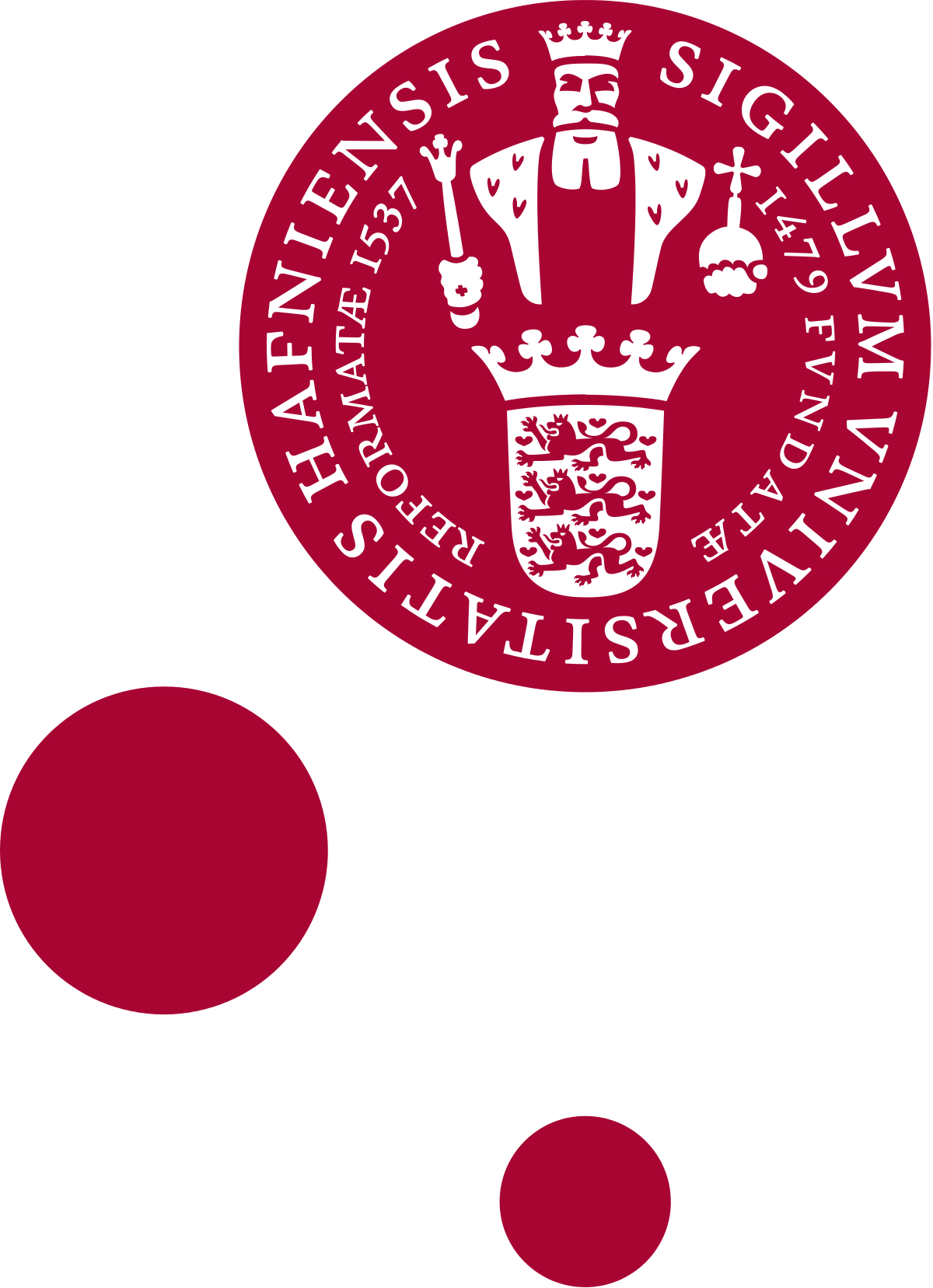 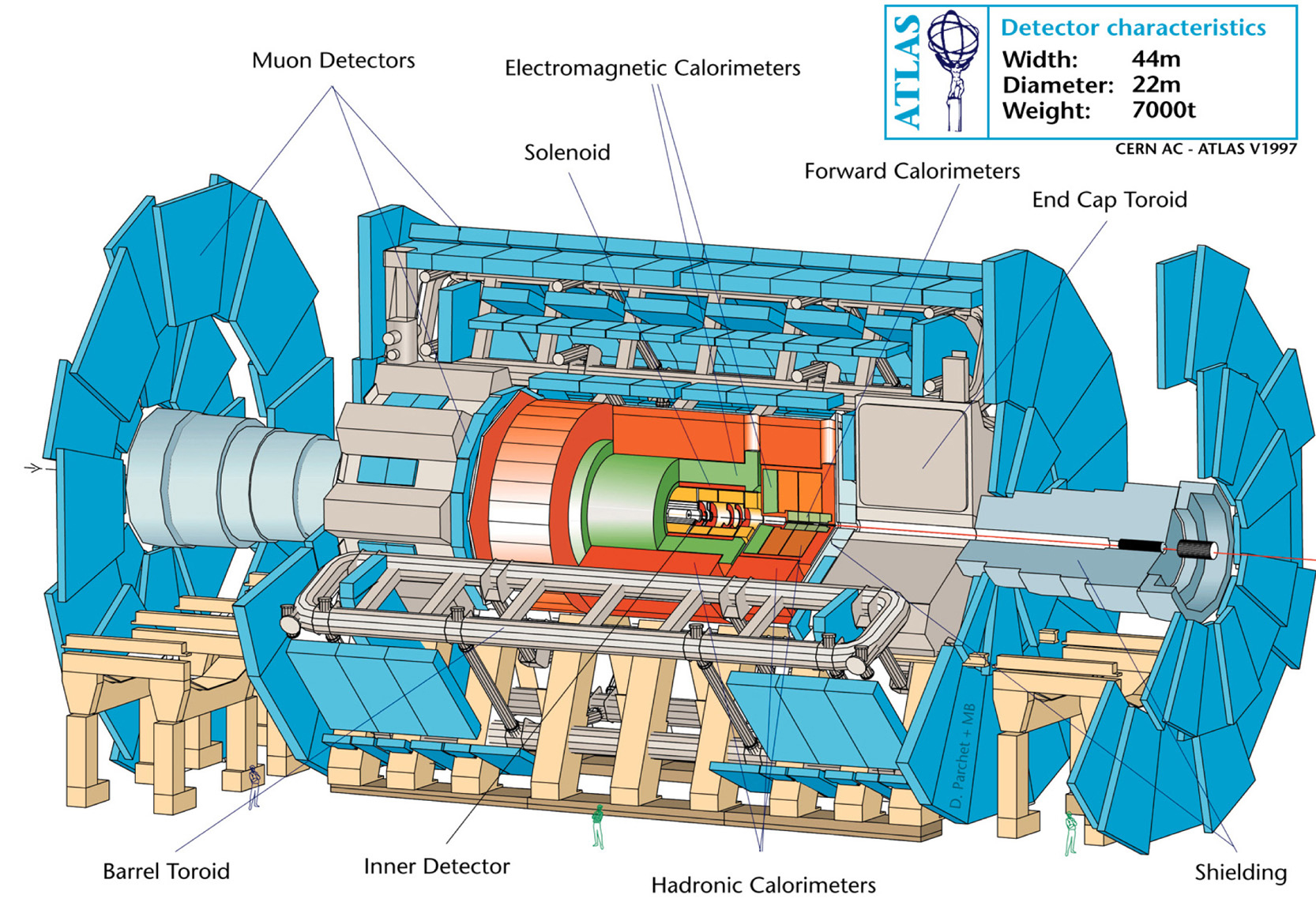 Detection
23
[Speaker Notes: Surrounding the interaction point!
Presence is inferred from momentum imbalance among detected particles
All non-neutrinos produced must be detected, with no blind spots
They identify neutrinos (and potentially new dark matter particles) escaping the detector using missing energy]
Non-hermetic detectors
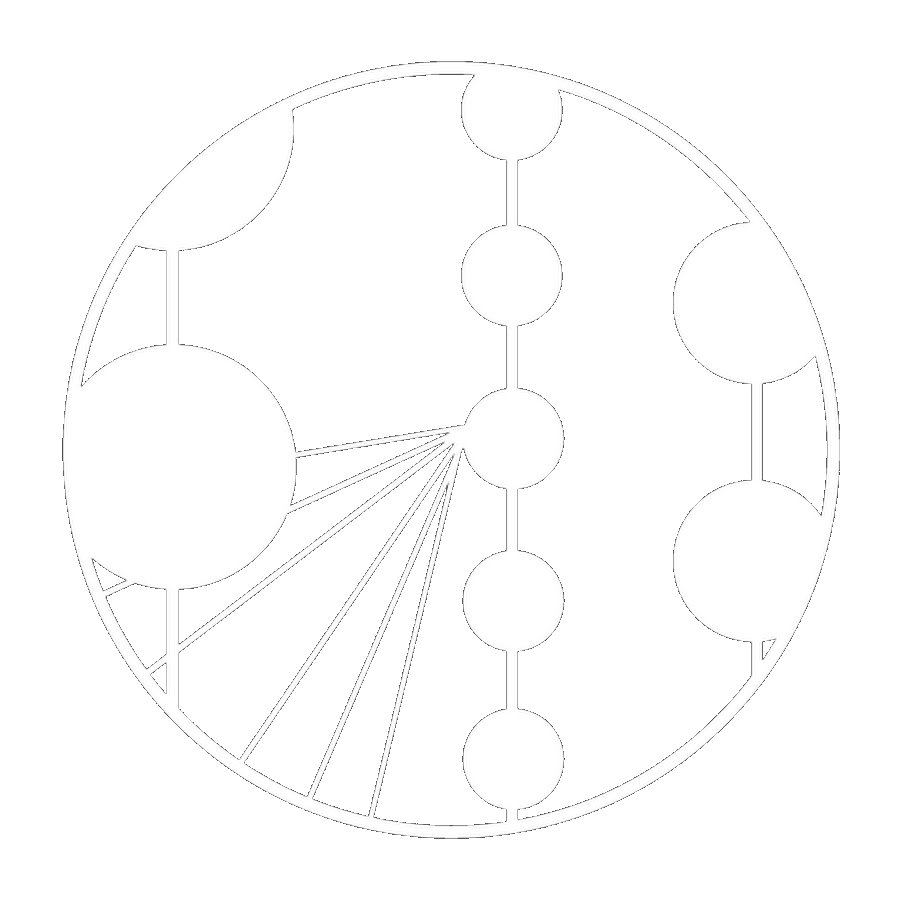 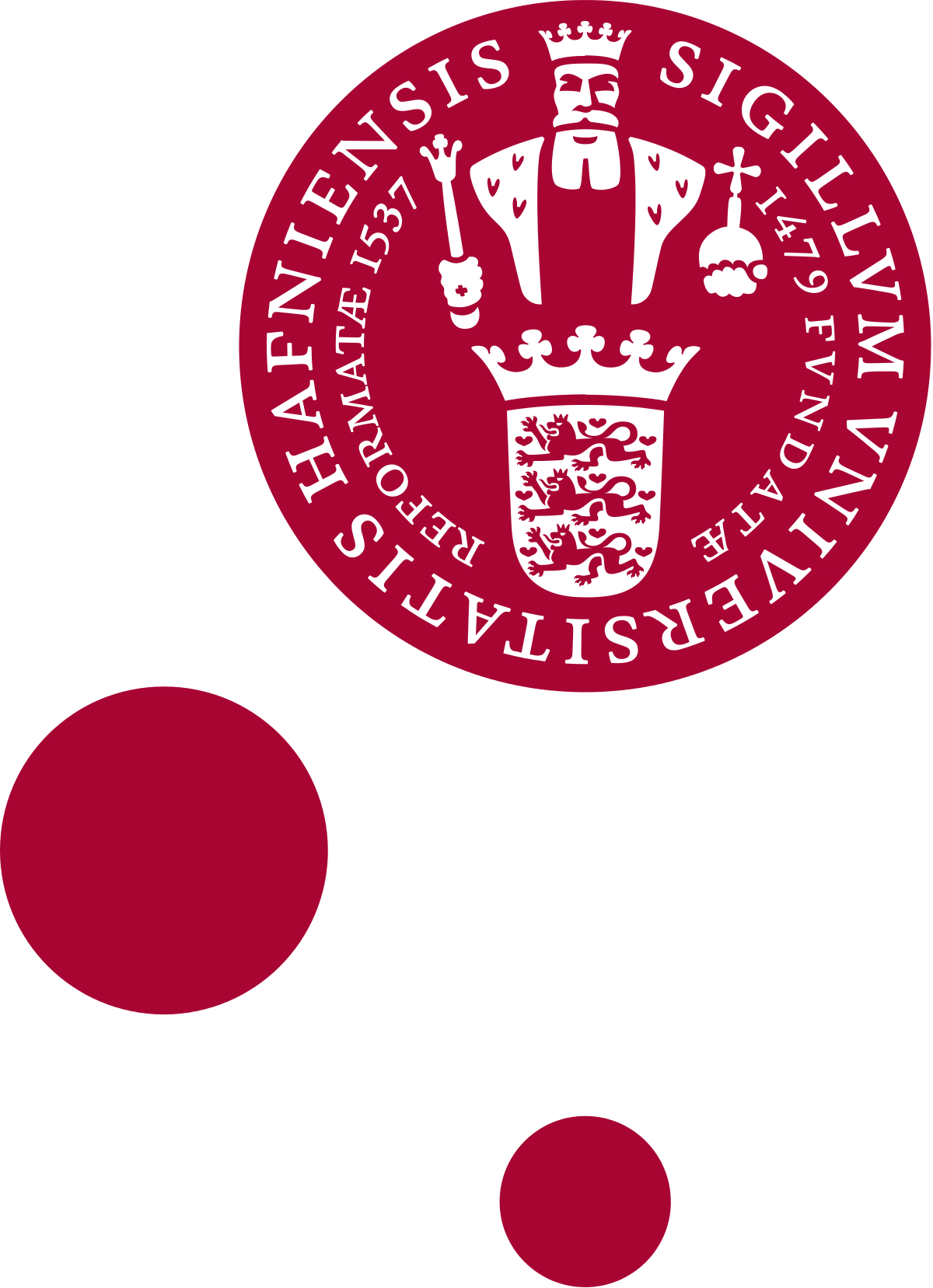 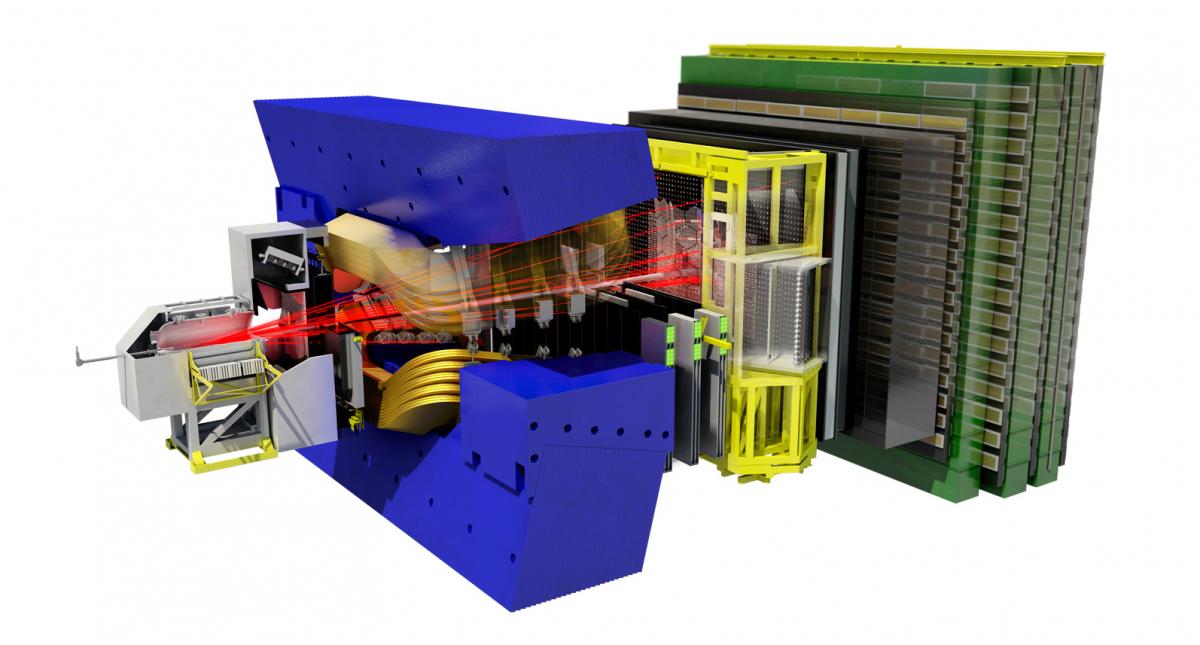 Detection
24
[Speaker Notes: Other experiments exchange this unknown quantity for specialisation in other areas]
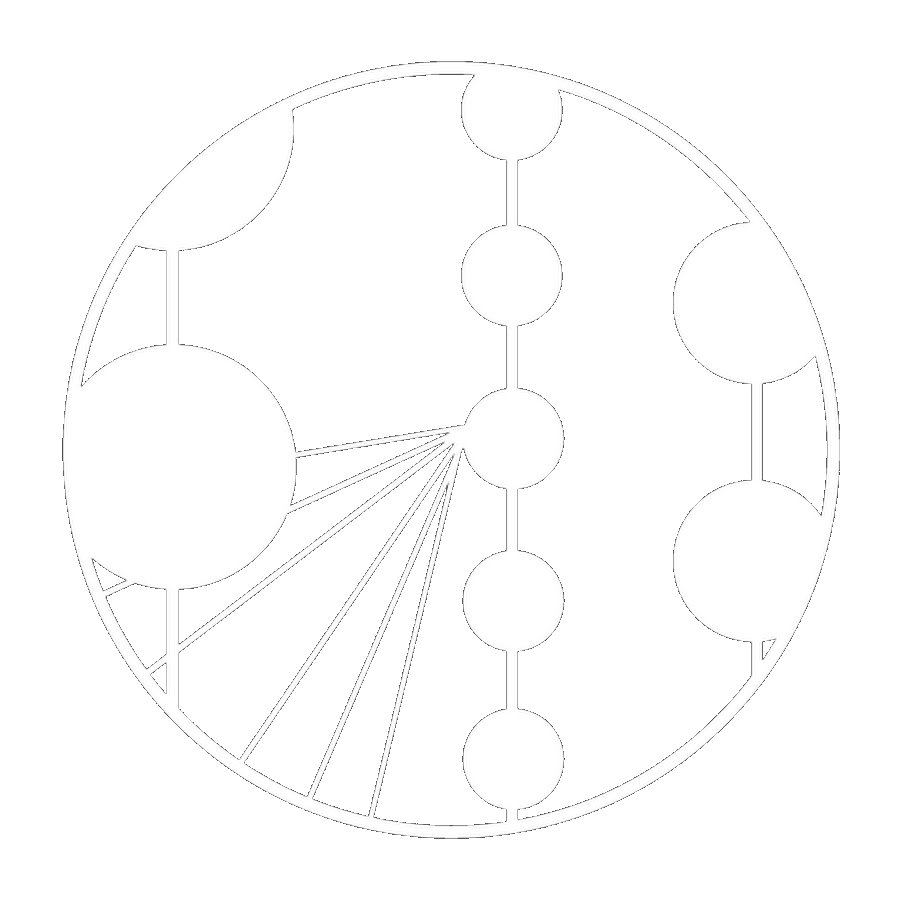 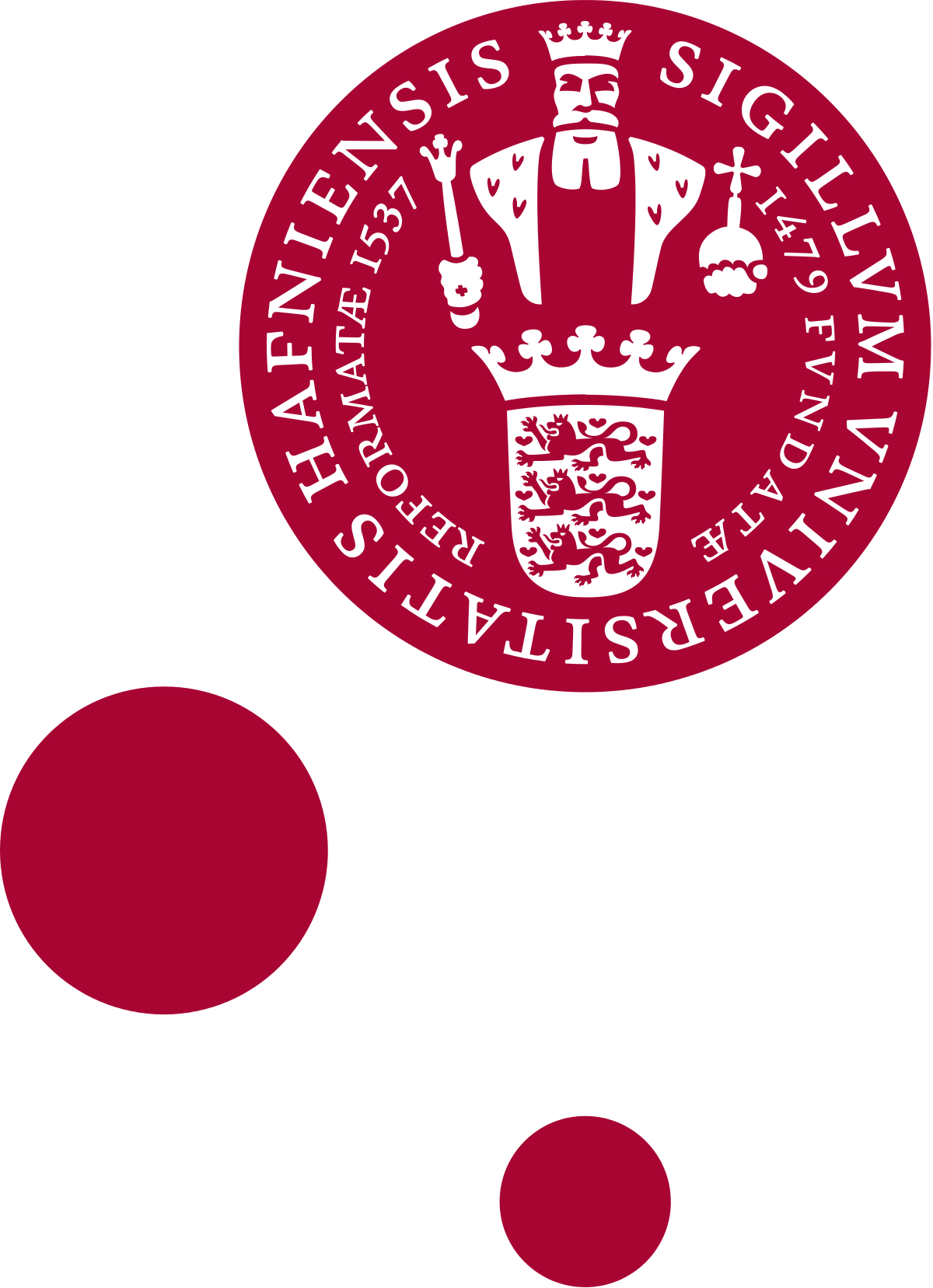 u
d
d
u
W
W
e+
e-
Detection
25
[Speaker Notes: *Q. Can anyone tell me what has changed in the Feynman diagram?*
Pull the leg of the diagram to require a neutrino instead of produce one…]
Reactor flux measurement
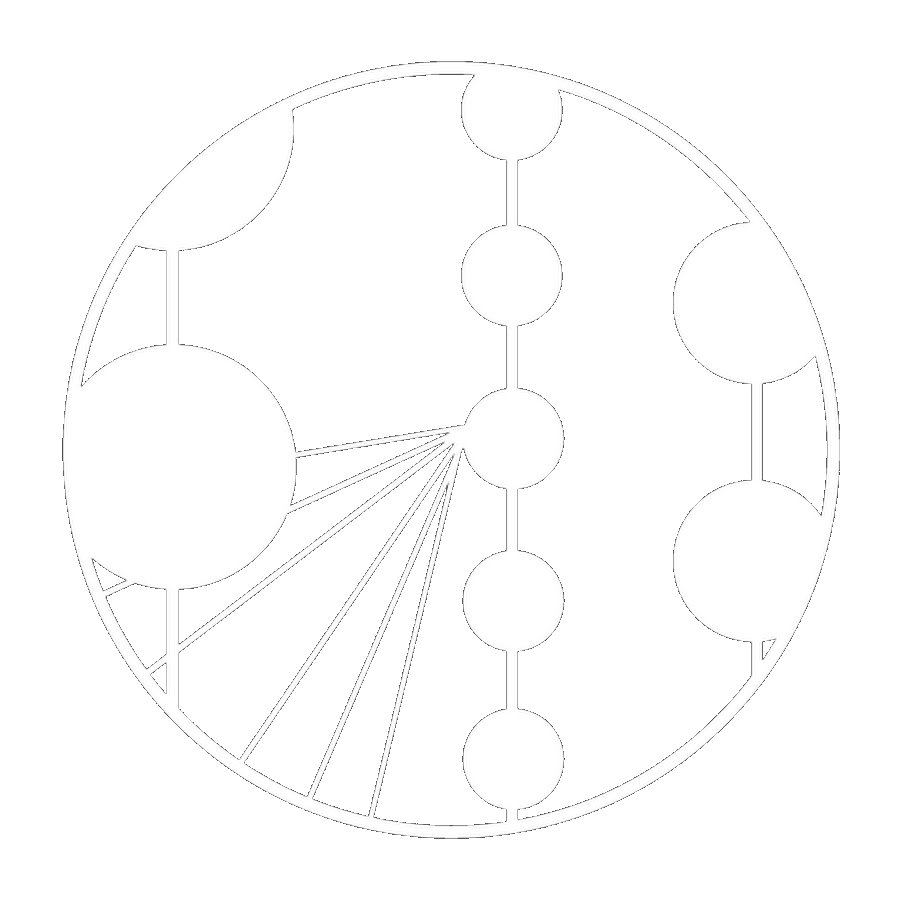 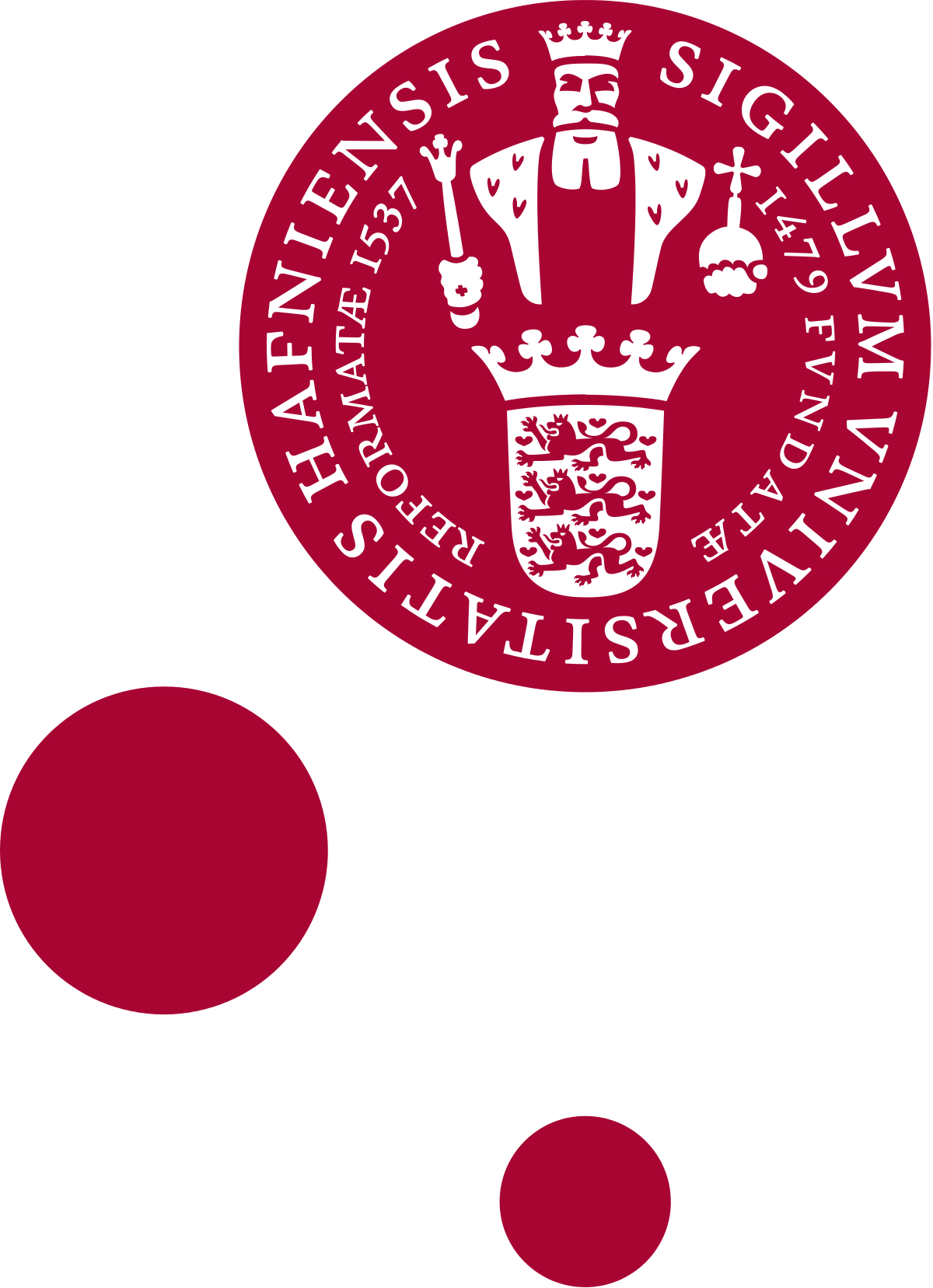 W-
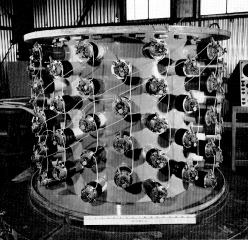 u
Two 100 litre tanks of waterCadmium chloride dissolved in solutionScintillator sandwich surrounded by photomultiplier tubes


…
e-
d
Detection
26
[Speaker Notes: Cadmium absorbs neutrons of a specific energy range before decaying.
Scintillators give off flashes of light when exposed to ionizing radiation.]
Reactor flux measurement
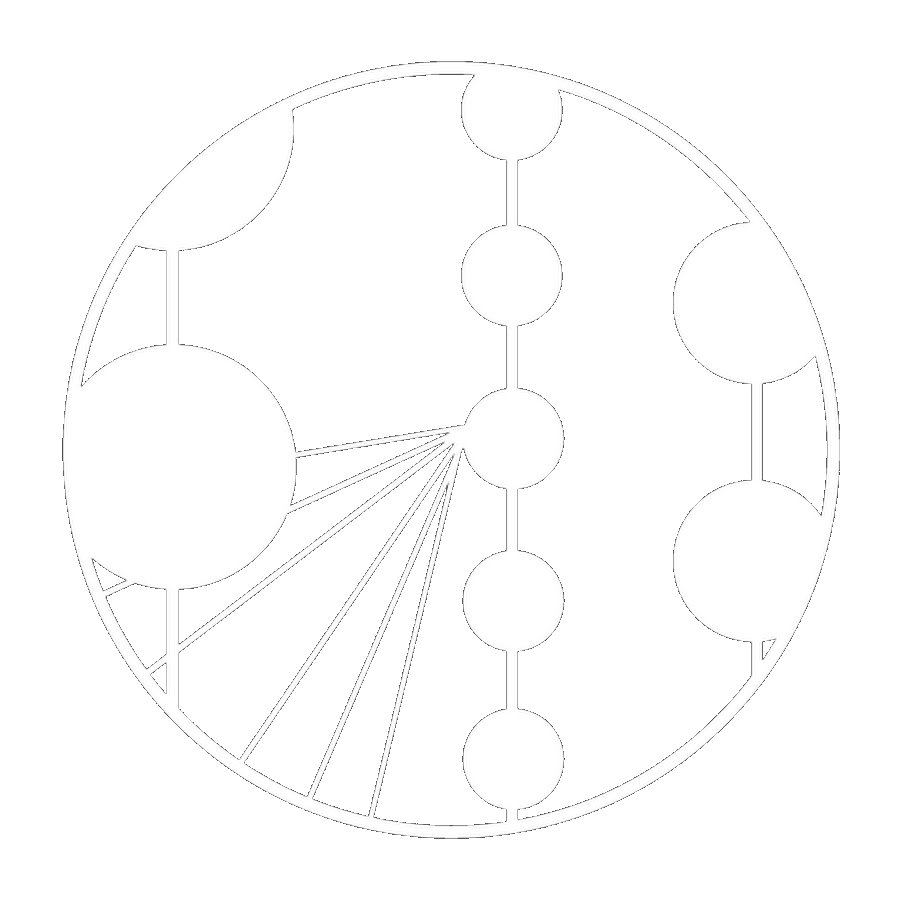 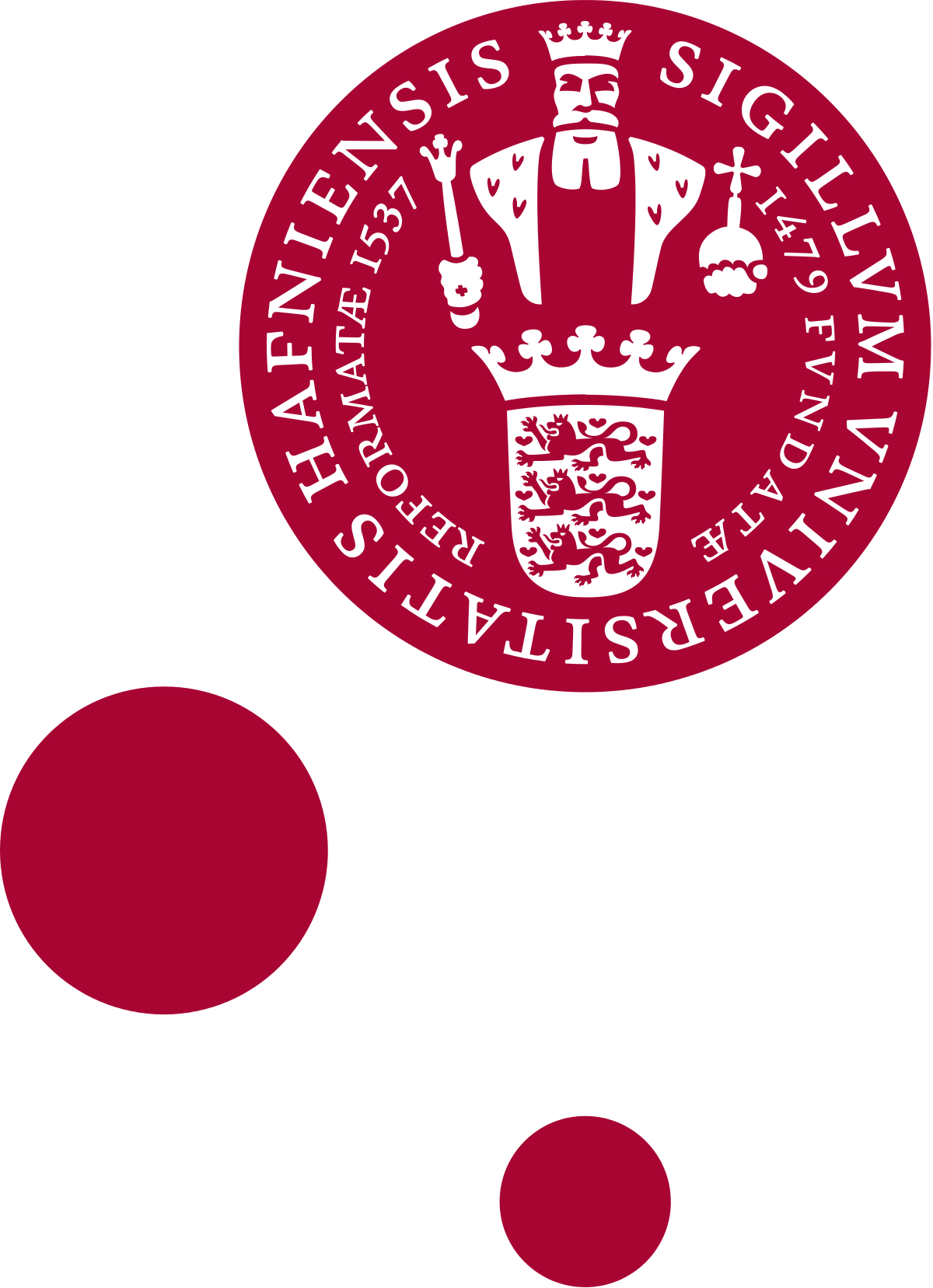 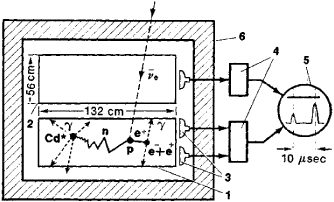 u
d
Cd captures a neutron & undergoes γ-decay
γ-rays cause scintillator to emit a photon 
Photons detected with distinct time interval



…
W
e+
Detection
27
[Speaker Notes: Matter and anti-matter annihilate -> gamma
Cd-108  + n  -> Cd-109 ->  Cd-109 + gamma

NOBEL PRIZE 1995]
Fundamentals
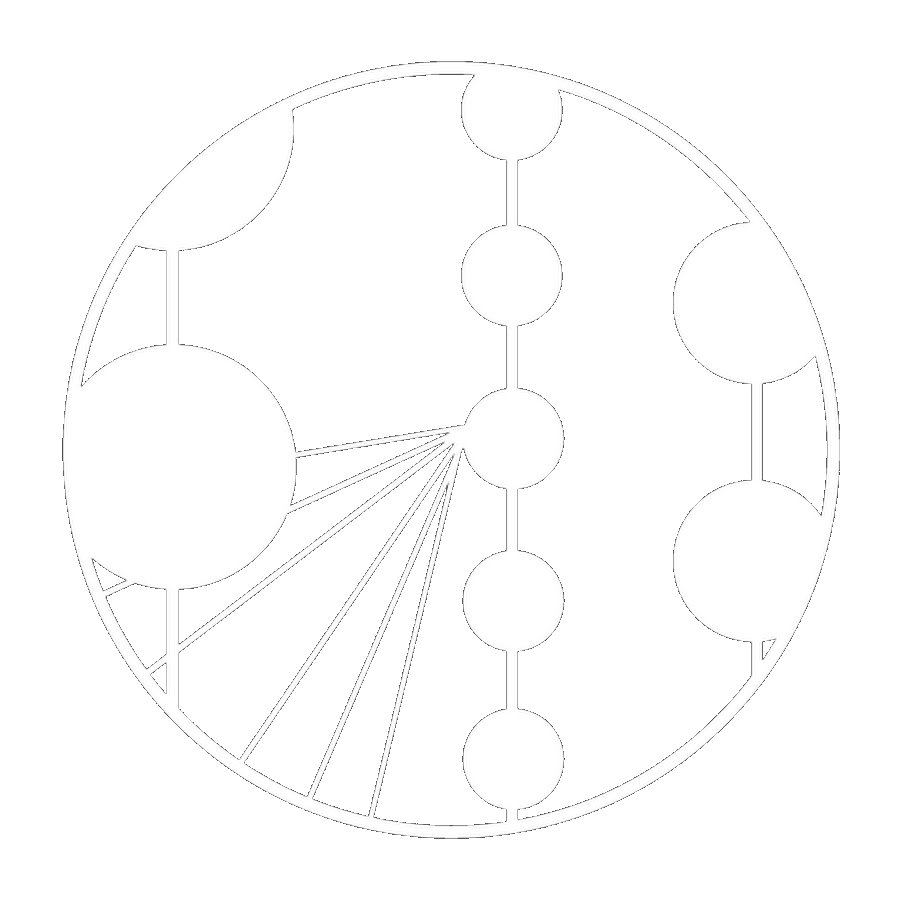 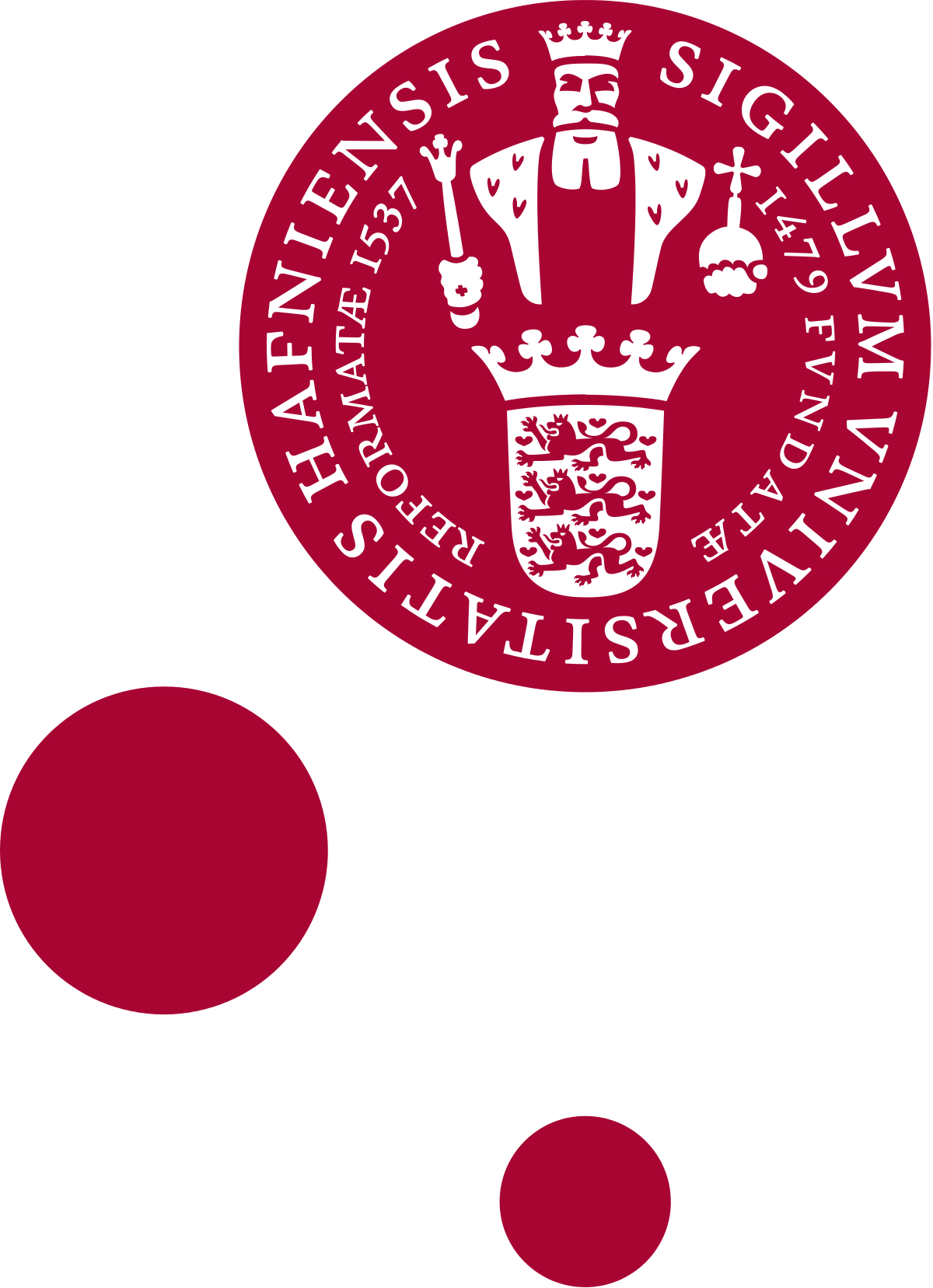 Quantum physics
Solar radiation
Quark model
Next generation
Forces incarnate
Forces unite
Standard model
H
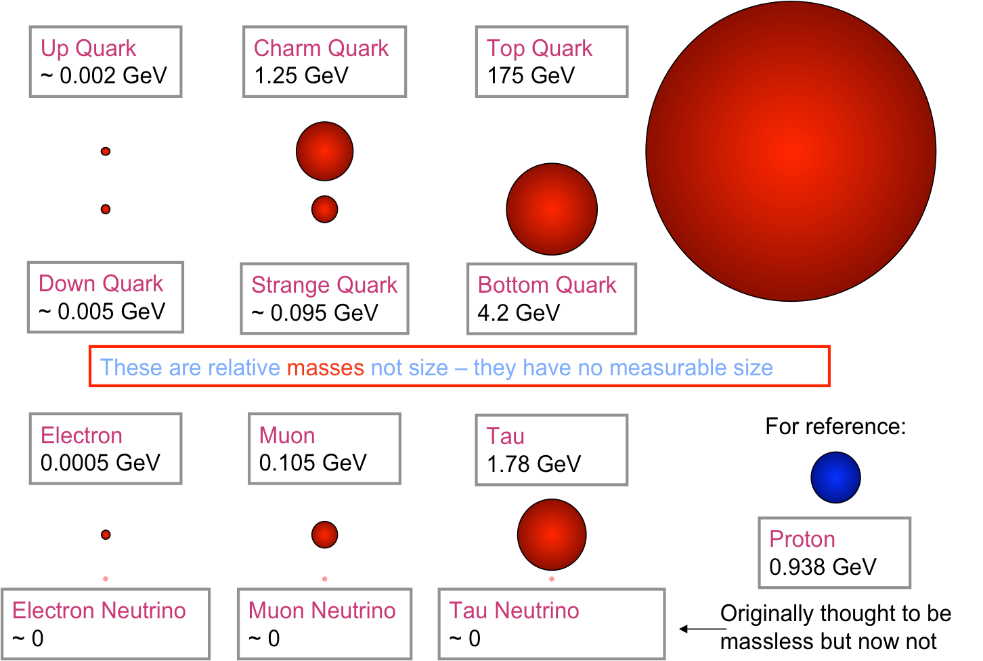 c
t
n
u
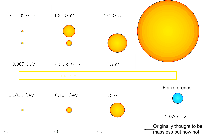 p
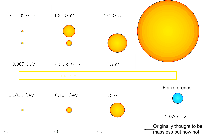 Z
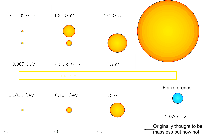 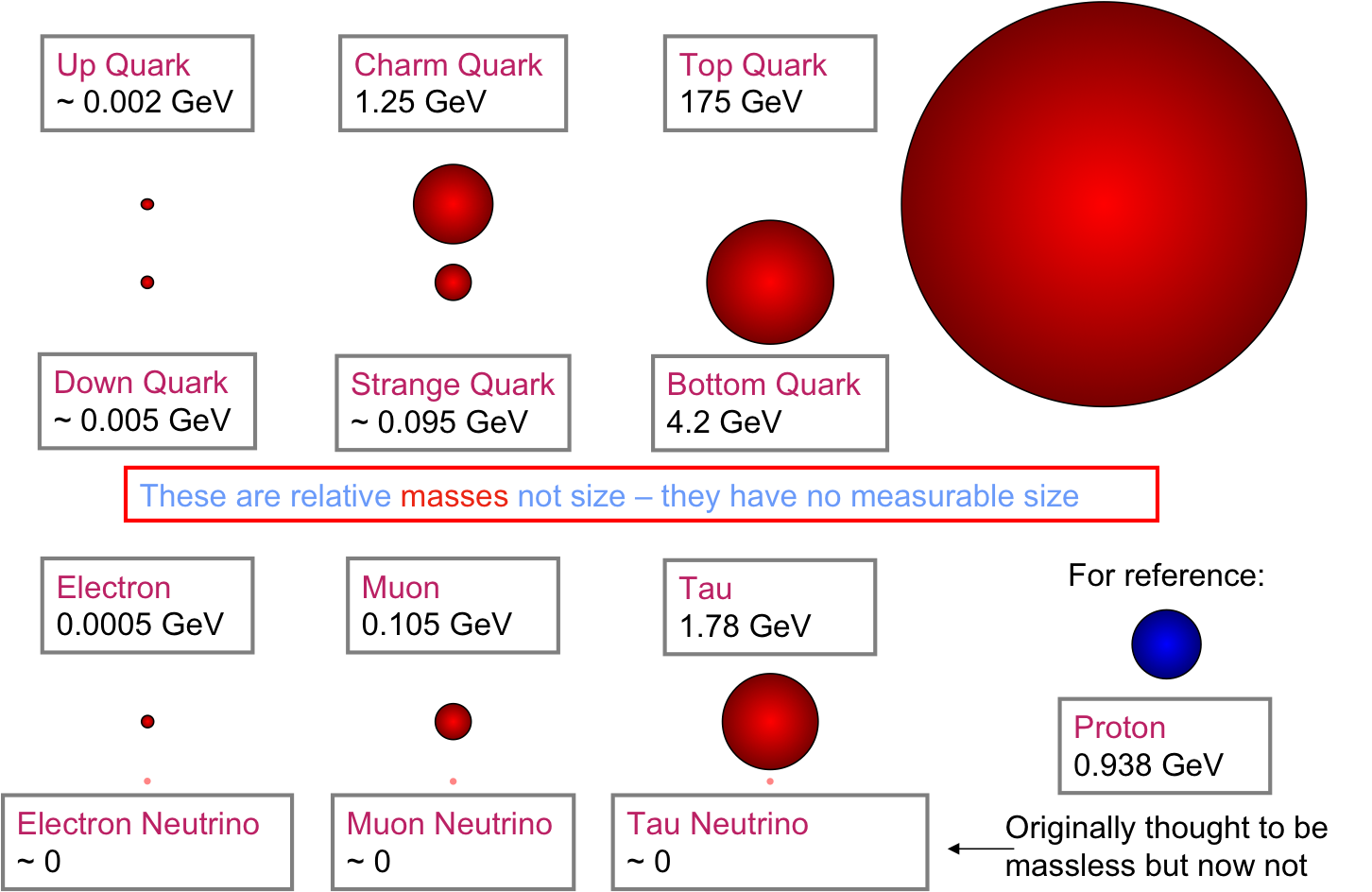 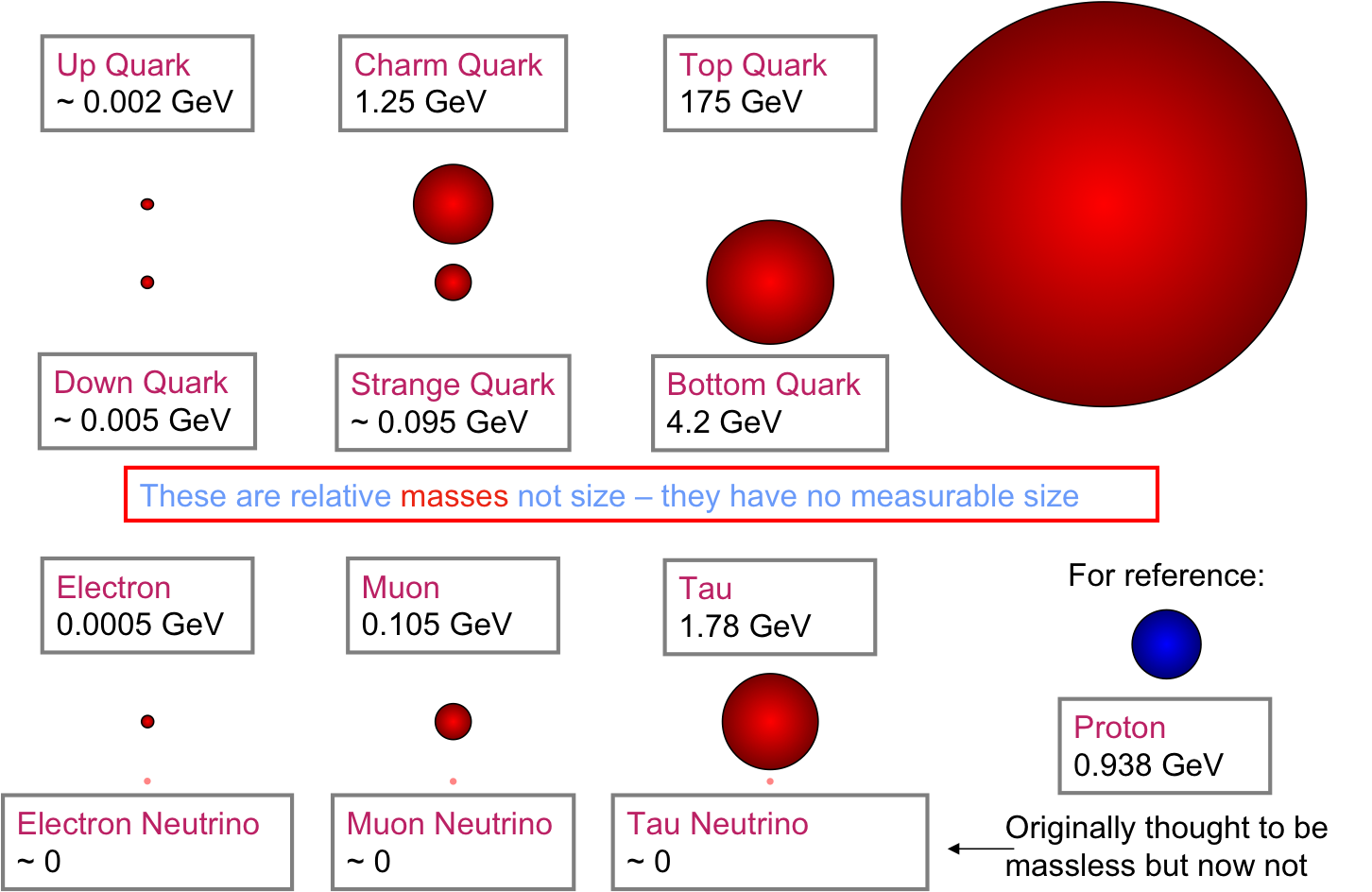 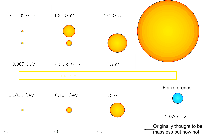 b
W
d
s
Cosmic rays
τ
µ
1970
1936
e
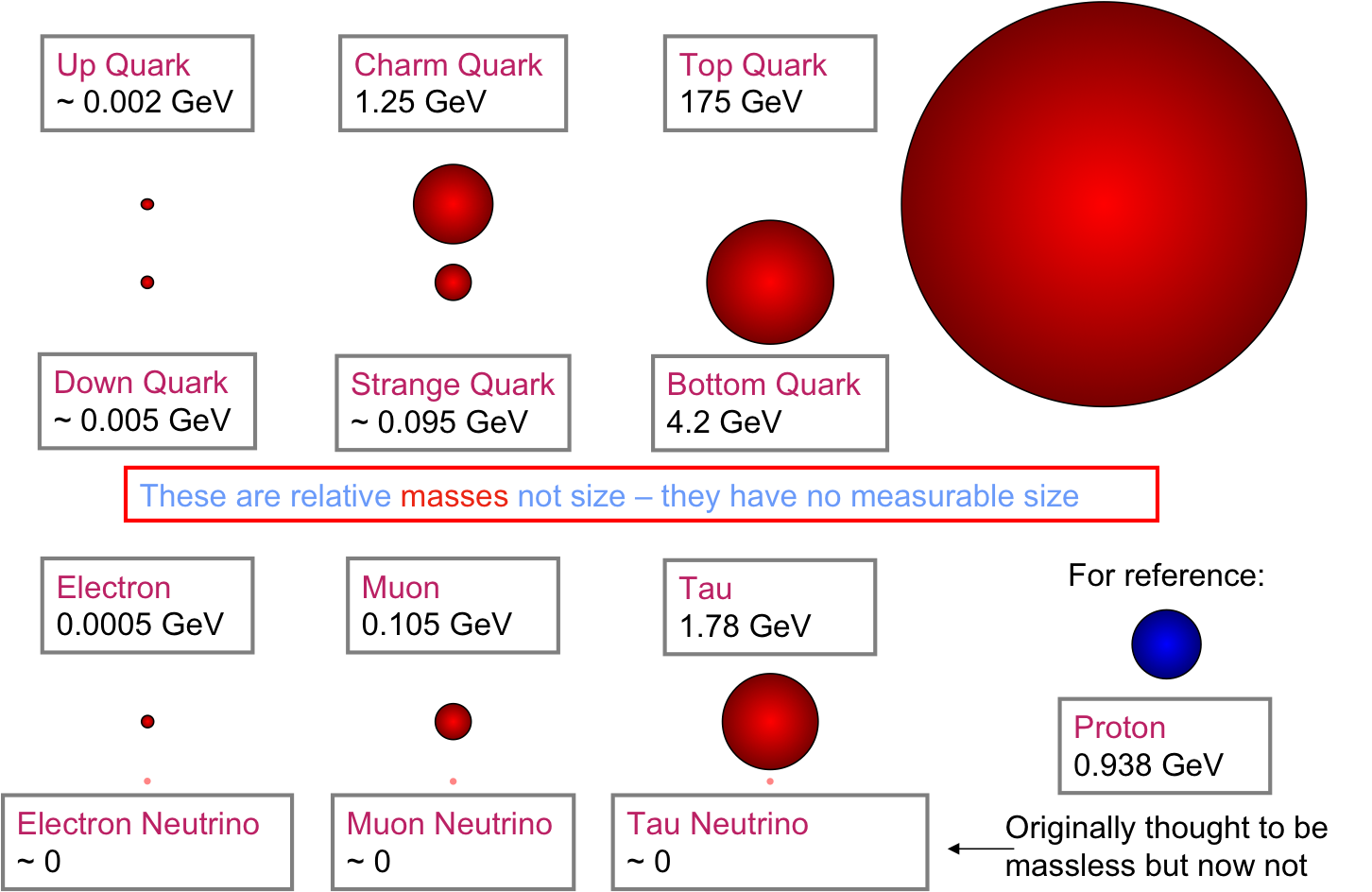 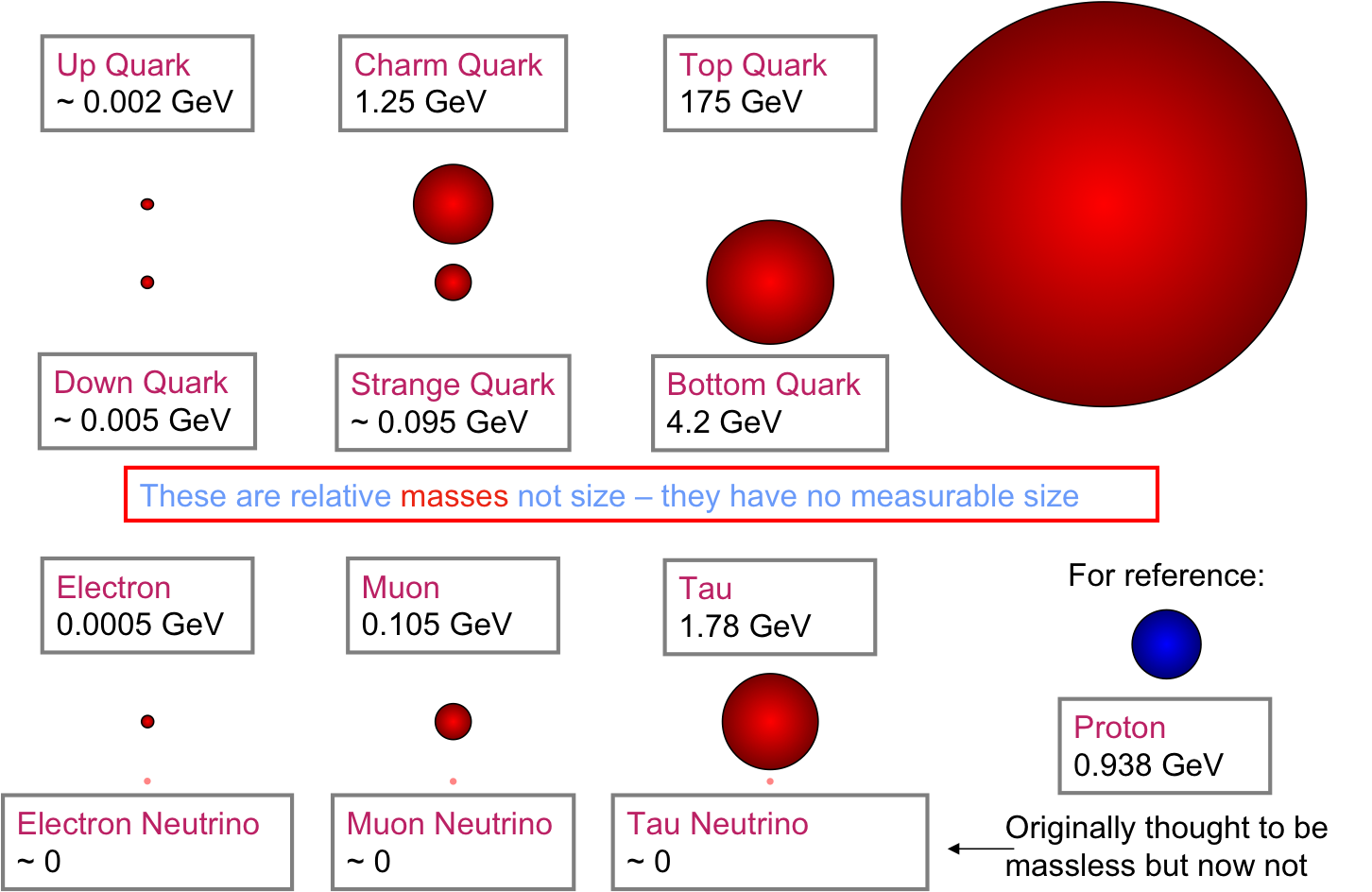 Nuclear reactor
ν
1930
1956
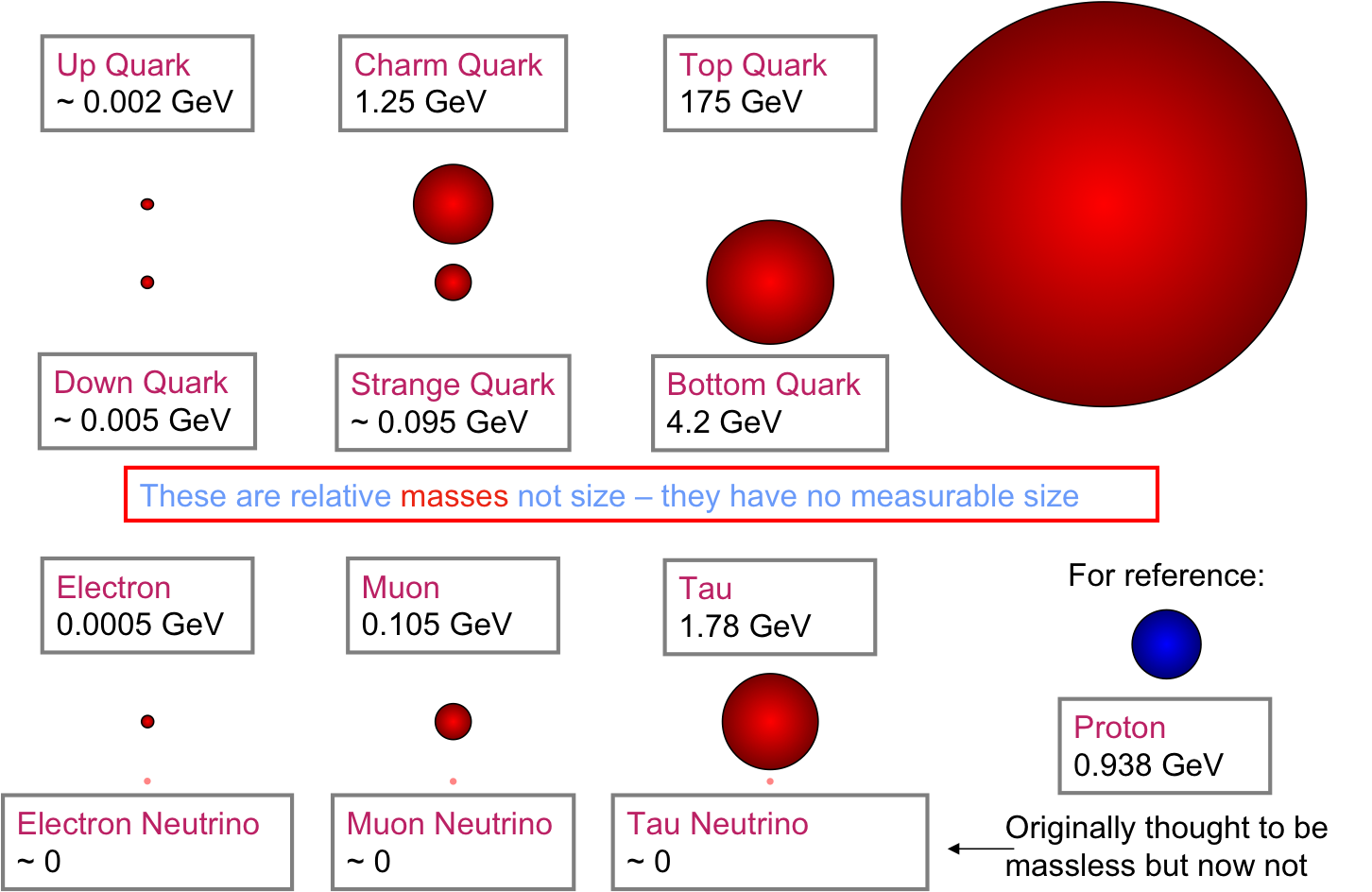 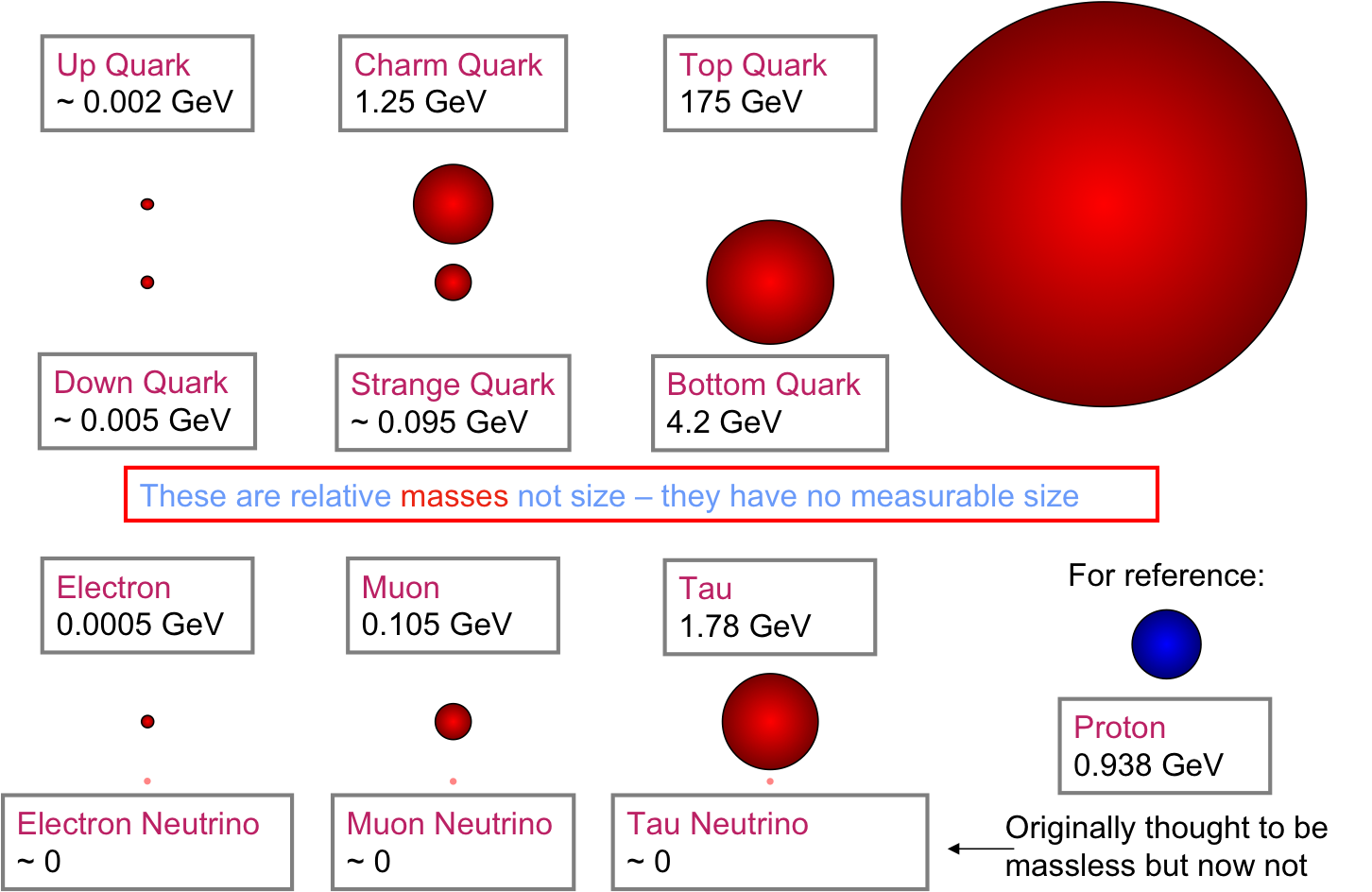 ντ
ν
νµ
γ
Standard Model
28
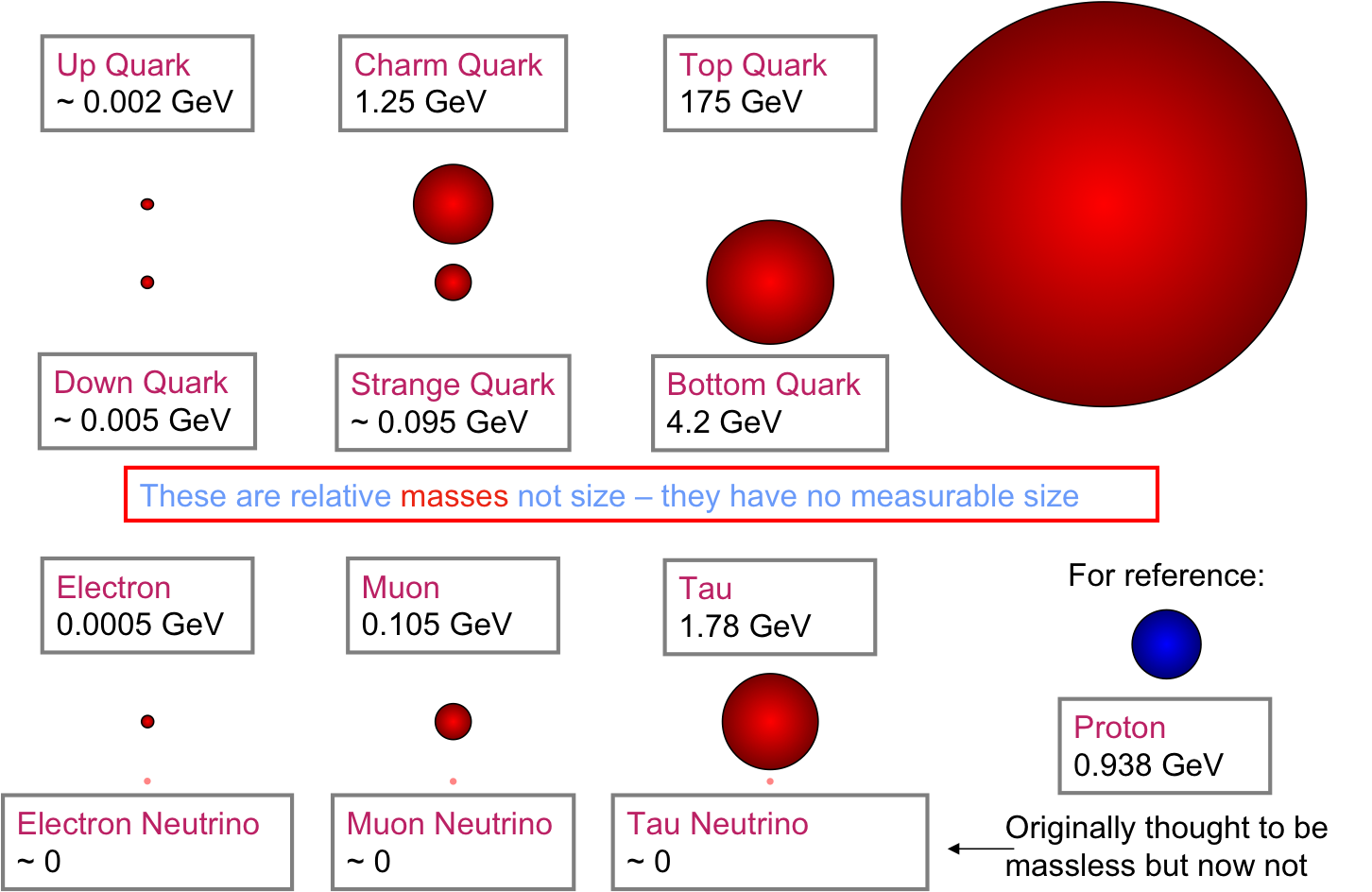 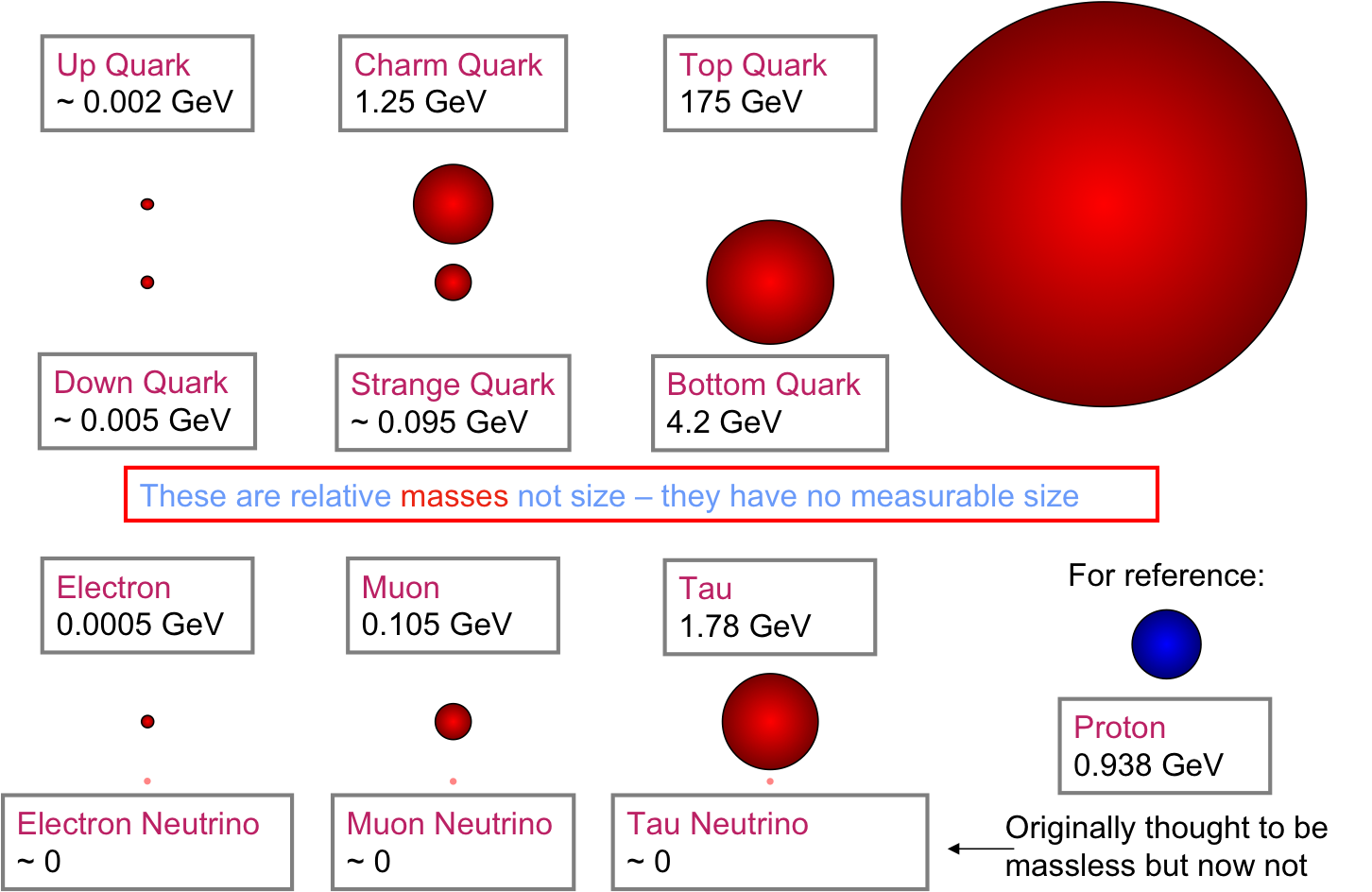 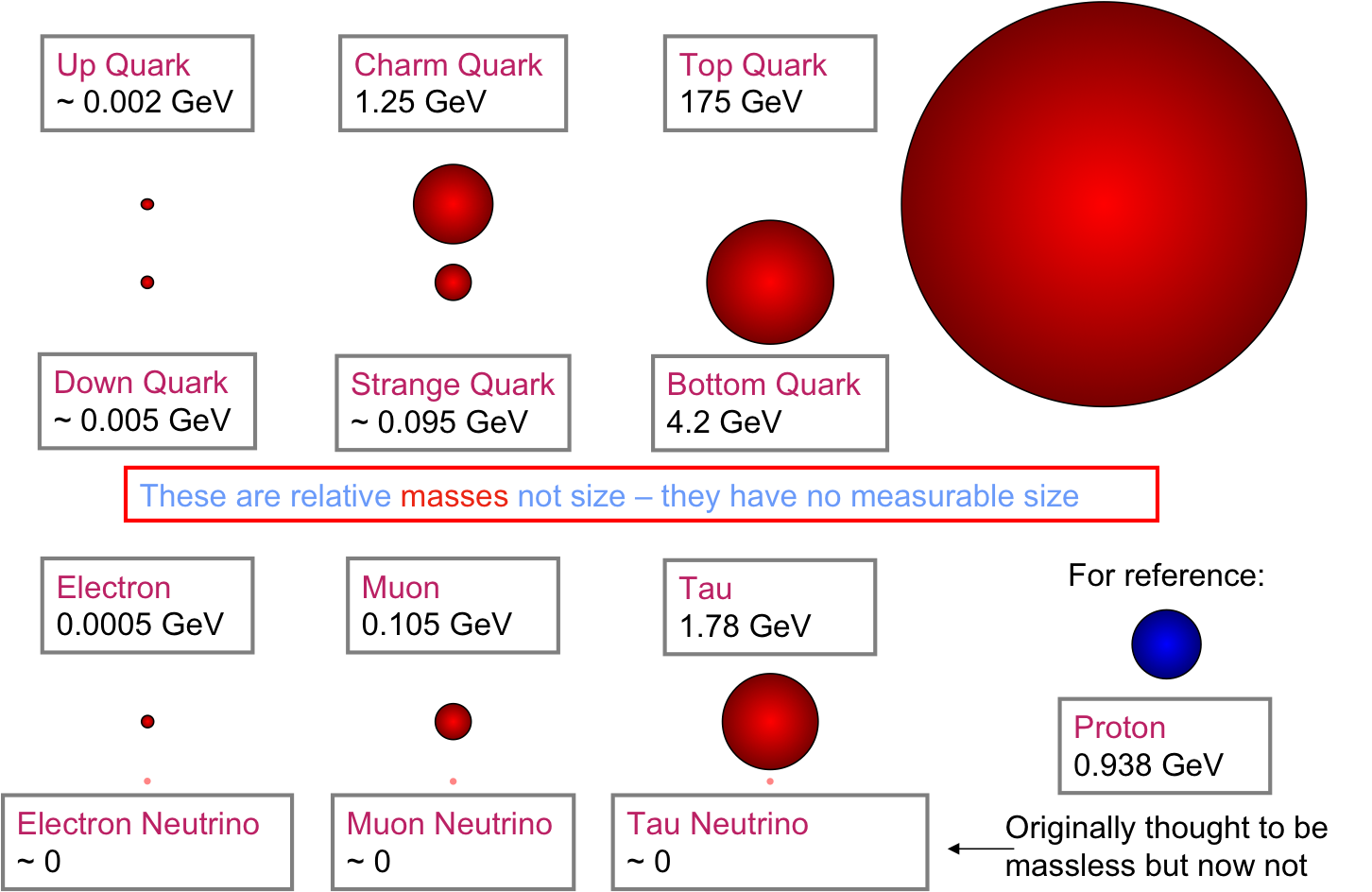 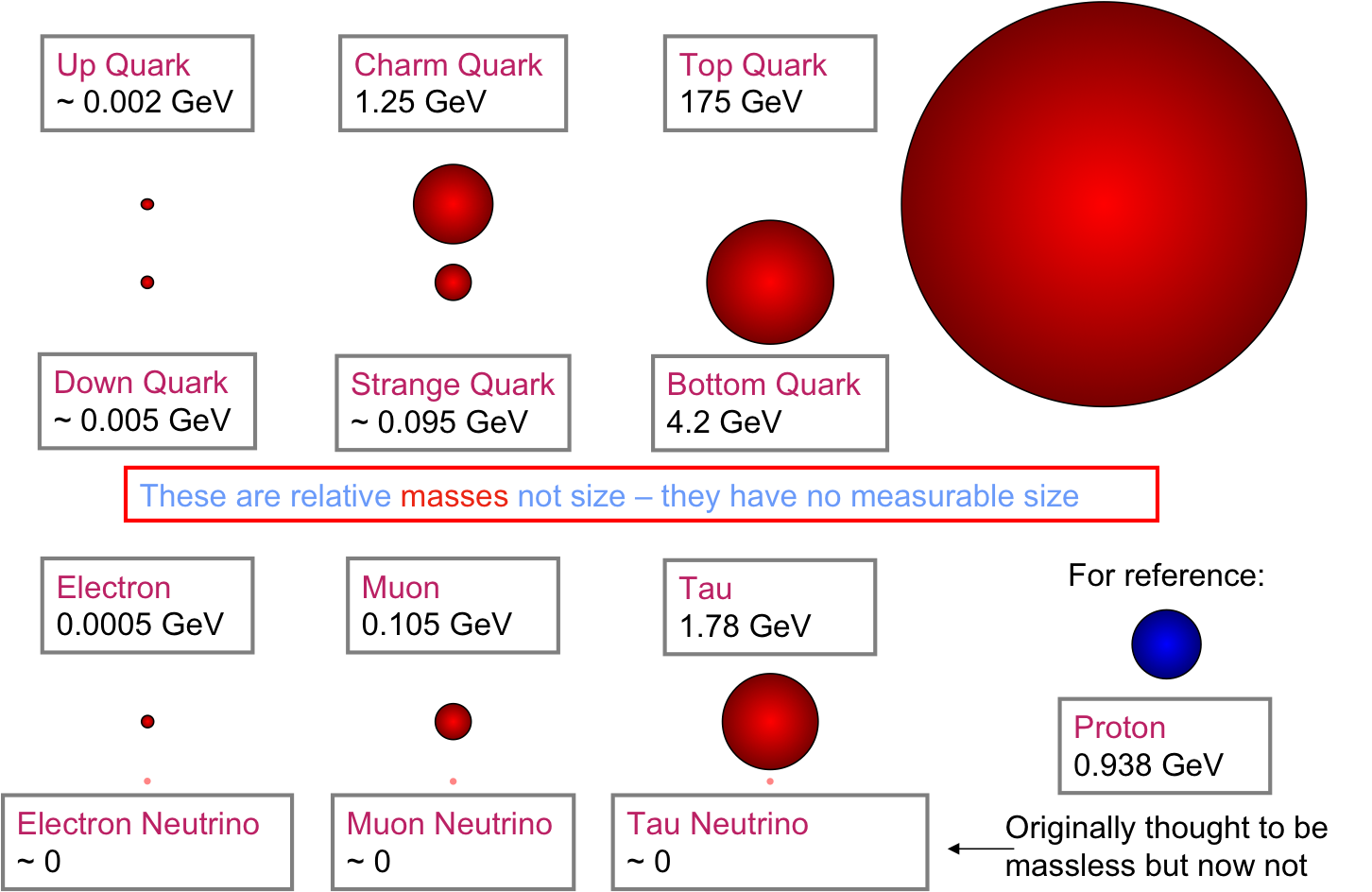 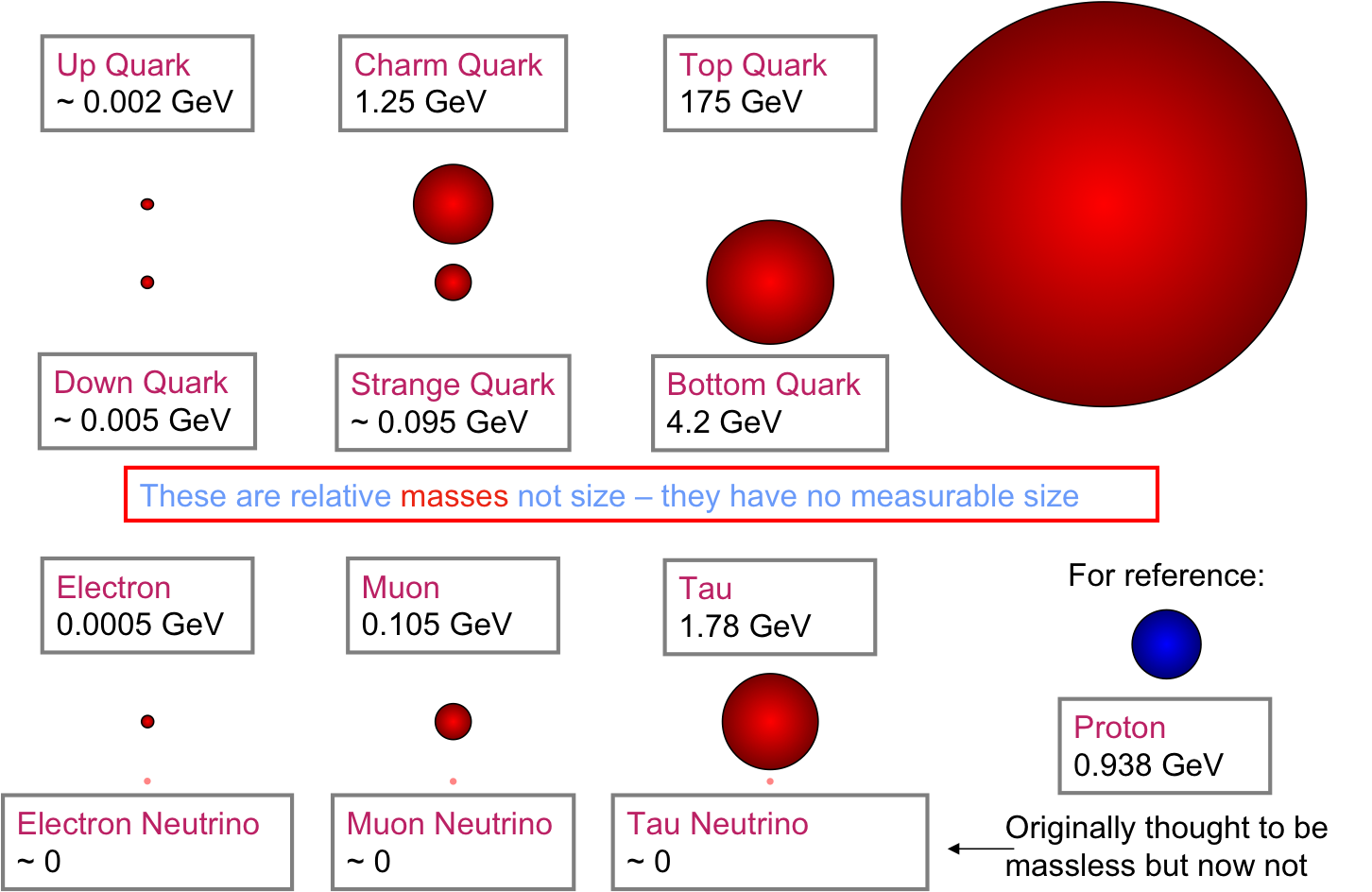 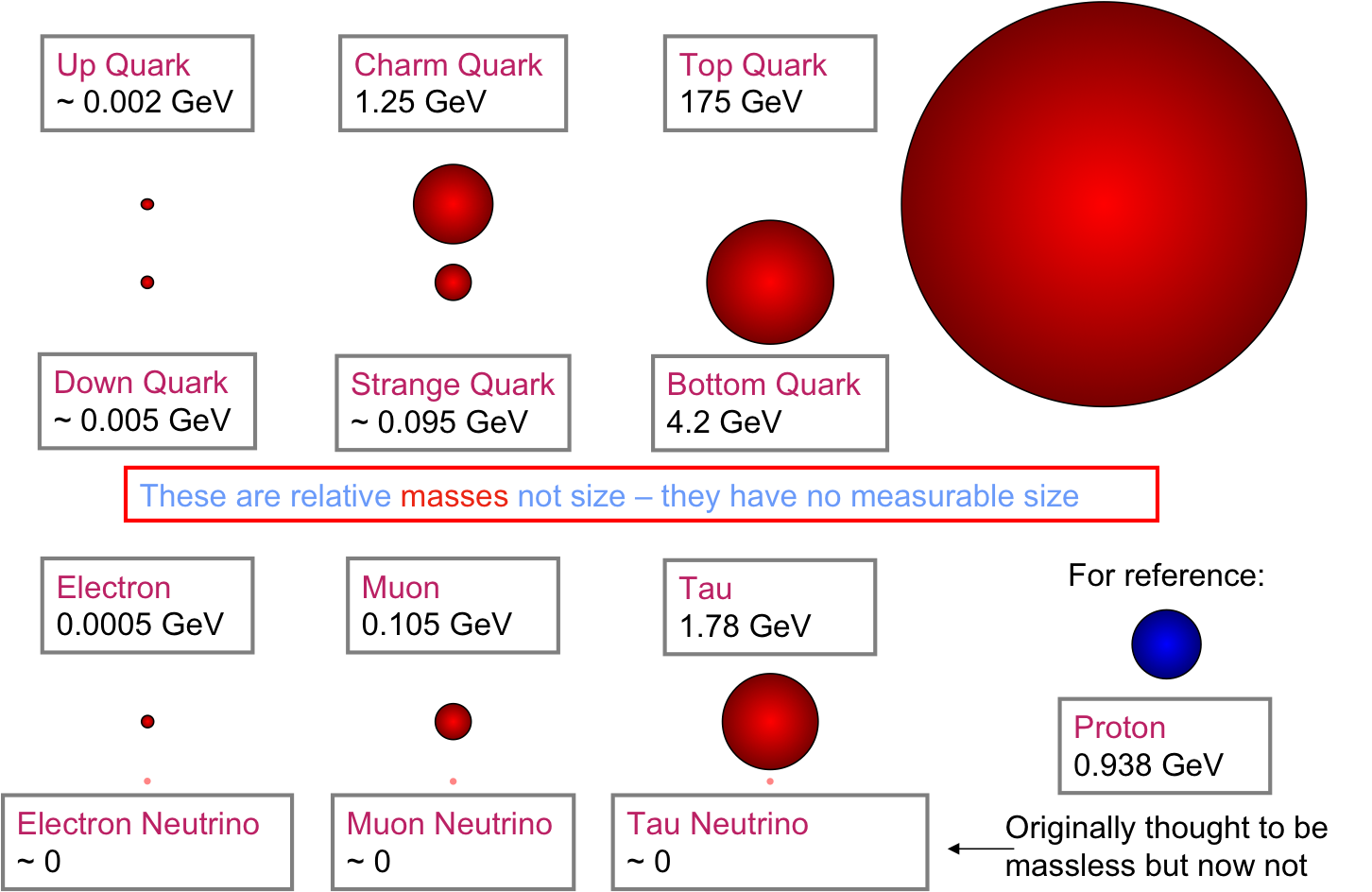 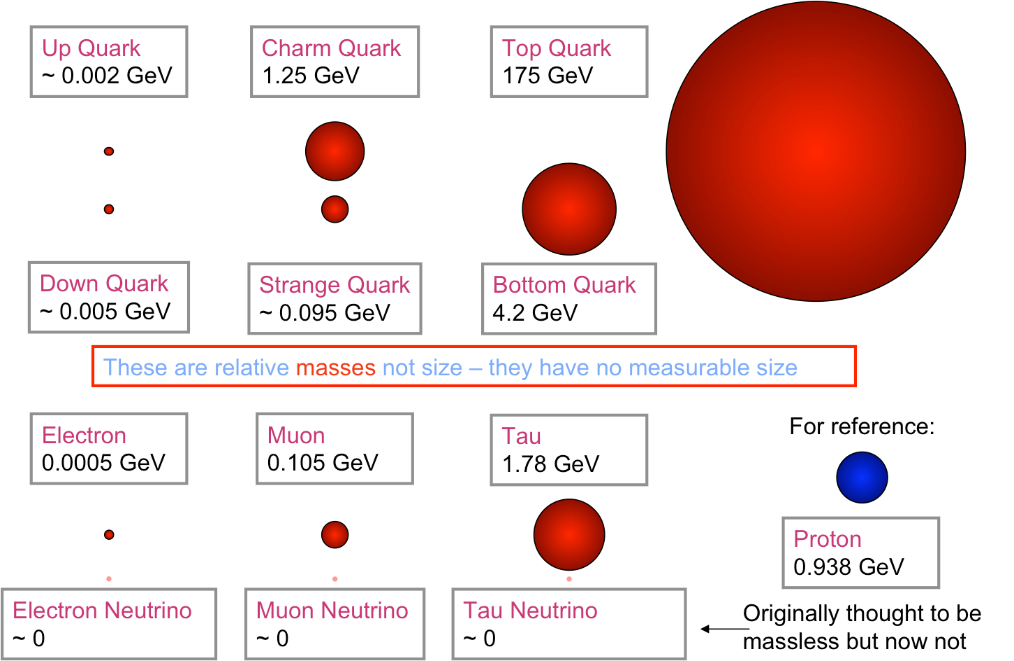 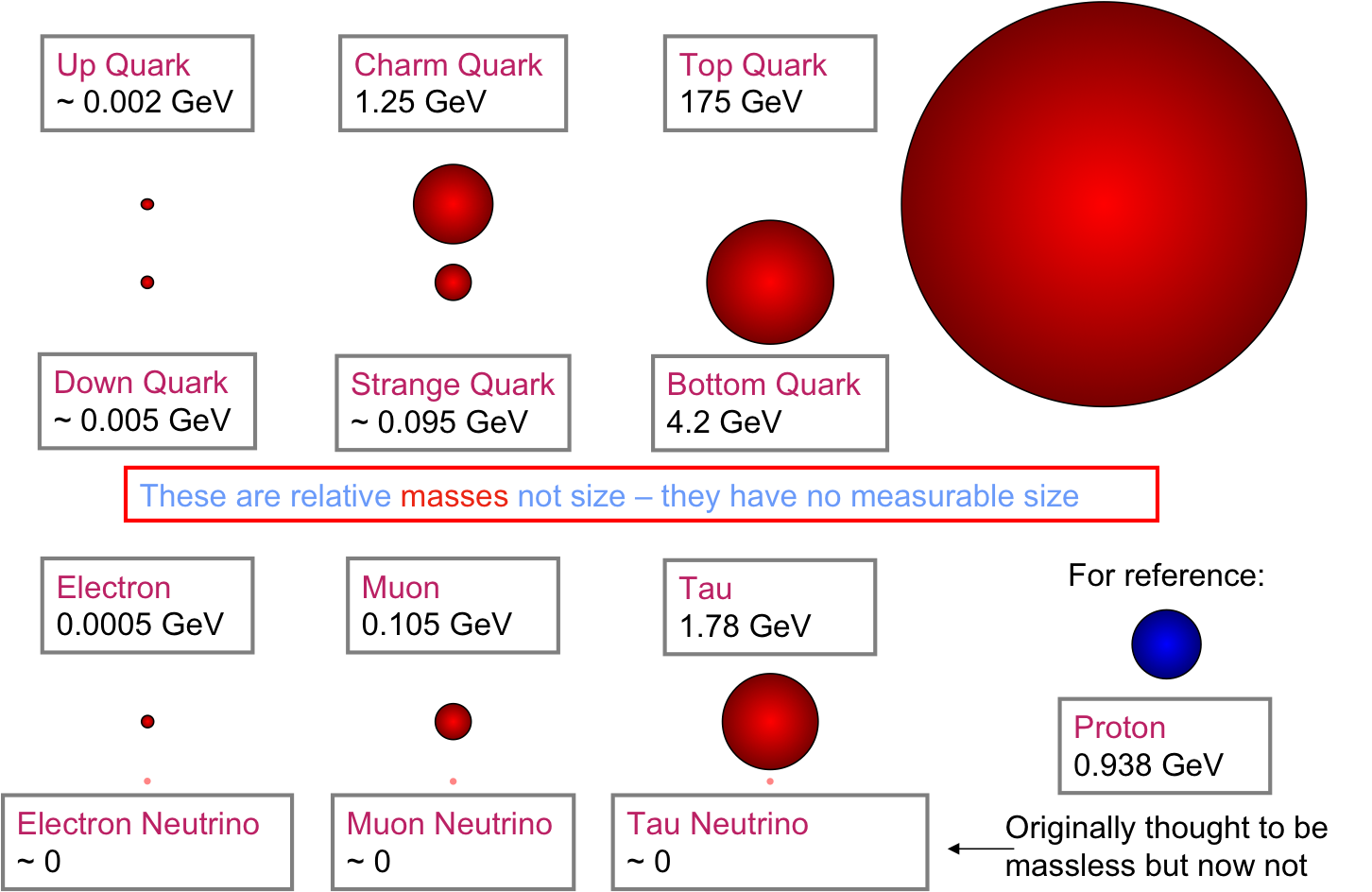 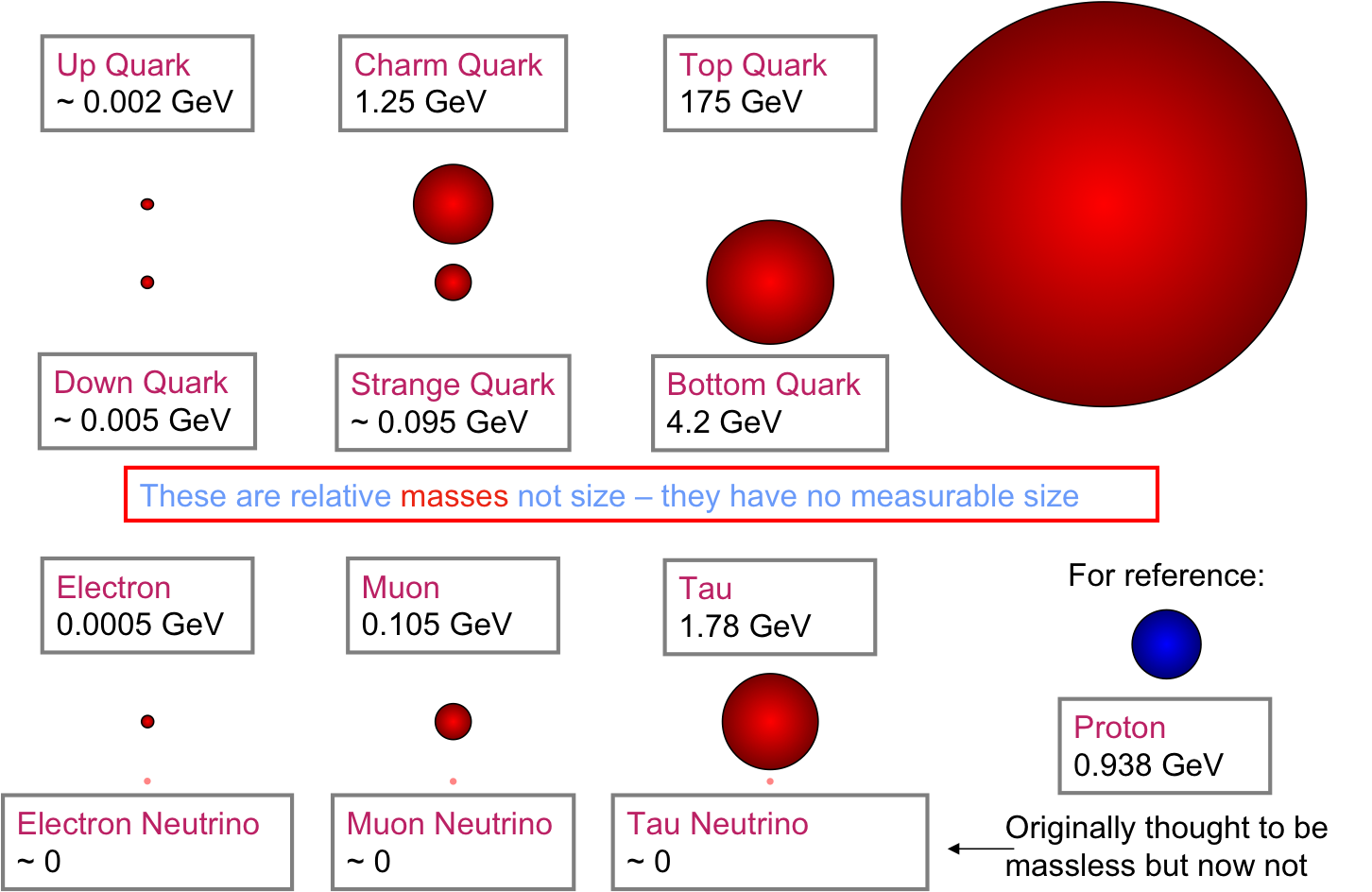 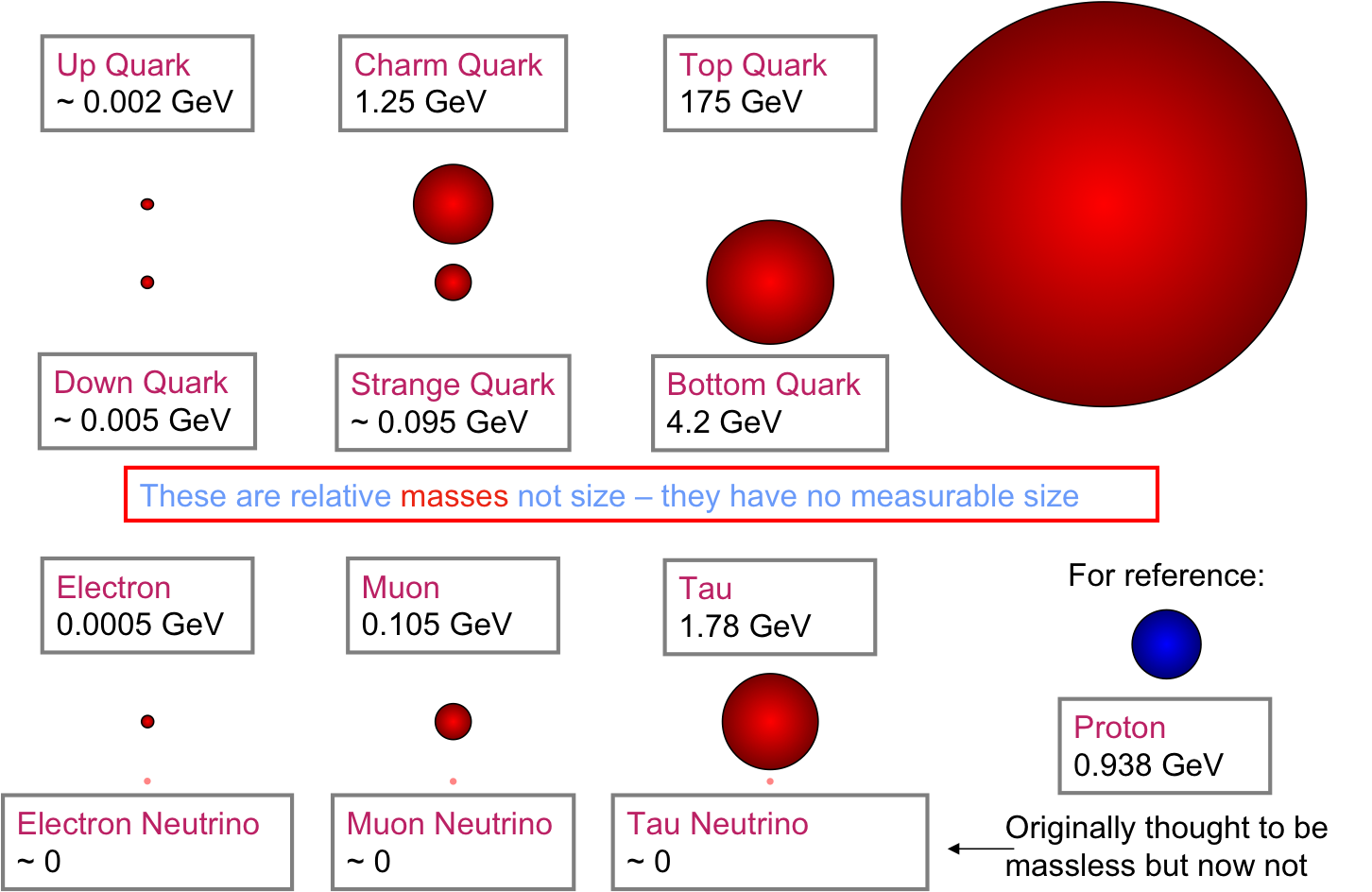 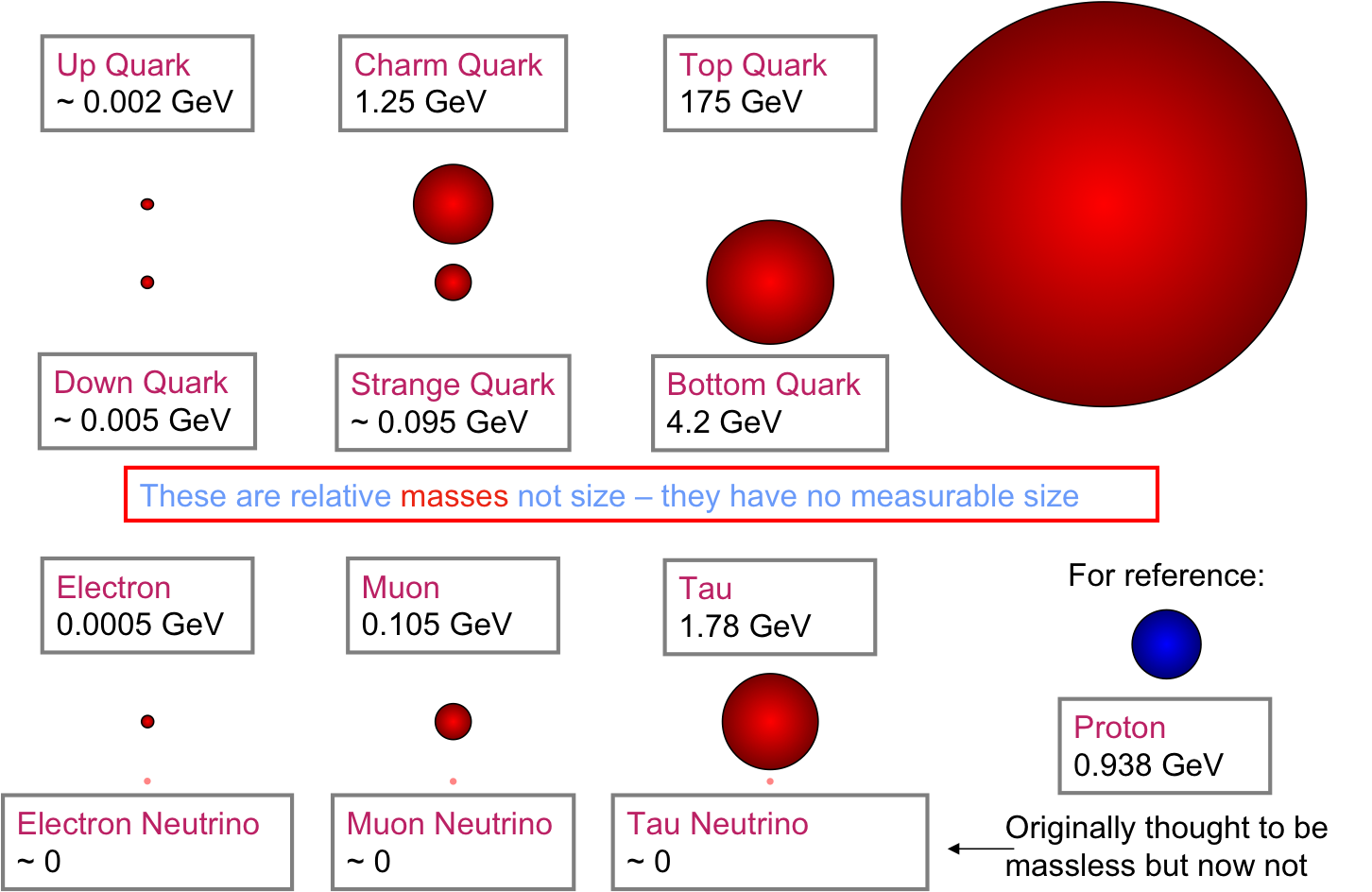 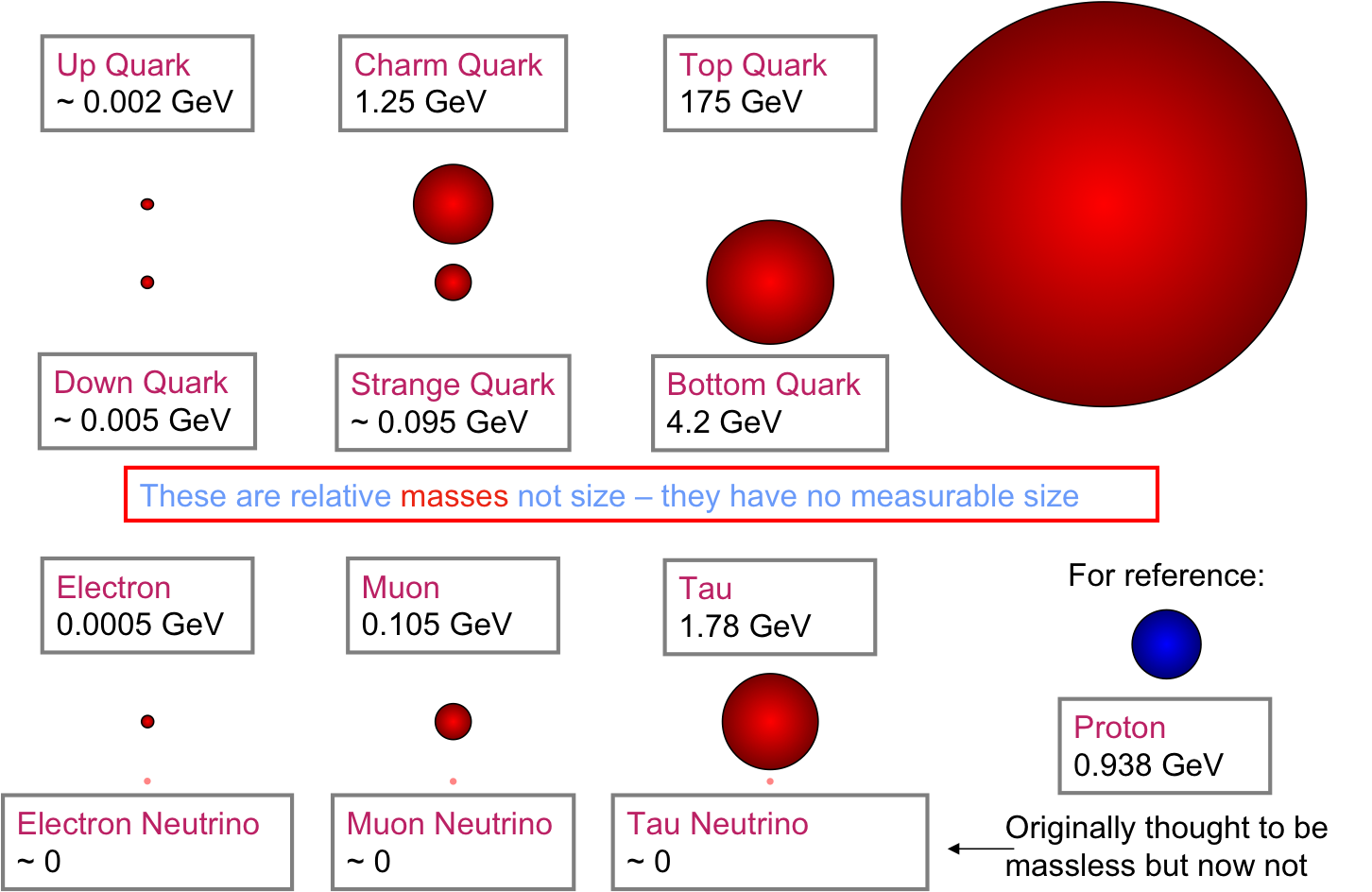 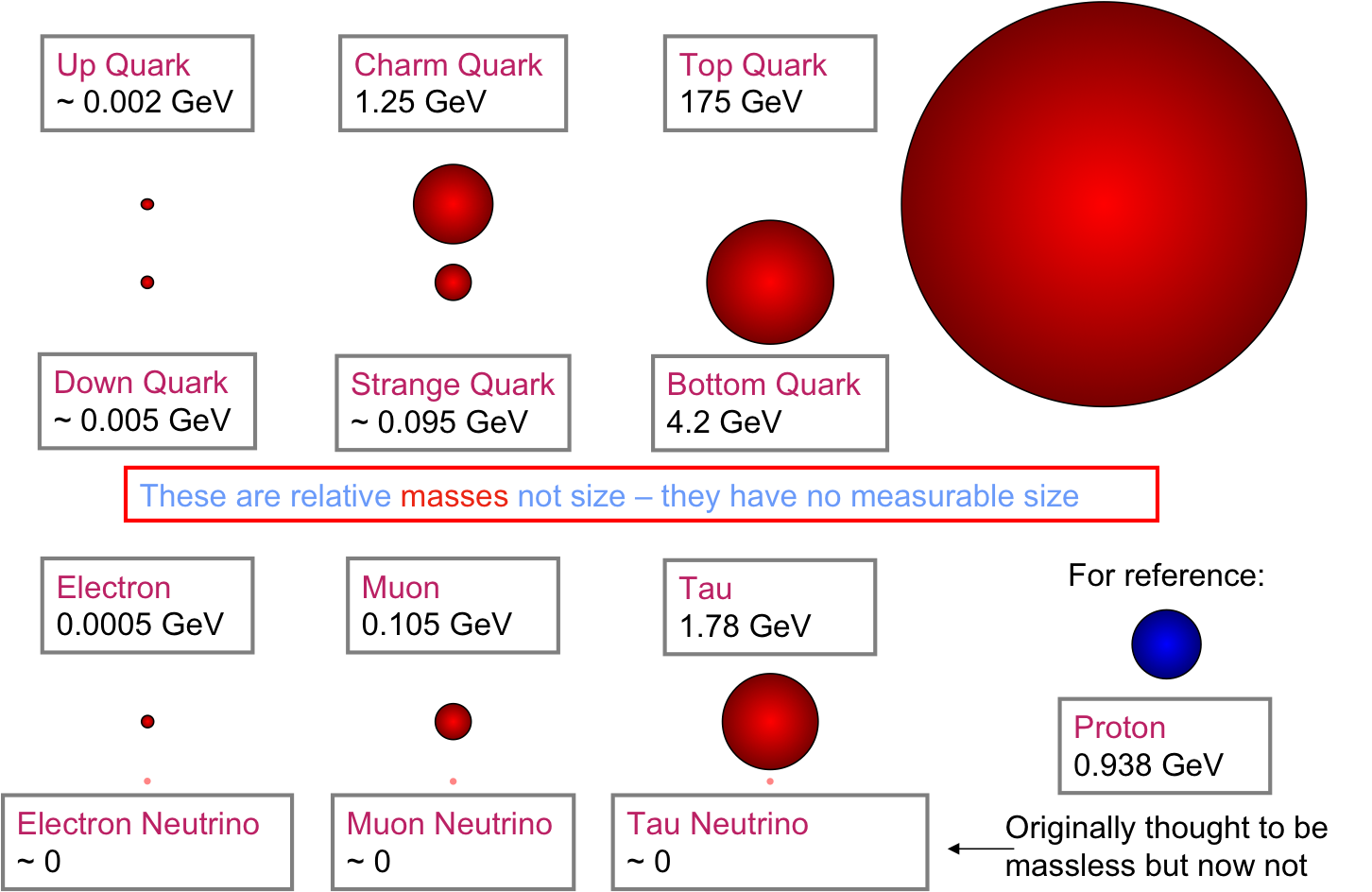 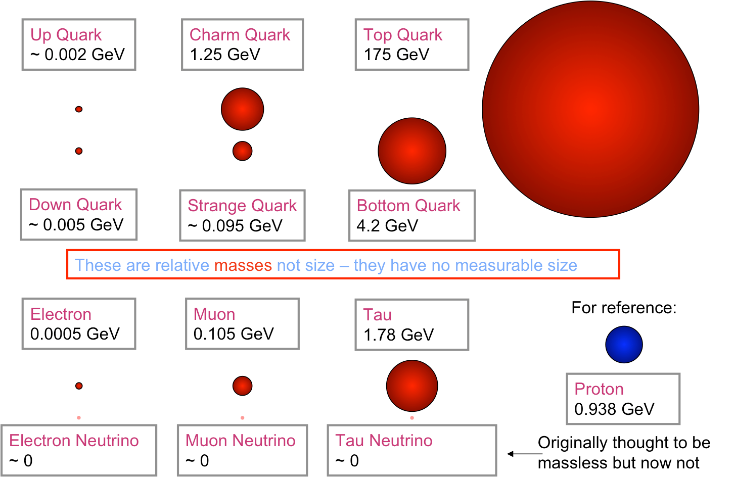 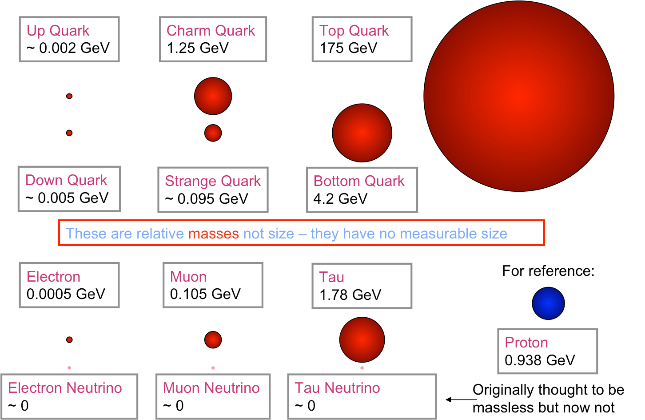 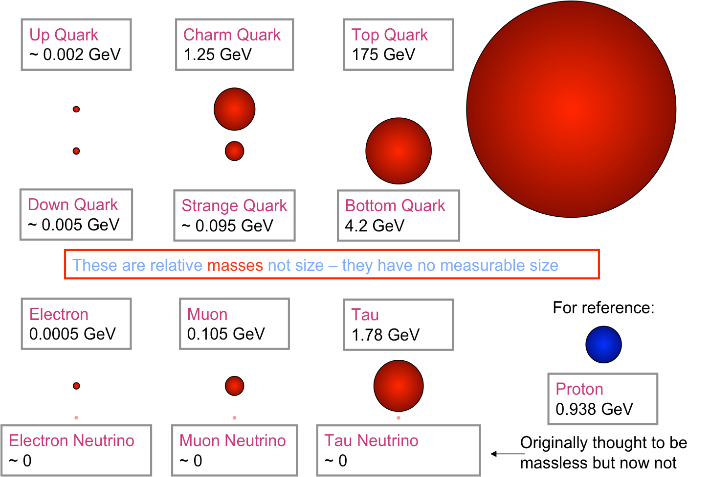 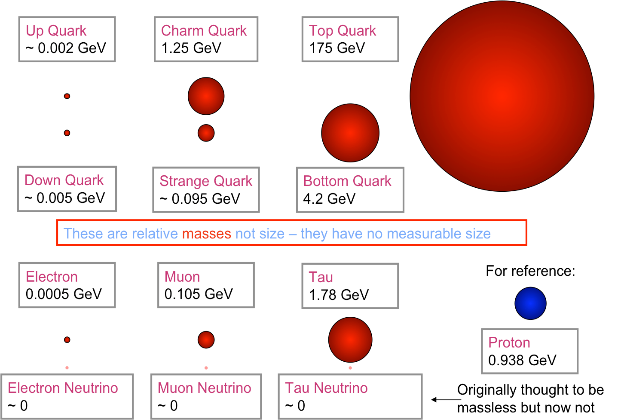 Time check
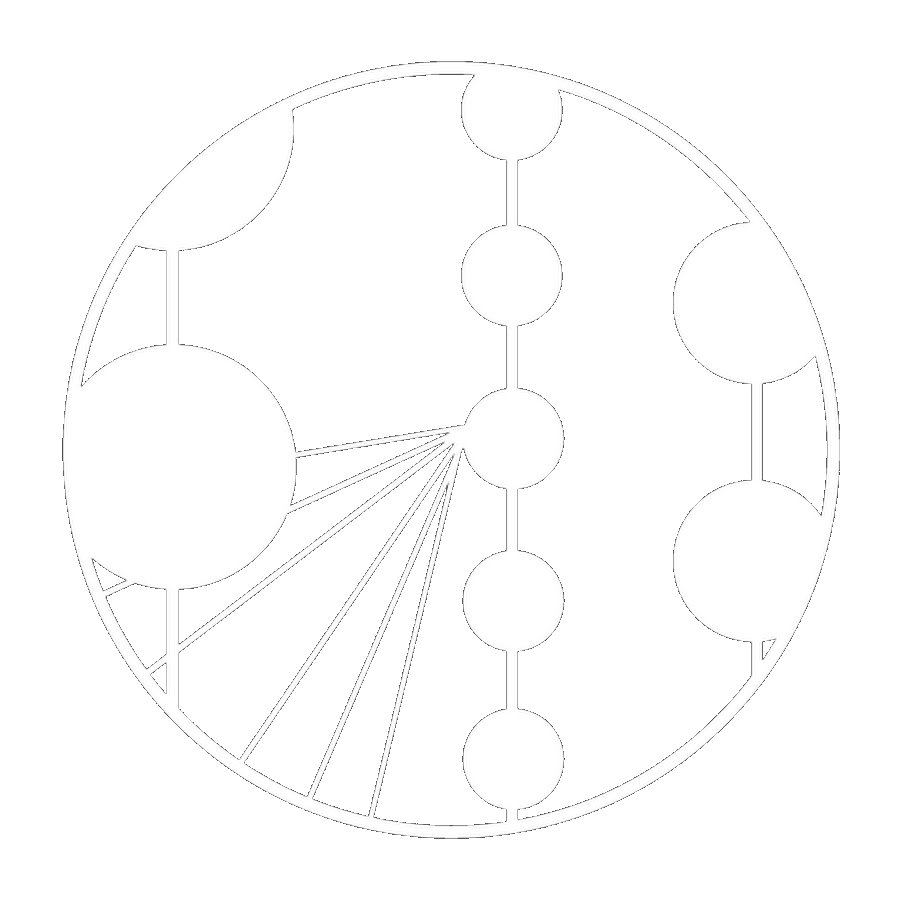 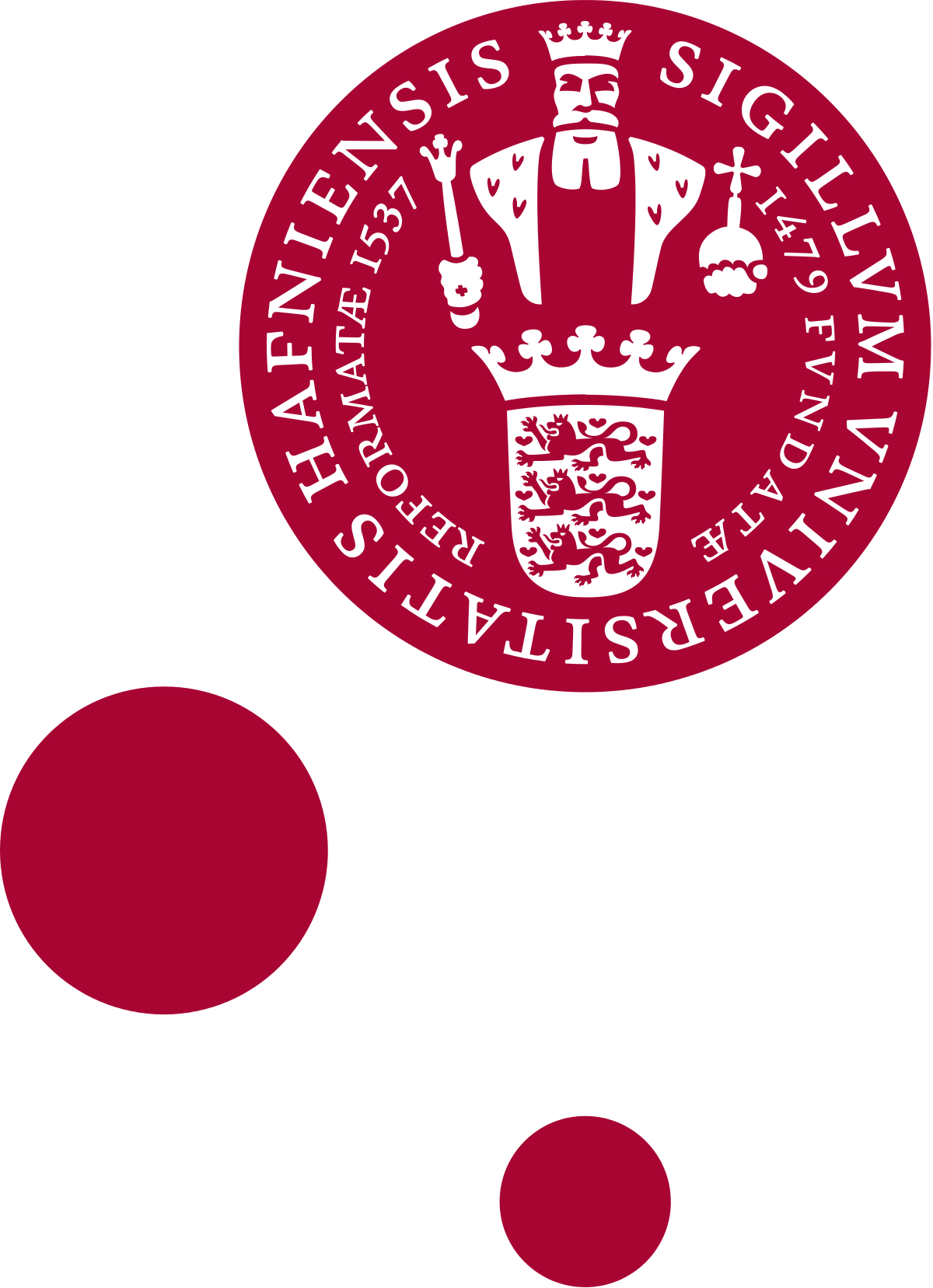 Recall
LOs
Introduction
29
Shielded spark chamber
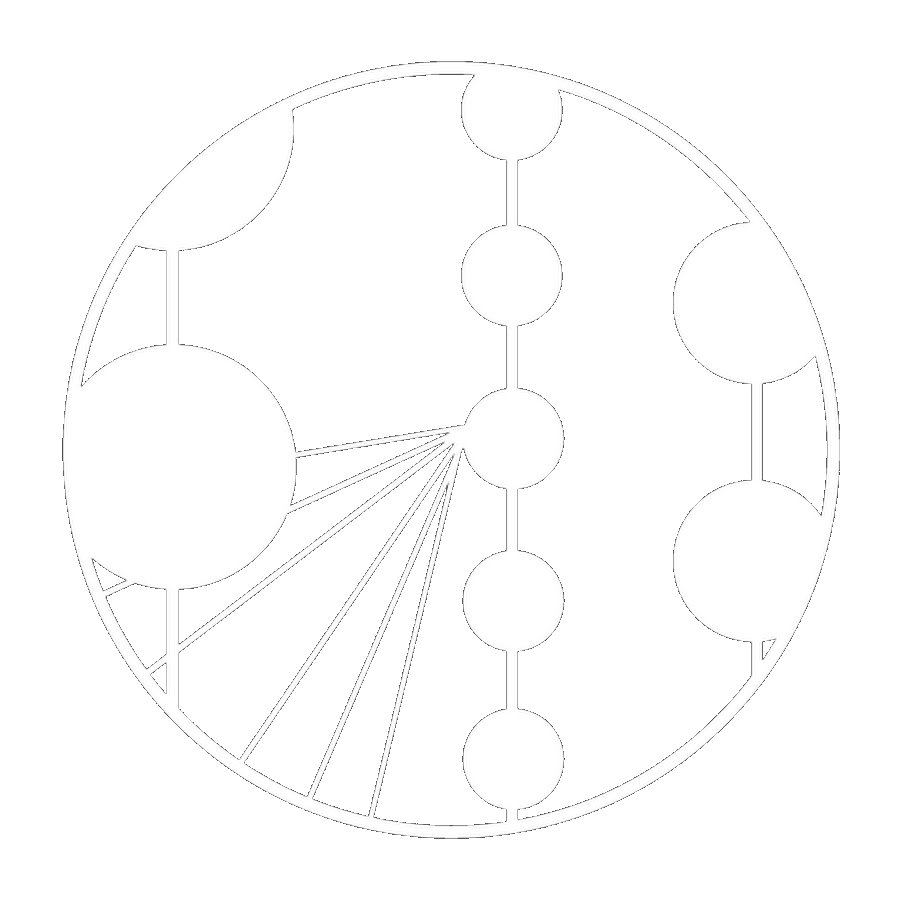 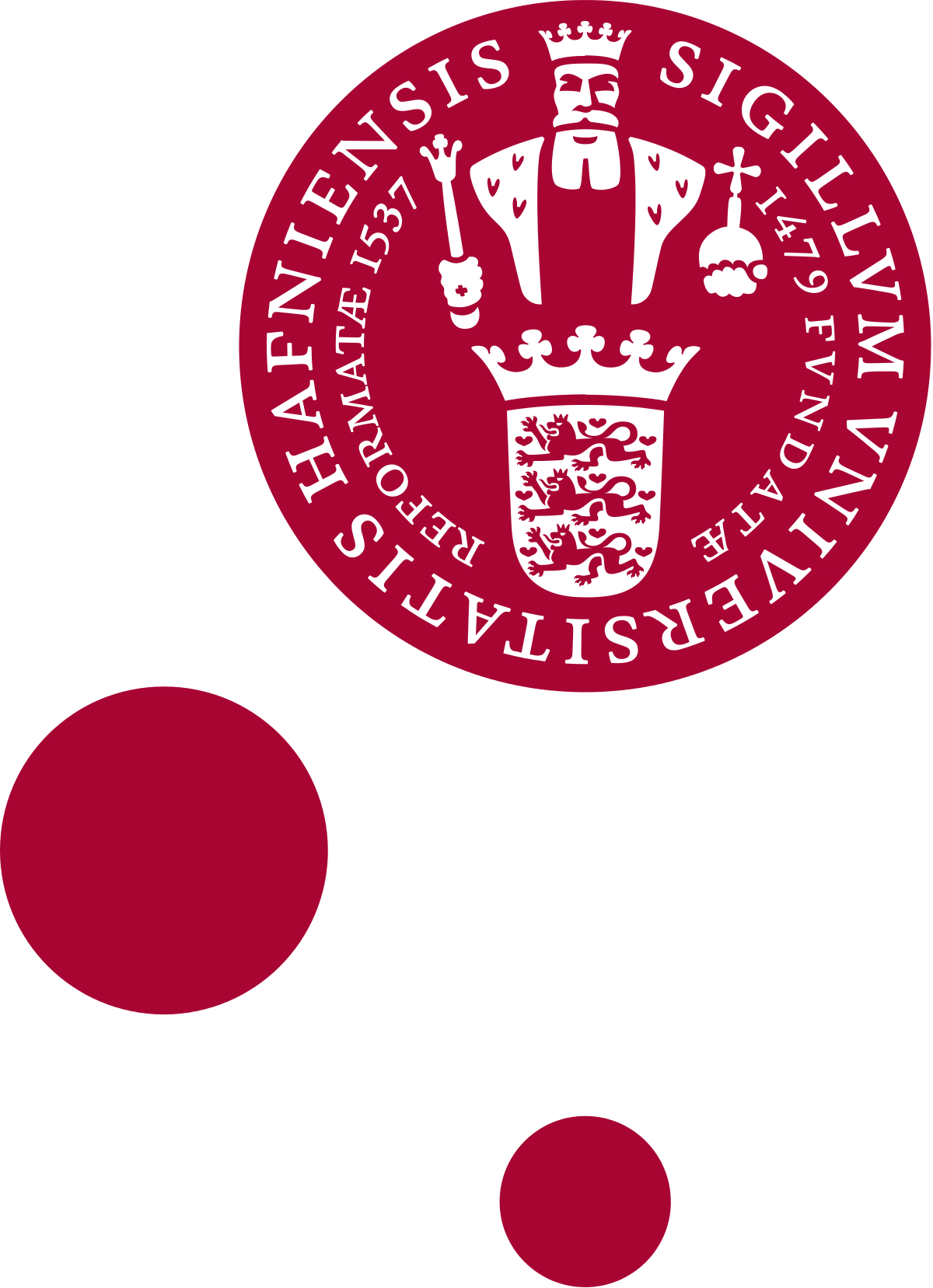 d
u
u
W
μ+
W+
μ -
Flavour
30
[Speaker Notes: The wall stops all particles except for most of the neutrinos
Some neutrinos interact with the shield from which…
…exclusive production of muons observed from beam’s neutrinos]
Shielded spark chamber
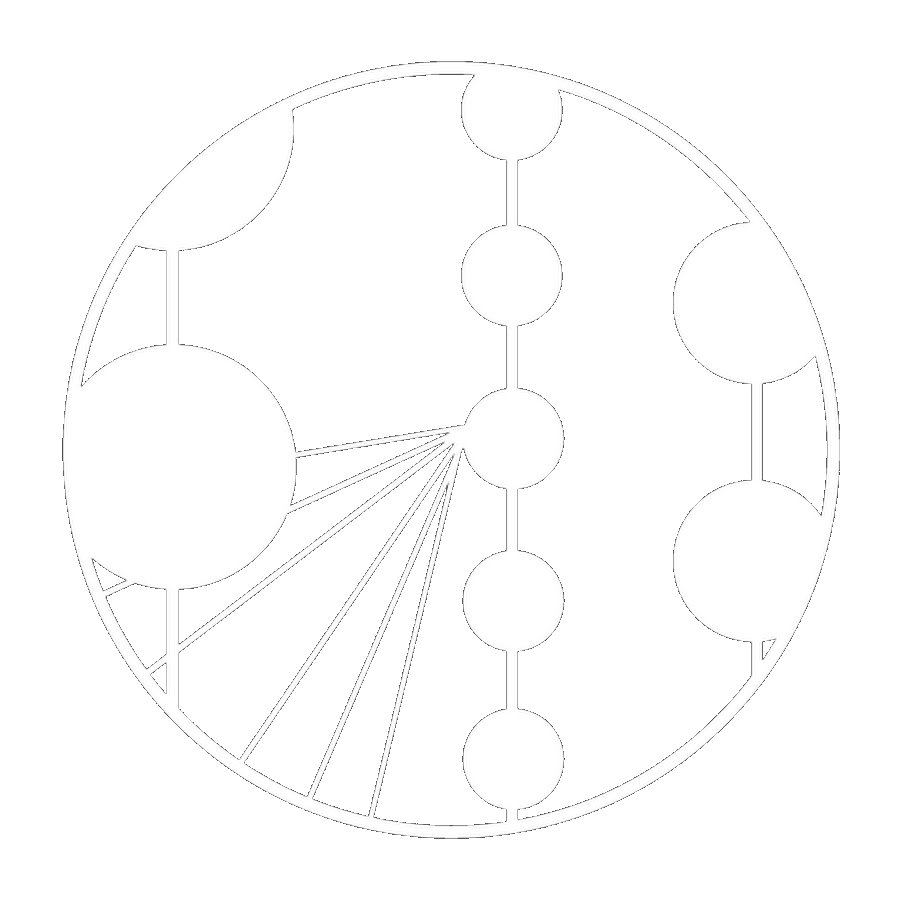 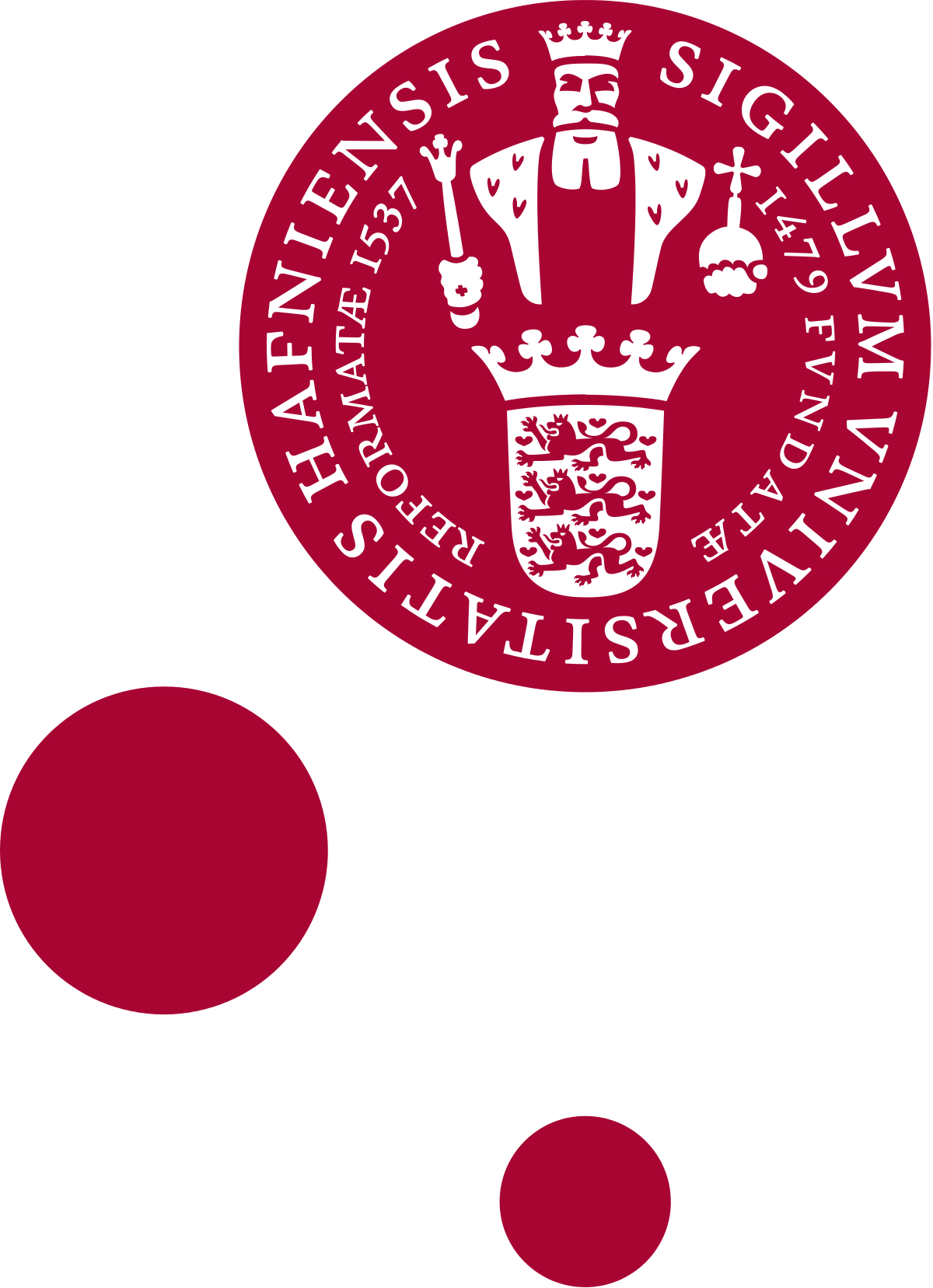 d
d
u
u
u
W
W
μ+
W+
e -
μ -
Flavour
31
[Speaker Notes: This implied that neutrinos produced in muon / electron interactions…
…only interact with mus & es respectively (a whole new particle?)

NOBEL PRIZE 1988]
Fundamentals
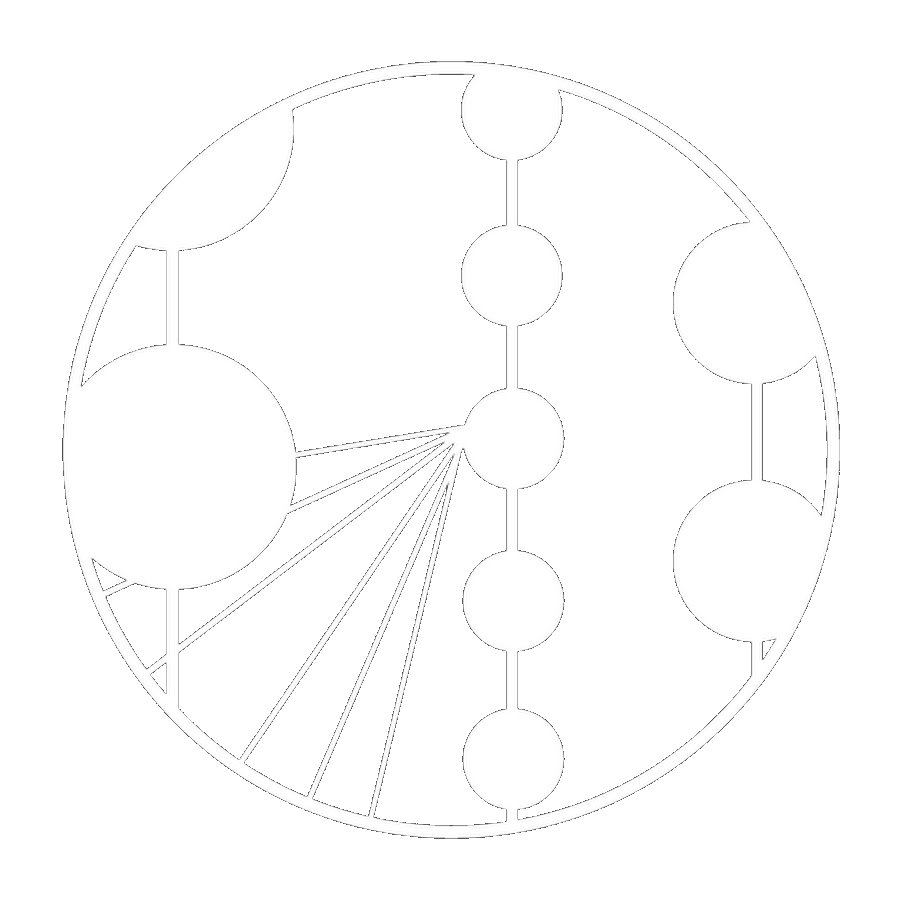 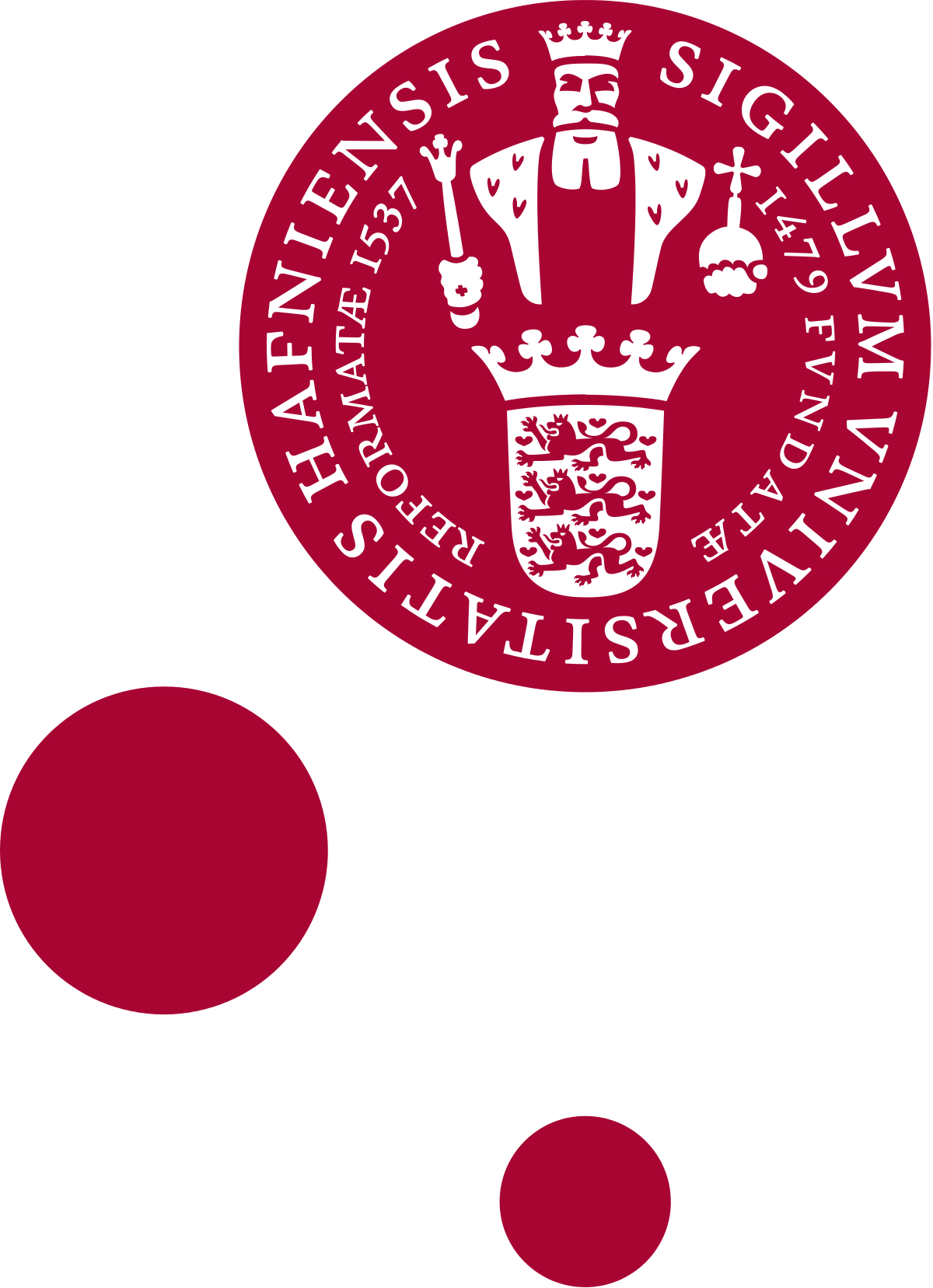 Quantum physics
Solar radiation
Quark model
Next generation
Forces incarnate
Forces unite
Standard model
H
Stanford Linear Accelerator
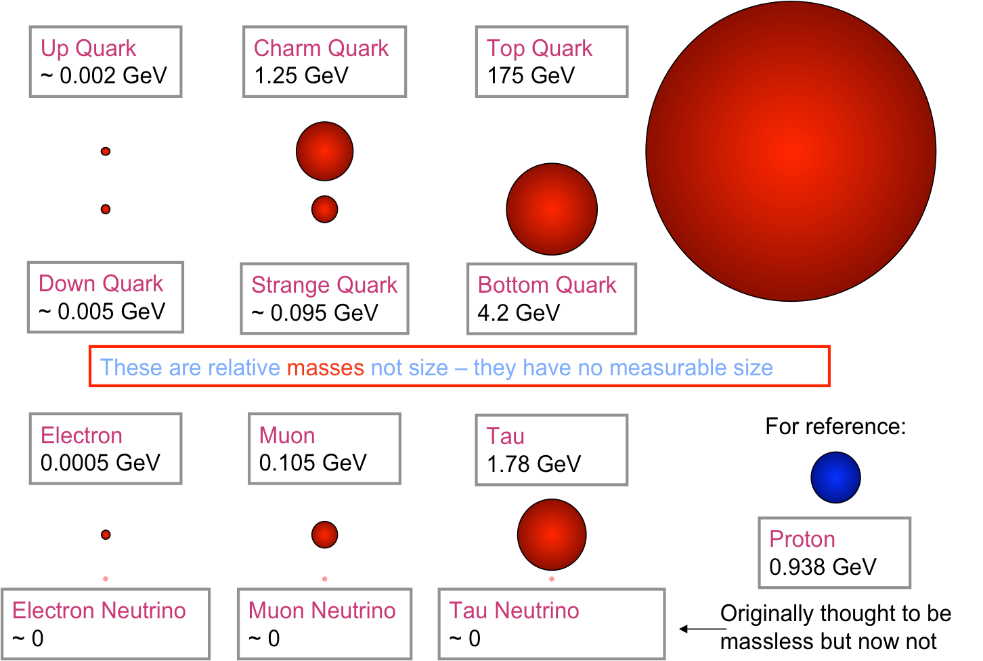 c
t
u
Z
1964
1968
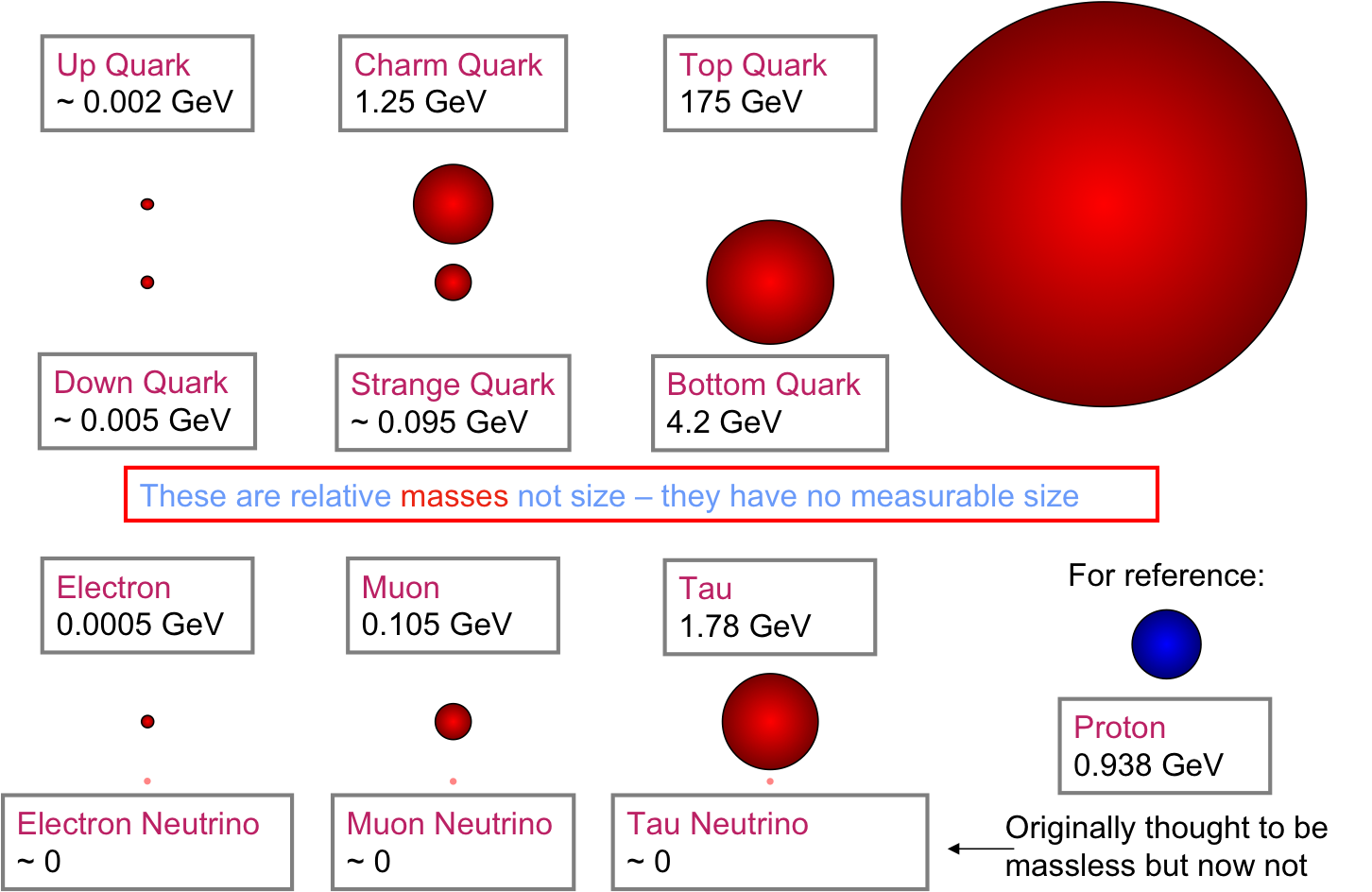 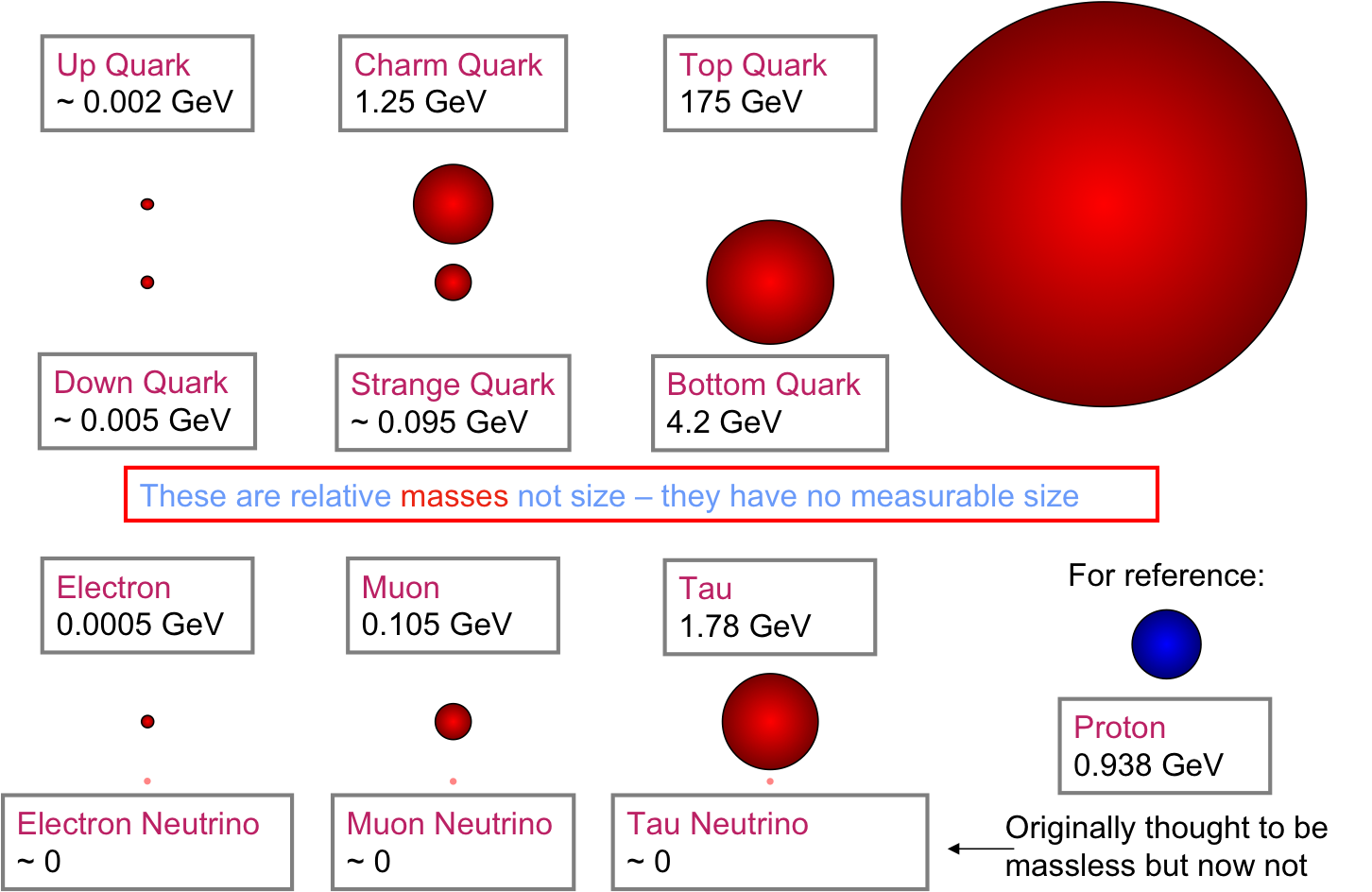 b
W
d
s
τ
µ
e
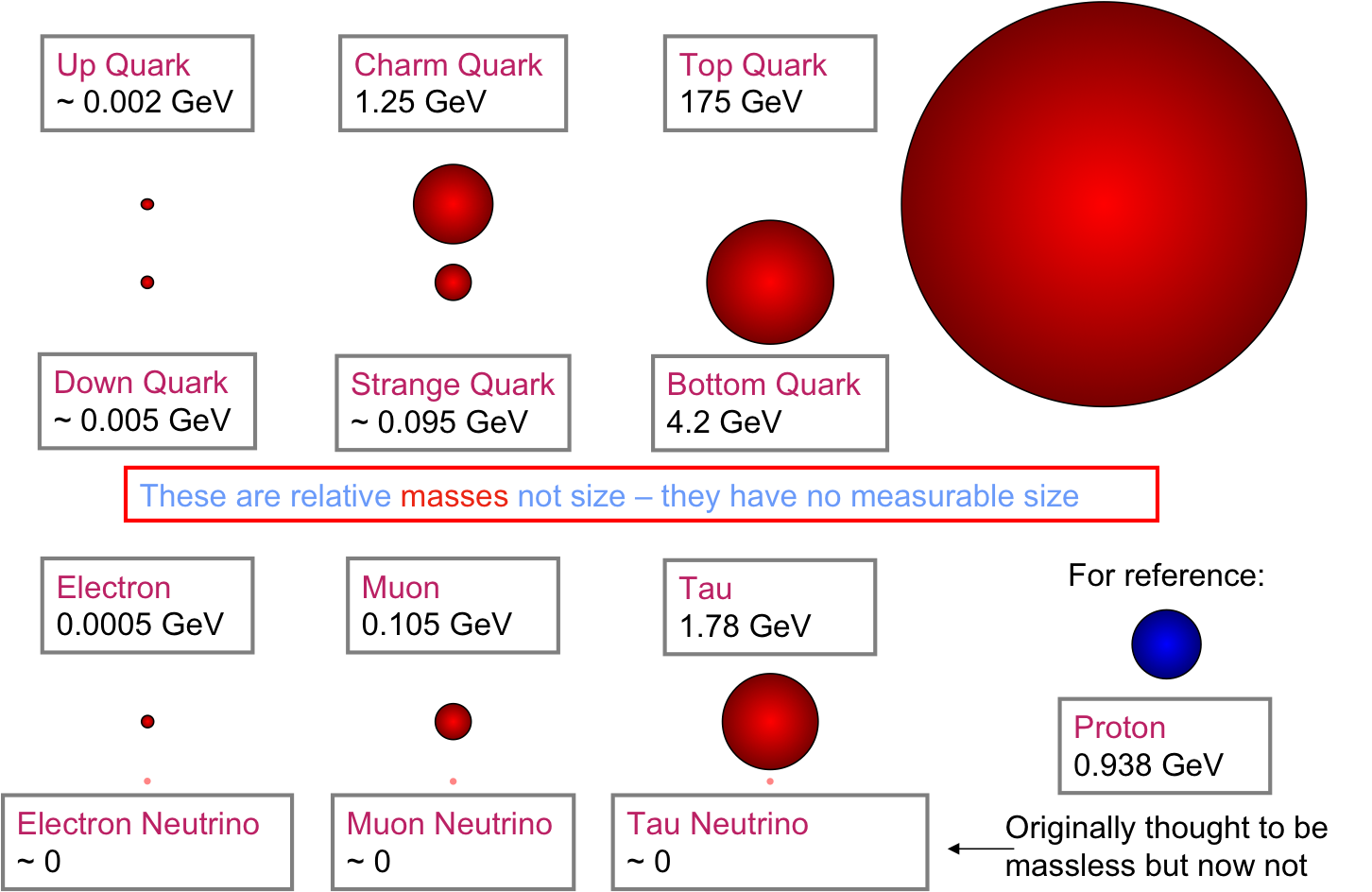 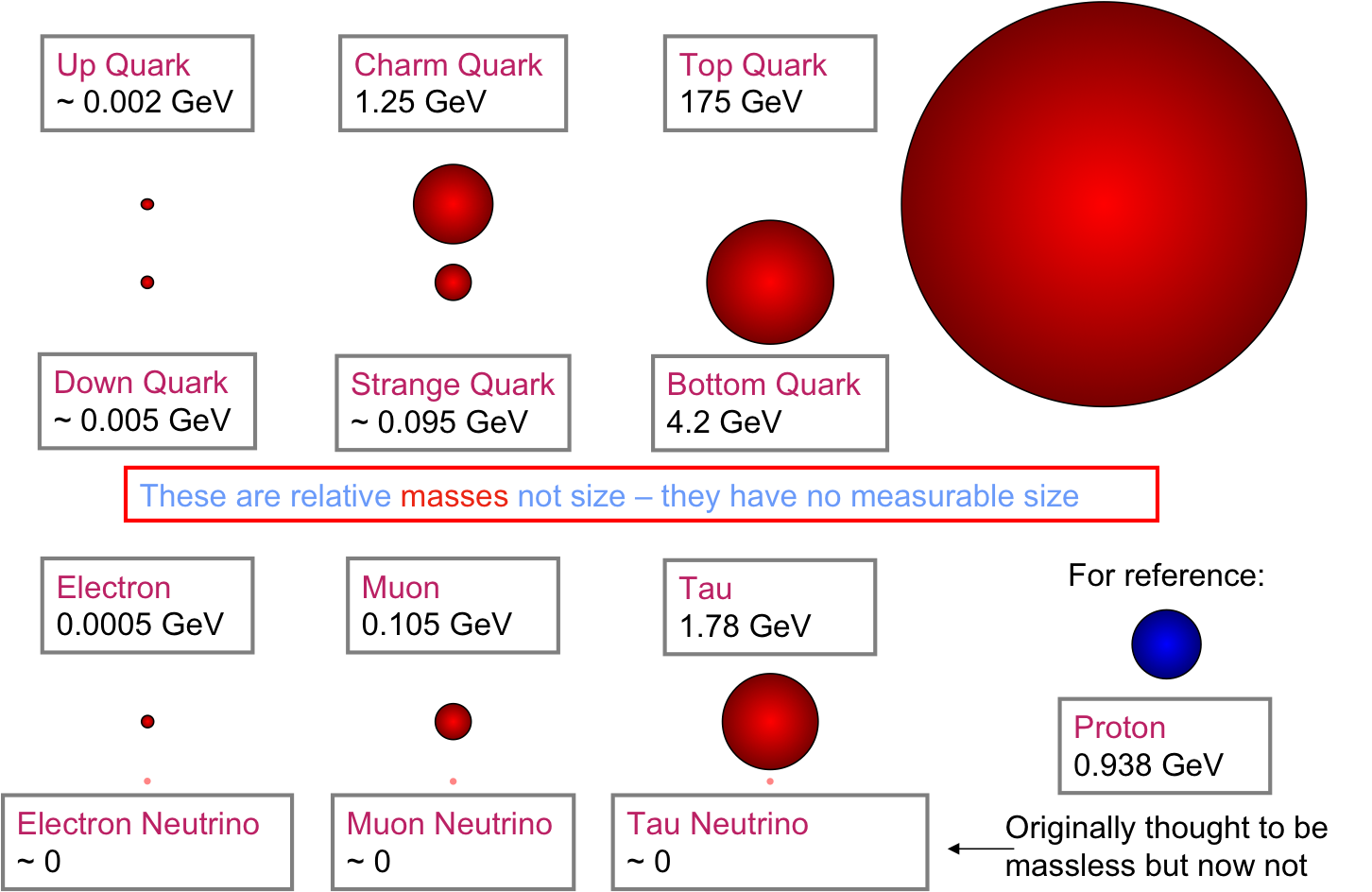 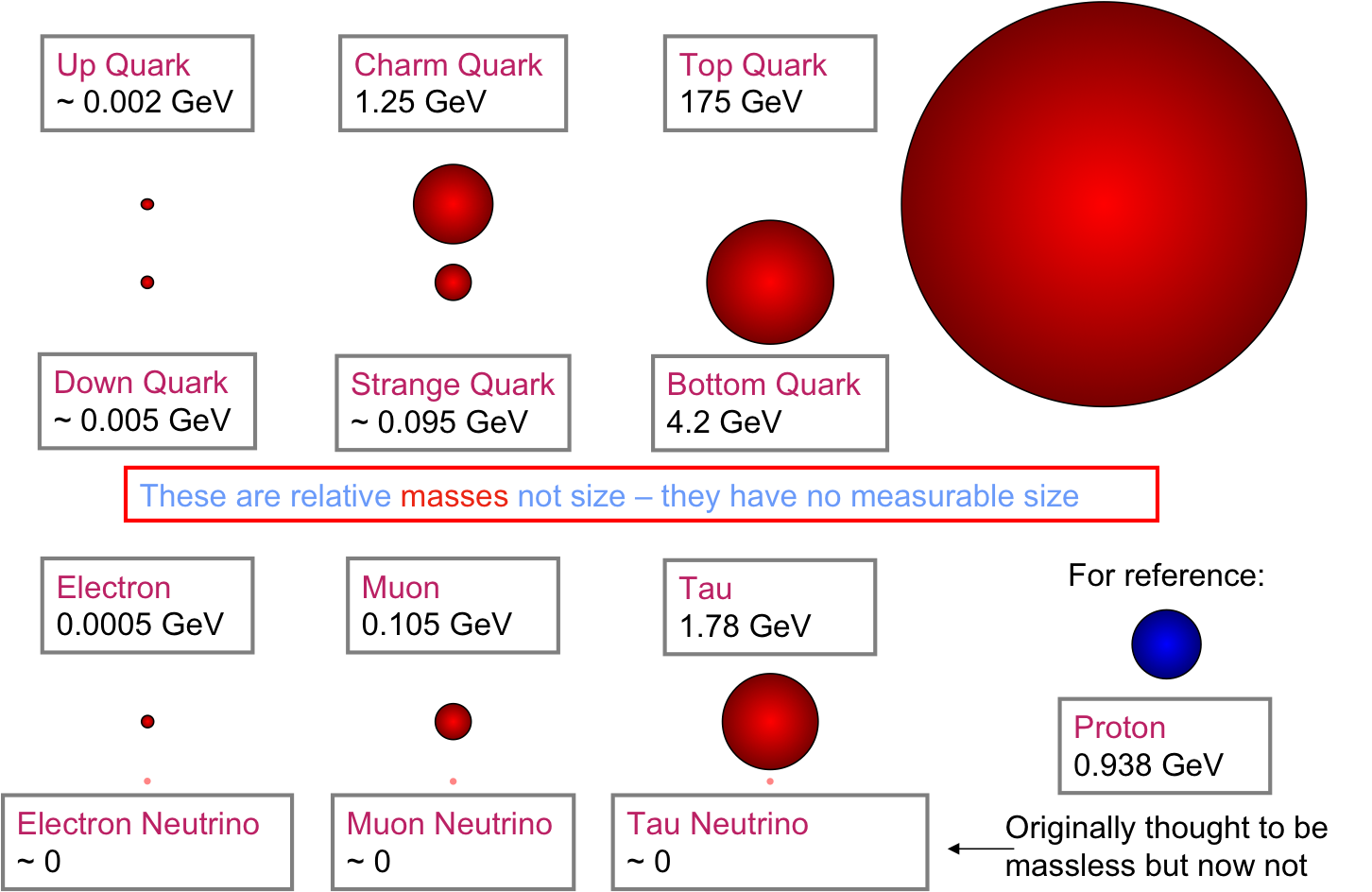 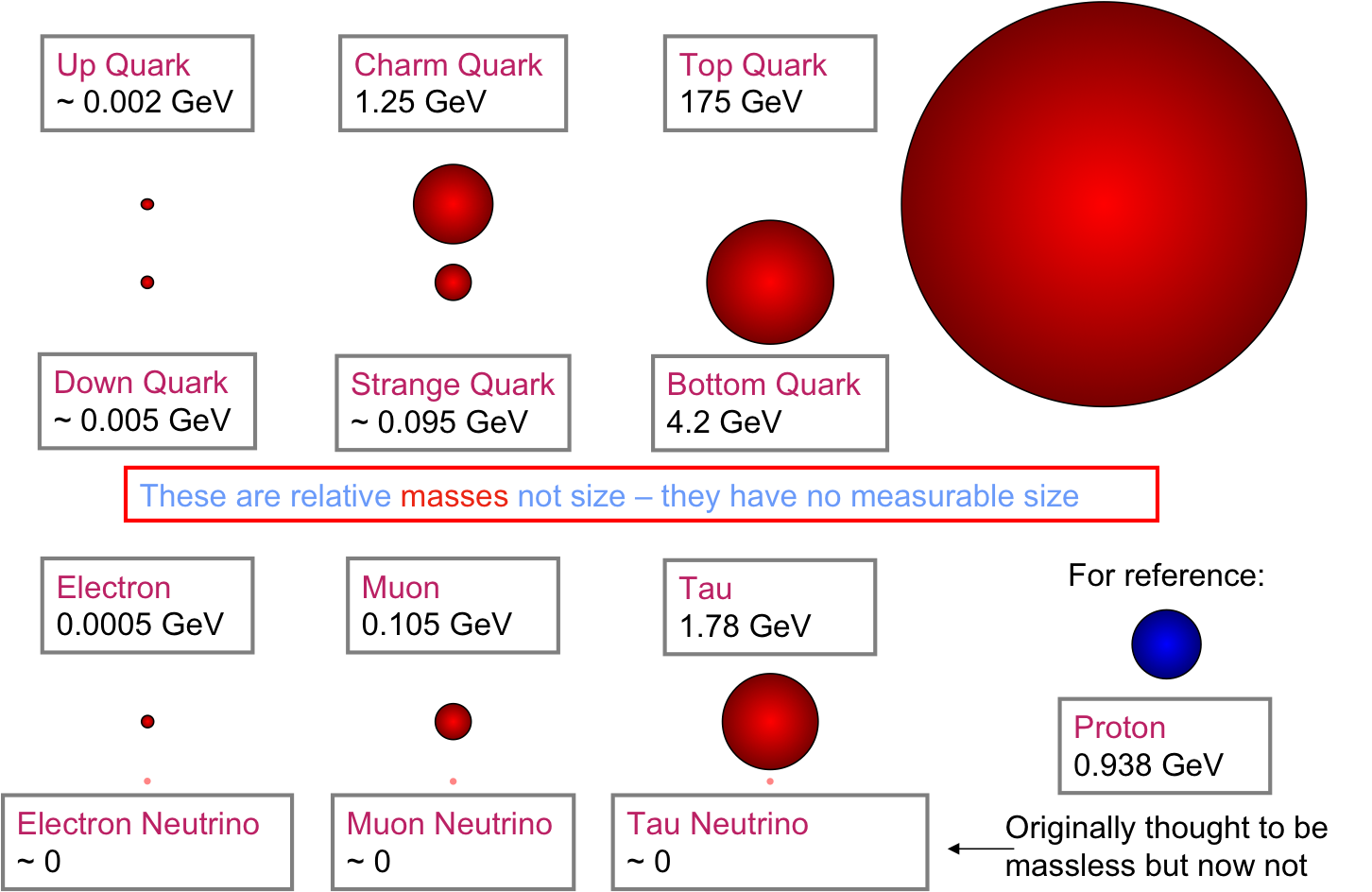 ντ
νe
Alternating Gradient Synchrotron
νµ
γ
1940
1962
Standard Model
32
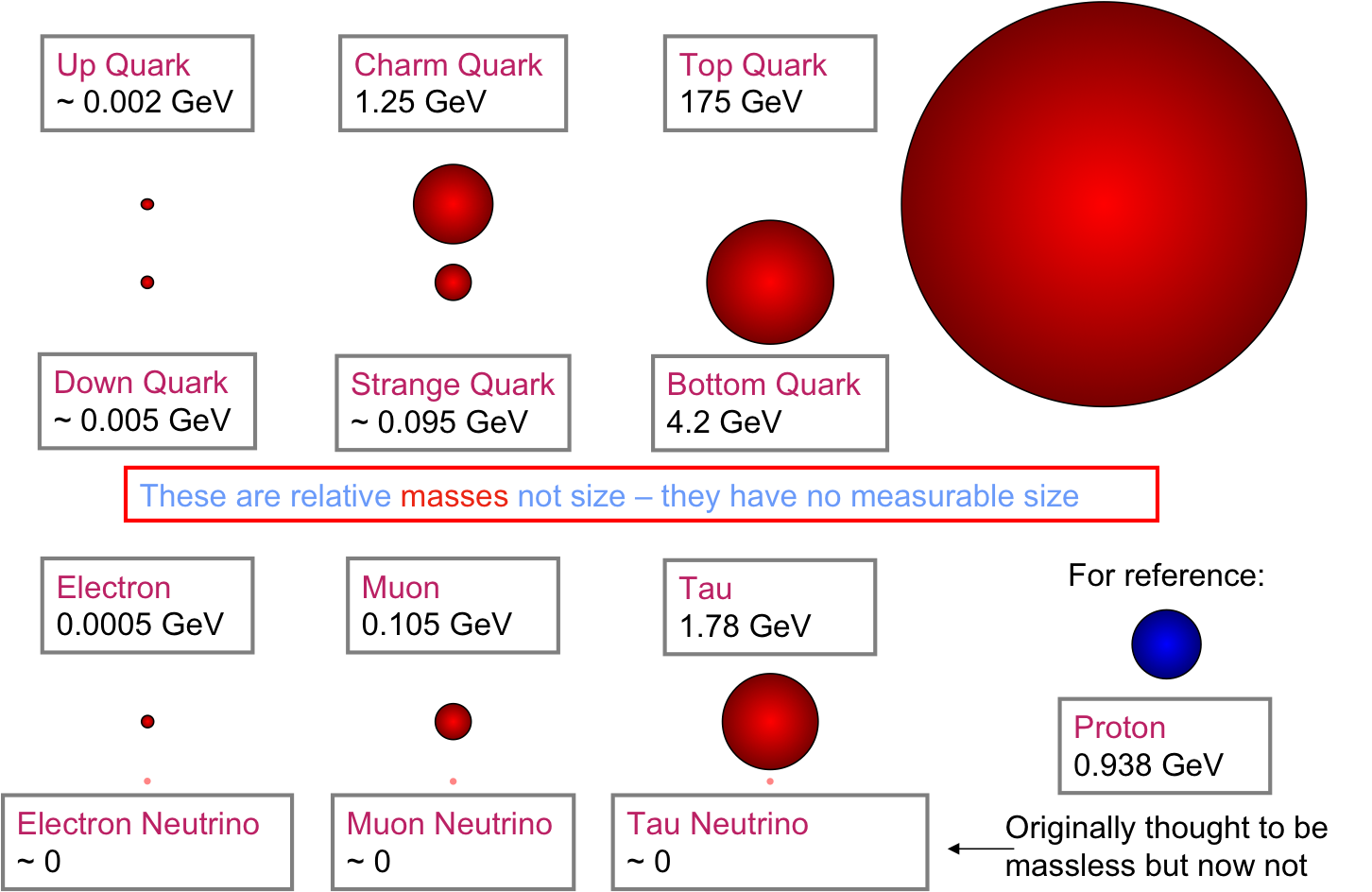 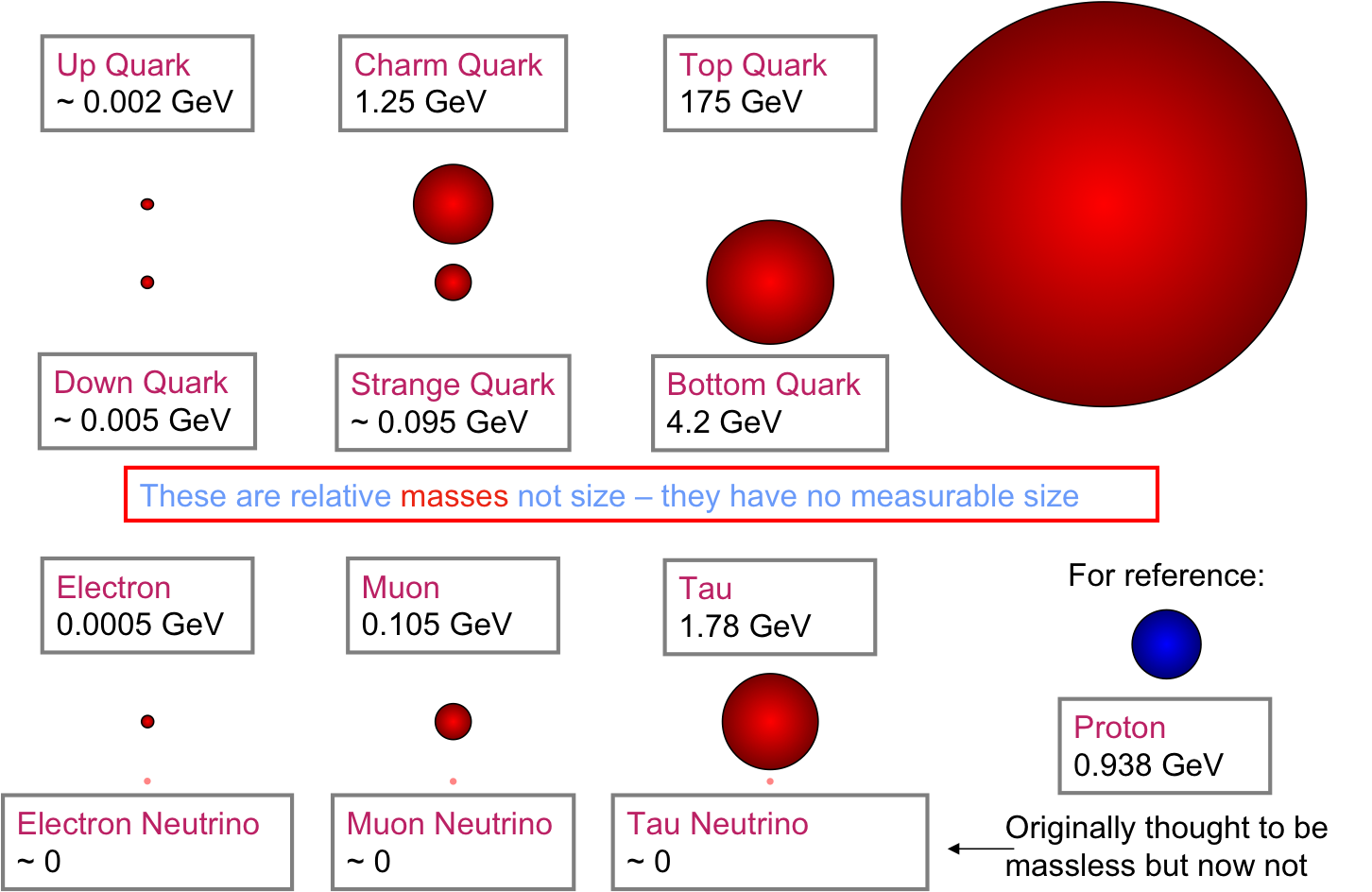 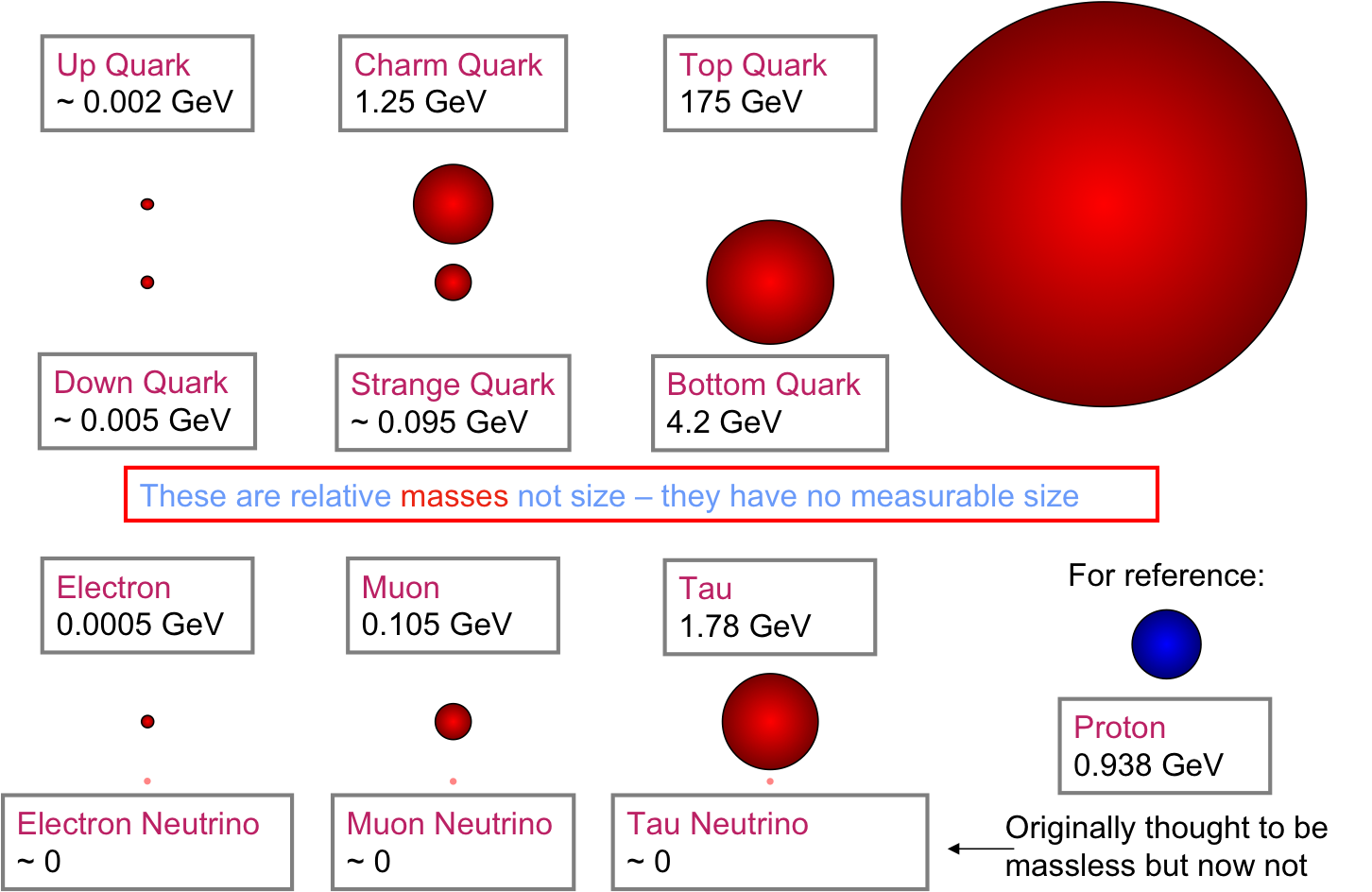 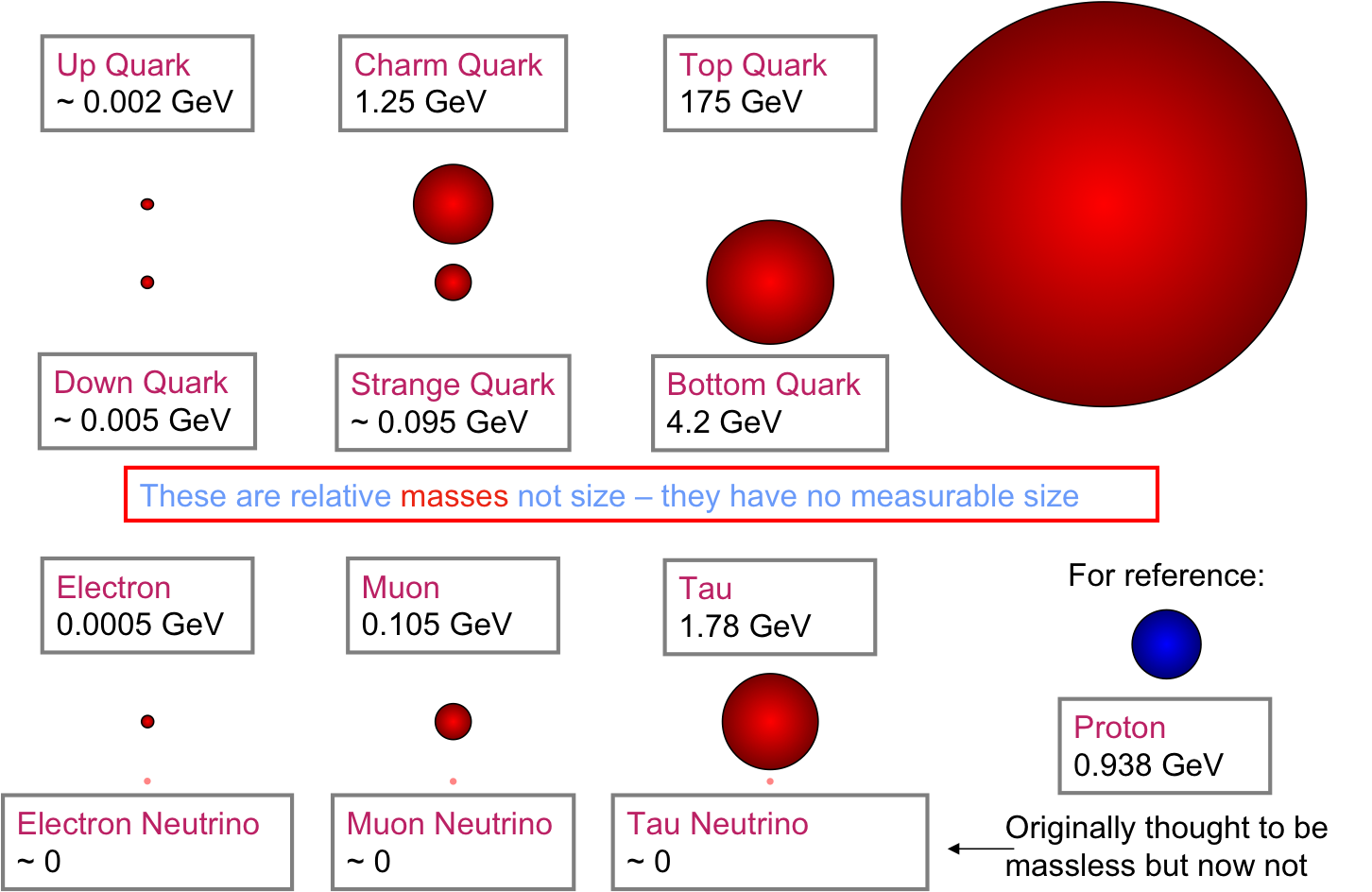 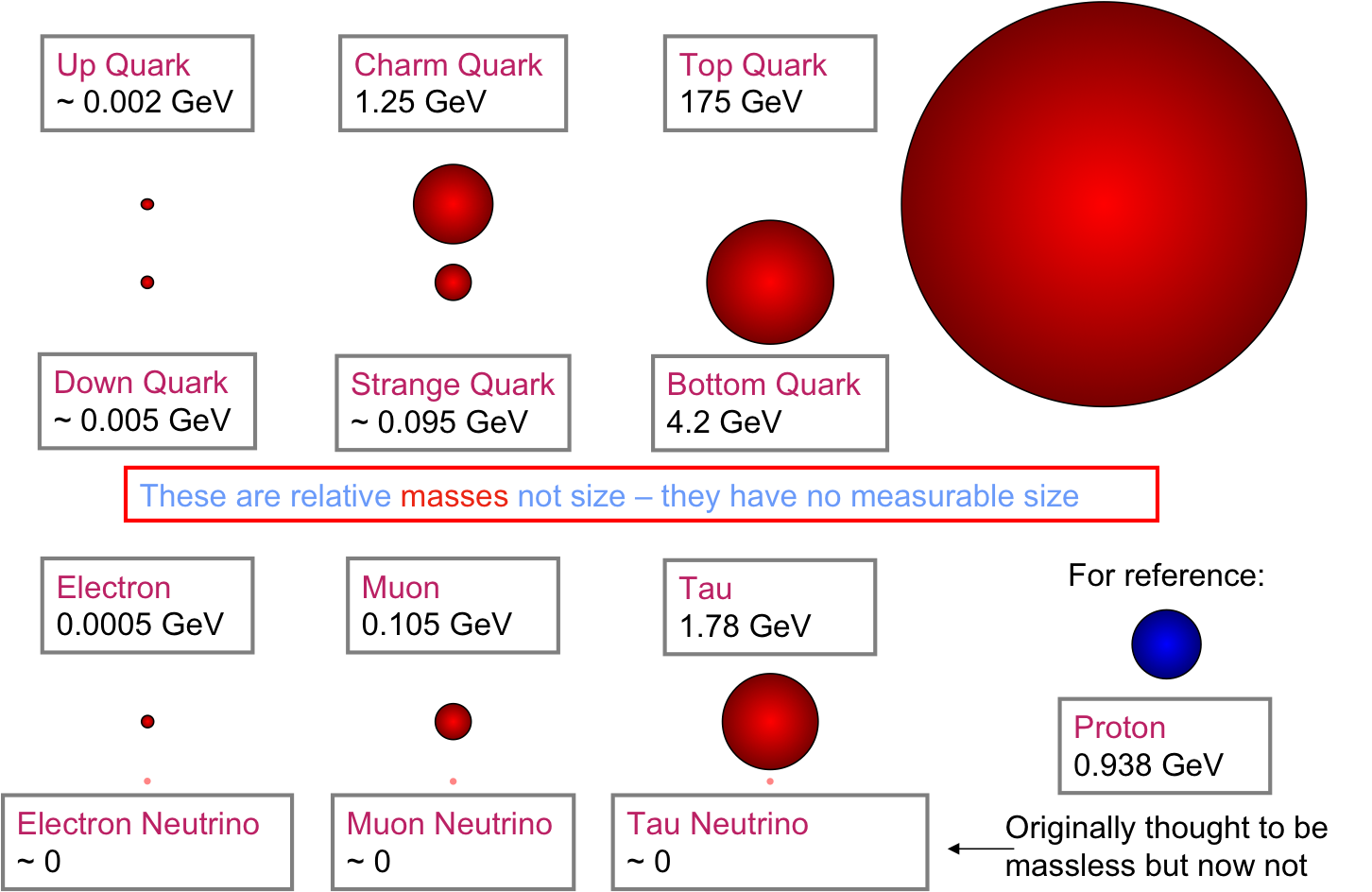 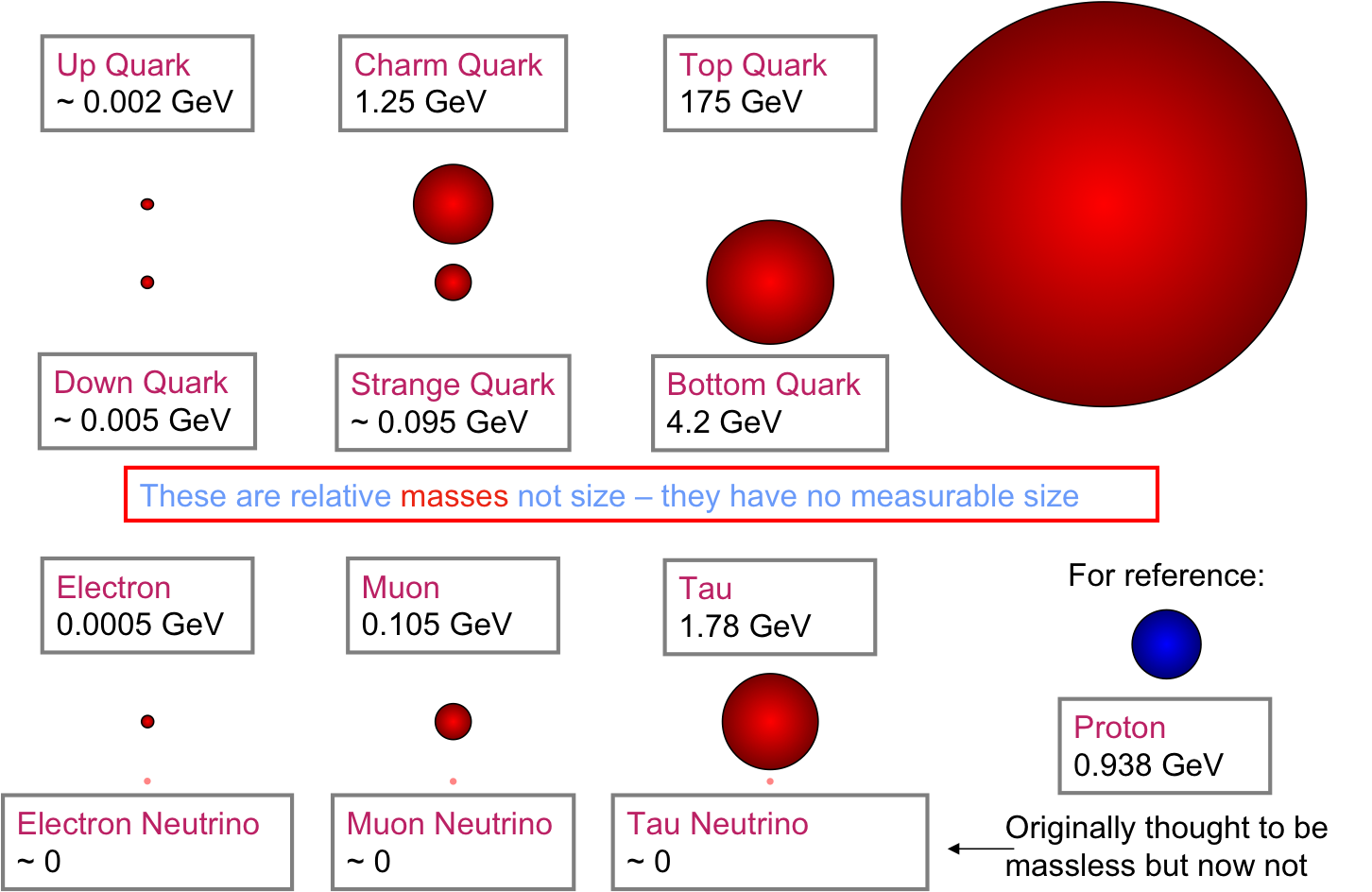 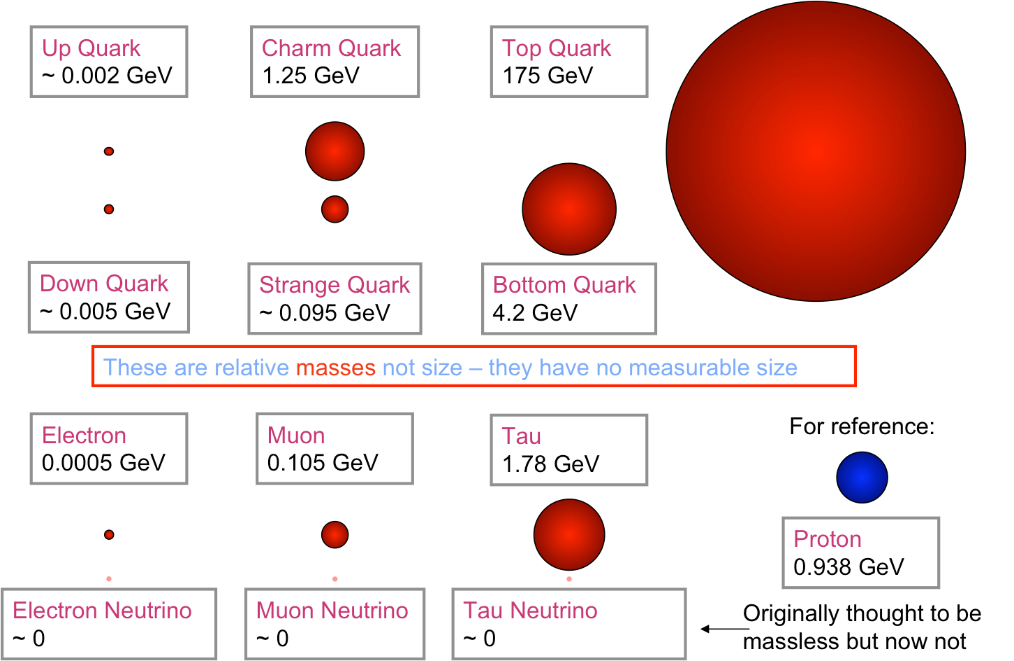 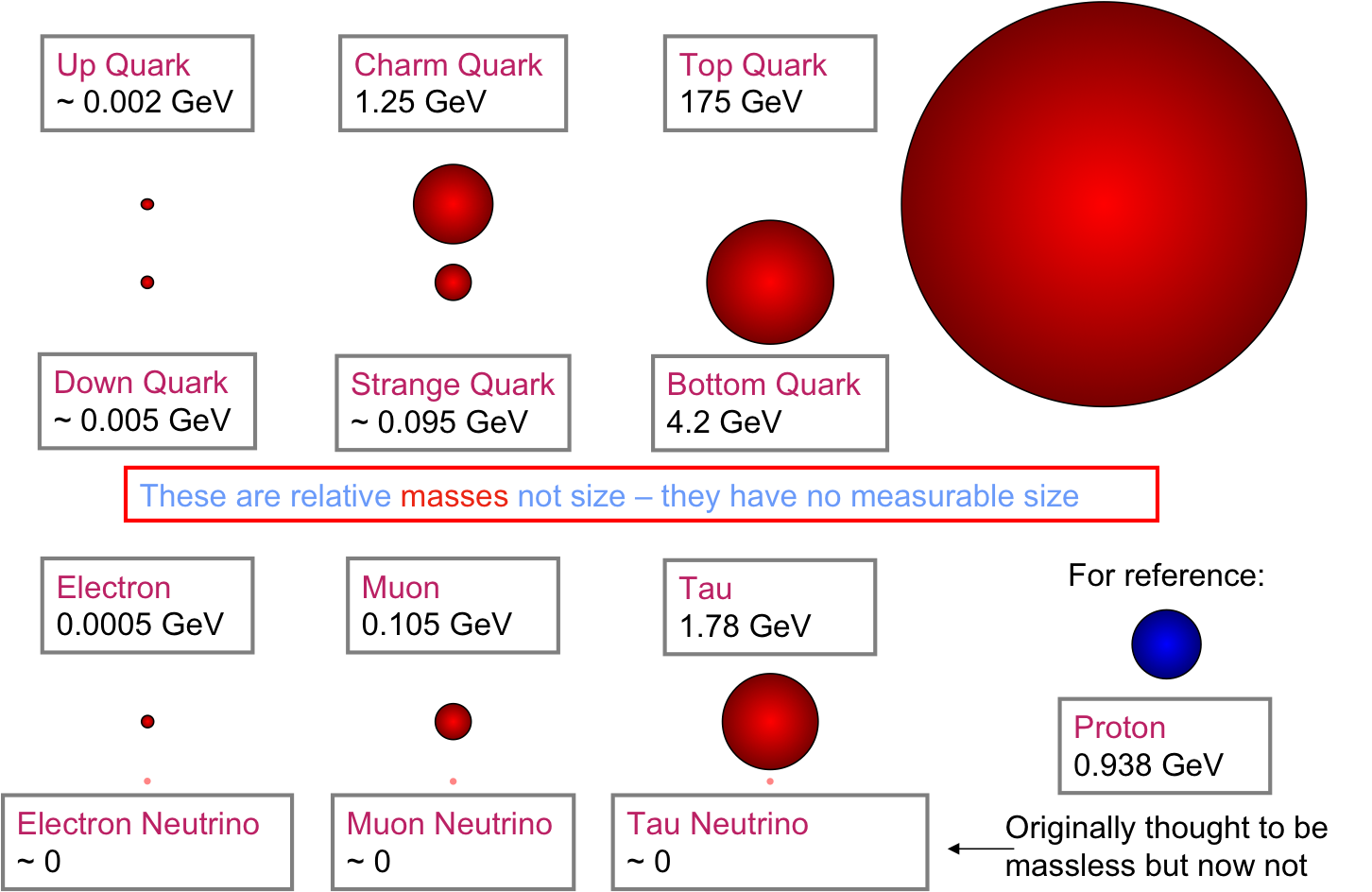 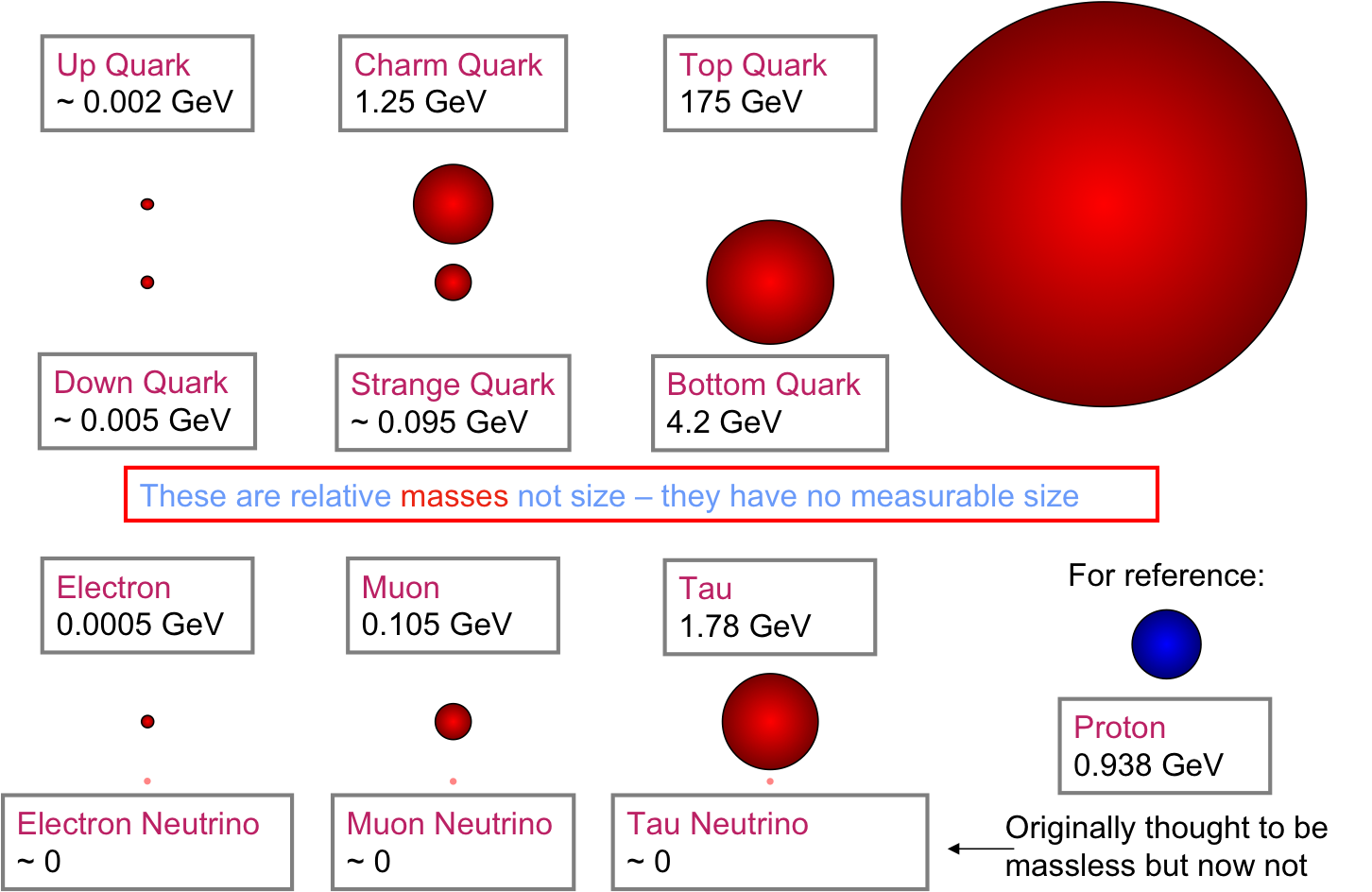 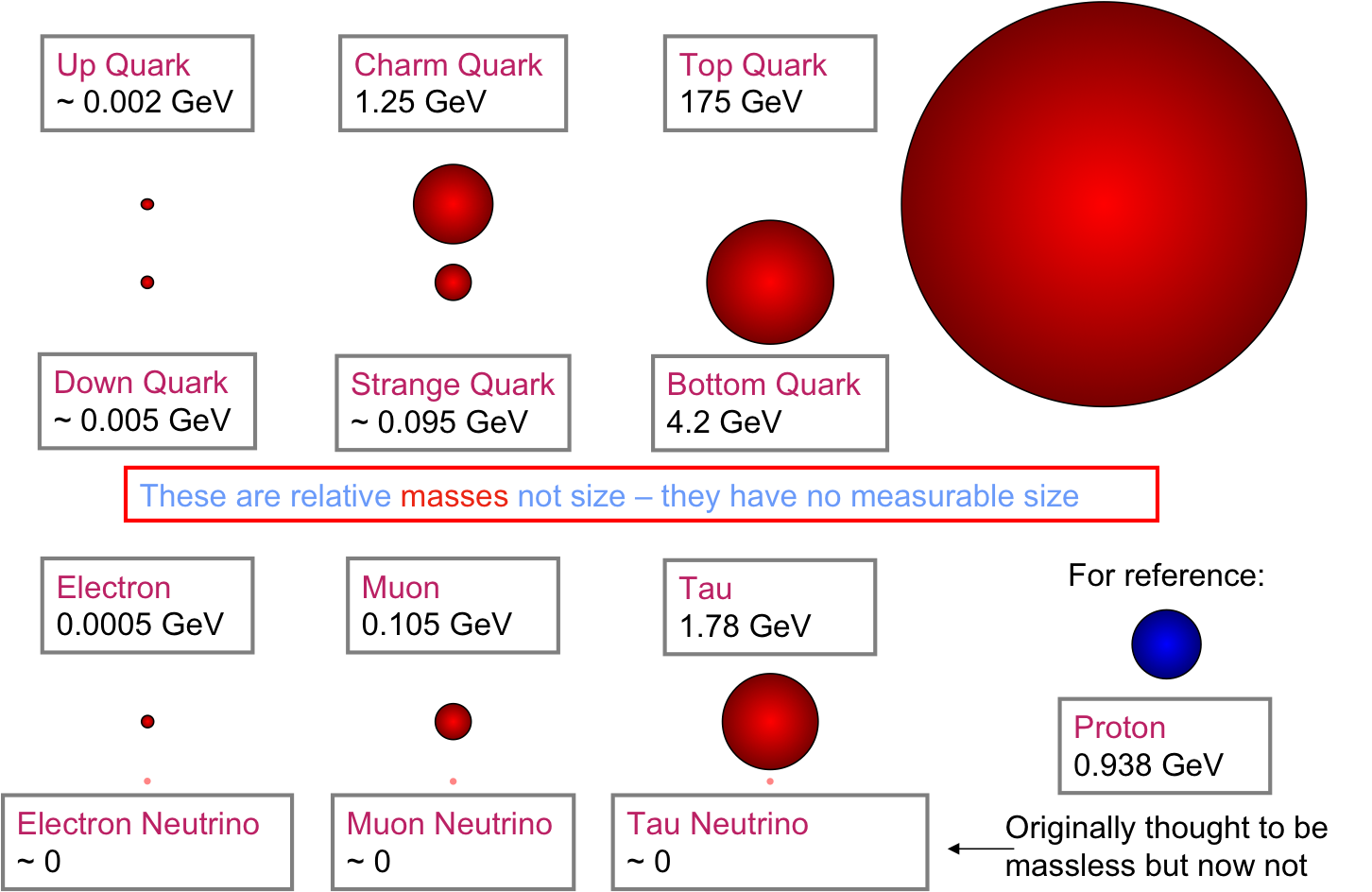 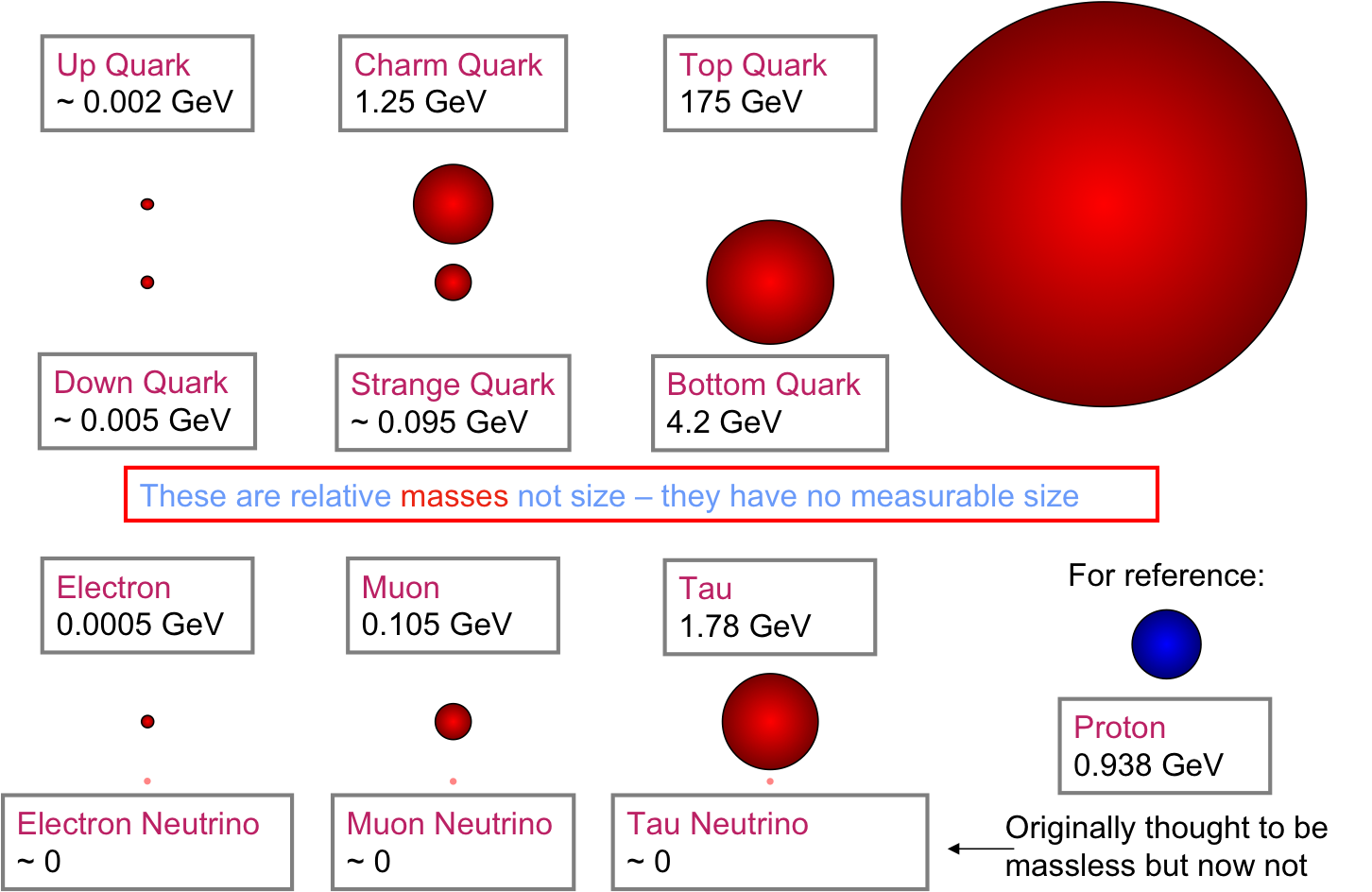 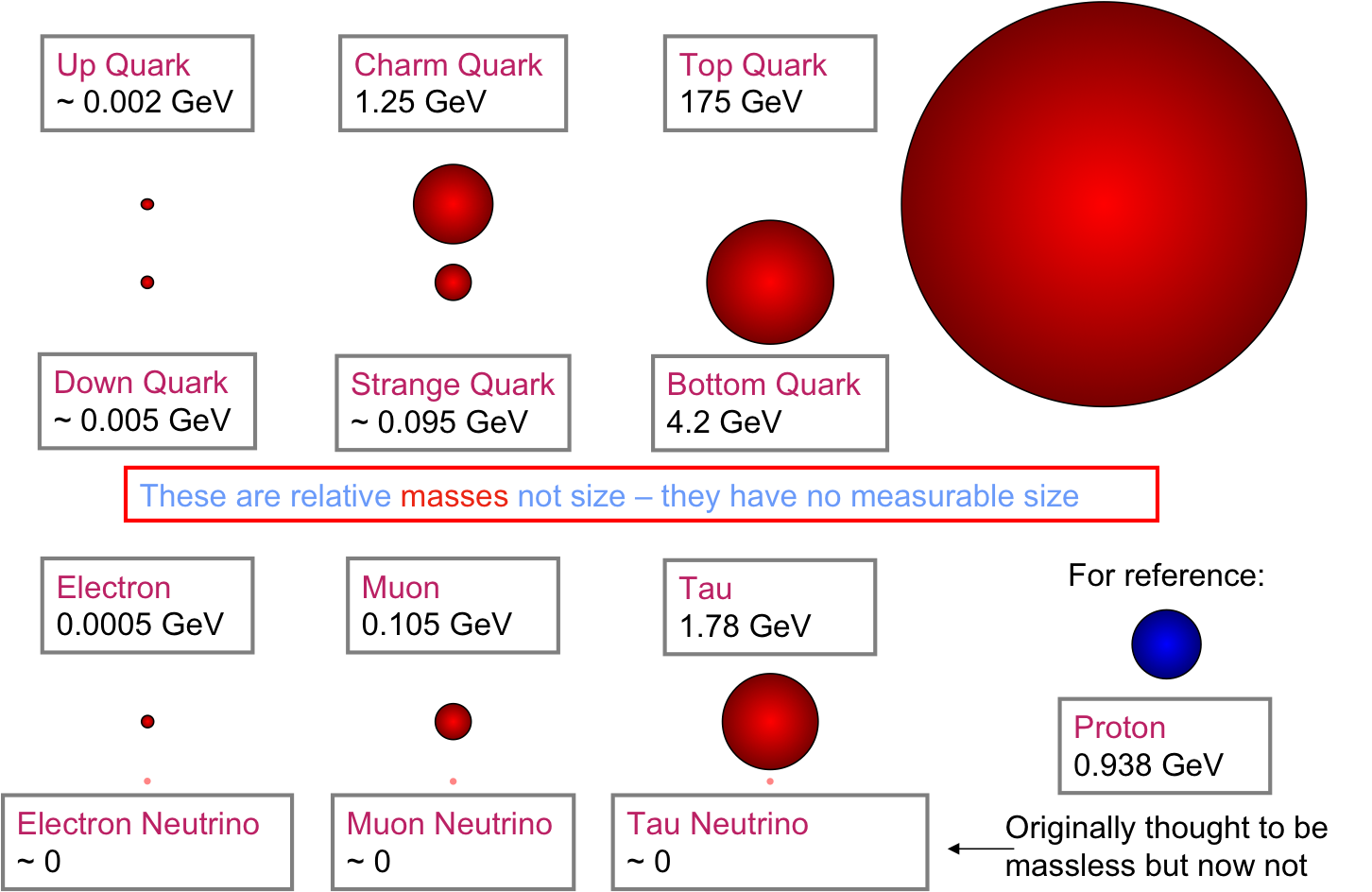 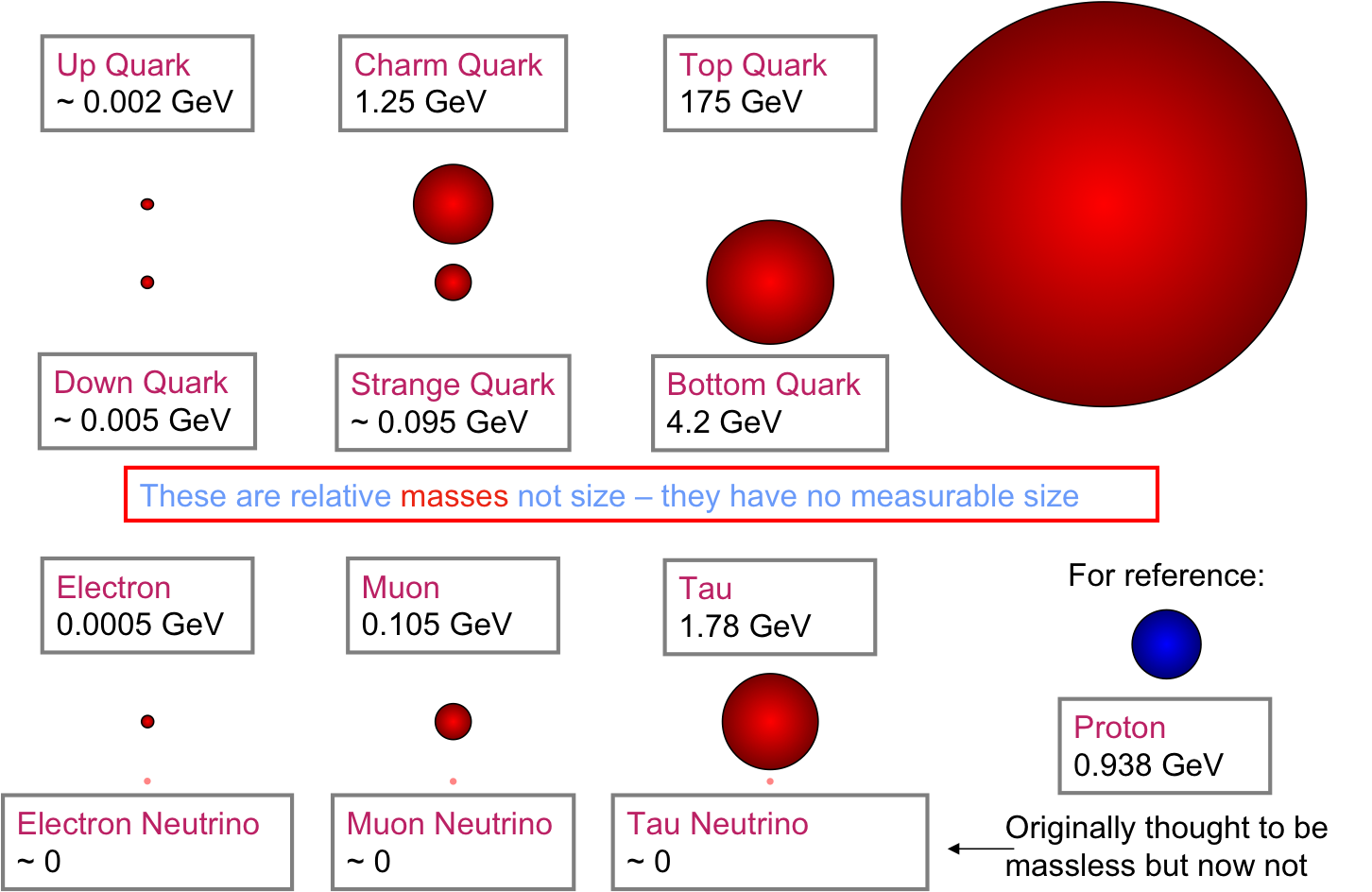 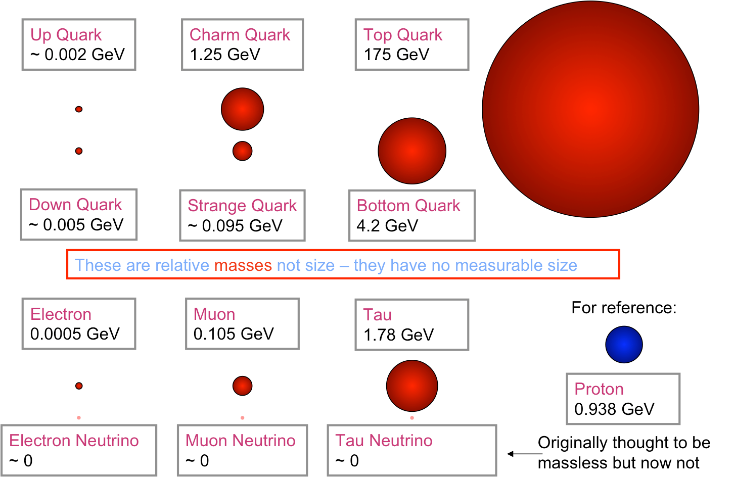 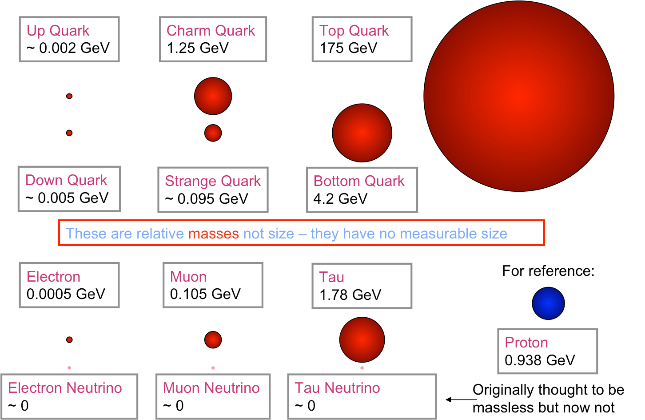 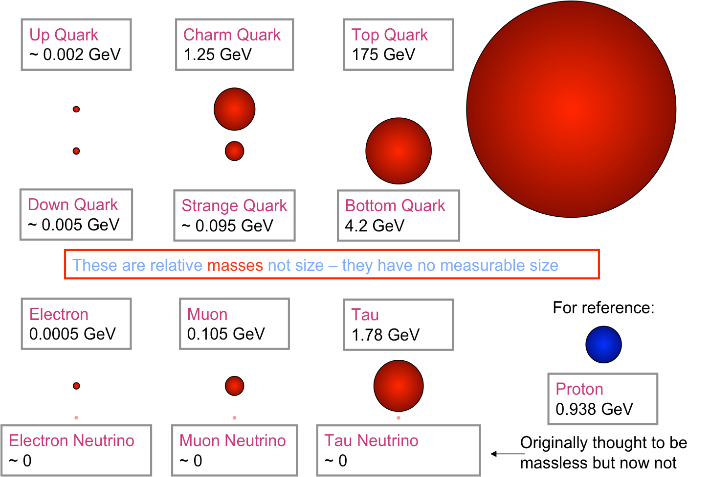 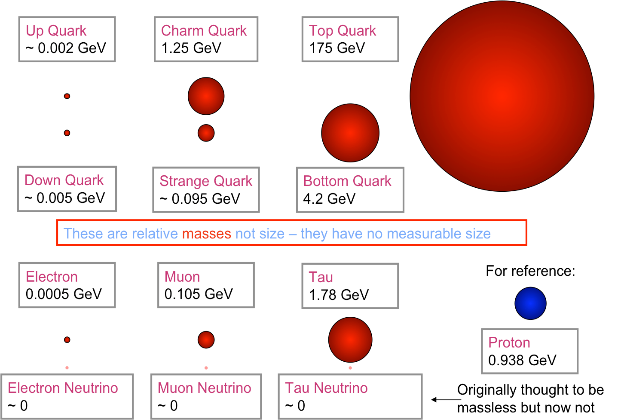 [Speaker Notes: M_e = 0.5 MeV
M_u = 2.5 MeV
M_d = 5.0 MeV
M_p = 938 MeV]
The solar neutrino problem
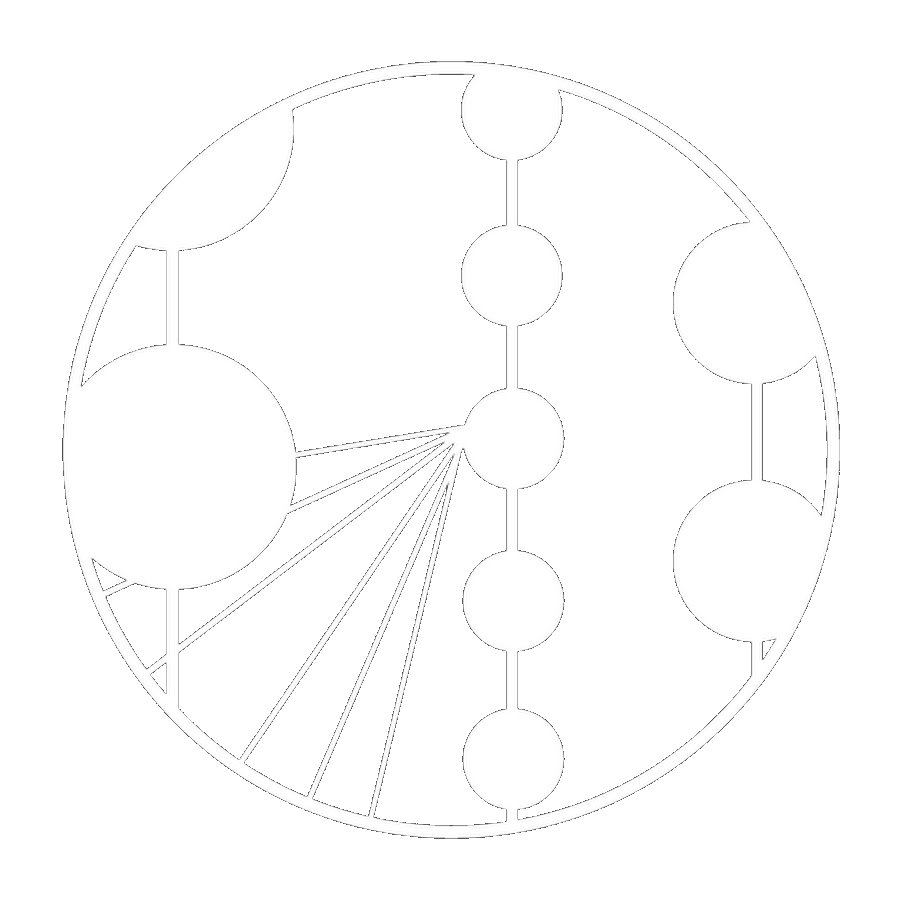 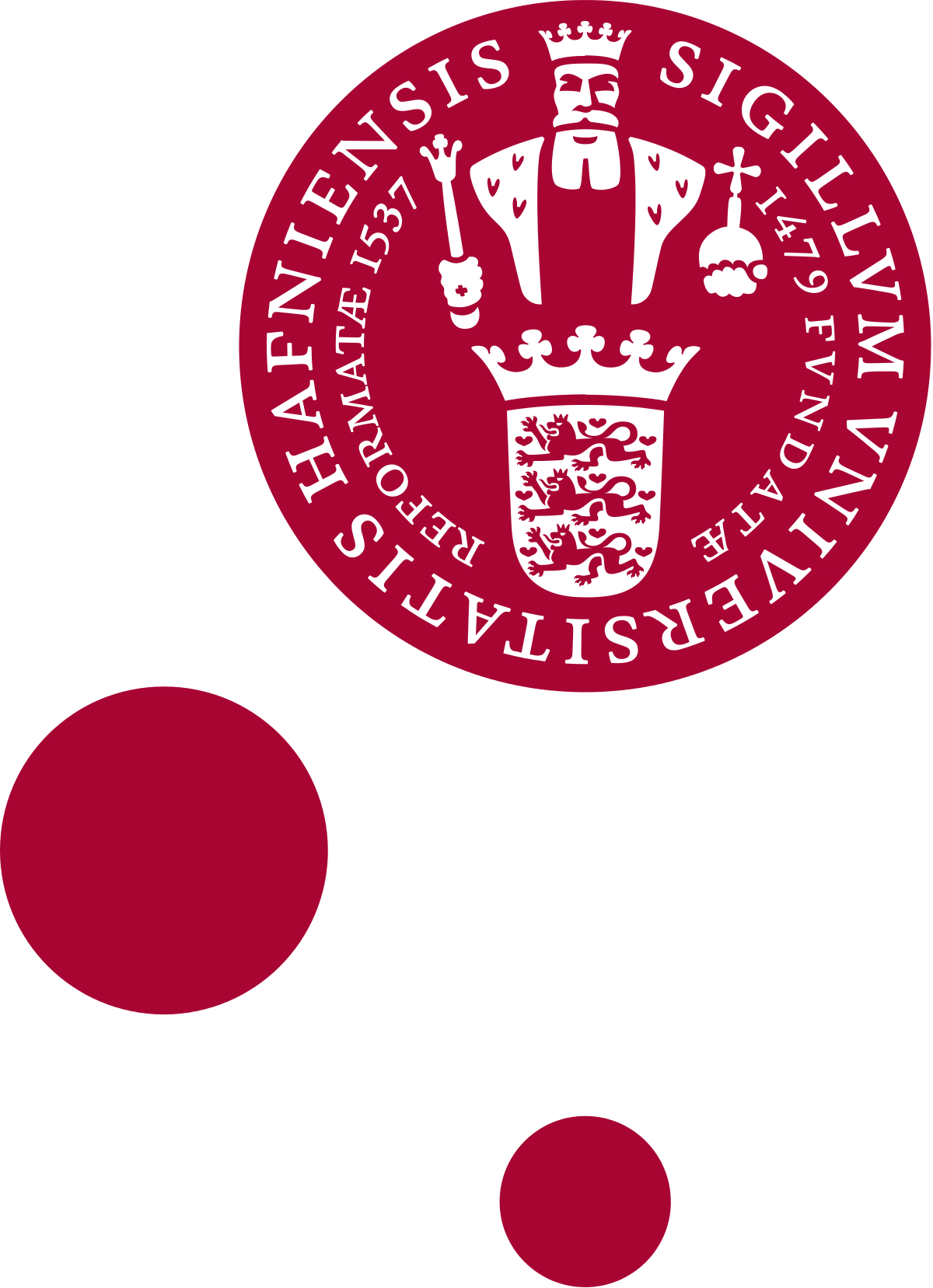 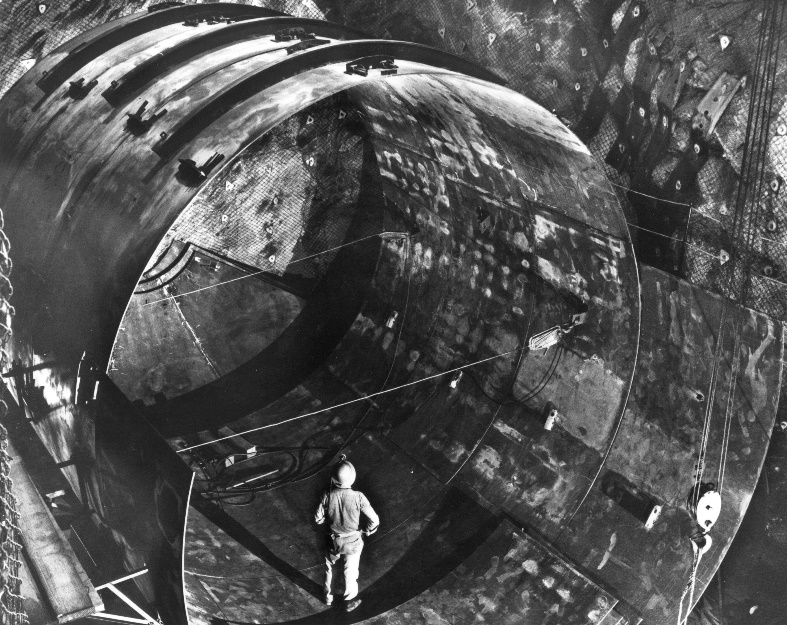 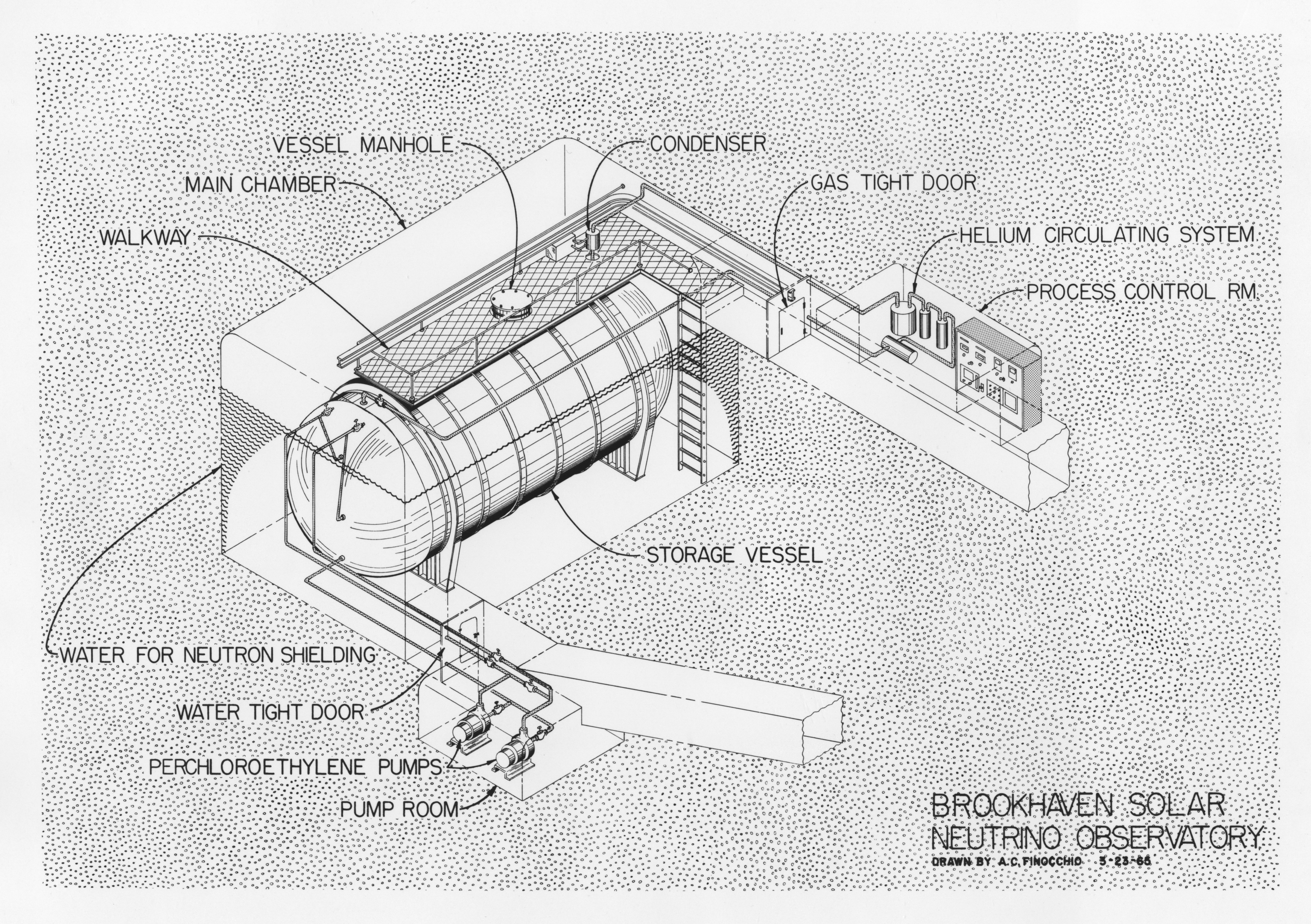 Flavour
33
[Speaker Notes: Radiochemical detector – argon filtered out and used as indication of flux
Sun’s fusion process well understood by this time, where are the neutrinos?

NOBEL PRIZE 2002]
Fundamentals
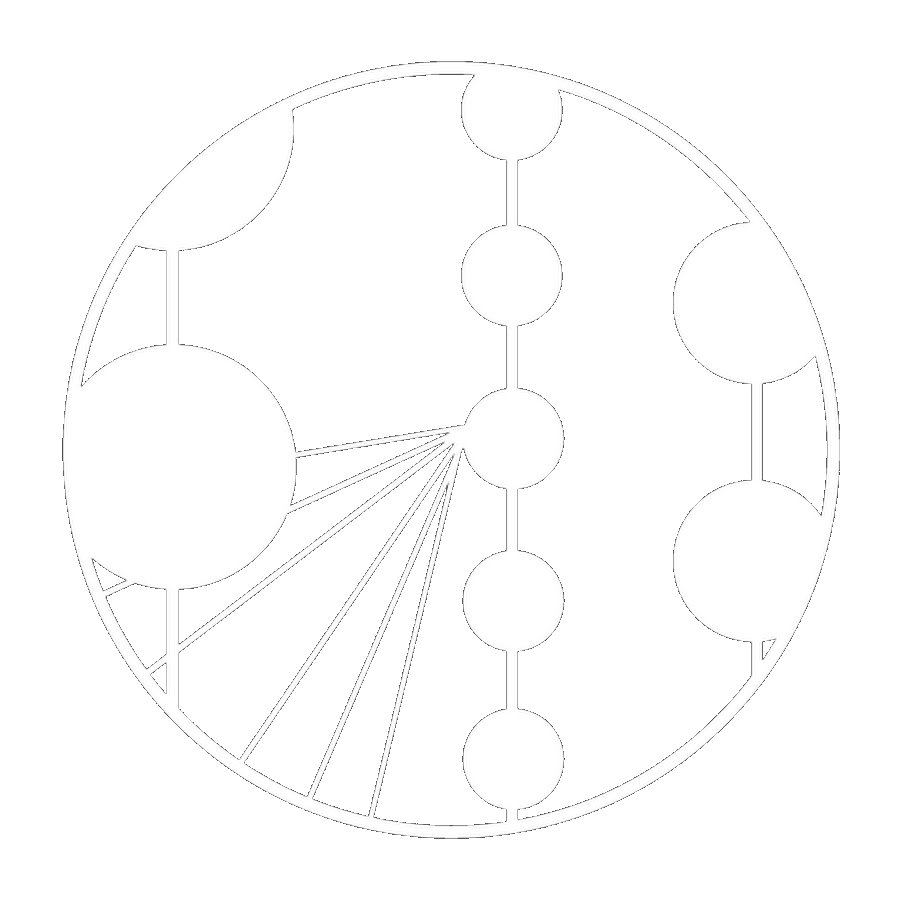 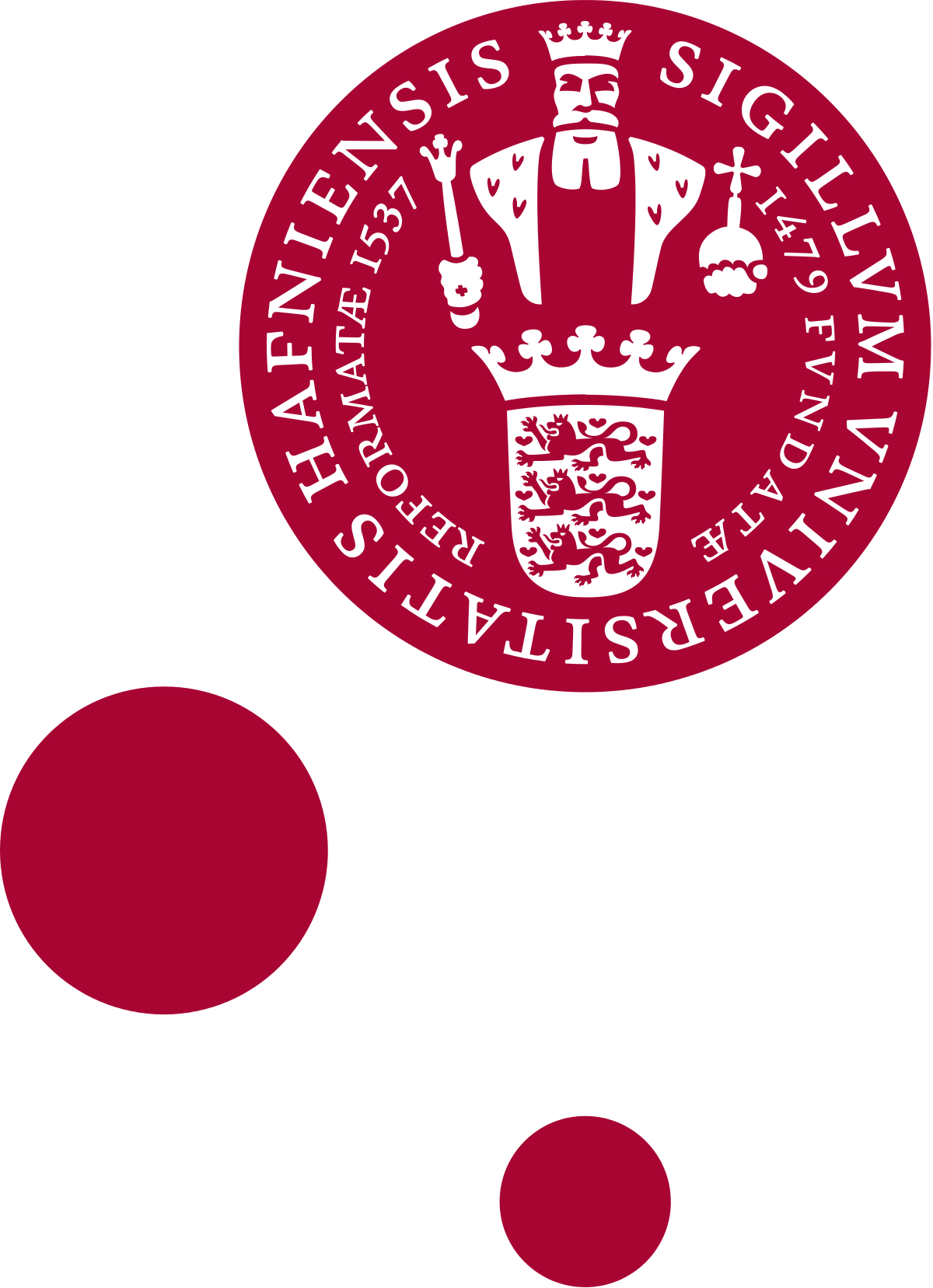 Quantum physics
Solar radiation
Quark model
Next generation
Forces incarnate
Forces unite
Standard model
H
SPEAR  &  AGS
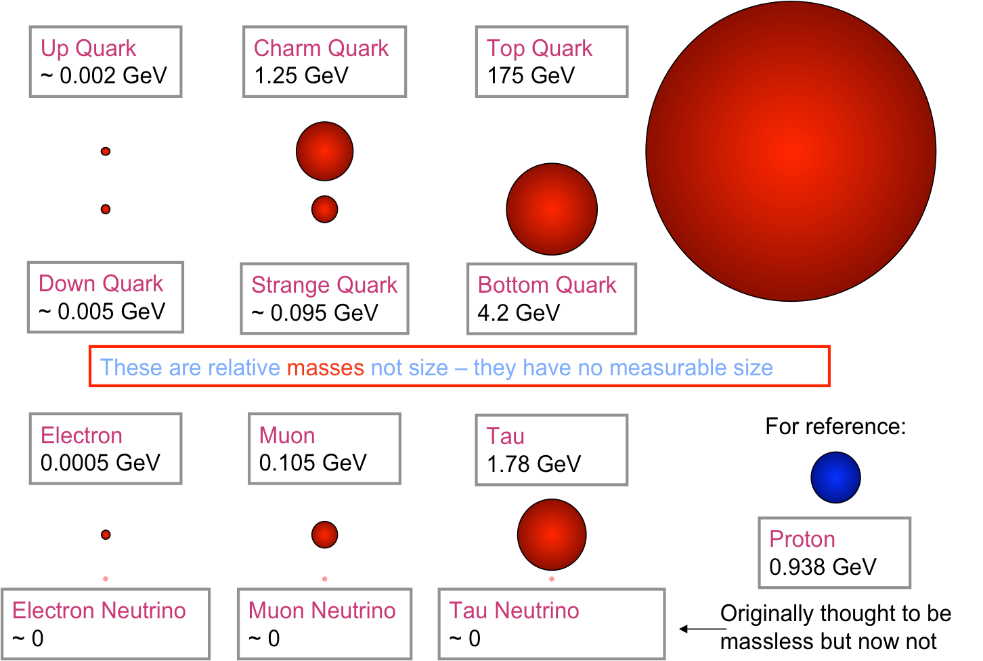 c
1970
1974
t
u
Z
Brookhaven
Nation Labs
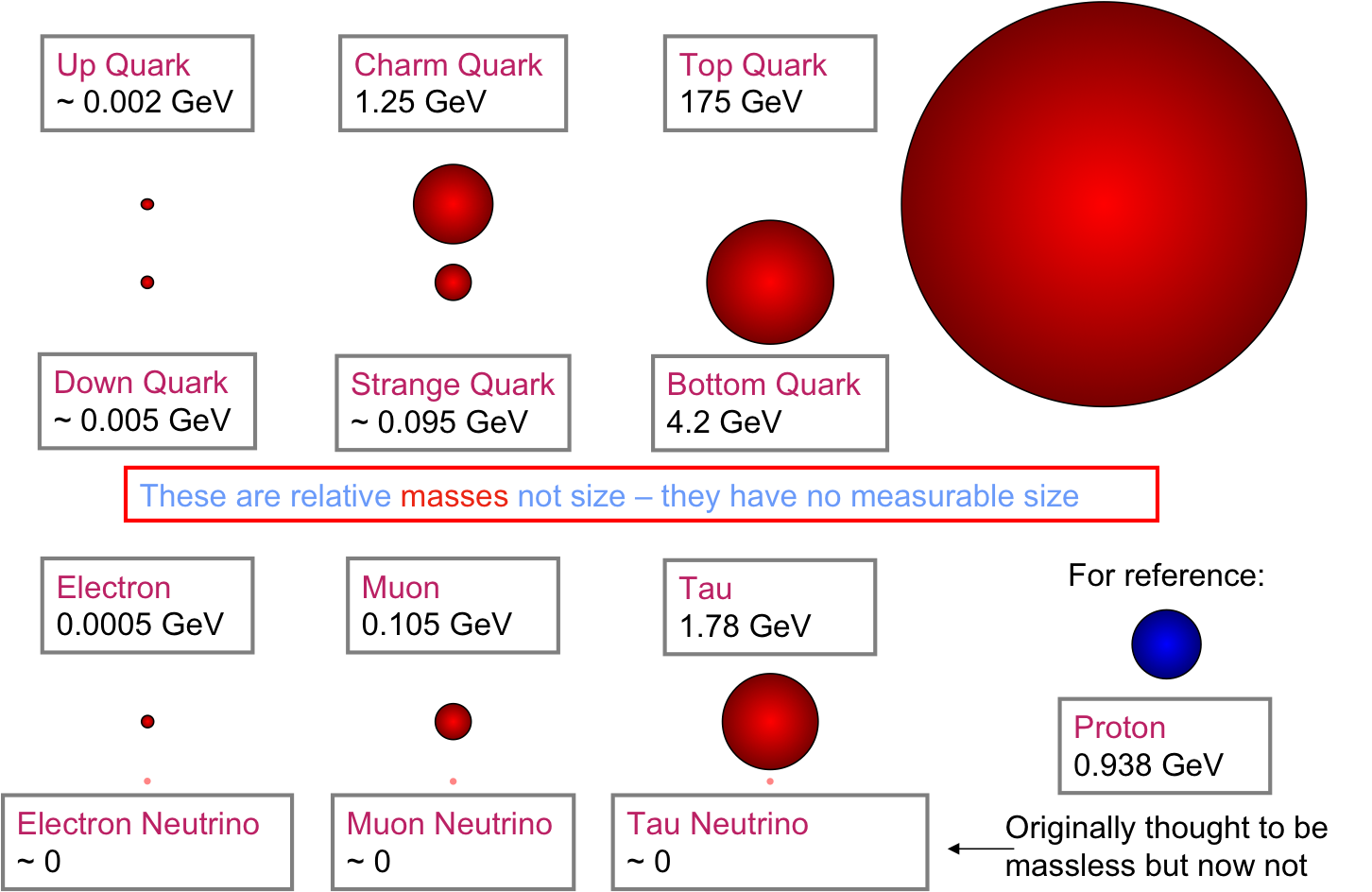 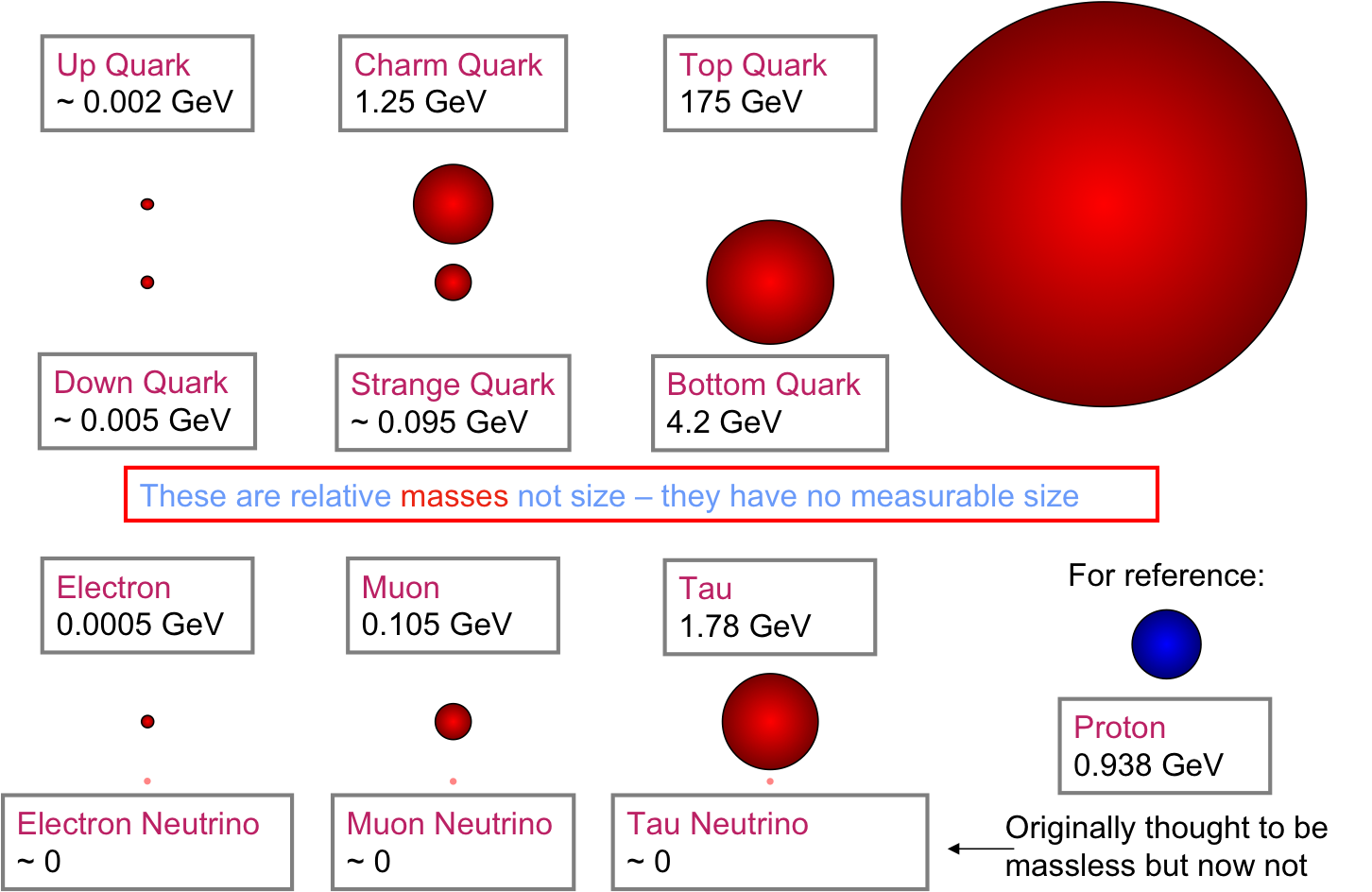 1973
1977
b
W
d
s
1971
1975
τ
µ
e
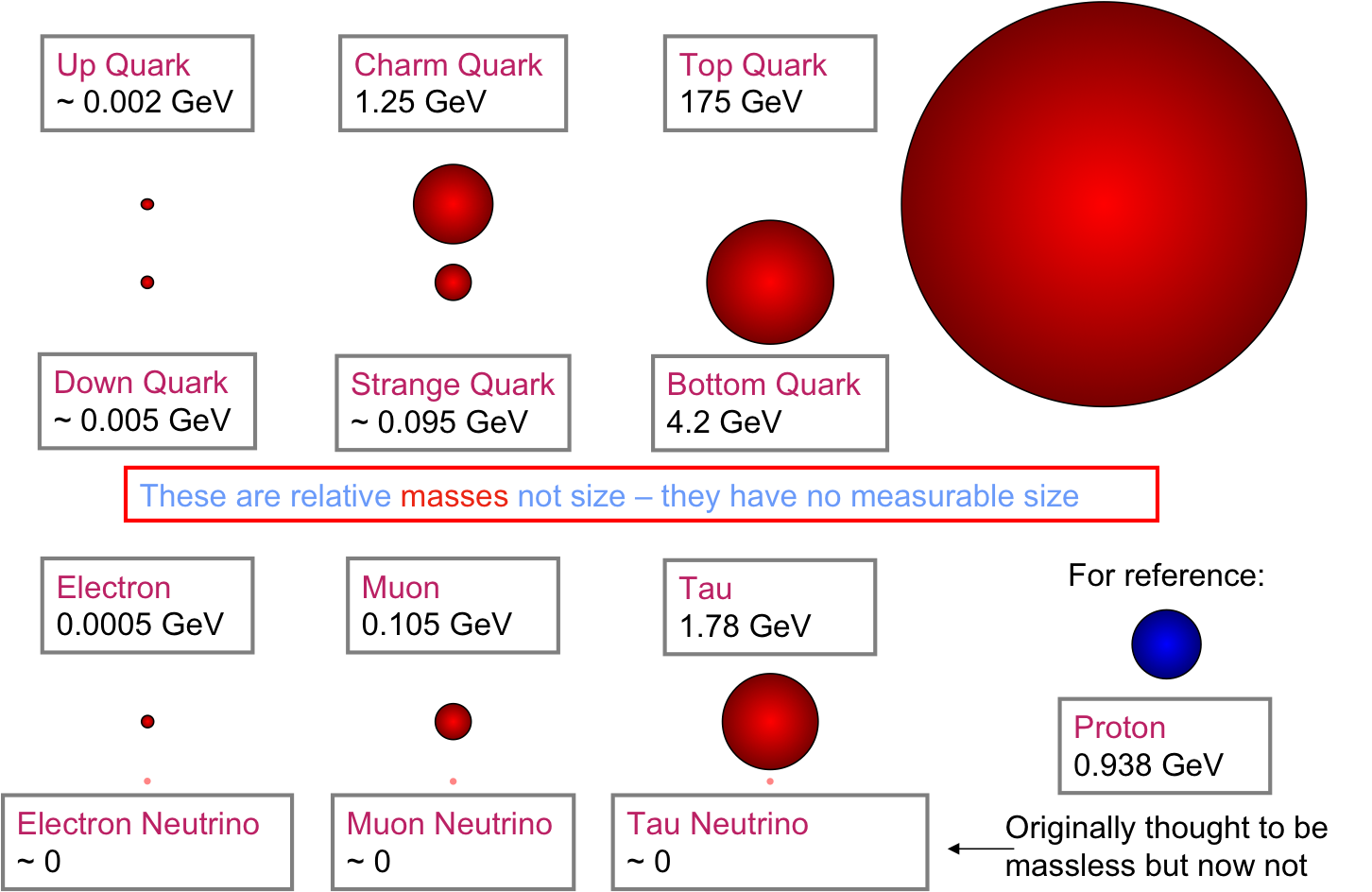 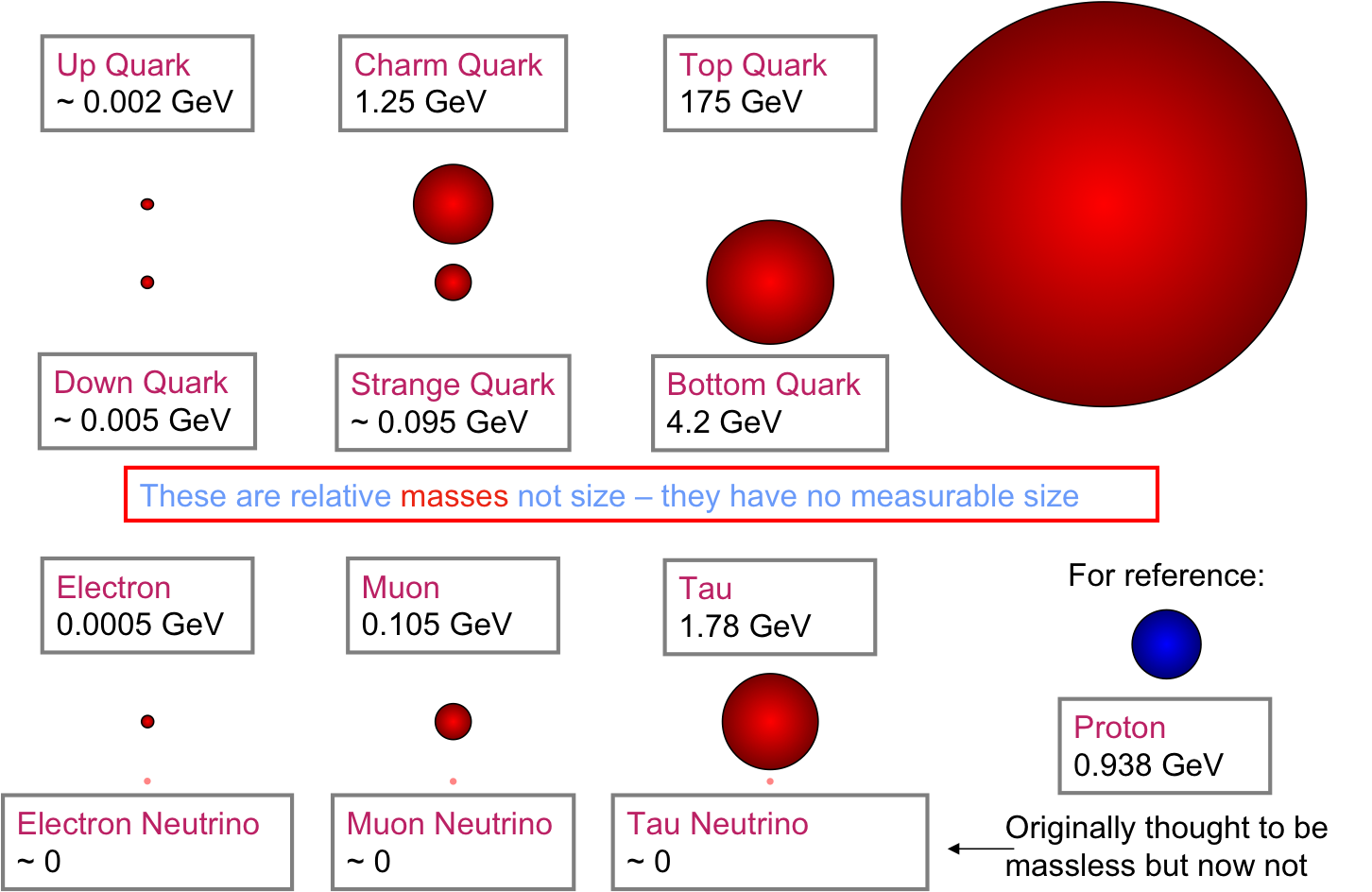 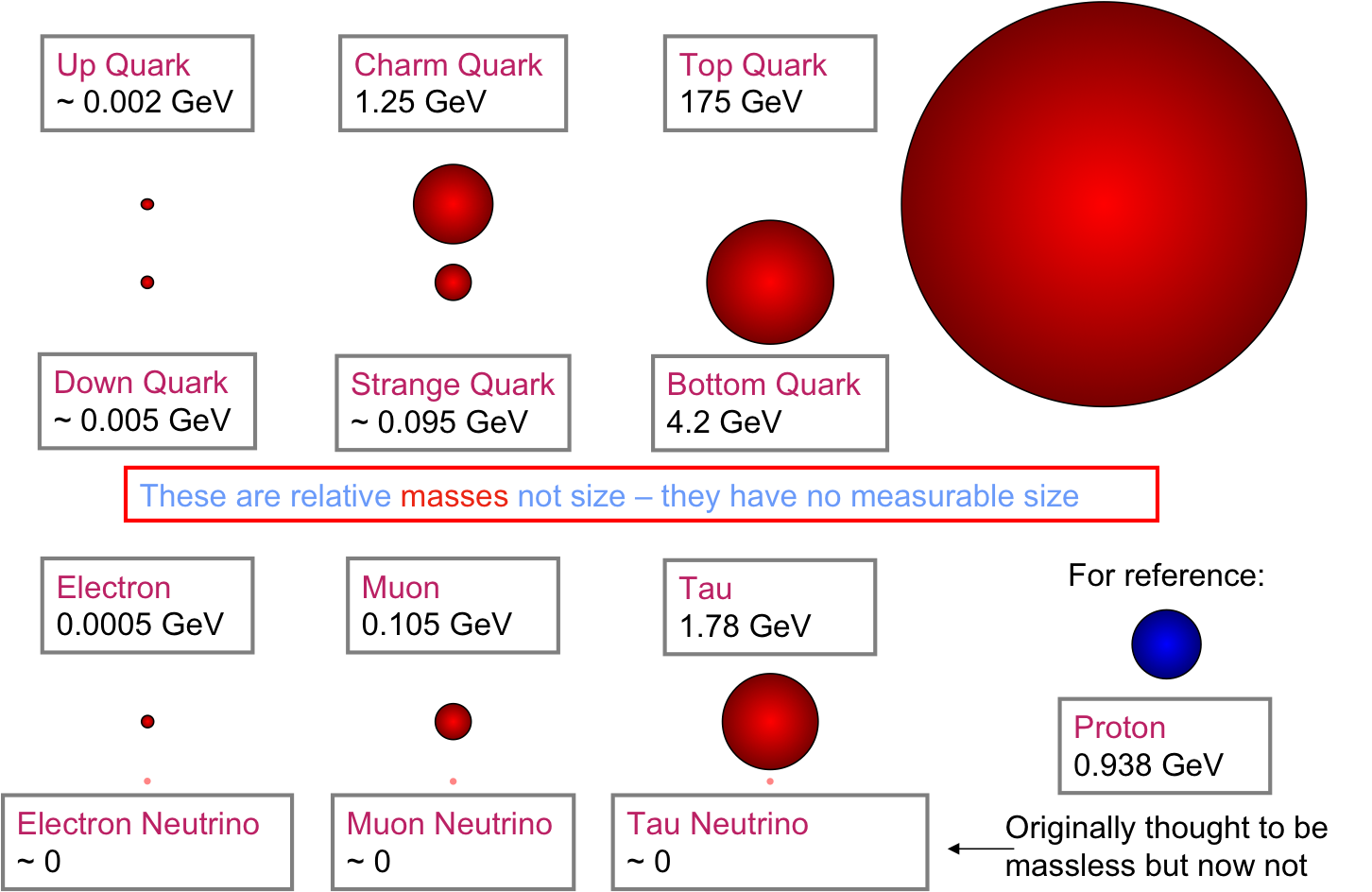 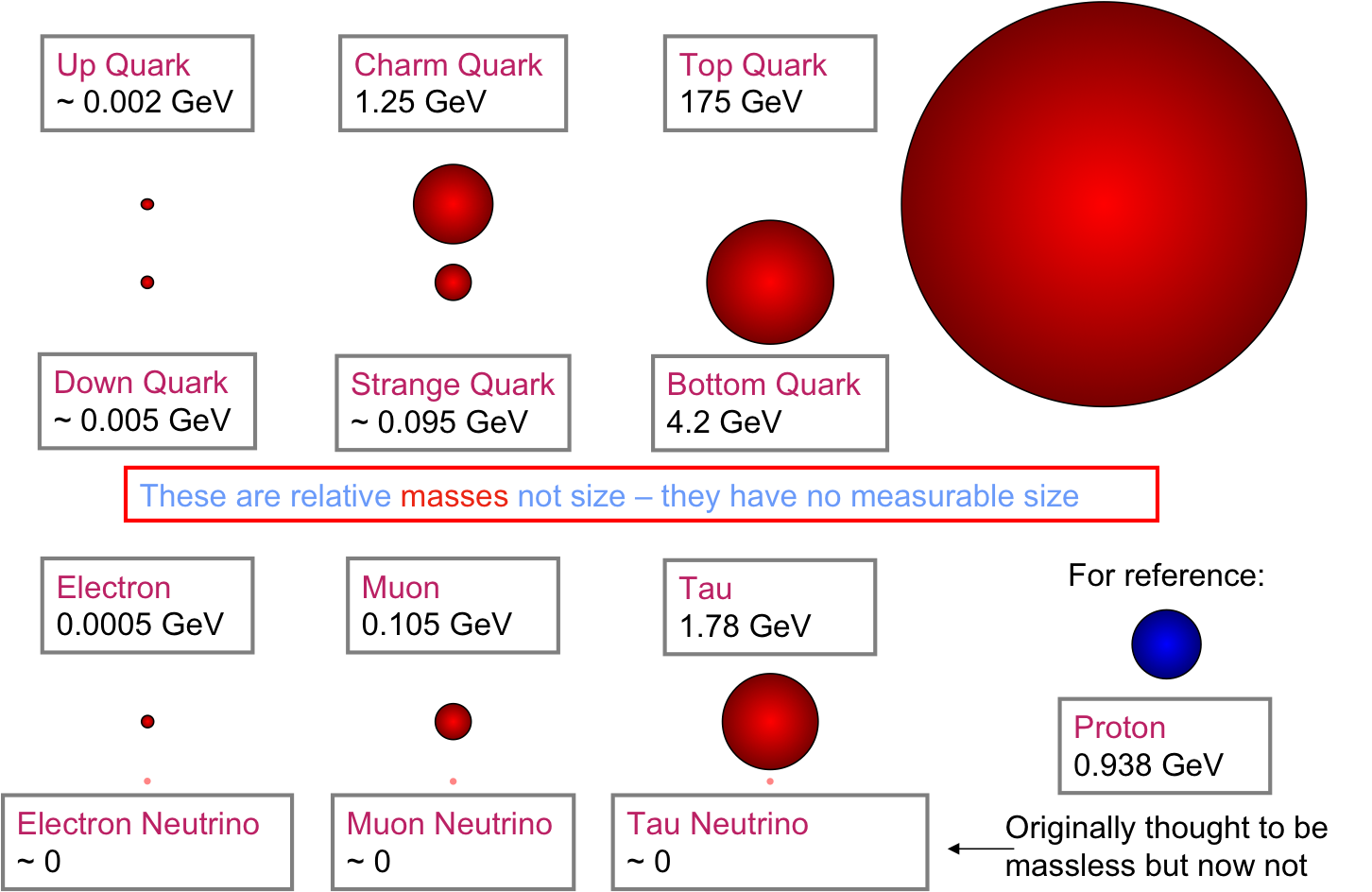 Stanford positron electron asymmetric rings
ντ
νe
νµ
γ
Standard Model
34
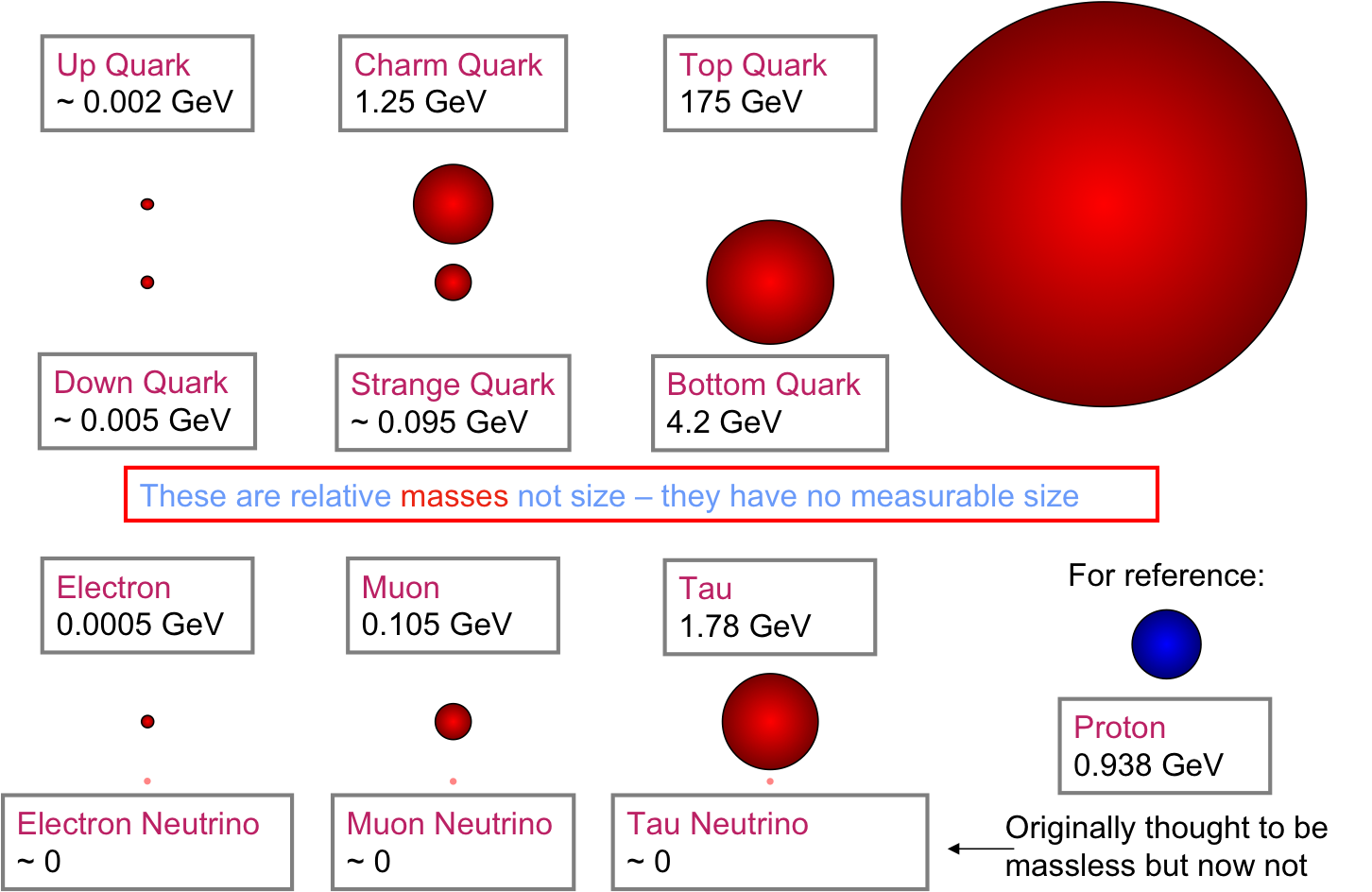 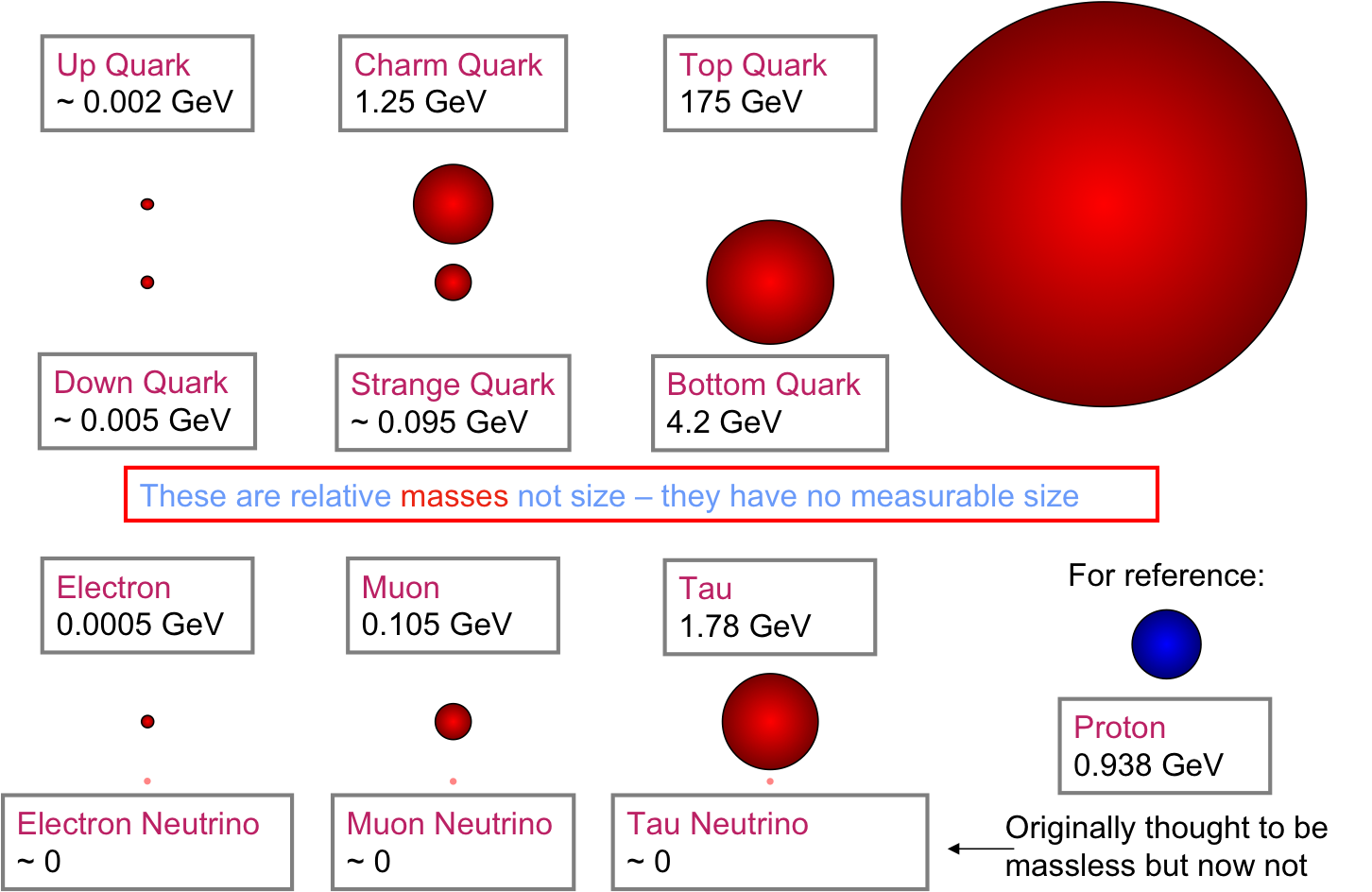 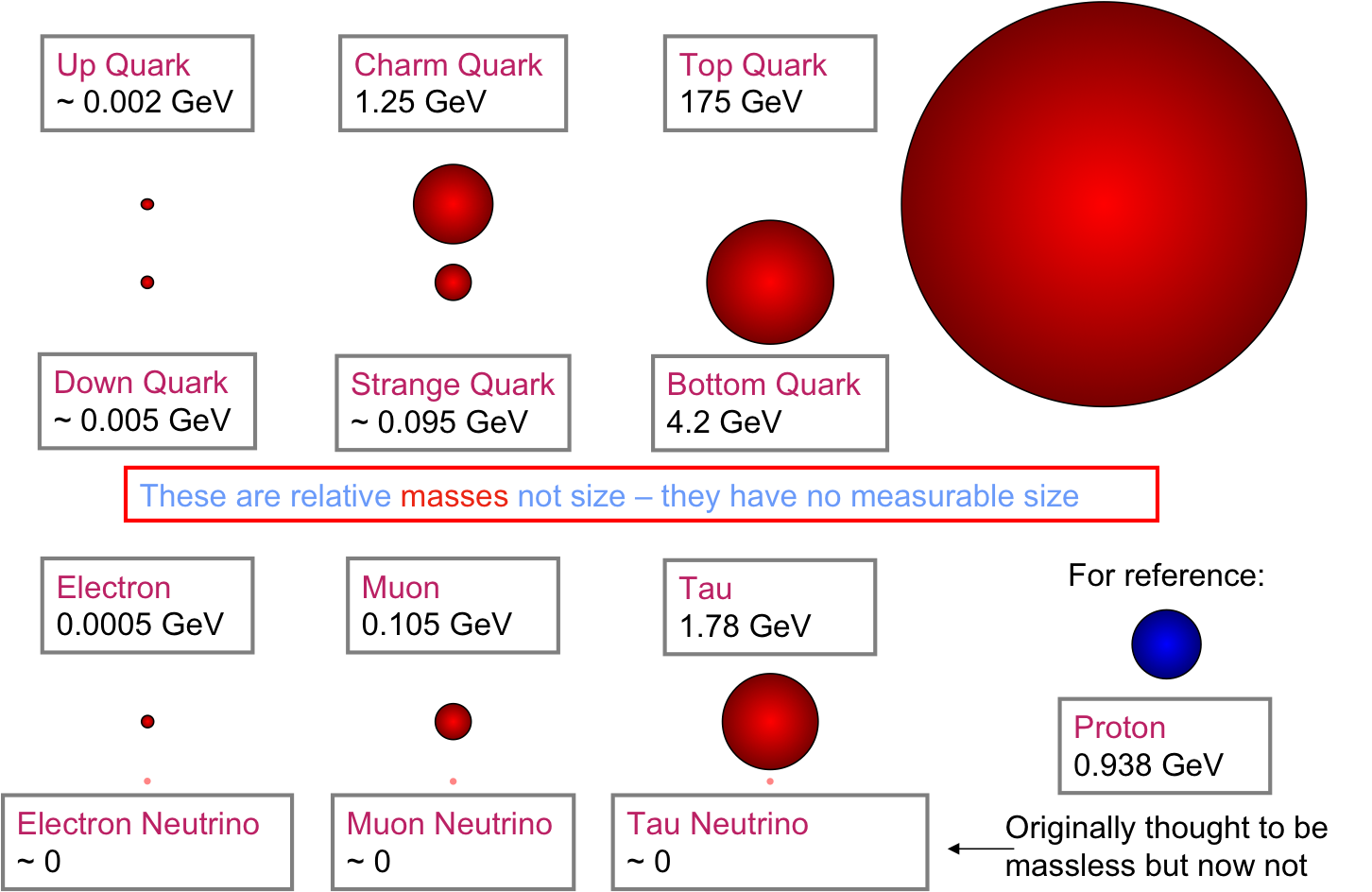 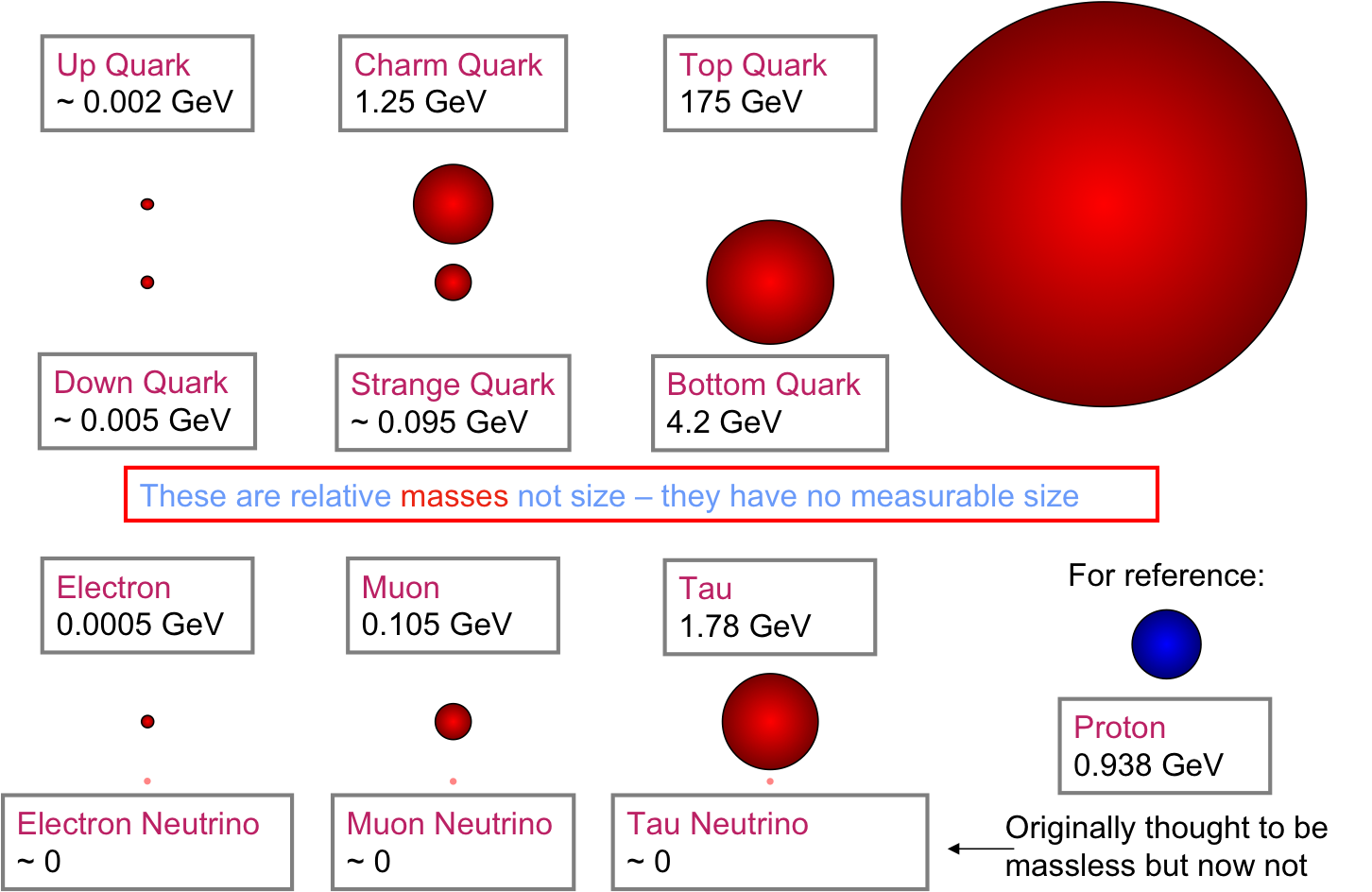 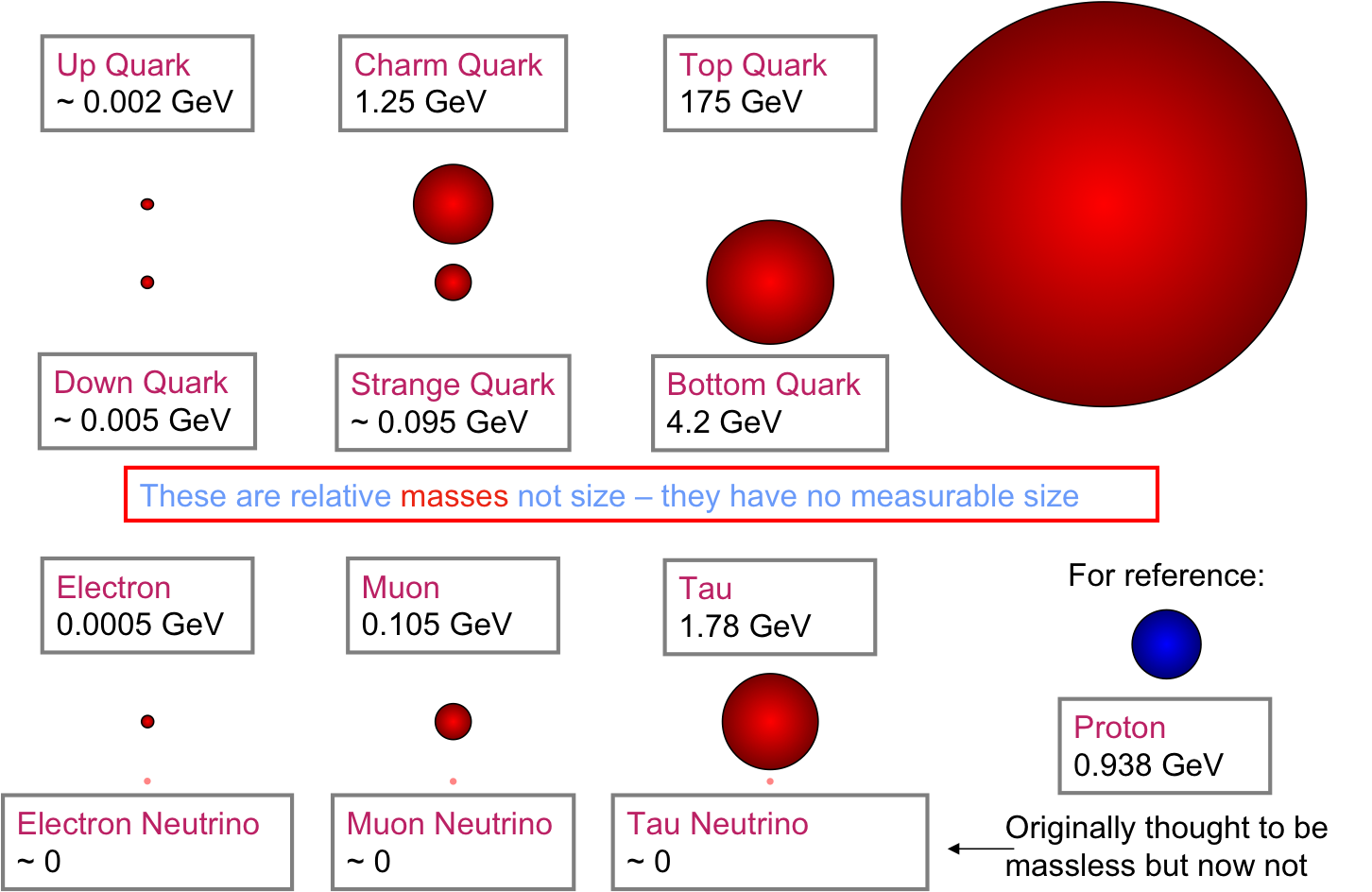 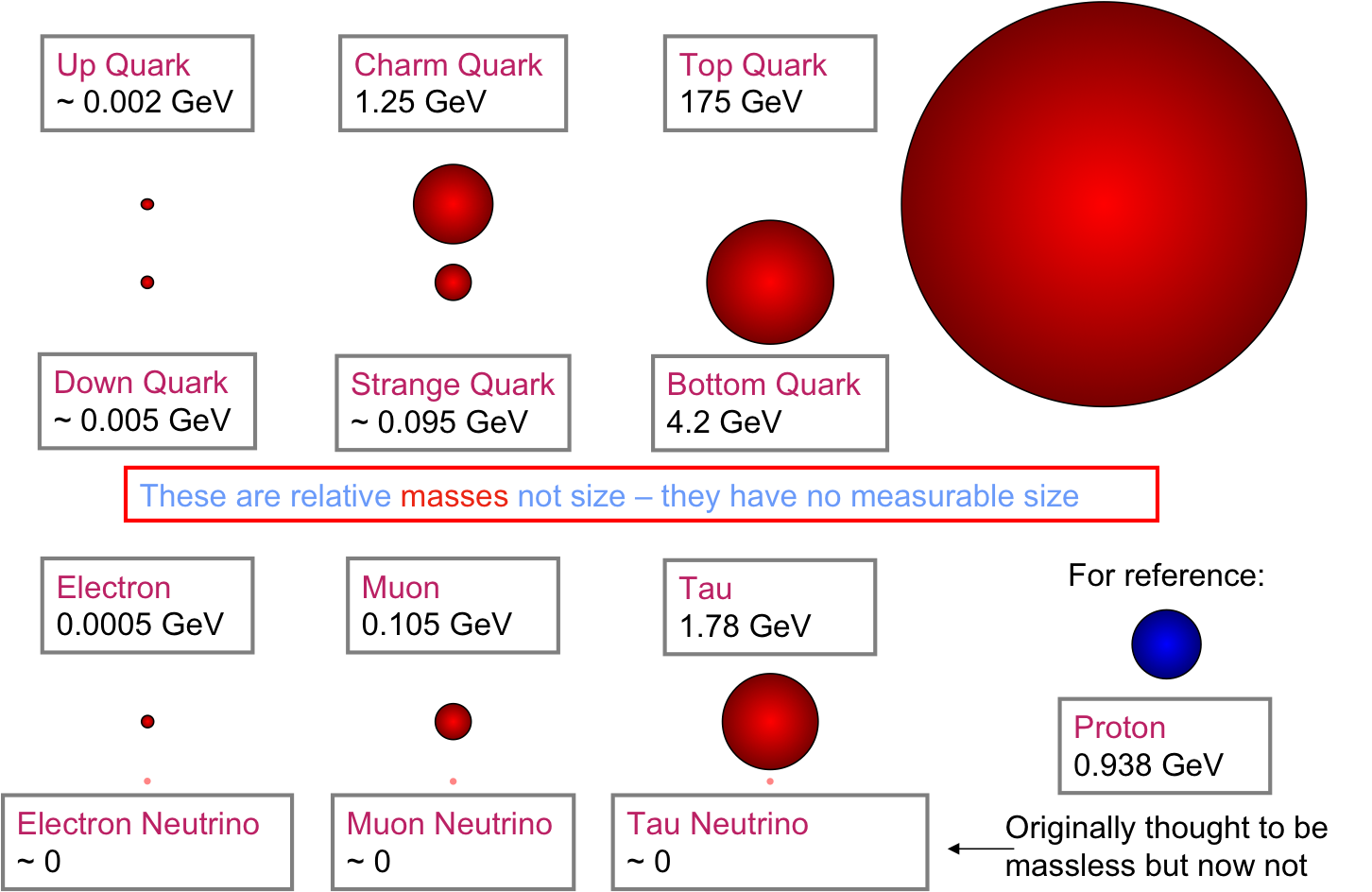 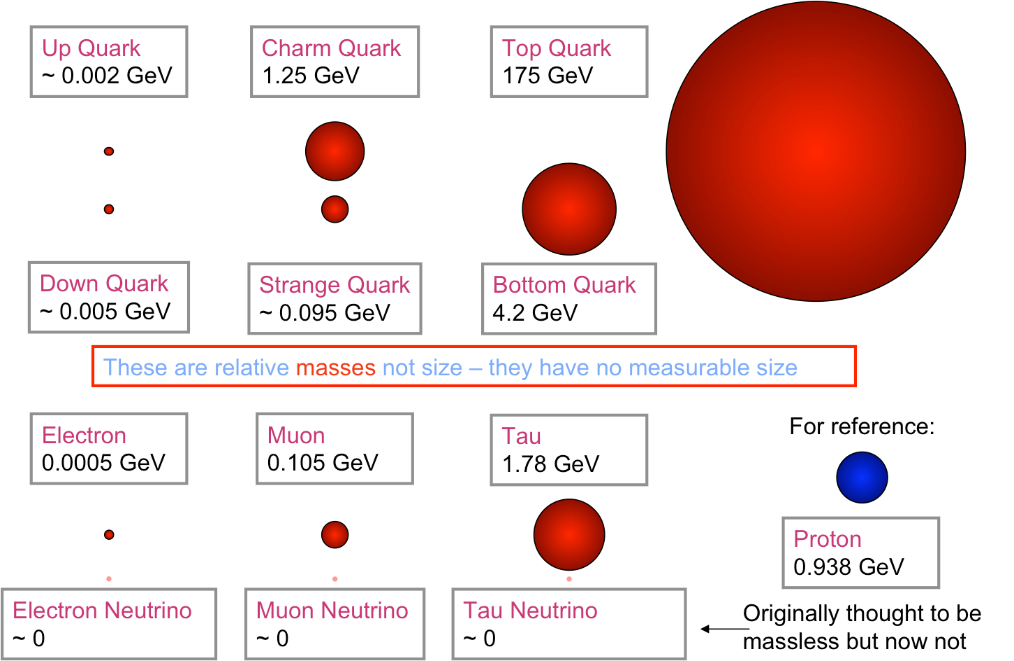 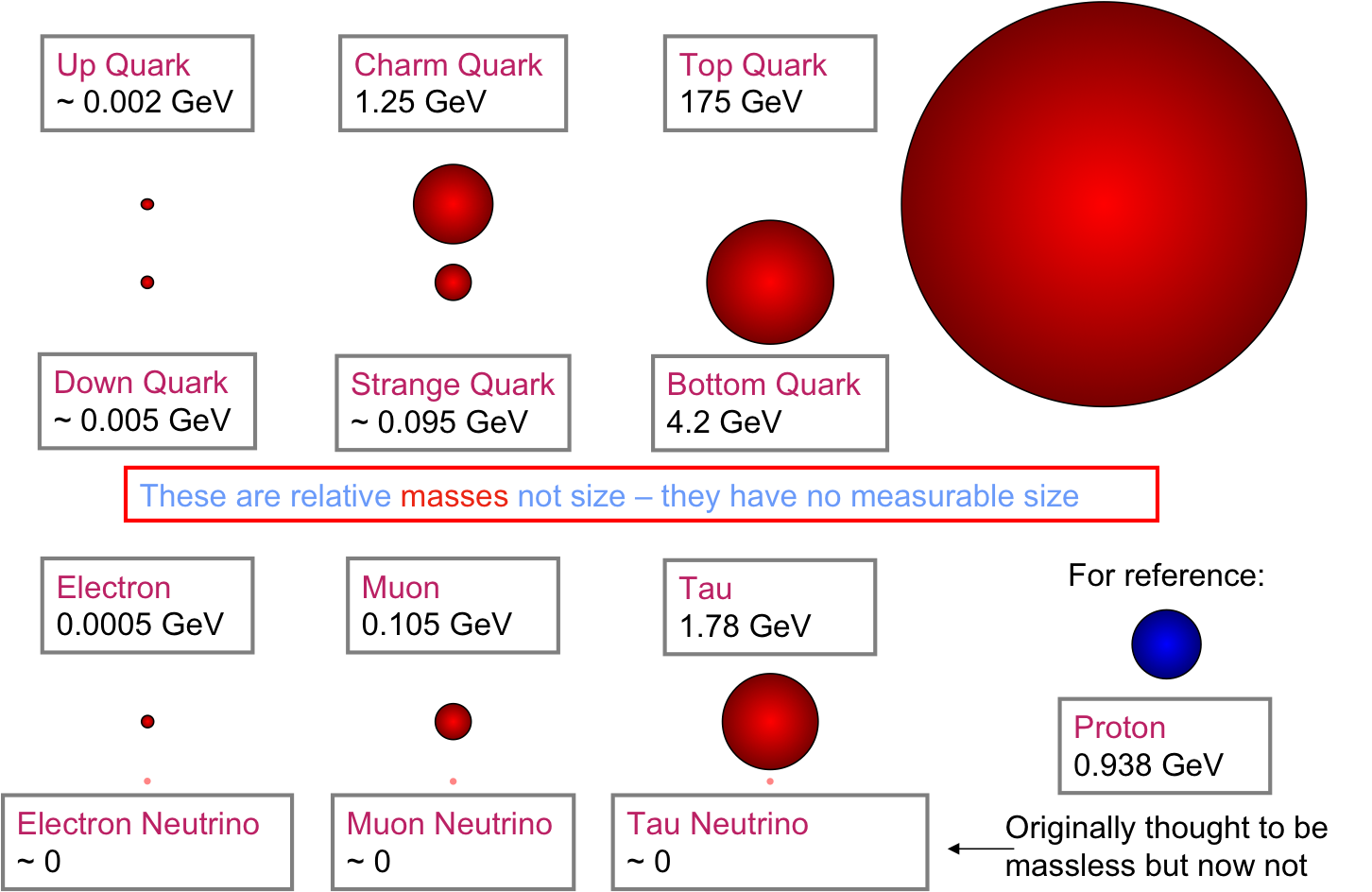 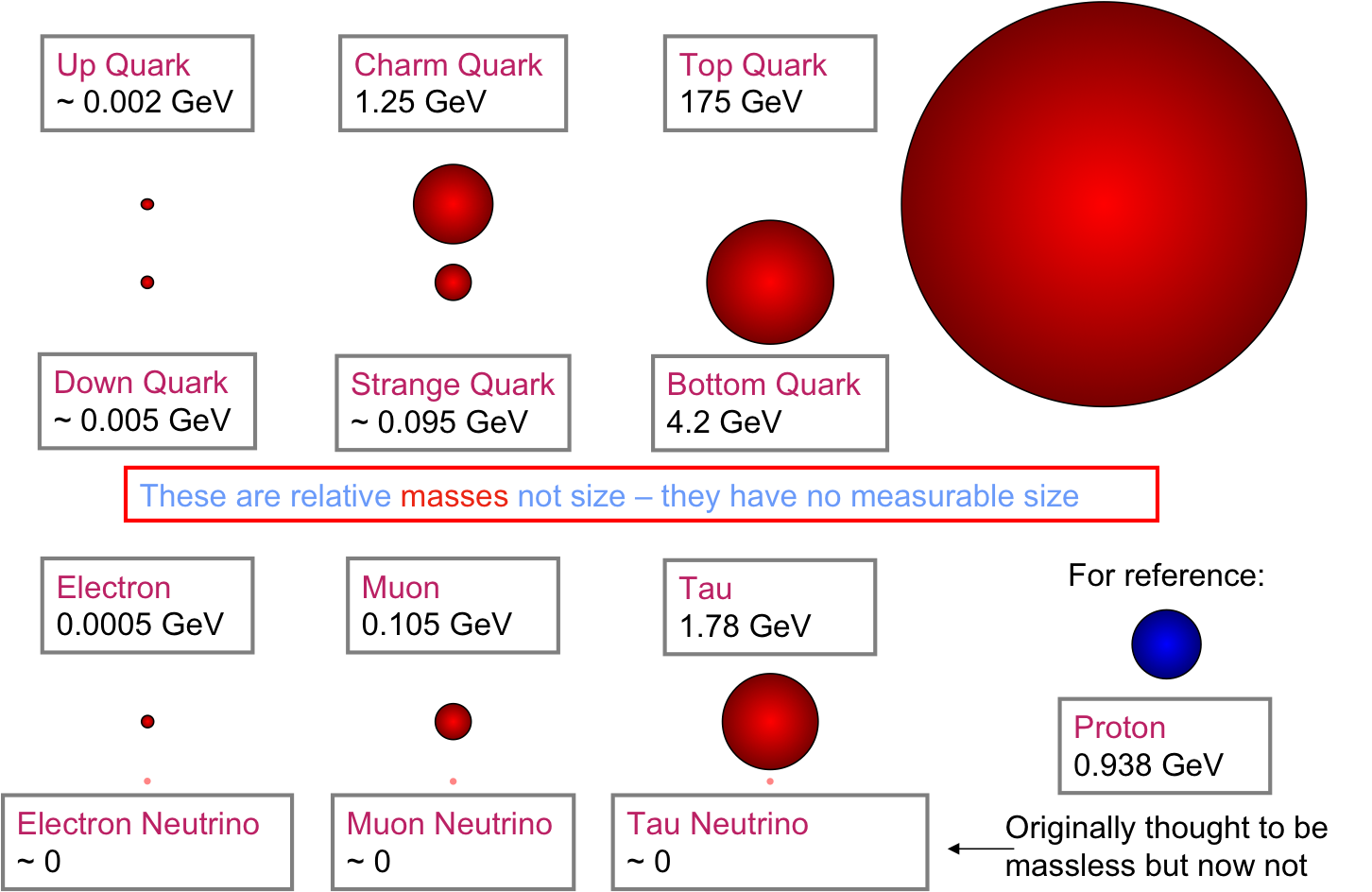 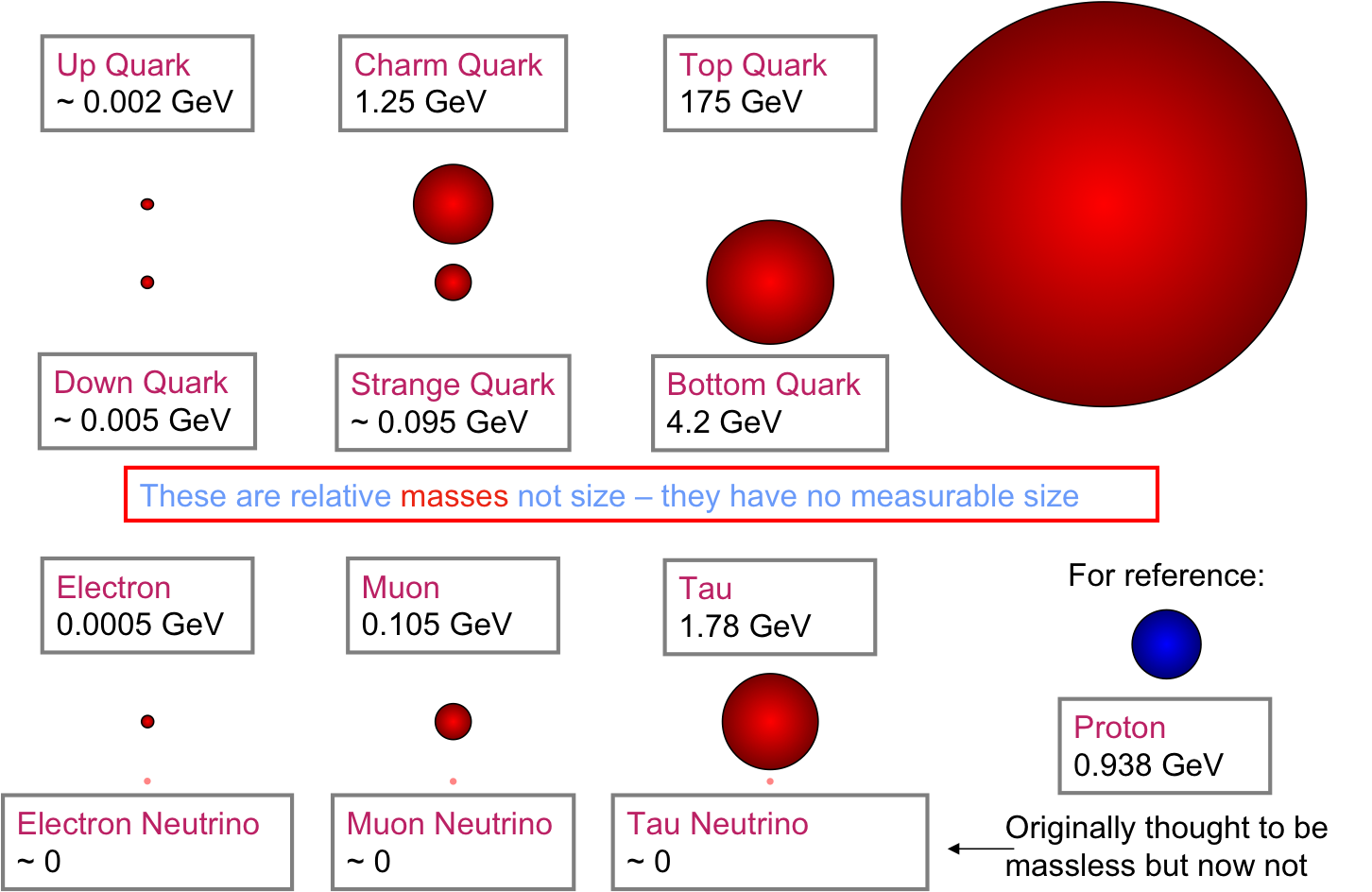 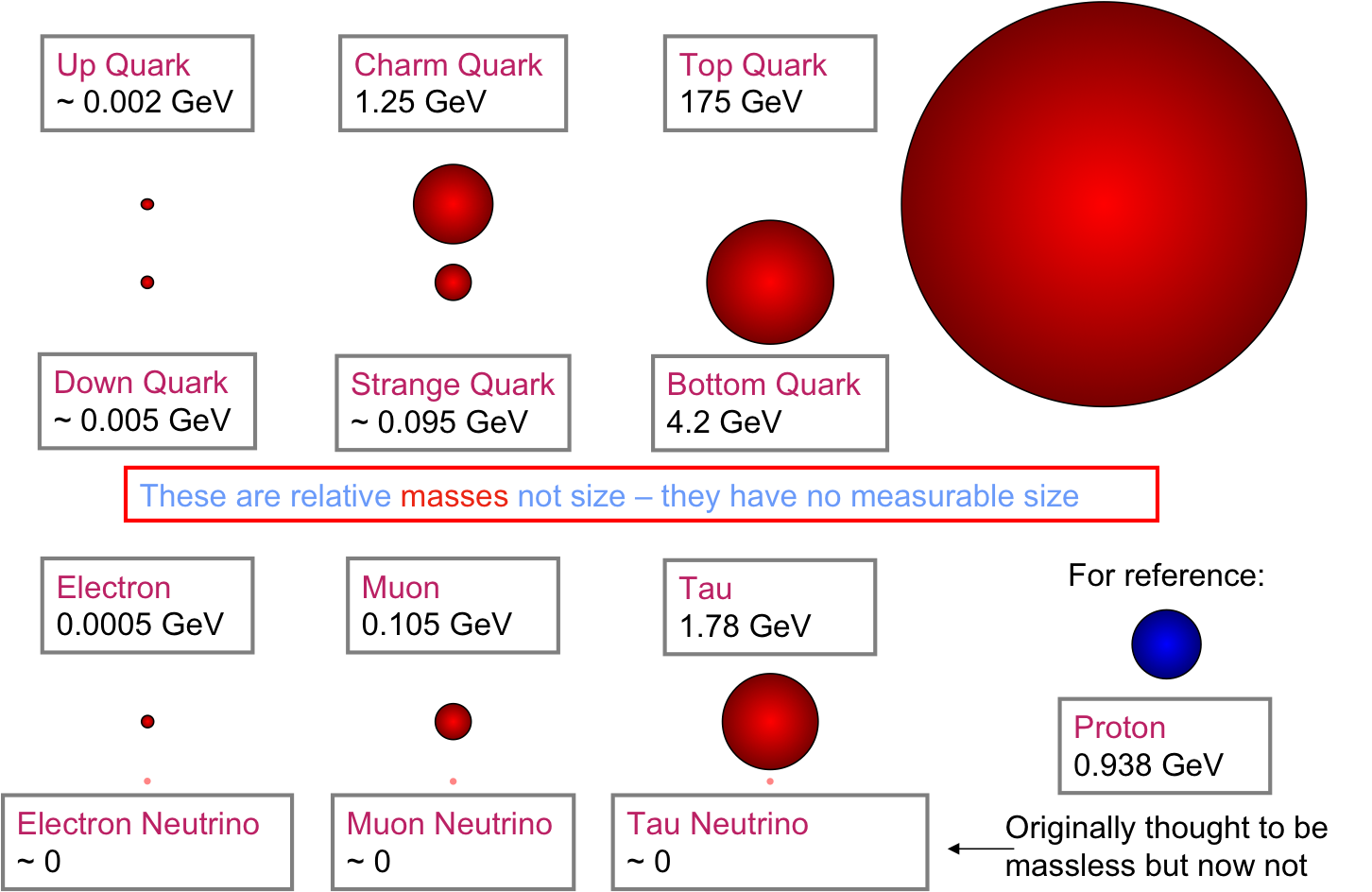 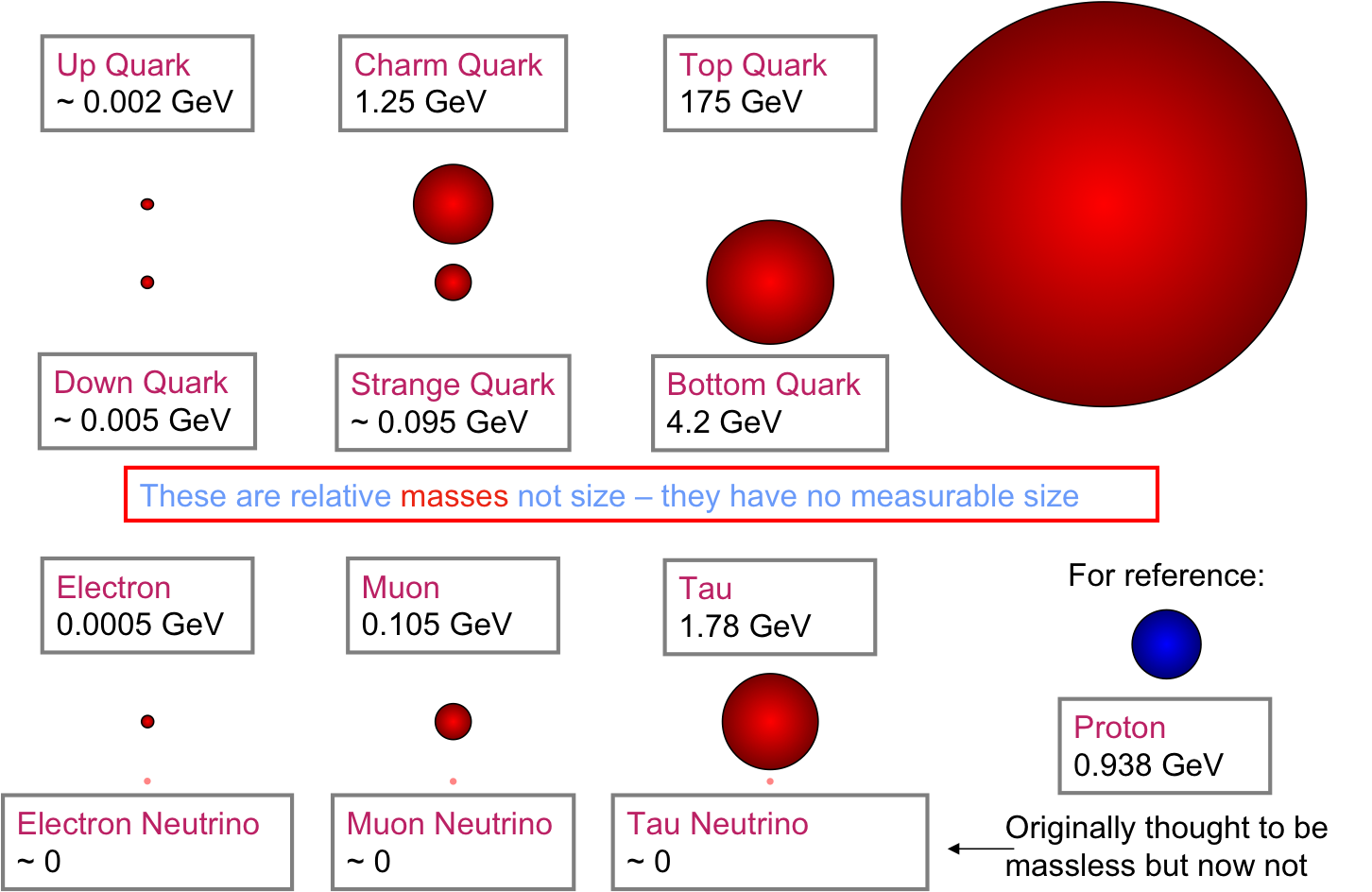 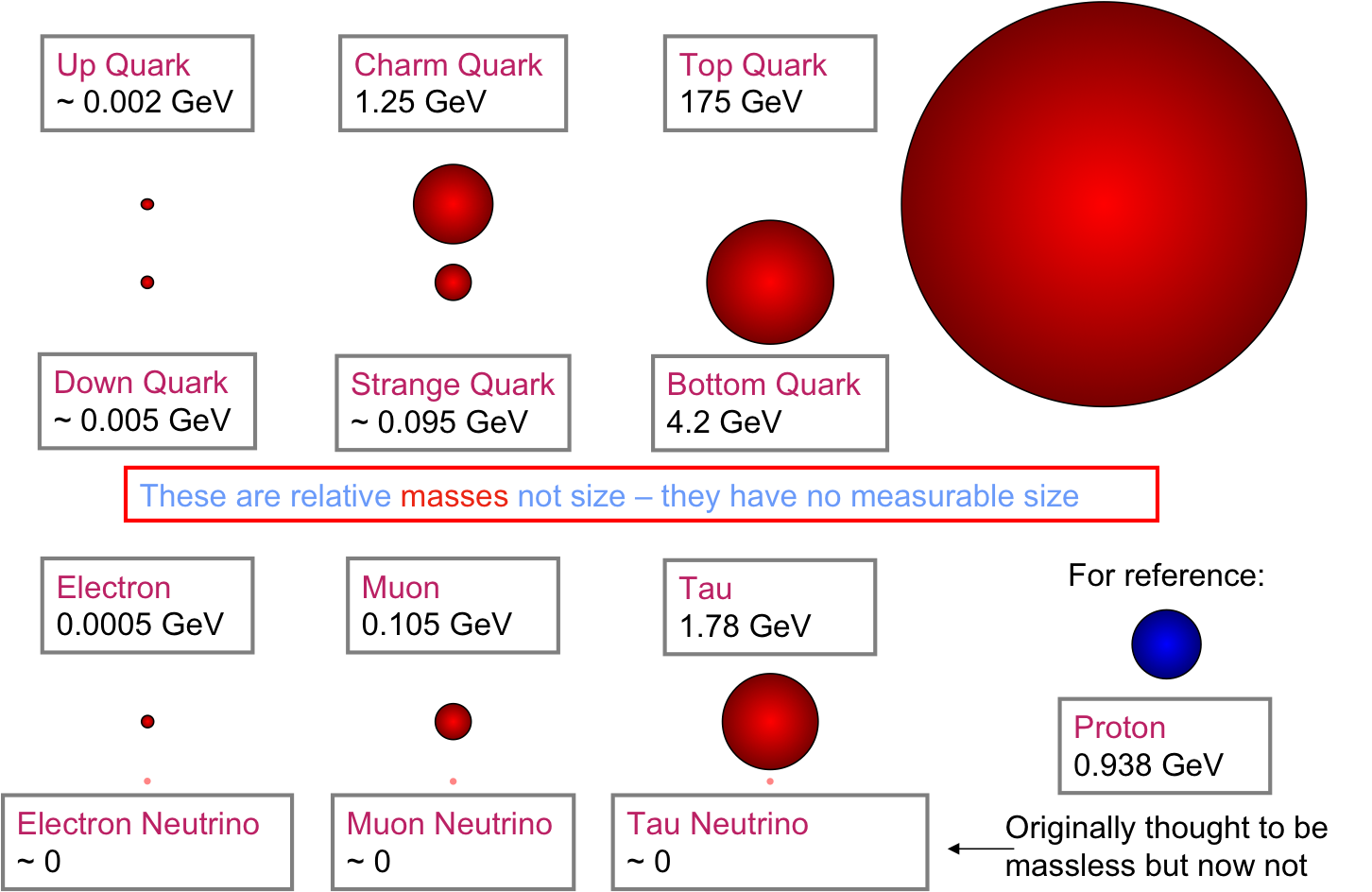 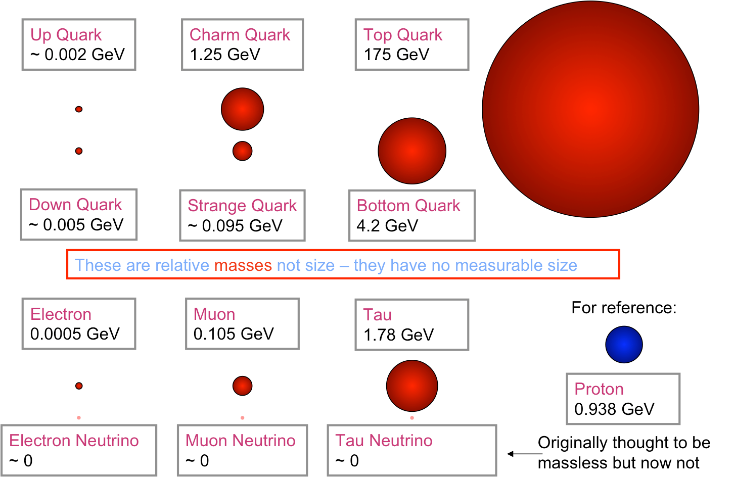 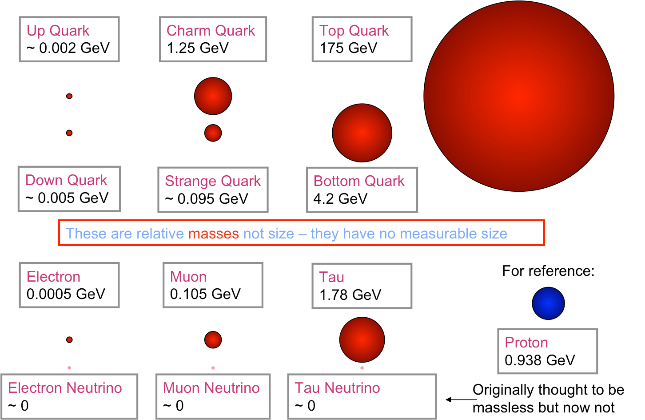 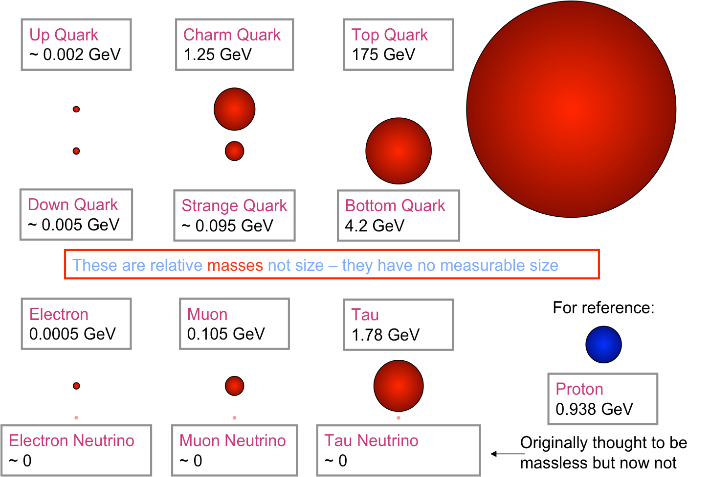 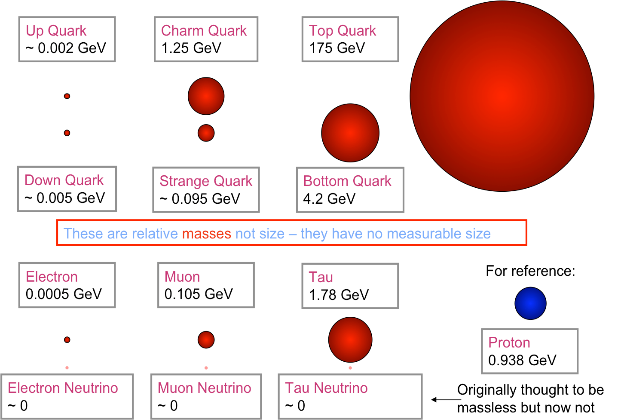 [Speaker Notes: Third generation of quarks and charged leptons was discovered]
Fundamentals
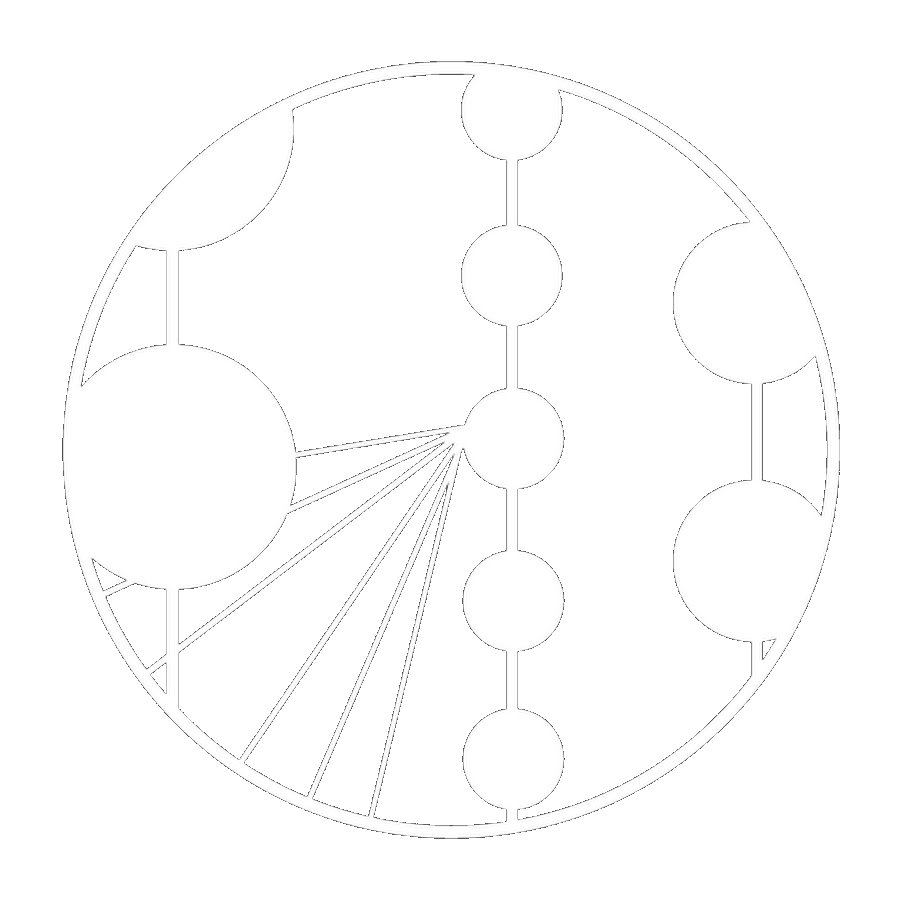 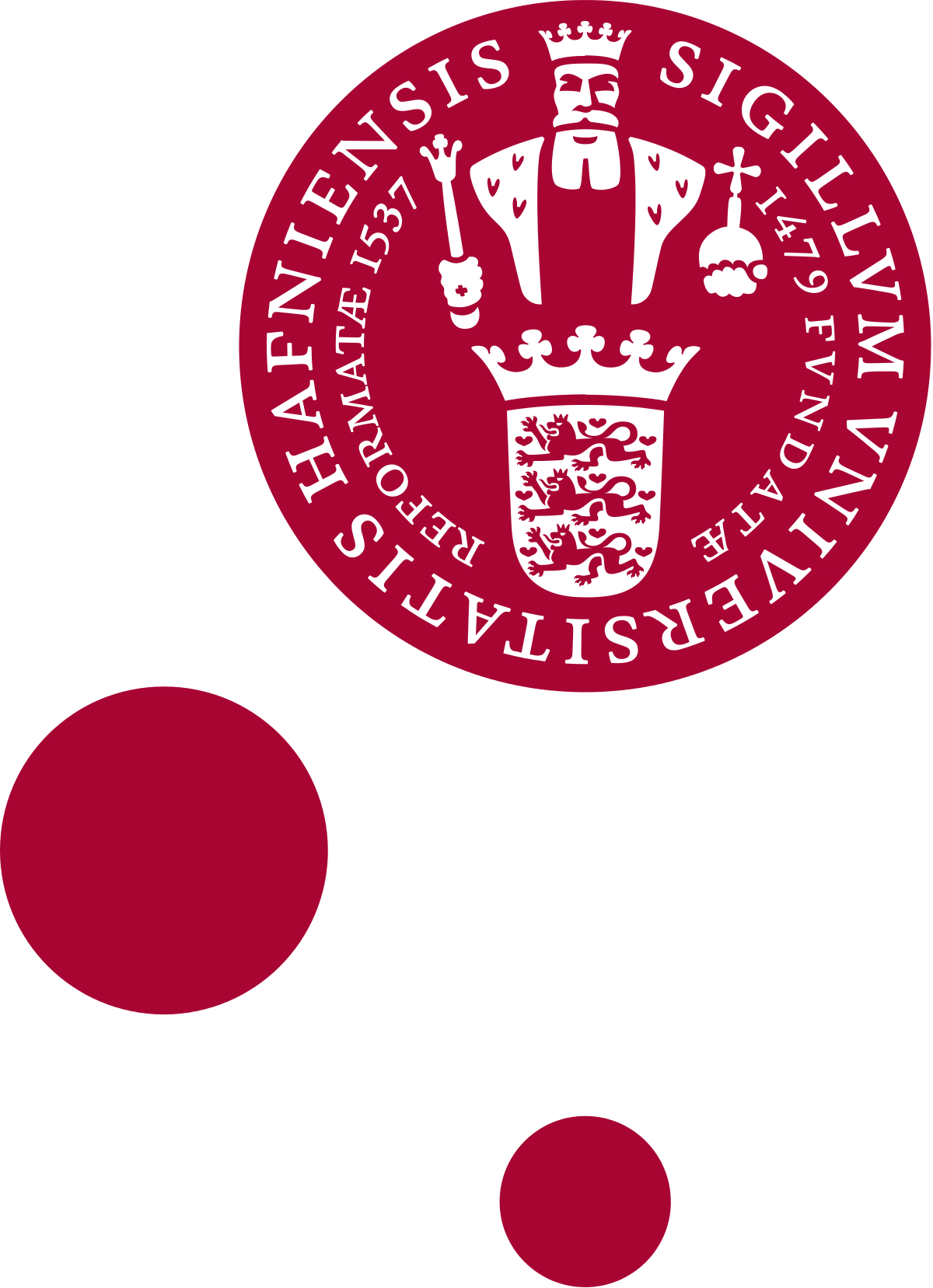 Quantum physics
Solar radiation
Quark model
Next generation
Forces incarnate
Forces unite
Standard model
H
Super proton anti-proton synchrotron
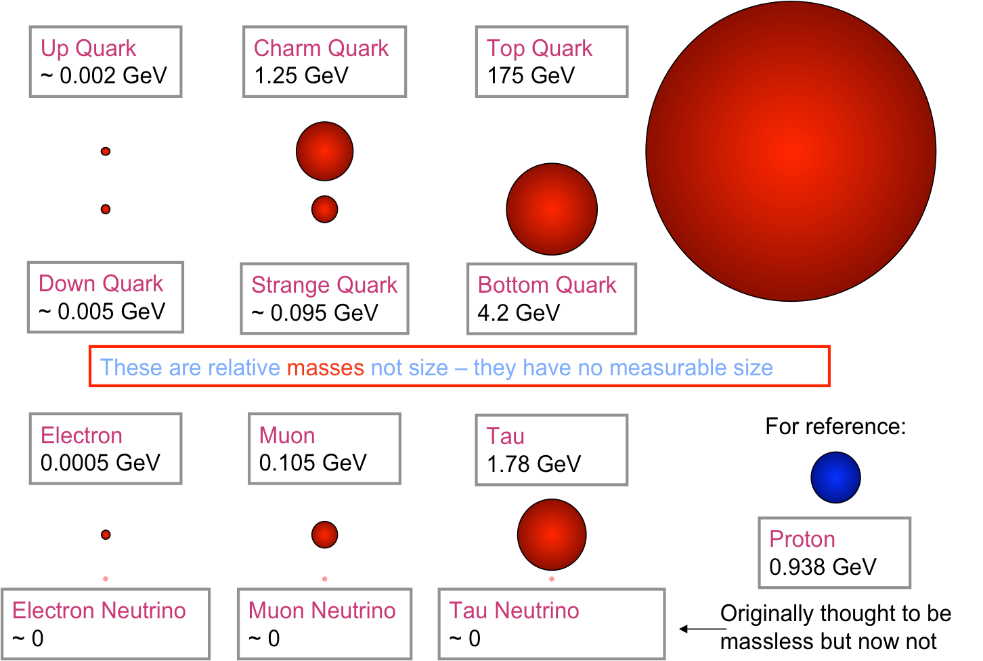 c
t
u
Z
1968
1983
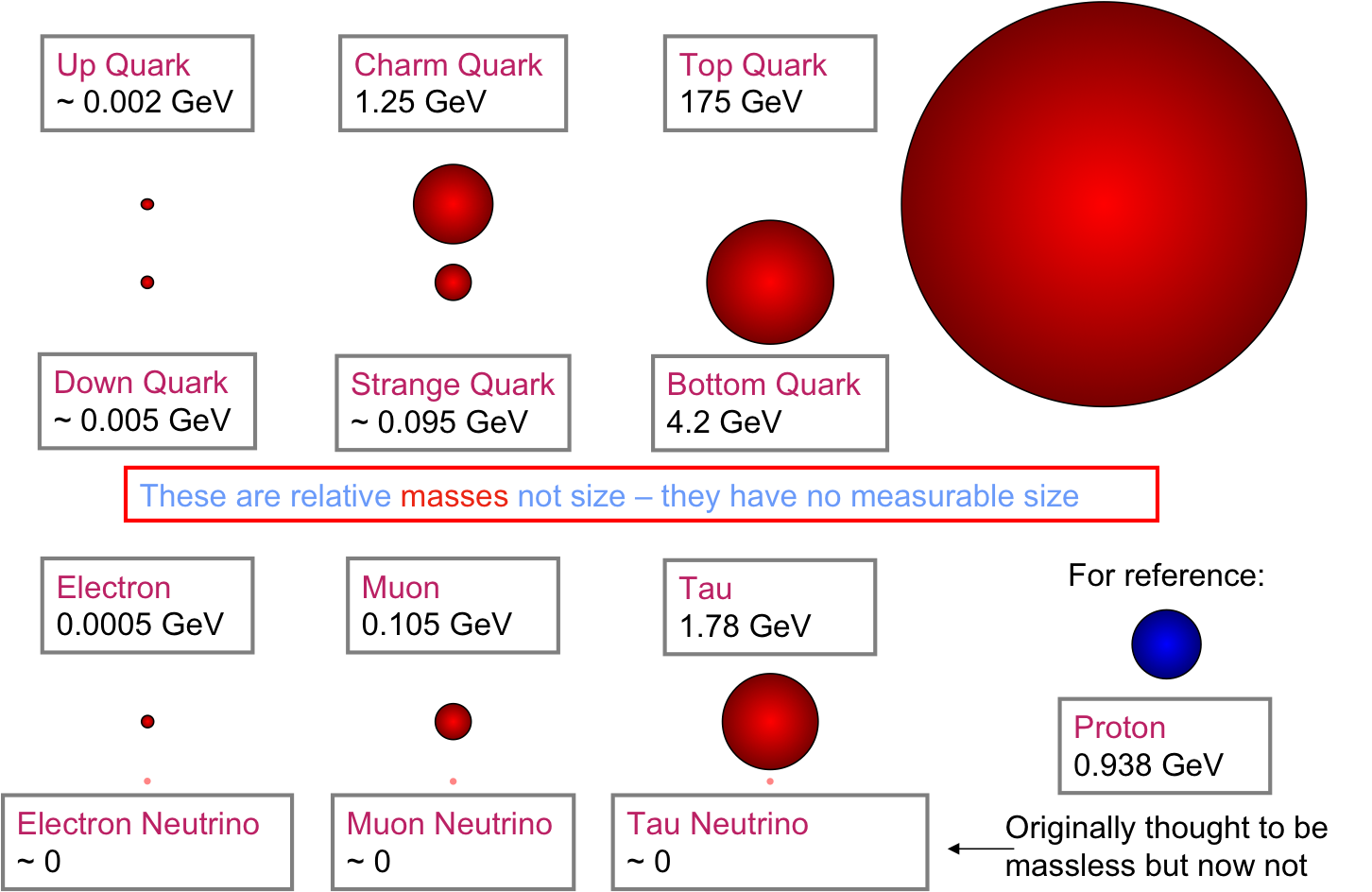 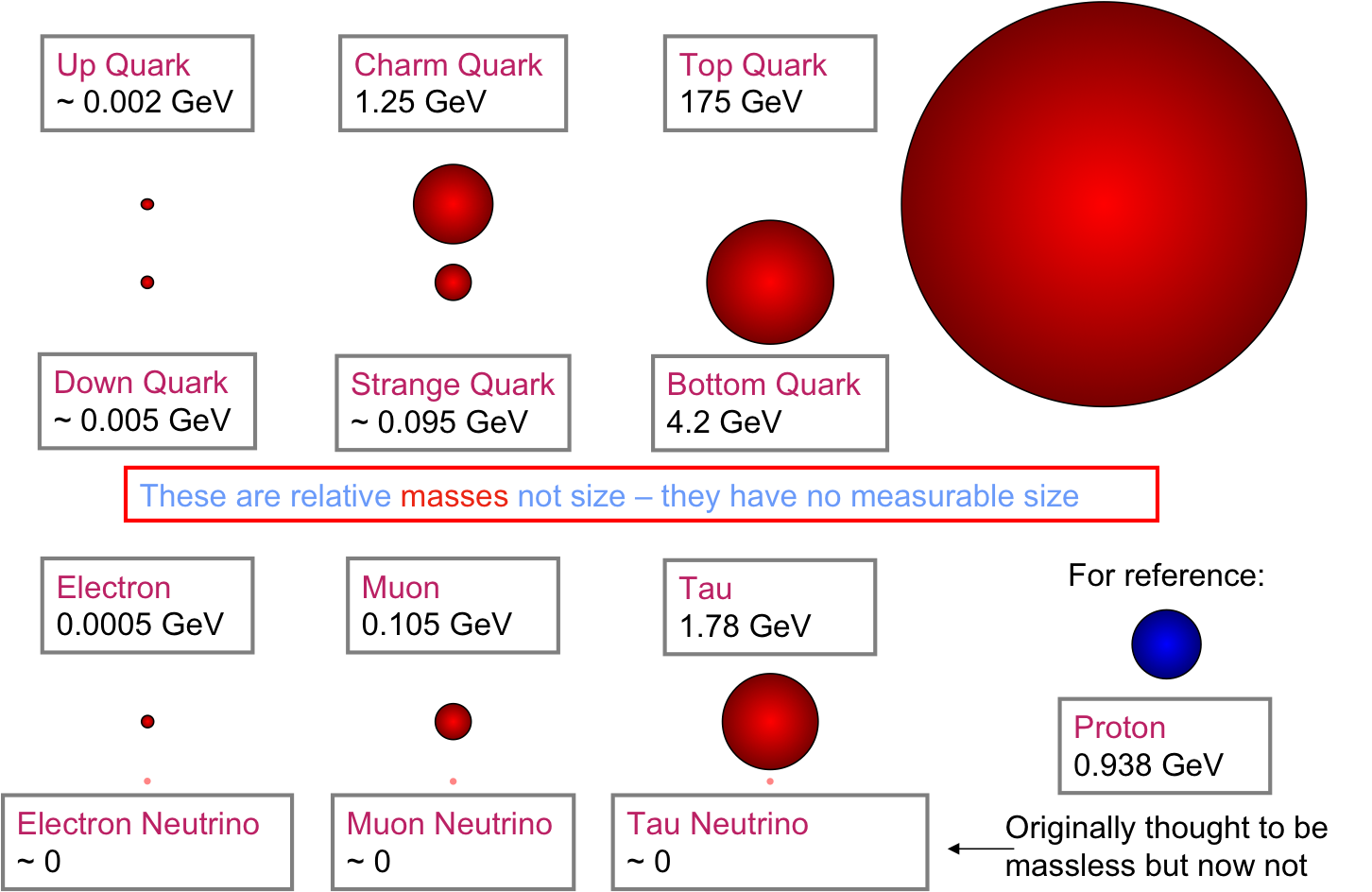 b
W
d
s
τ
1962
1978
g
µ
e
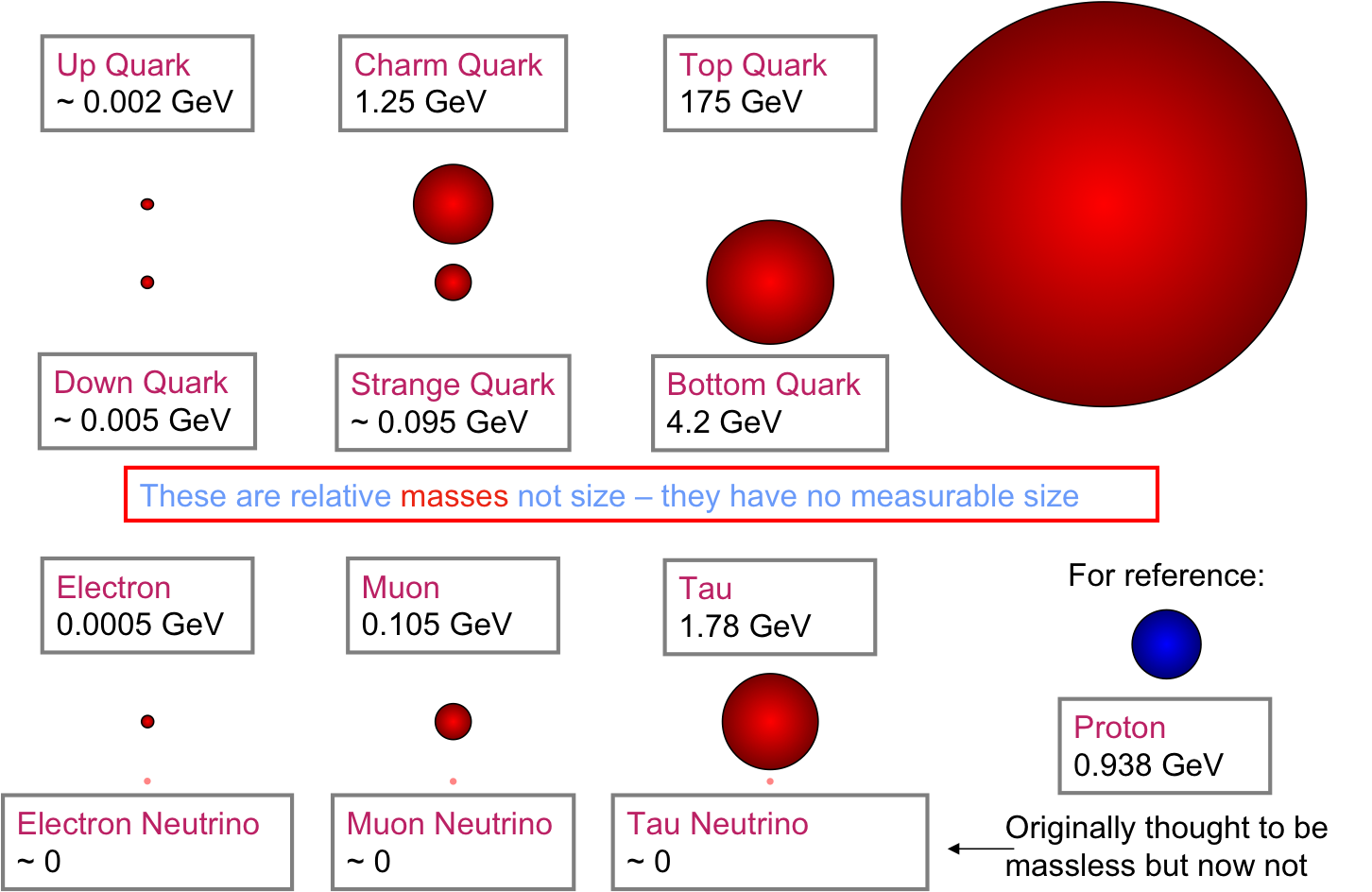 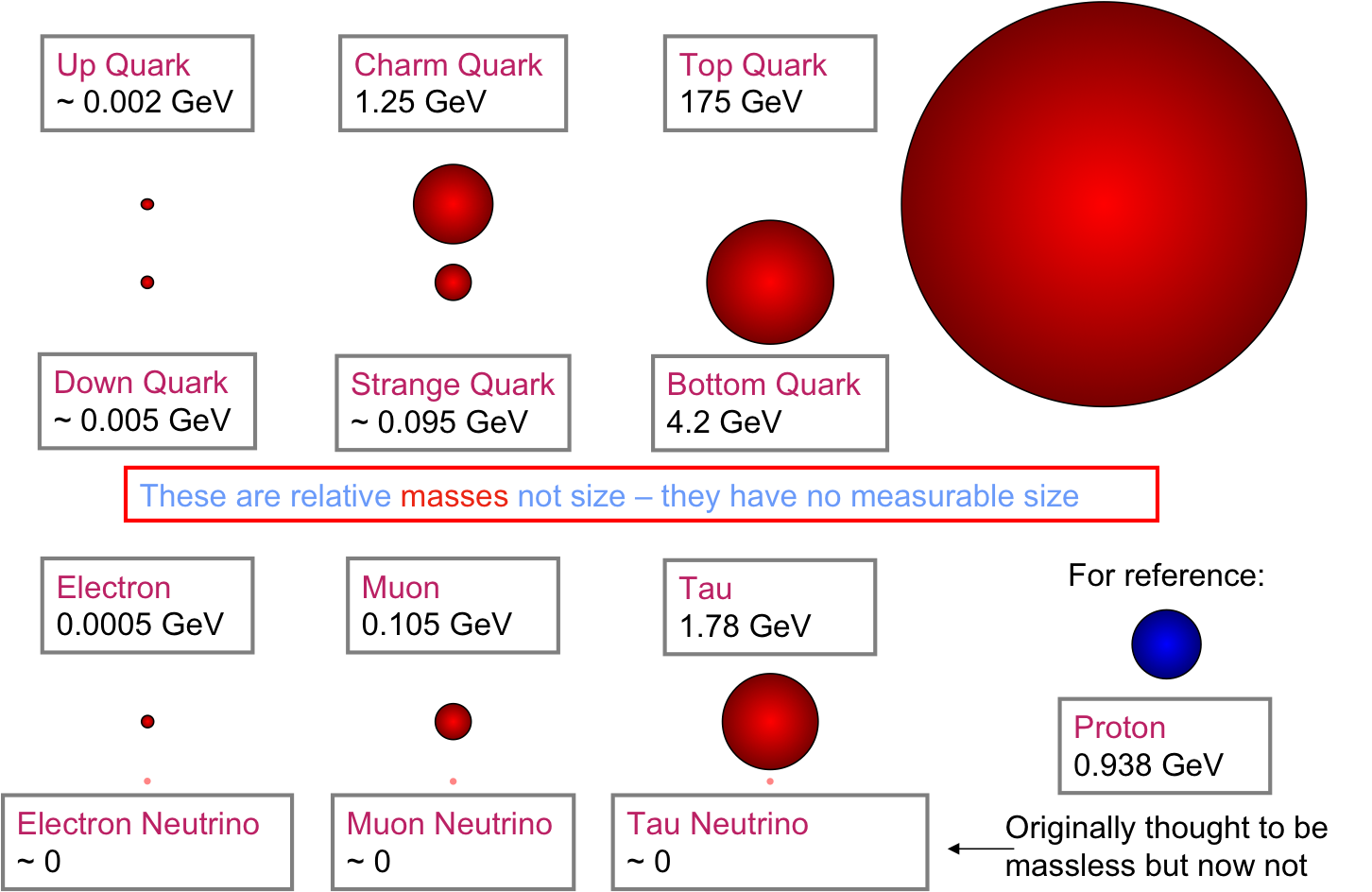 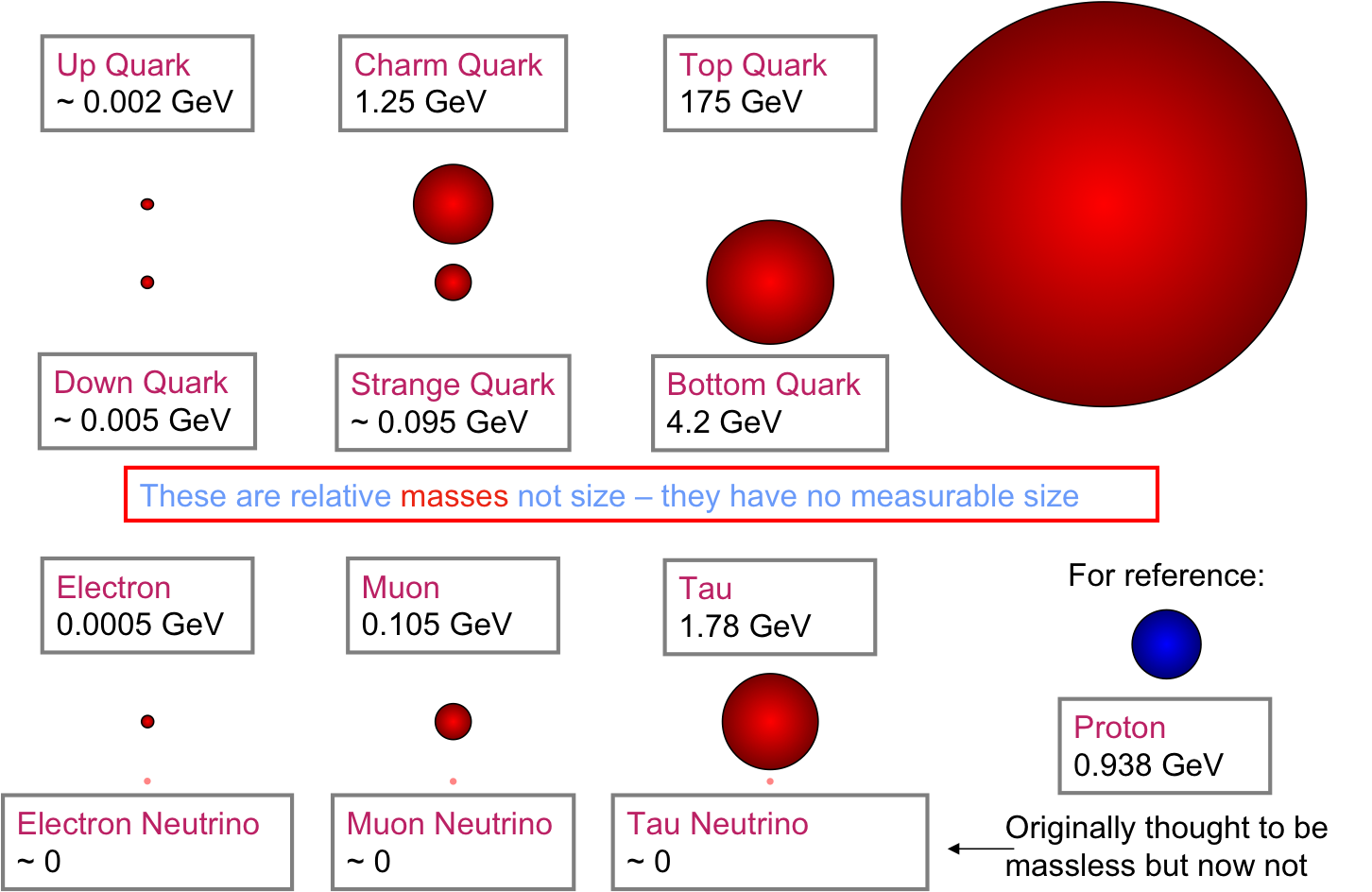 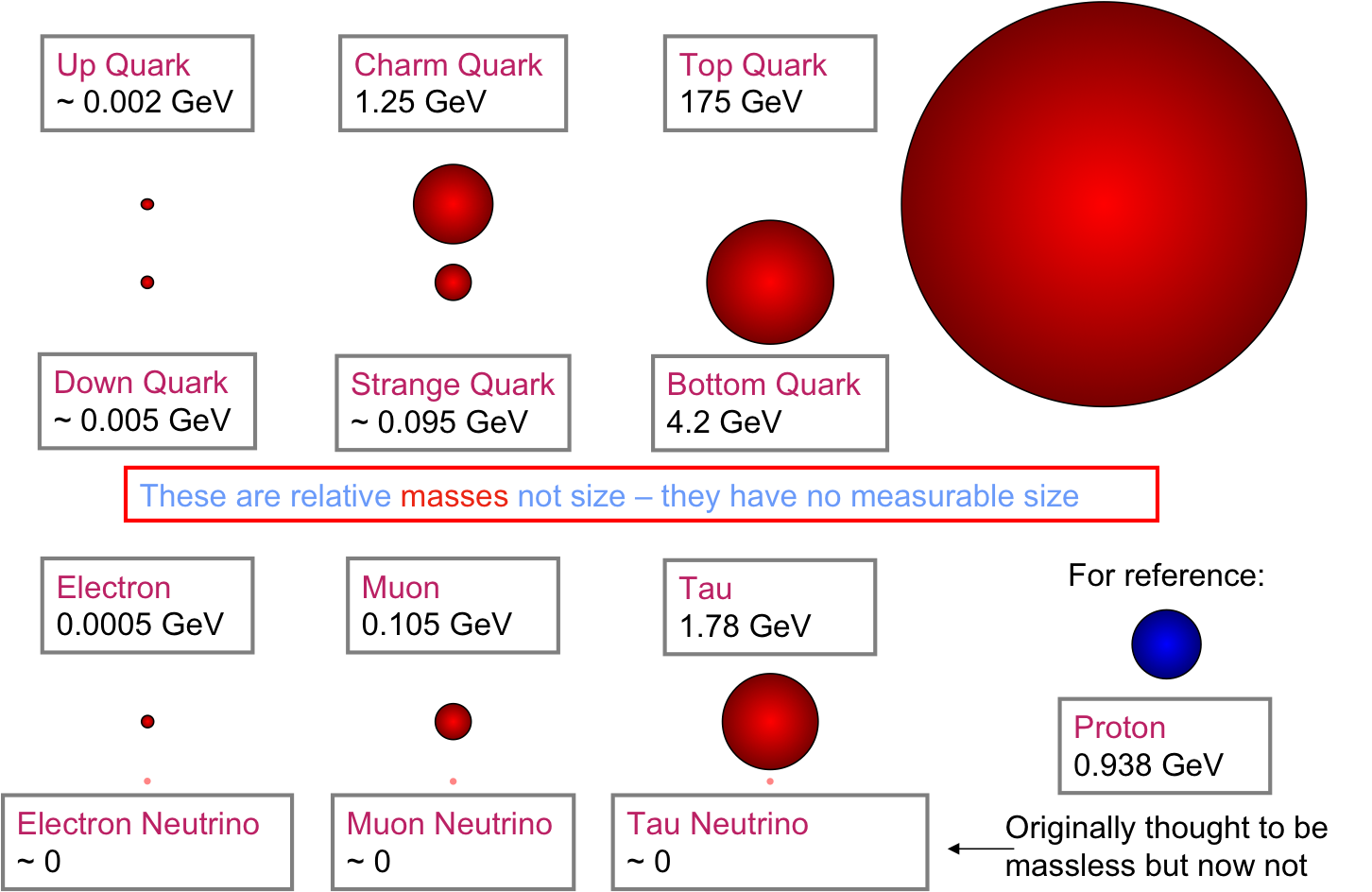 ντ
νe
νµ
γ
Double storage
ring at DESY
Standard Model
35
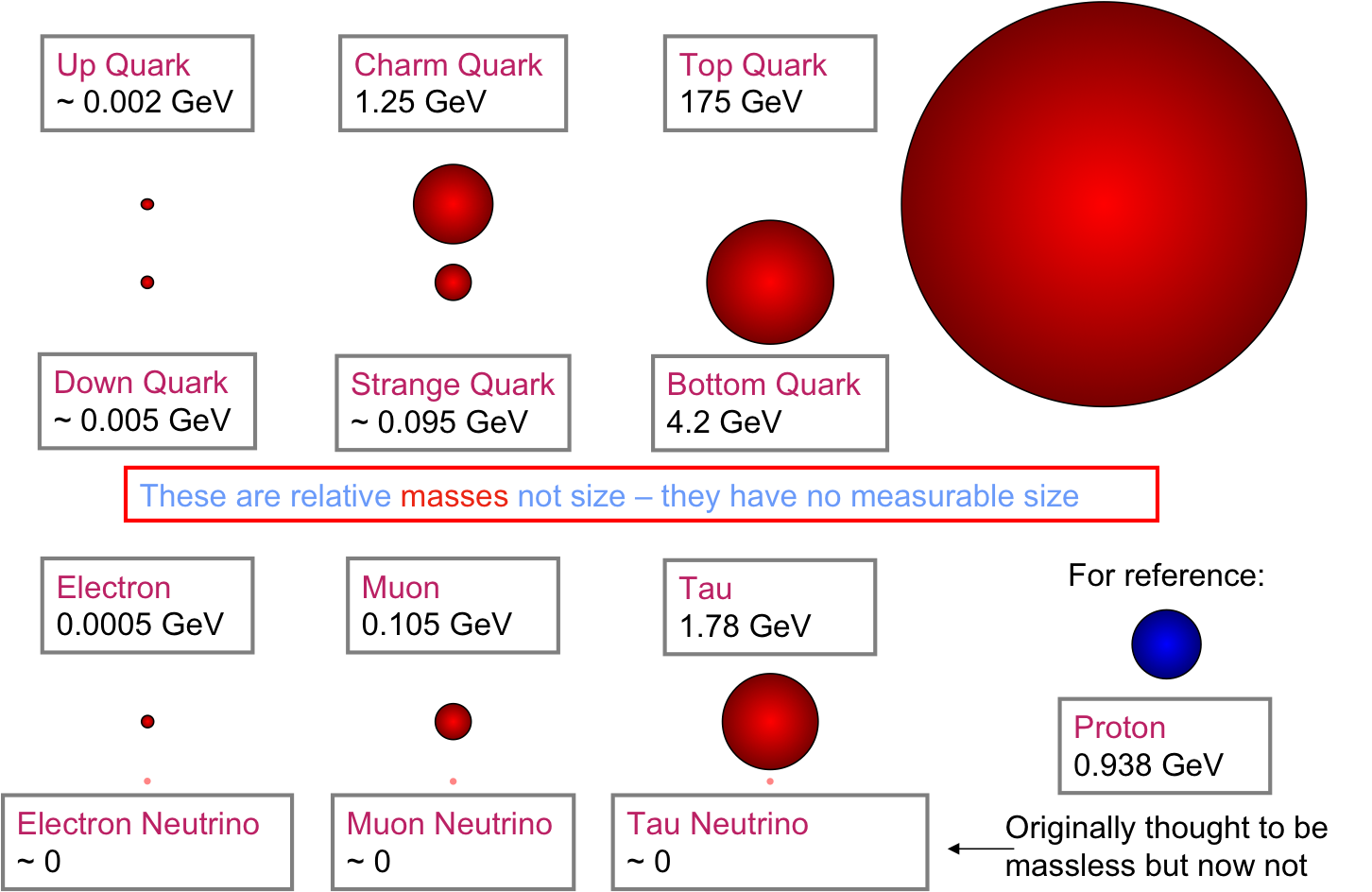 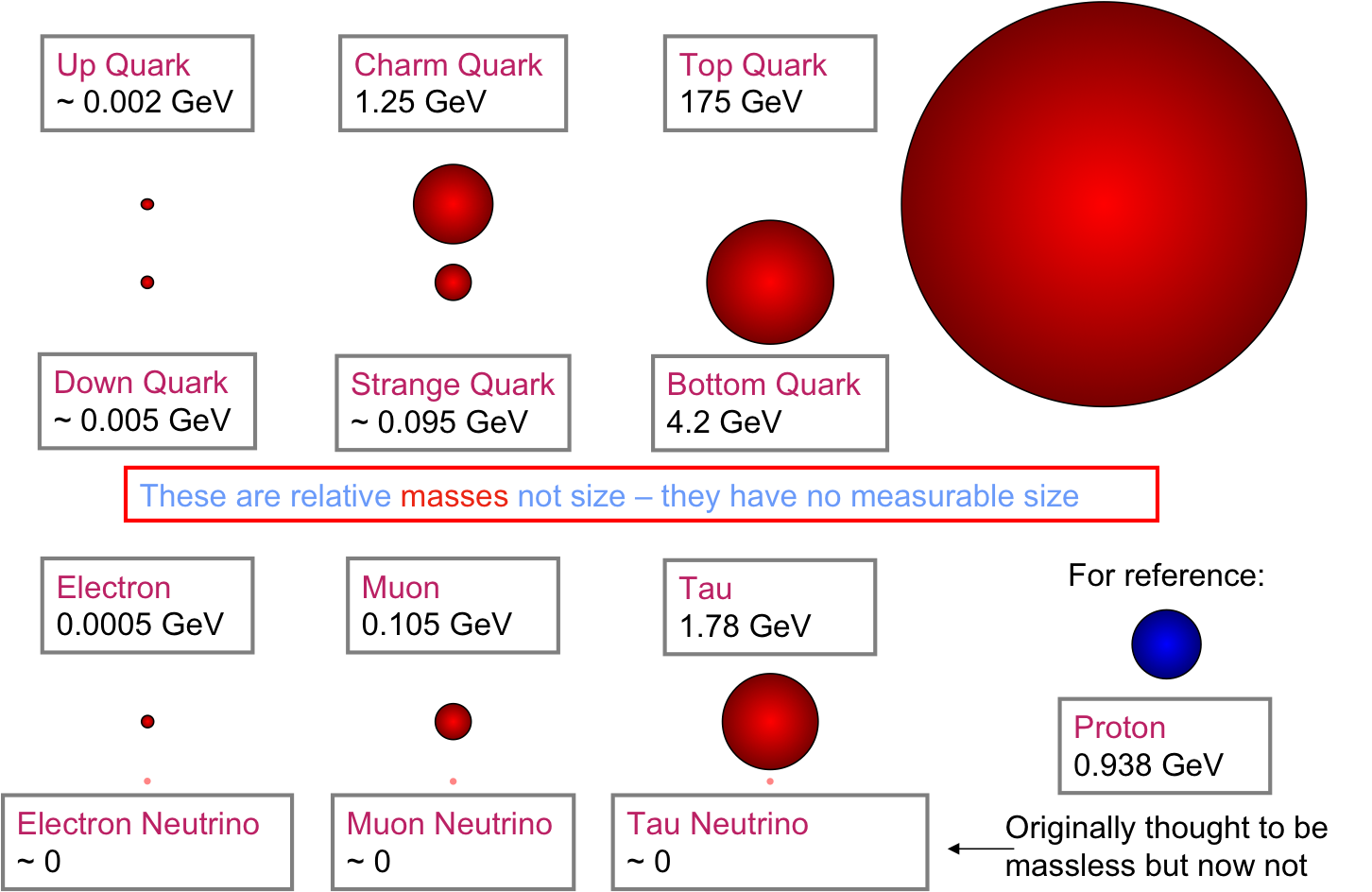 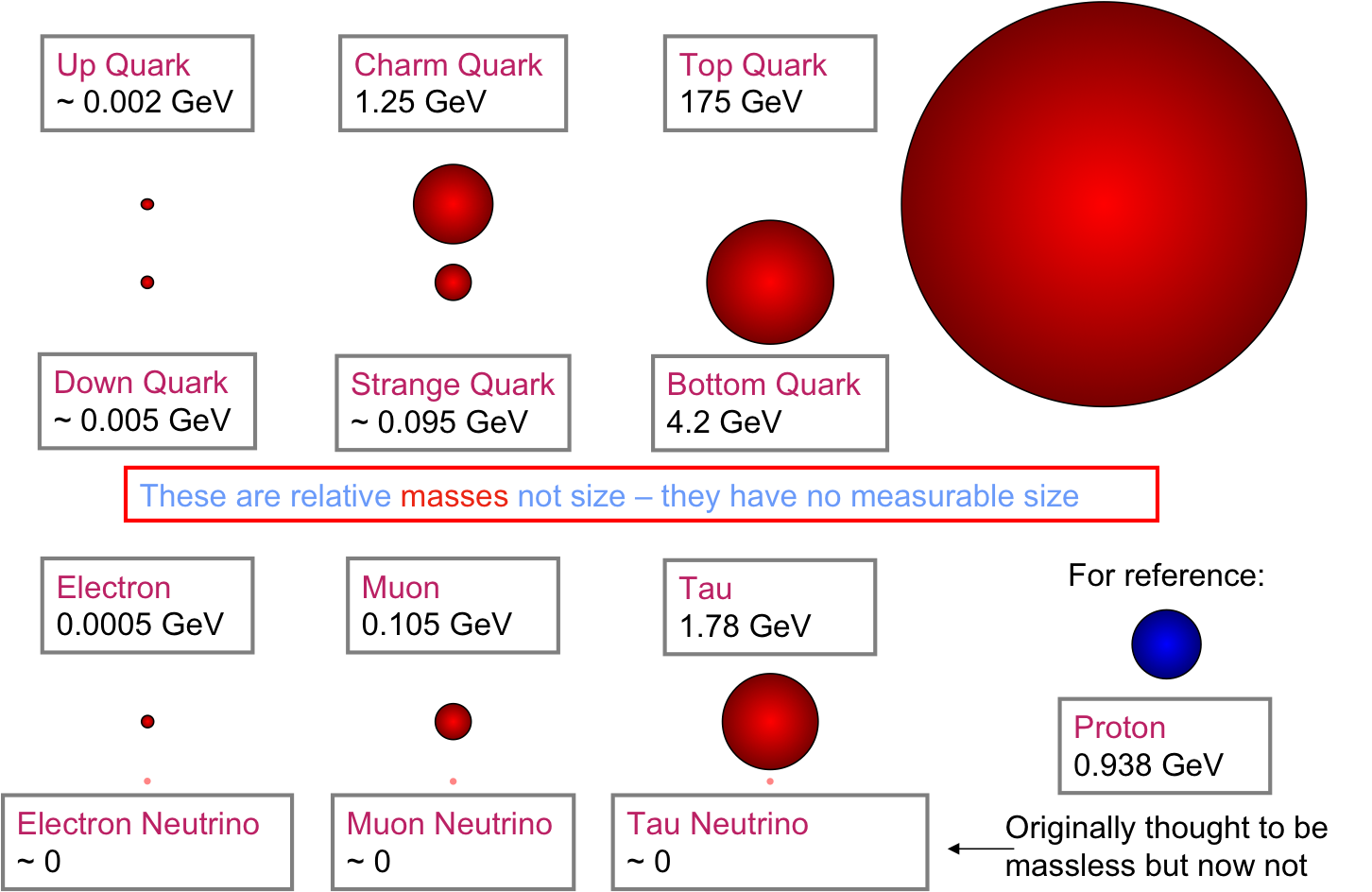 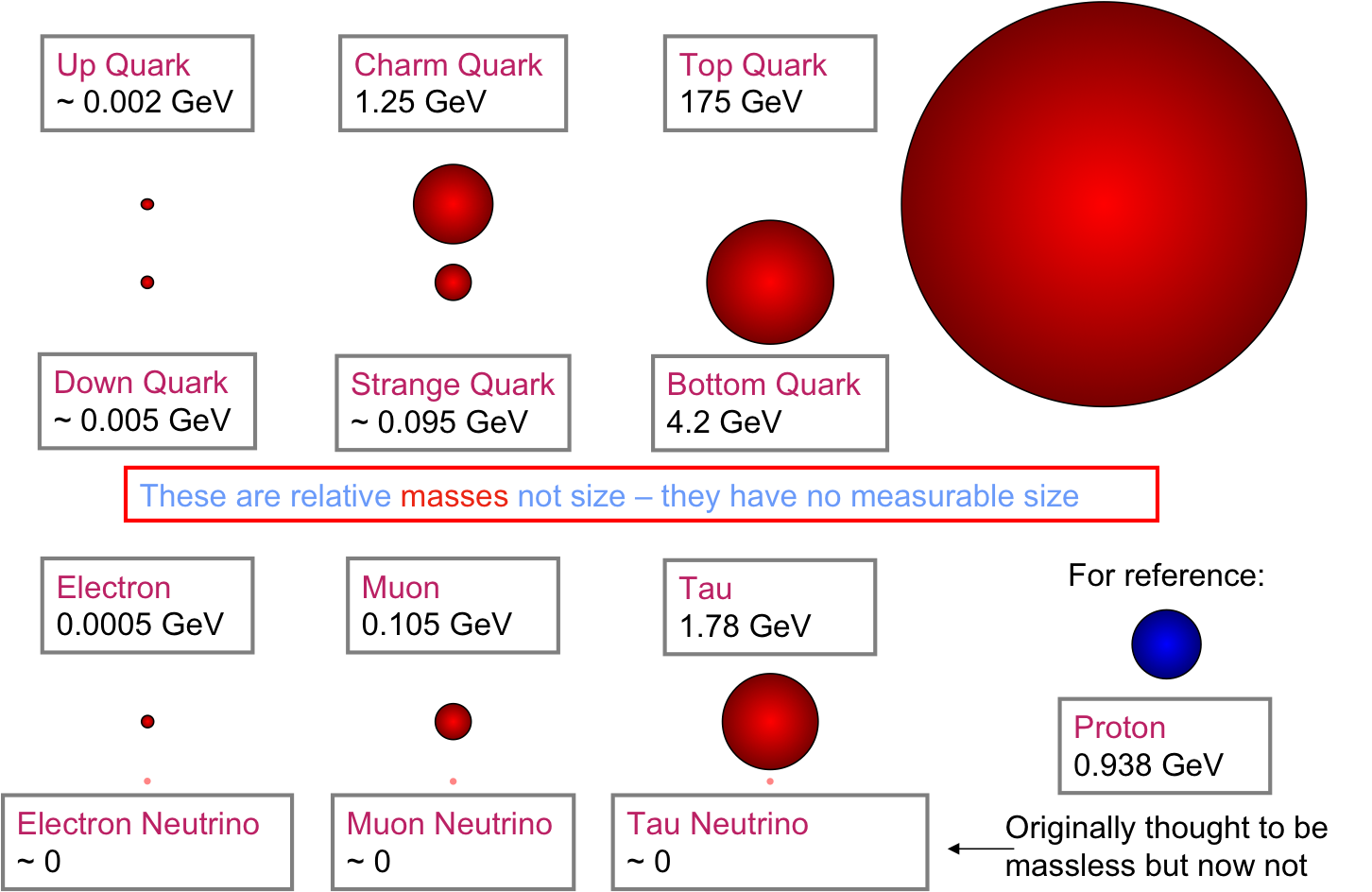 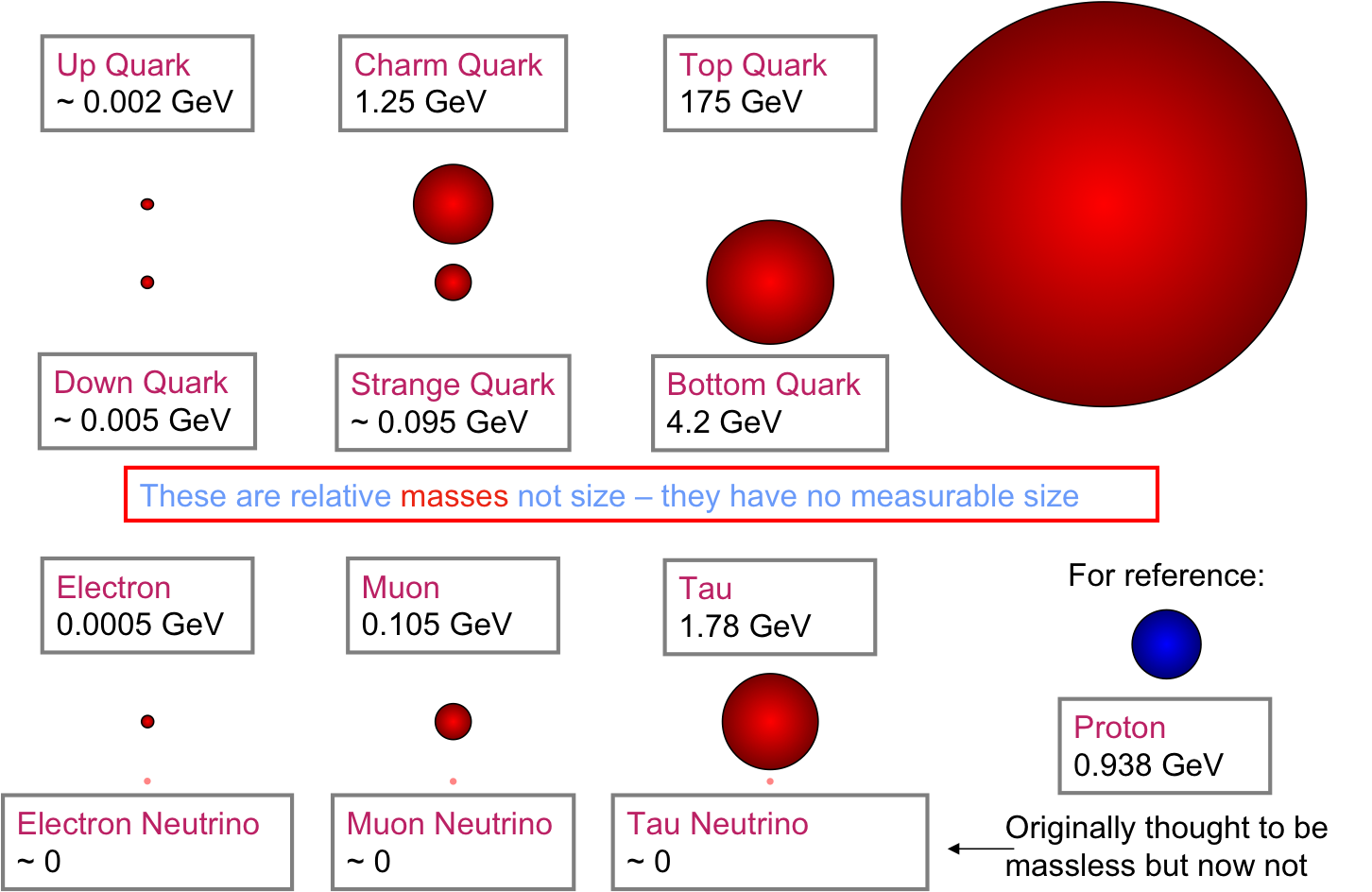 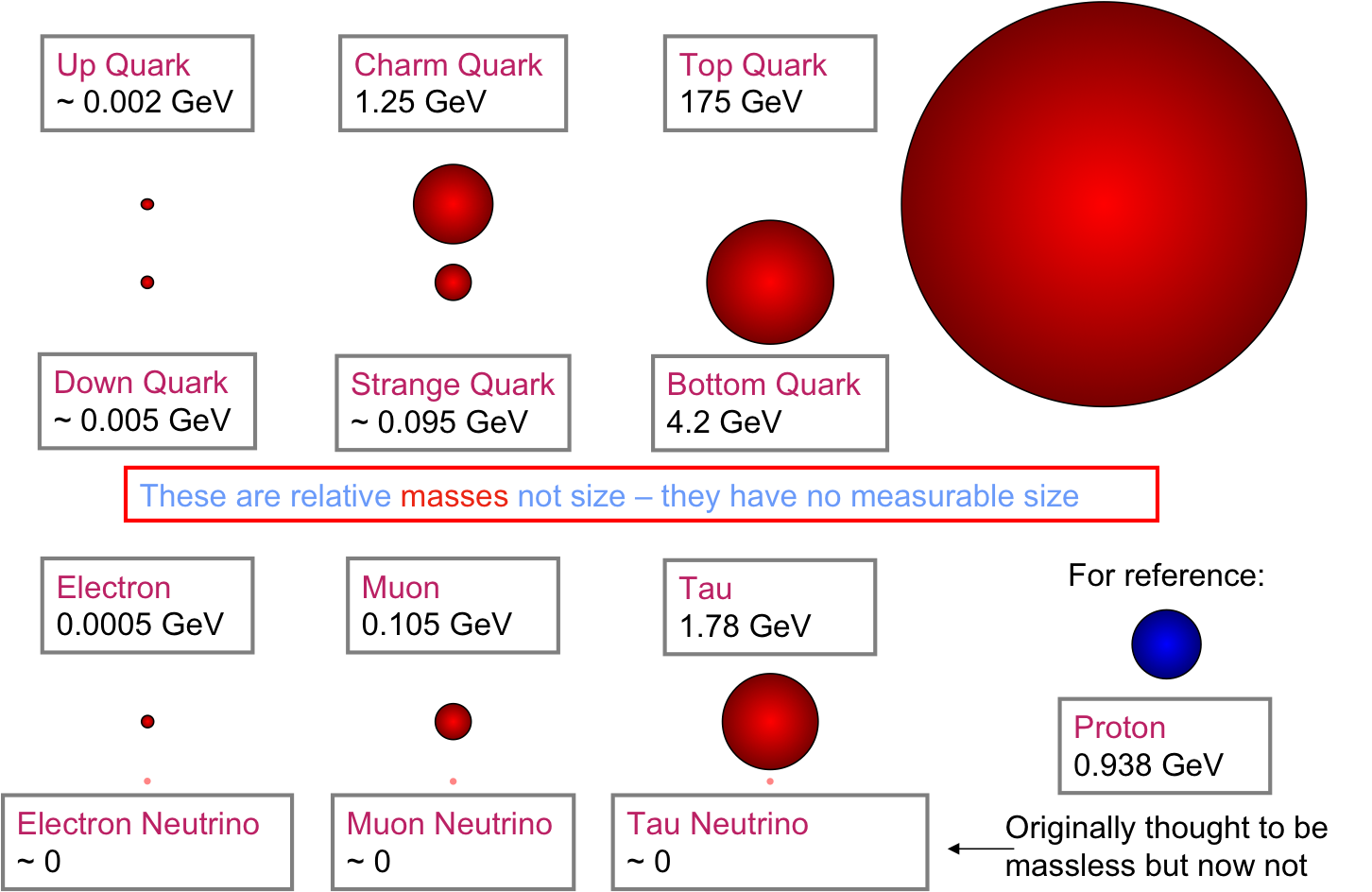 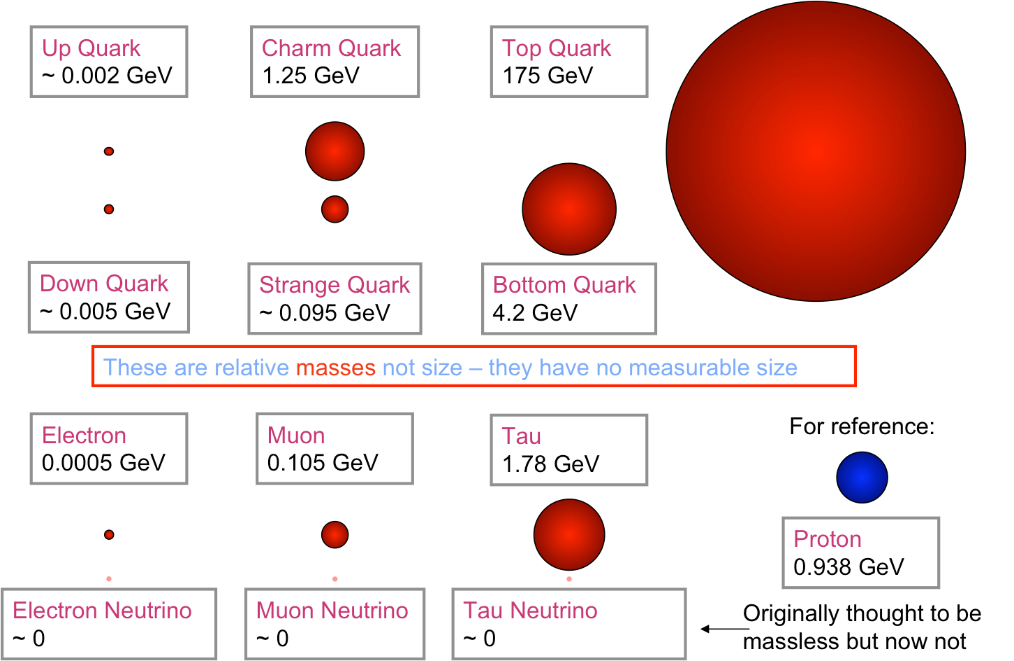 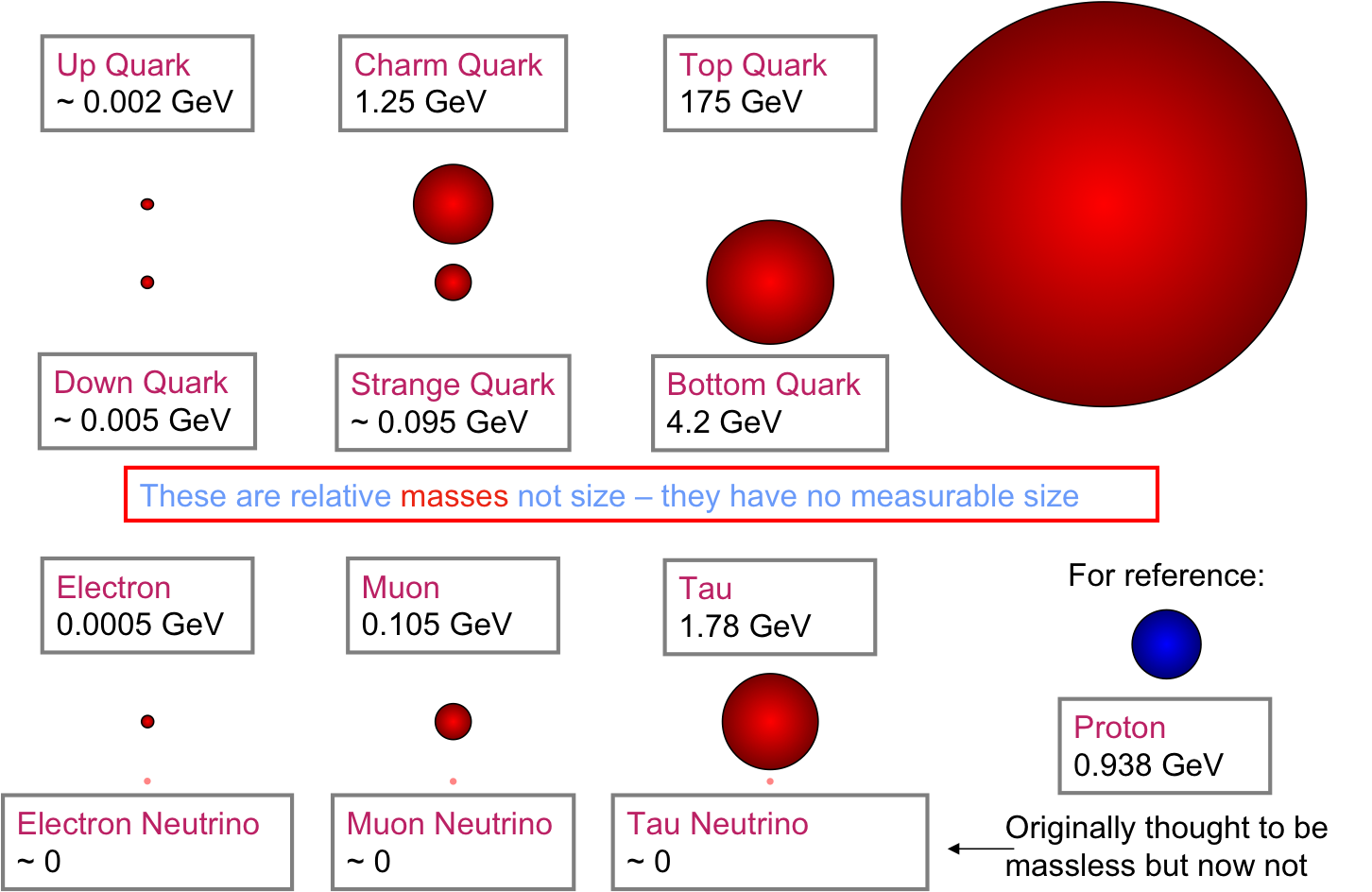 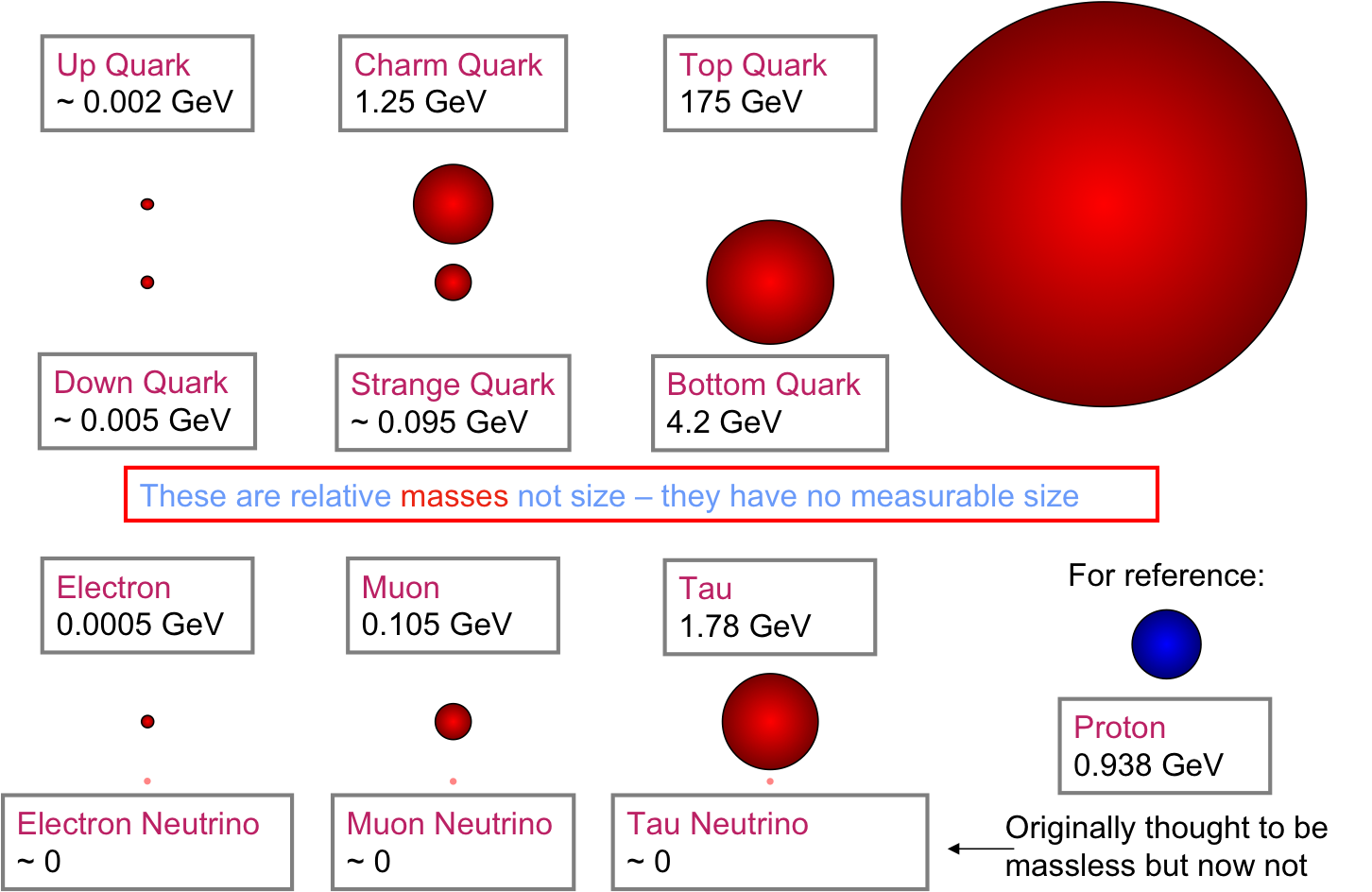 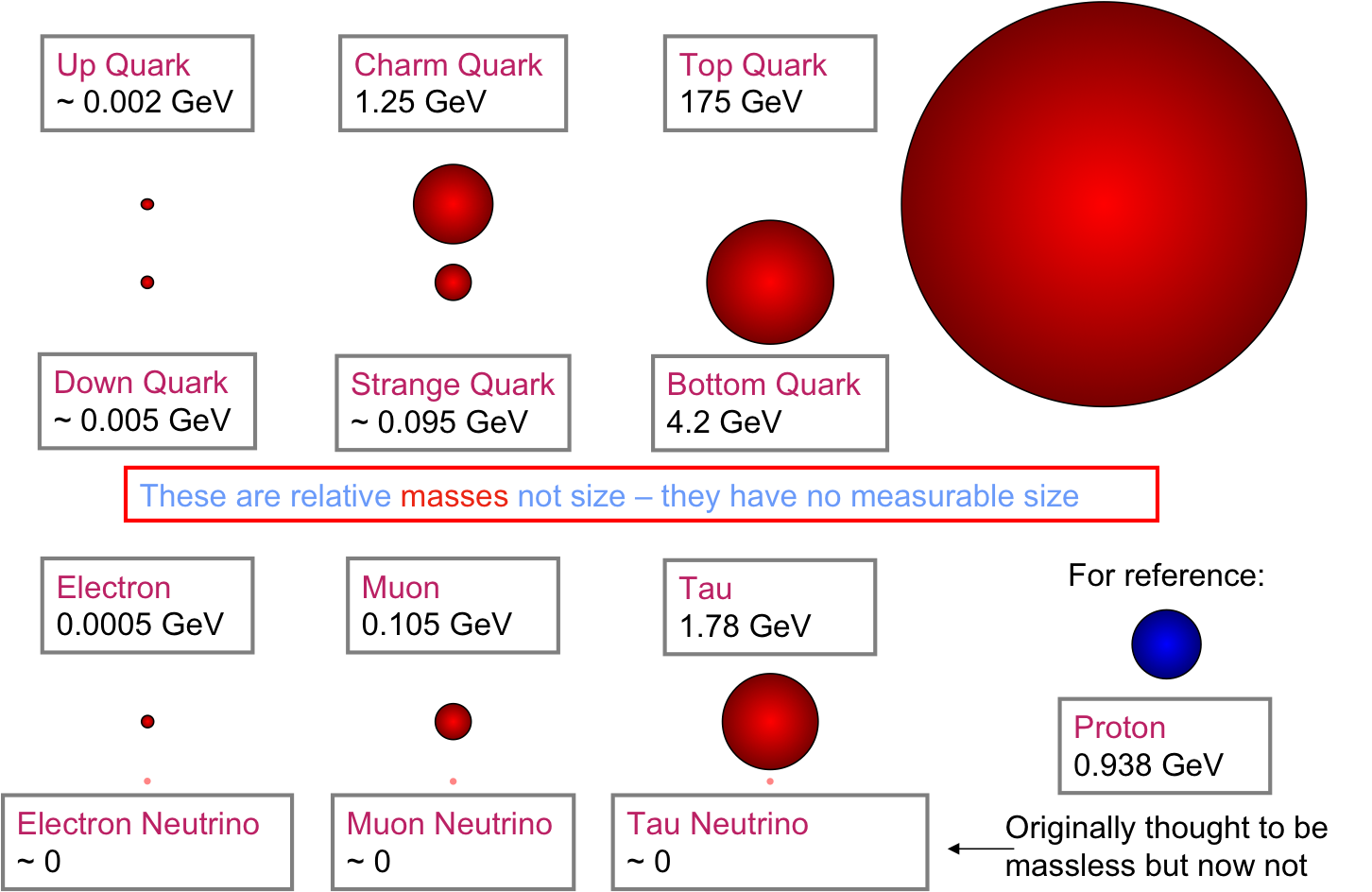 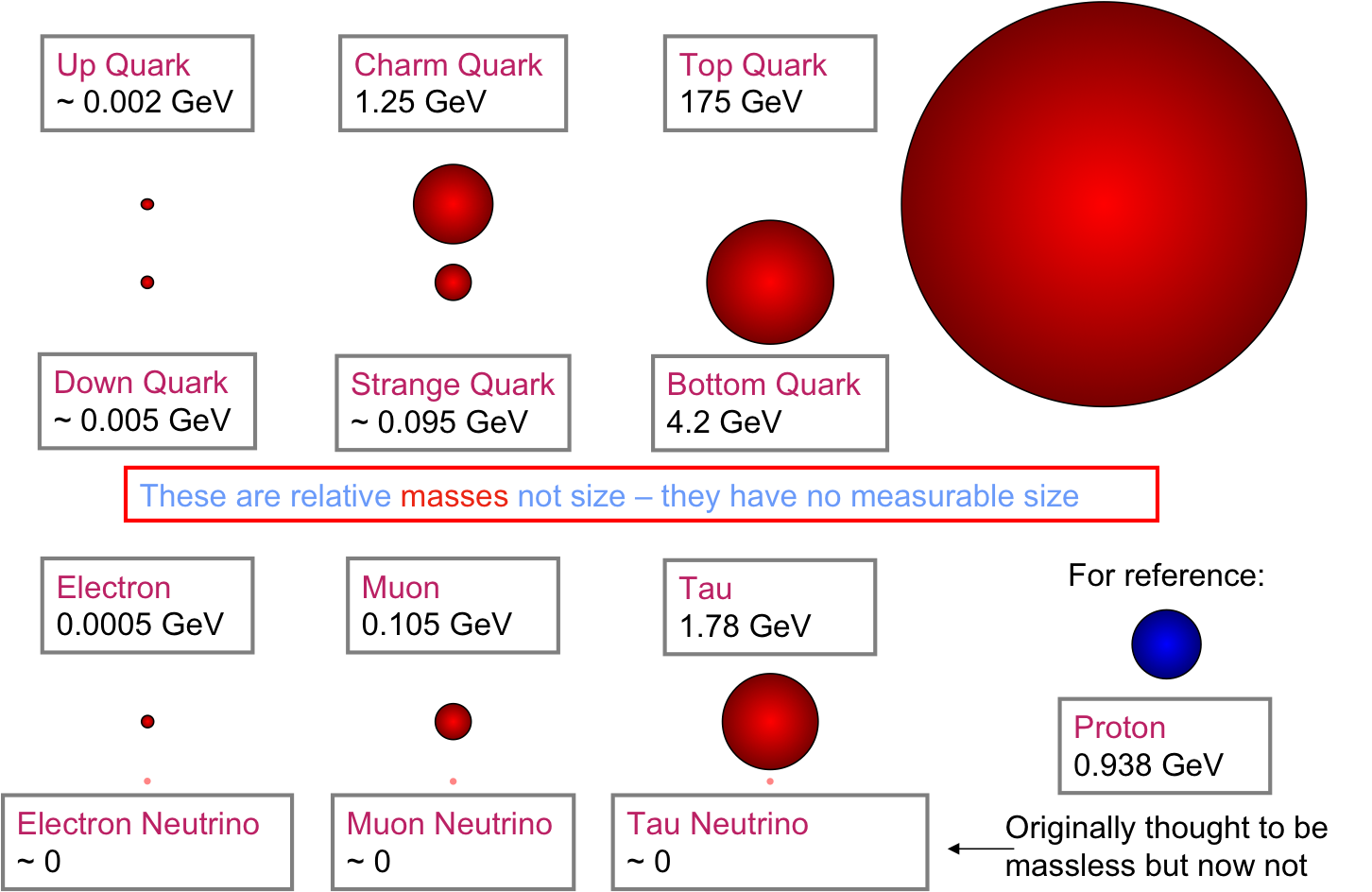 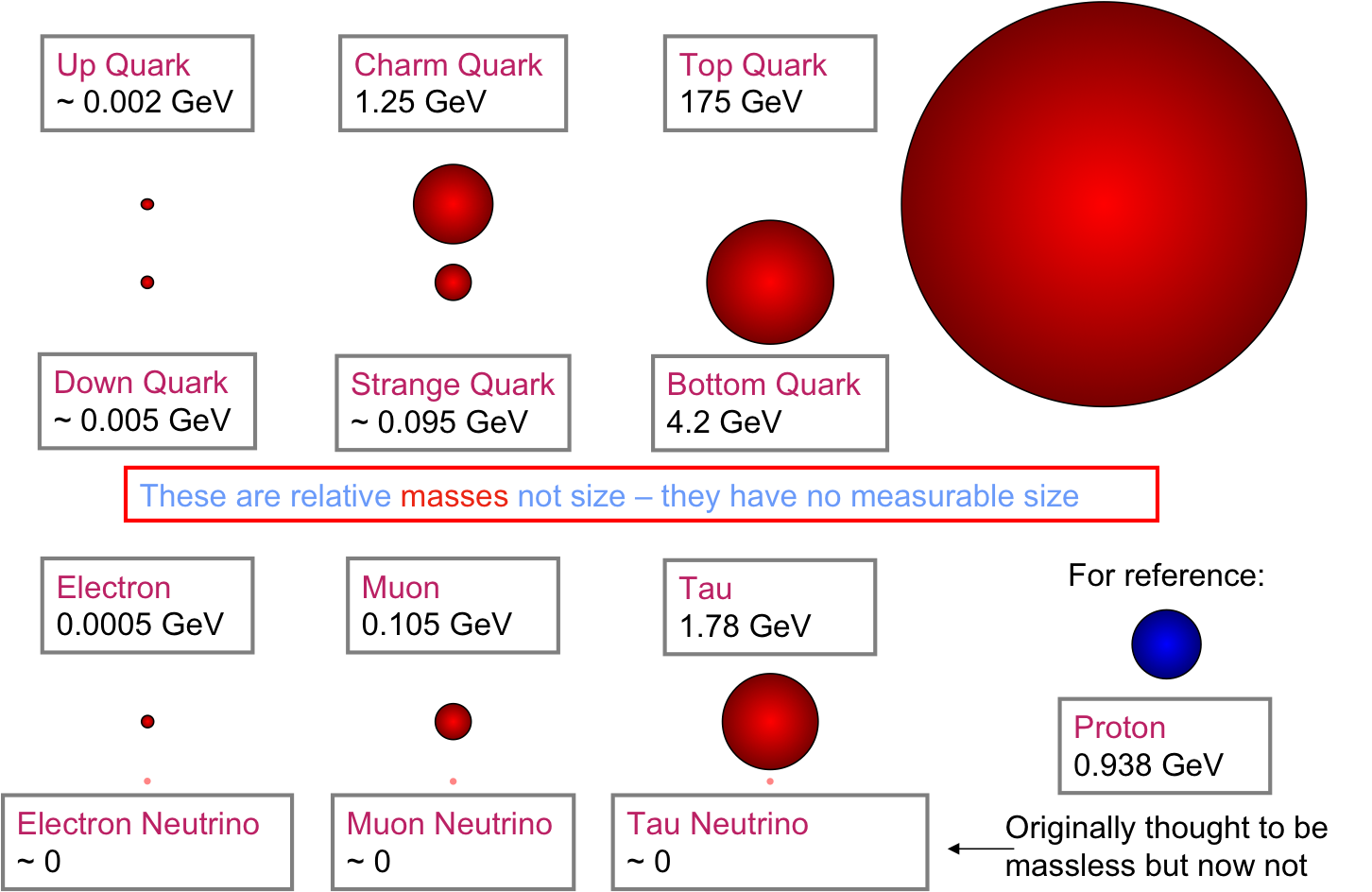 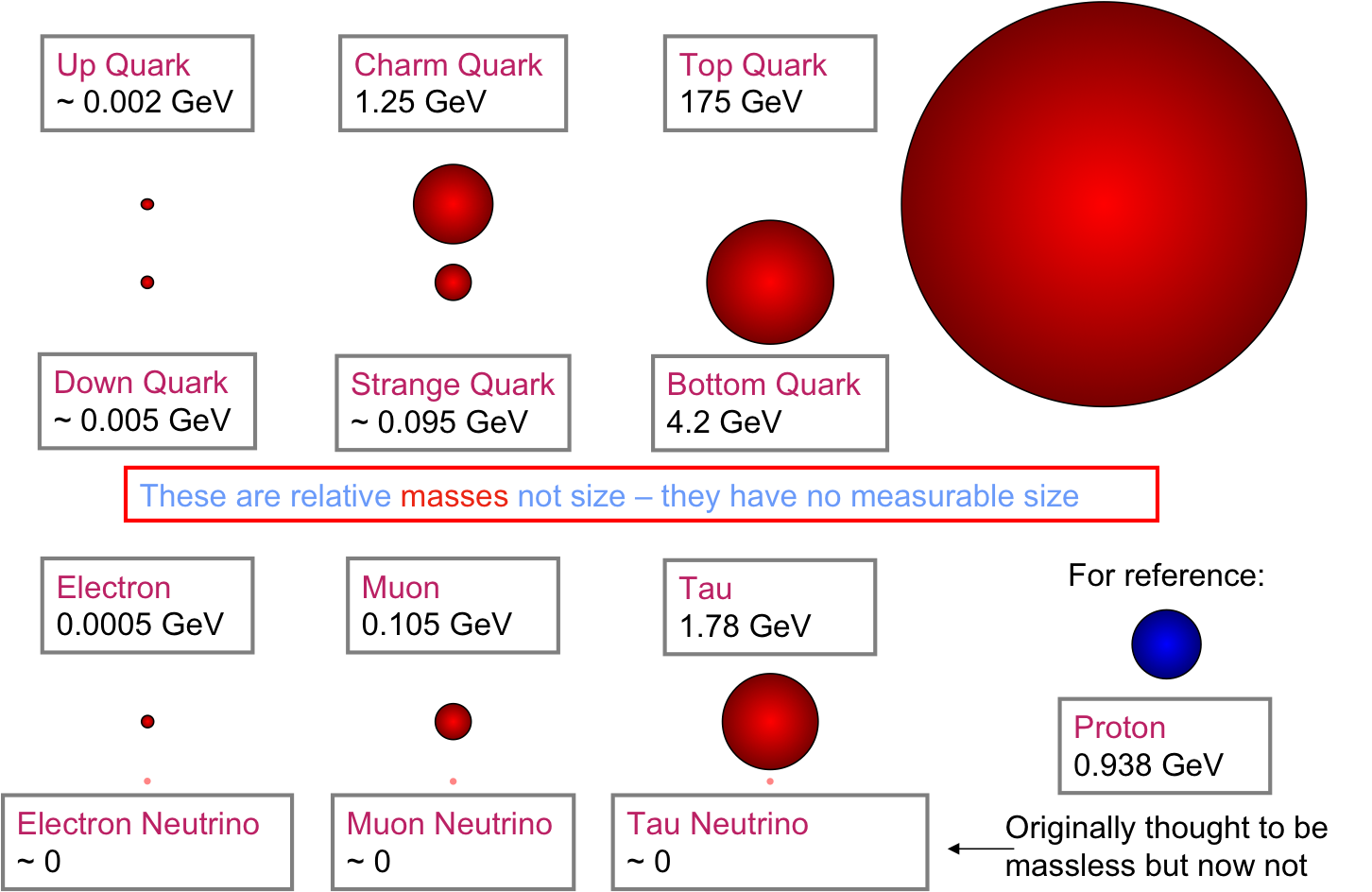 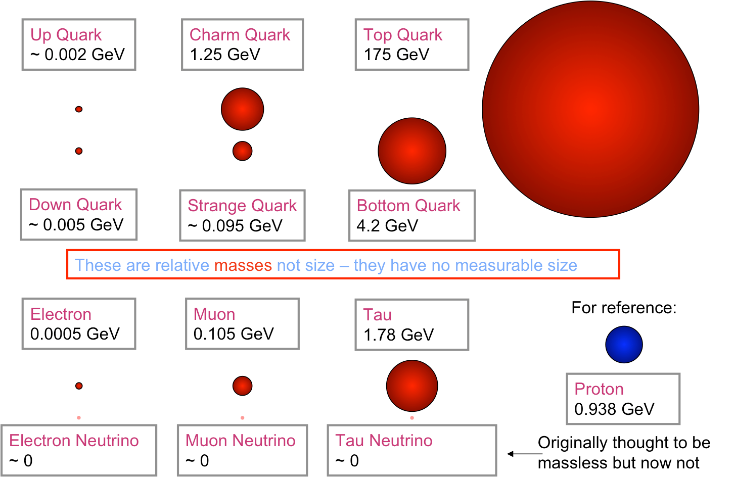 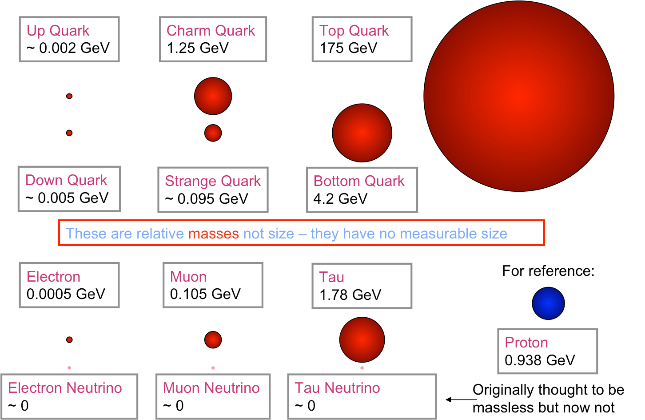 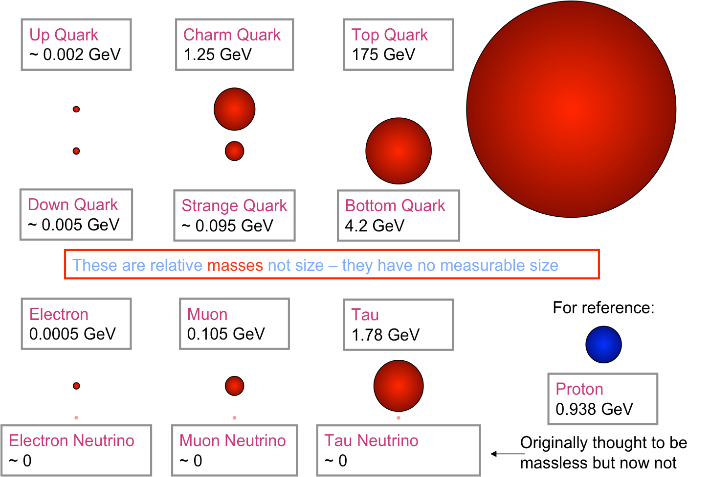 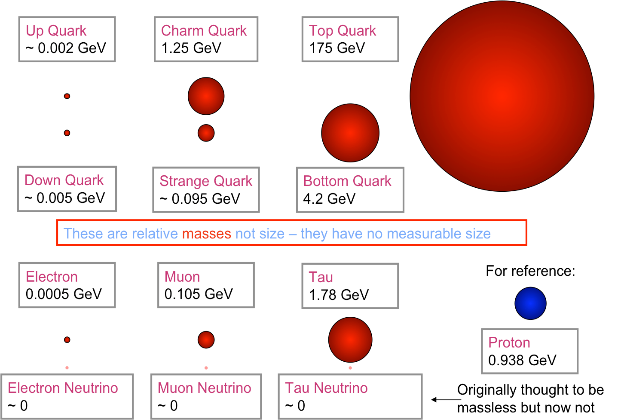 [Speaker Notes: Strong and weak nuclear force carriers were found]
Fundamentals
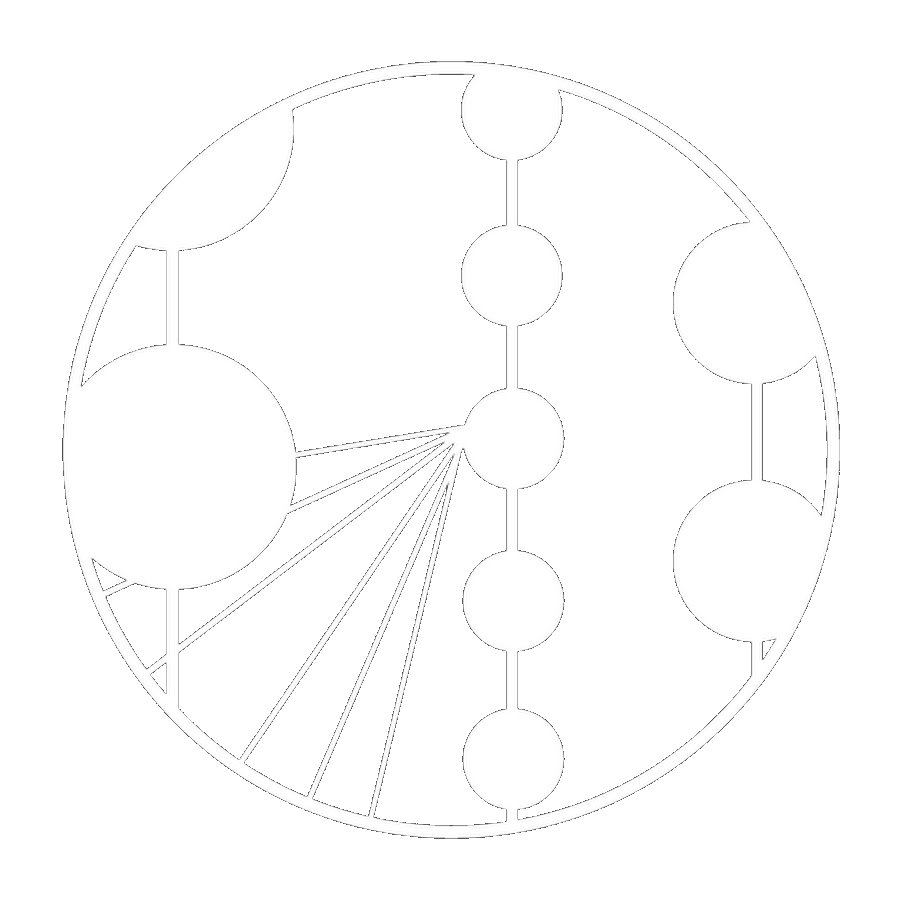 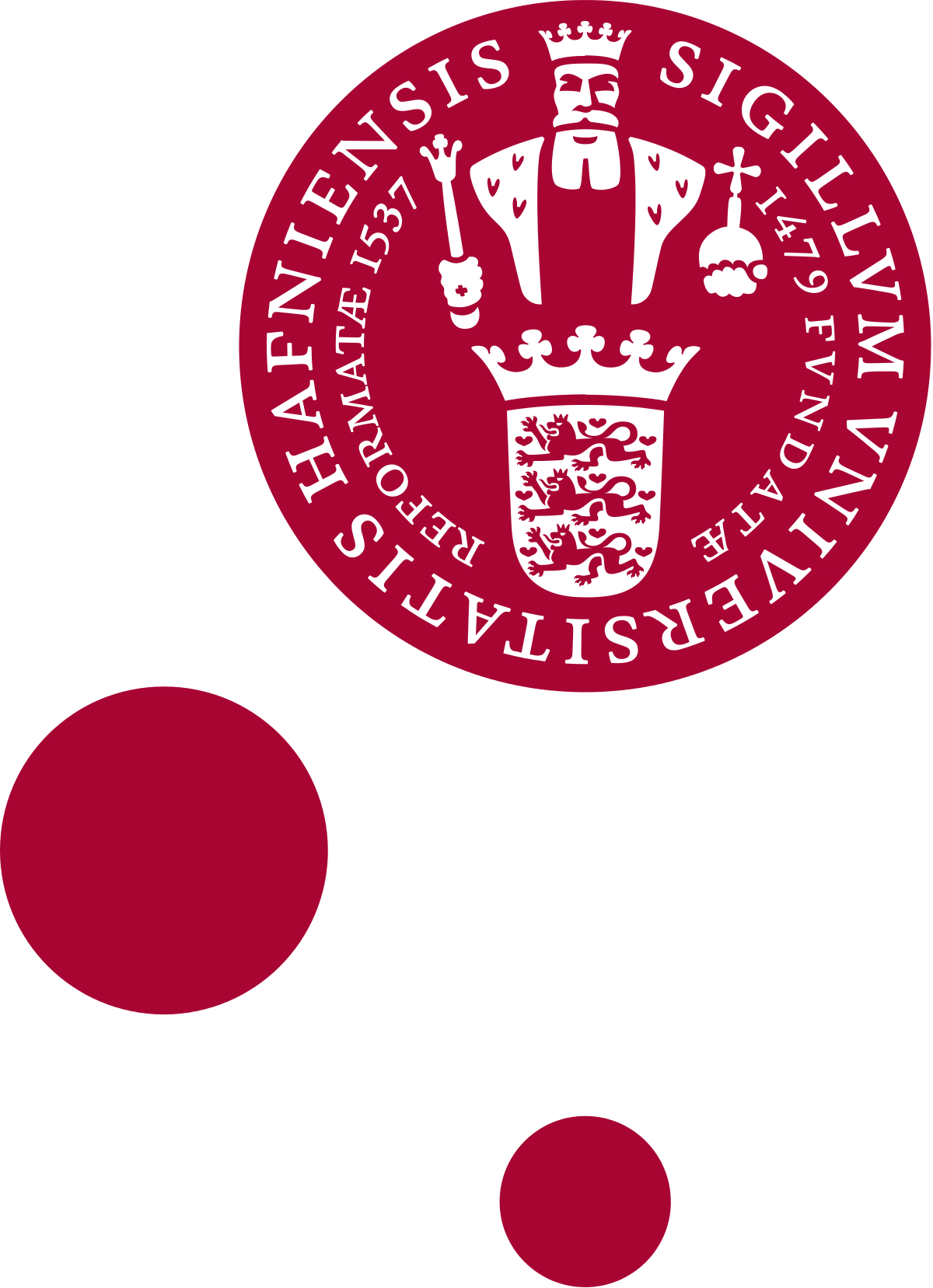 Quantum physics
Solar radiation
Quark model
Next generation
Forces incarnate
Forces unite
Standard model
LHC
Tevatron
1964
2012
H
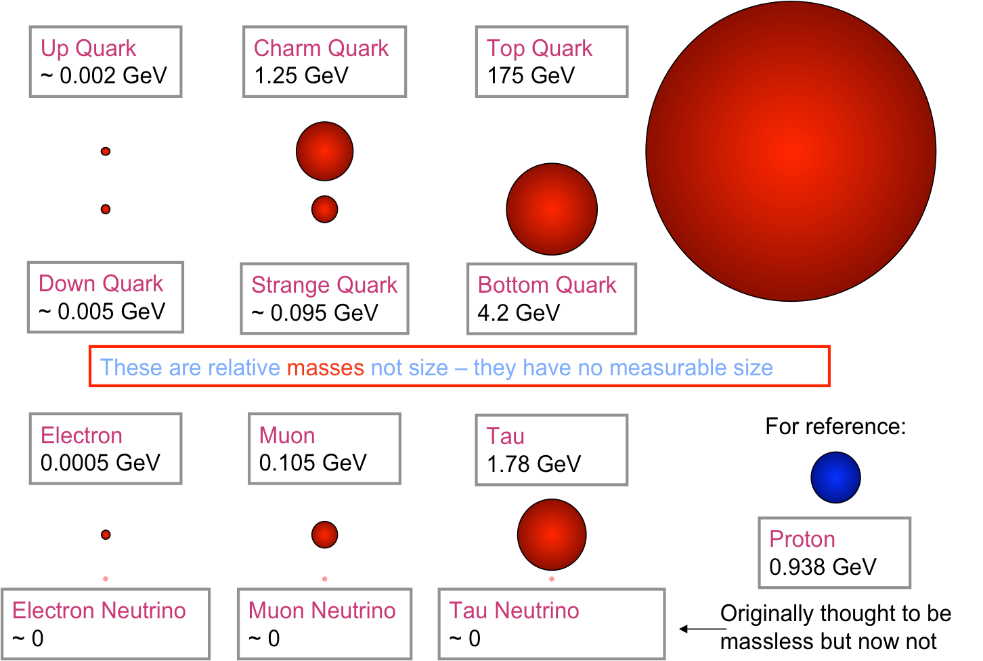 c
t
1973
1995
u
Z
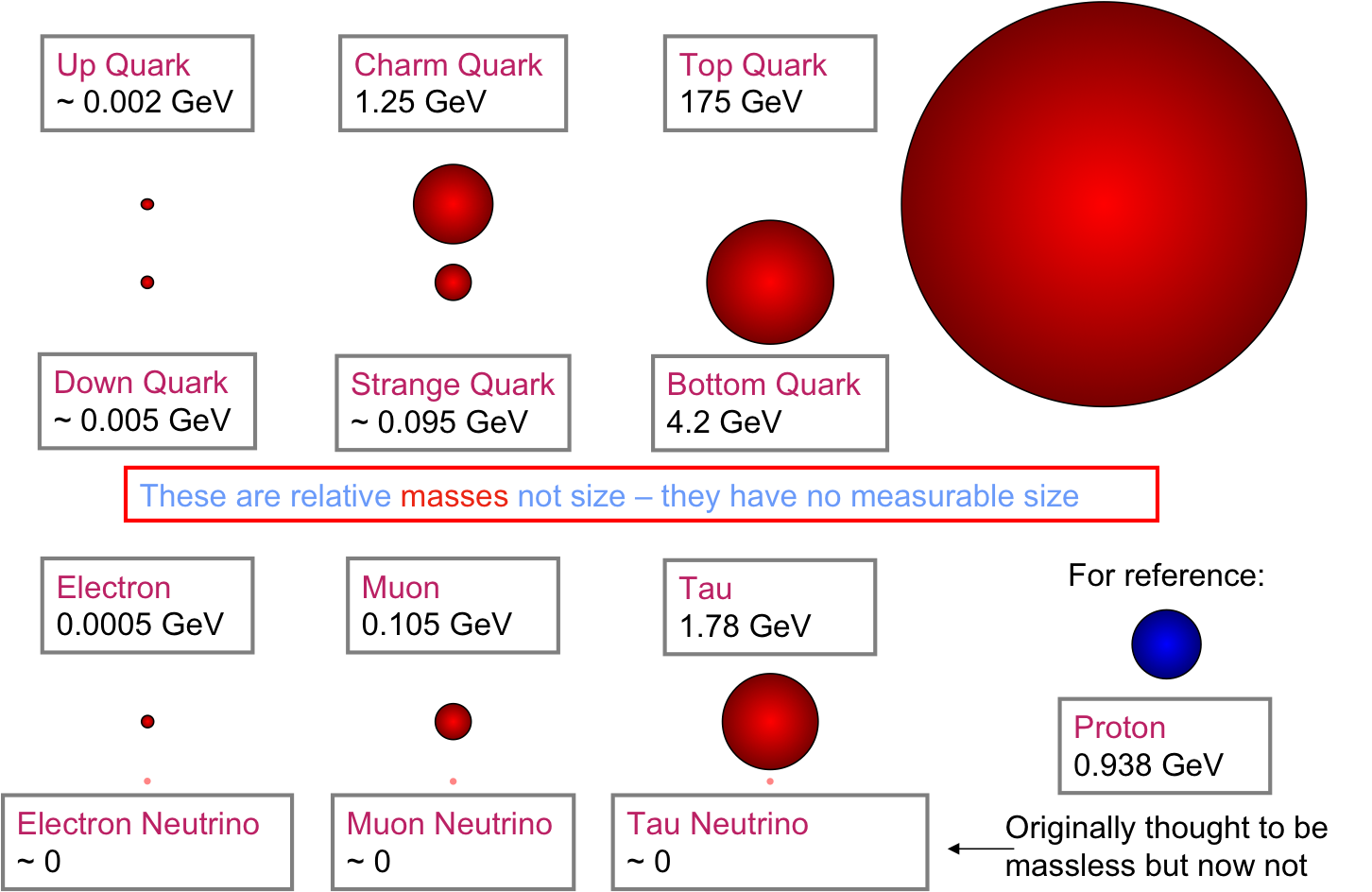 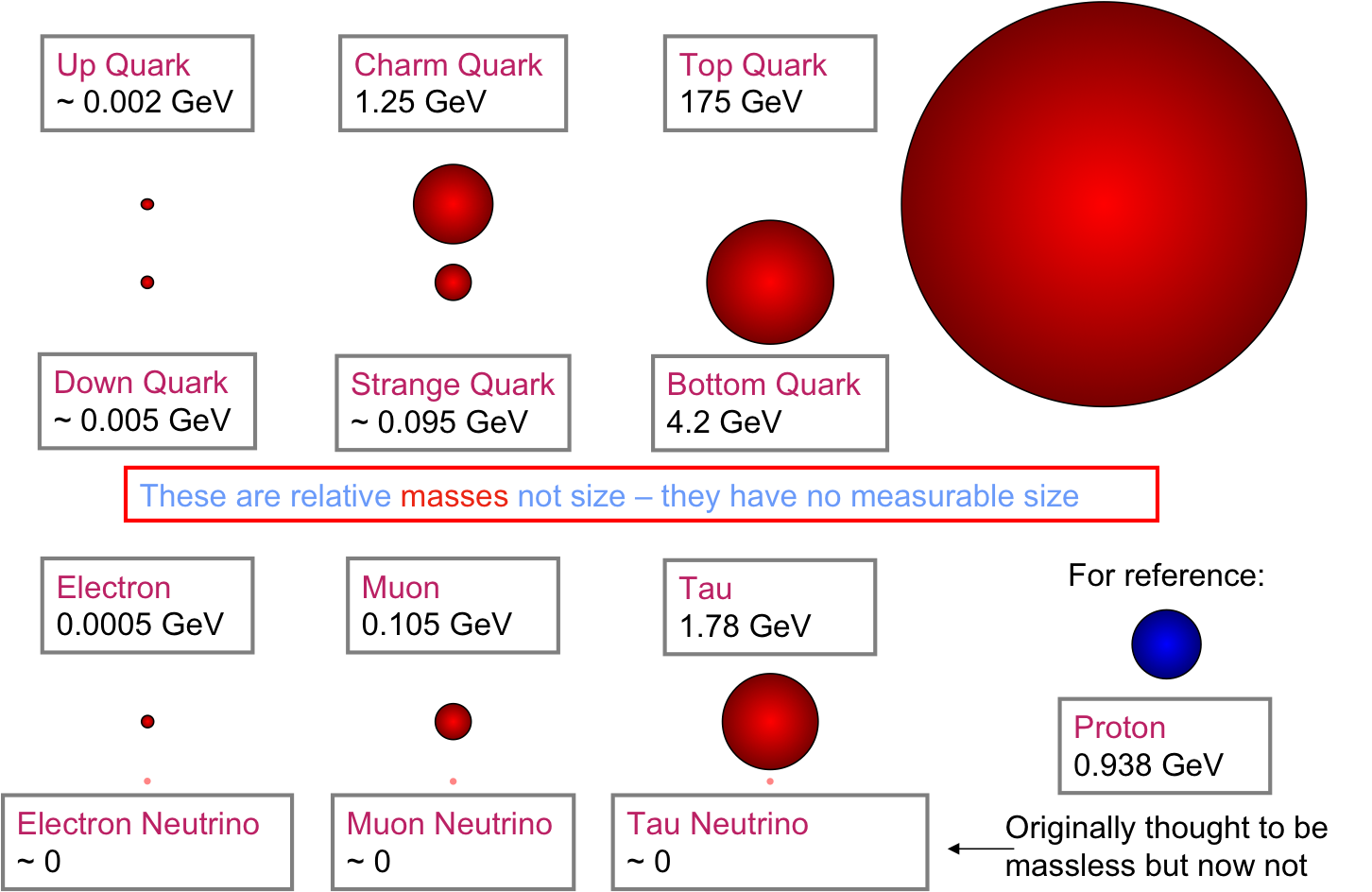 b
W
d
s
τ
g
µ
e
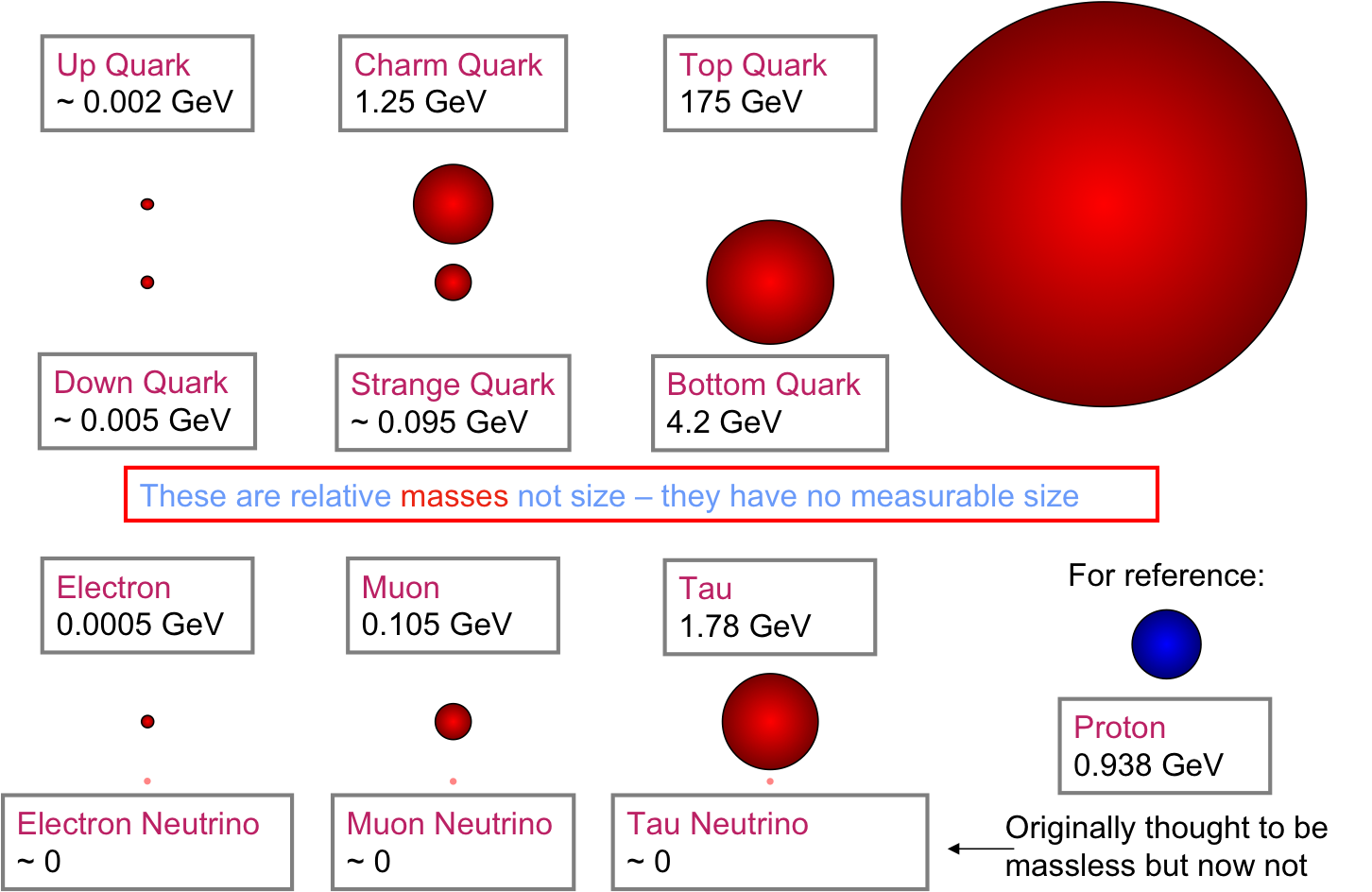 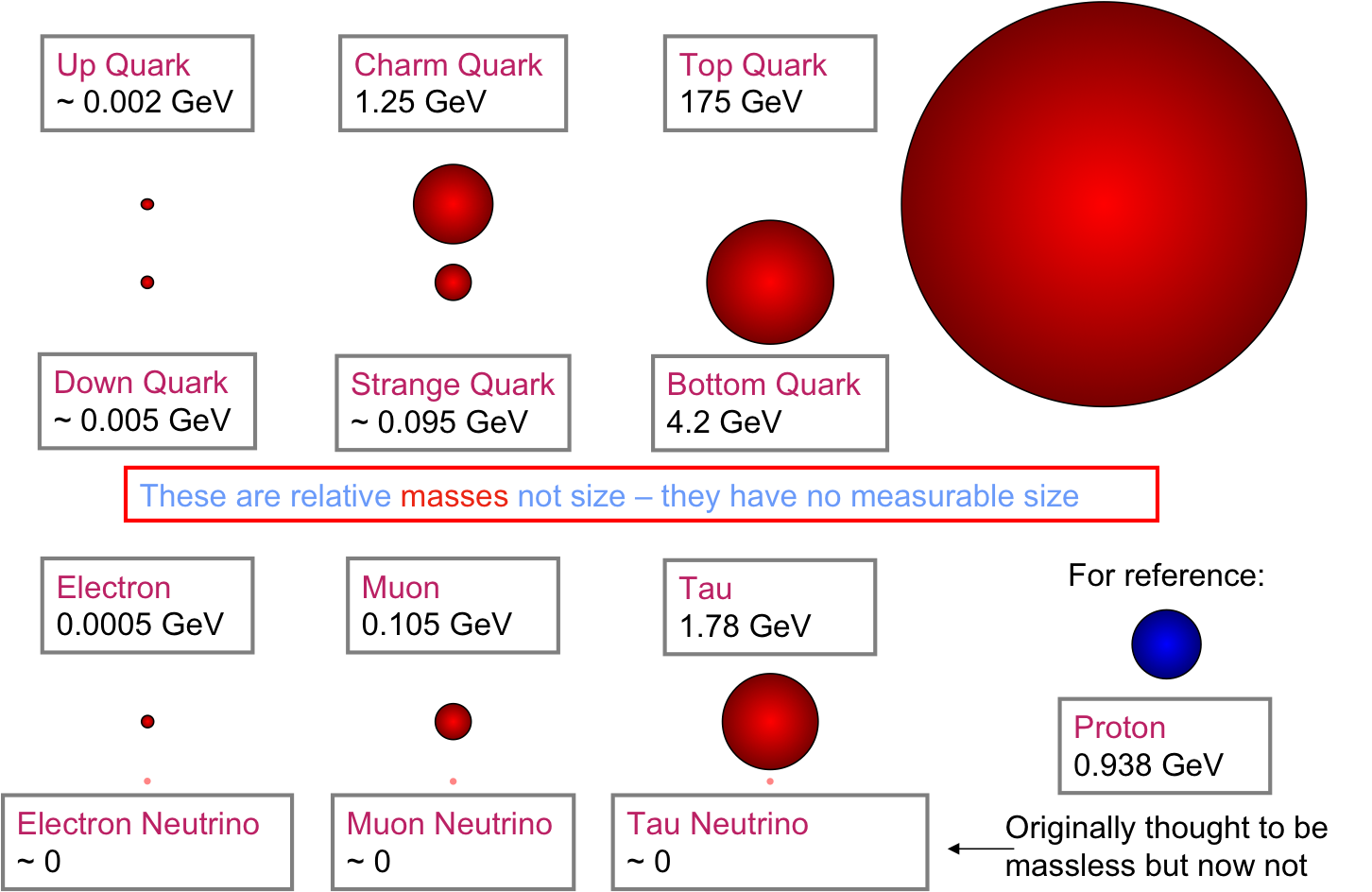 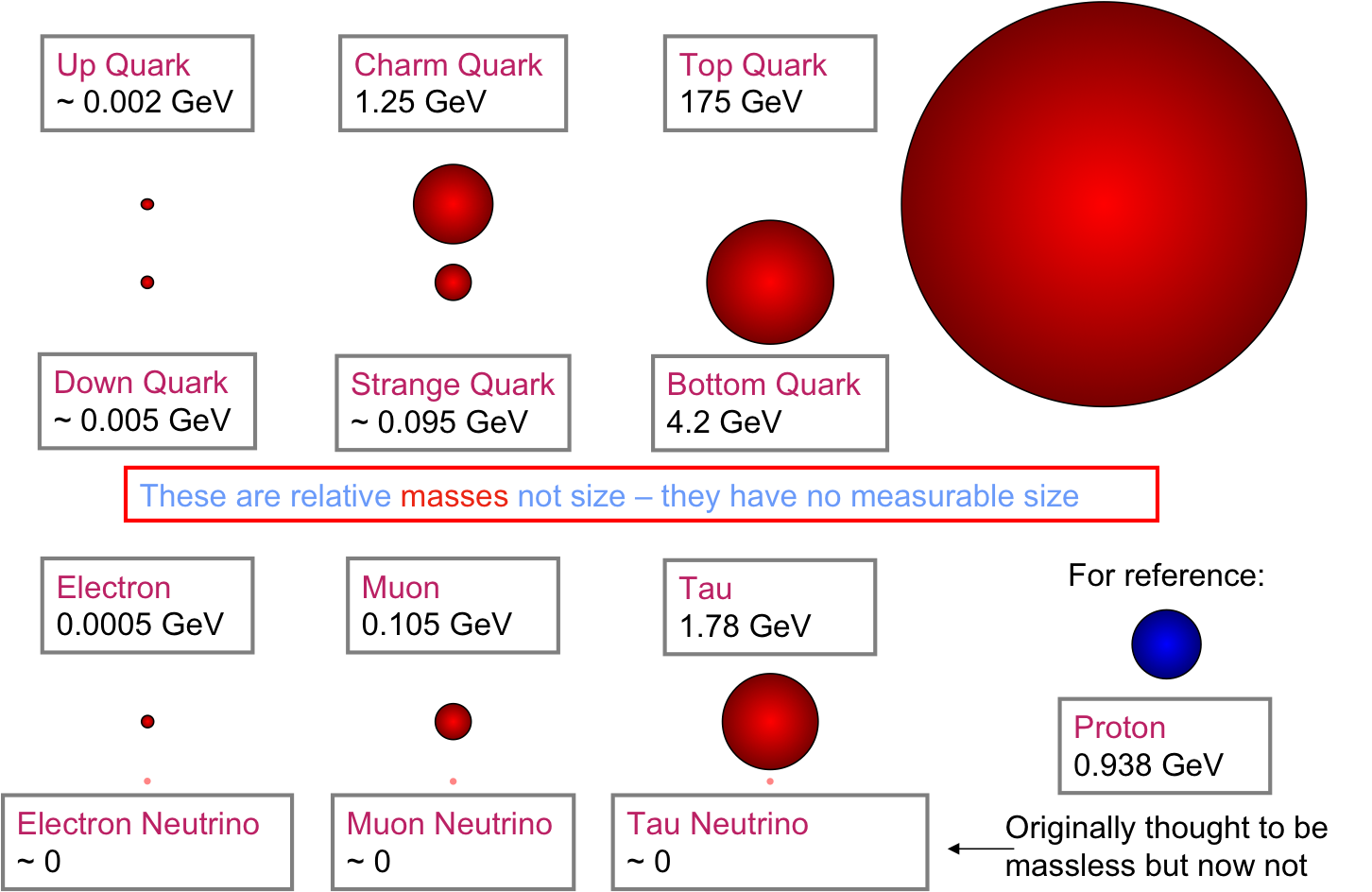 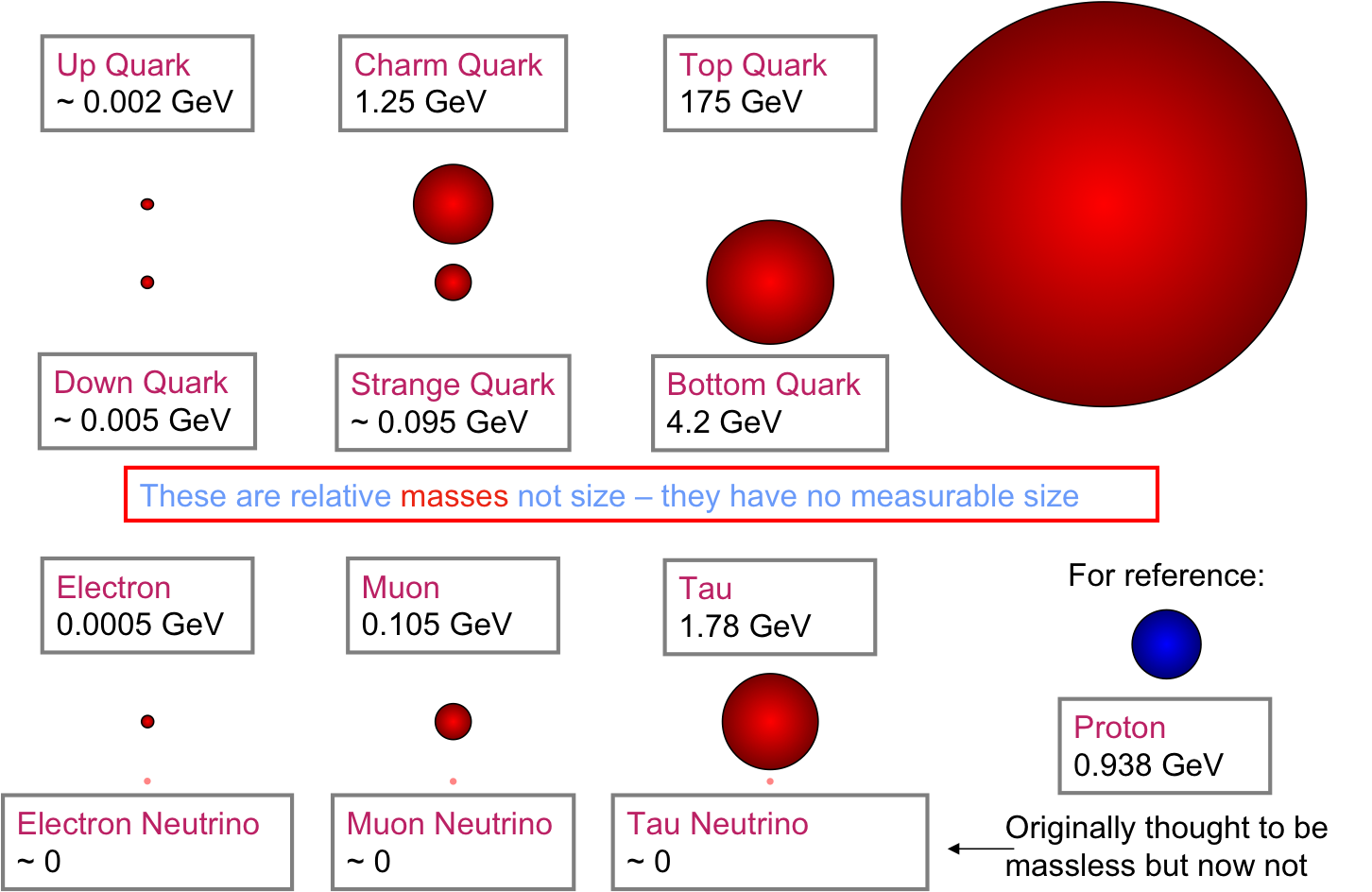 ντ
1975
2000
νe
νµ
γ
Tevatron
Standard Model
36
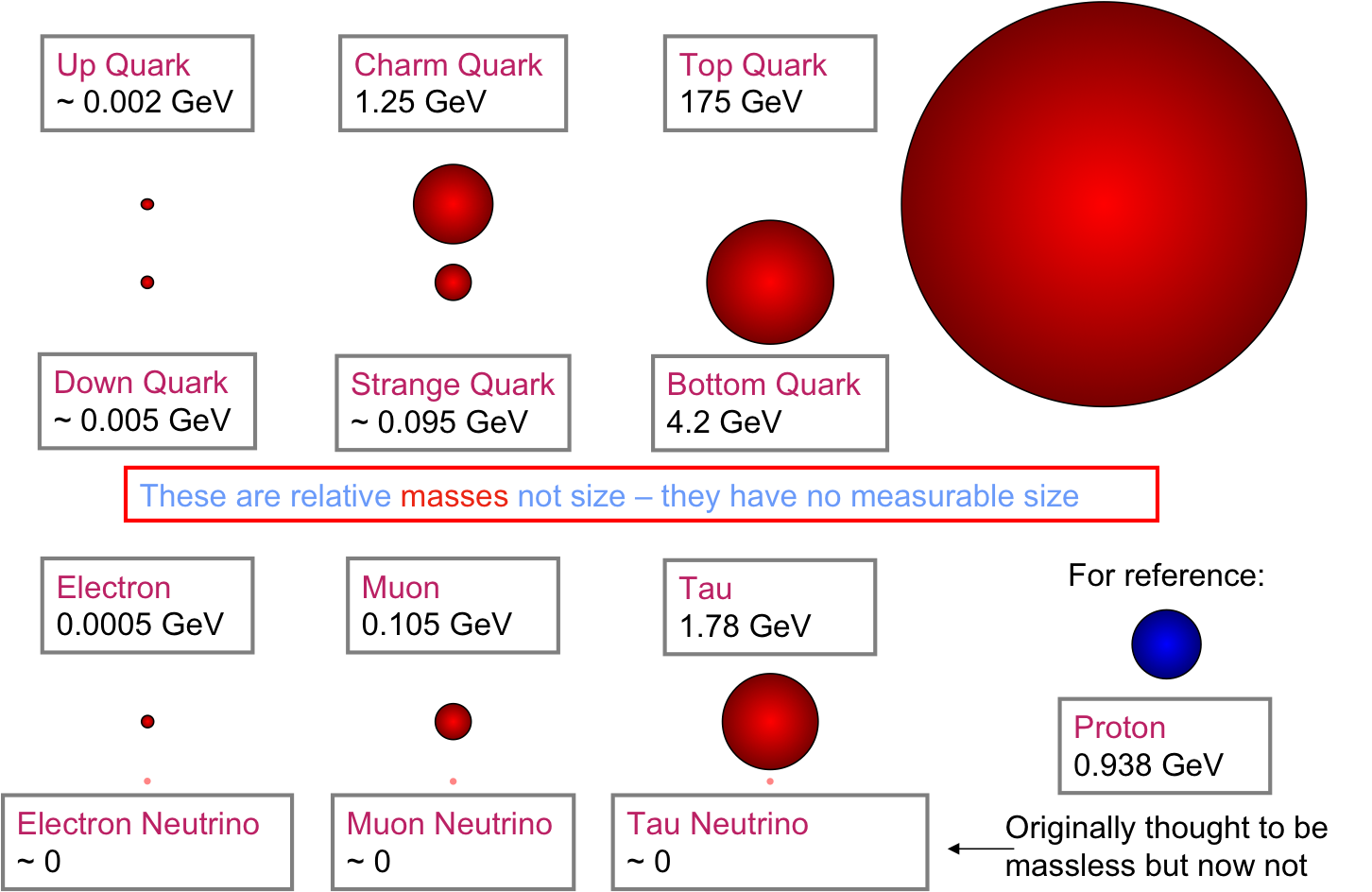 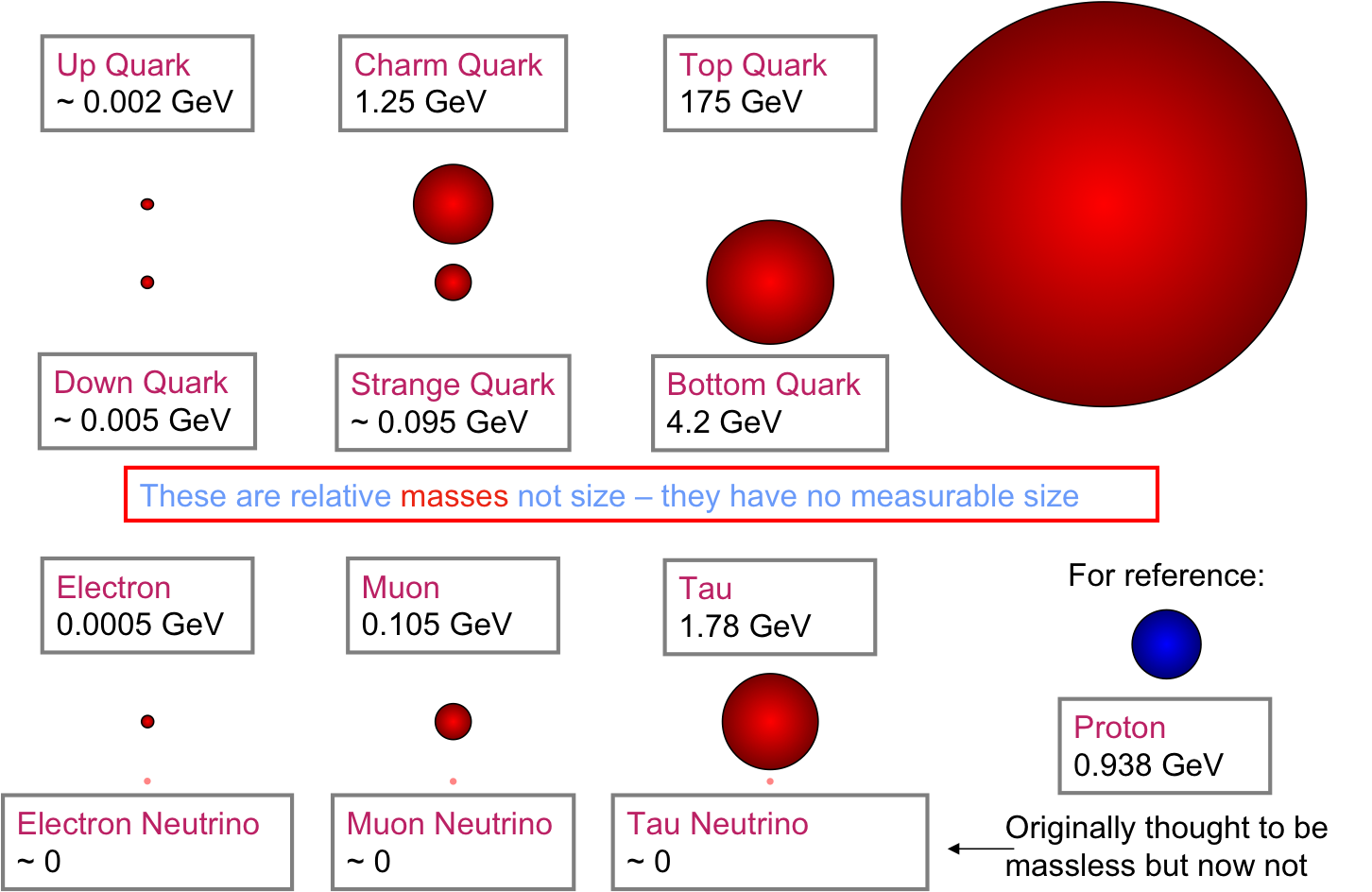 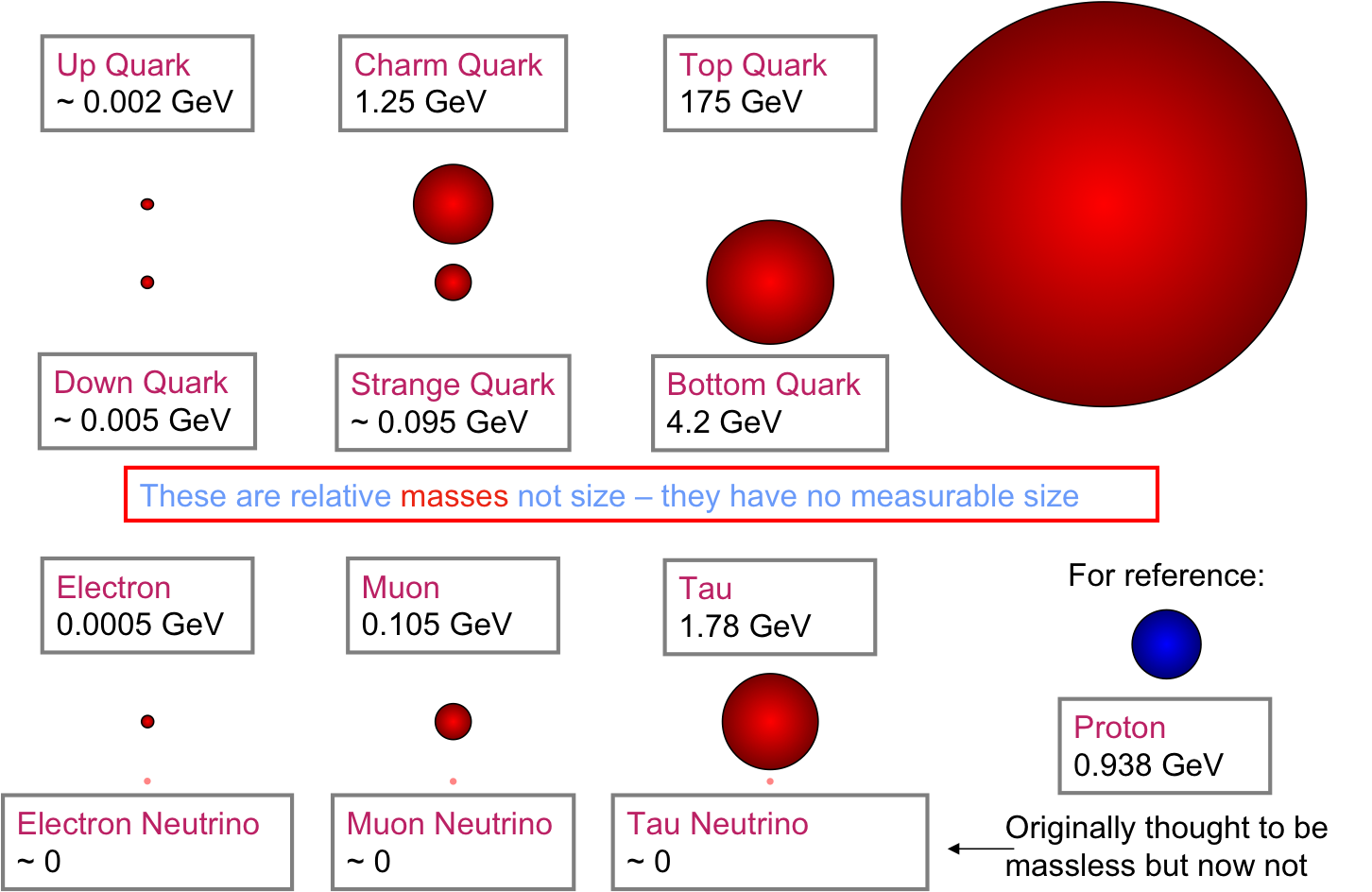 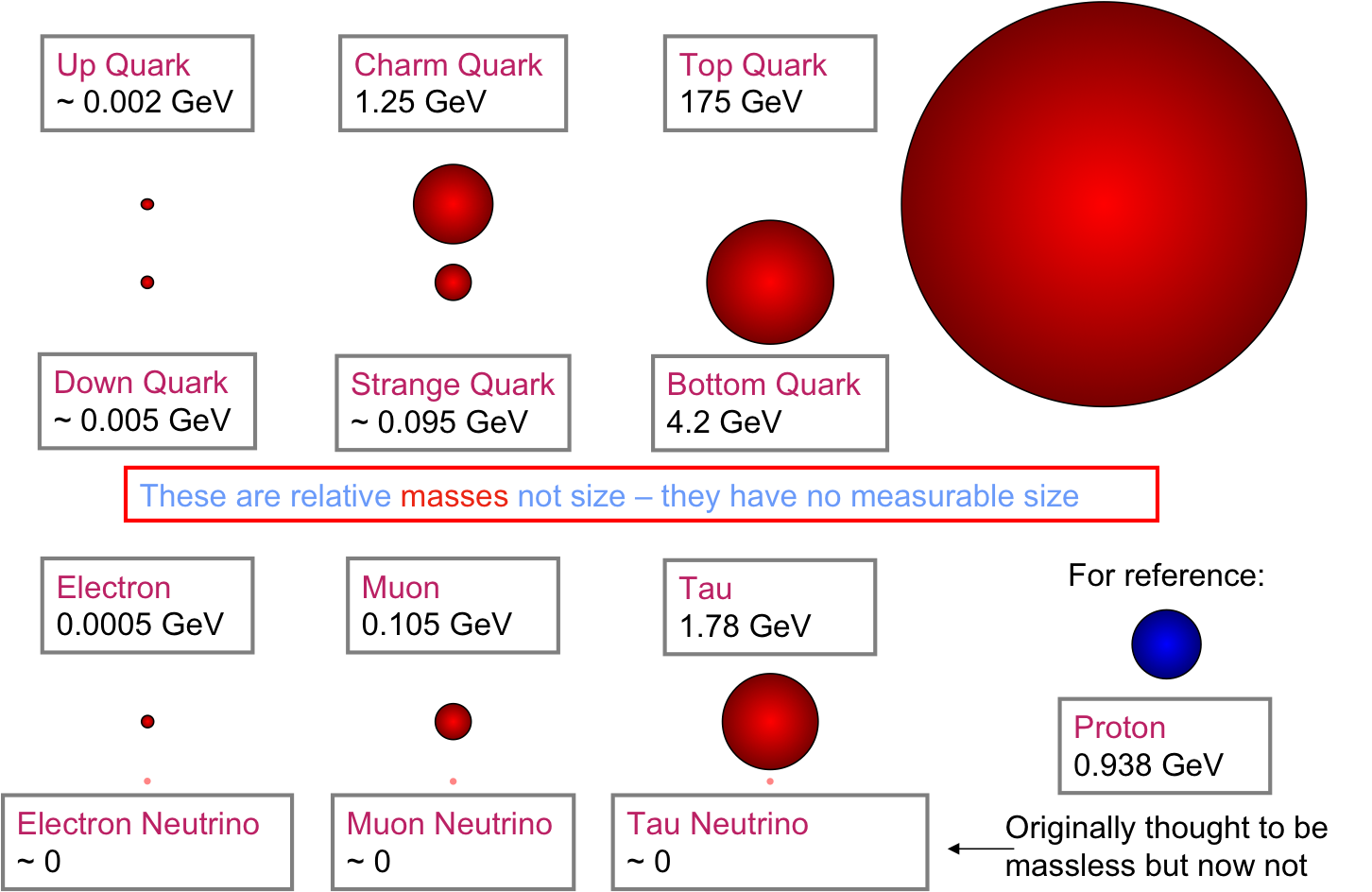 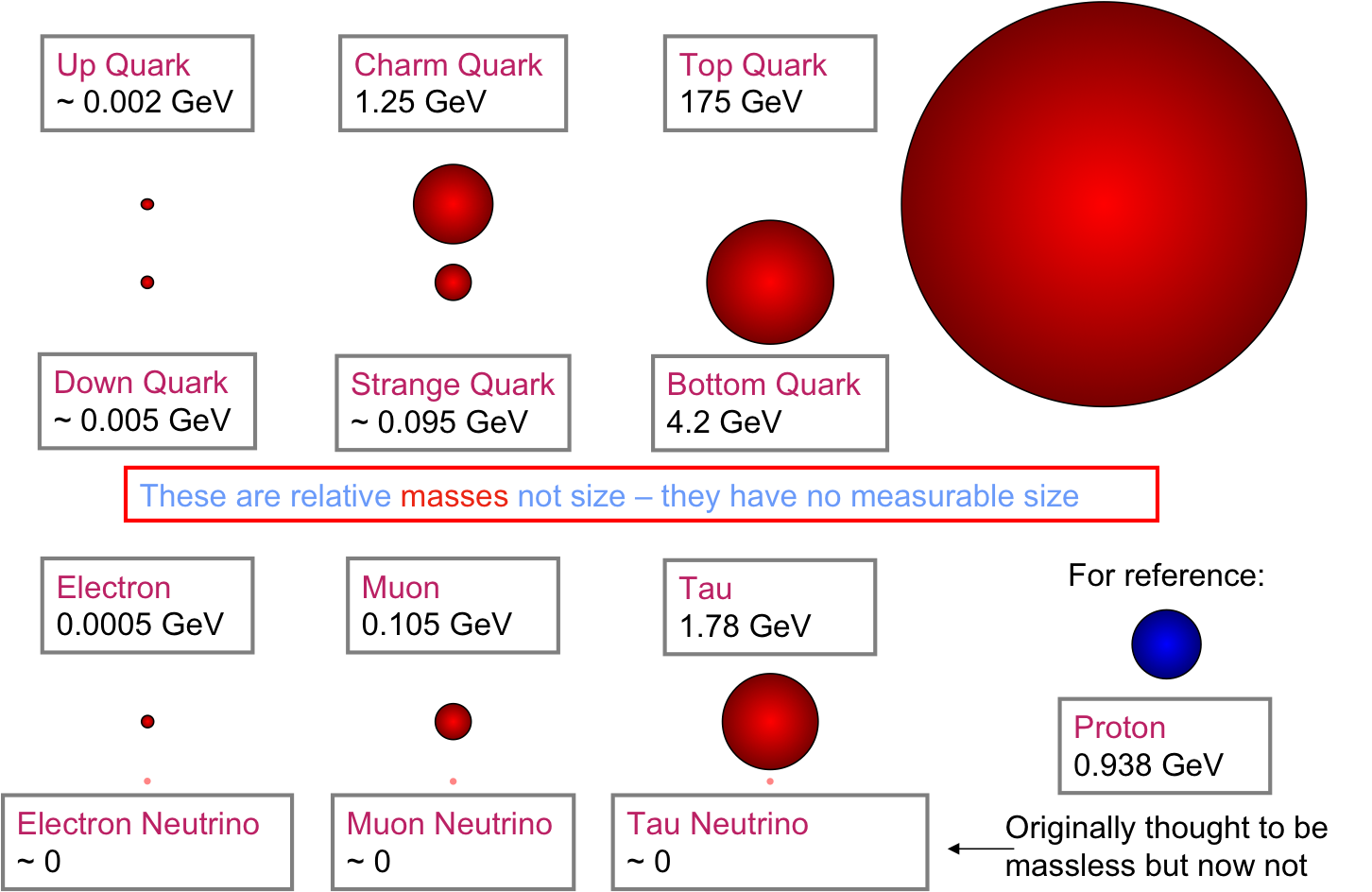 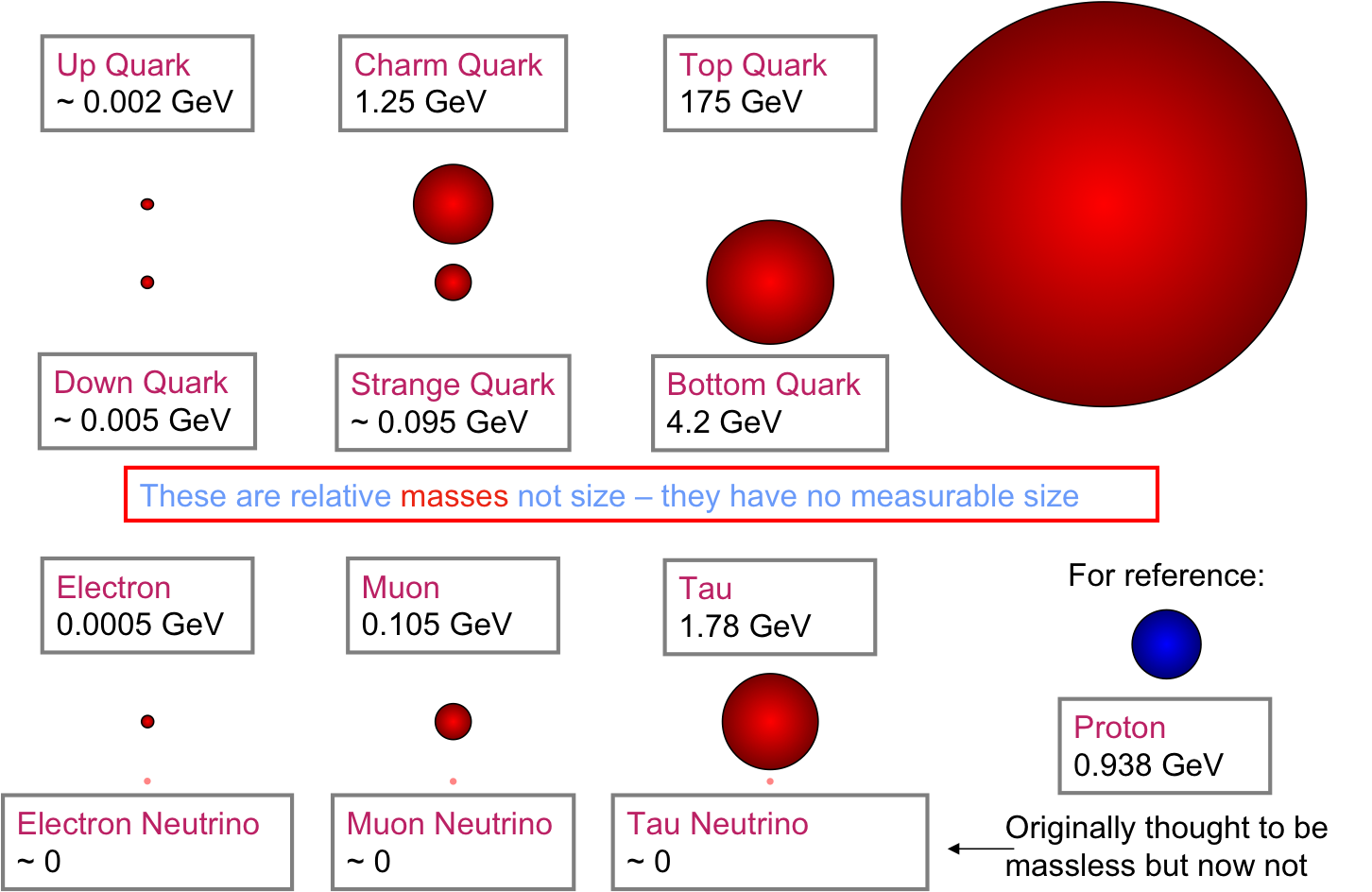 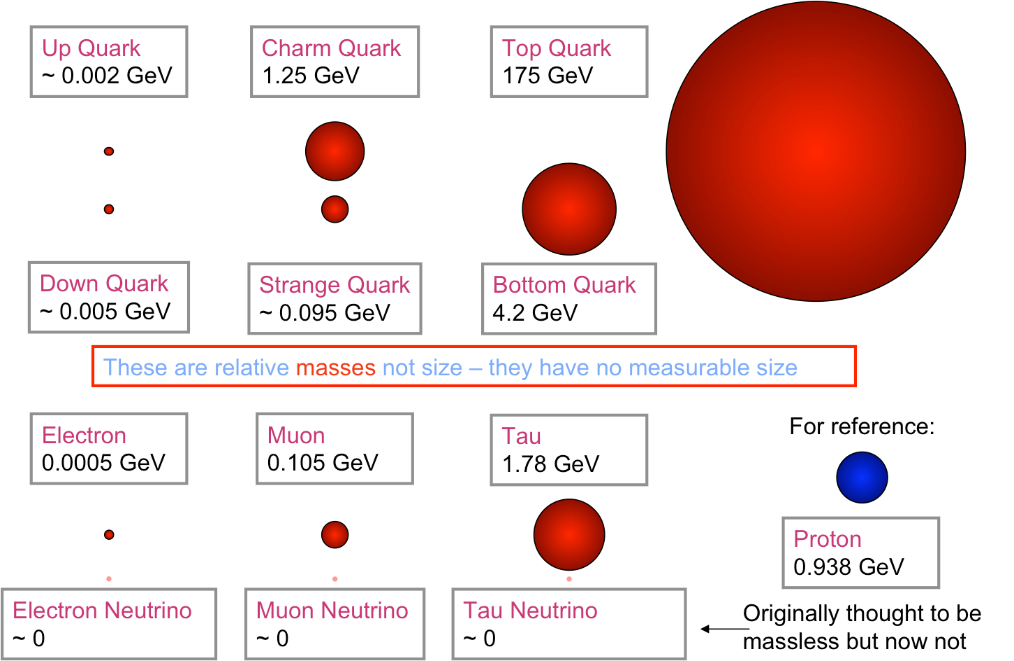 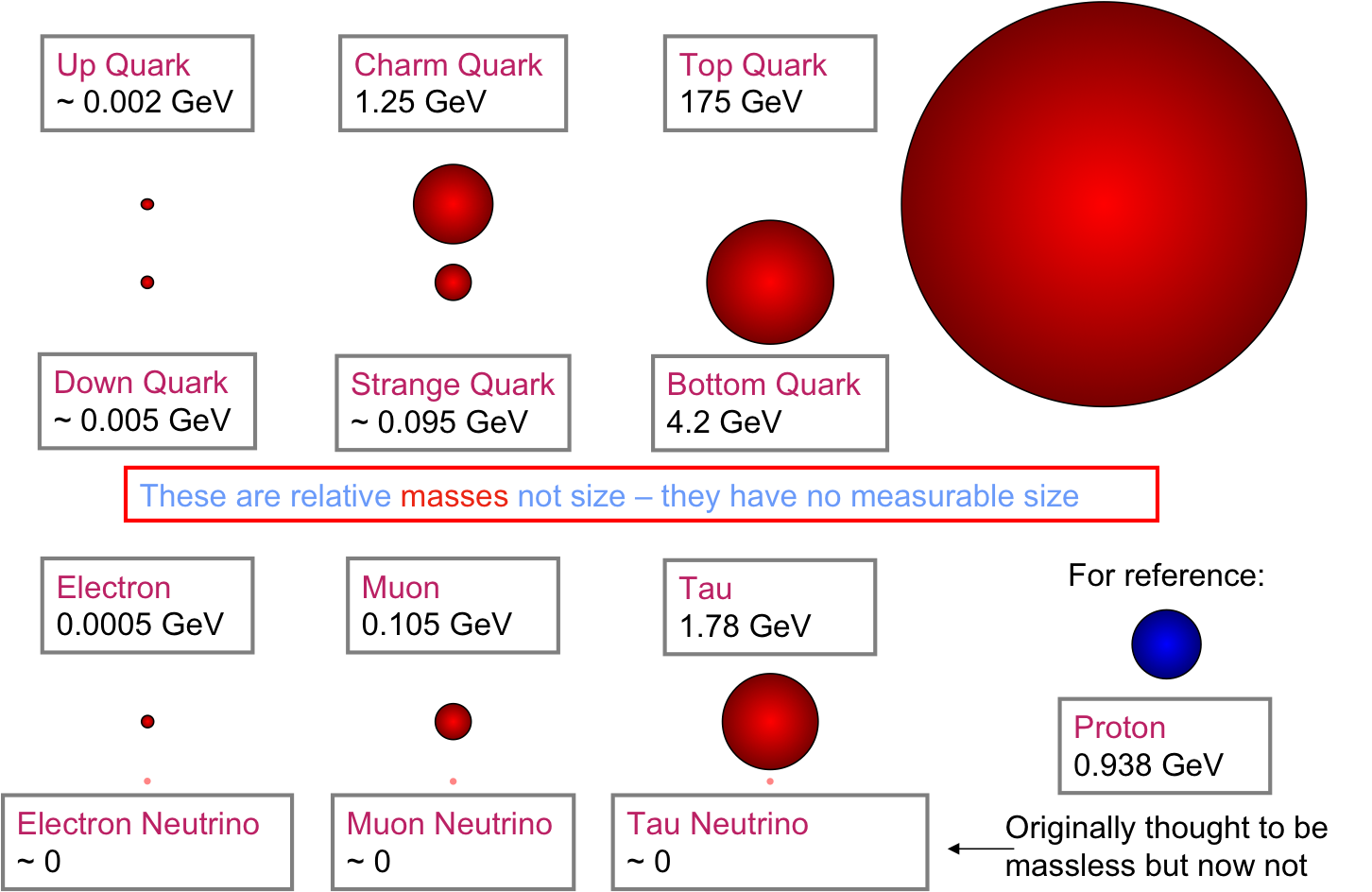 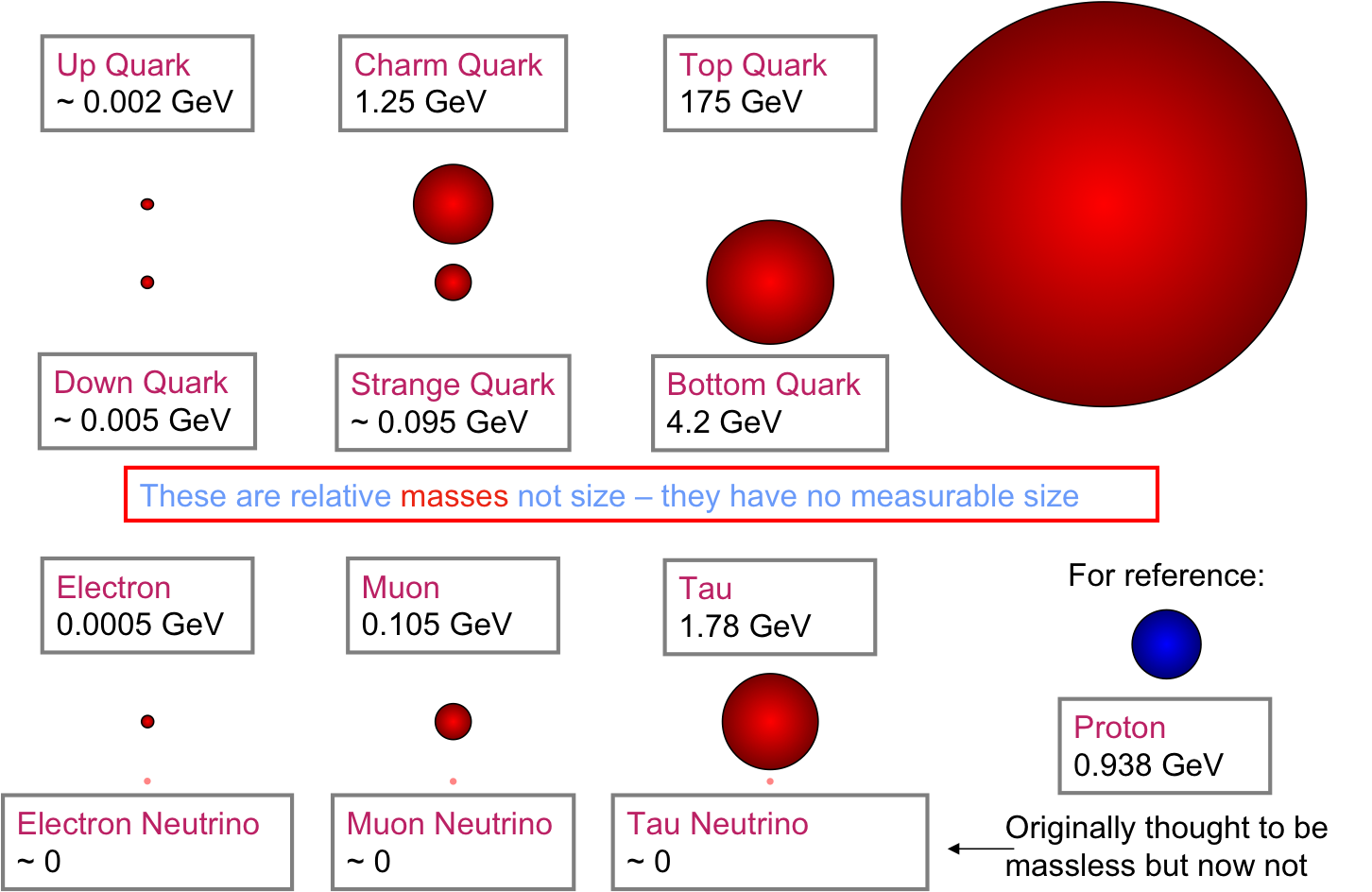 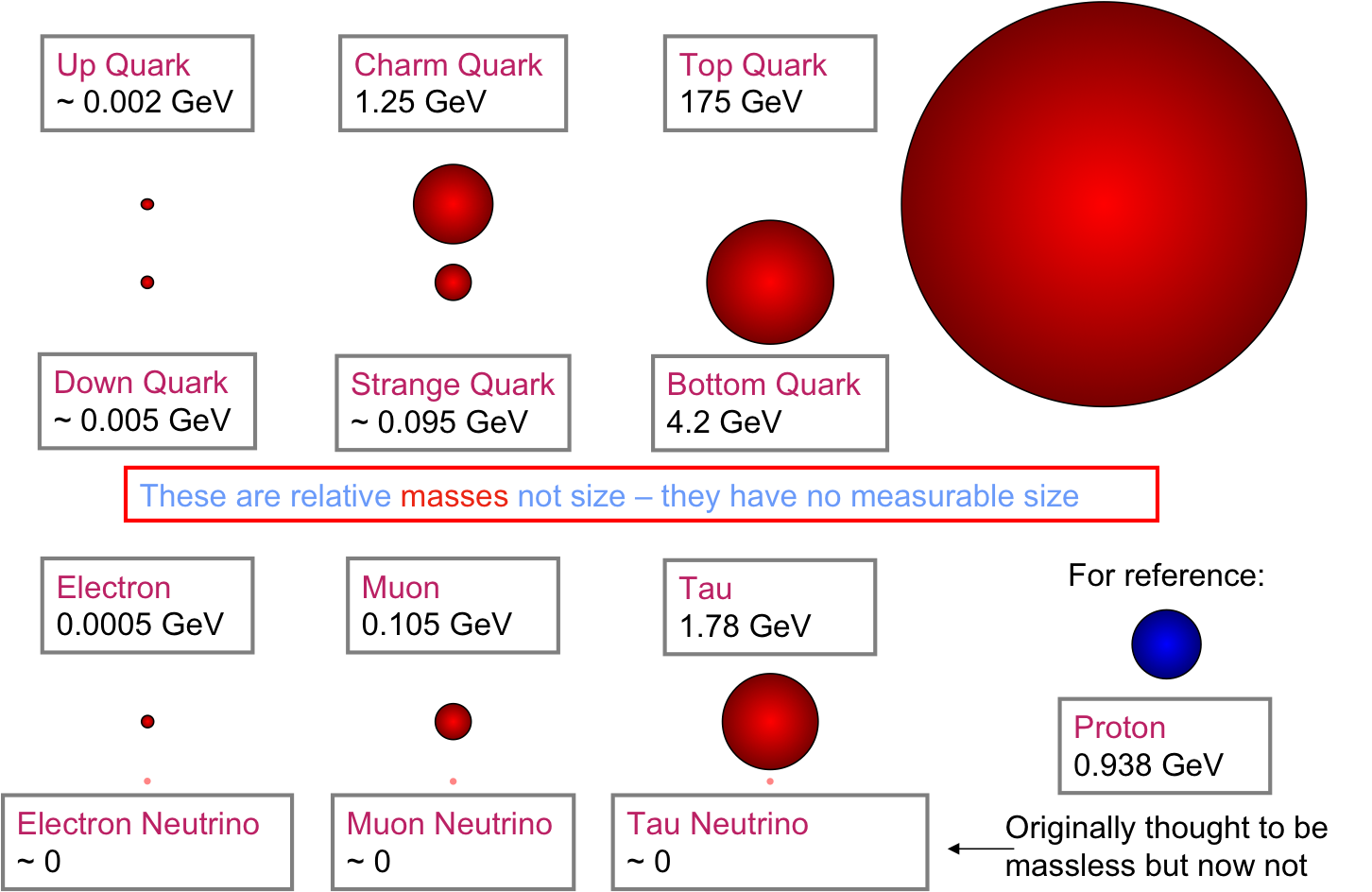 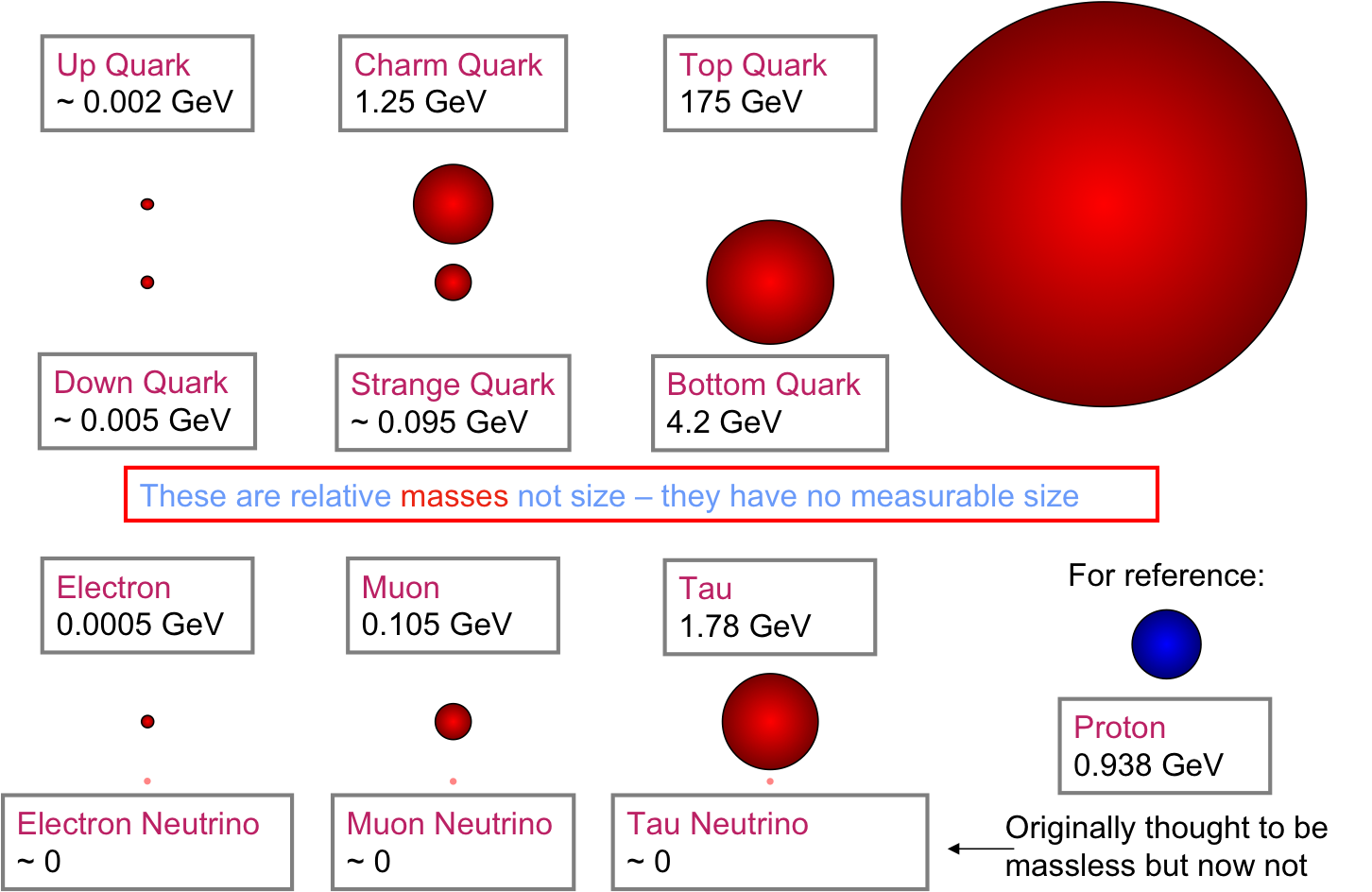 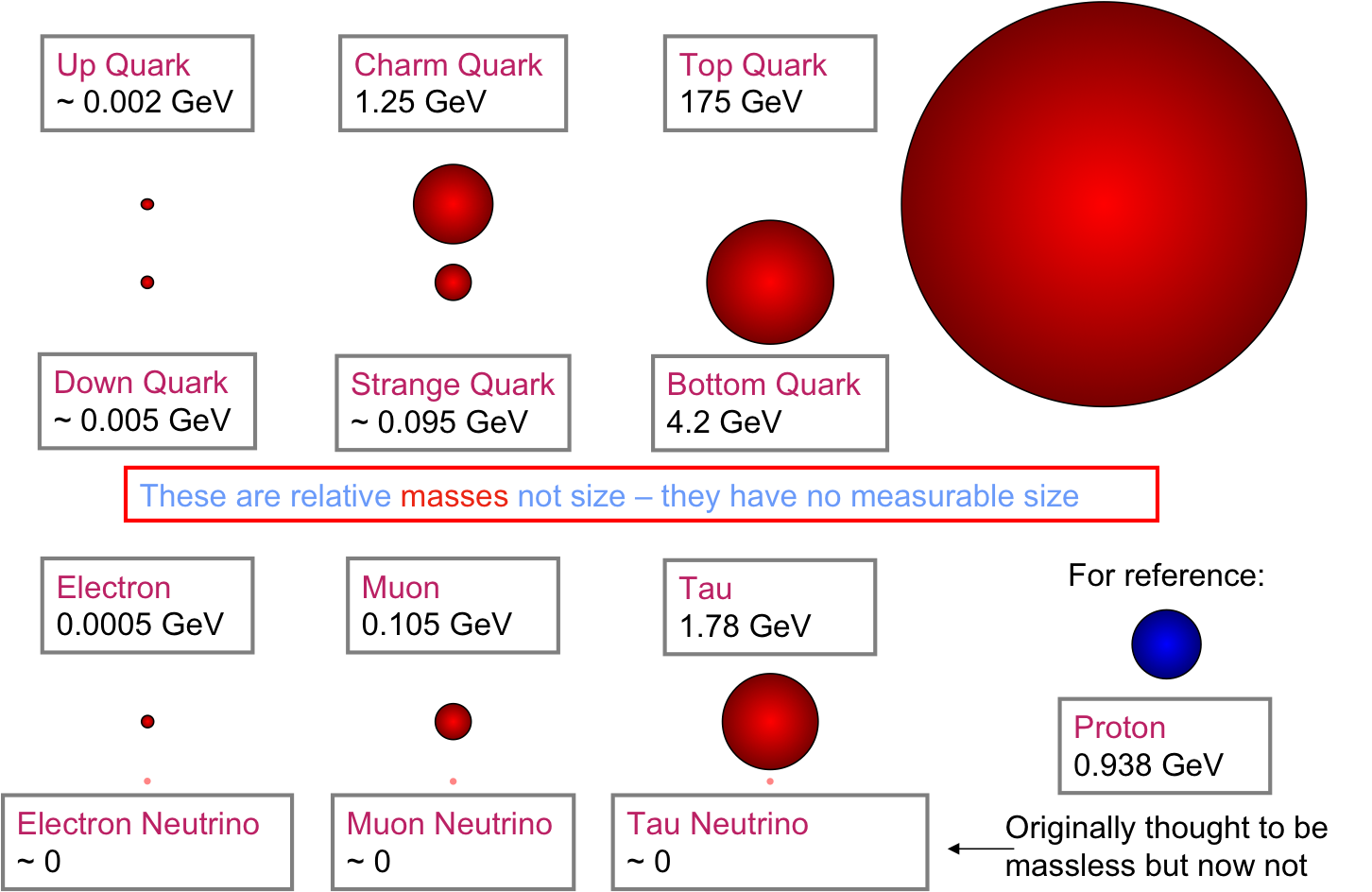 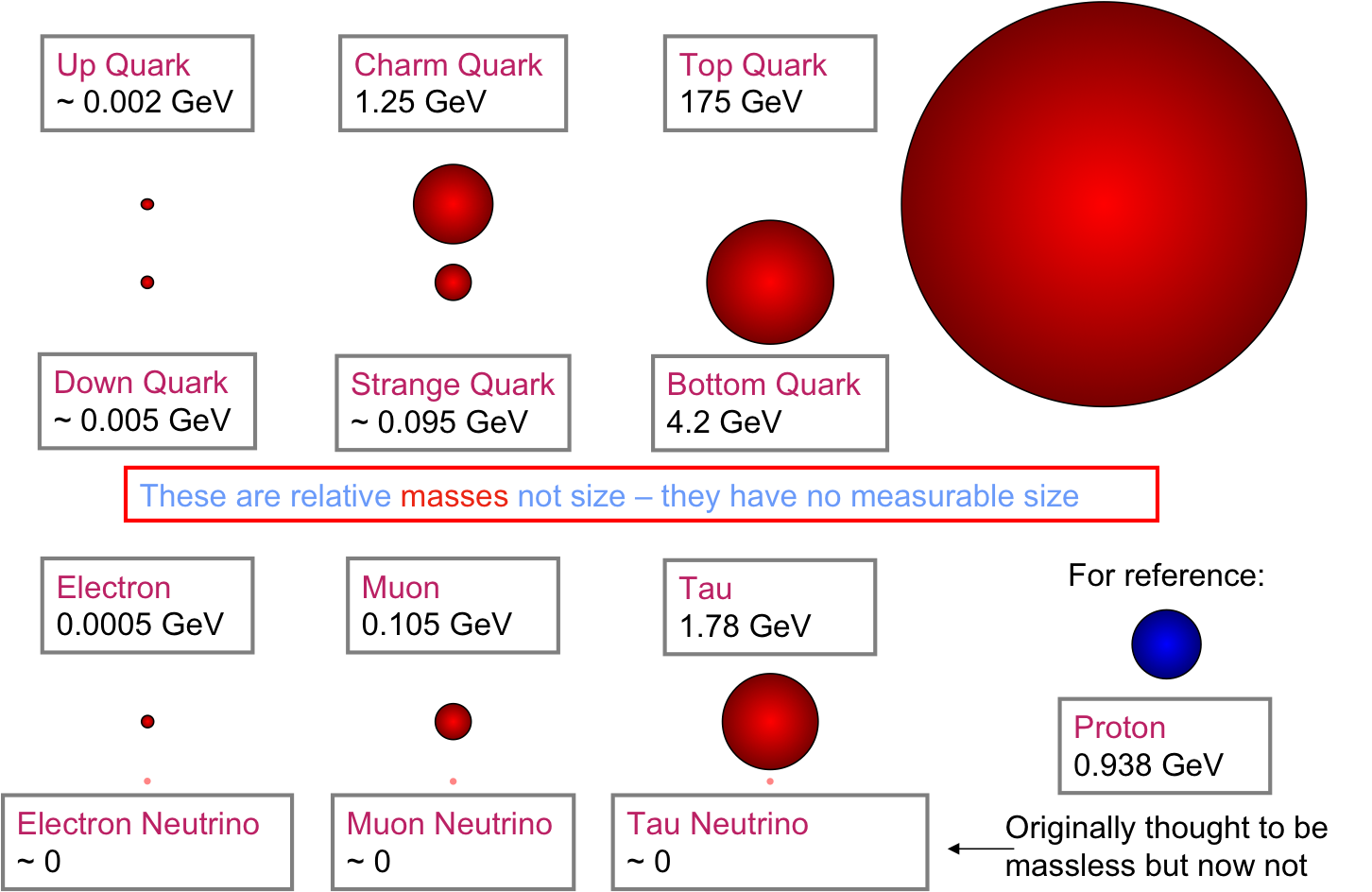 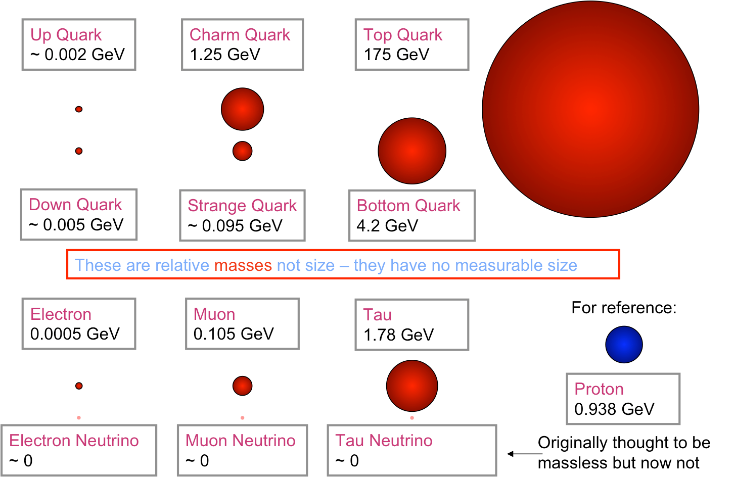 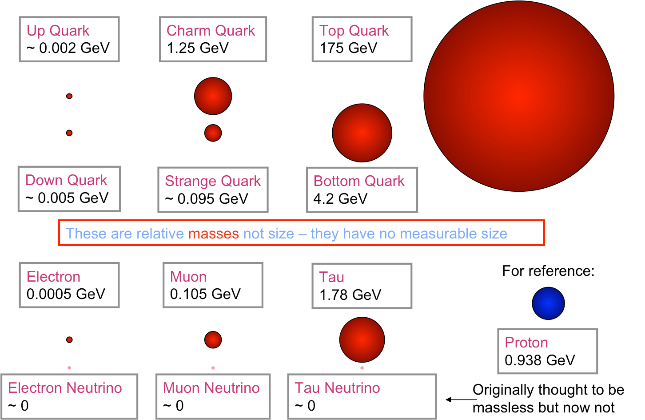 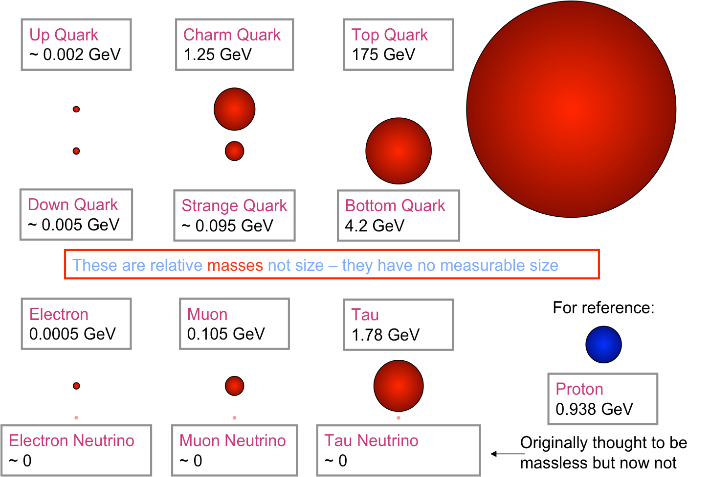 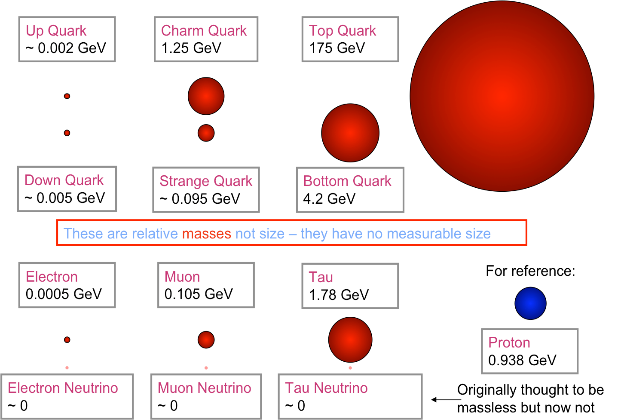 [Speaker Notes: NuMu discovery NOBEL PRIZE 1988

NOBEL PRIZE 1995

HOMESTAKE EXPERIMENT wins the NOBEL PRIZE 2002]
Coupled pendulum
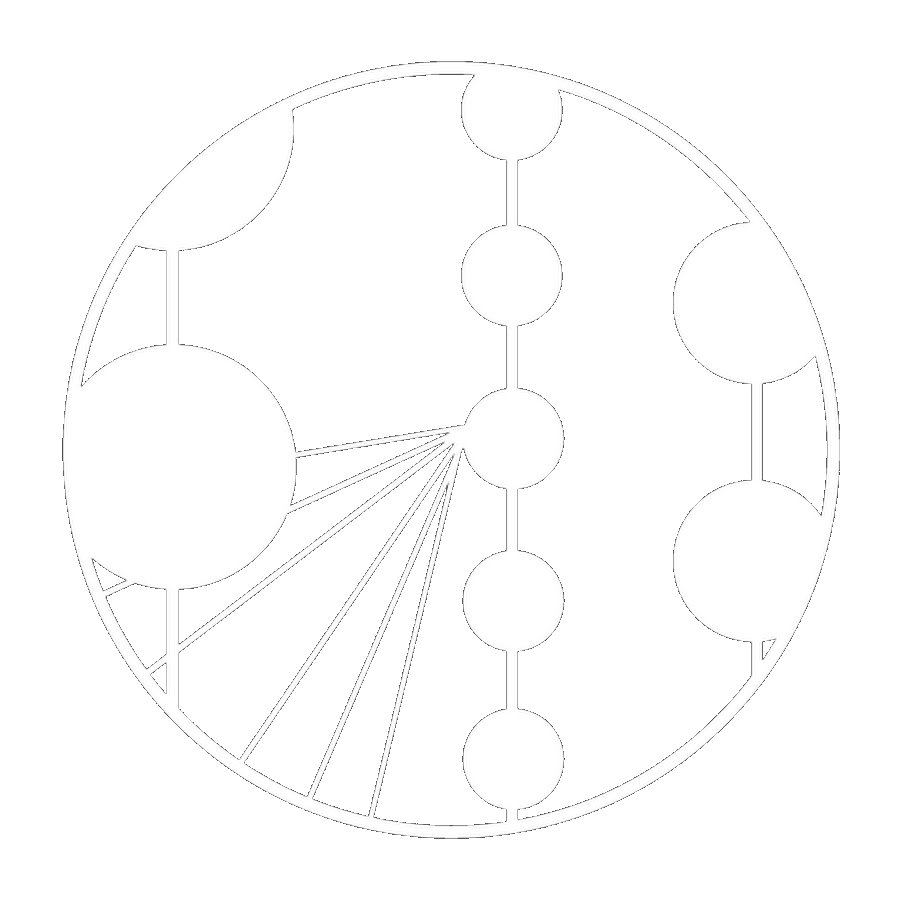 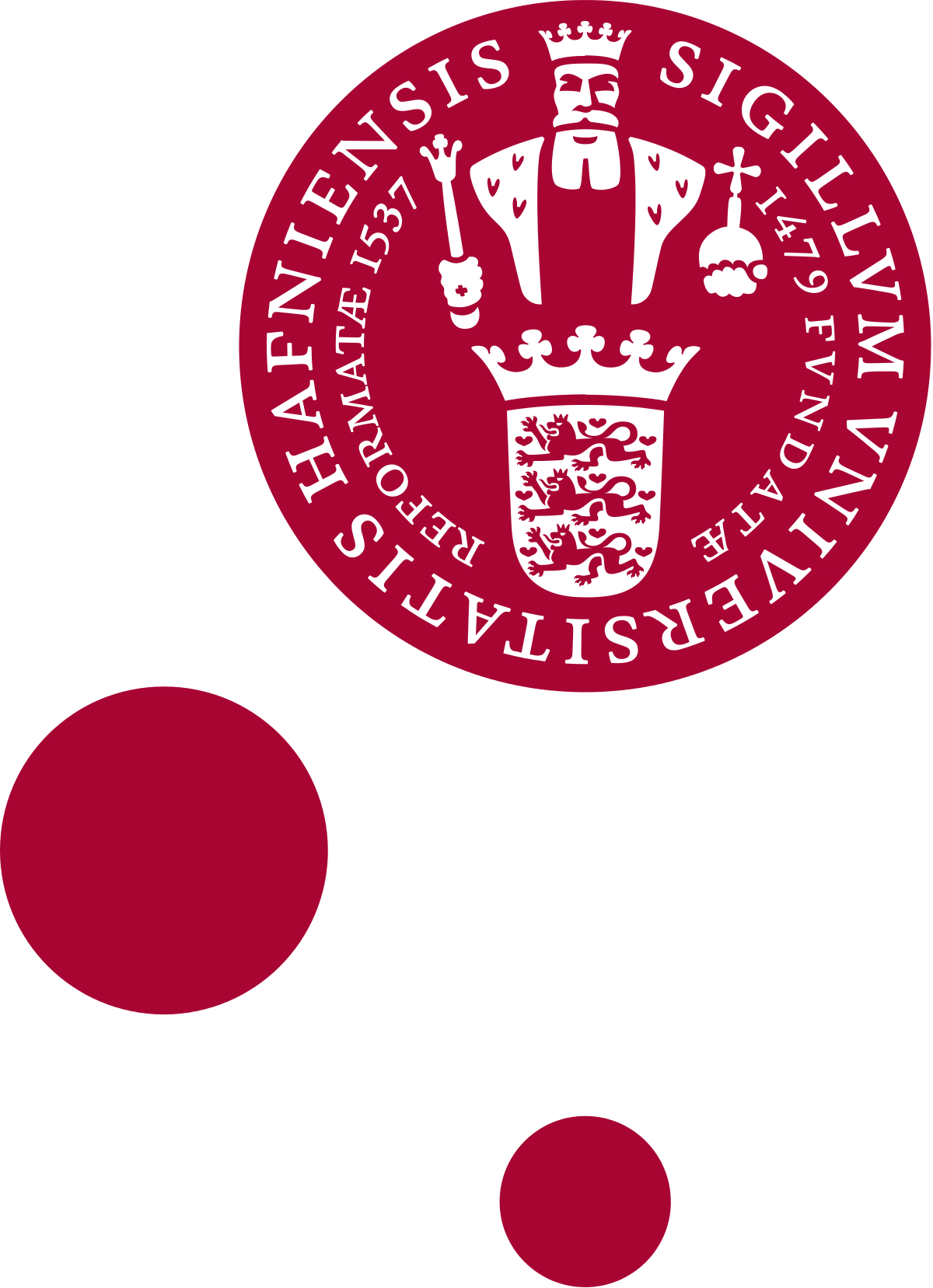 Time for a demonstration…..
Flavour
37
[Speaker Notes: If neutrinos aren’t massless then perhaps the different flavours have different masses?
If they have mass then maybe the masses don’t line up with the flavours neatly?
Maybe when a neutrino is created it has a superposition of the allowed masses?]
Neutrino masses
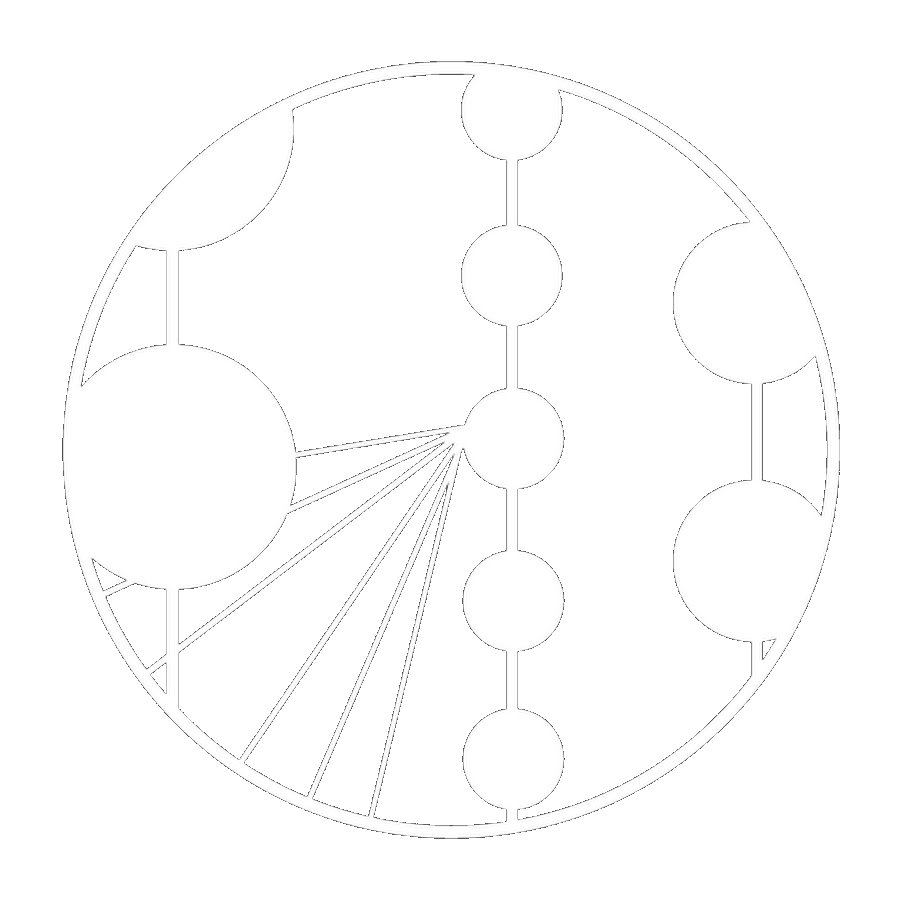 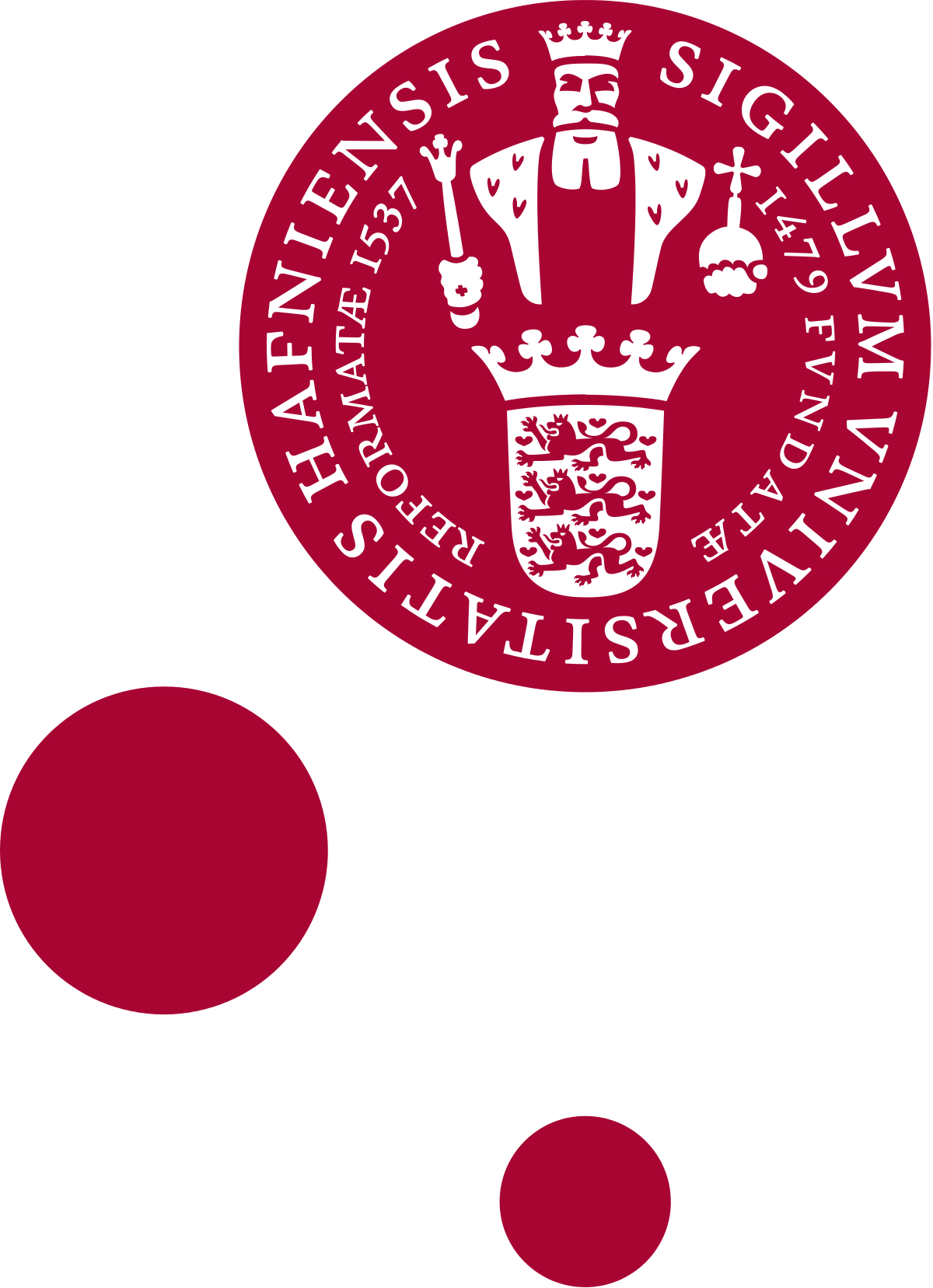 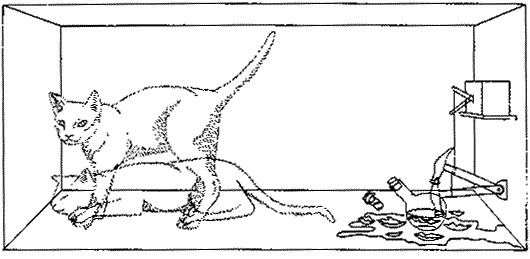 Flavour
Flavour
Mass
Mass
e
am1 + bm2
me
μ
mμ
m1
m2
cm1 + dm2
Flavour
38
[Speaker Notes: If neutrinos aren’t massless then perhaps the different flavours have different masses?
If they have mass then maybe the masses don’t line up with the flavours neatly?
Maybe when a neutrino is created it has a superposition of the allowed masses?]
Neutrino masses
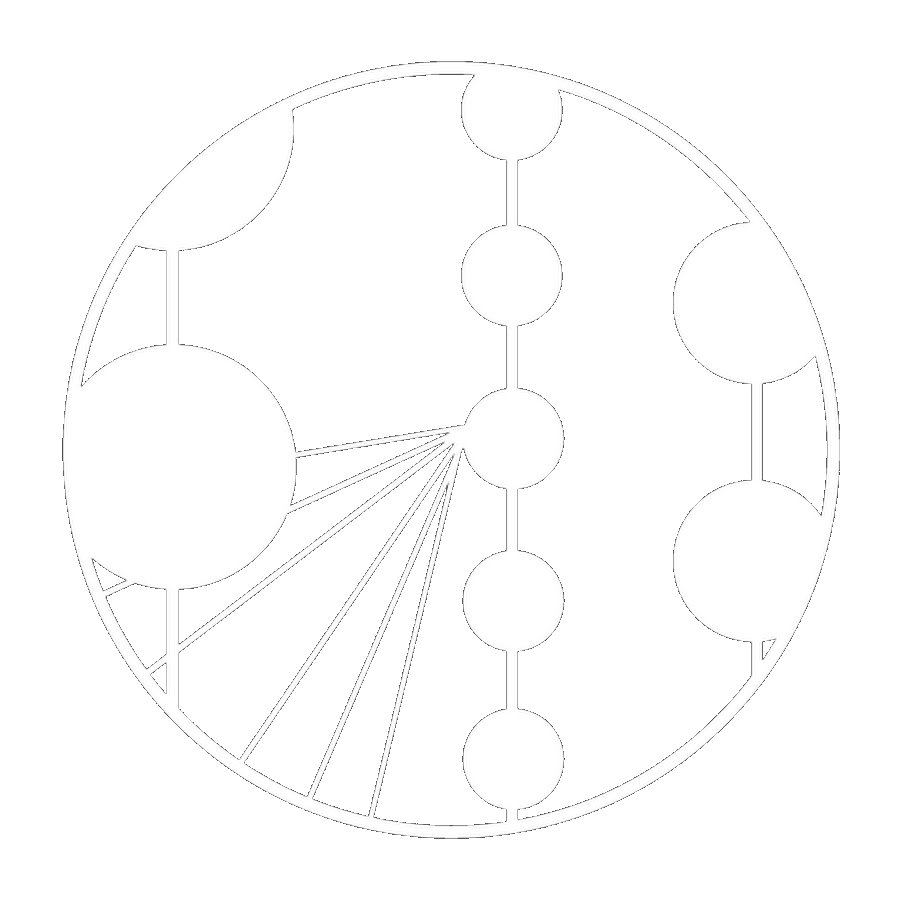 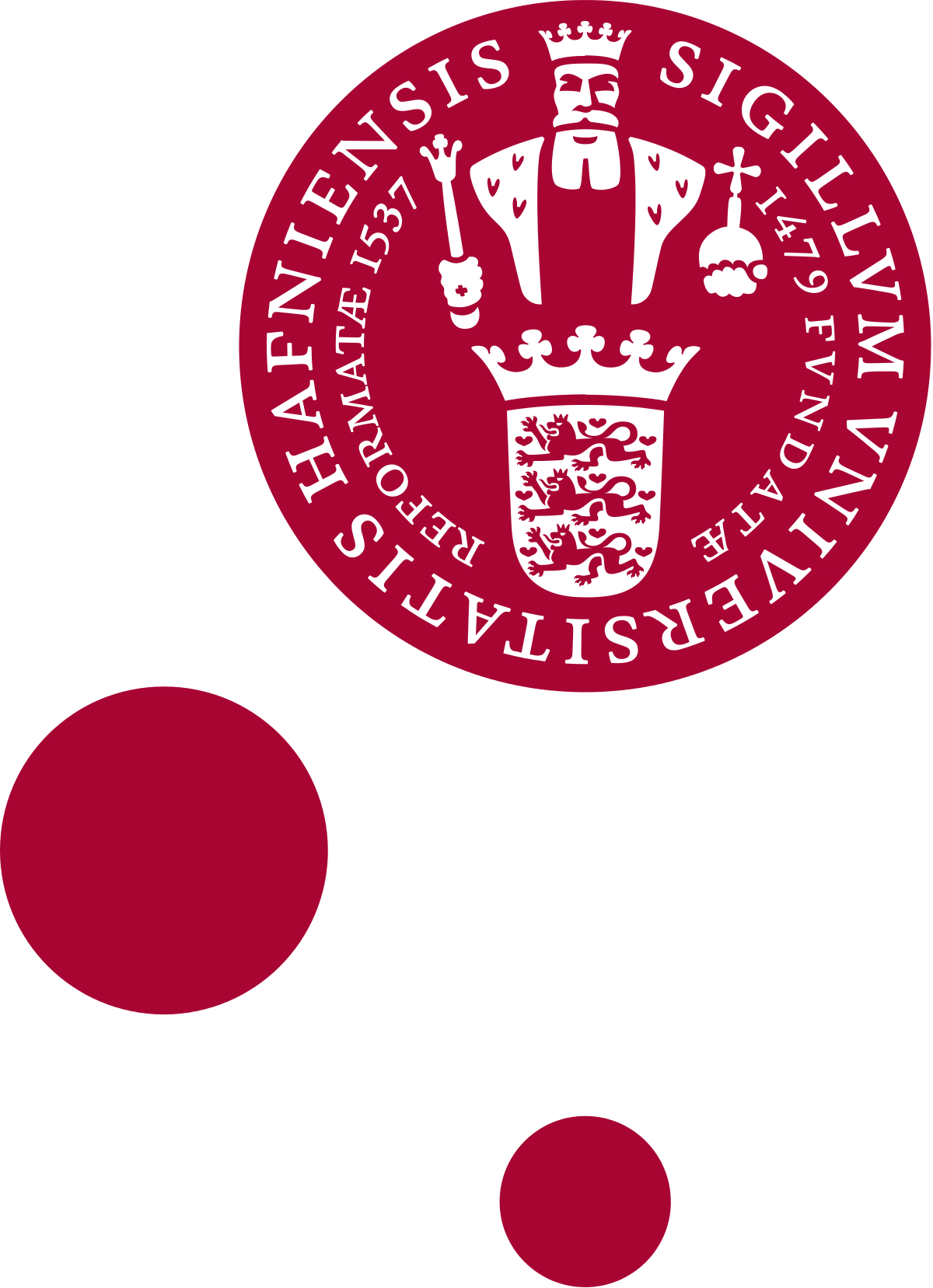 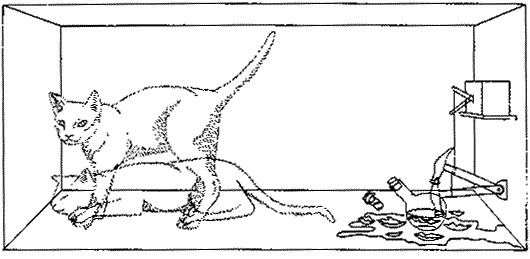 Mass
Mass
Flavour
Flavour
m1
e
μ
me
mμ
Flavour
39
[Speaker Notes: If neutrinos aren’t massless then perhaps the different flavours have different masses?
If they have mass then maybe the masses don’t line up with the flavours neatly?
Maybe when a neutrino is created it has a superposition of the allowed masses?]
Superposition
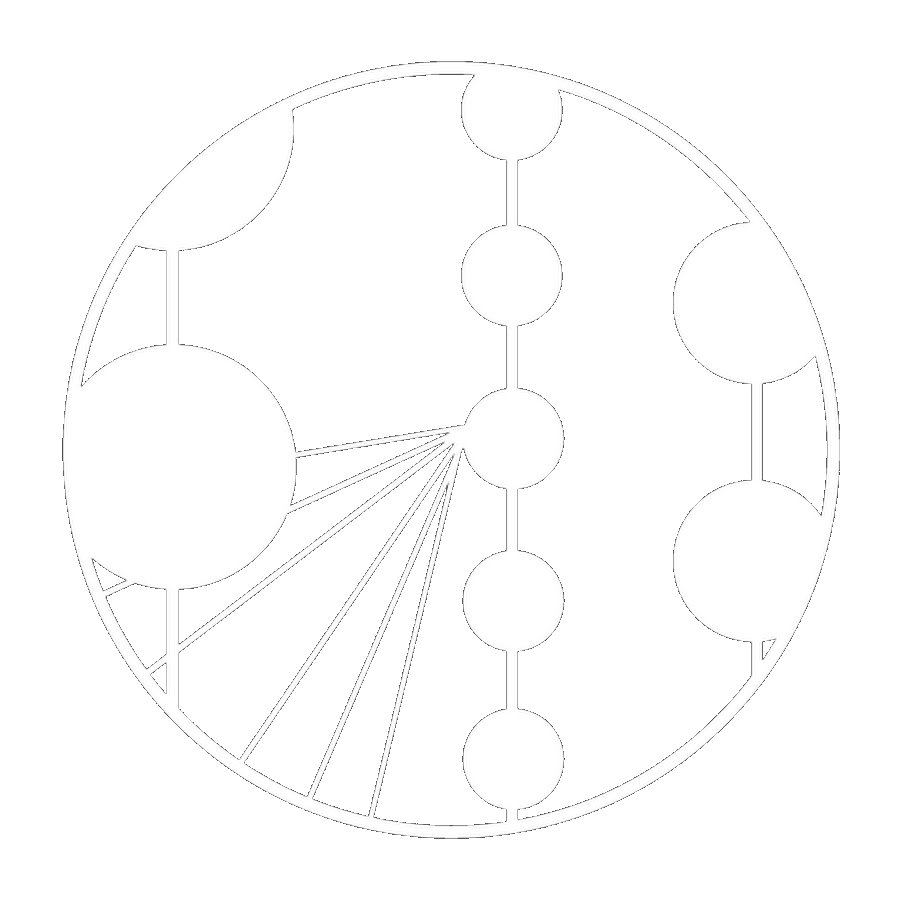 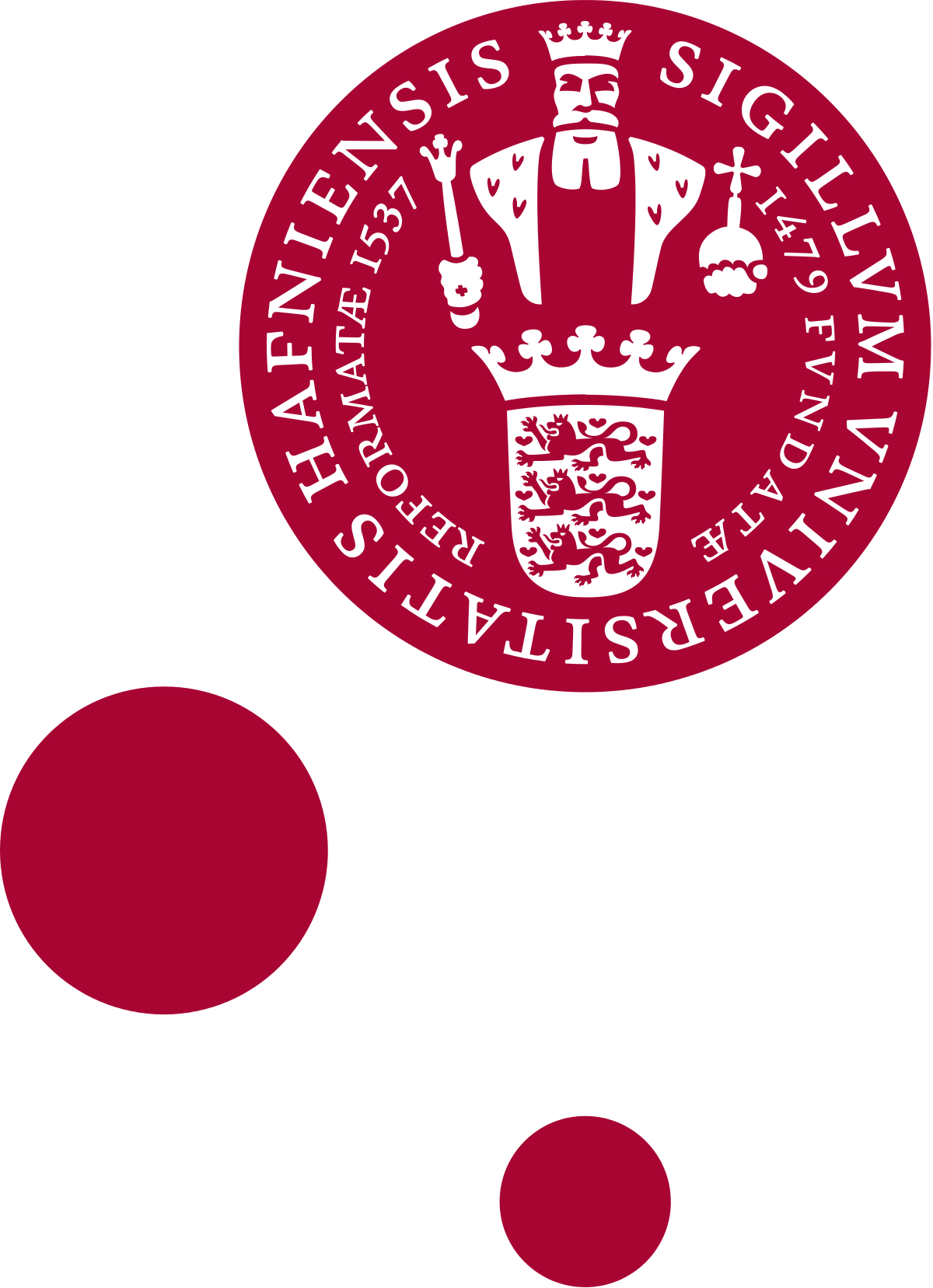 PL  =  ↑ Ps  +  ↑ Po
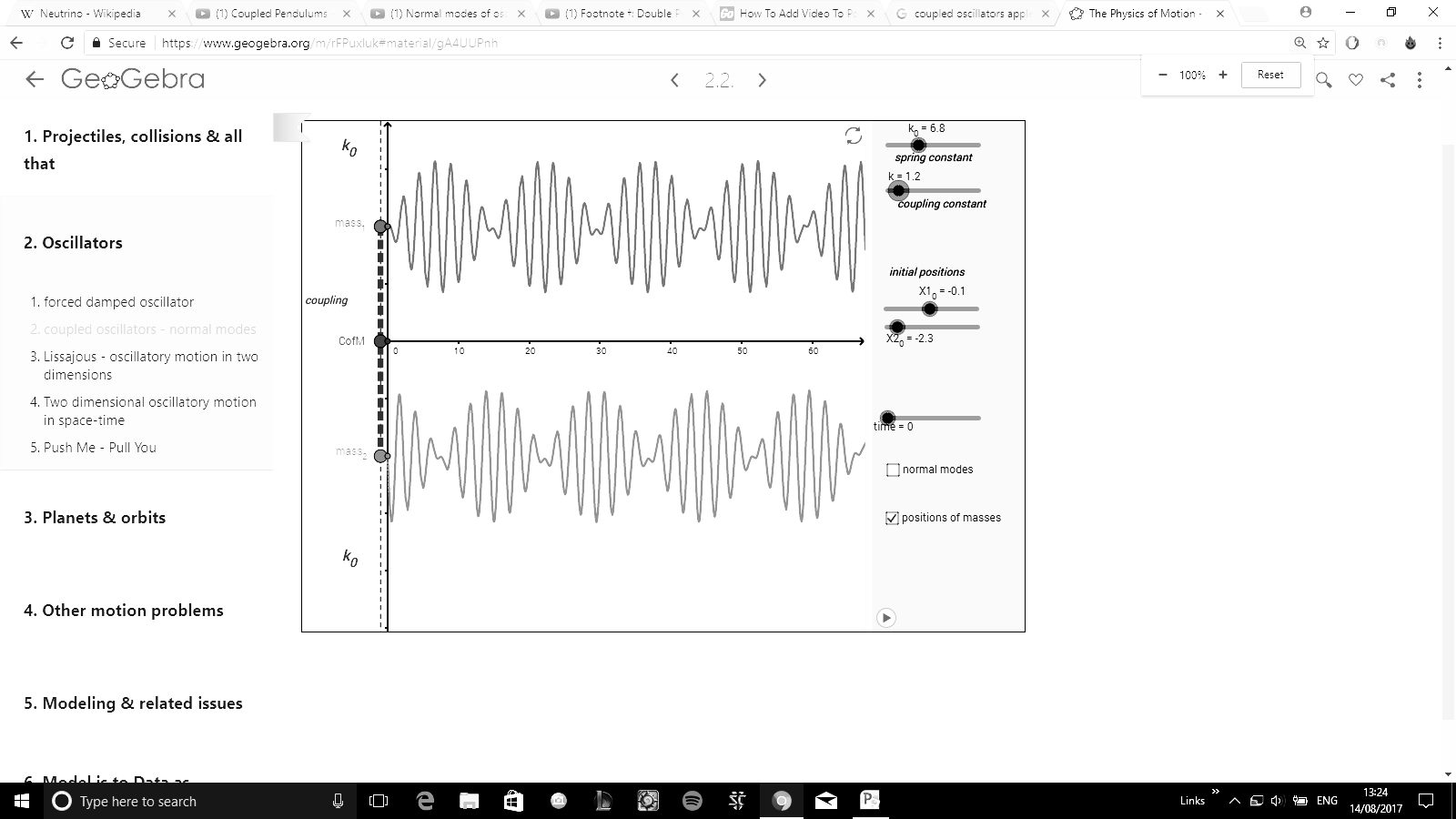 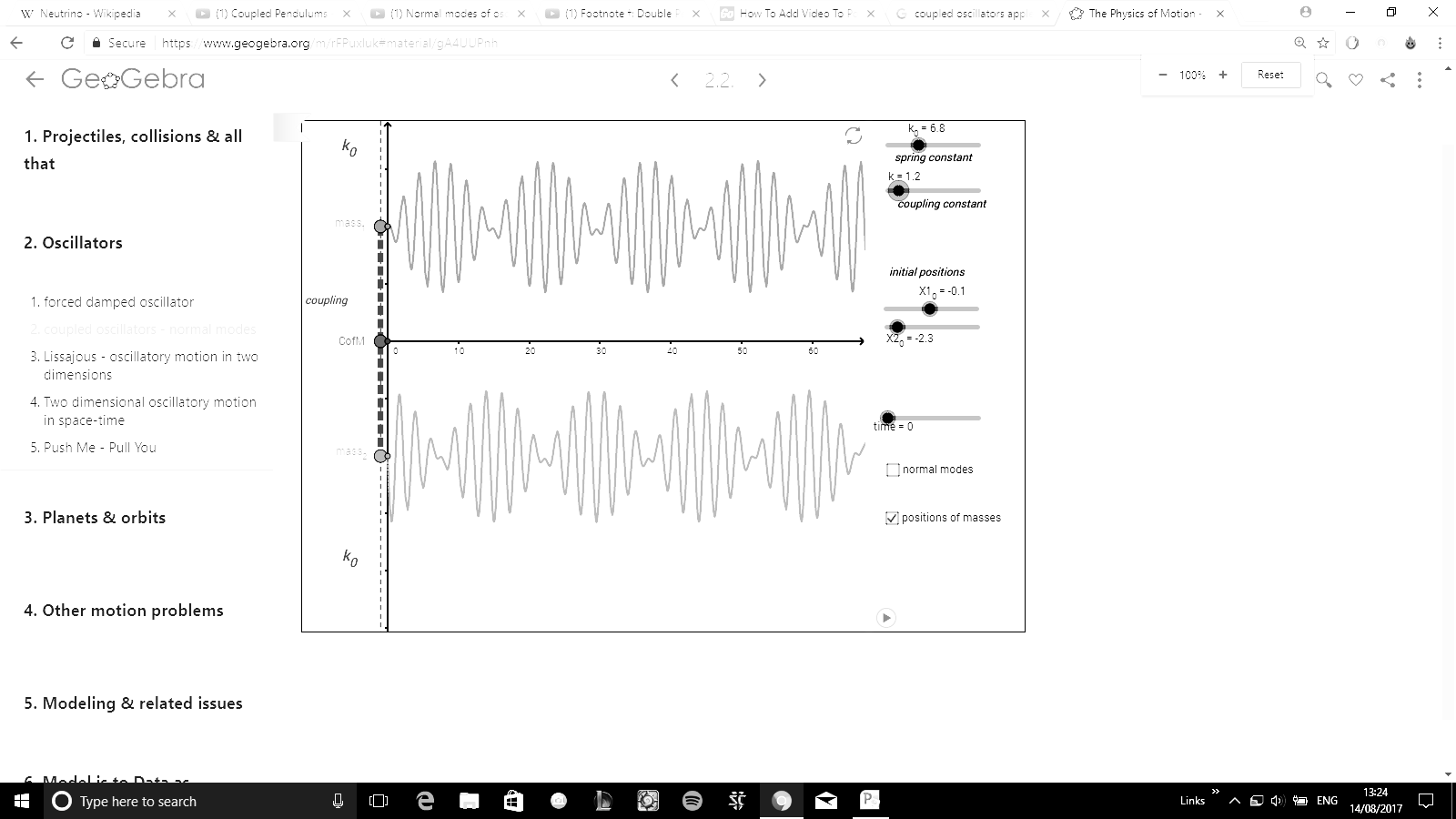 PR  = ↑ Ps  +  ↓ Po
Oscillations
40
[Speaker Notes: Periodic exchange of overall amplitude
Due to the different rates of swinging
Aligning and anti-aligning]
Neutrino oscillations
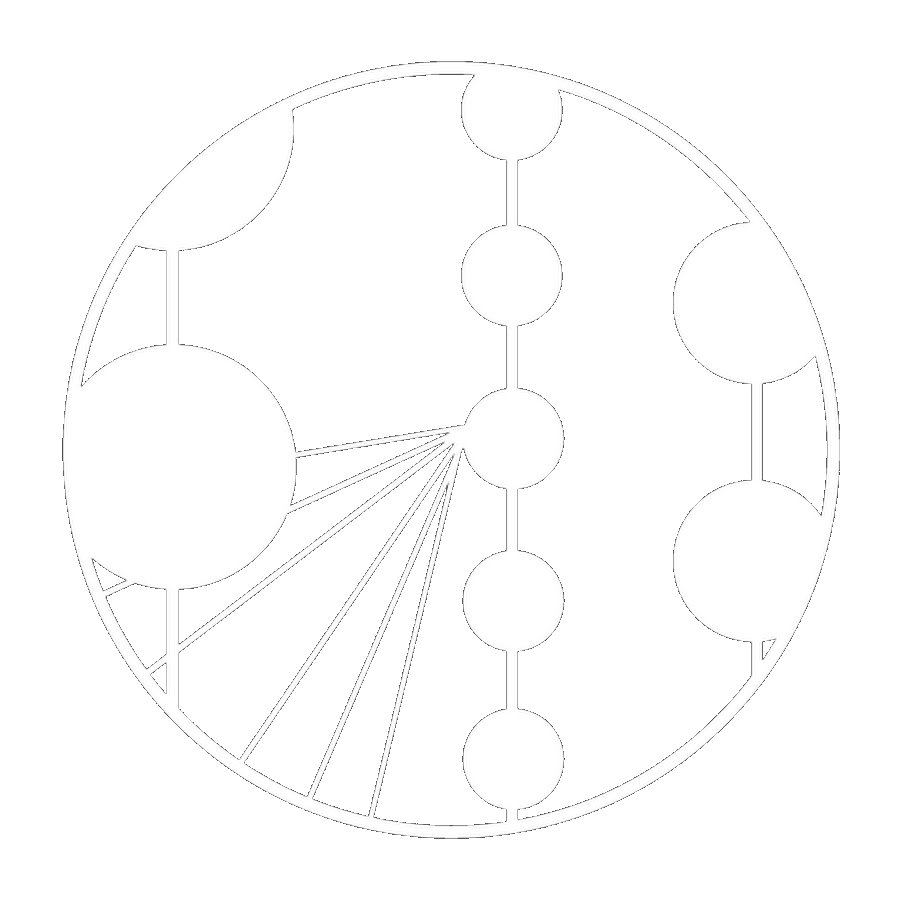 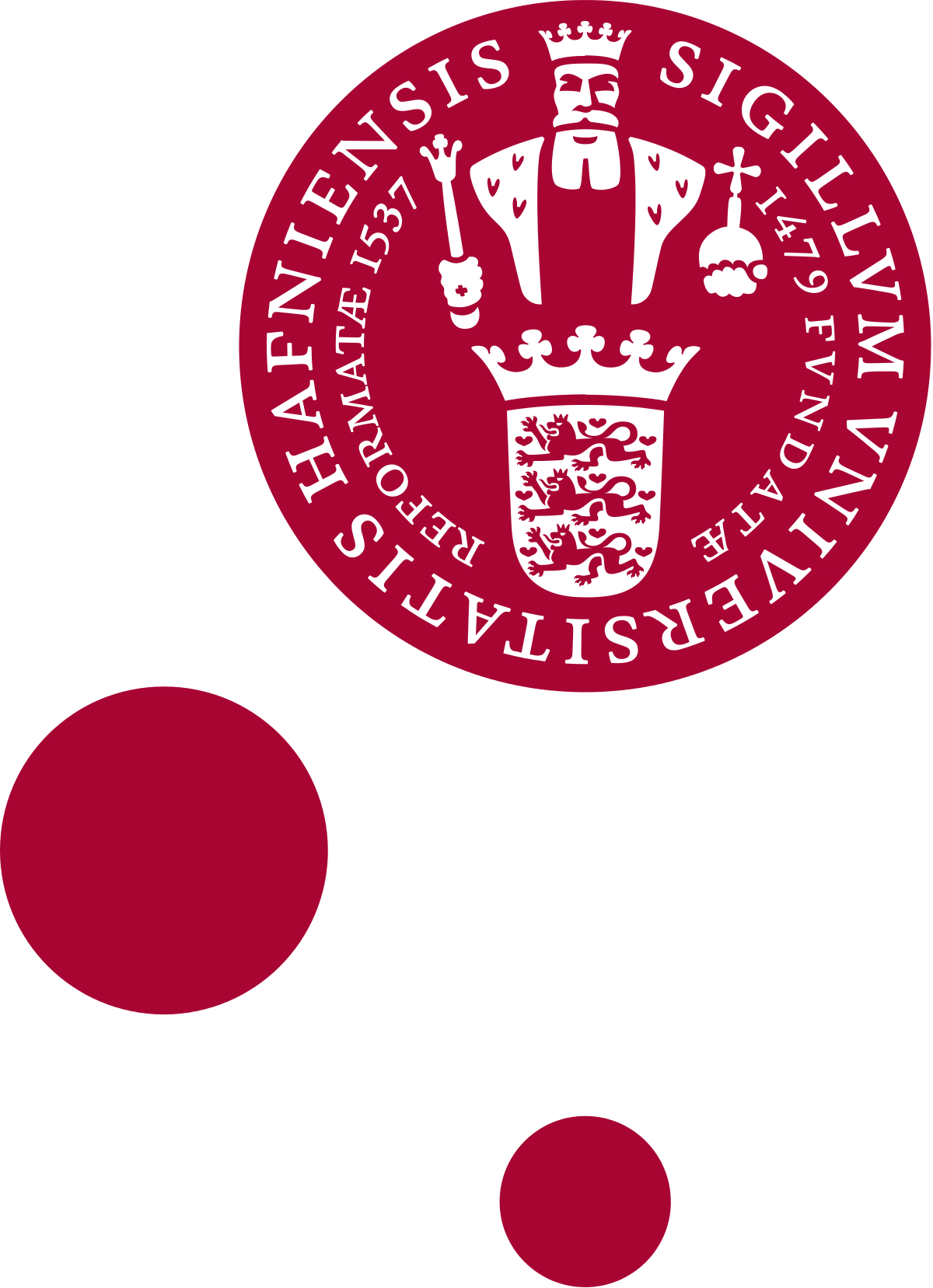 fe  =  ↑ m1  + ↑ m2
fe  =  ↑ m1  + ↑ m2
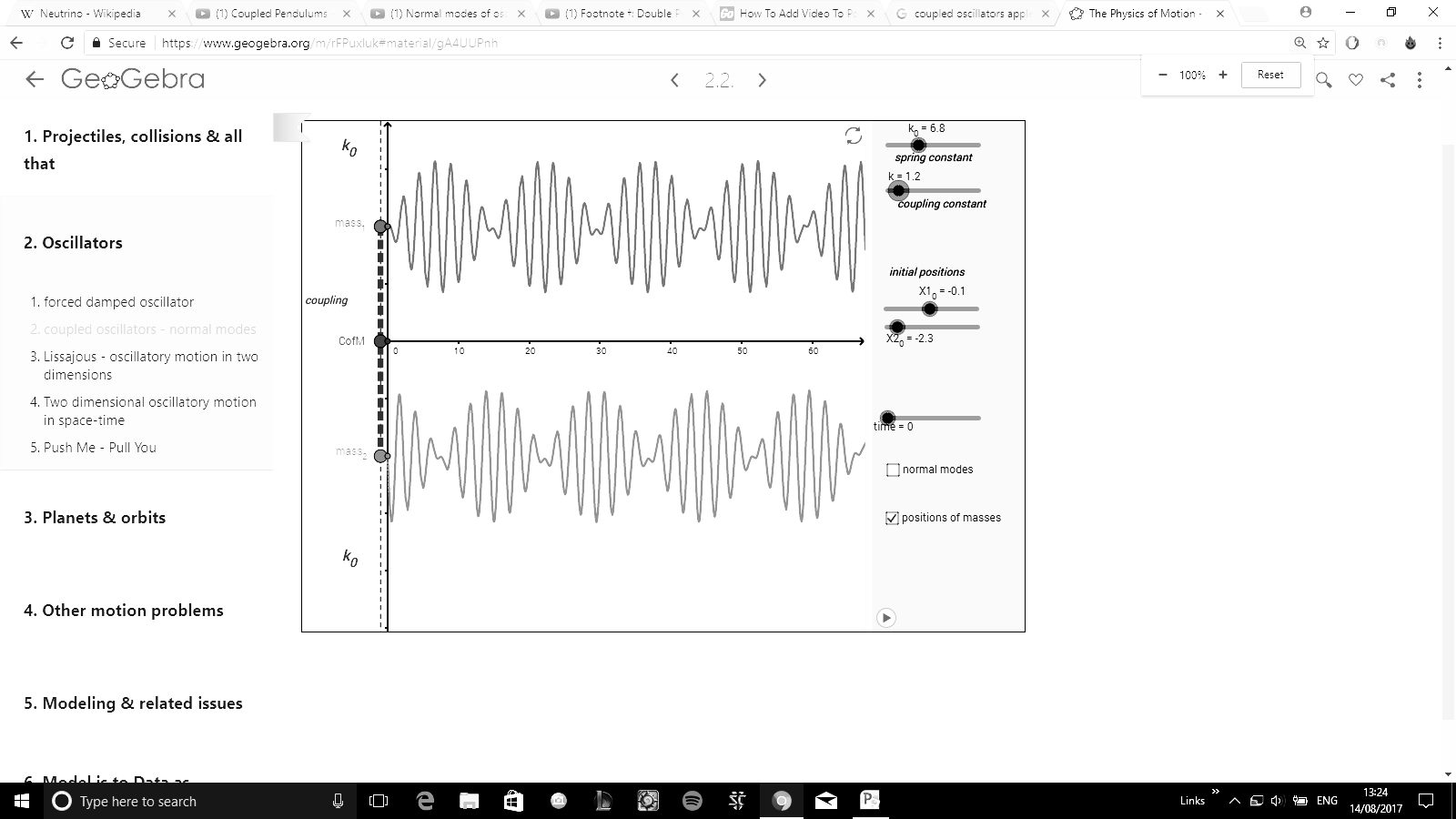 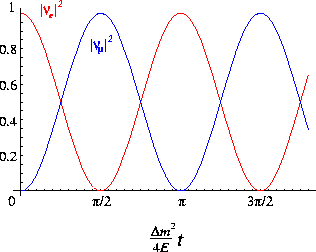 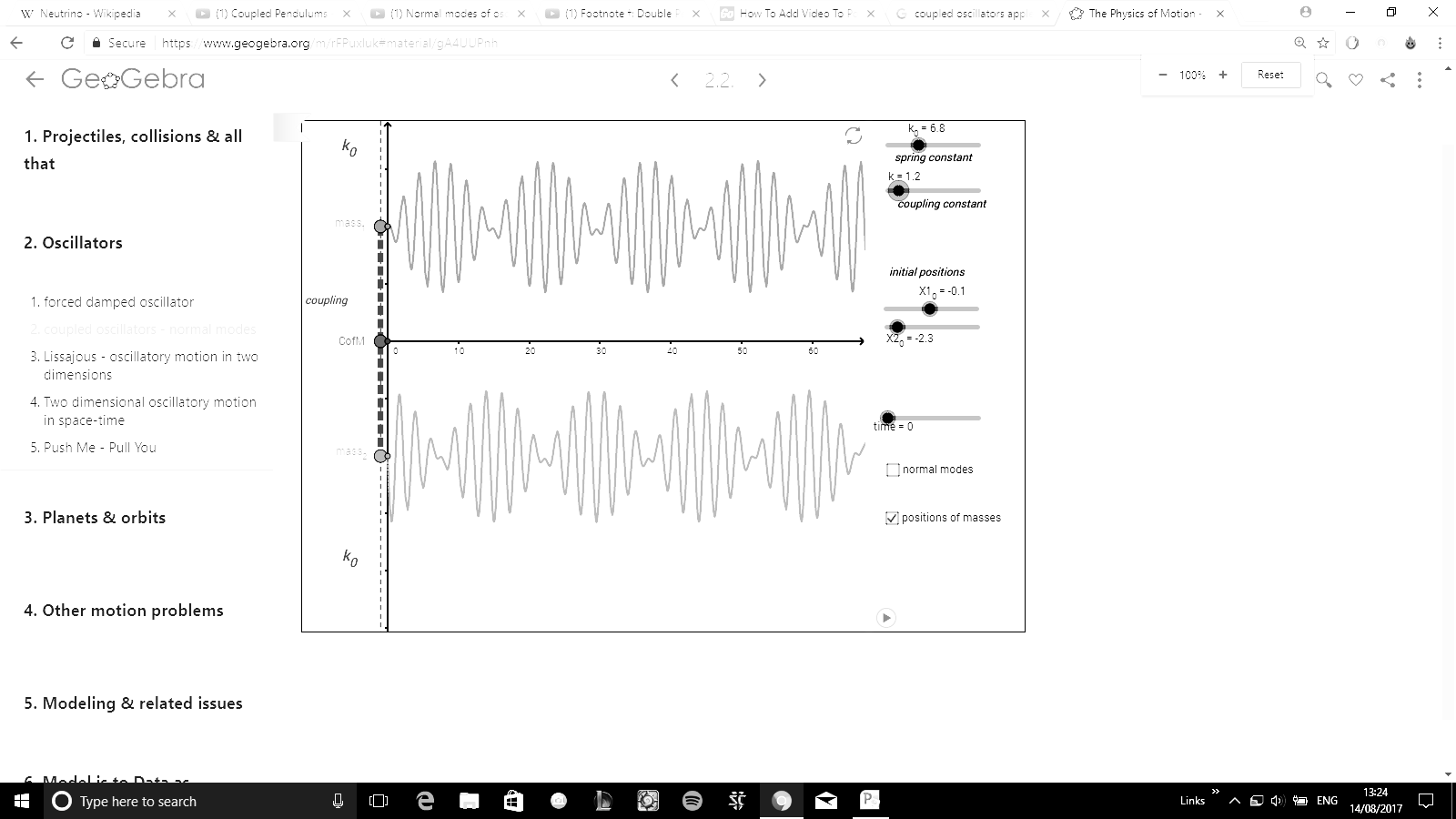 fμ  = ↑ m1  +  ↓ m2
Oscillations
41
[Speaker Notes: Flavour dependant interactions are our overall observable
Background effect of different masses interfering with each other
m2 is heavier (has more energy like in analogy) thus higher freq.]
Neutrino oscillations
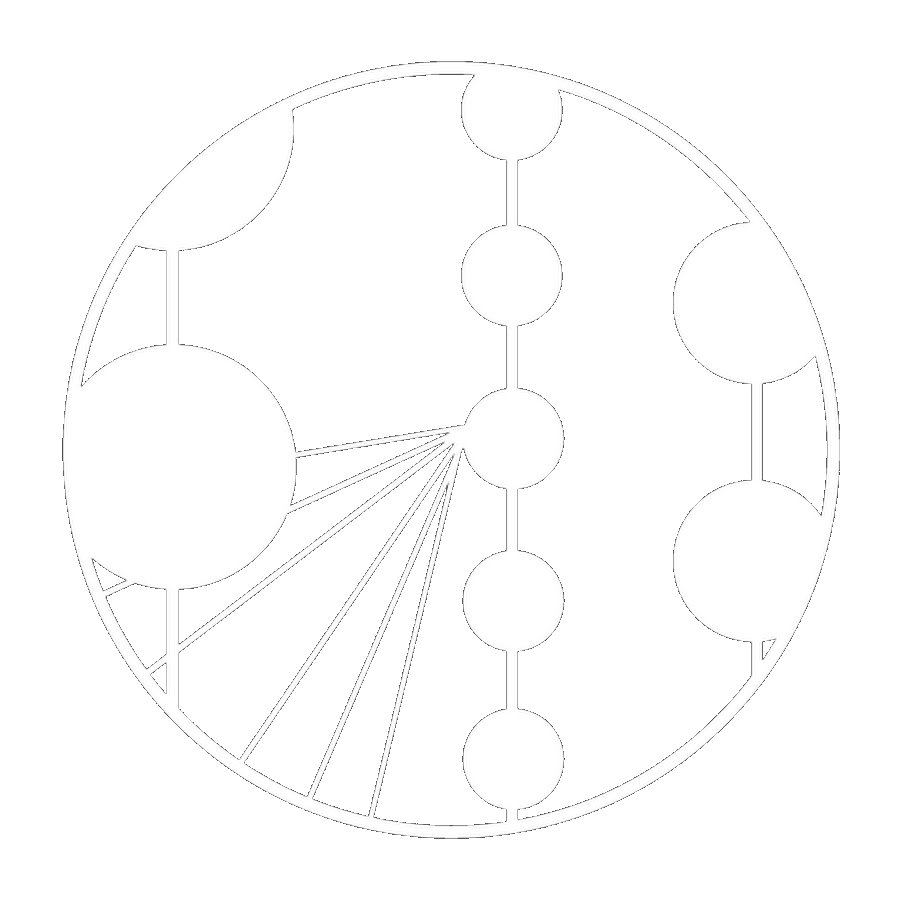 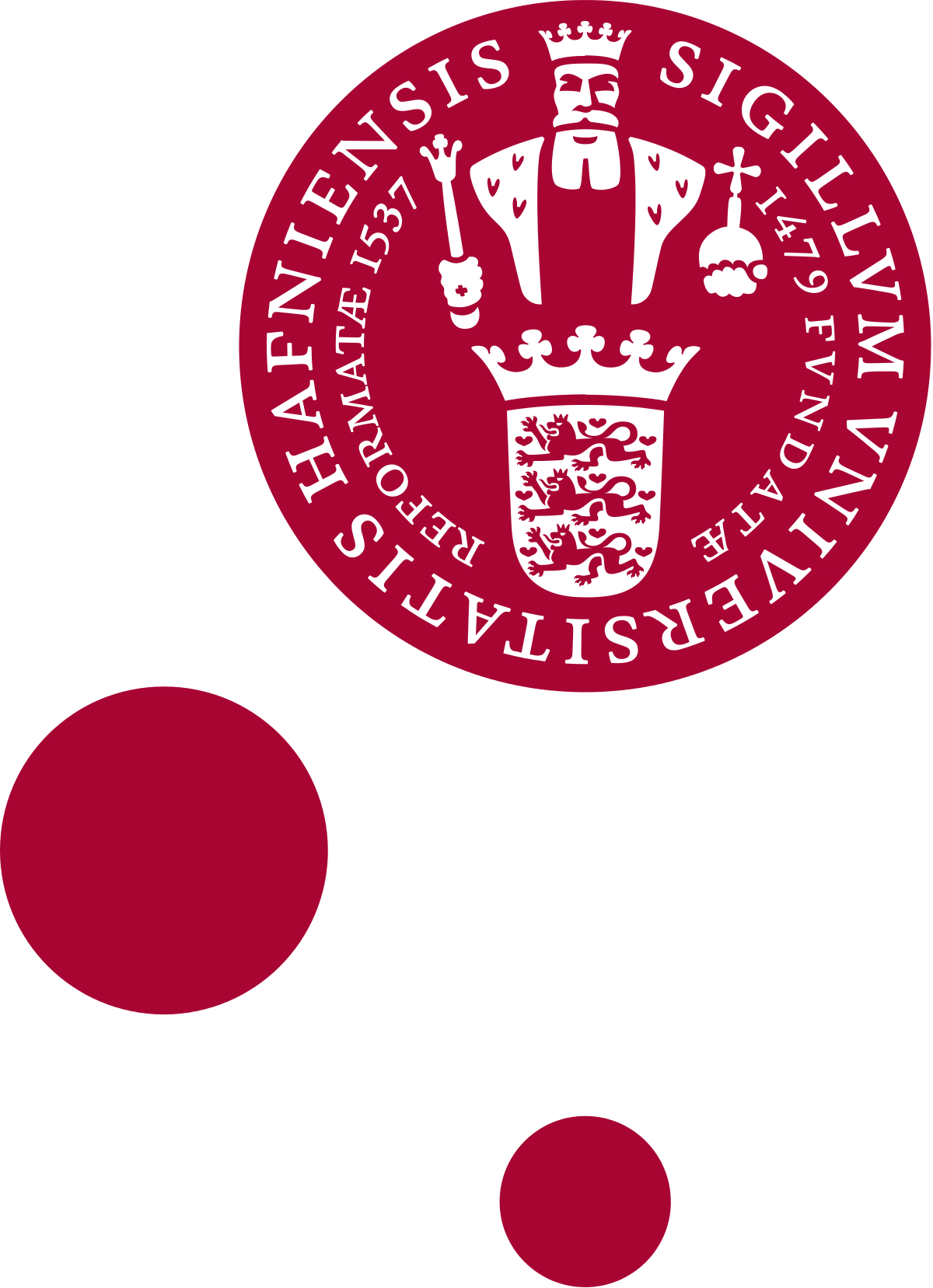 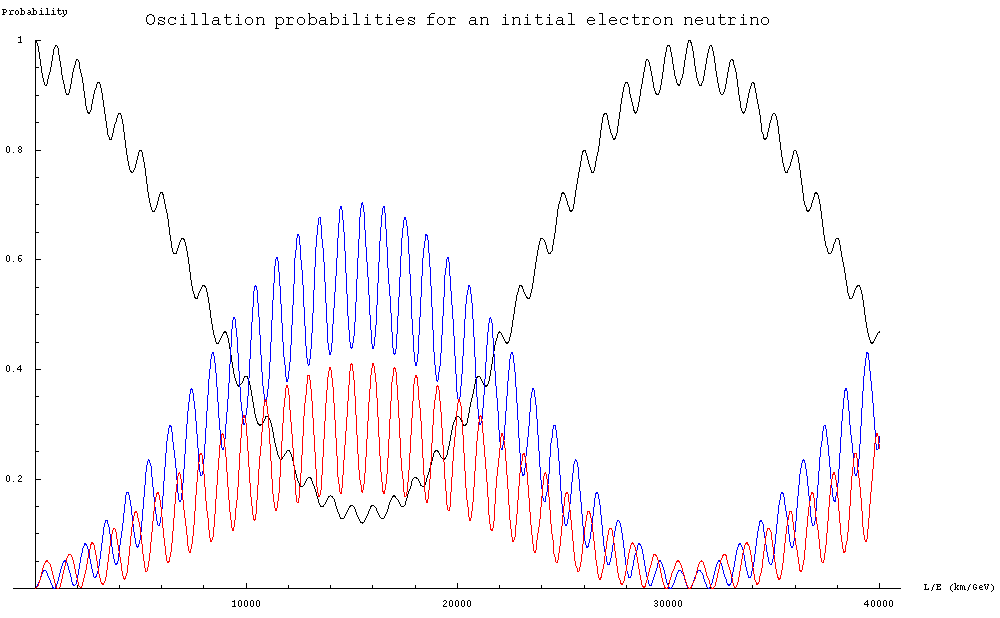 1
1 GeV electron neutrino
0
40,000
0
Earth
diameter
L (km)
Oscillations
42
[Speaker Notes: Oscillations prove neutrinos masses !=0
Opens the door to other possibilities…]
Long baseline experiments
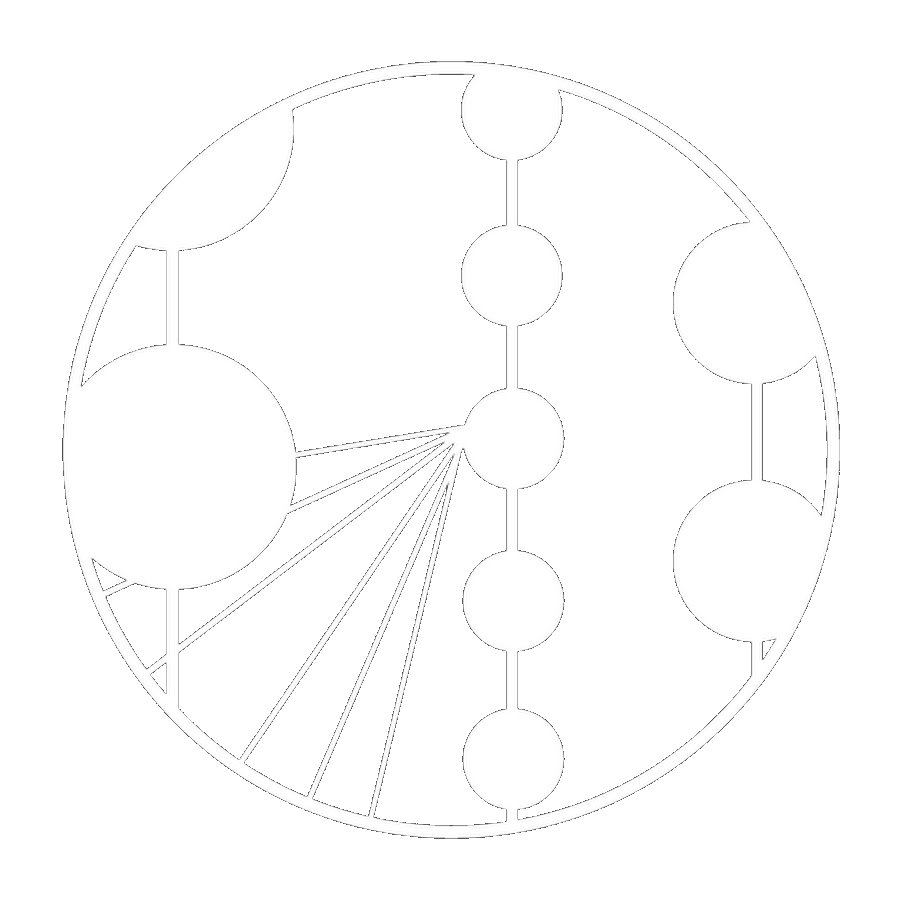 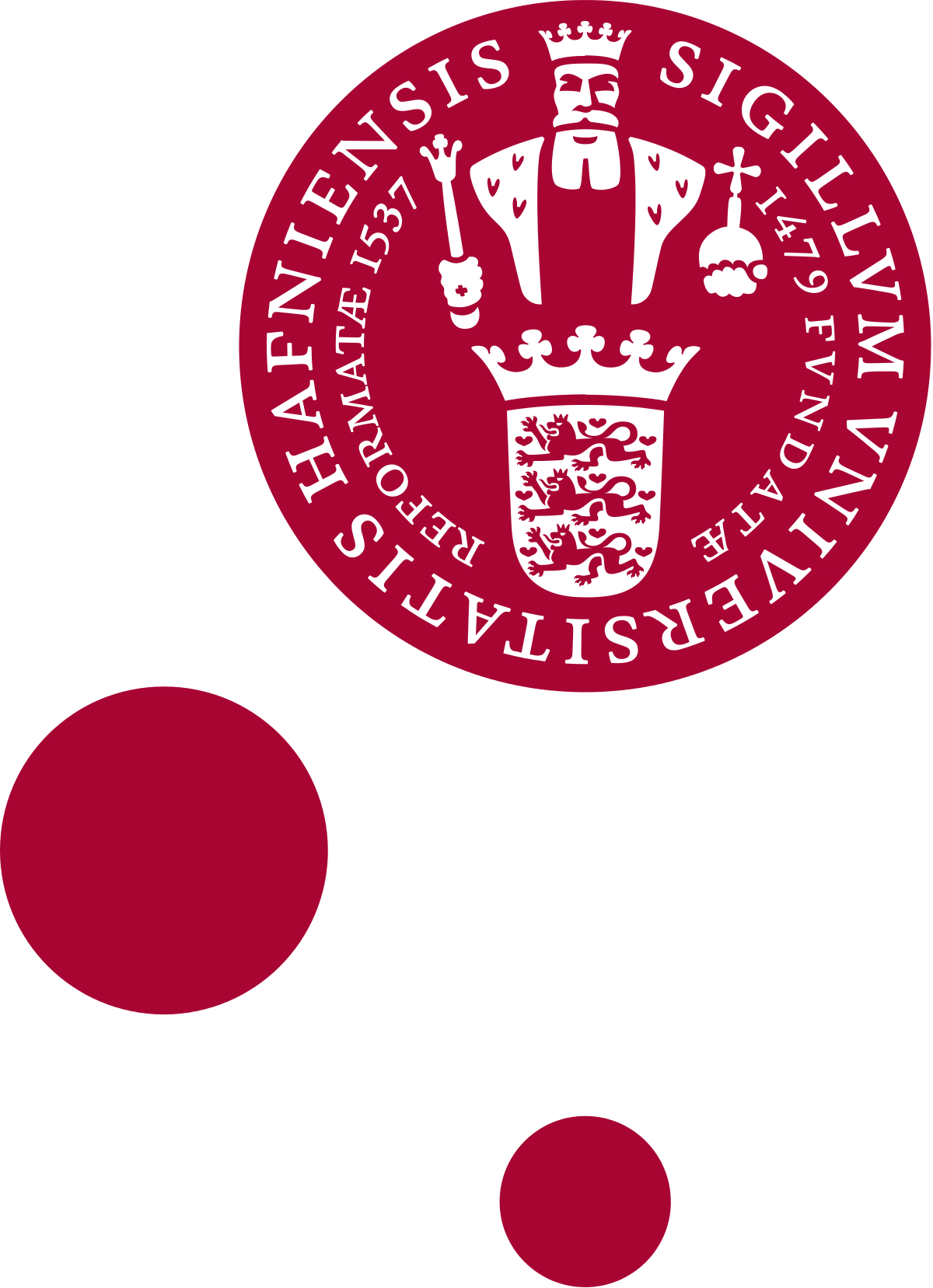 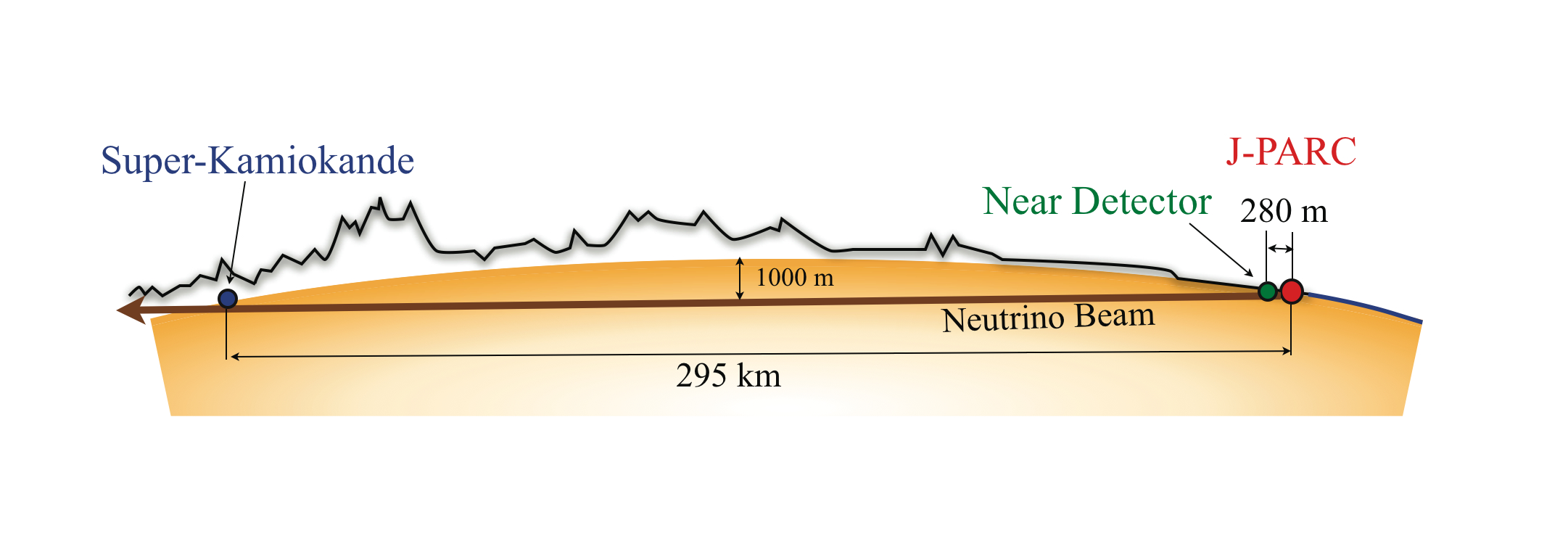 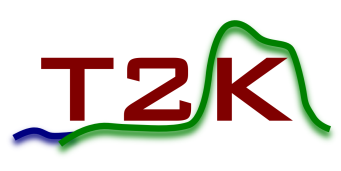 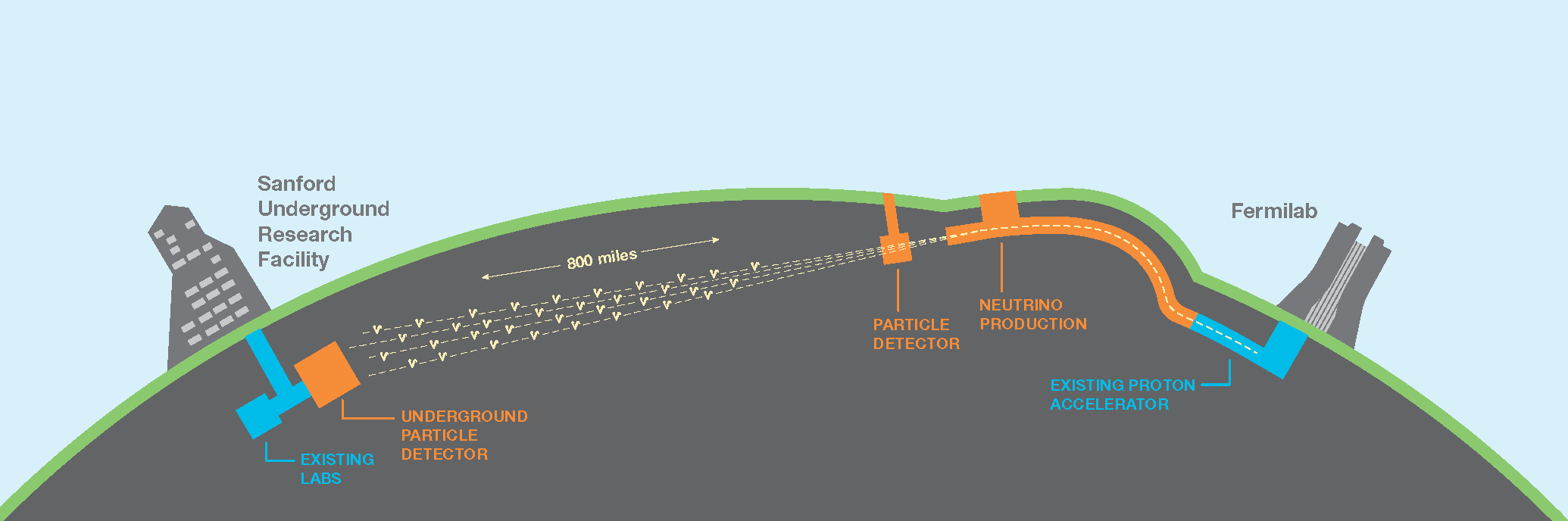 Oscillations
43
[Speaker Notes: Tokai 2 Kamioka - Near detector with graphite target - beam's energy spectrum, flux, flavor content & cross-sections

Deep Underground Neutrino Experiment
68,000 tons of liquid argon ( <  -186°C )
1,475 meters (4,850 feet) underground]
Fundamentals
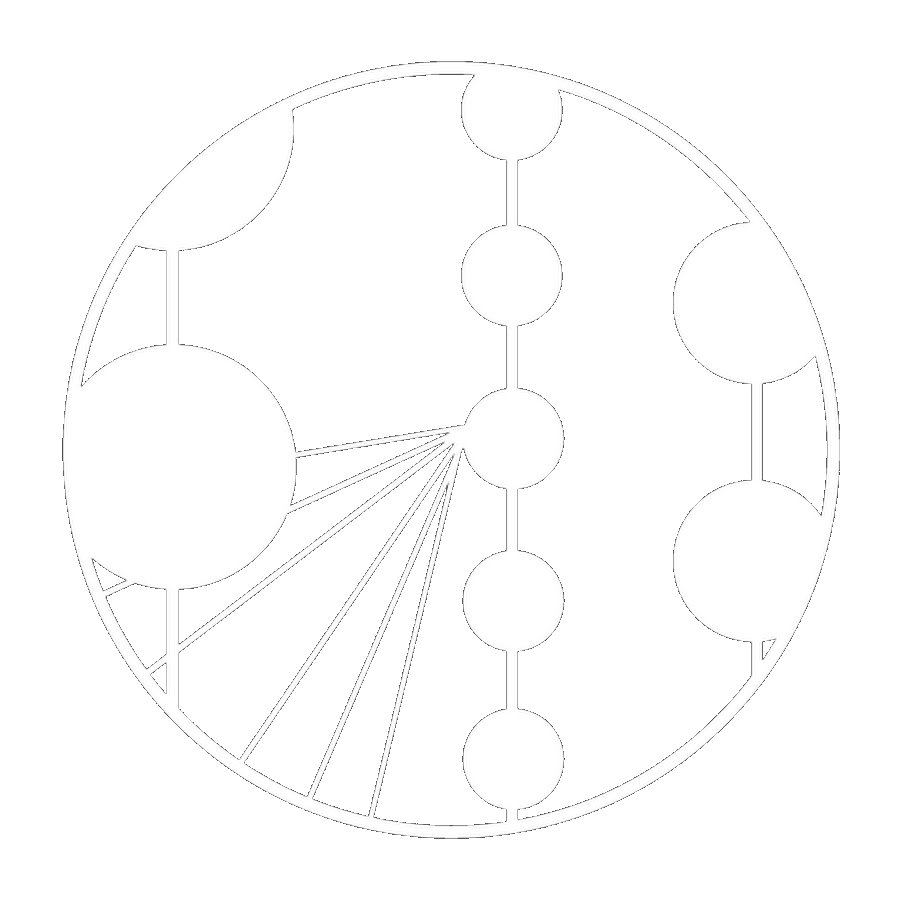 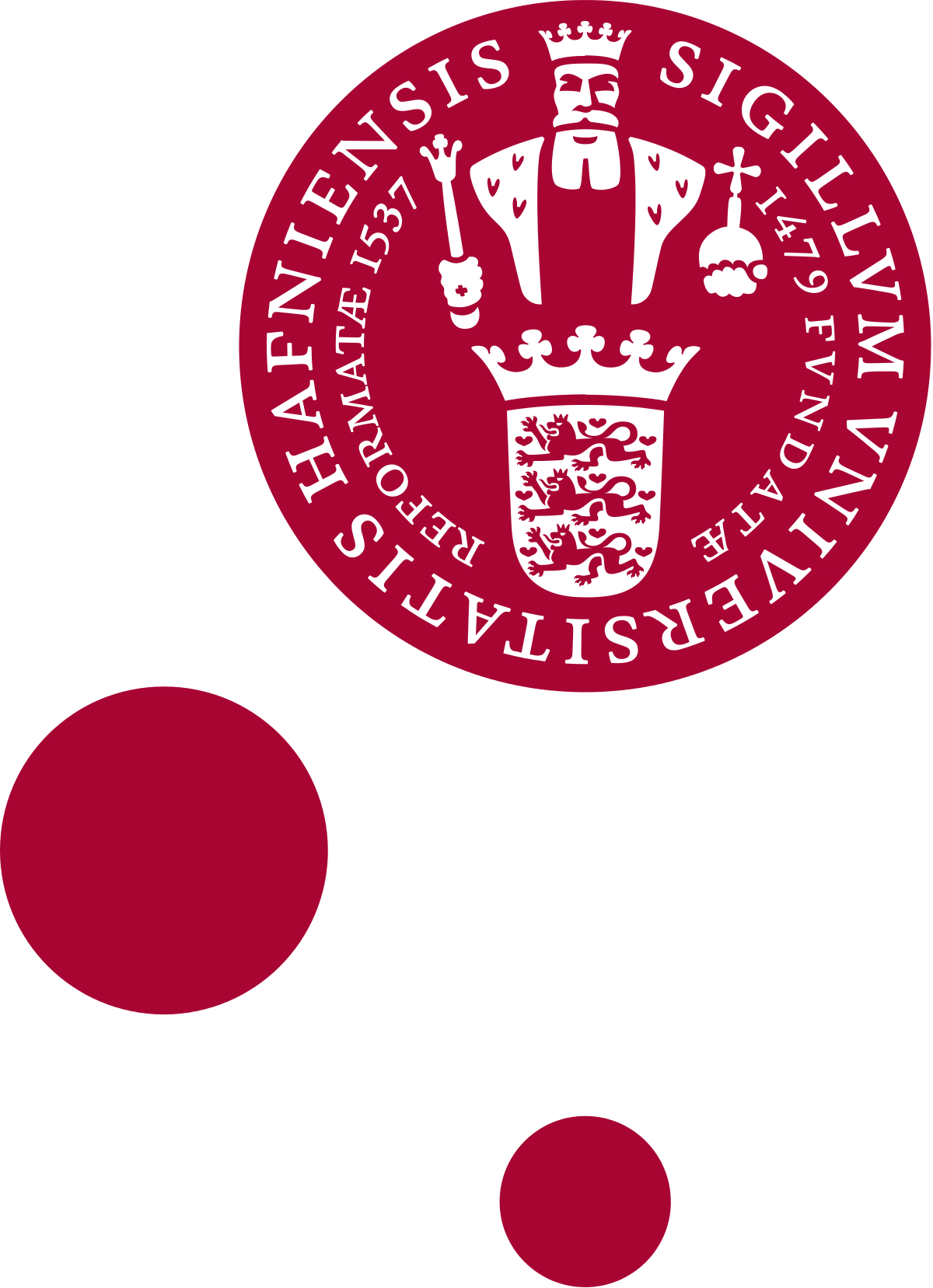 Quantum physics
Solar radiation
Quark model
Next generation
Forces incarnate
Forces unite
Standard model
H
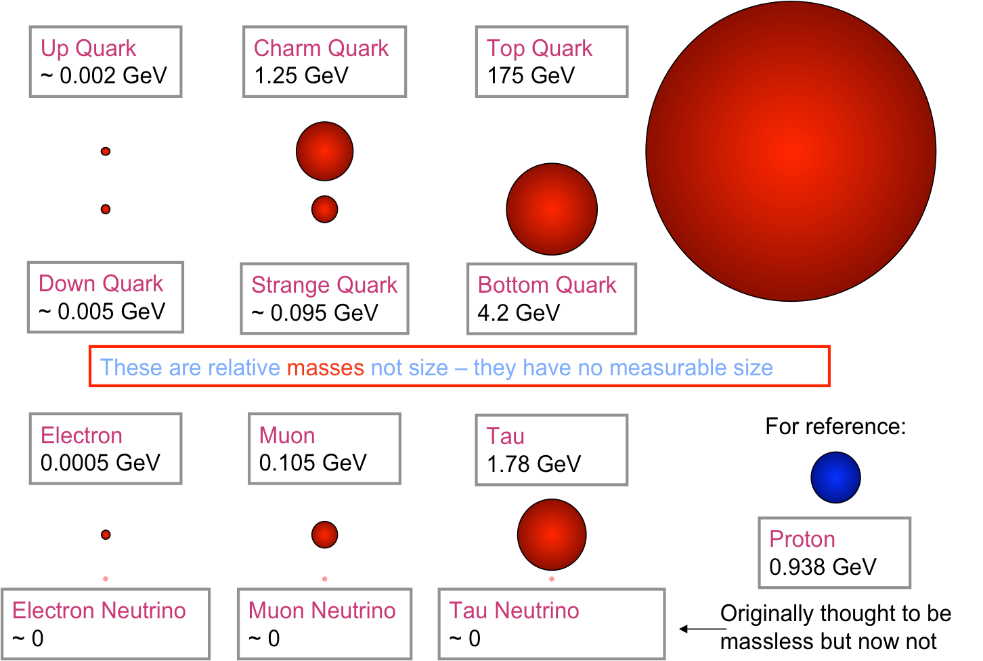 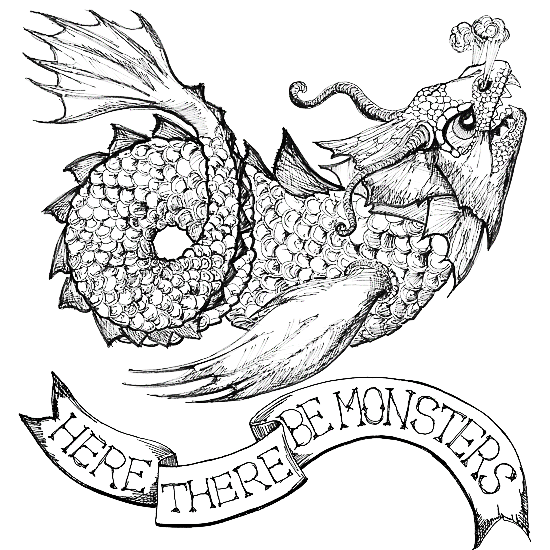 c
t
u
Z
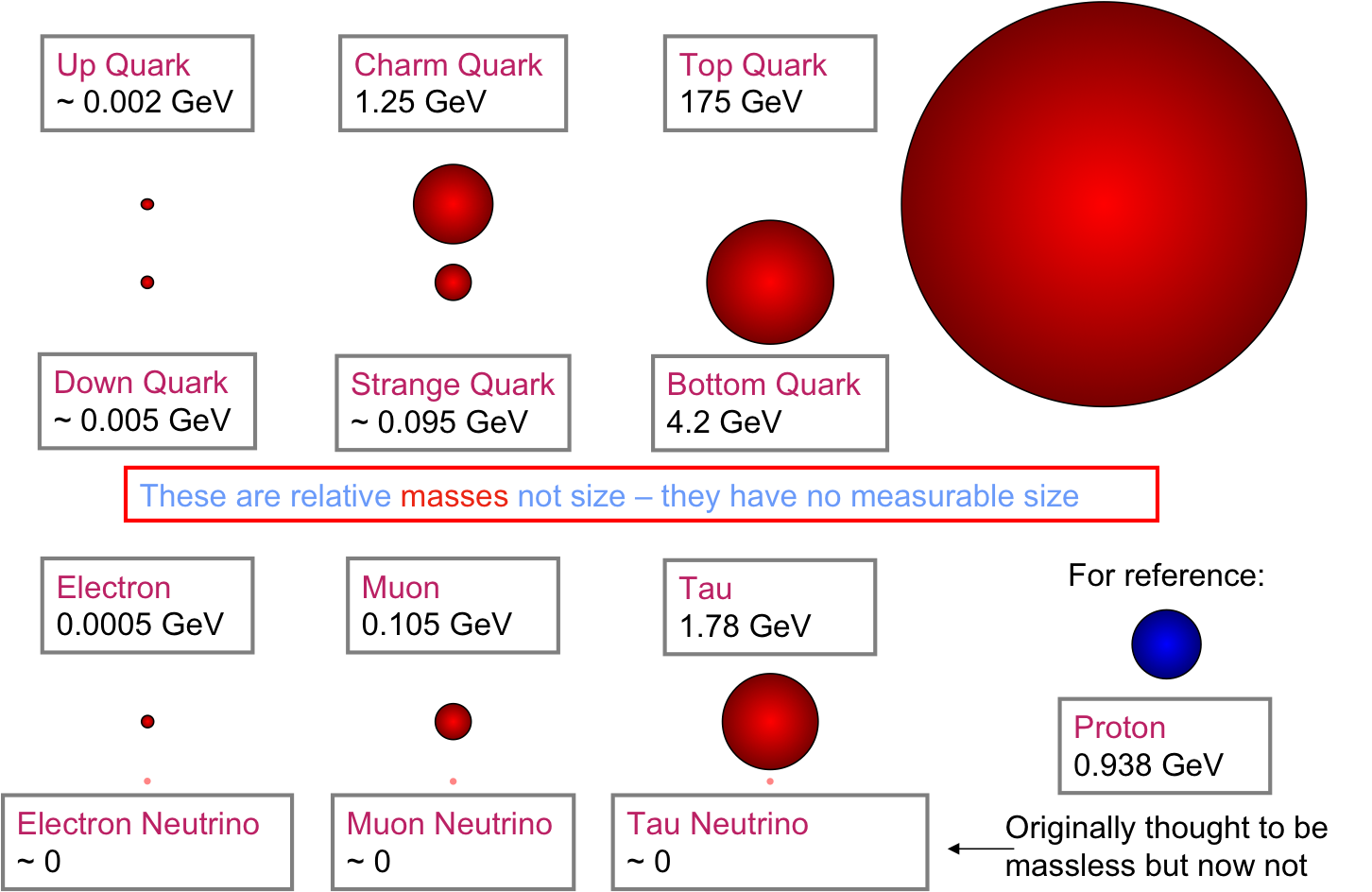 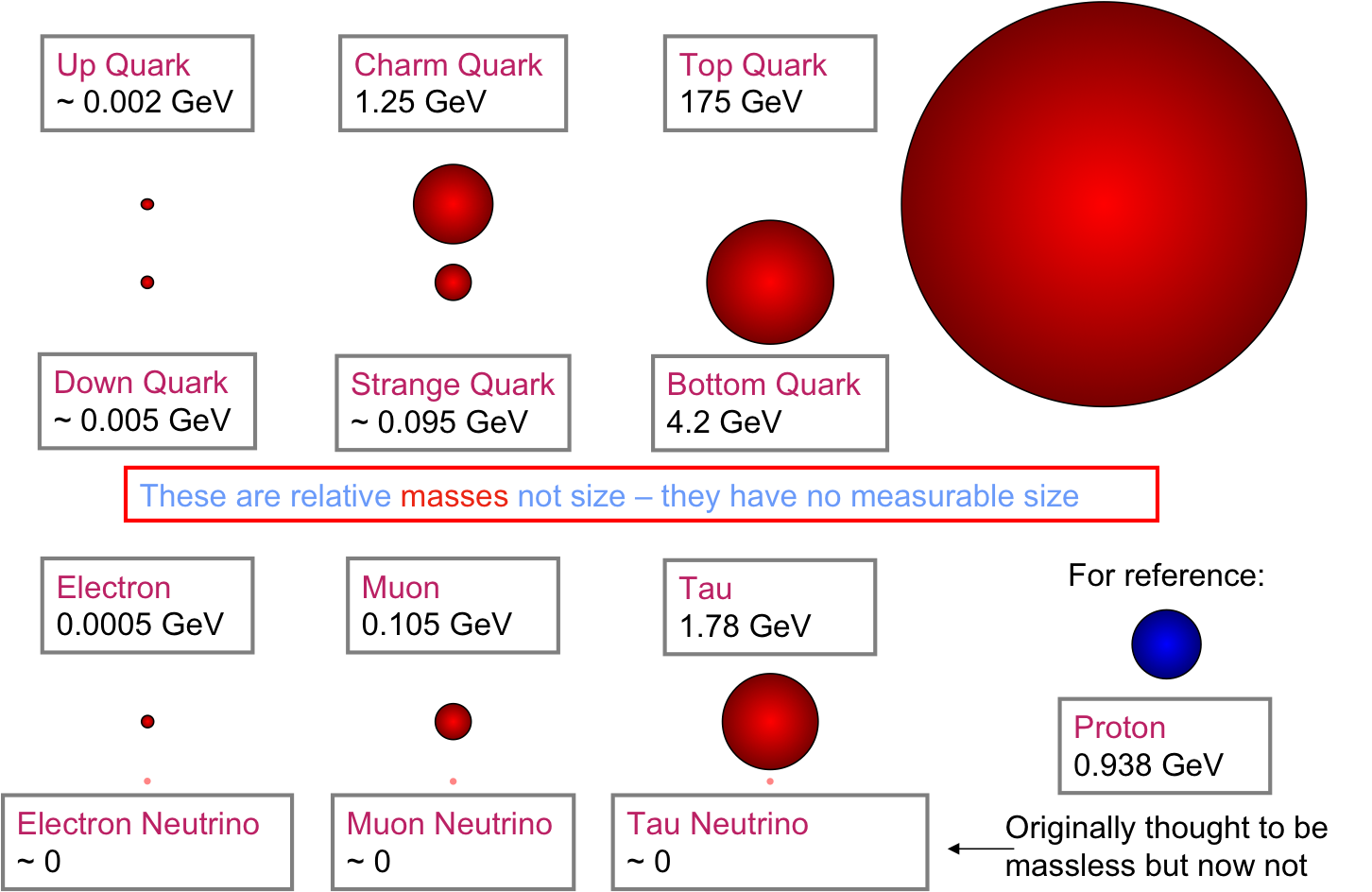 b
W
d
s
τ
g
µ
e
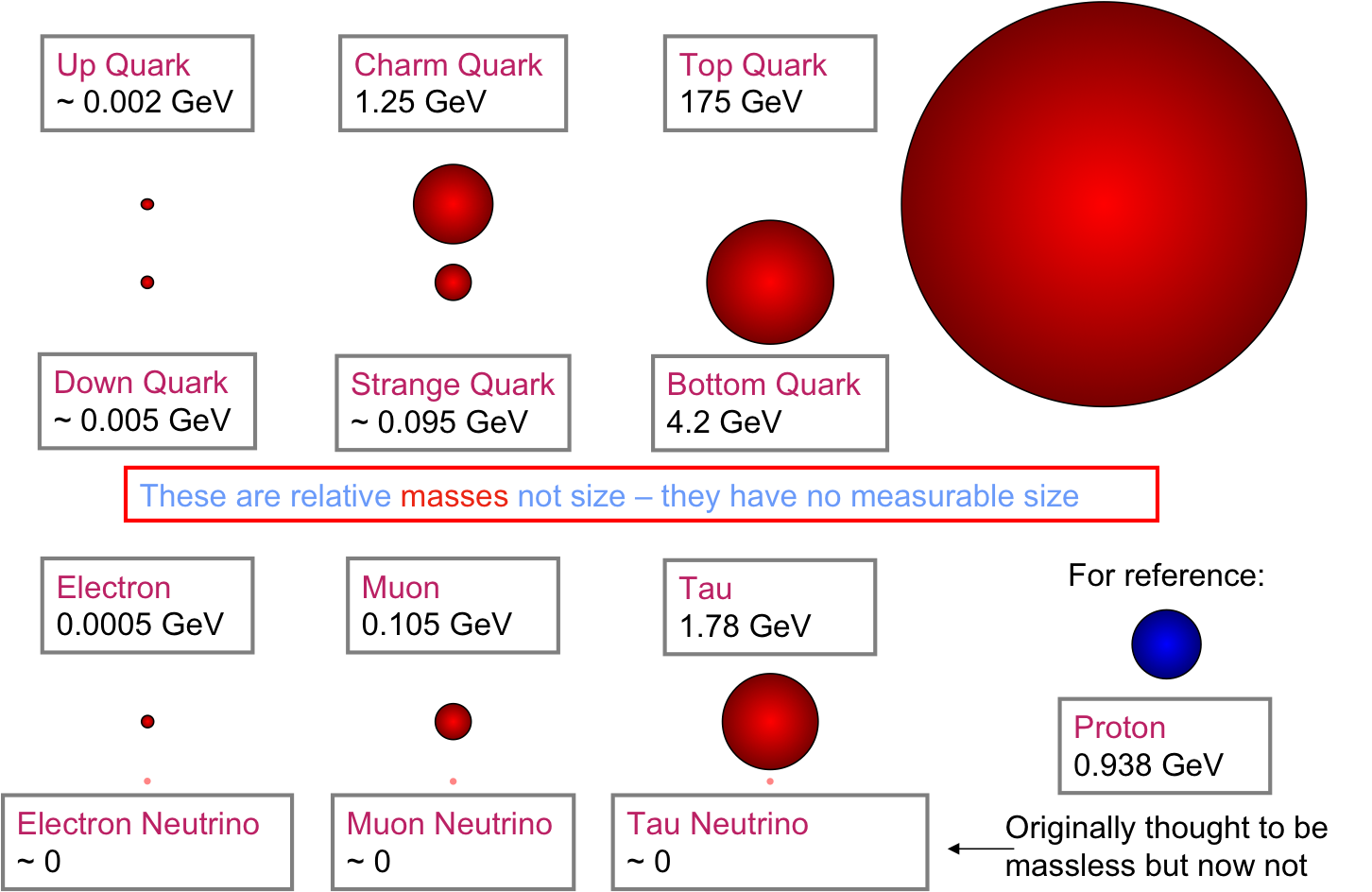 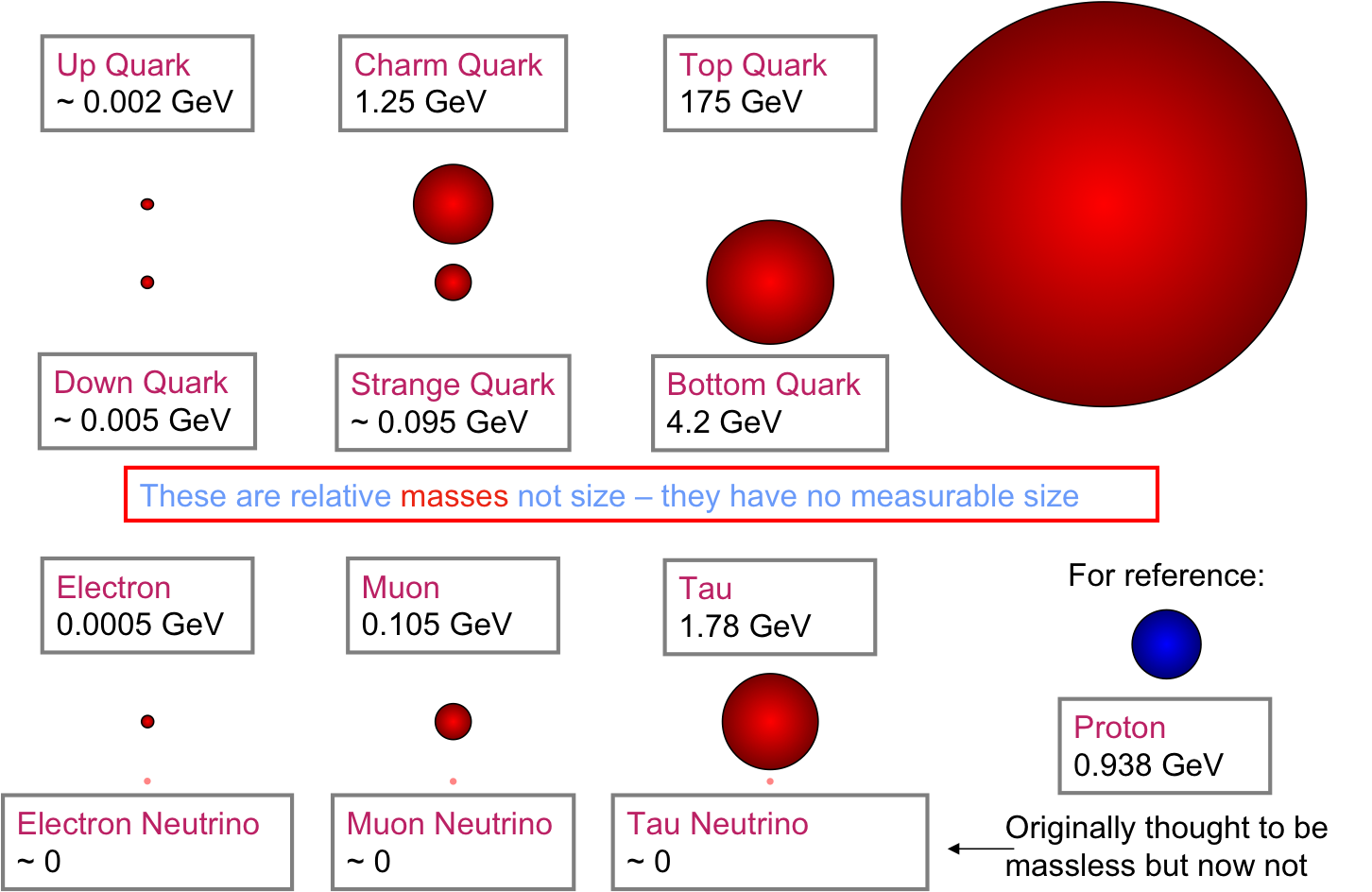 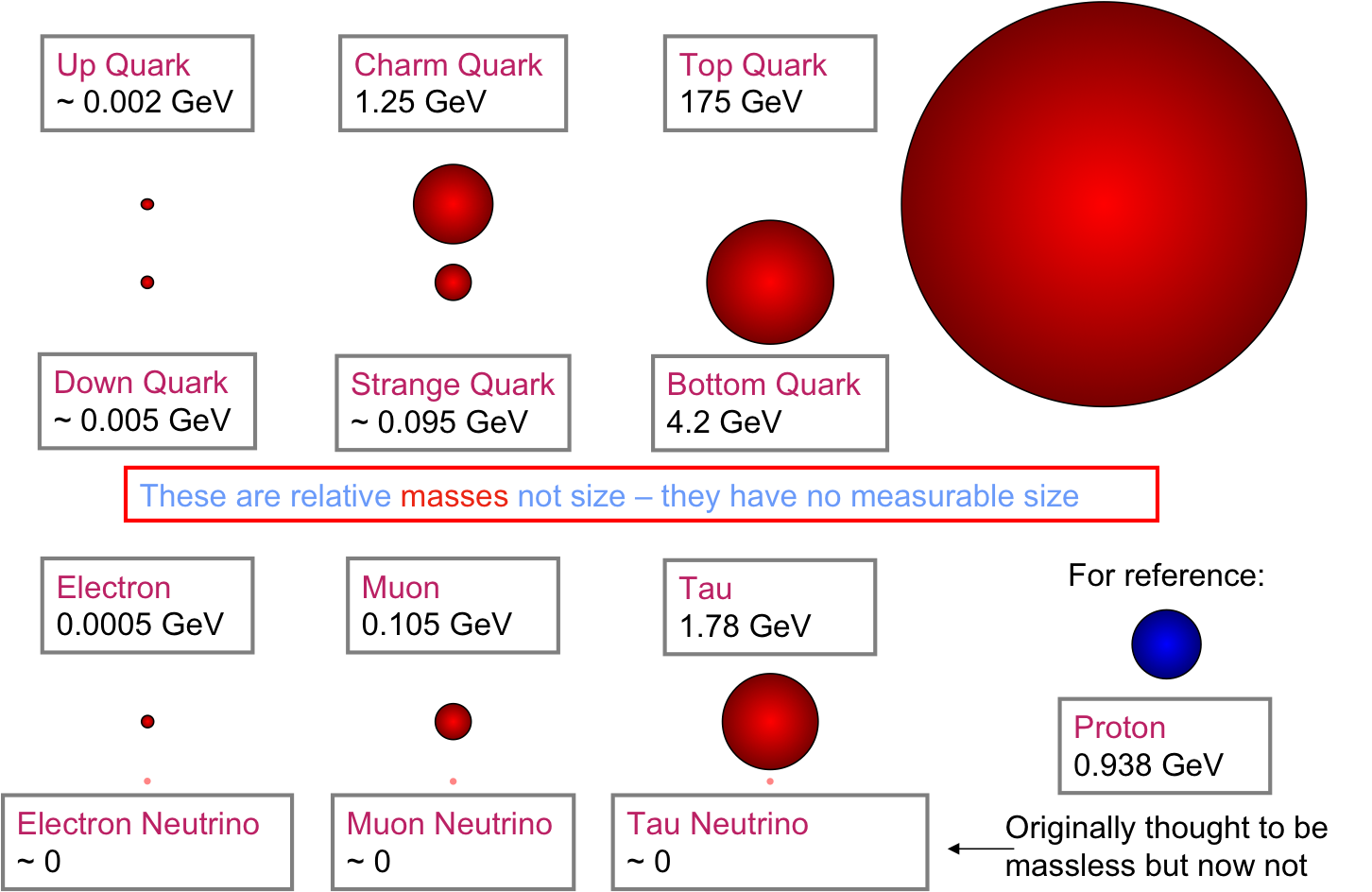 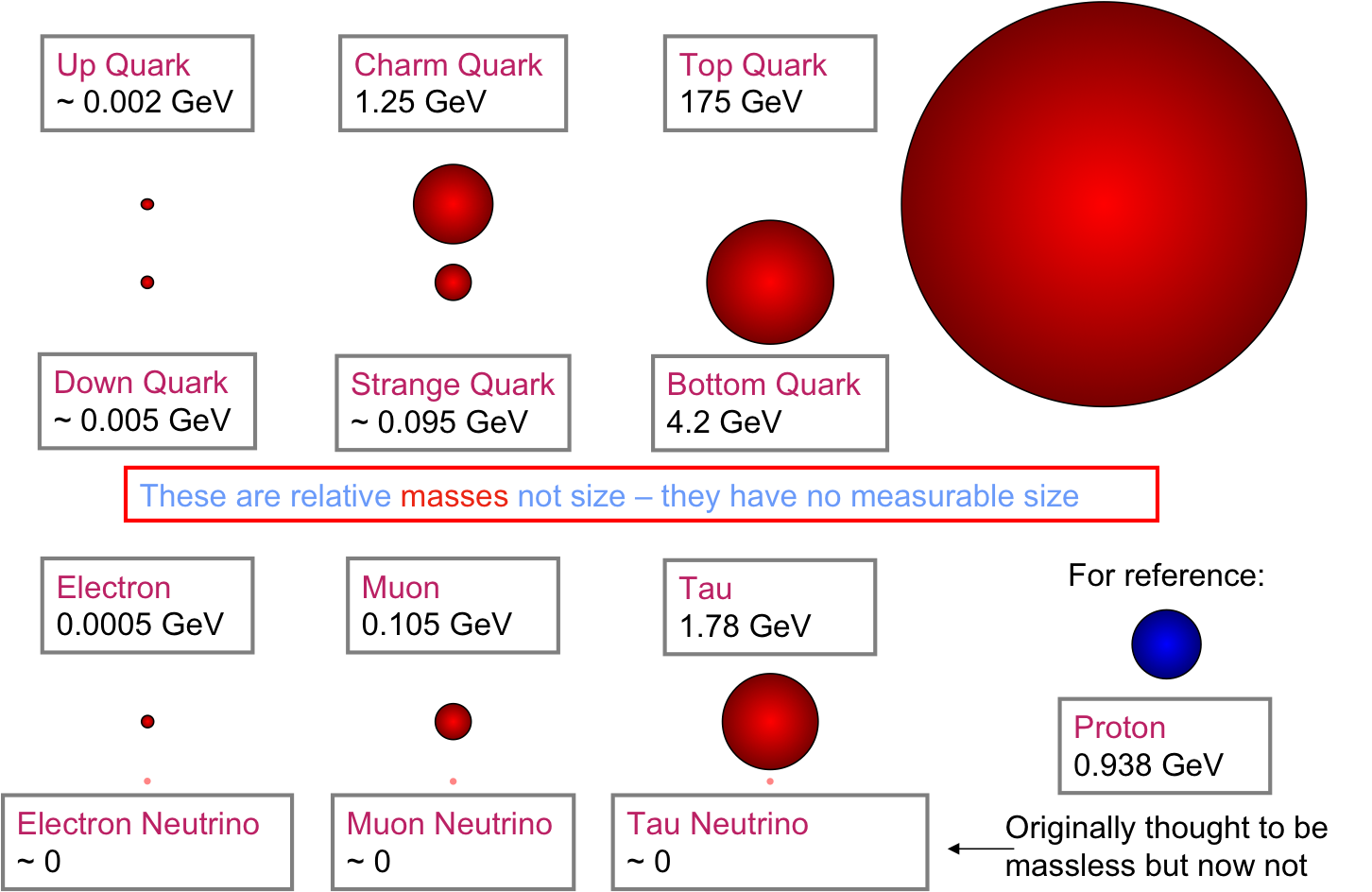 ντ
νe
νµ
γ
Beyond the Standard Model
44
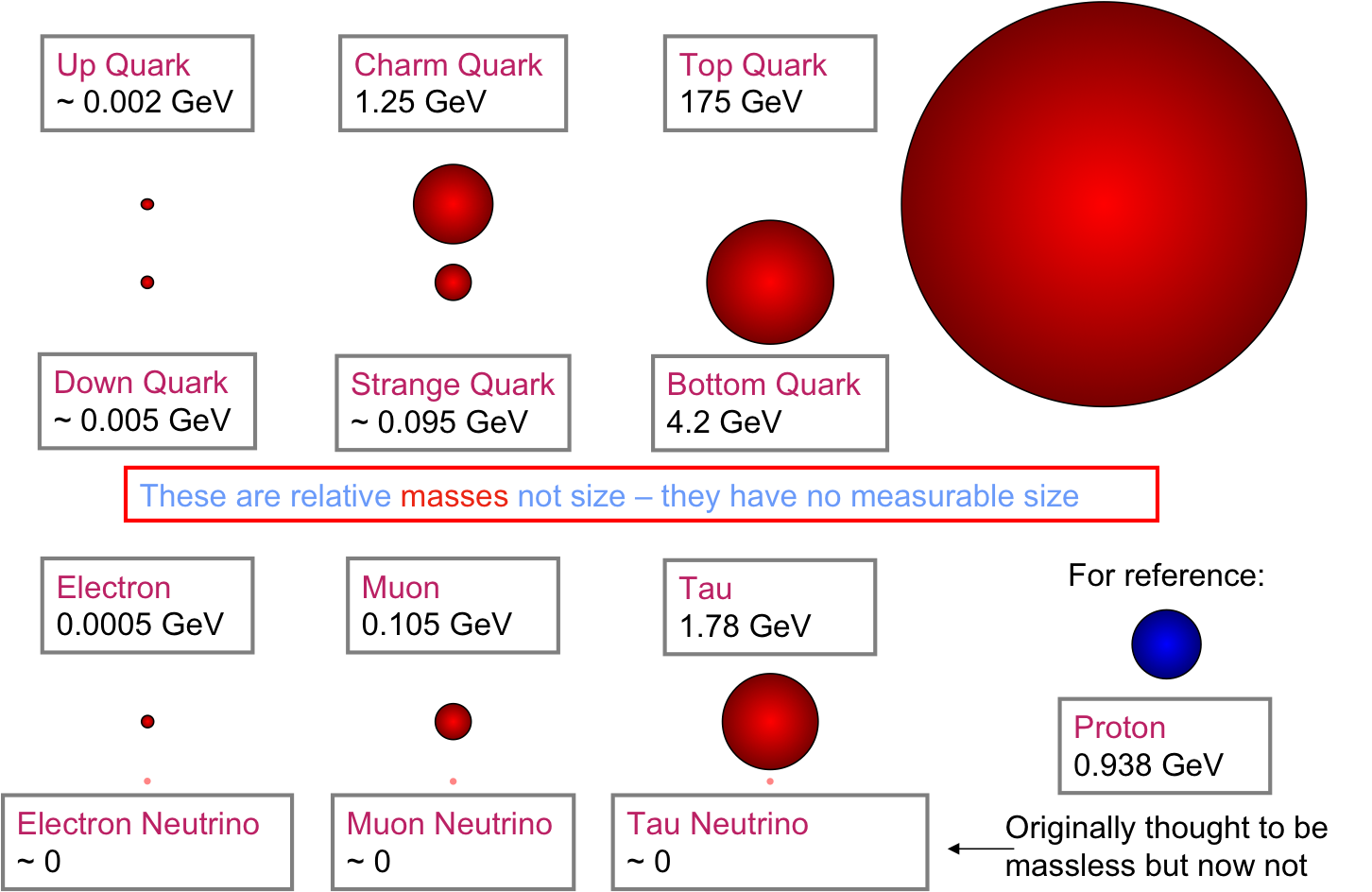 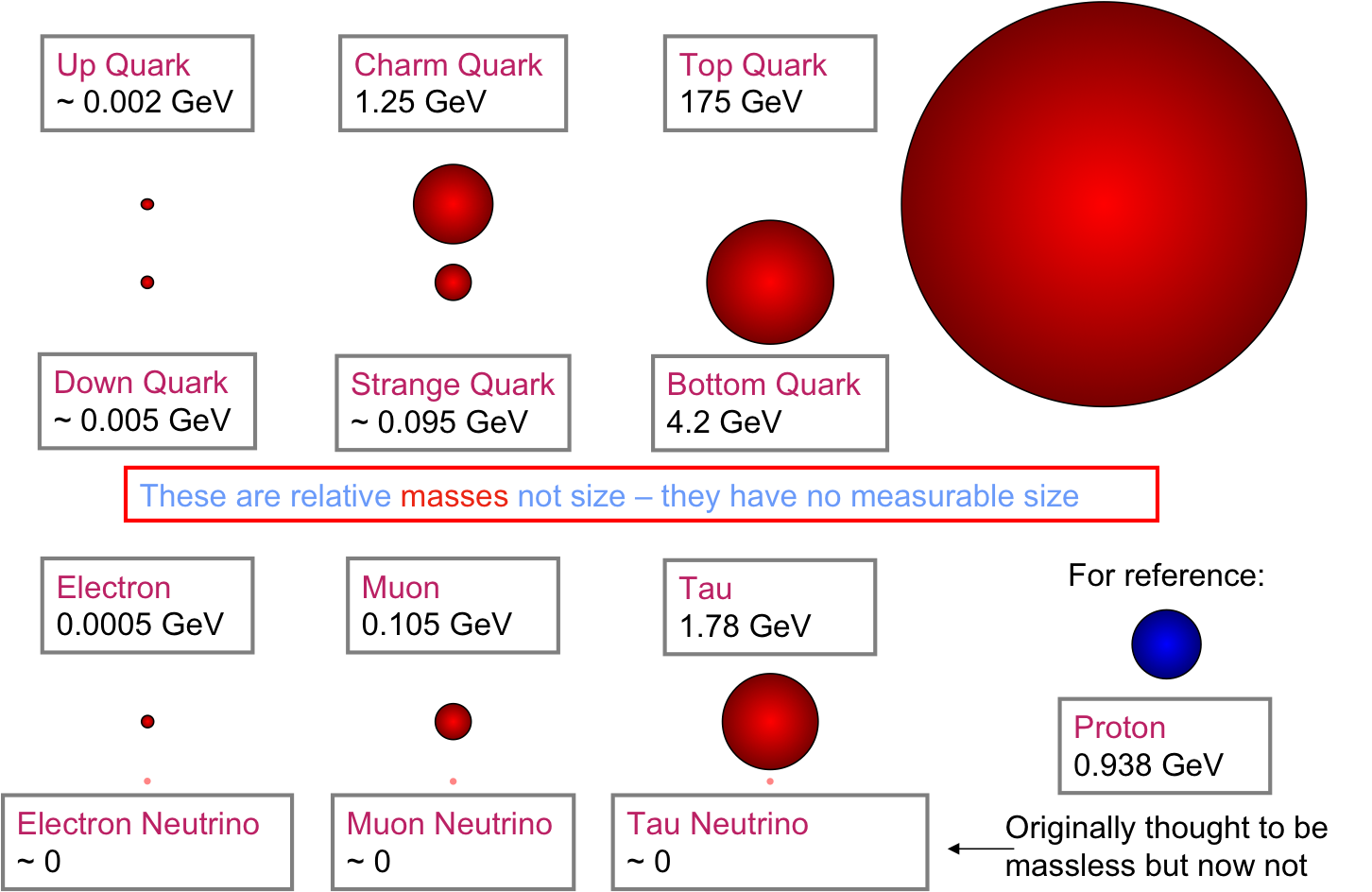 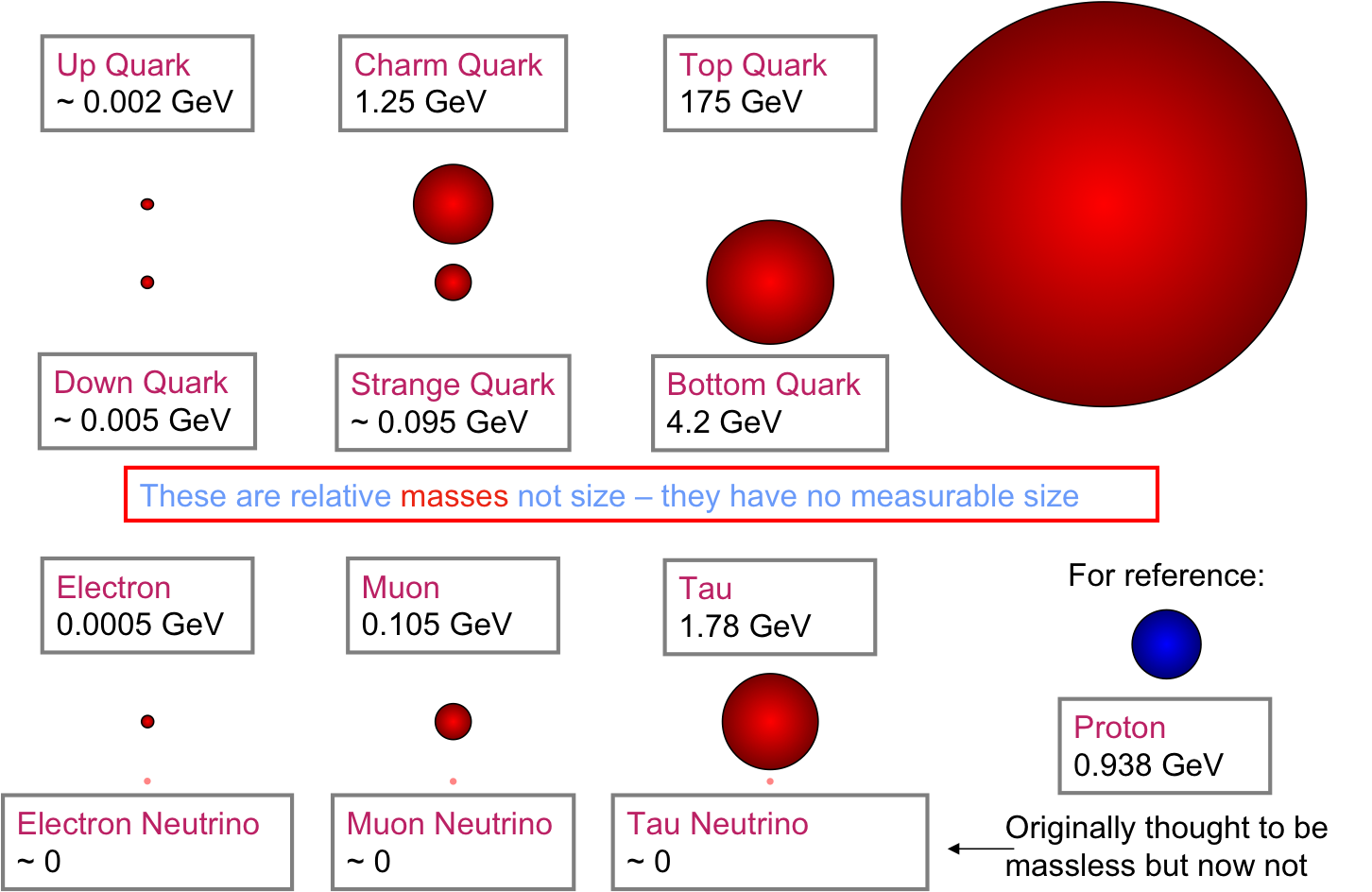 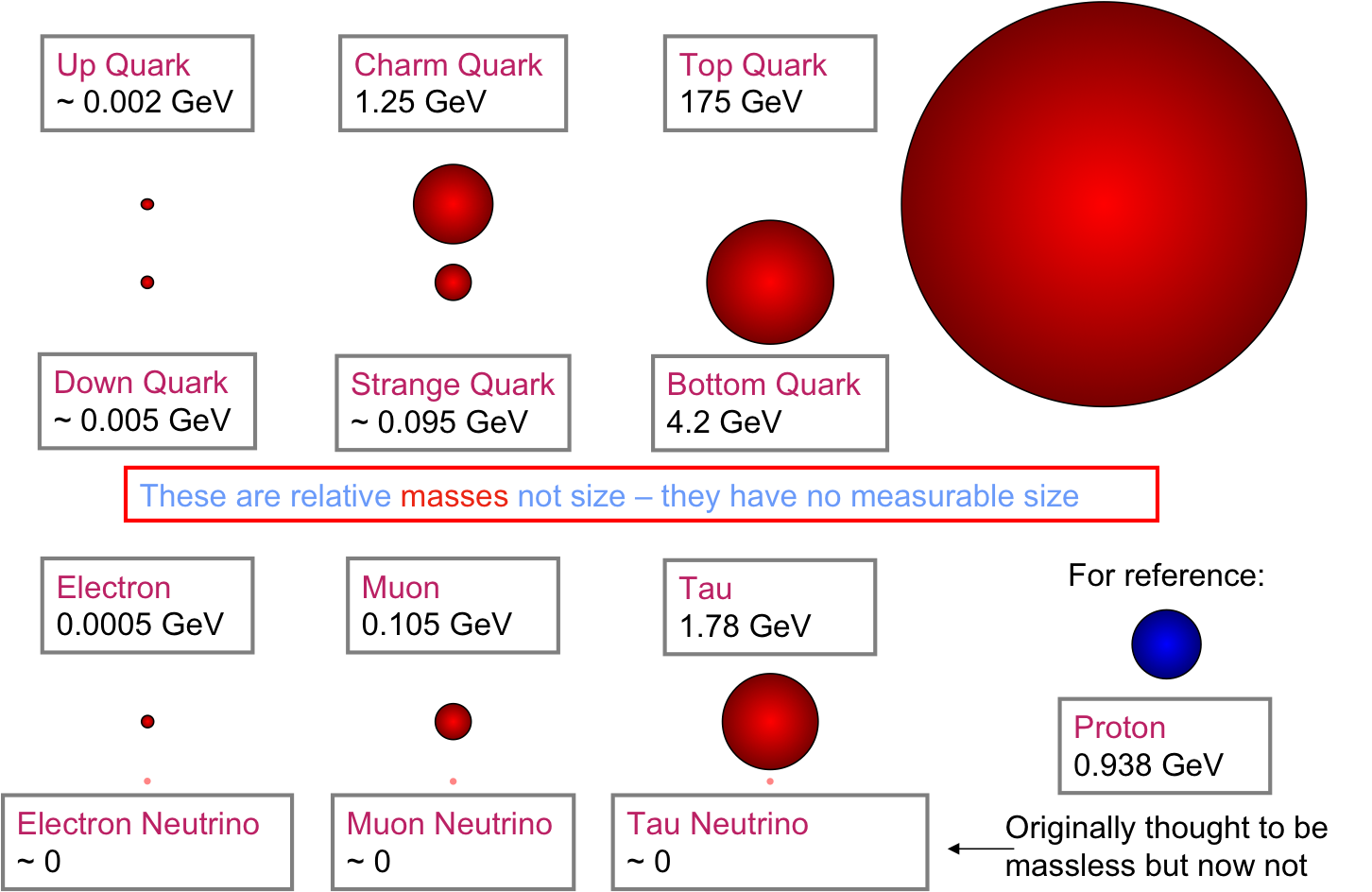 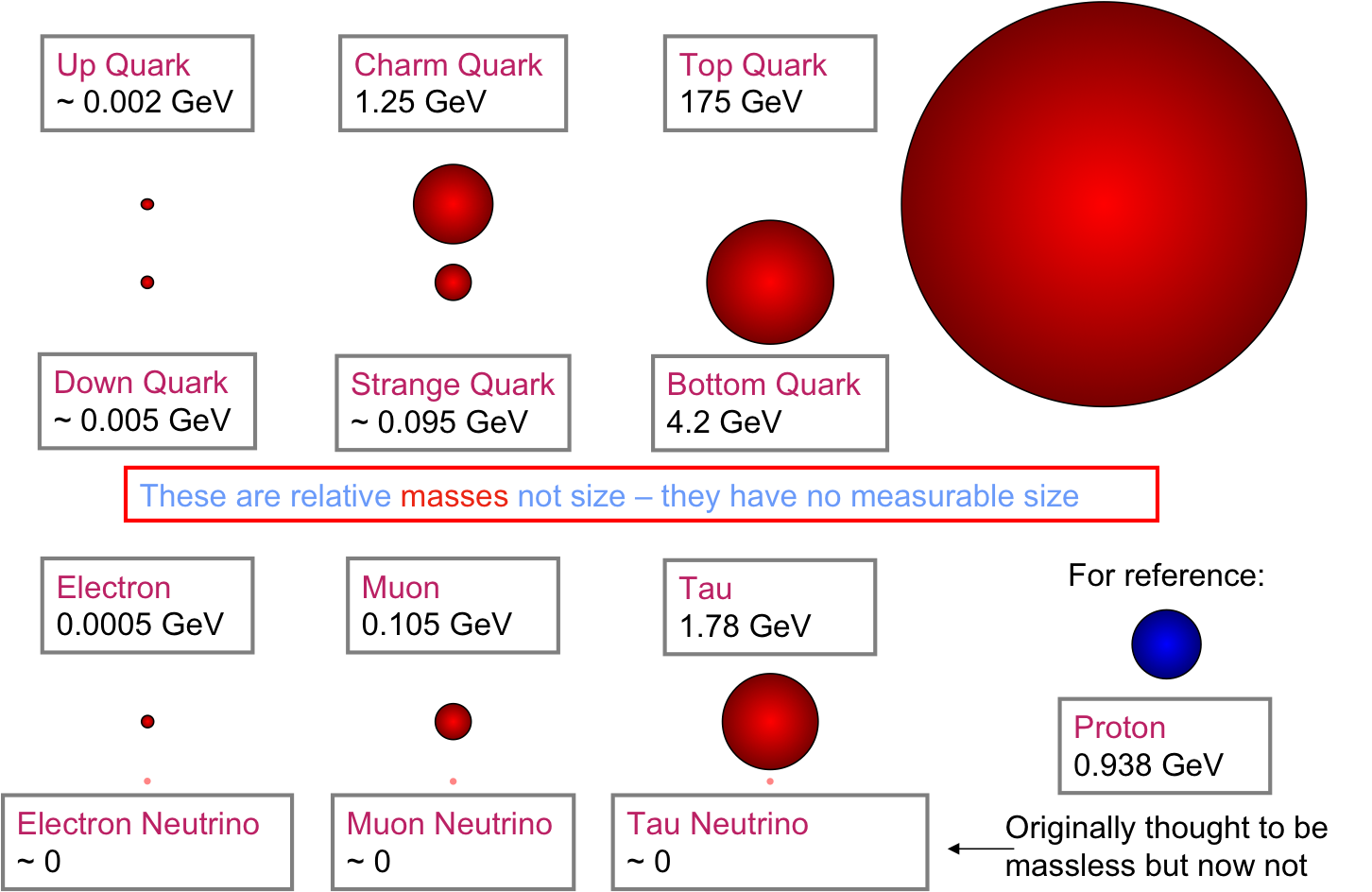 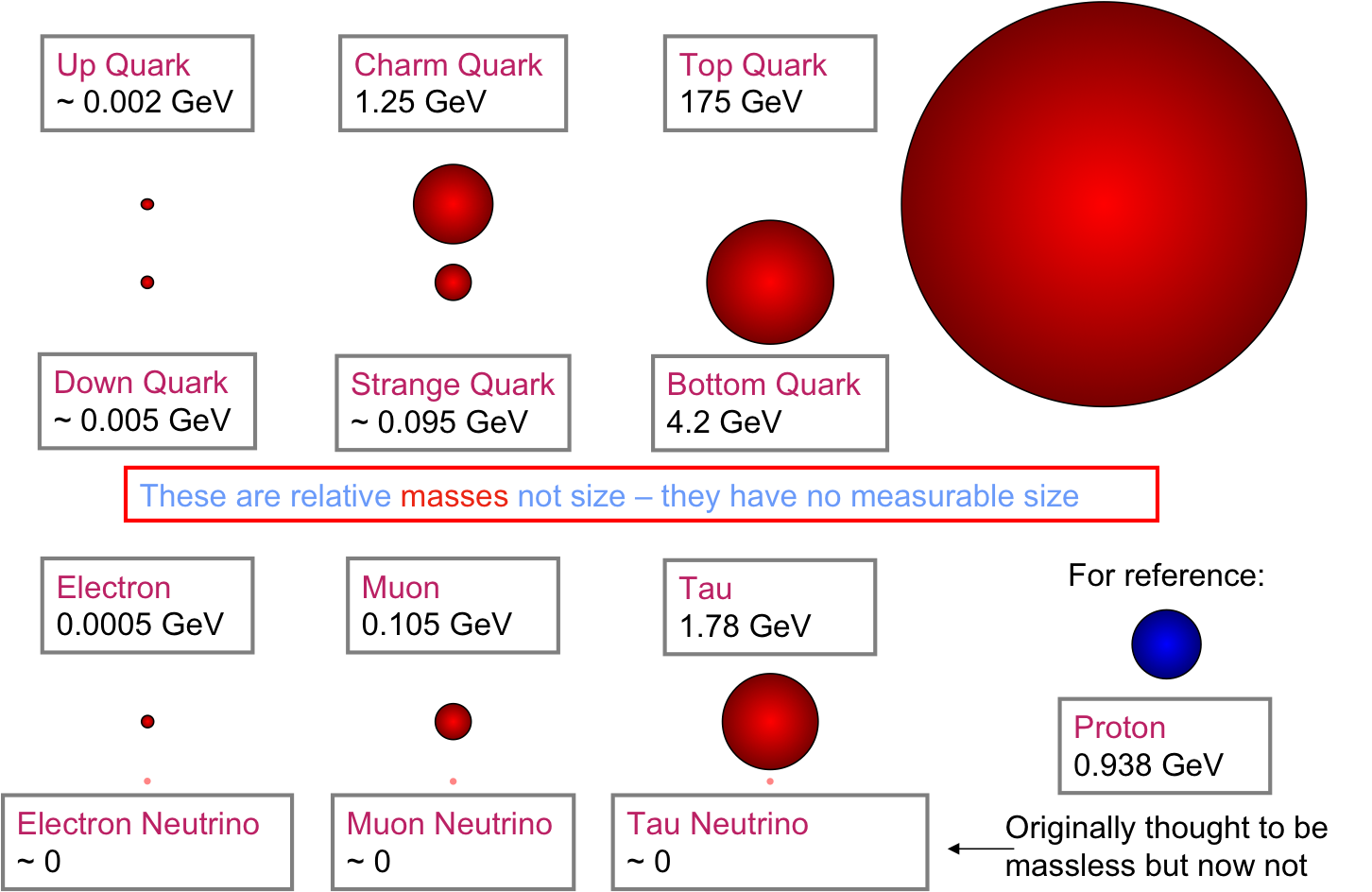 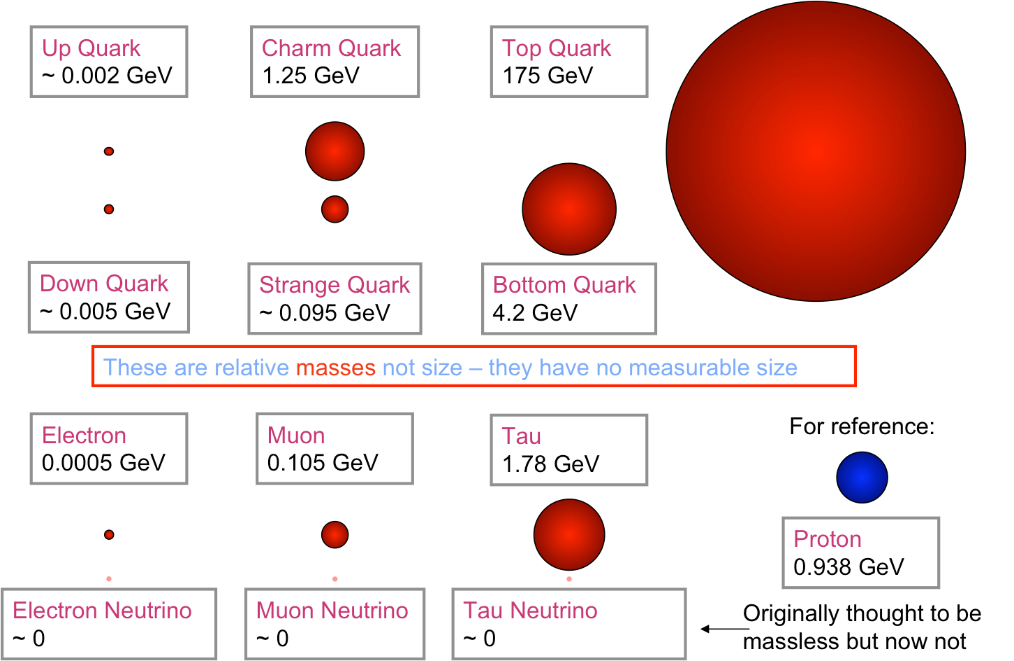 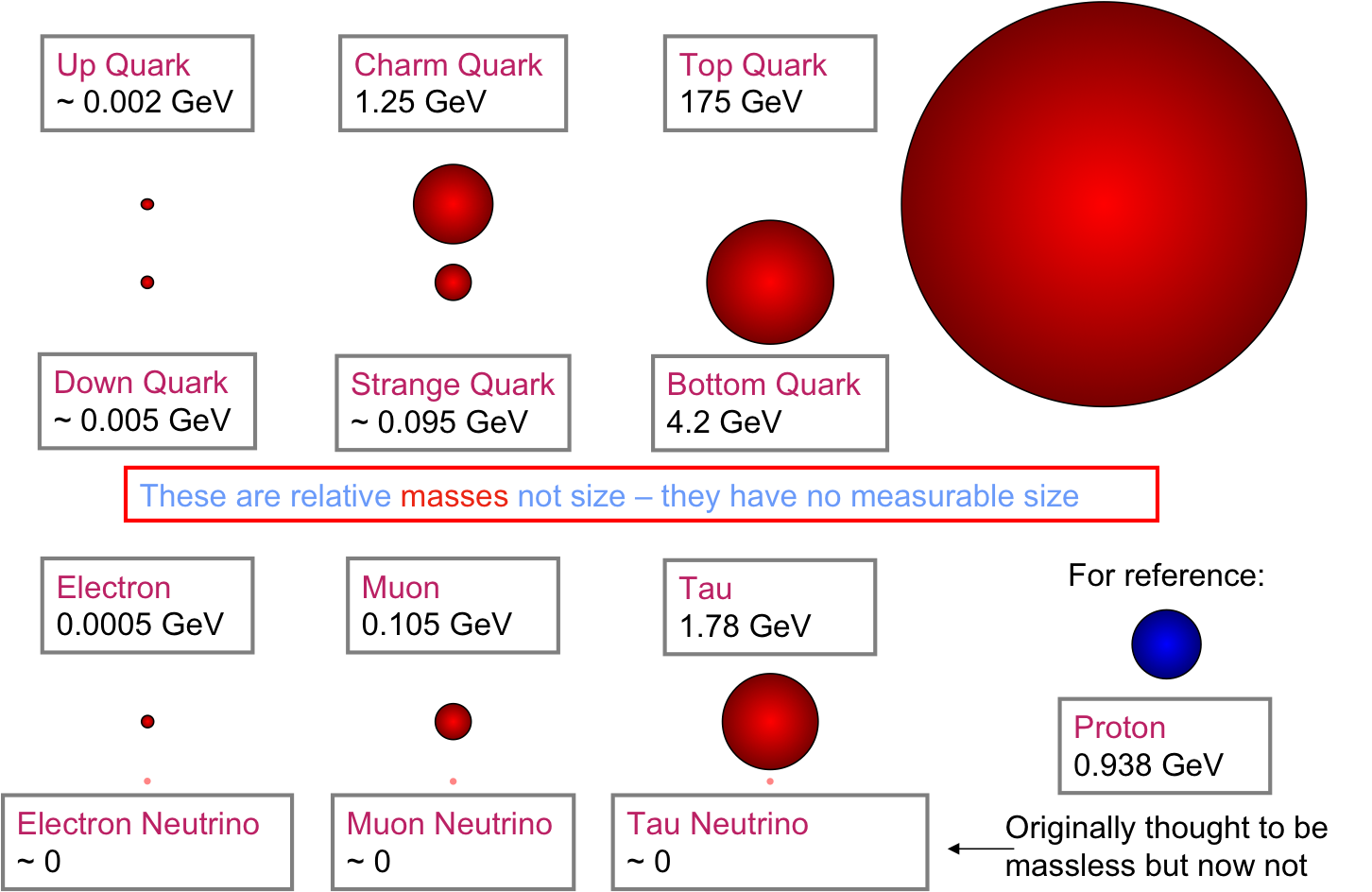 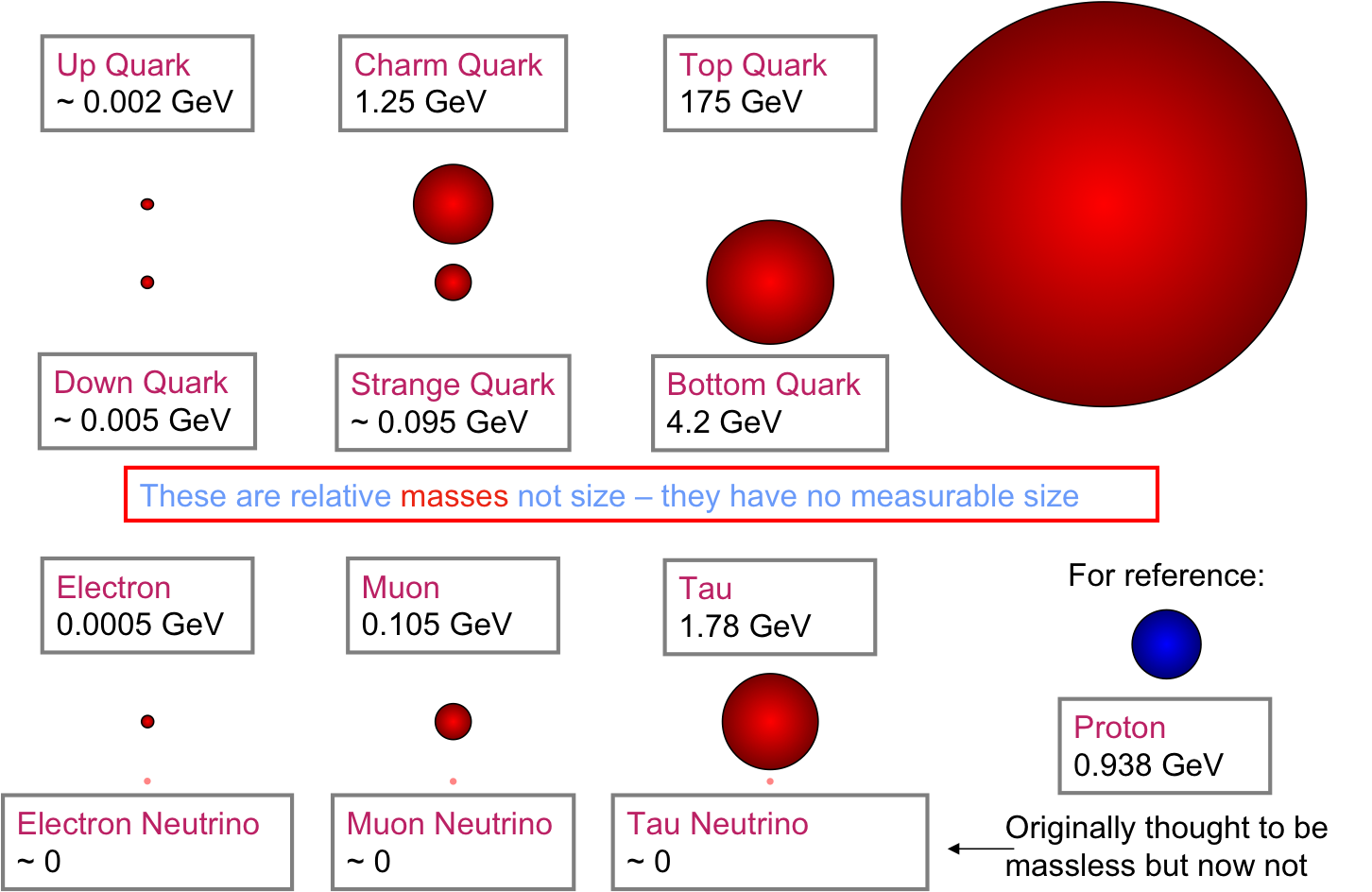 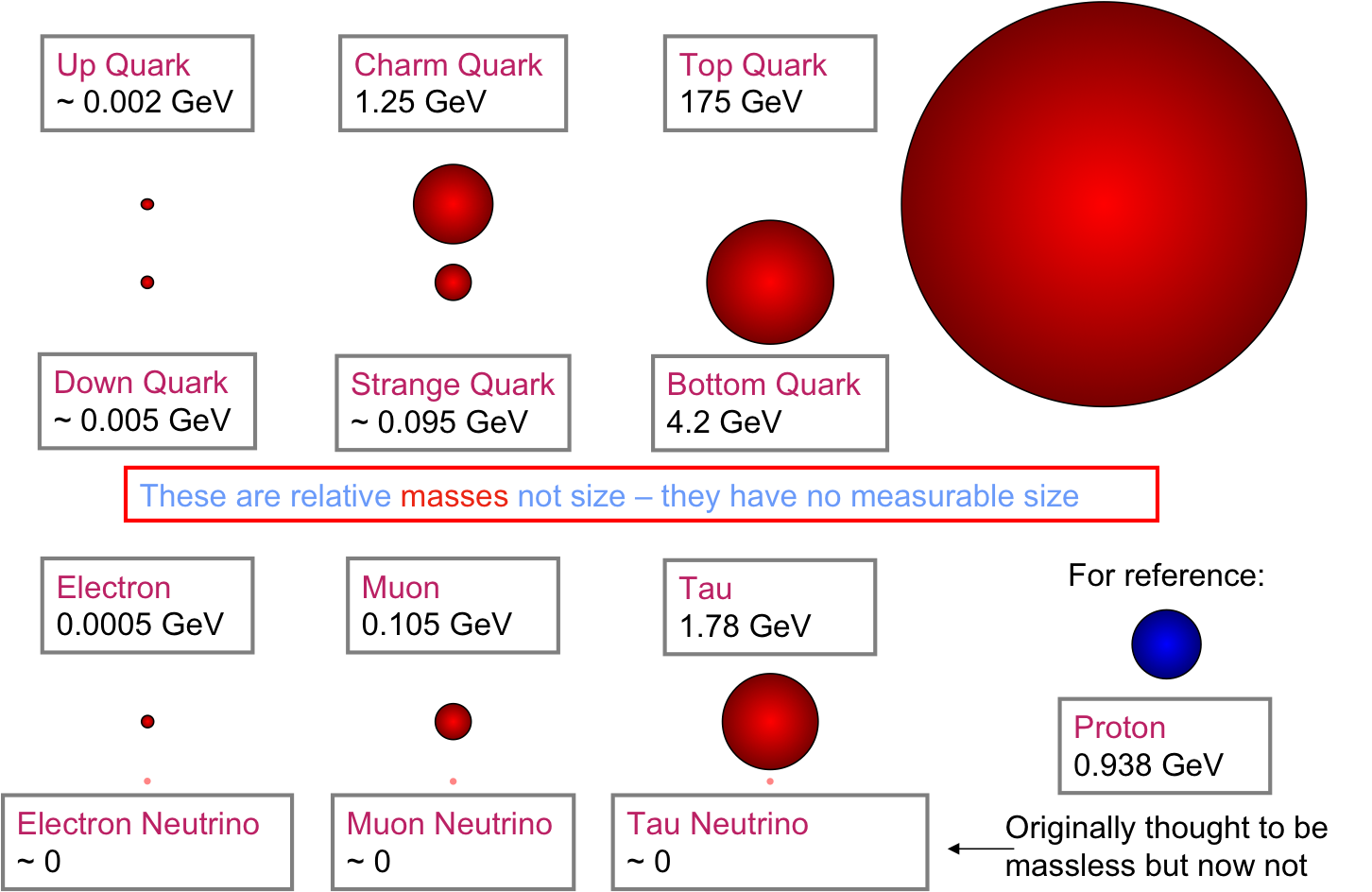 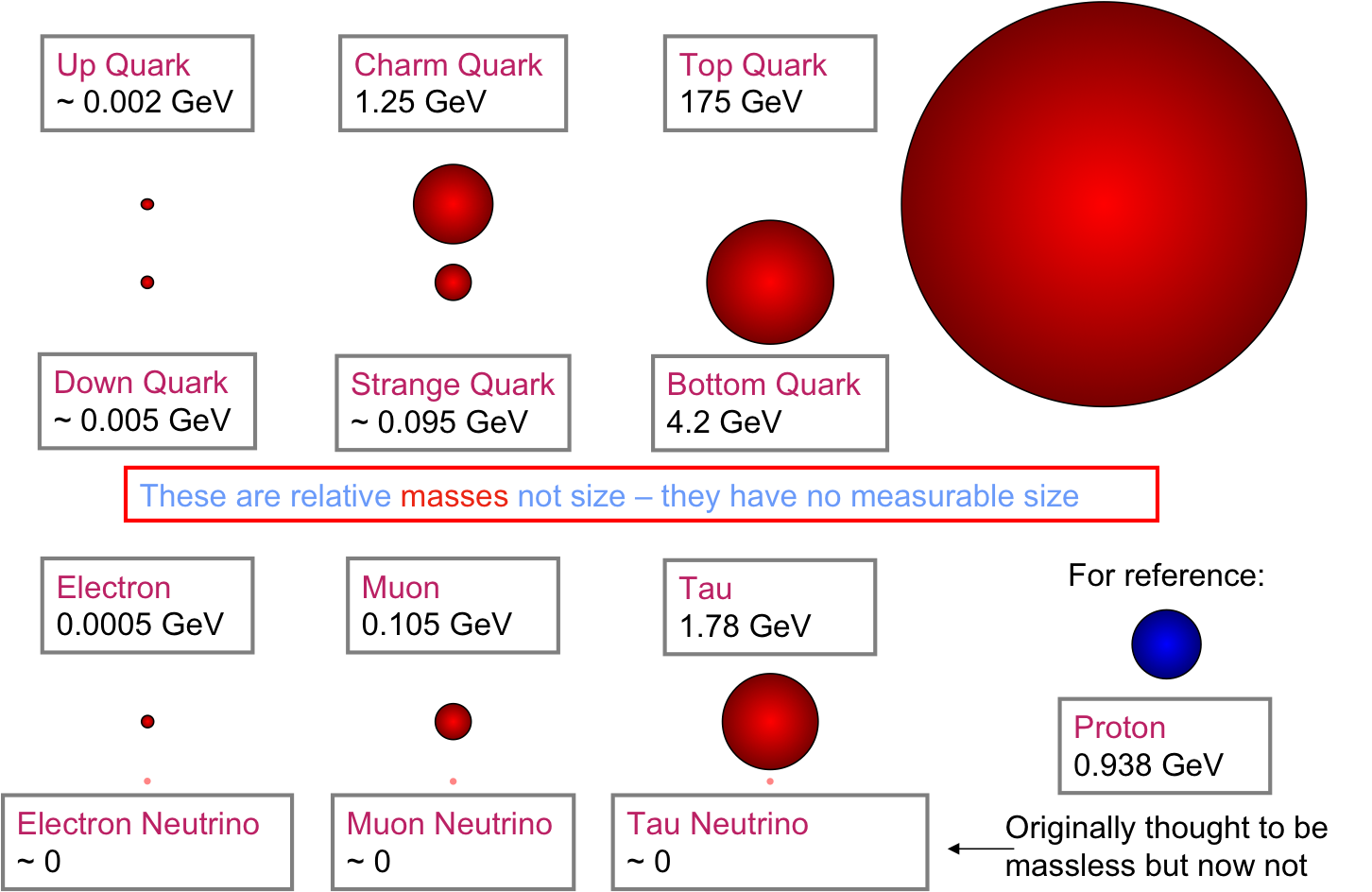 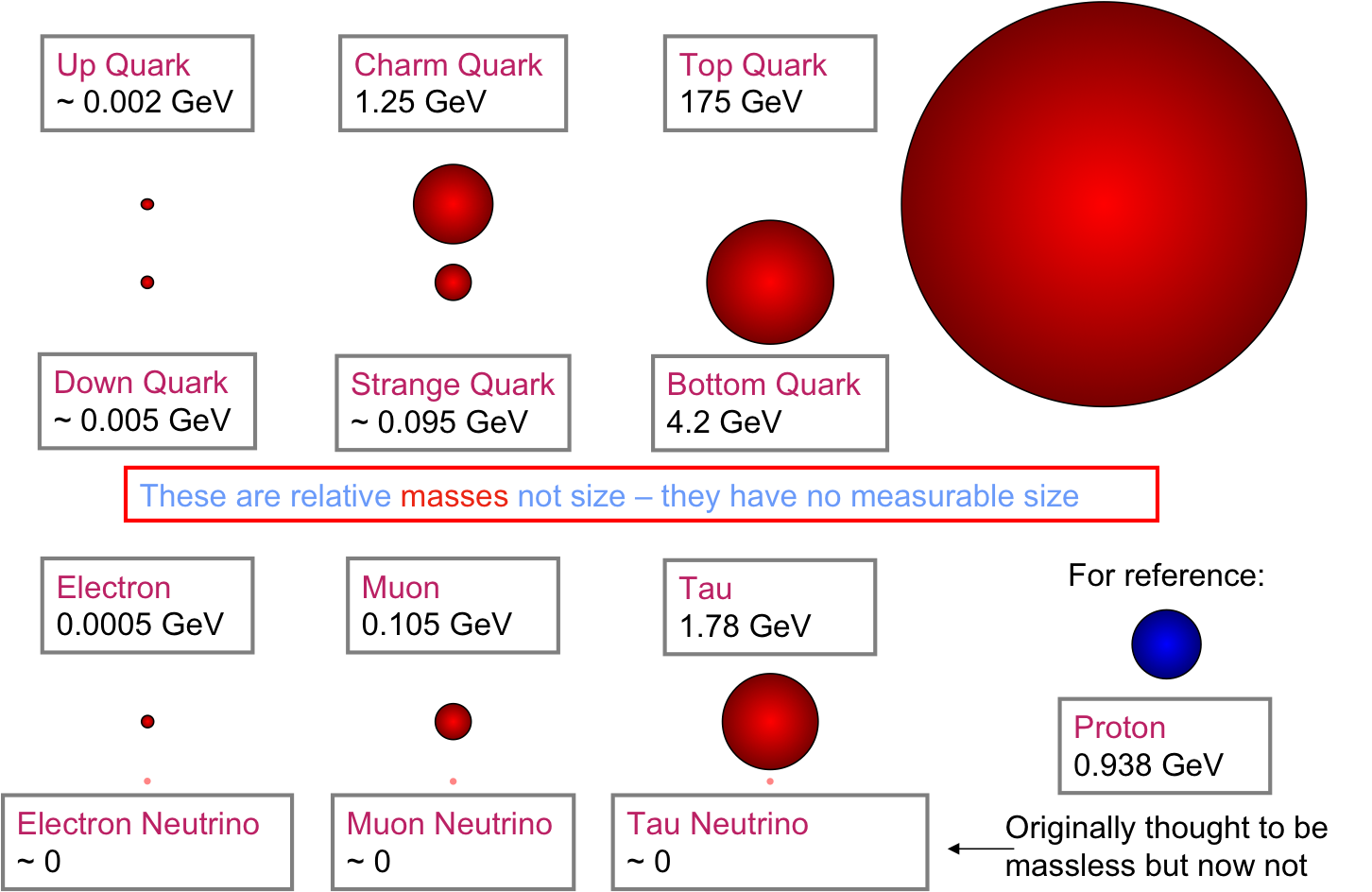 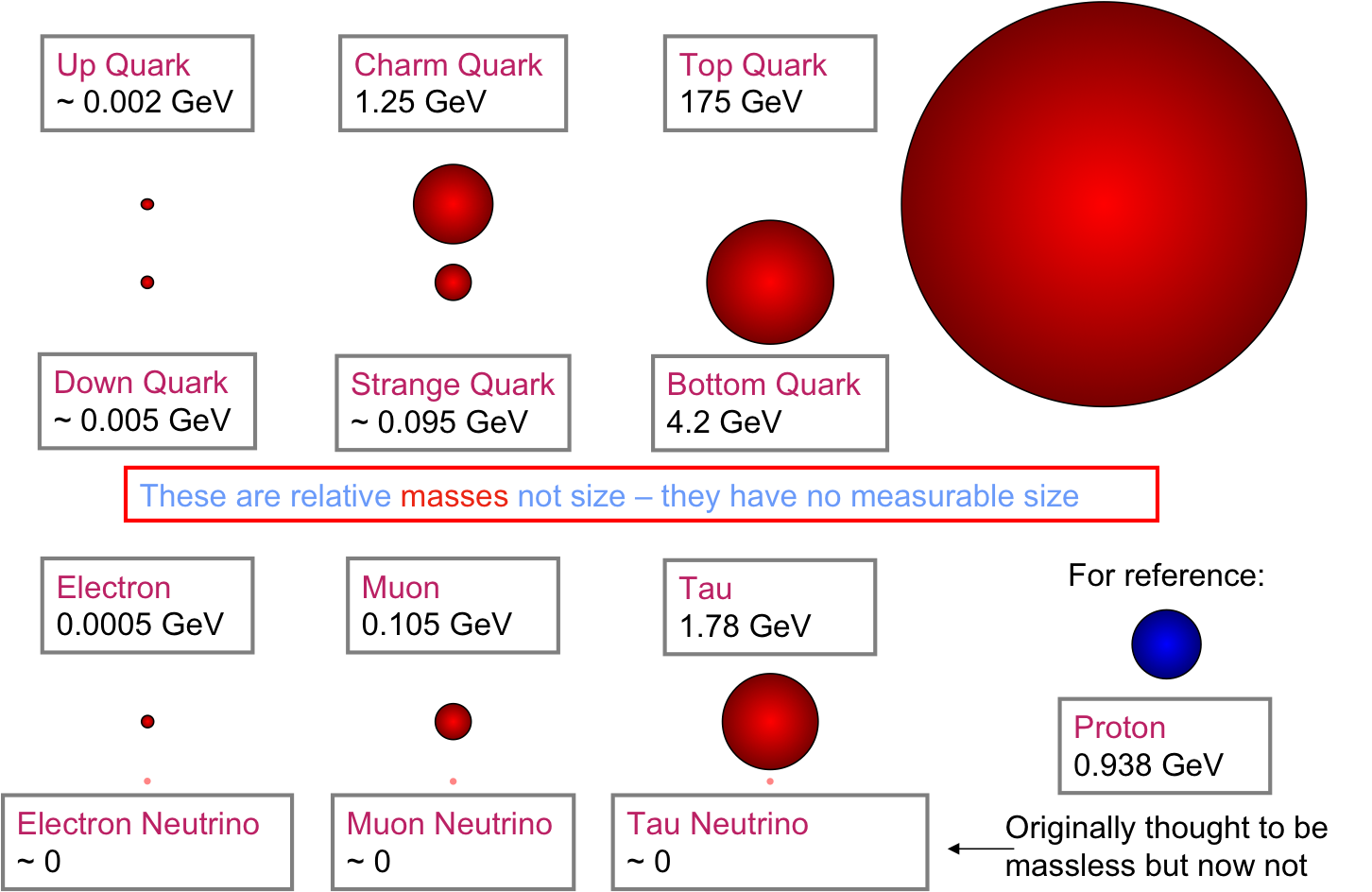 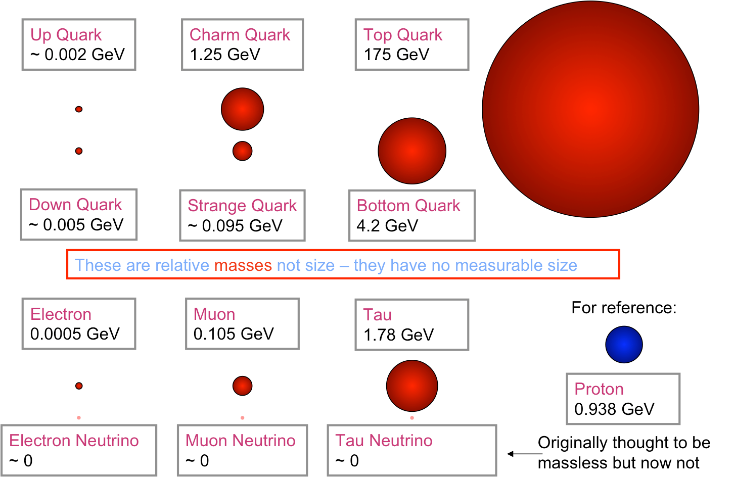 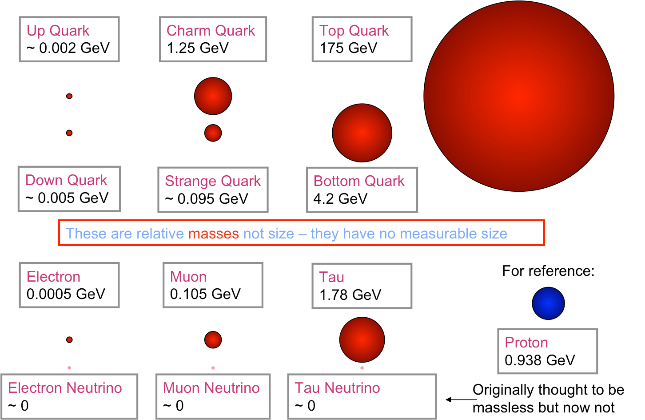 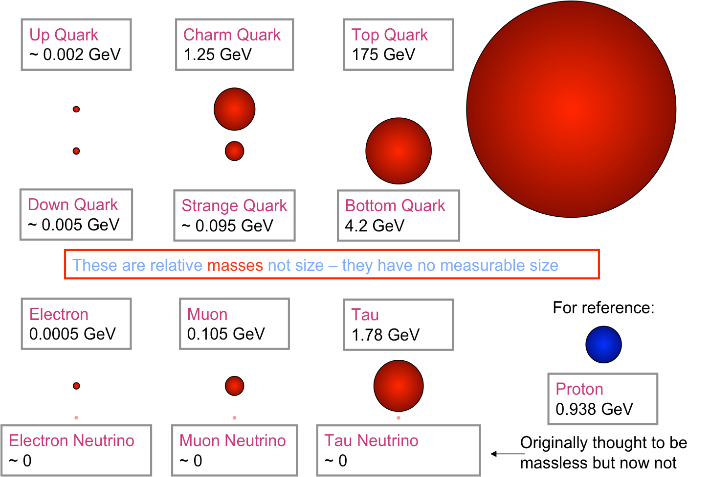 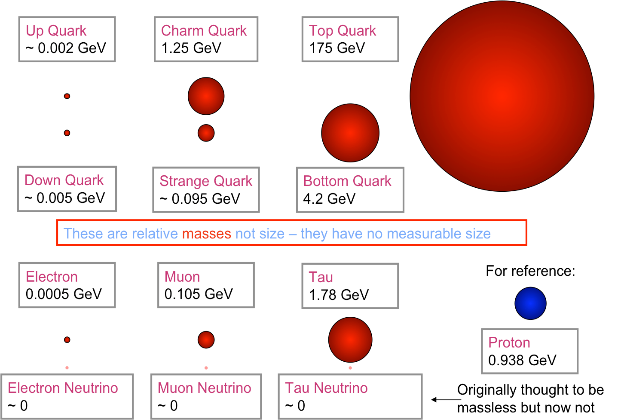 Cherenkov radiation
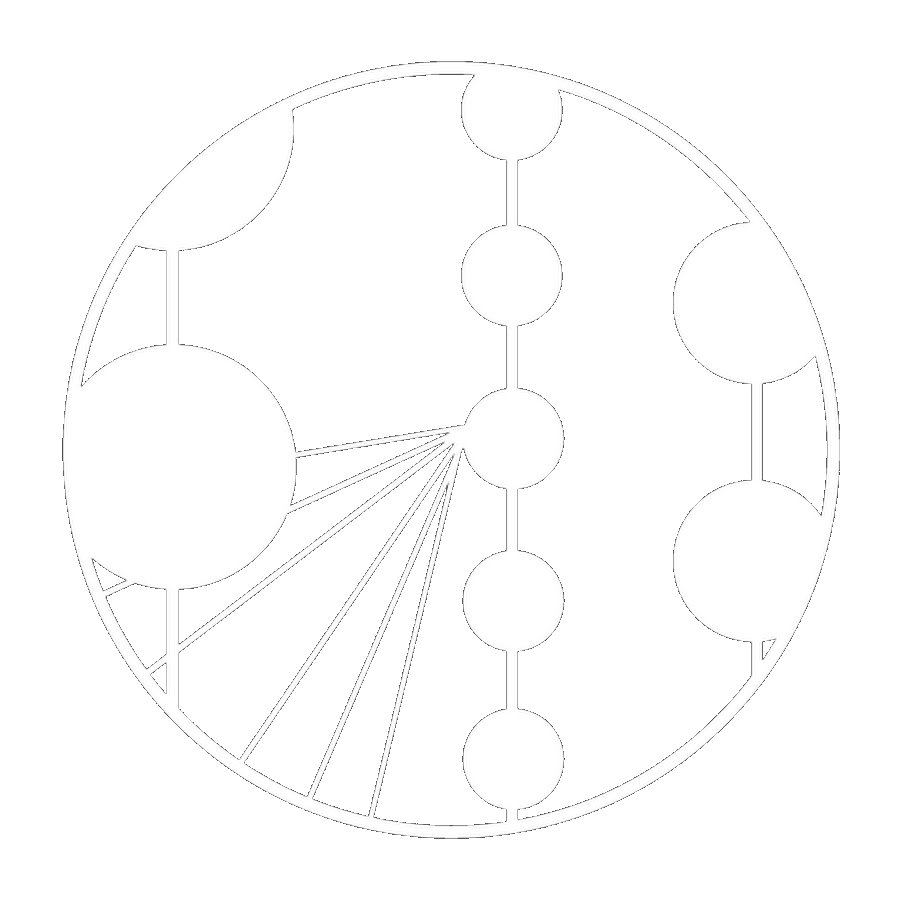 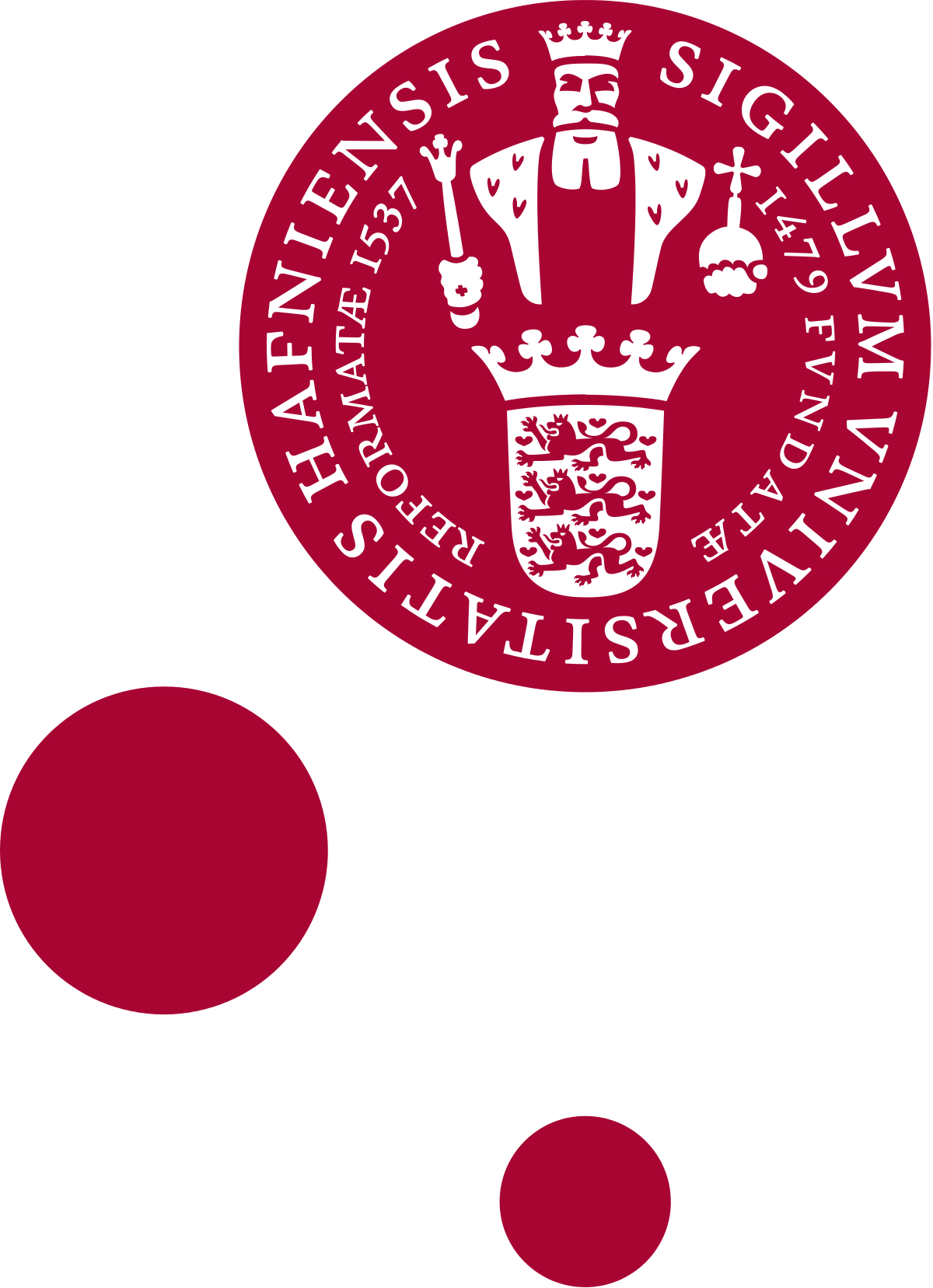 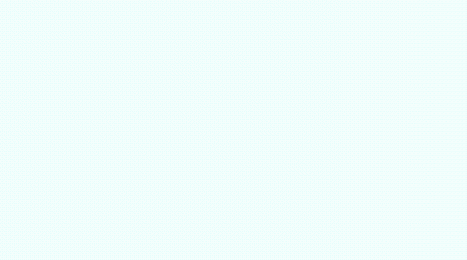 u
d
d
u
W -
W +
e+
e-
Detection
45
[Speaker Notes: Even mass numbered nuclei have integer spin - Odd mass numbered nuclei have half integer spin
m and n can’t both be even if spin is conserved…
This model of carbon-14 decay doesn’t conserve angular momentum!]
Cherenkov detectors
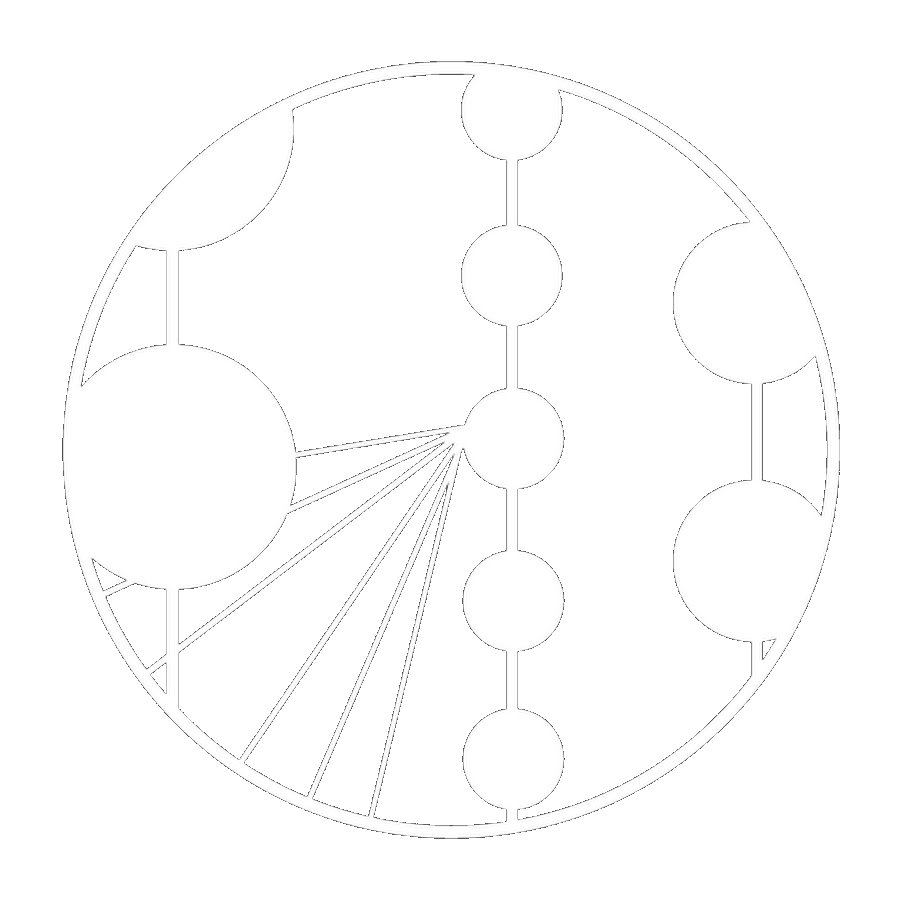 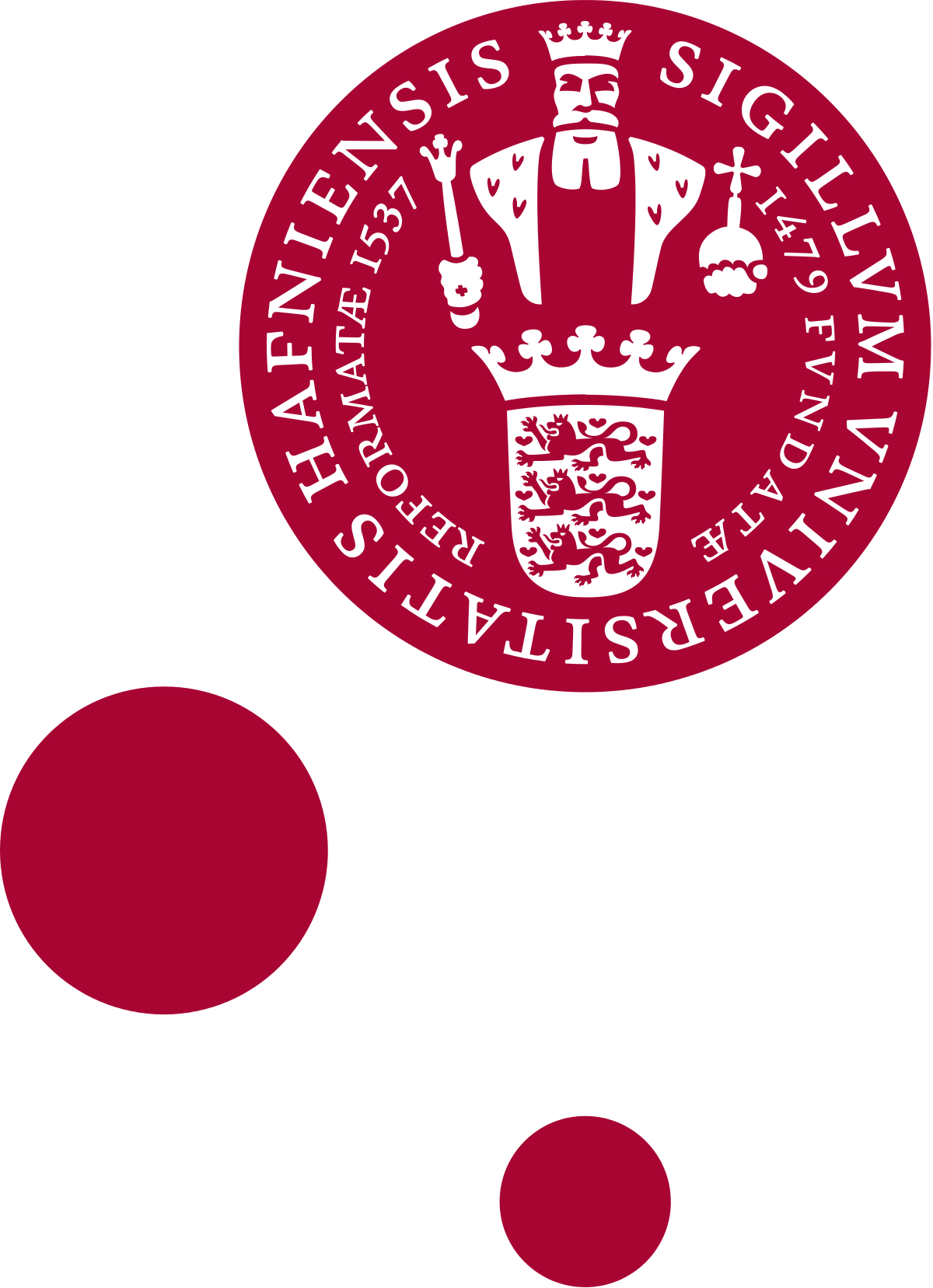 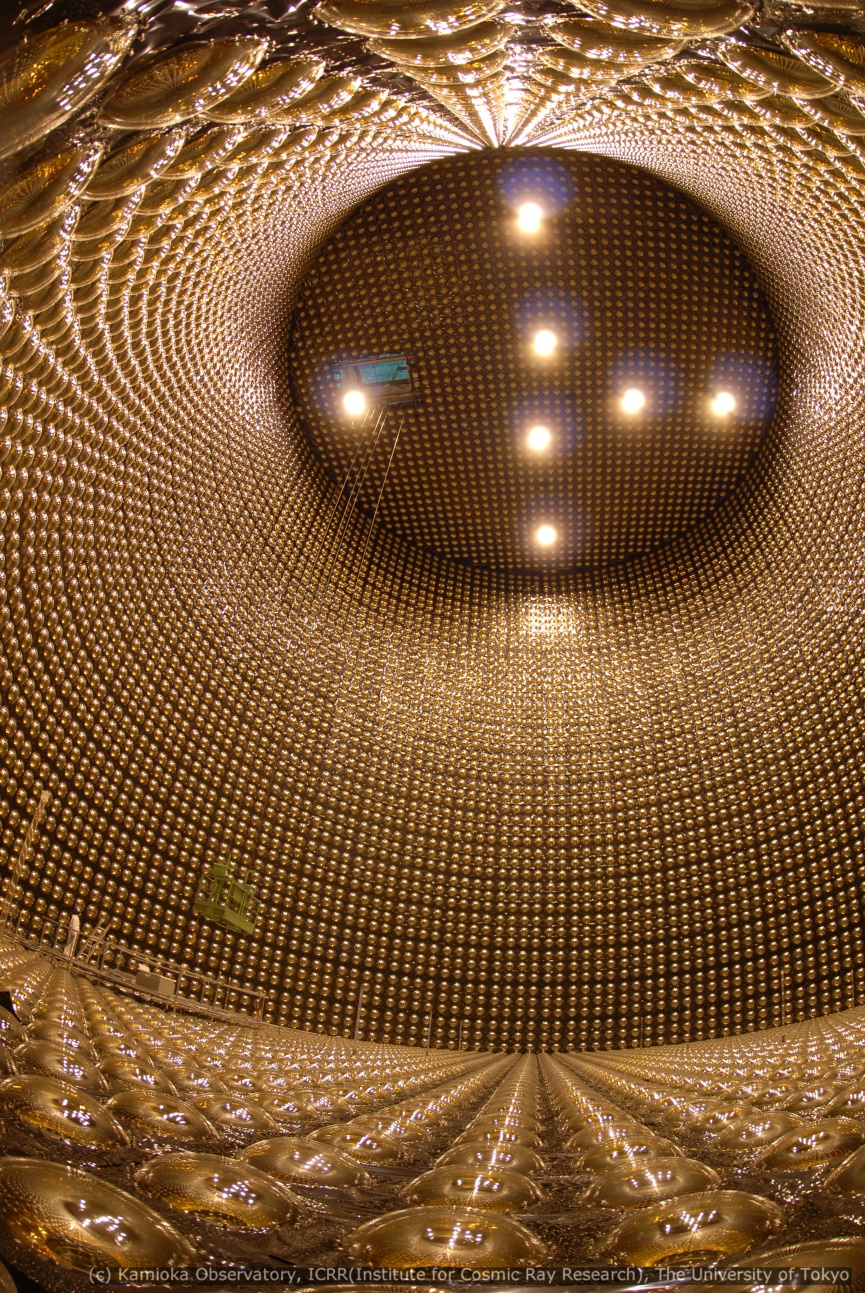 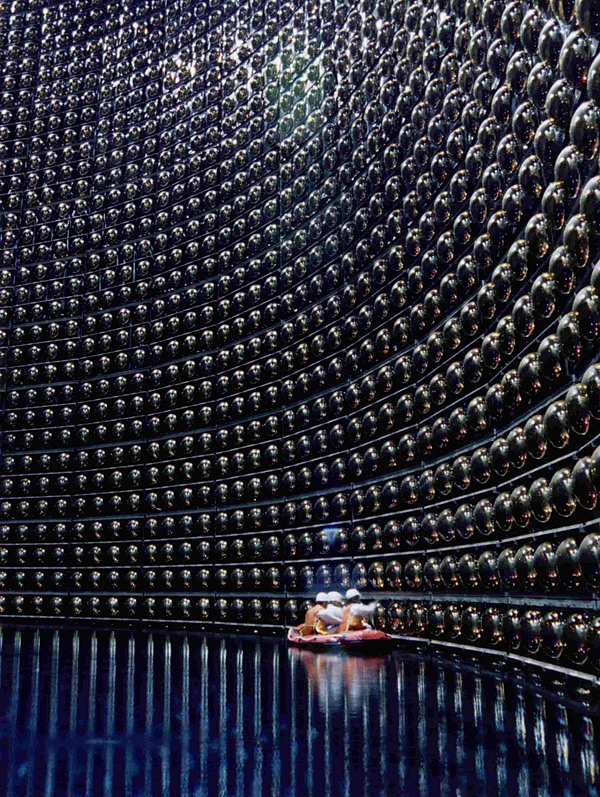 Super-Kamiokande, Japan – 2011 
~ 1,000 m  underground
~ 50,000 tons of ultra pure water
> 11,000 photomultiplier tubes



..
Produces superluminal particles

Cone of light
emitted
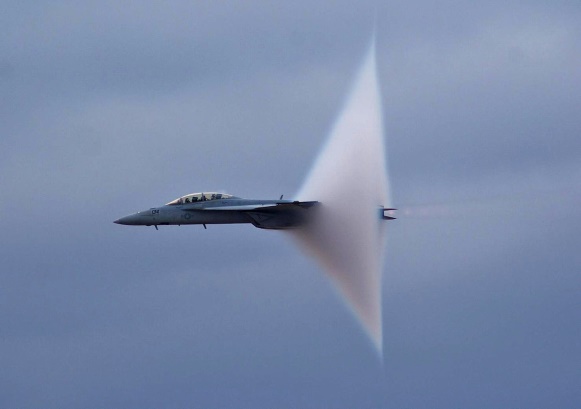 Introduction
46
[Speaker Notes: NOBEL PRIZE 2015 – Breakthrough prize
In 2011 the super-K detector in the T2K experiment announced their observation]
Cherenkov detectors
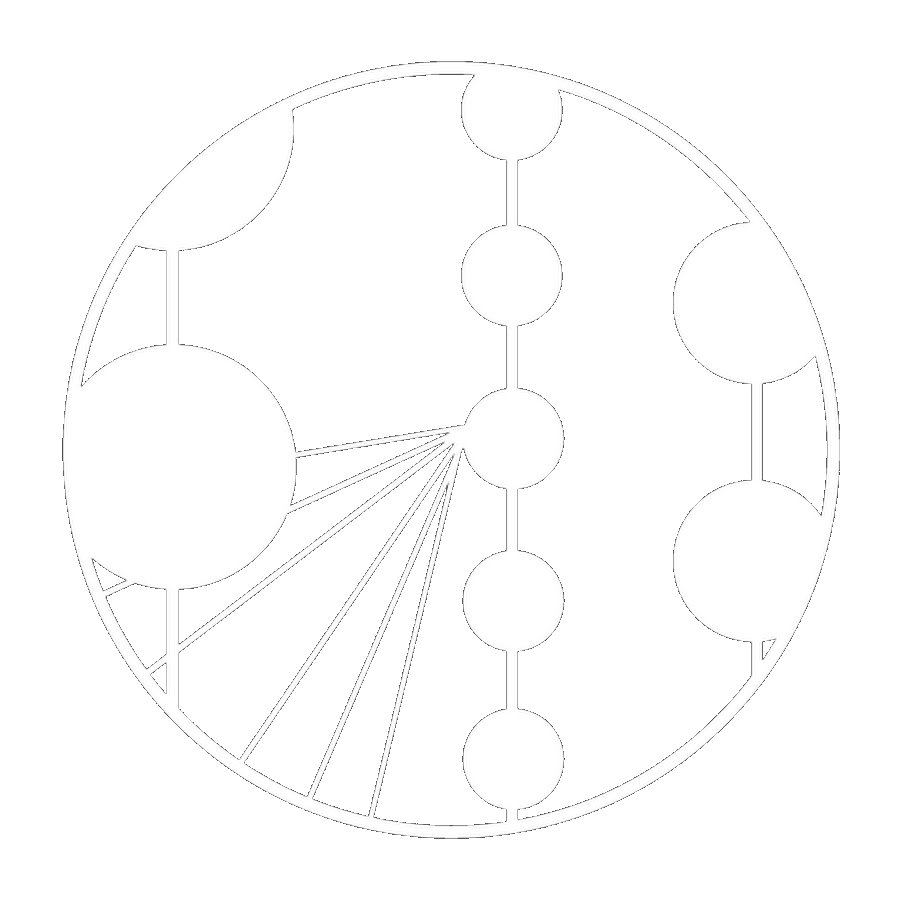 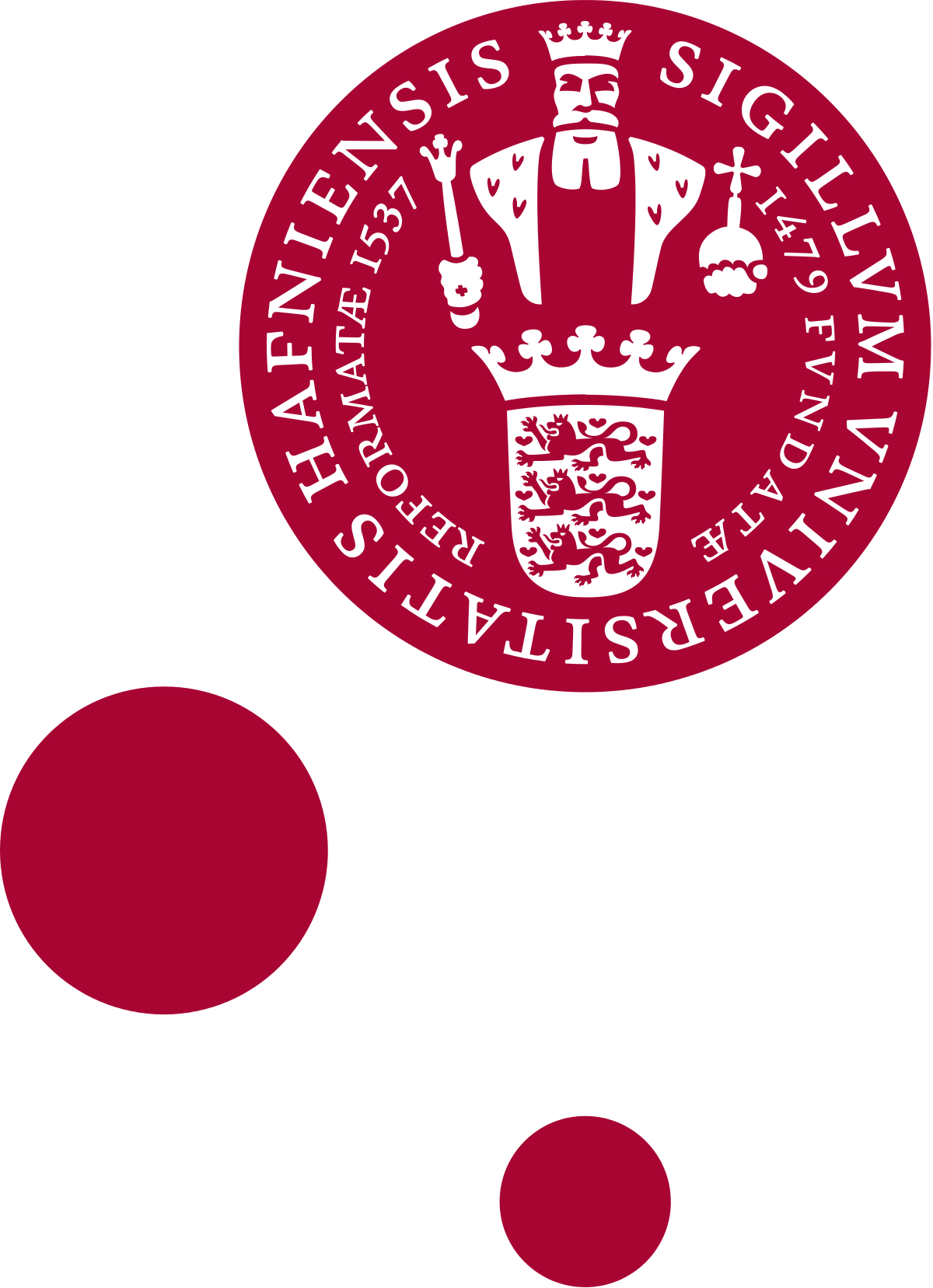 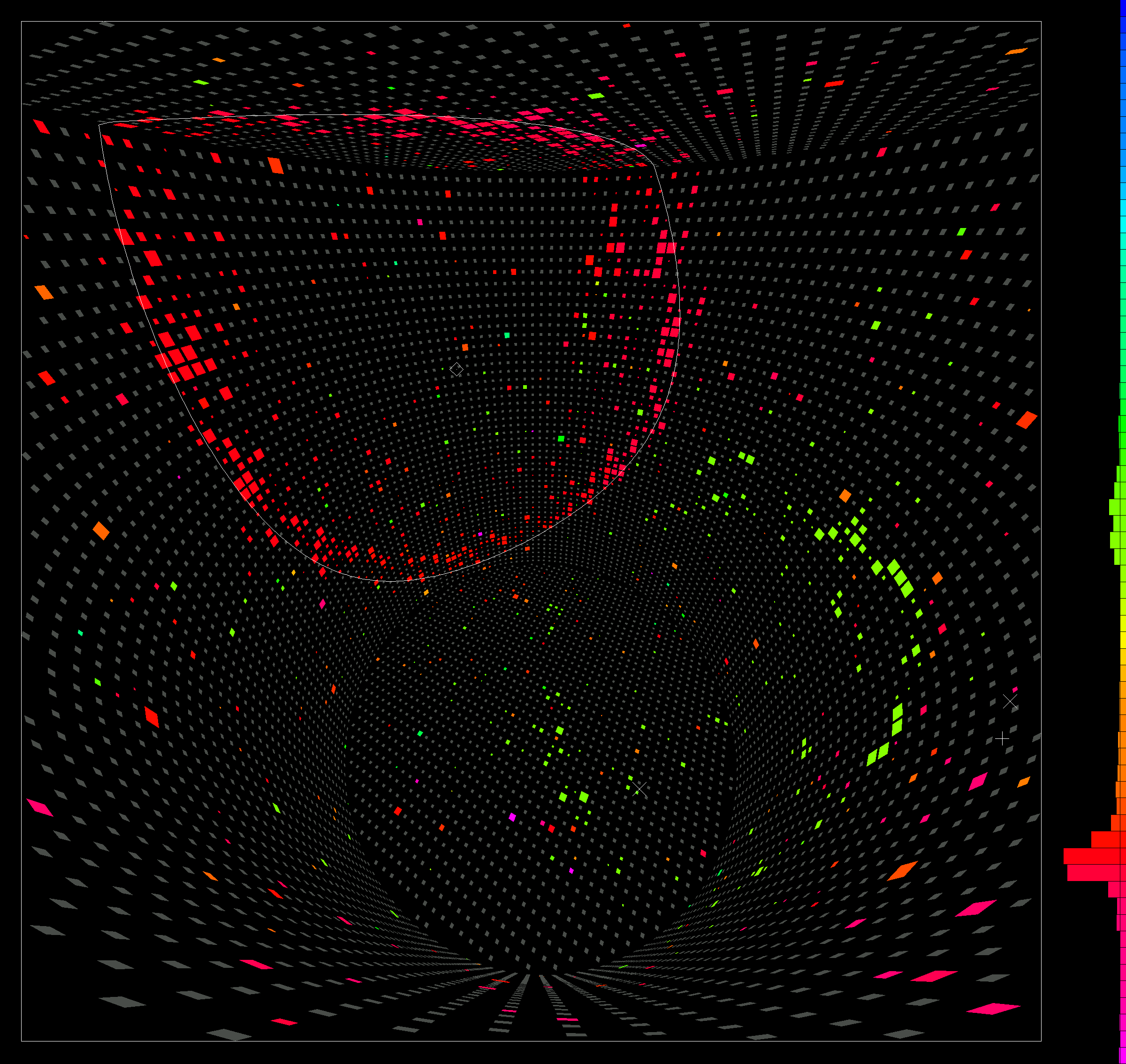 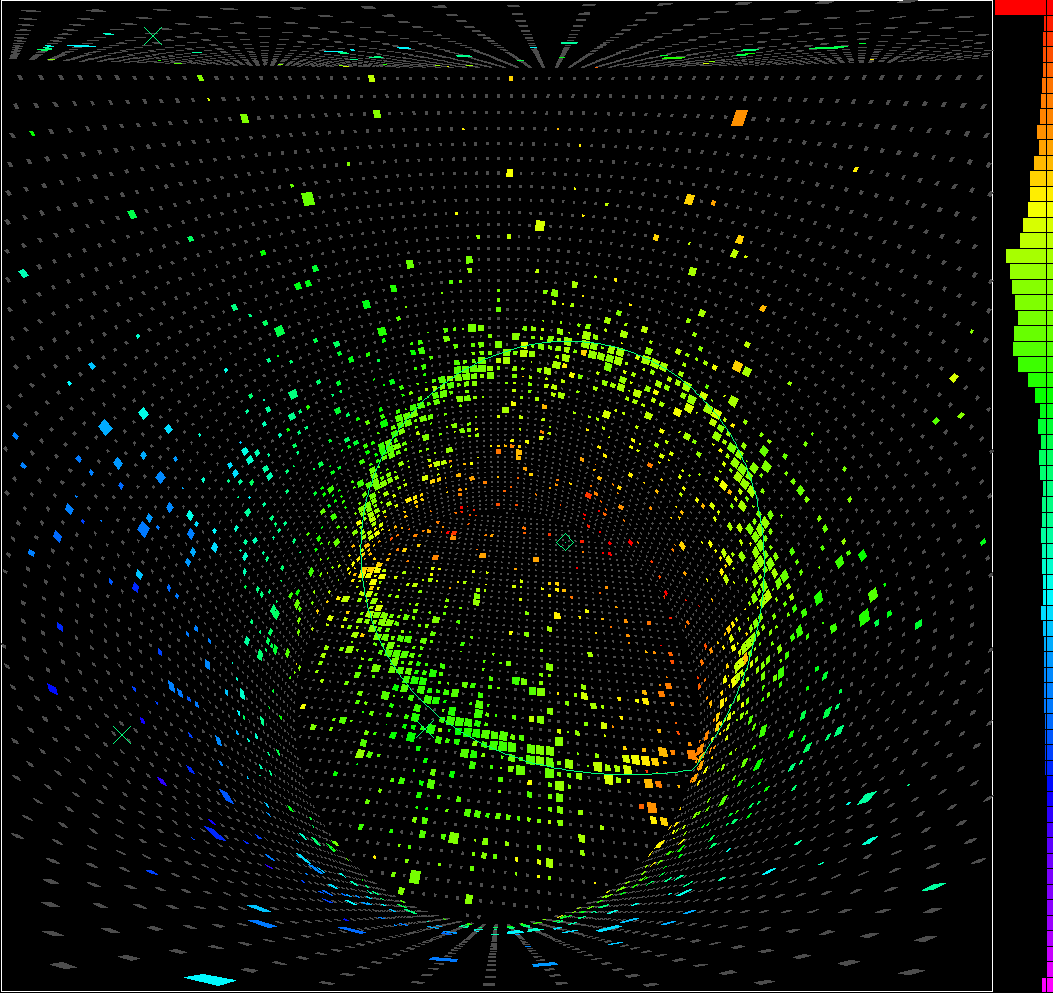 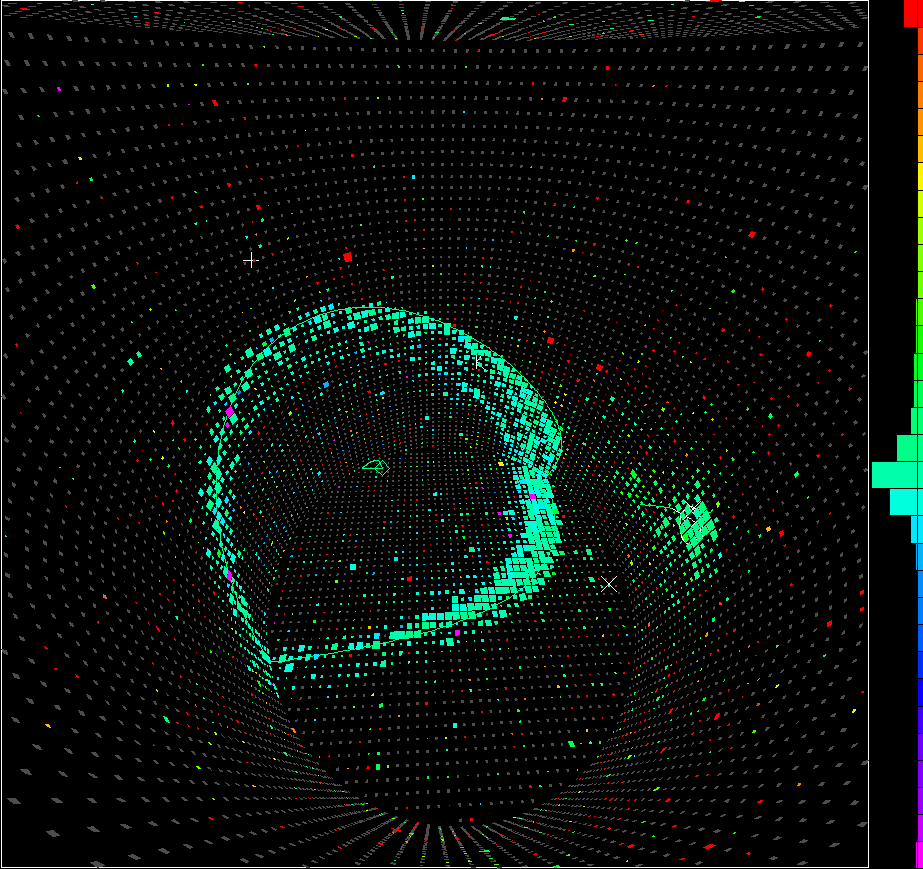 Introduction
47
Cherenkov detectors
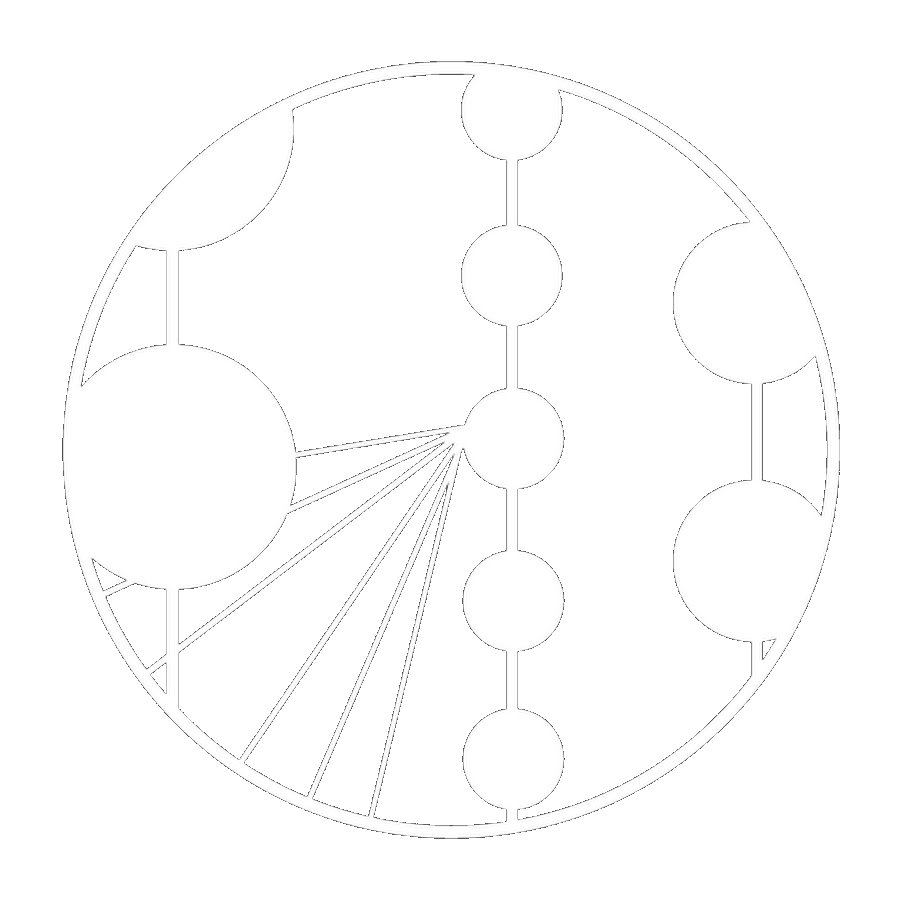 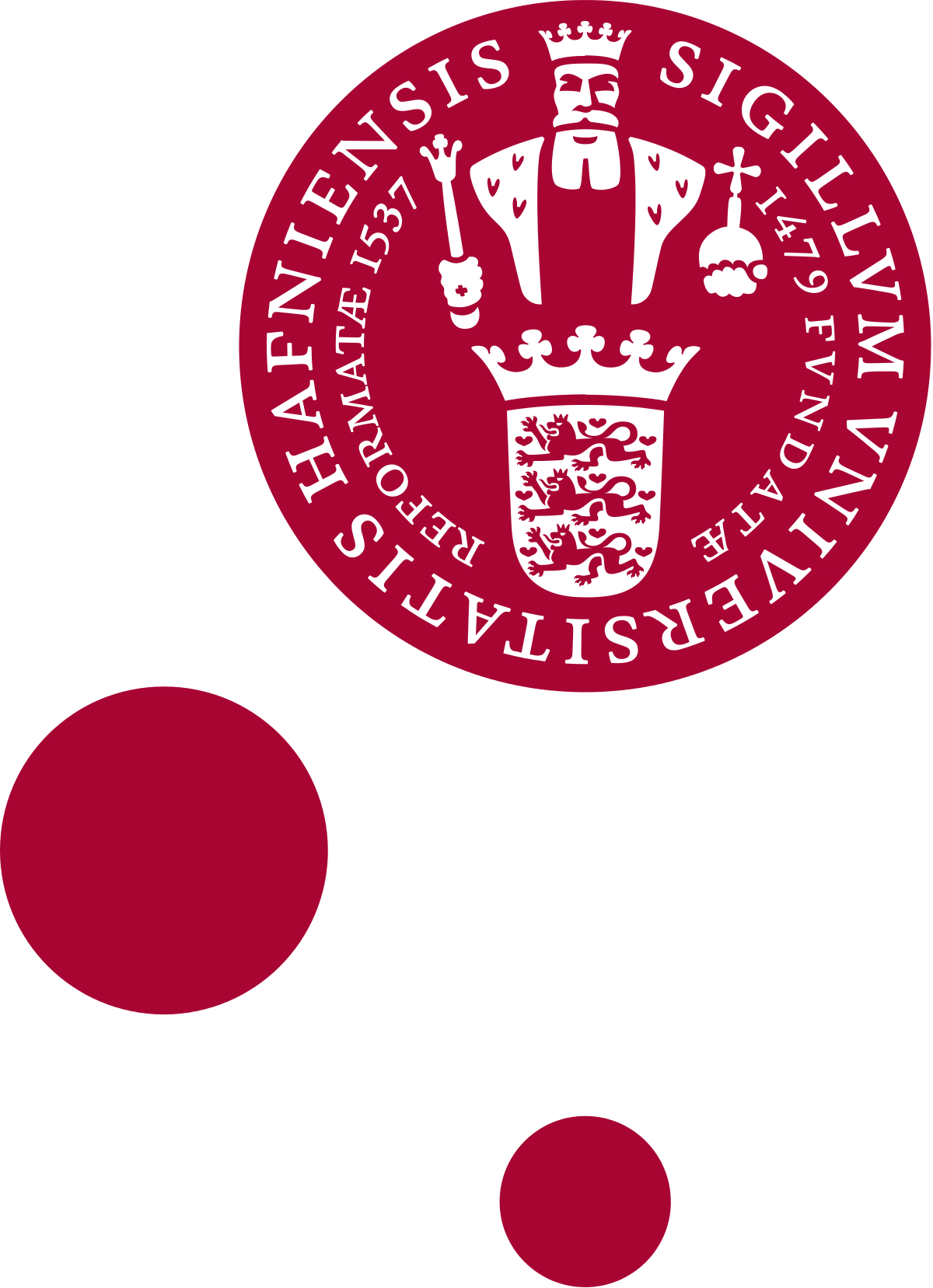 Kamiokande, Japan – 1987
~ 3,000 tons of ultra pure water
> 1,000 photomultiplier tubes
Supernova neutrino observation
Hyper-Kamiokande, Japan – 2025 
Two parallel tanks
~ 1,000,000 tons of ultra pure water
> 40,000 photomultiplier tubes
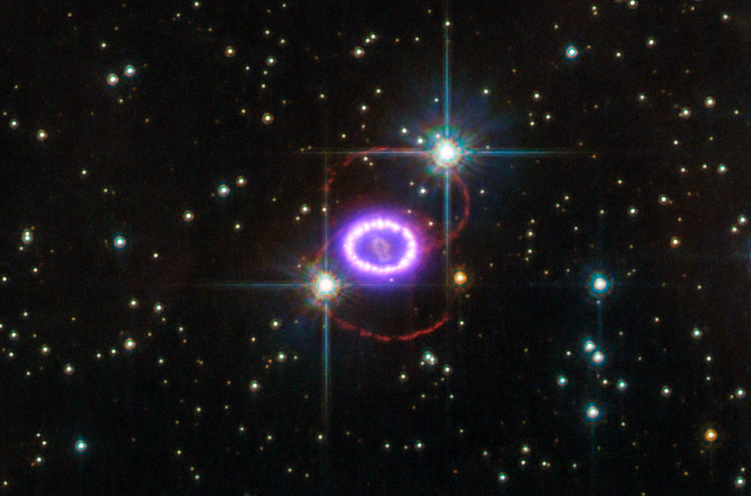 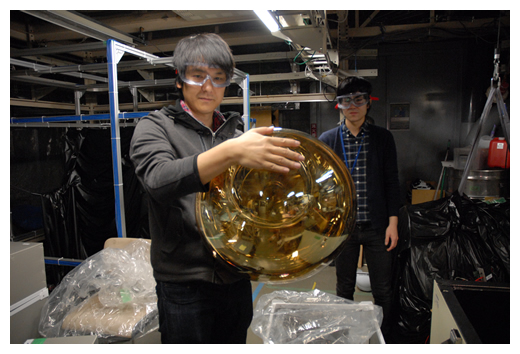 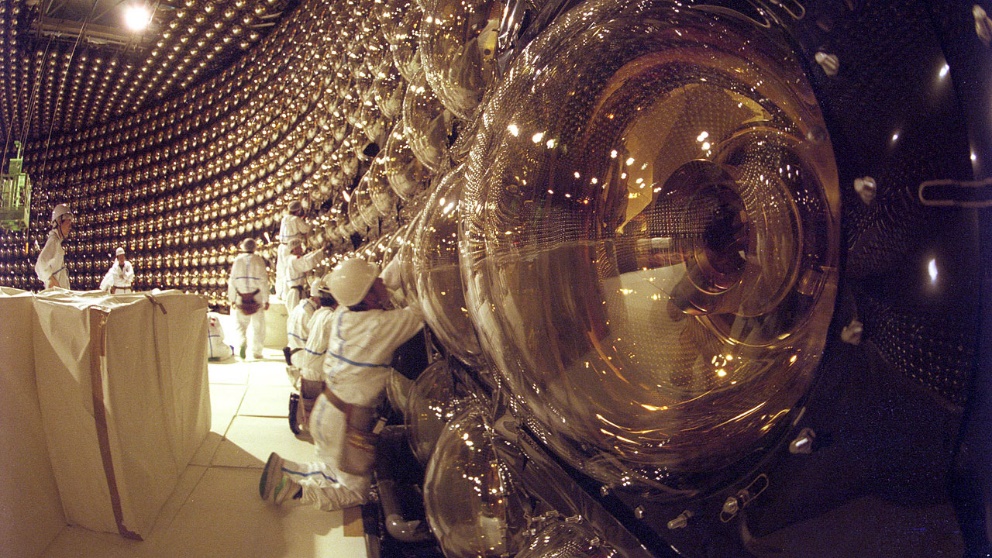 Introduction
48
[Speaker Notes: 1987 – 170,000 ly from earth [SN1987A]
10^58 neutrinos produced
Original Kamiokande observed an 11 event excess over 13 seconds]
Cherenkov detectors
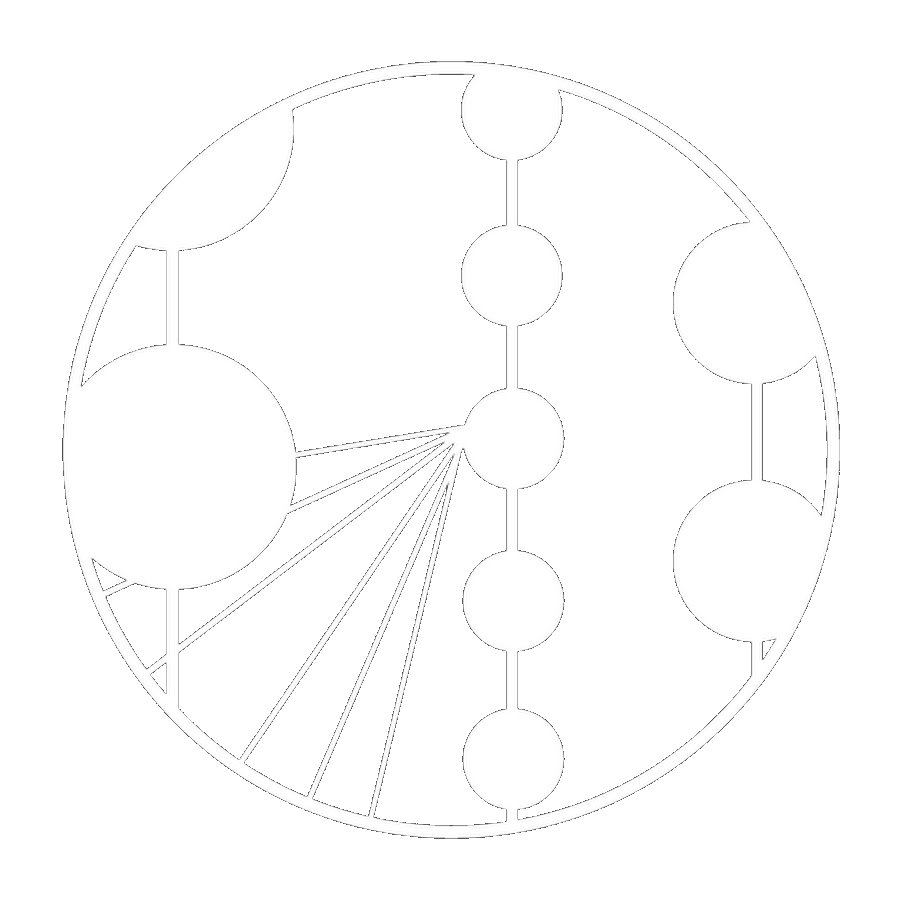 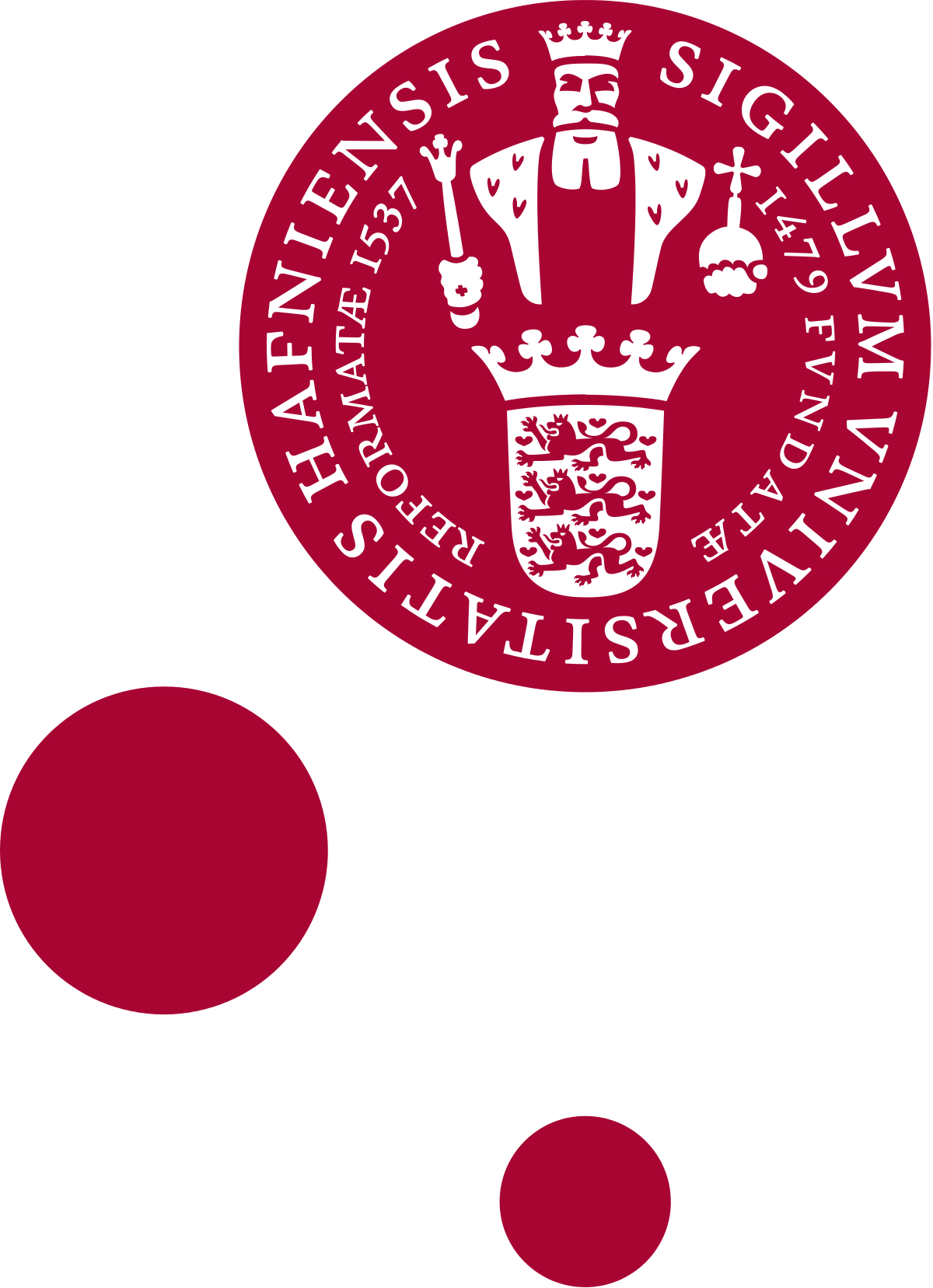 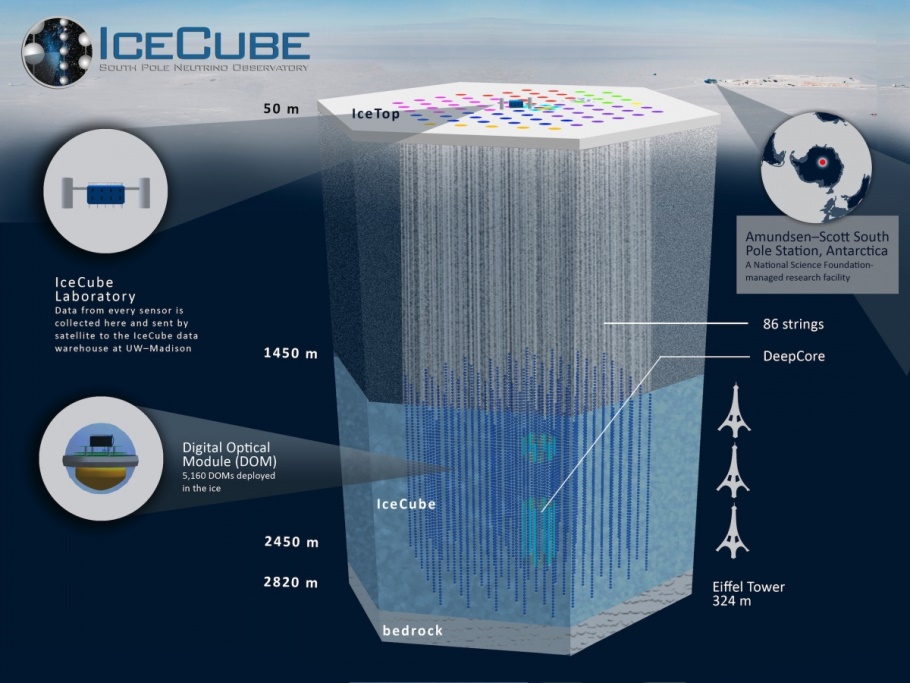 IceCube, Antarctica – 2010 
~ 1,500 m  underground
~ 1km3 of 100,000-year-old ice
> 5,000 optical sensors


..
Ultra high energy astrophysical neutrinos

DeepCore extends low energy sensitivity
Introduction
49
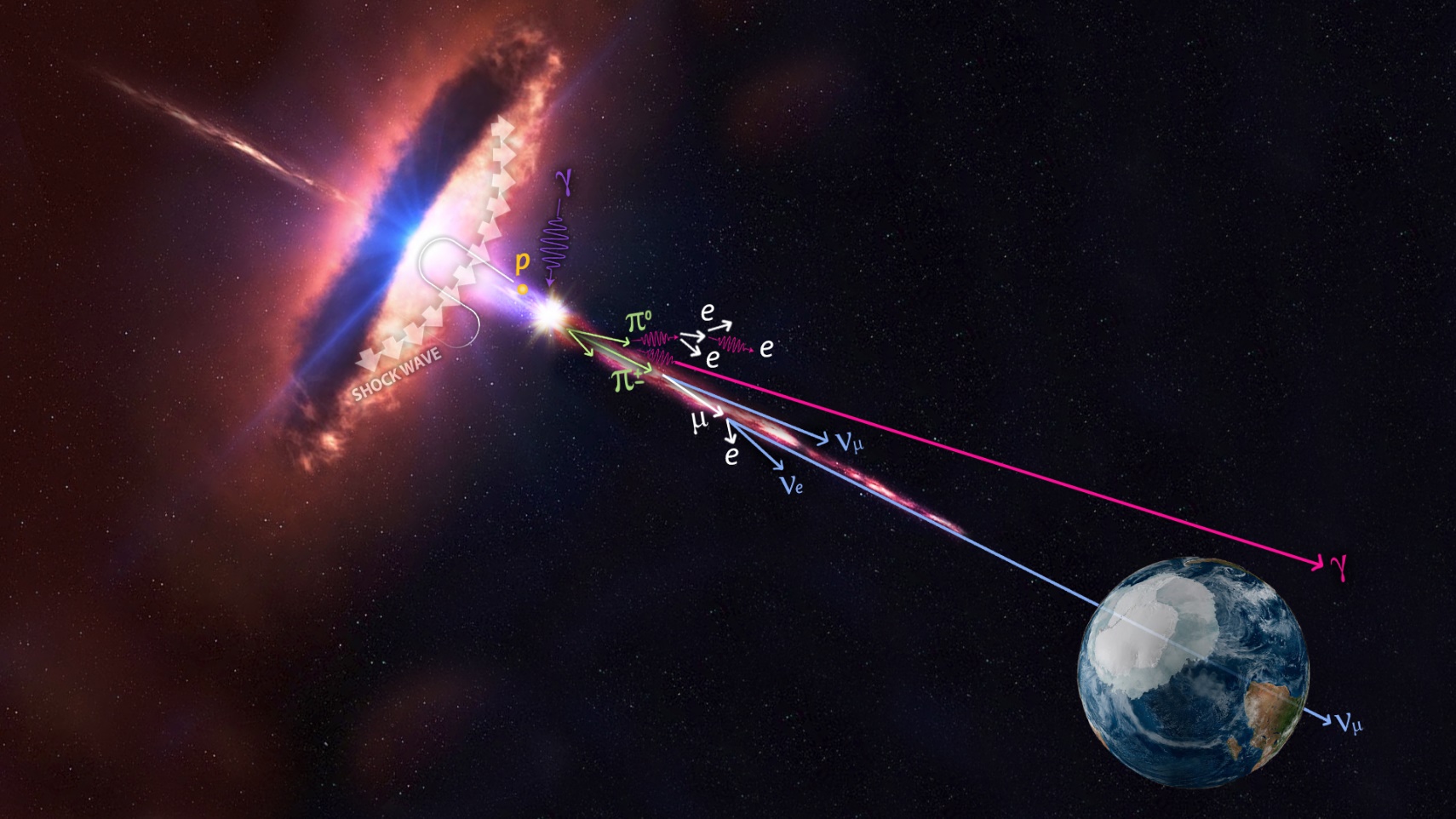 Cherenkov detectors
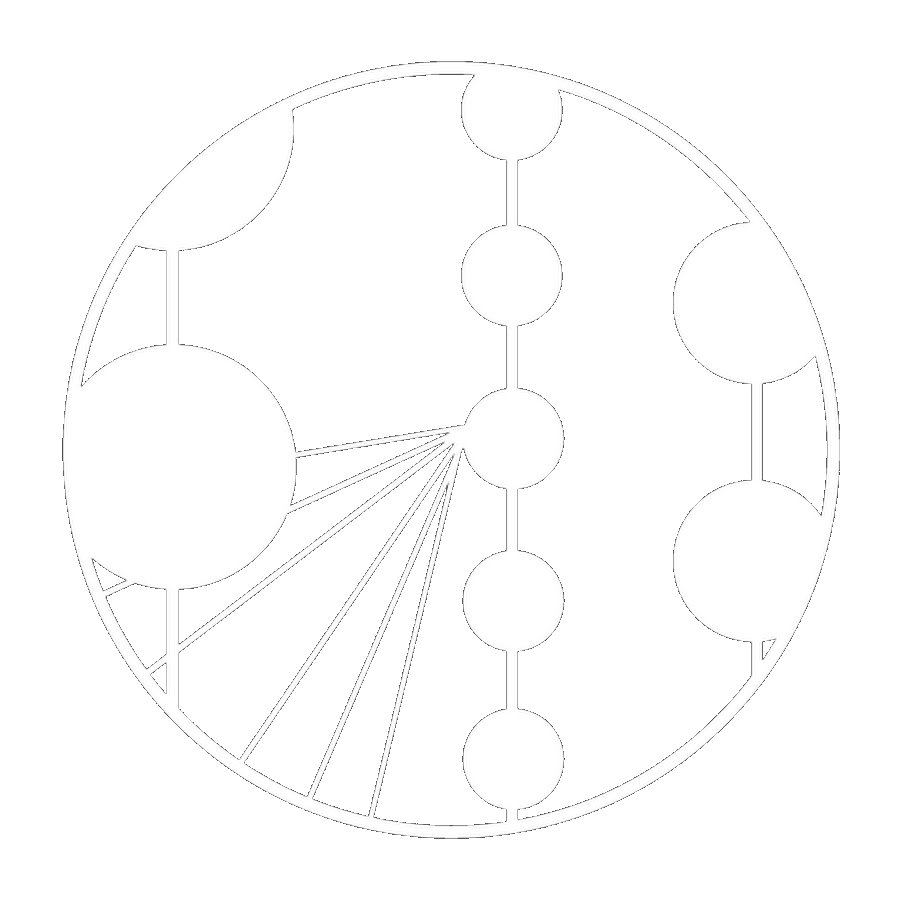 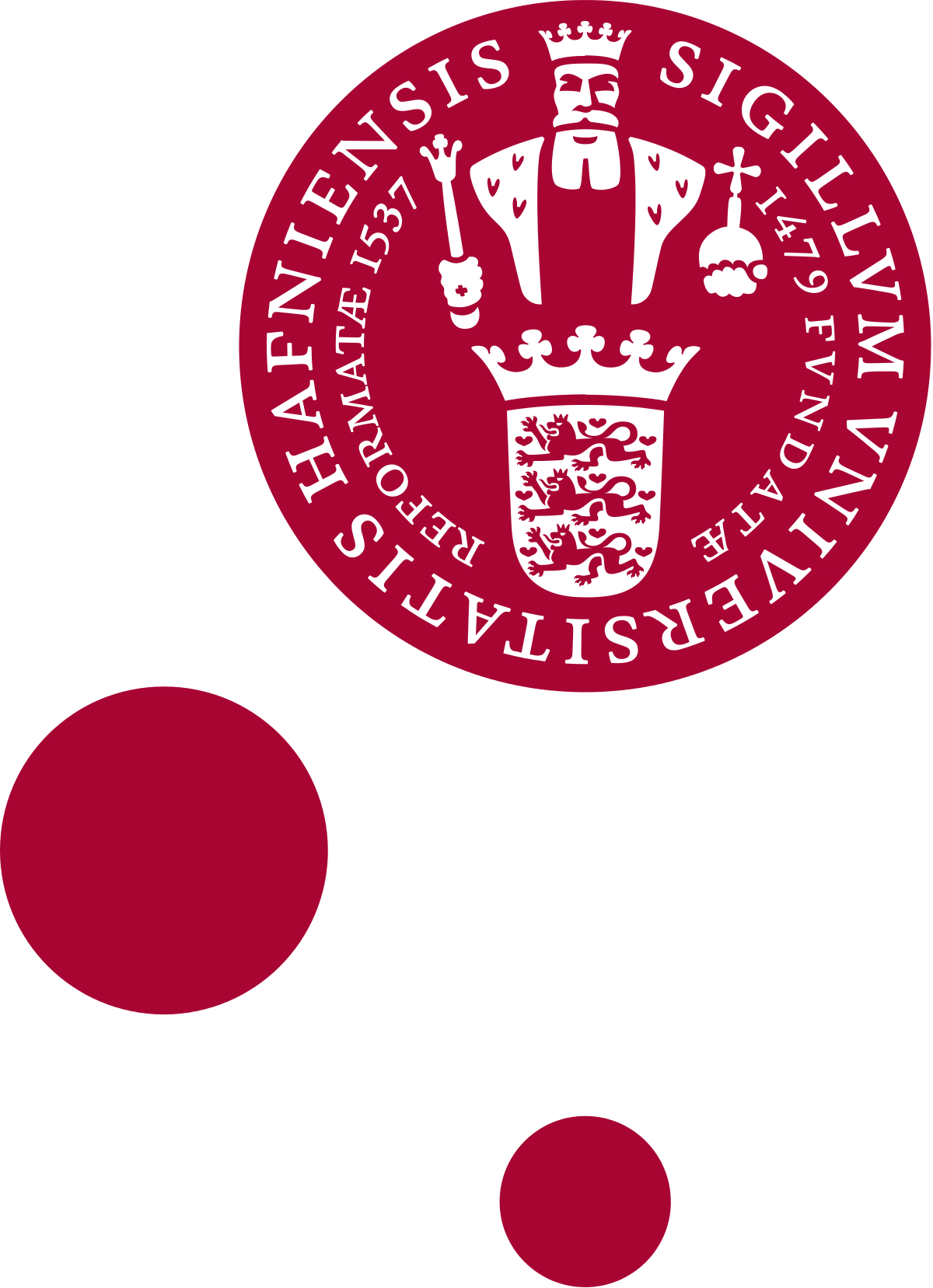 IceCube, Antarctica – 2010 
~ 1,500 m  underground
~ 1km3 of 100,000-year-old ice
> 5,000 optical sensors


..
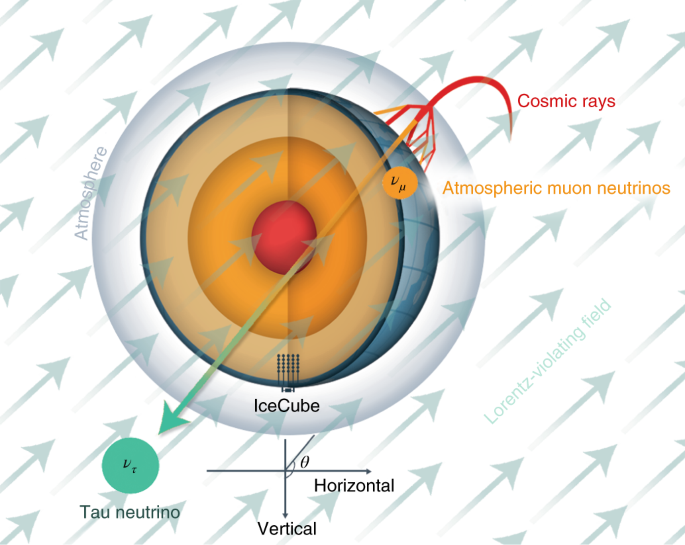 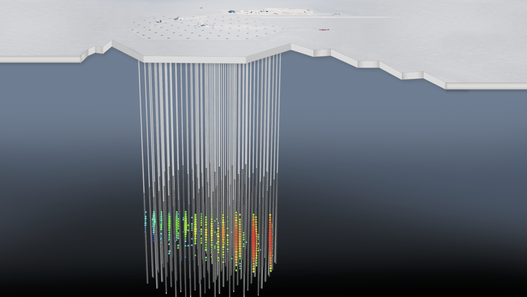 Ultra high energy astrophysical neutrinos

DeepCore extends low energy sensitivity
Introduction
50
[Speaker Notes: LONGEST BASELINE ON EARTH]
Scintillation detectors
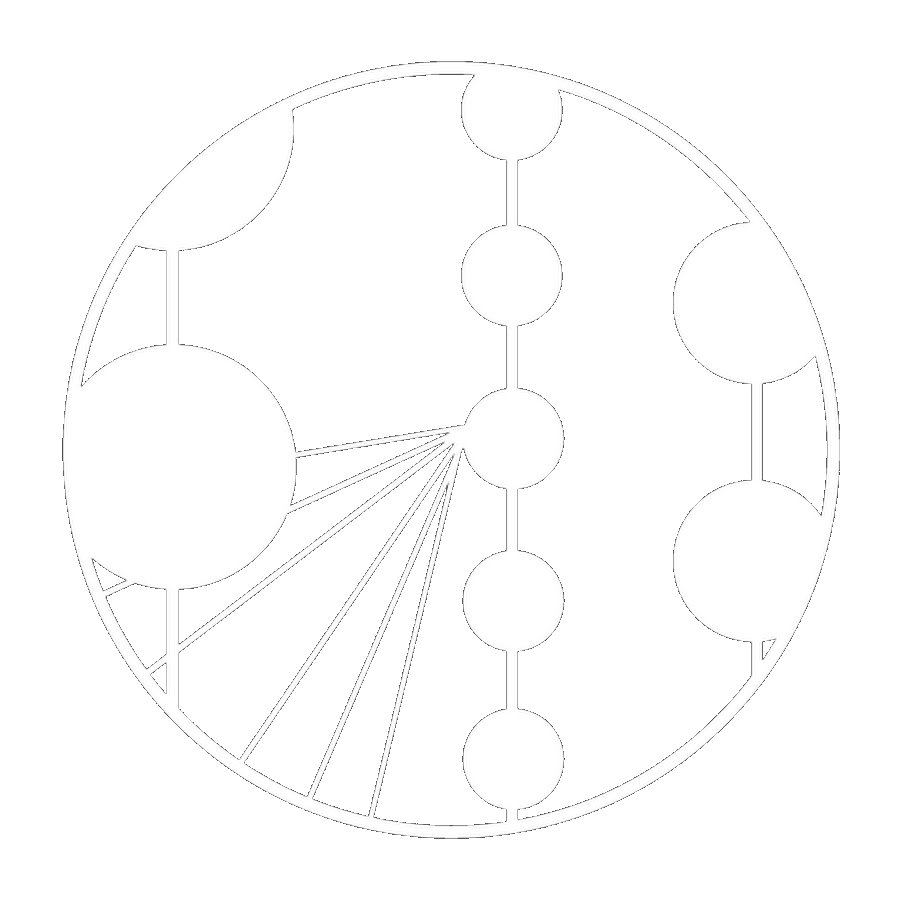 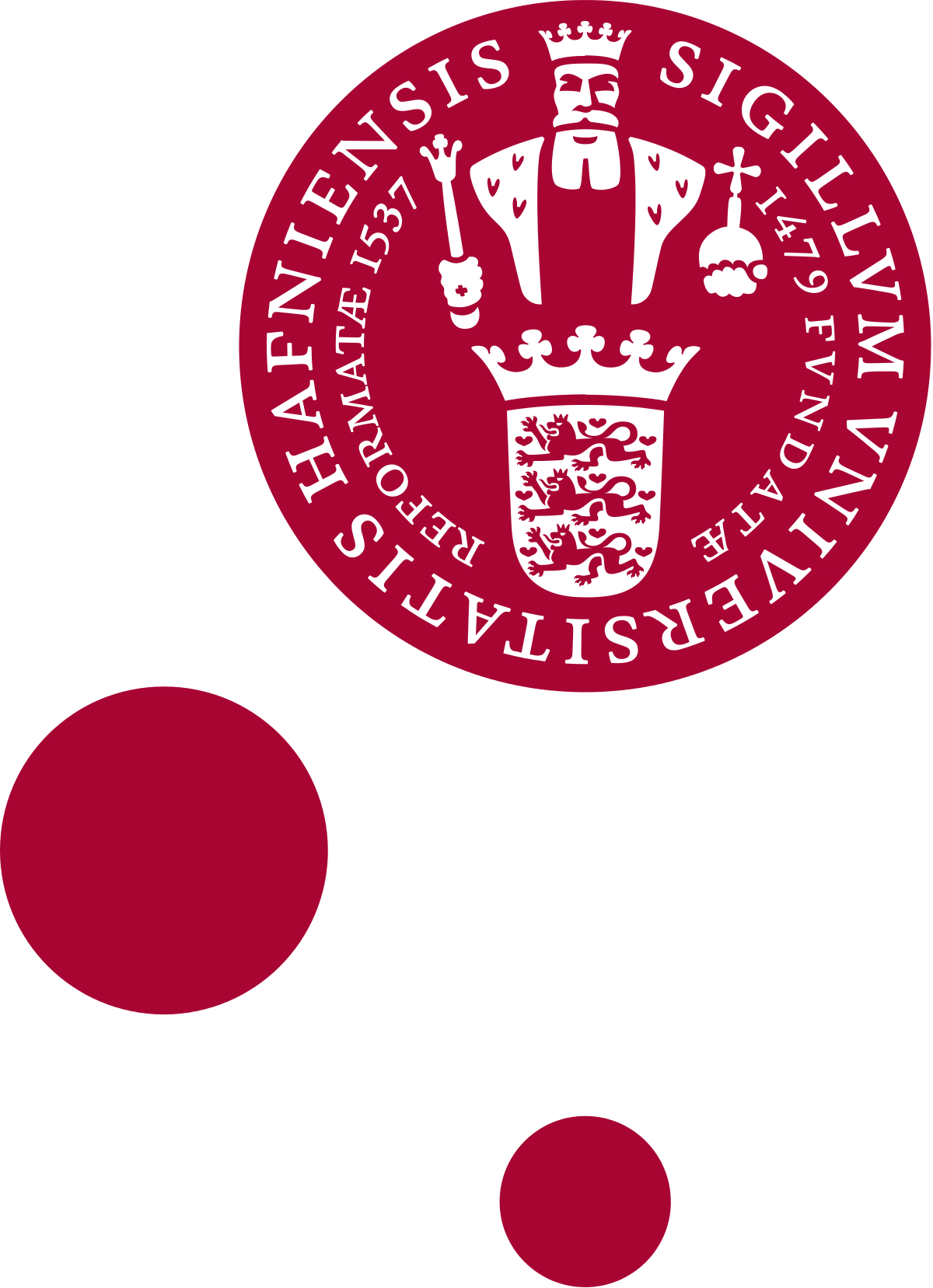 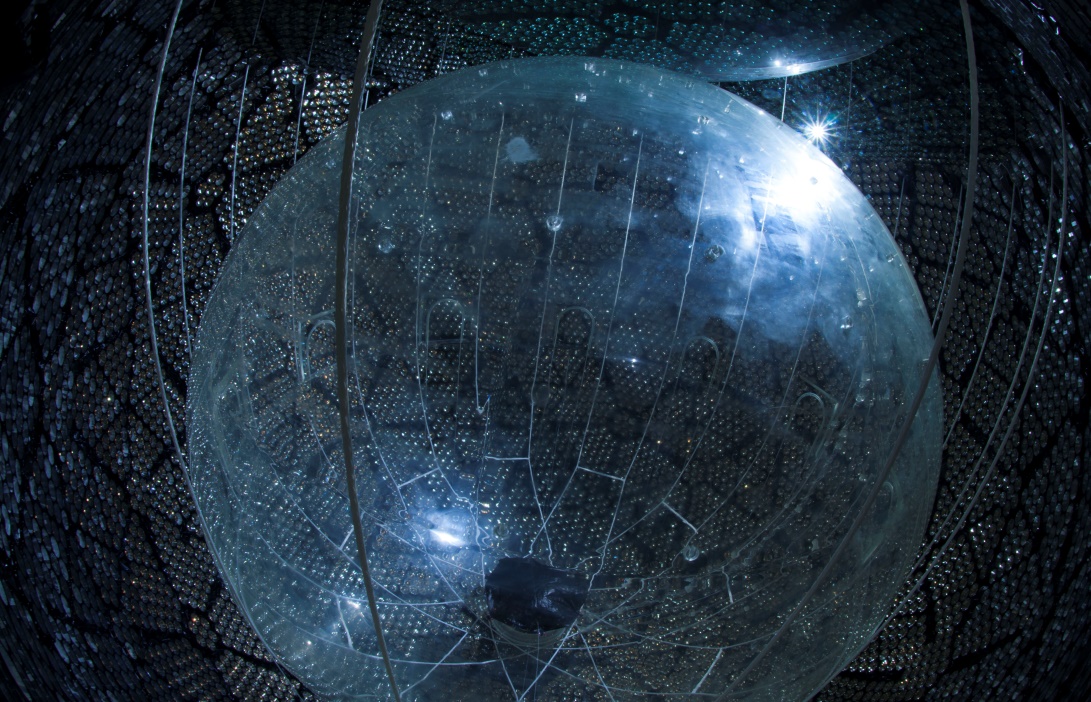 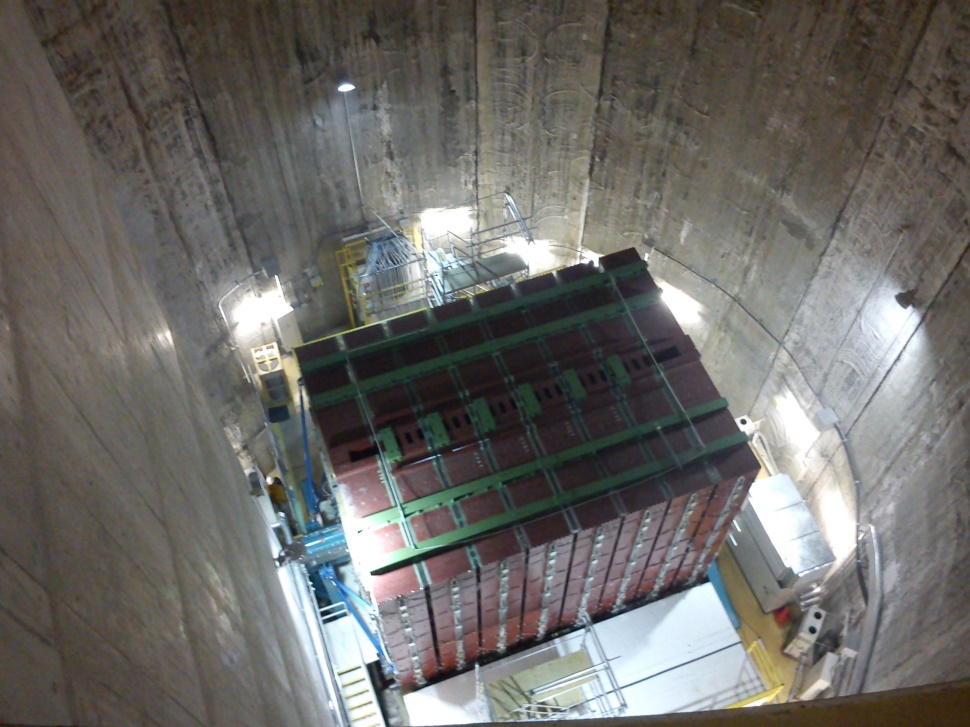 SNO+, Canada 
Upgrade from Cherenkov (SNO) to liquid scintillator
Searching for neutrinoless double β-decay
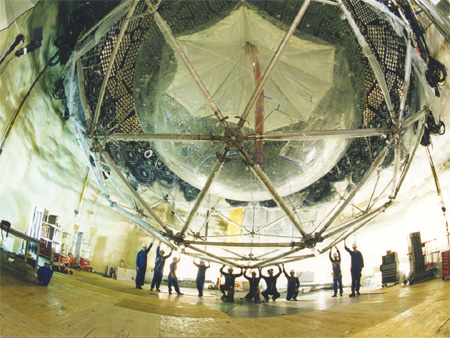 T2K-ND, Japan 
Near detector (to neutrino source) for long baseline experiments
Being replaced by newer technologies
Introduction
51
[Speaker Notes: SNO water Cherenkov – SNO+ liquid scintillator (majorana neutrinos)
T2K’s near detector, interlocking layers of scintillator]
Time projection chambers
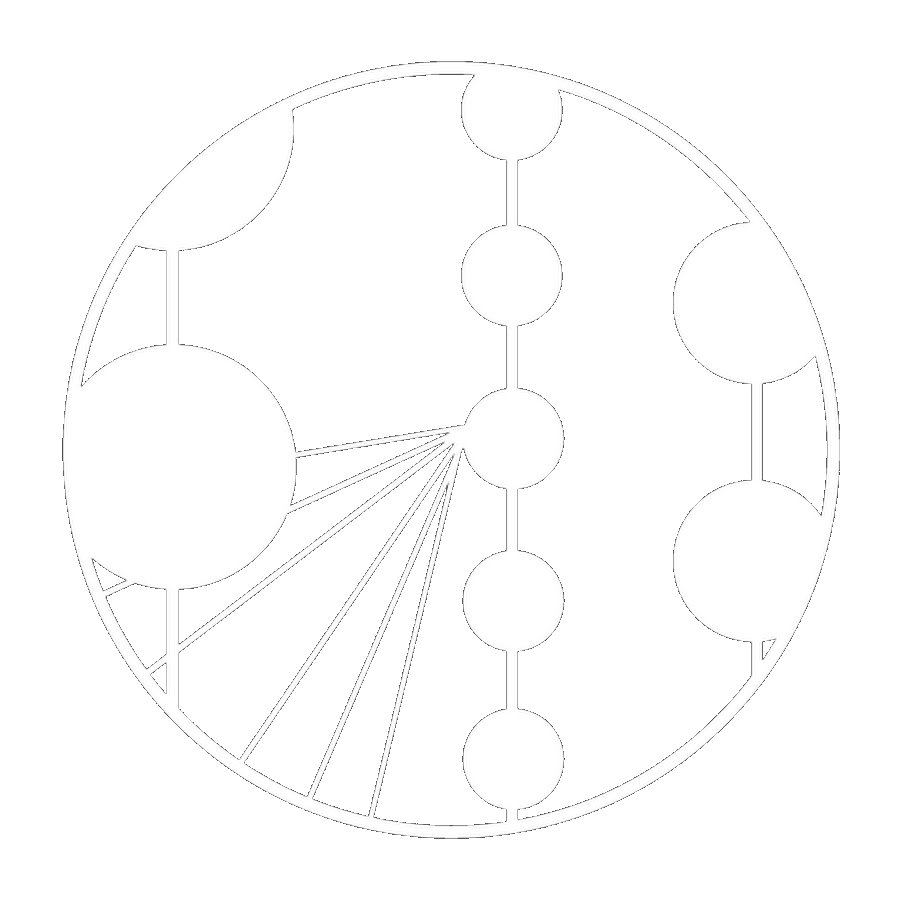 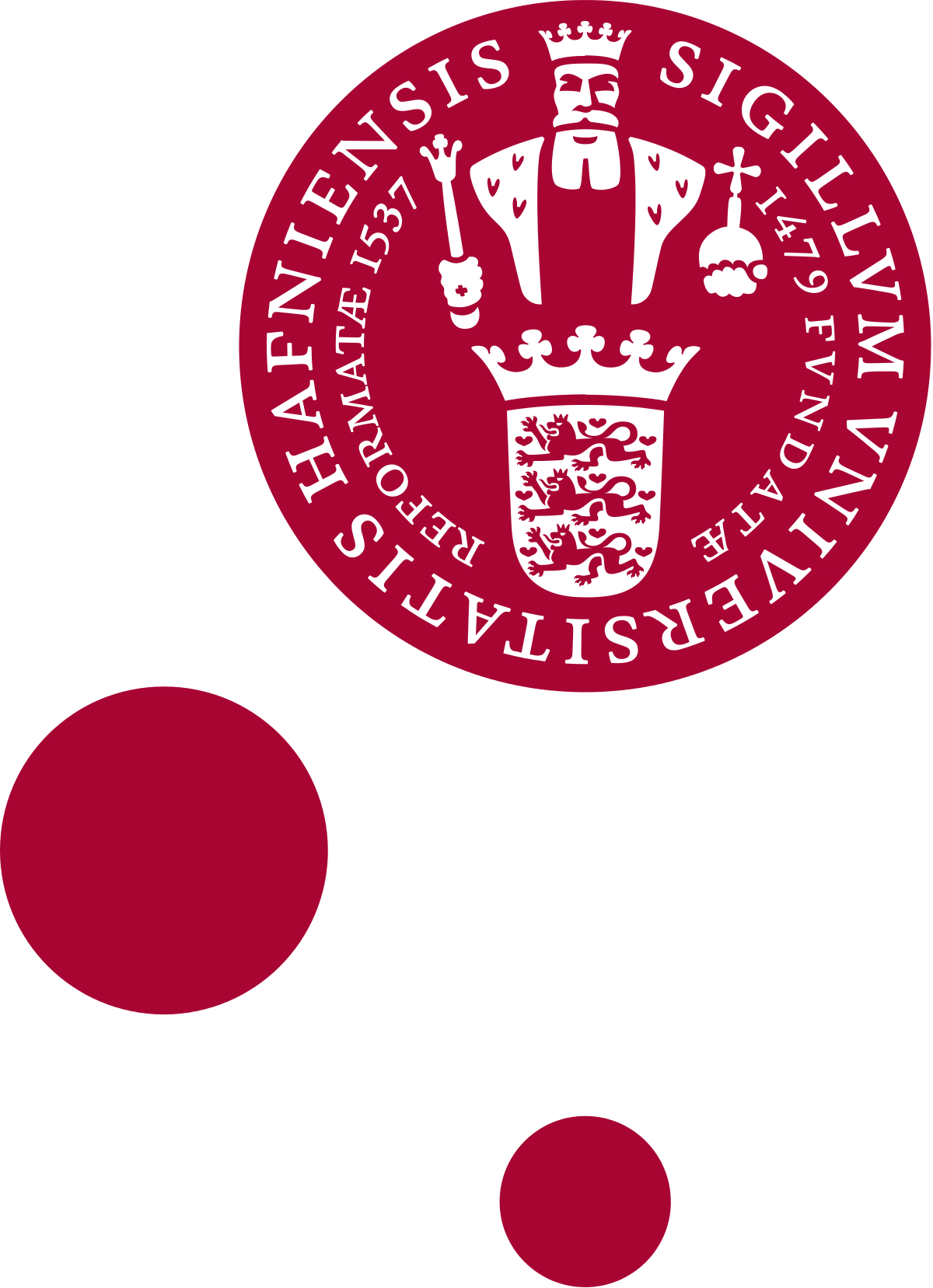 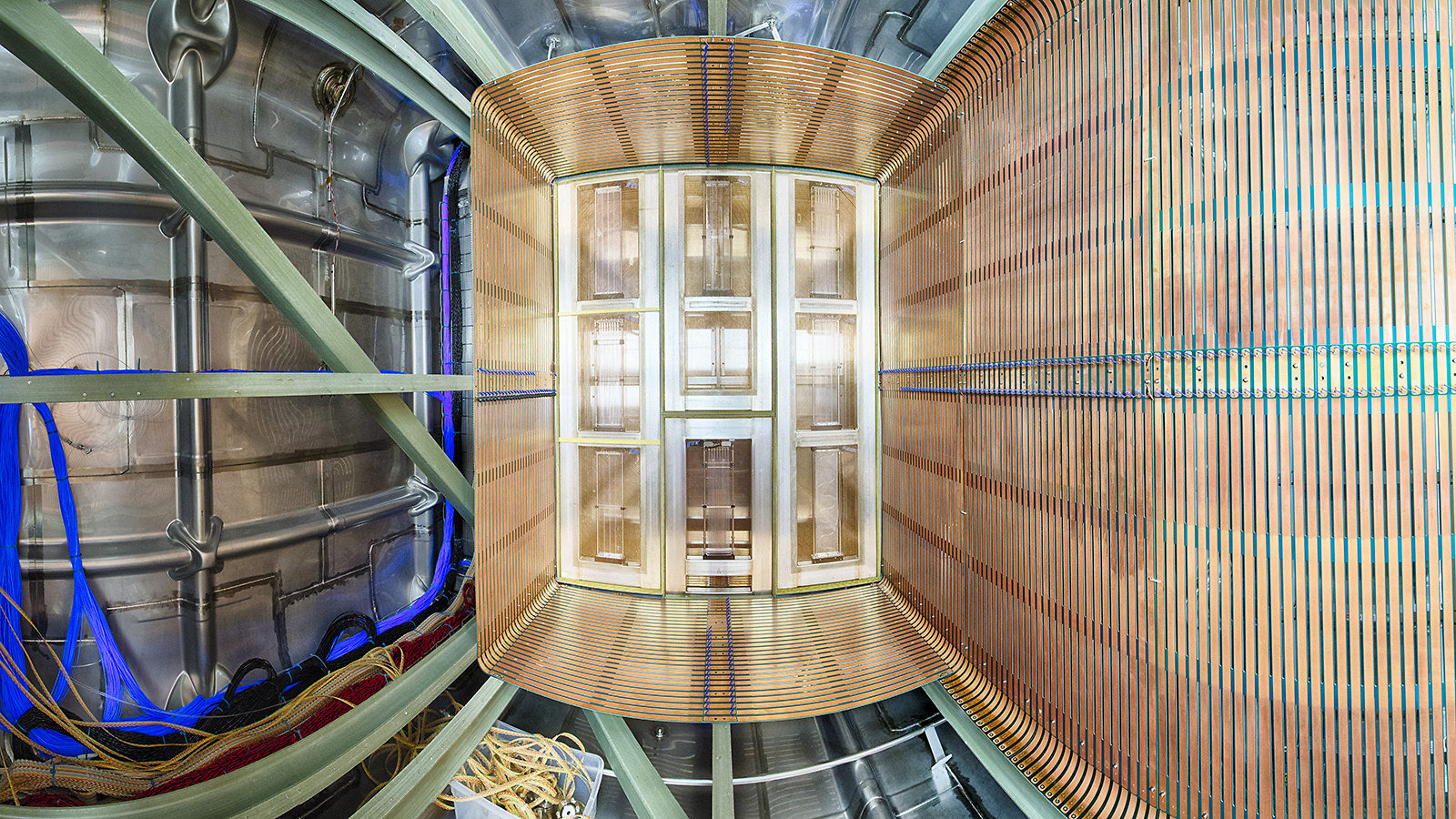 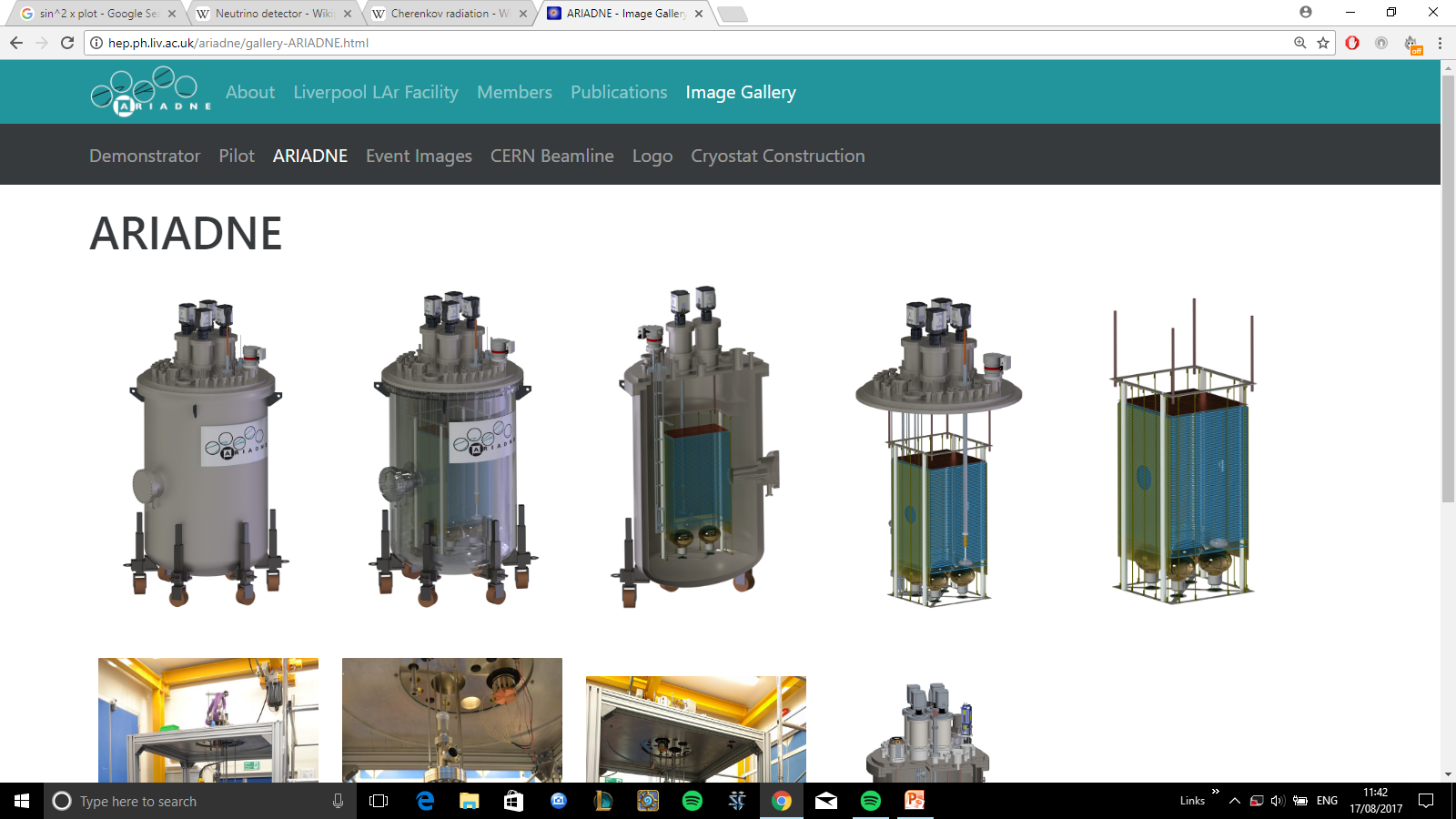 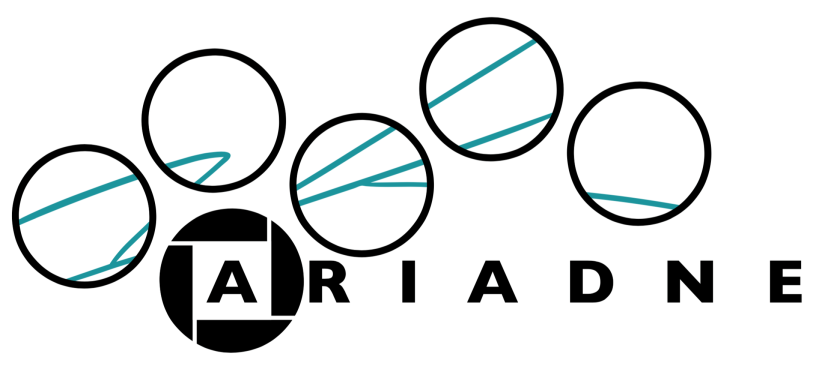 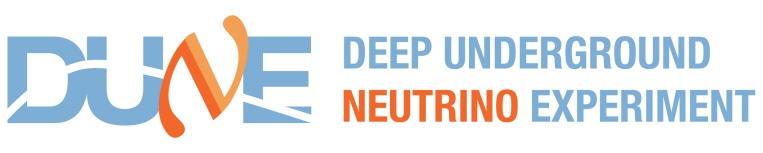 Introduction
52
[Speaker Notes: Time projection chamber
ARIADNE – Liverpool’s liquid argon tech development project
DUNE’s far detector…
SBND]
Unanswered questions
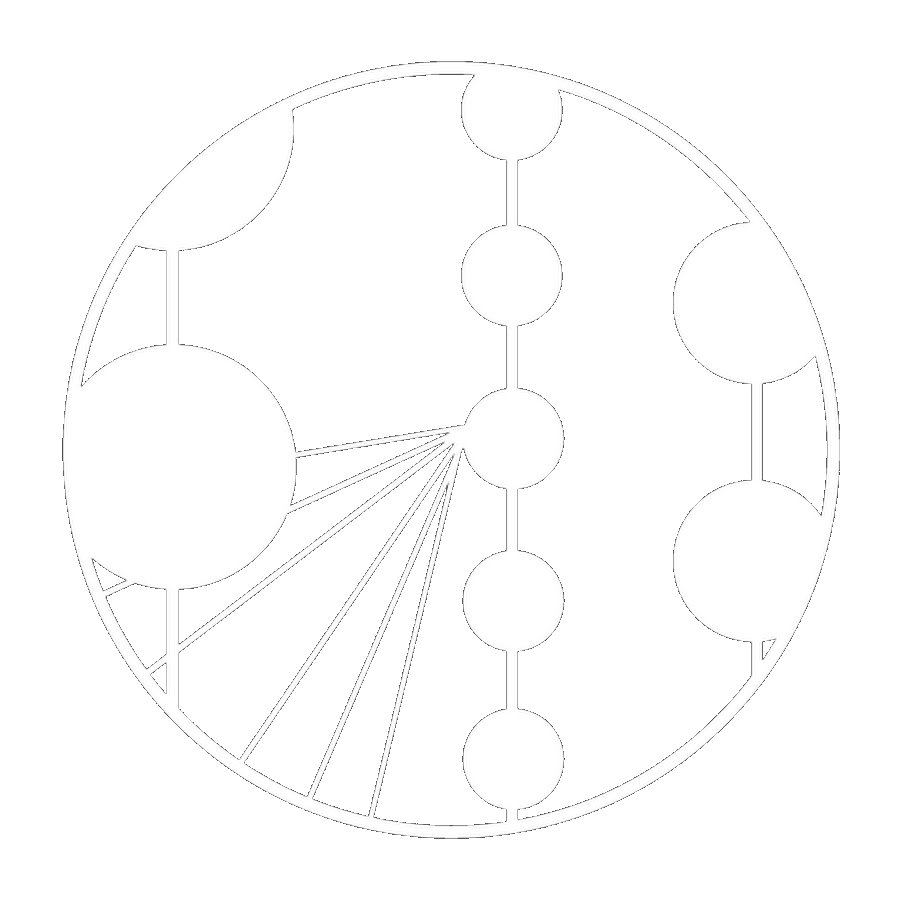 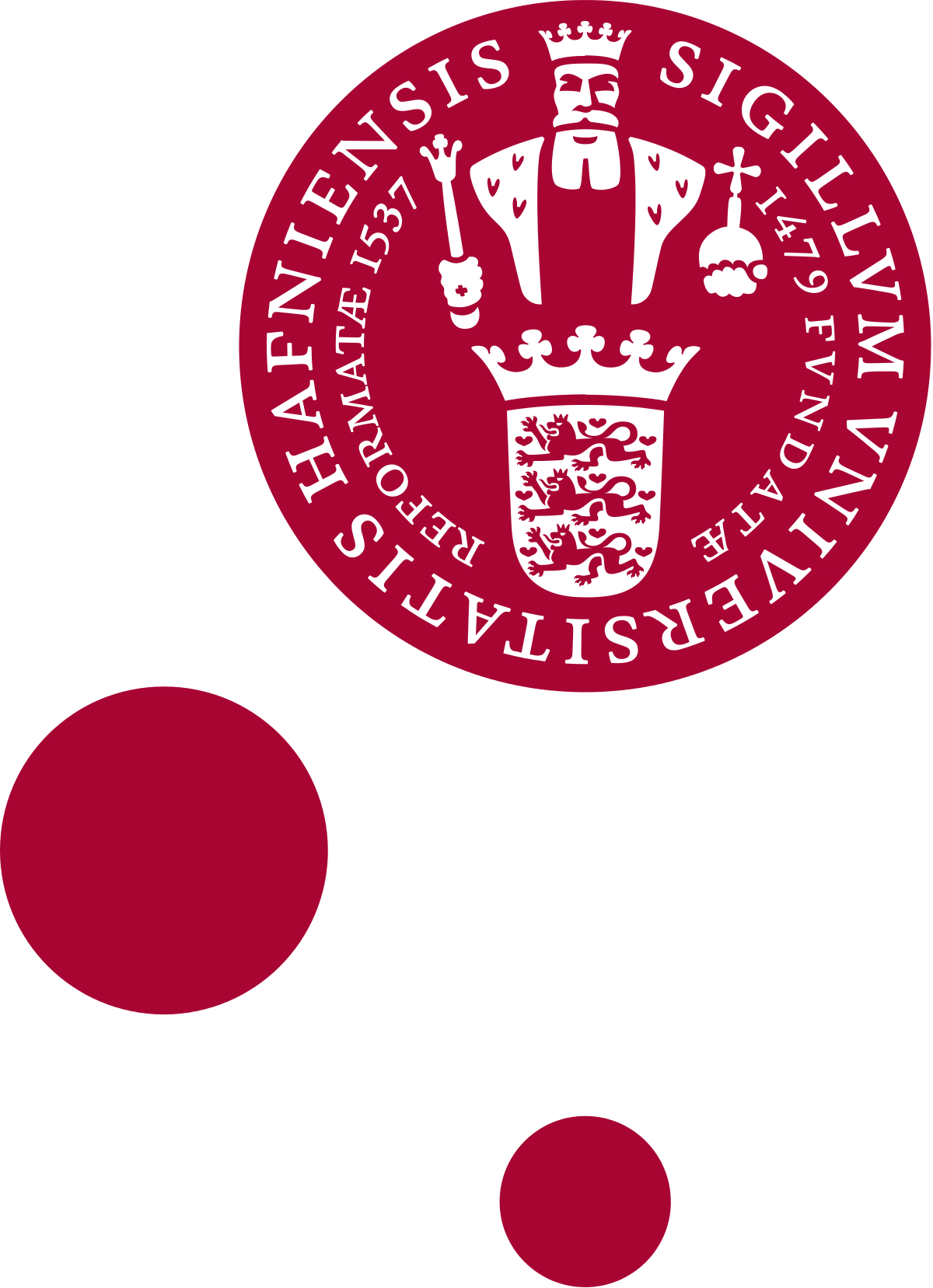 What are their masses?
Why they are so light?
Which flavour is lightest or heaviest?
Could they be their own anti-particle?
Could other types be out there?
What would that even mean?
Introduction
53
[Speaker Notes: What we don’t know….Hierarchy problem?   Sterile neutrinos?    Dark matter candidates?   CP violation?]
Summary
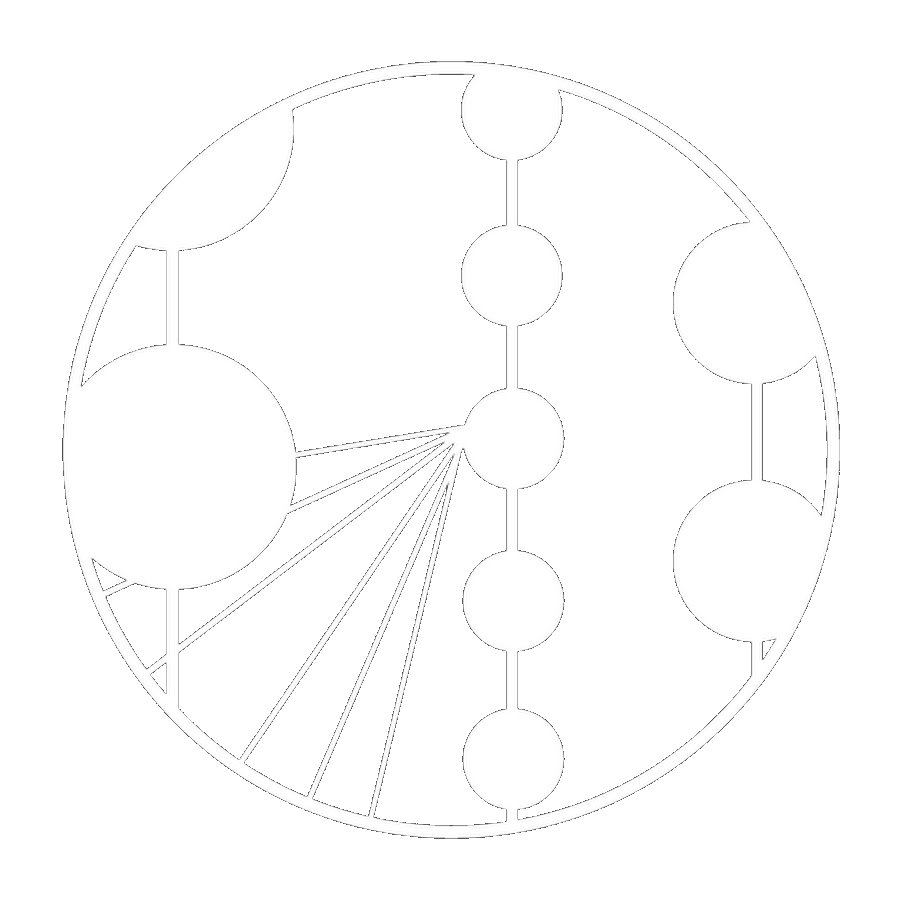 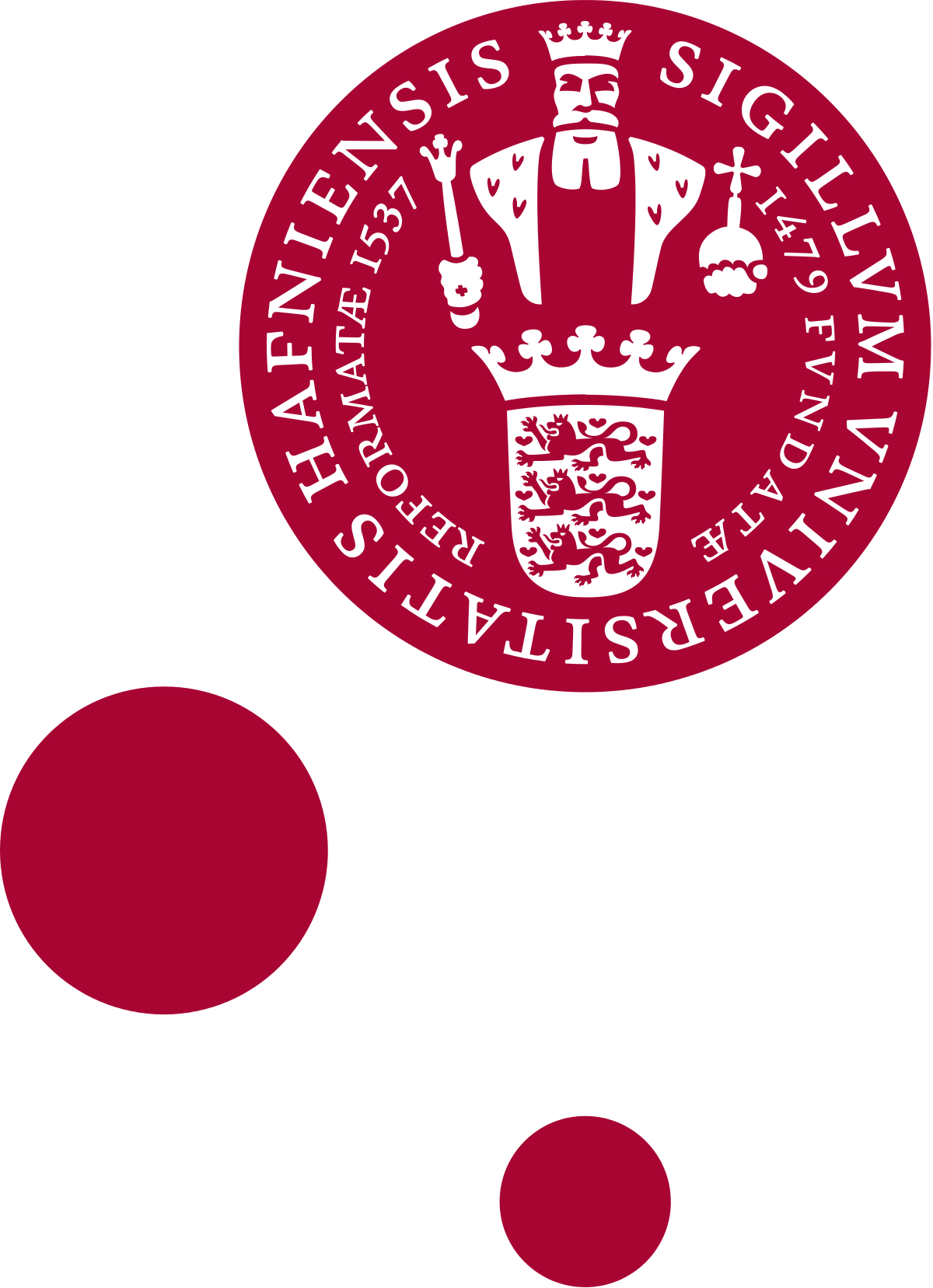 Ultra-light & neutral – weak & gravitational forces only
Come in 3 flavours – electron, muon & tau
Flavours ‘oscillate’ as they travel through space
Rely on high statistics from neutrino production
Rely on large bodies of interaction material
Collider experiments must account for ‘missing energy’
Introduction
54
[Speaker Notes: Recap of what we do know!]
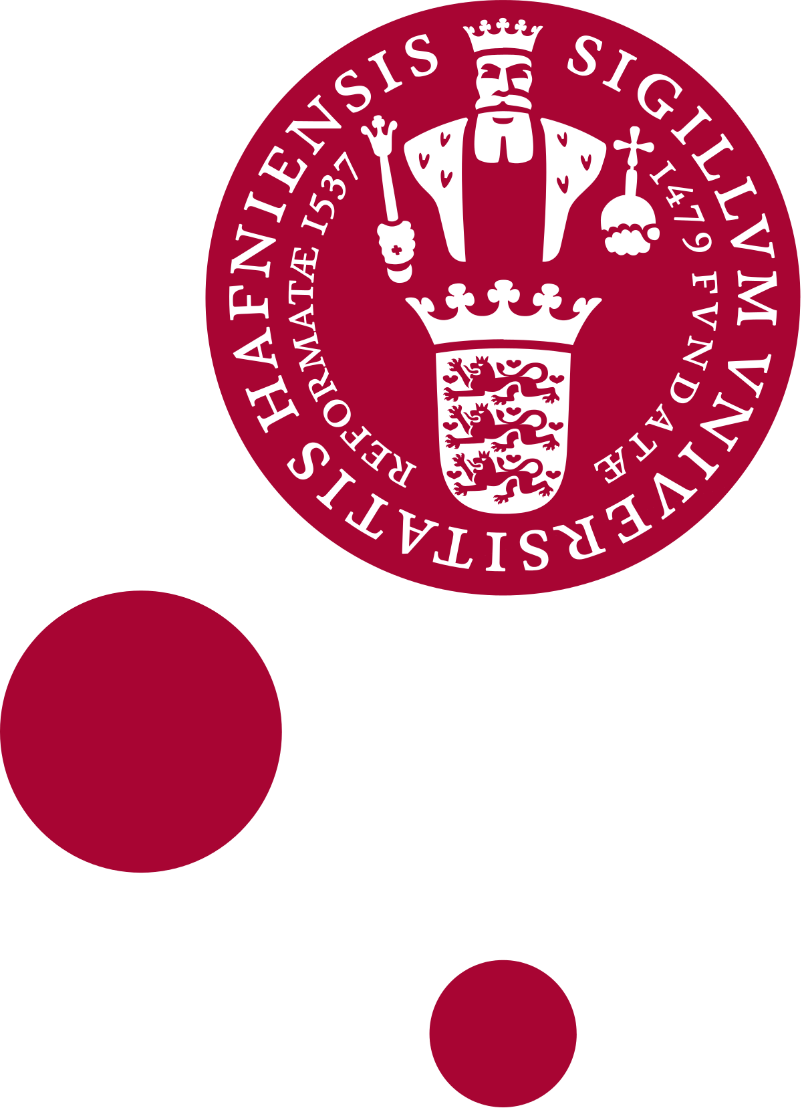 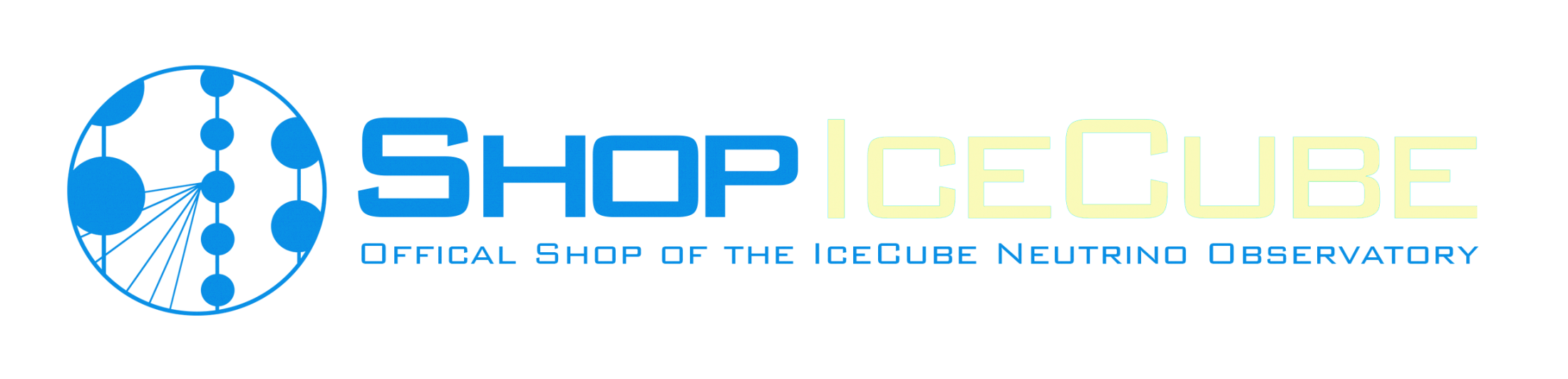 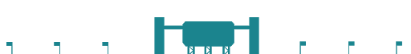 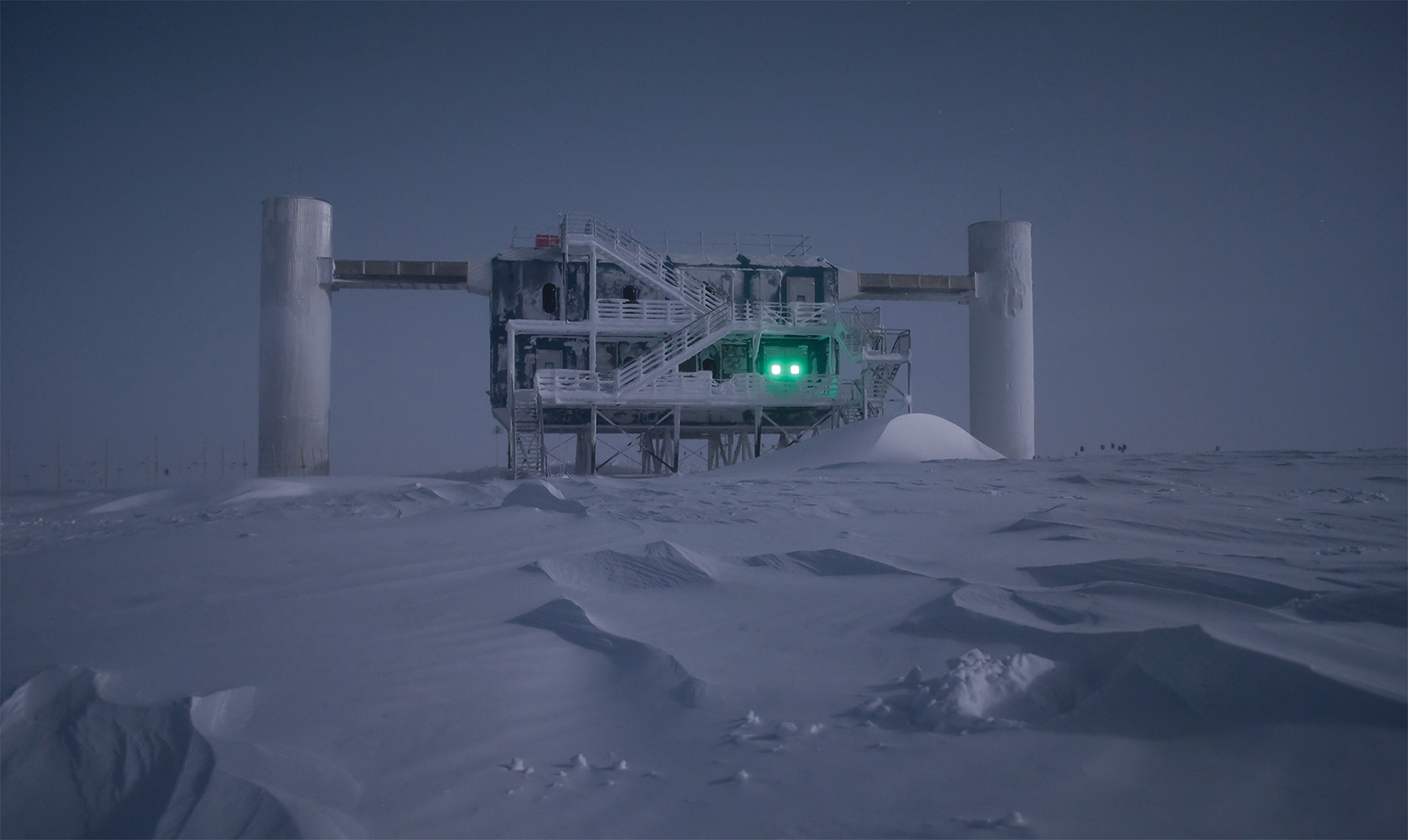 IceCube Neutrino Observatory
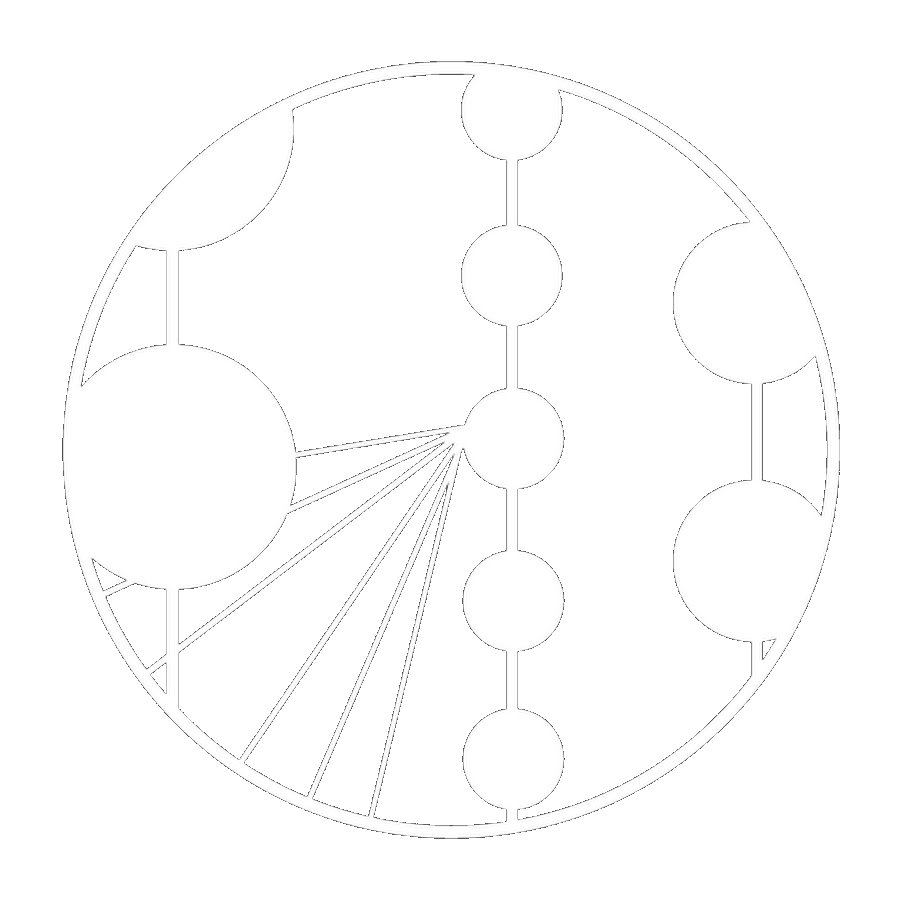 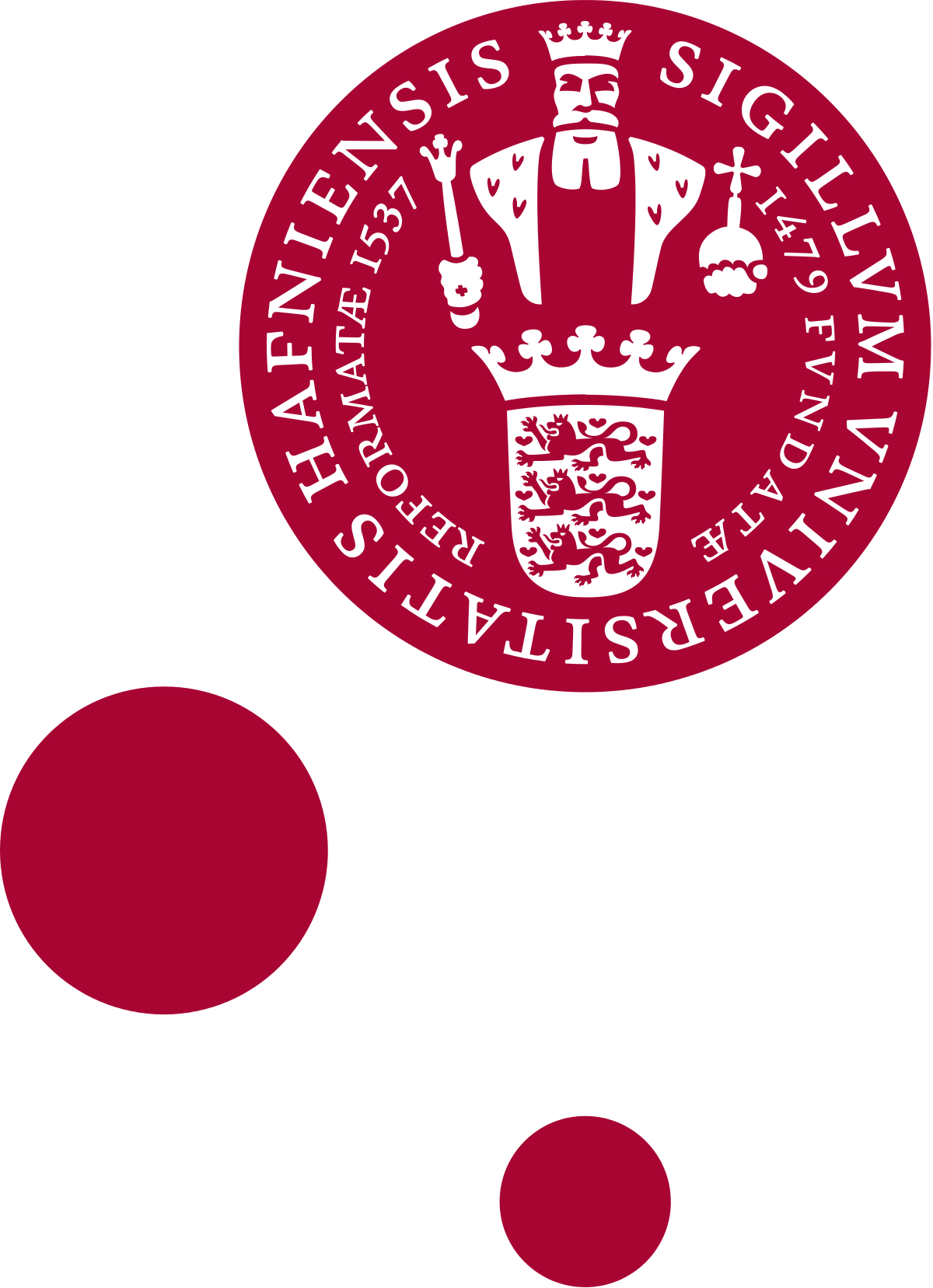 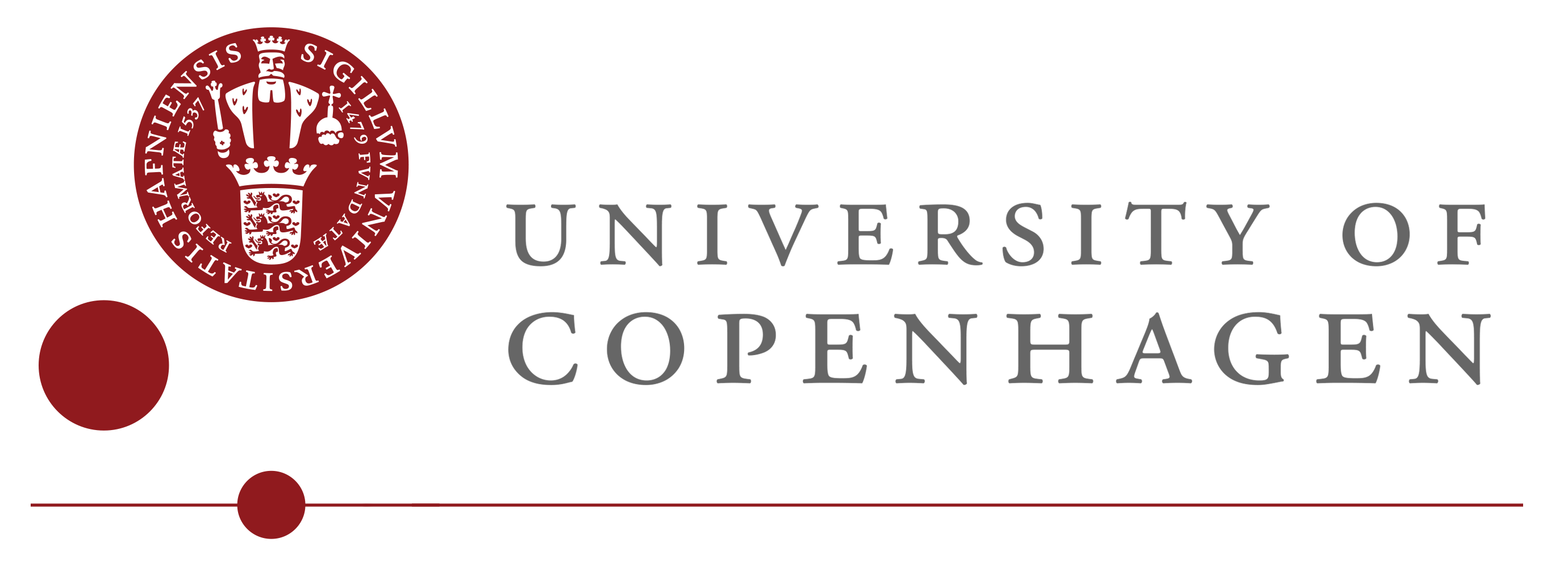 J V Mead
20/08/2021
56
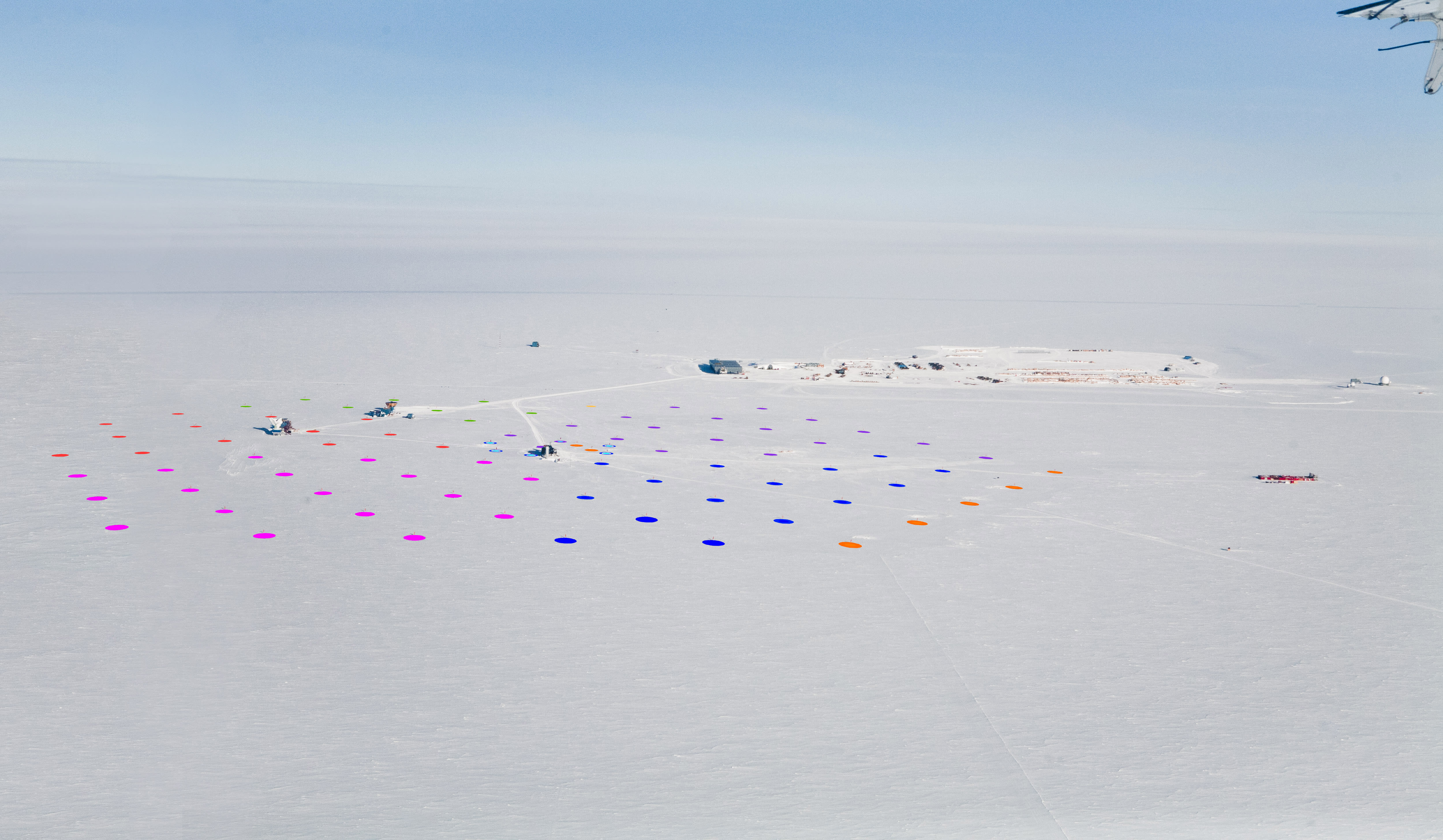 IceCube Neutrino Observatory
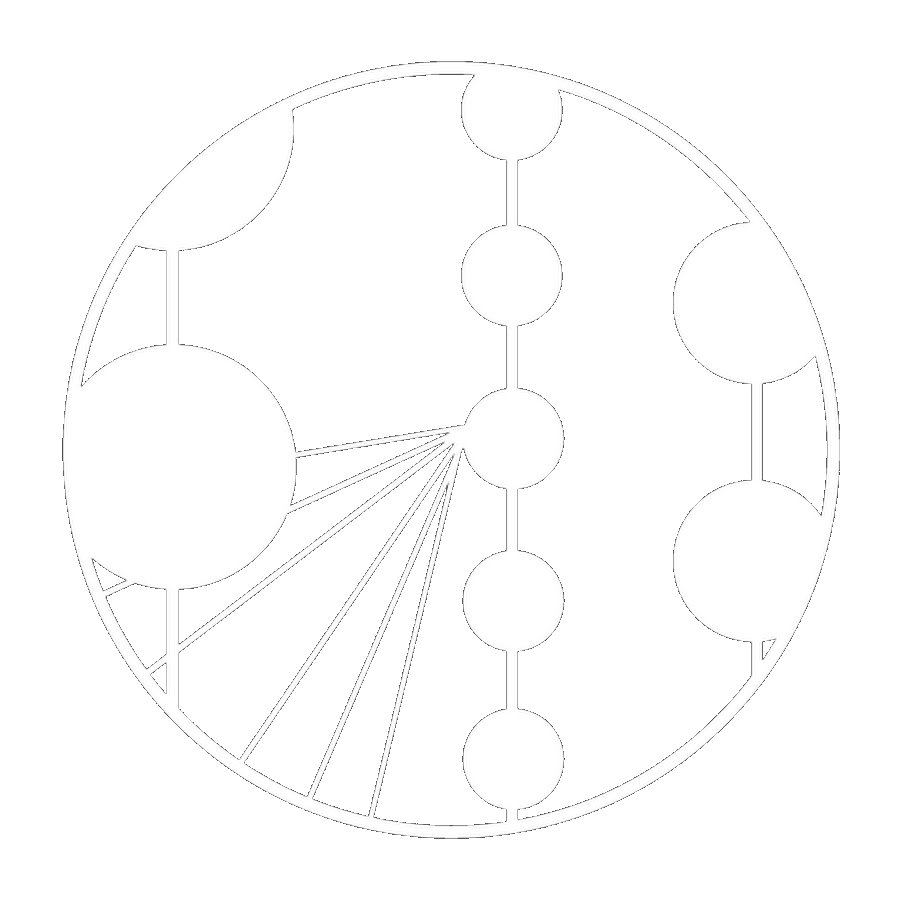 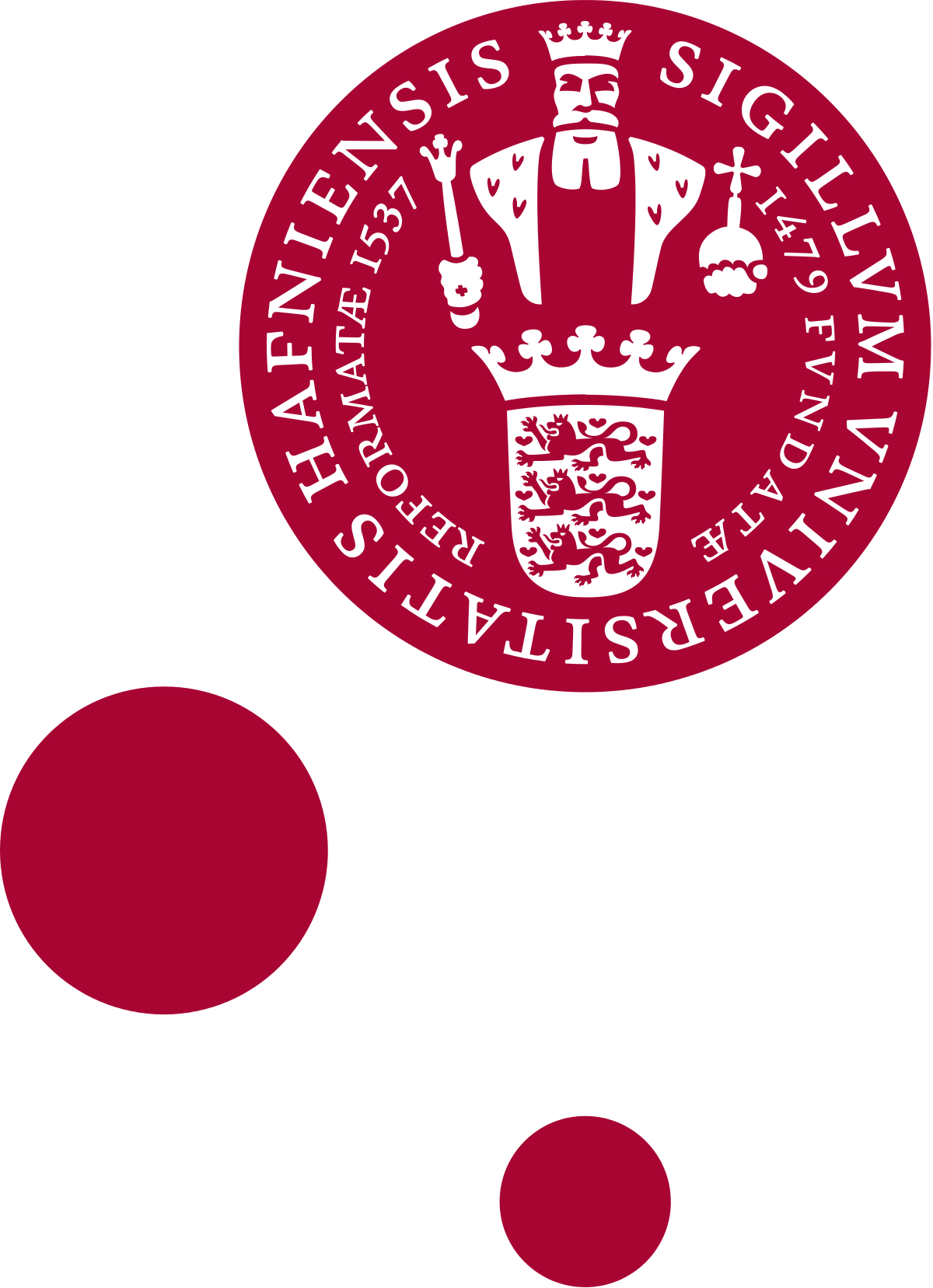 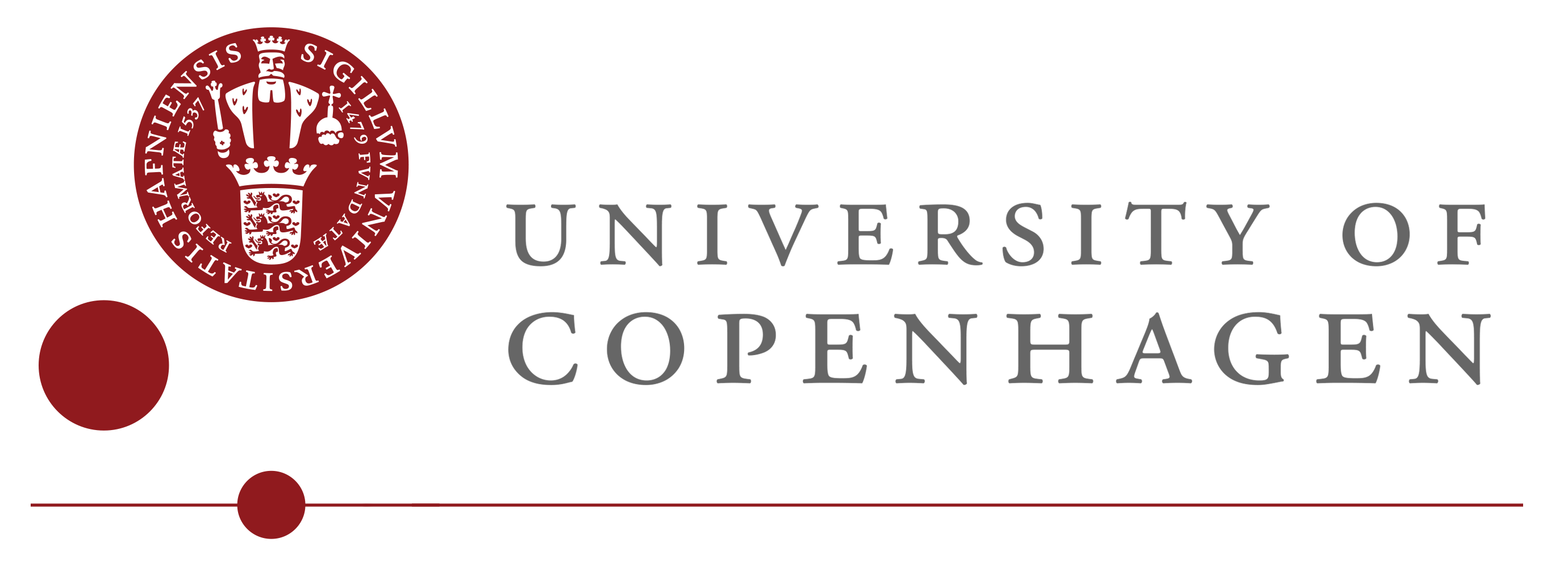 J V Mead
20/08/2021
57
IceCube Neutrino Observatory
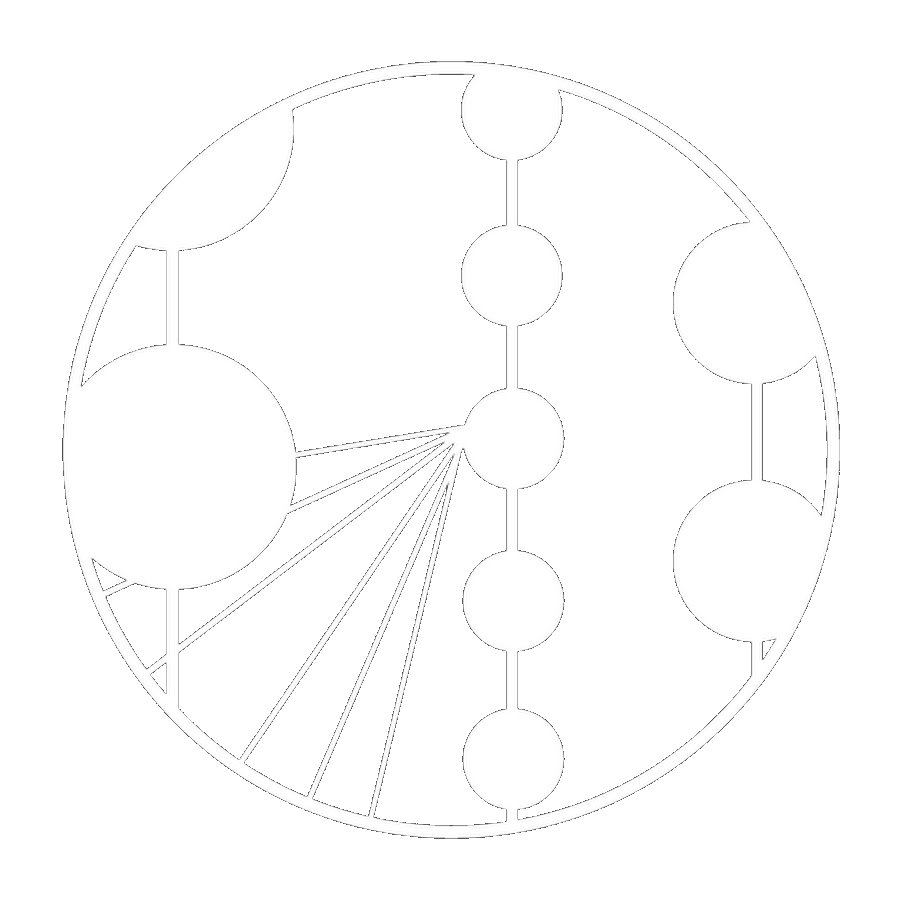 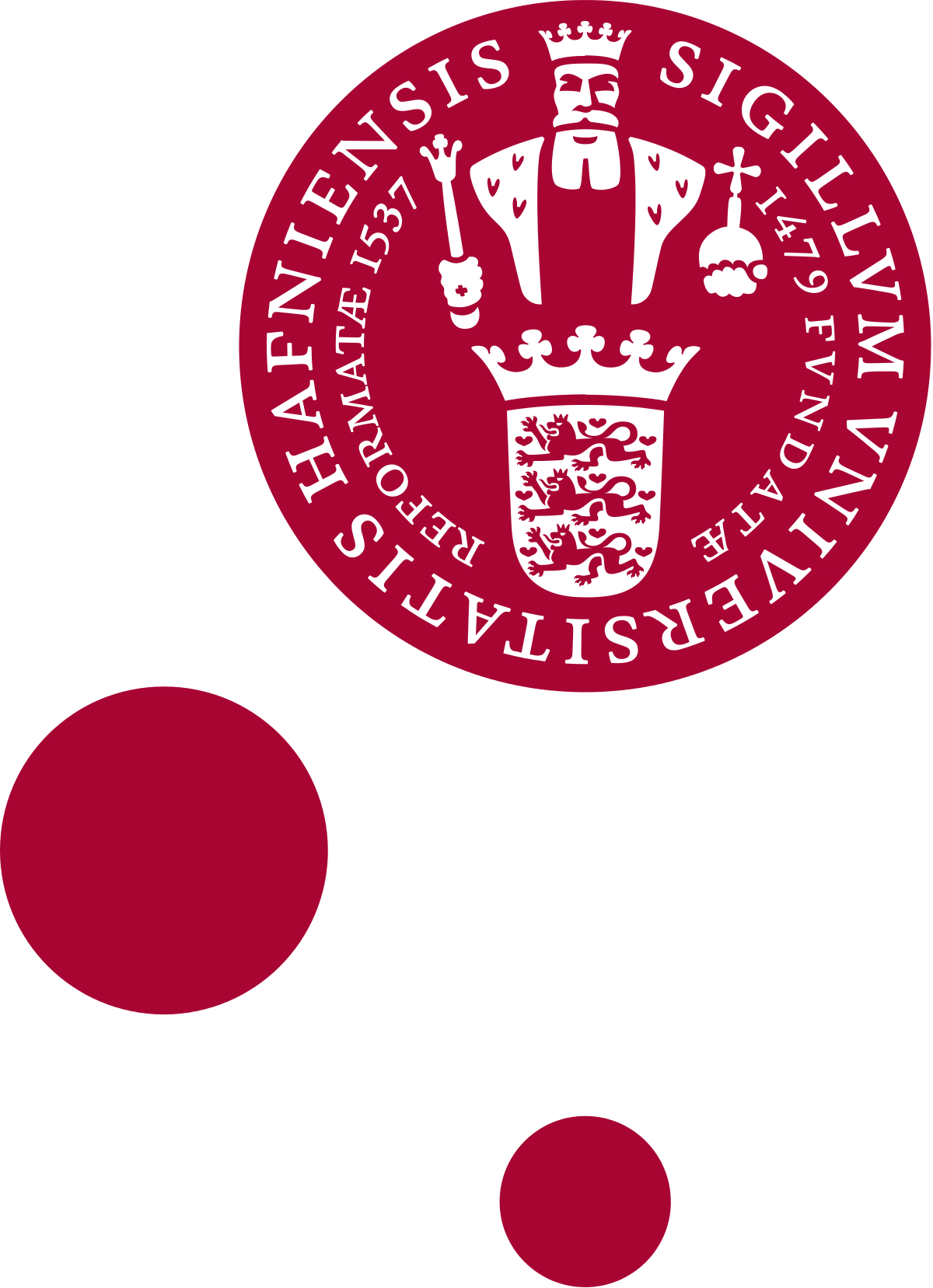 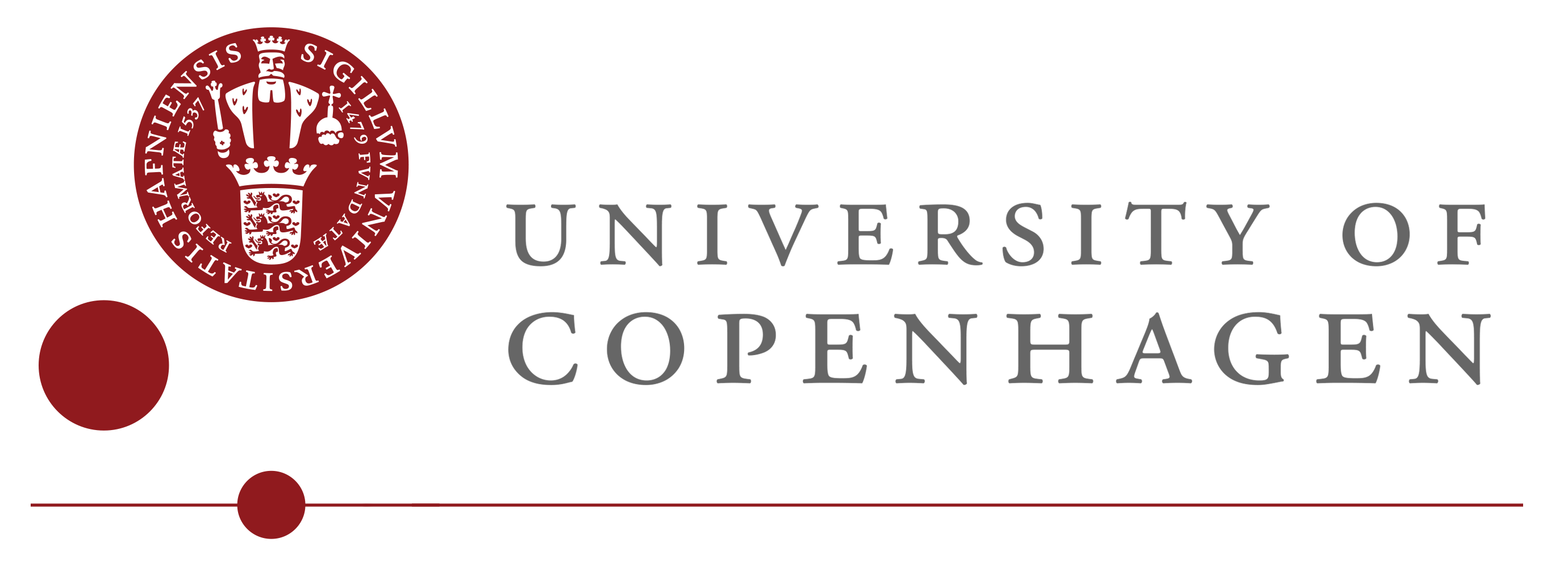 J V Mead
20/08/2021
58
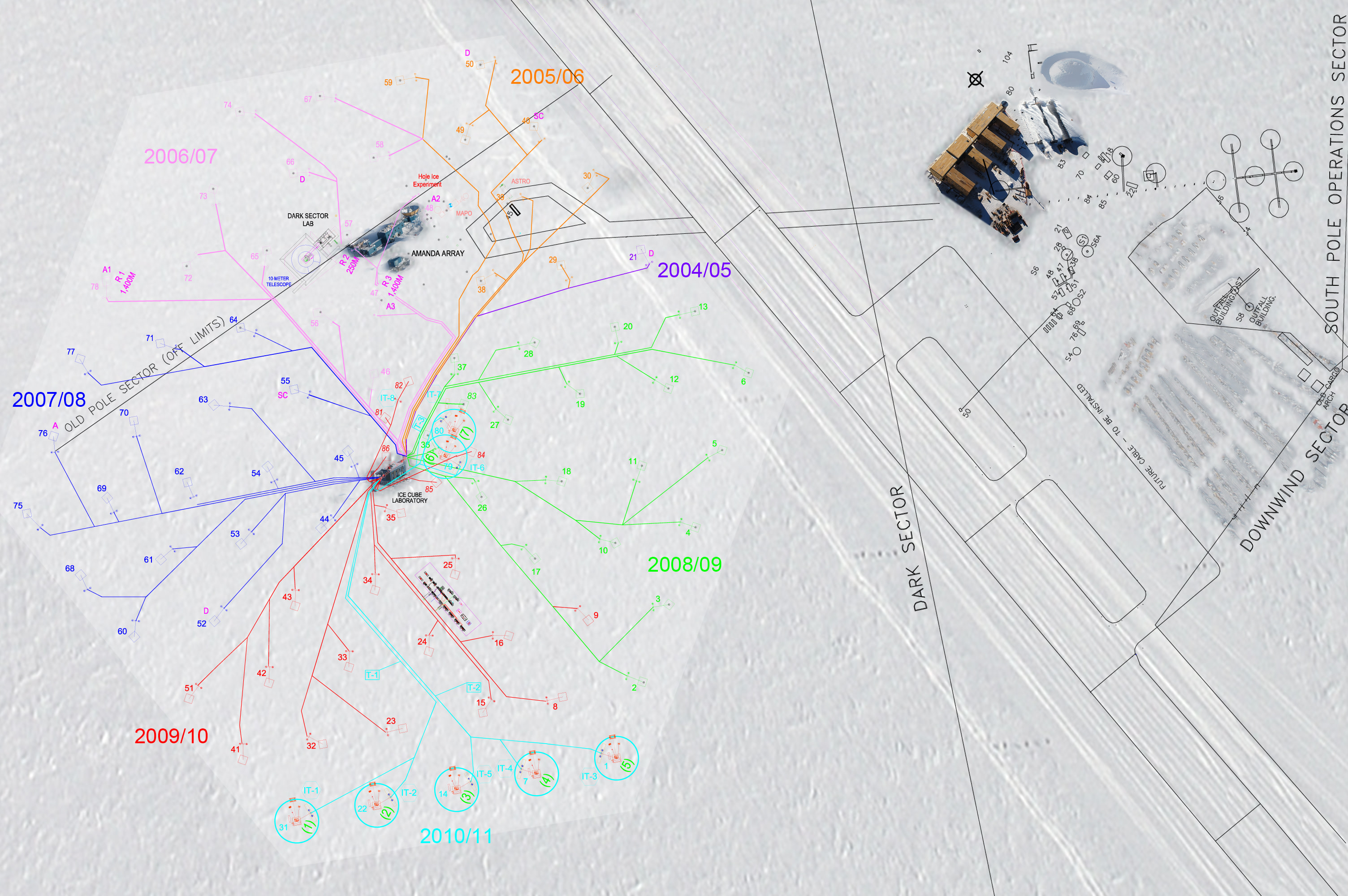 IceCube Neutrino Observatory
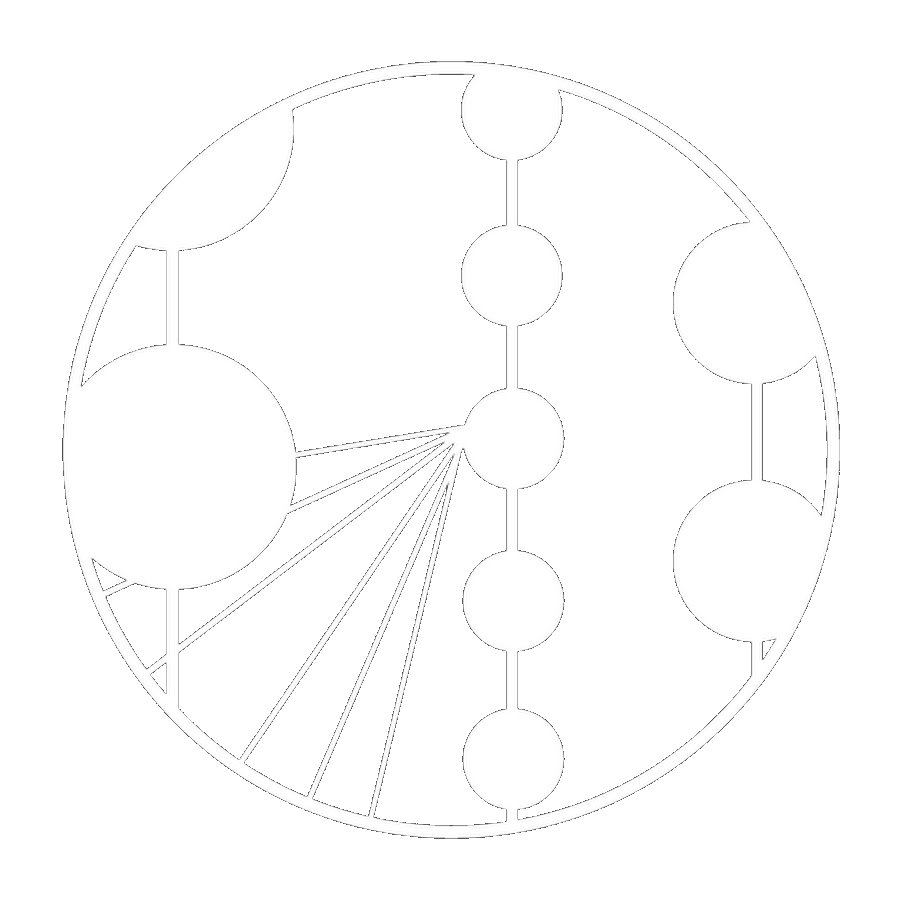 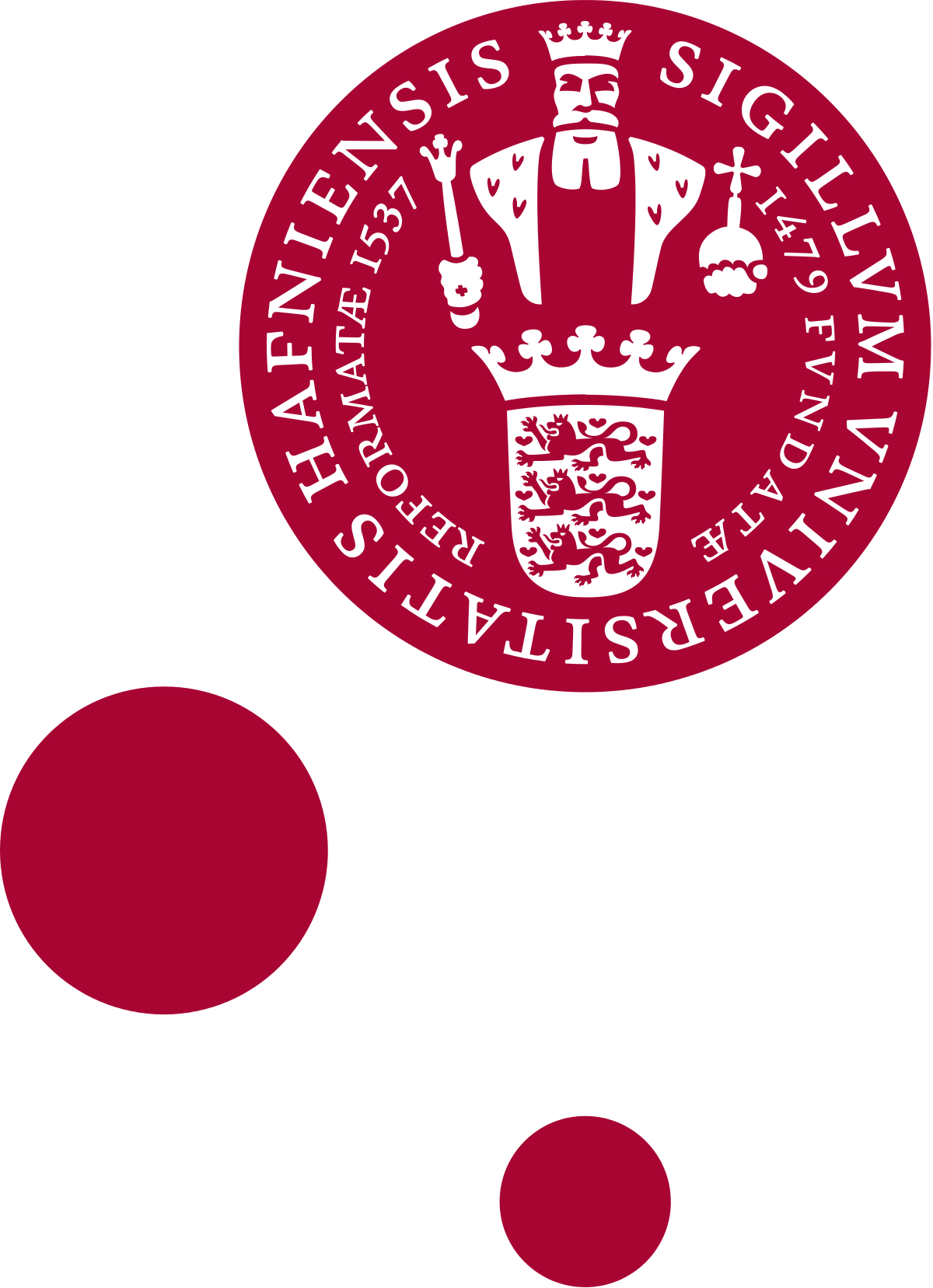 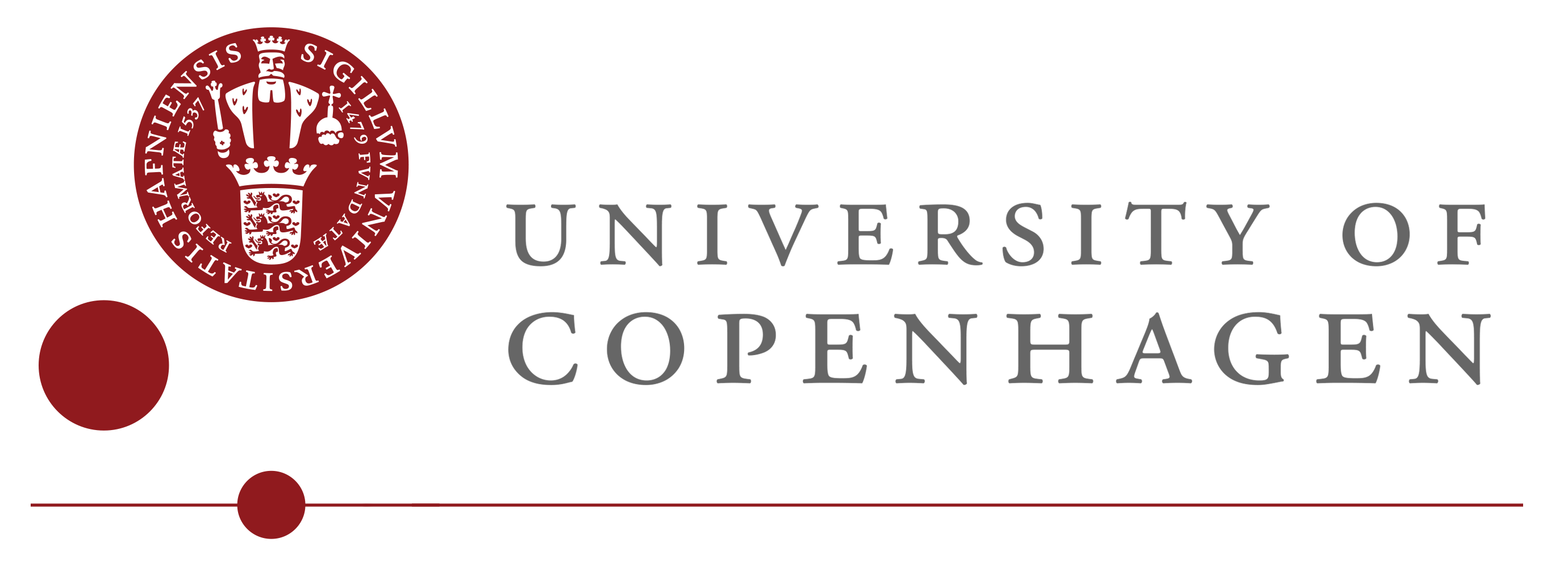 J V Mead
20/08/2021
59
Digital optical module arrays
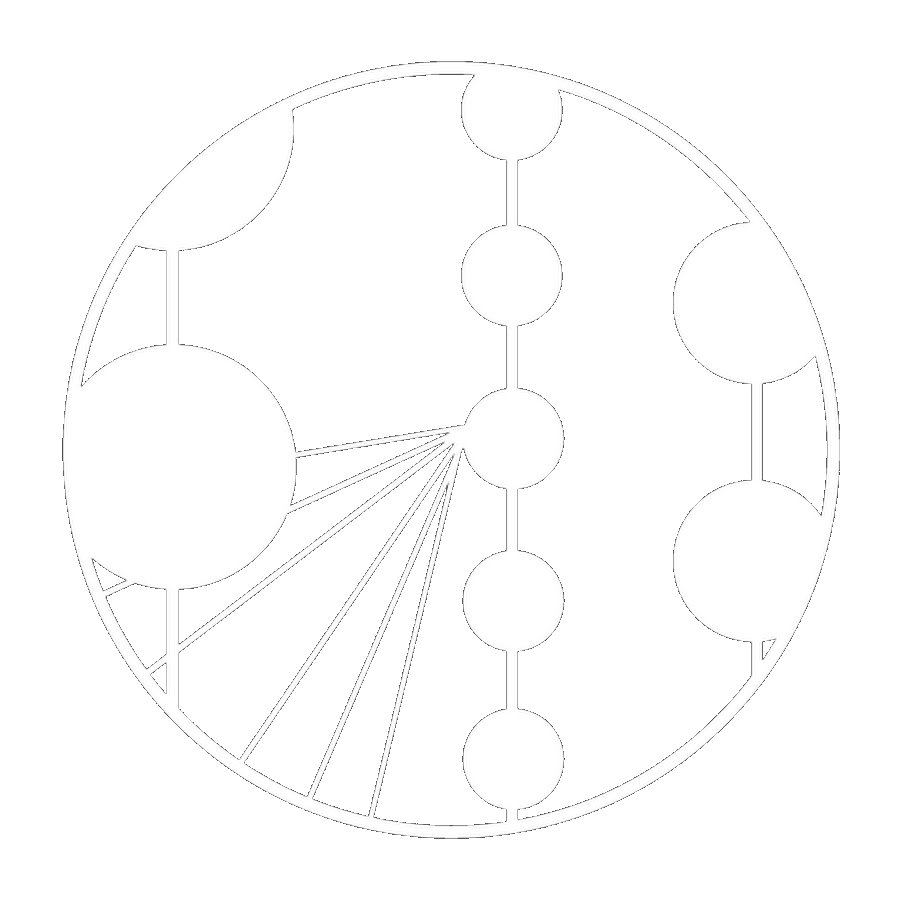 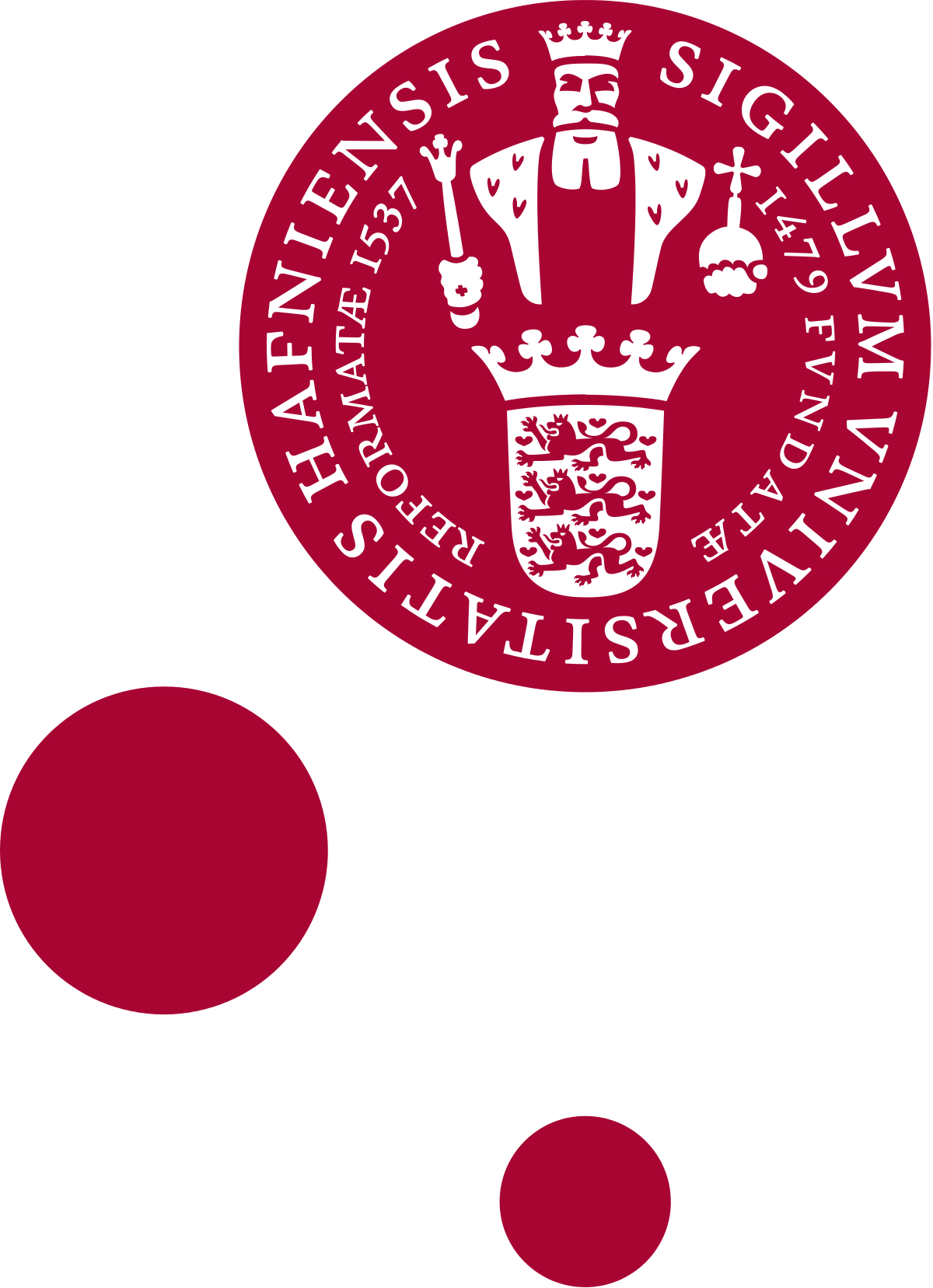 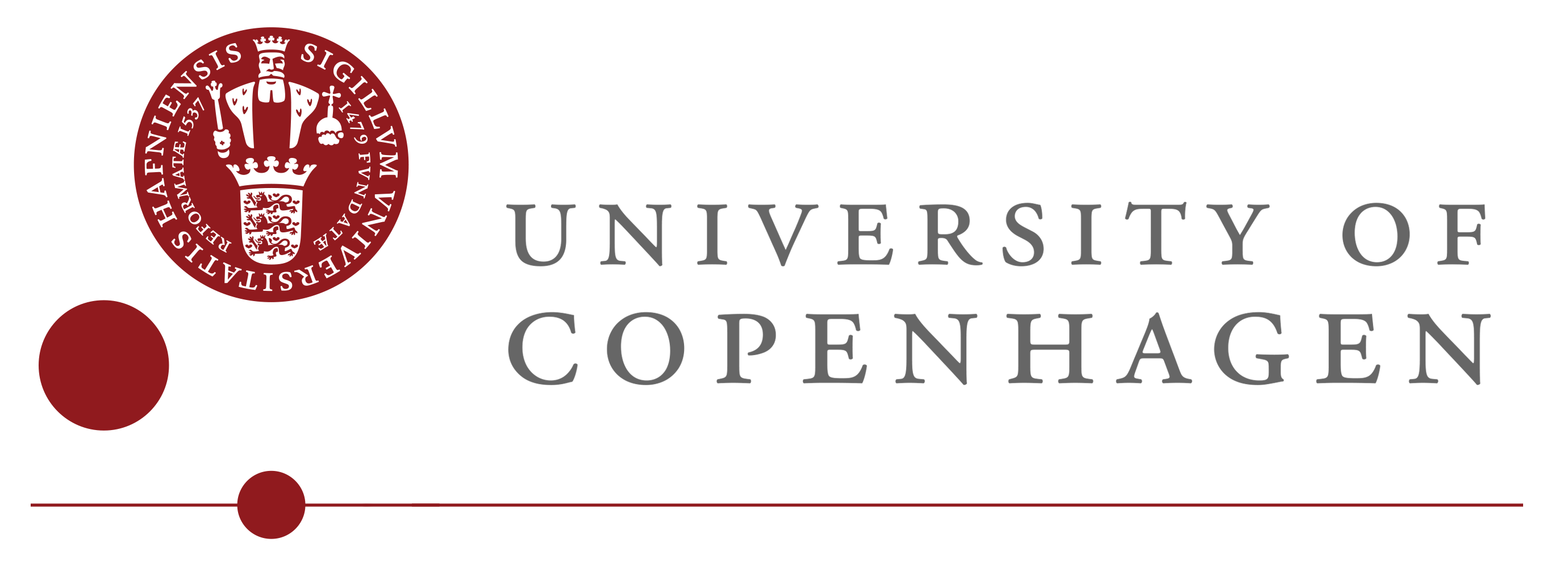 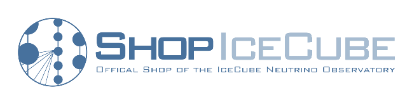 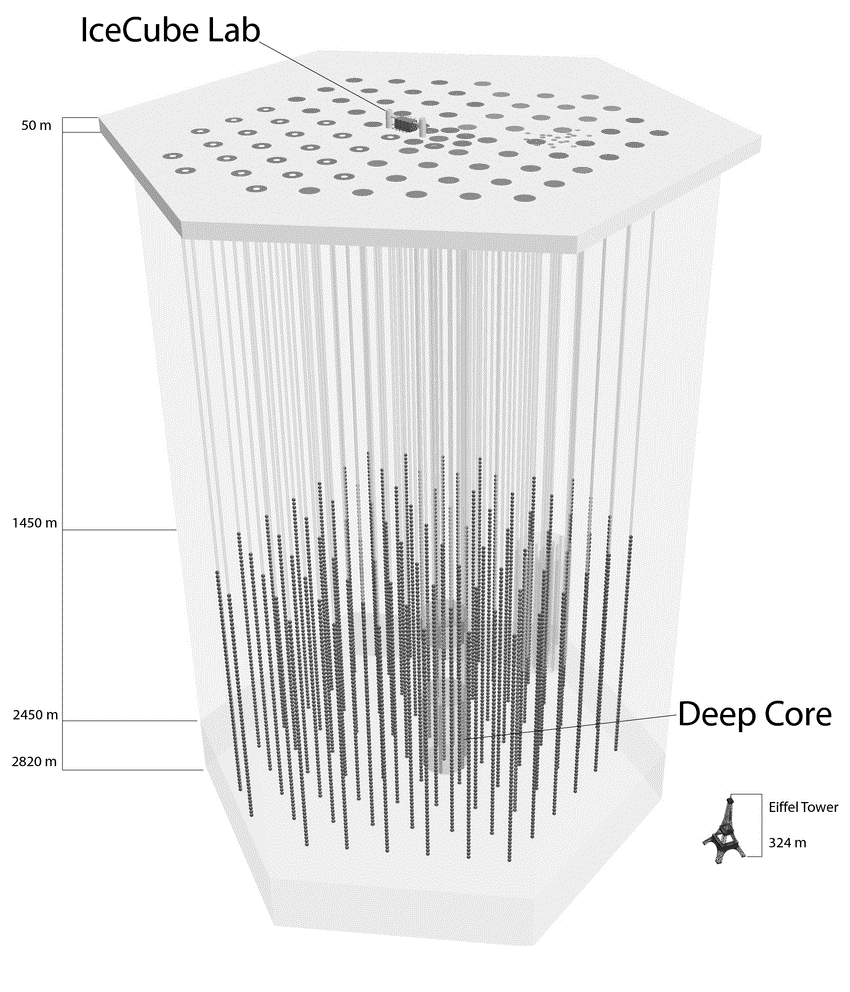 [arXiv:1908.09441]
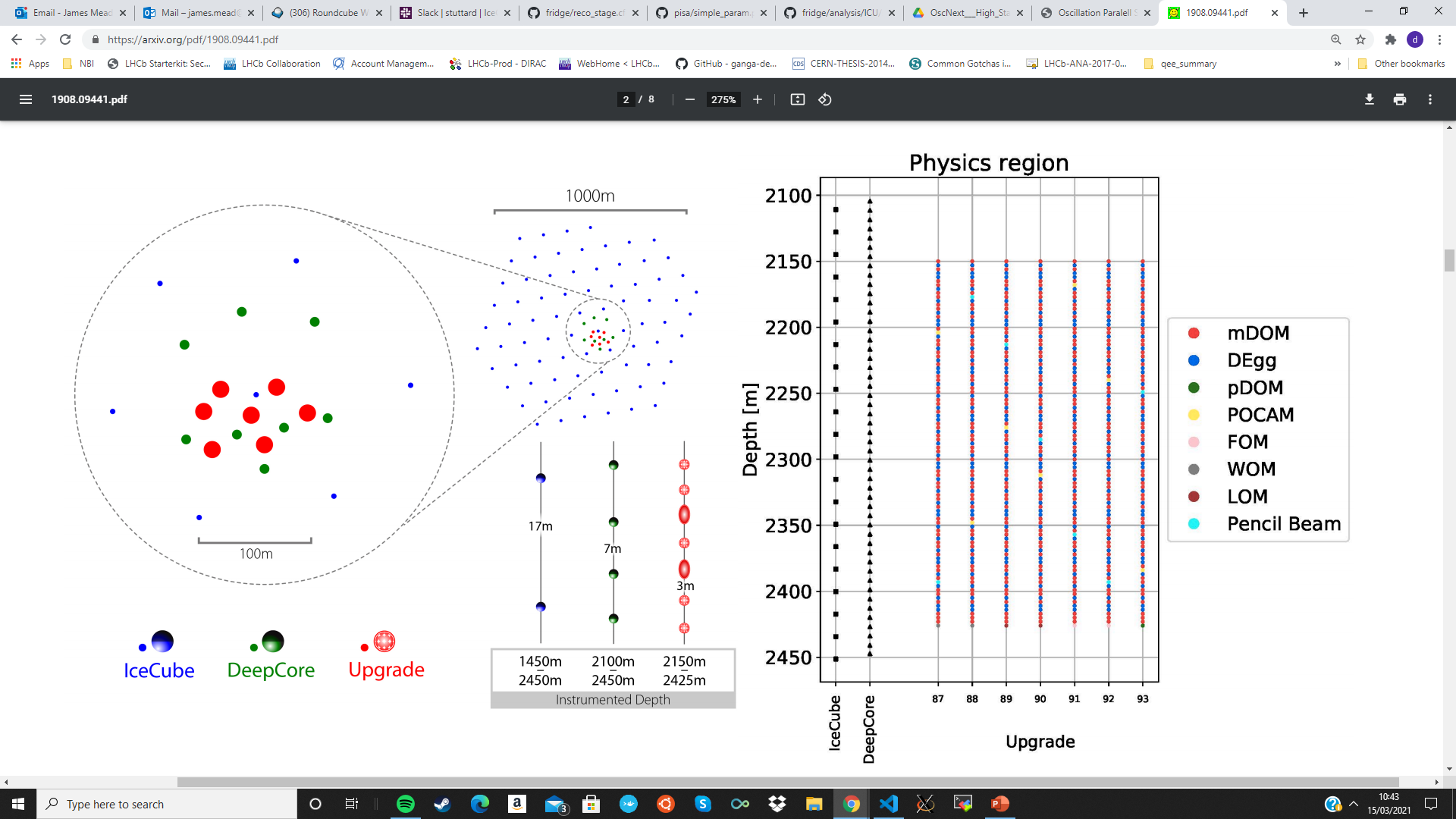 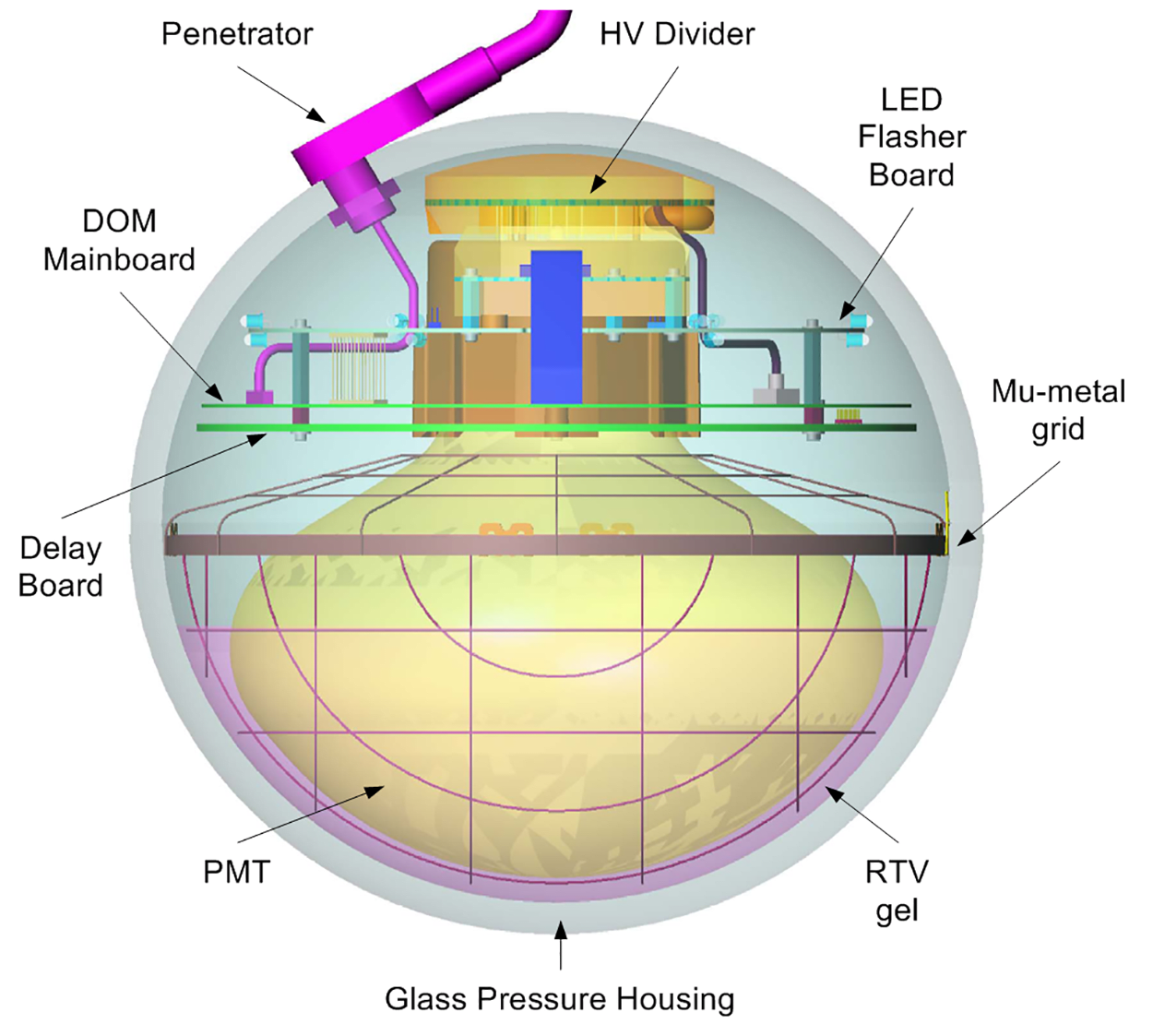 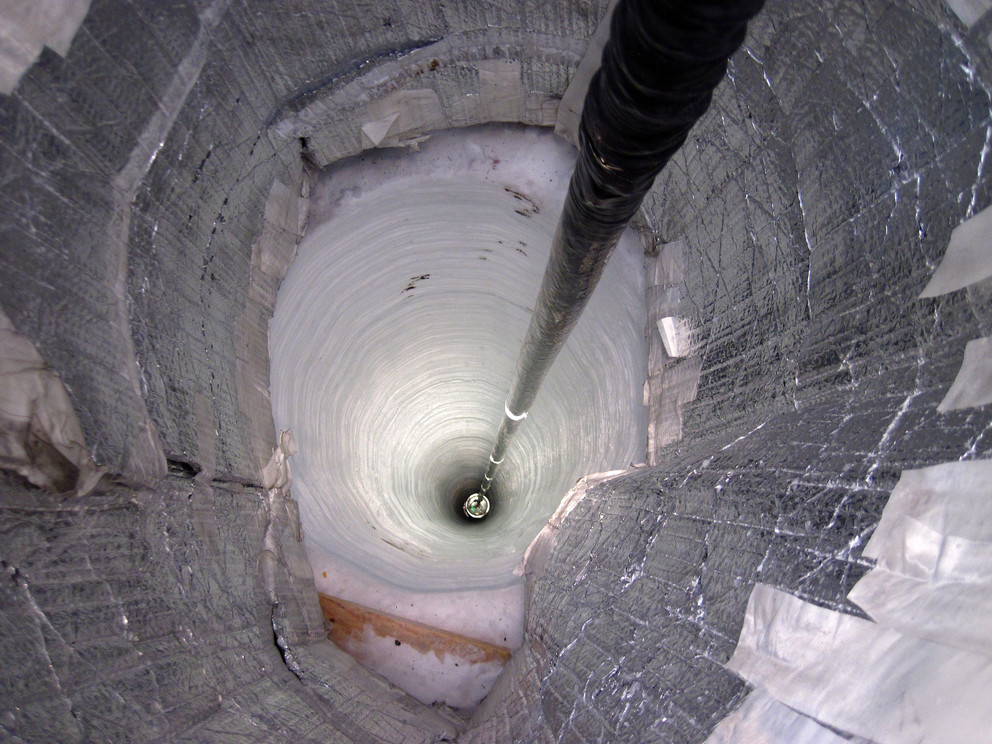 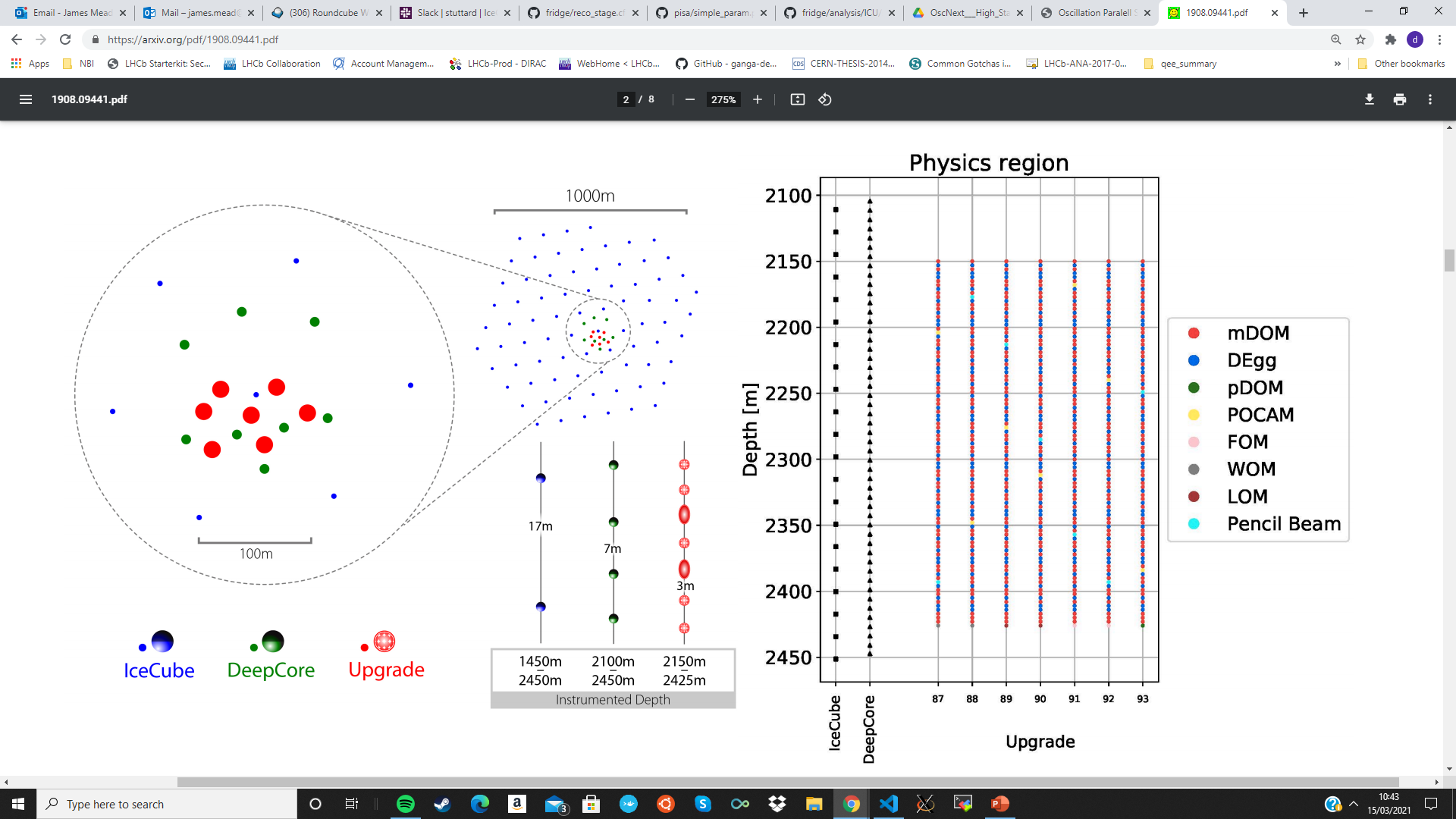 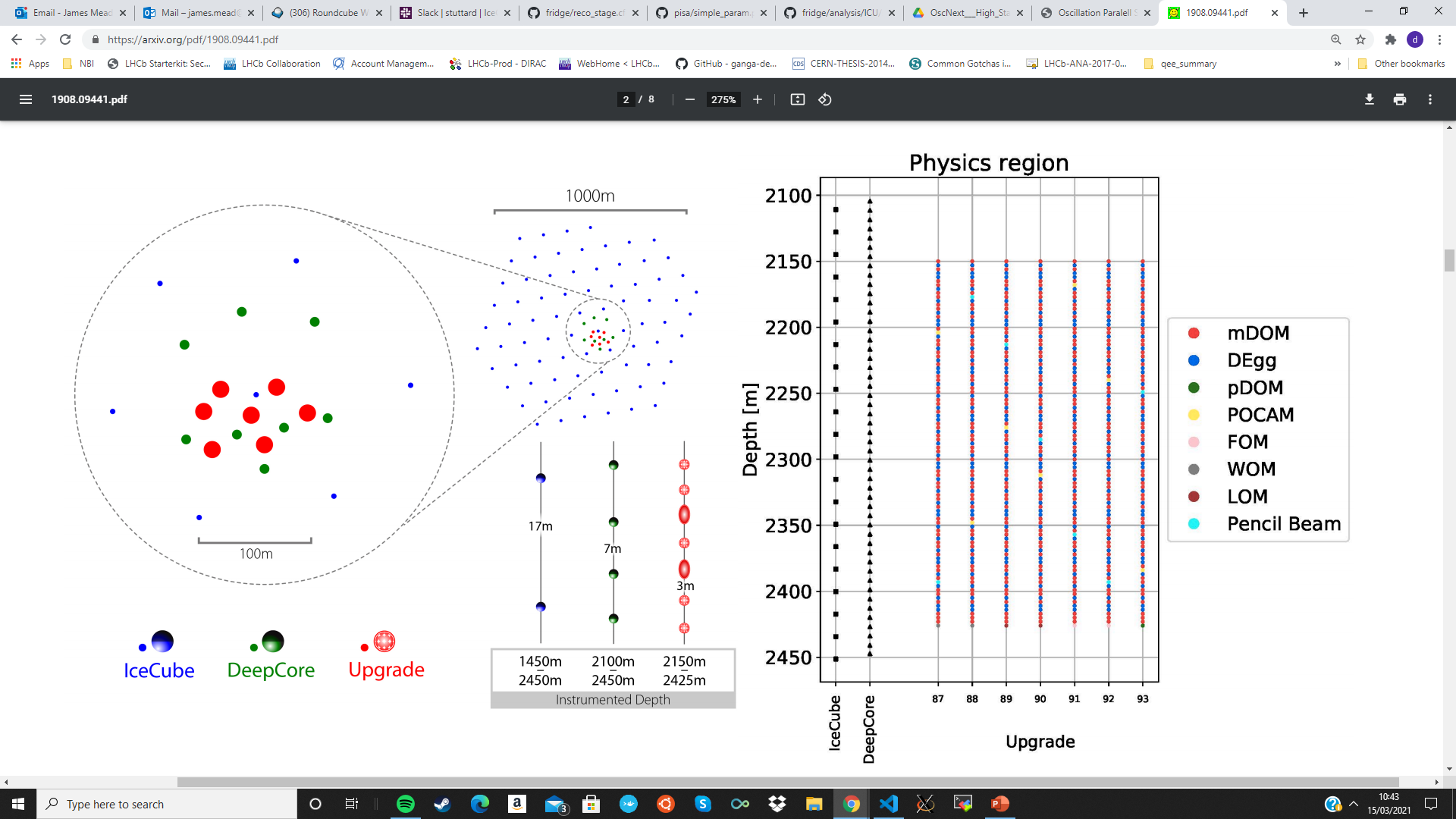 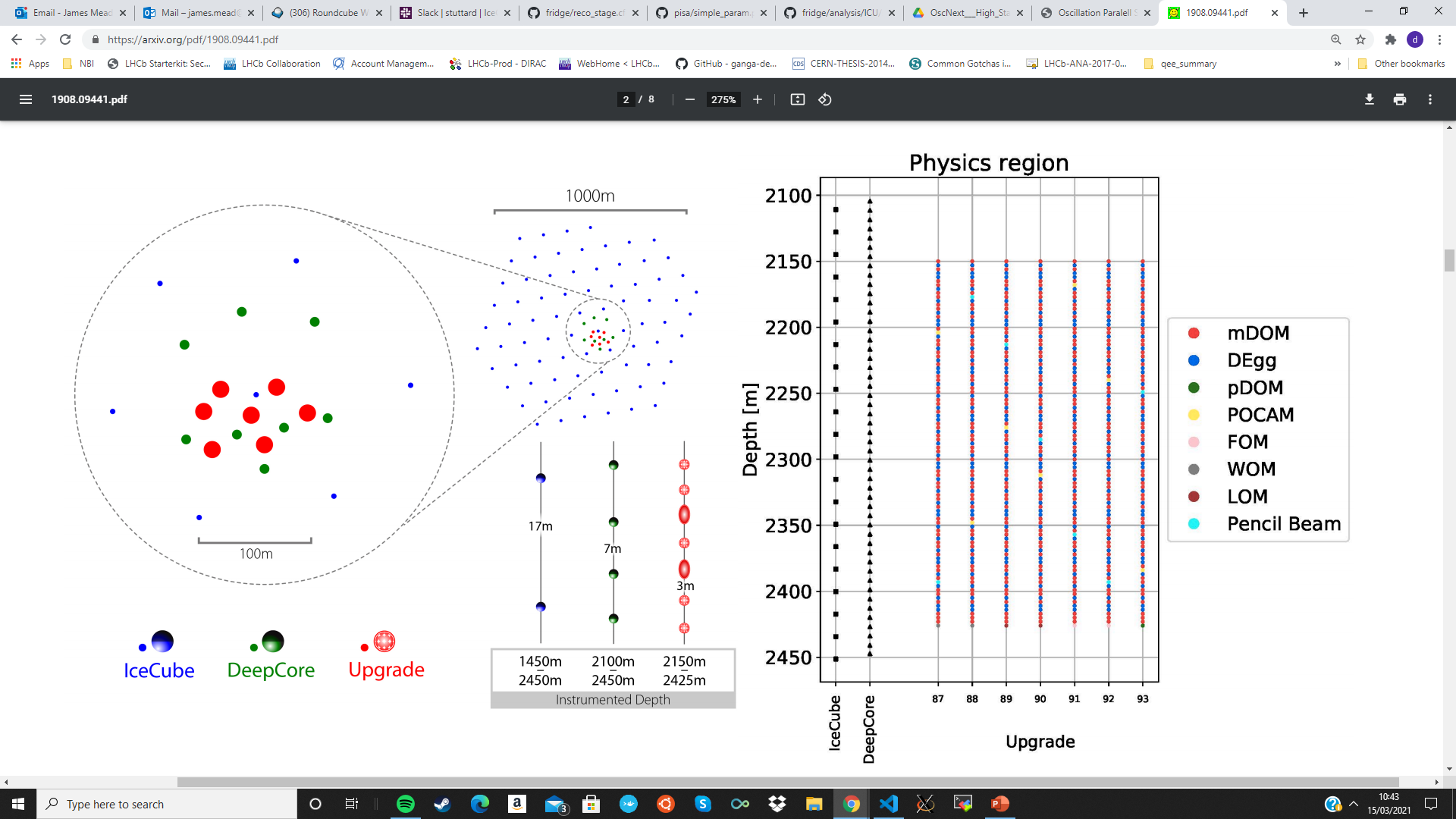 J V Mead
20/08/2021
60
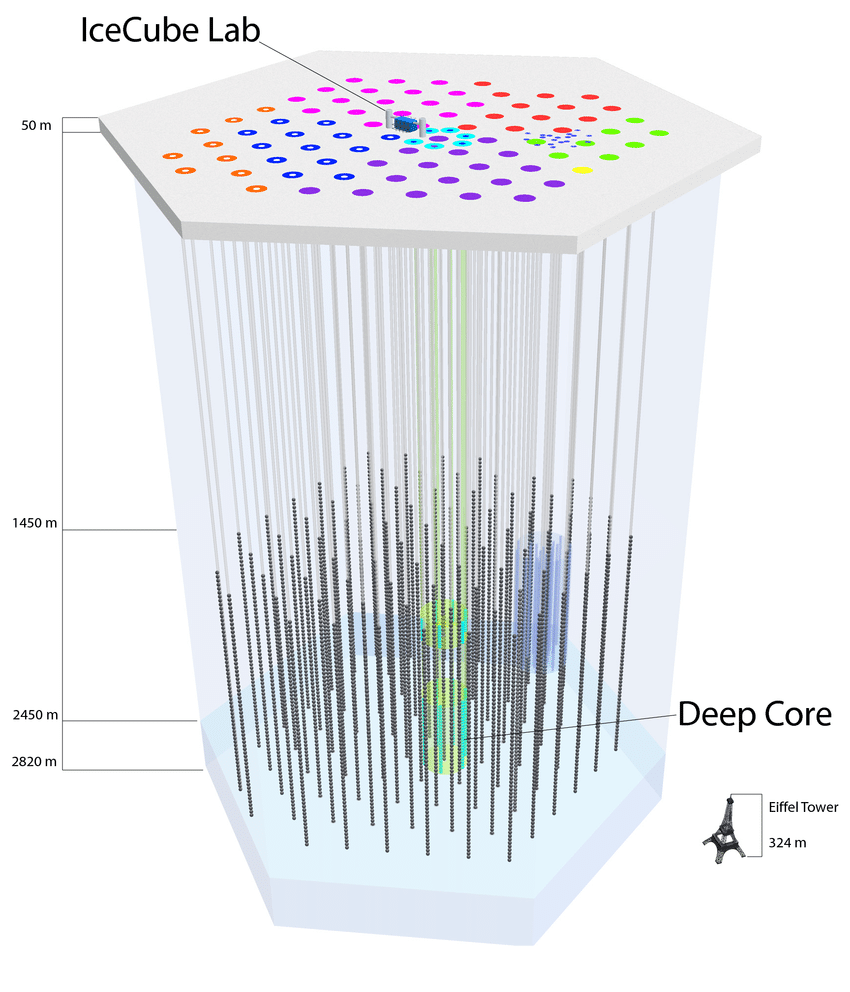 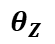 [arXiv:1204.4219]
Low-energy extension
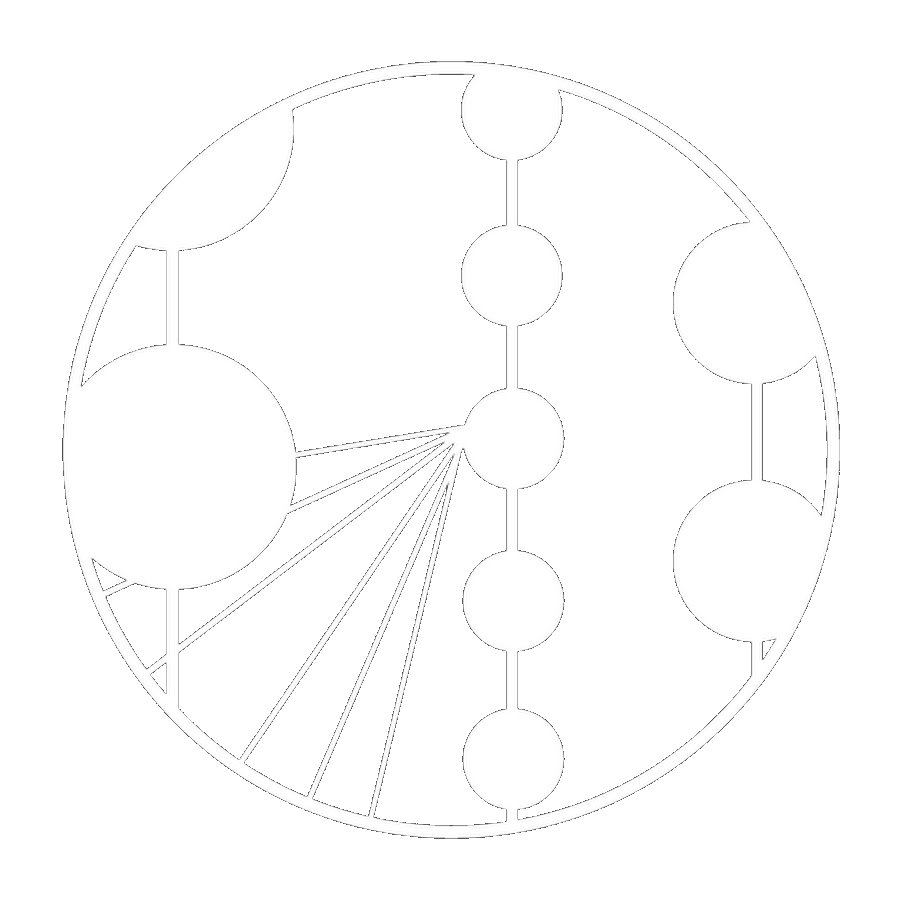 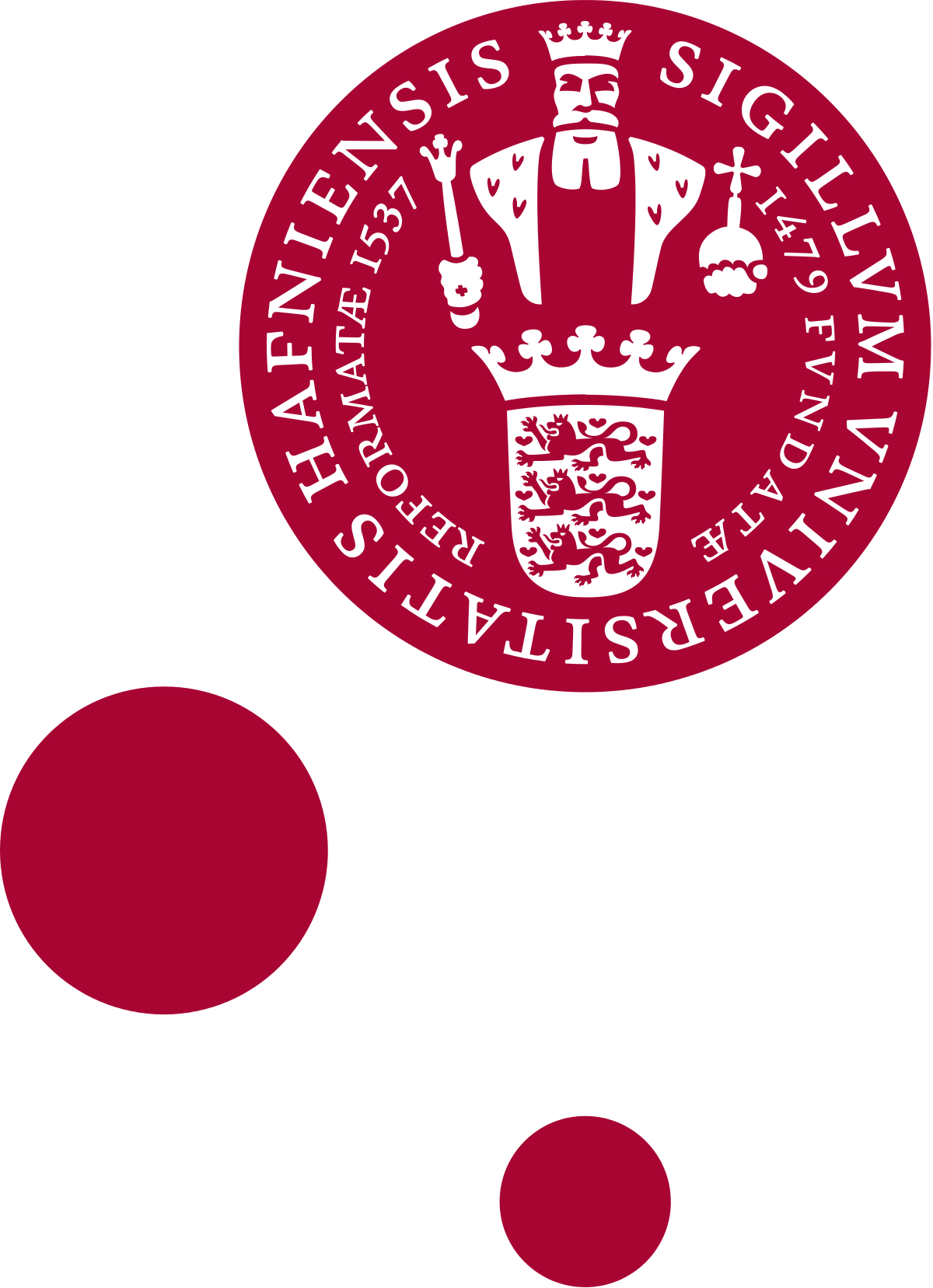 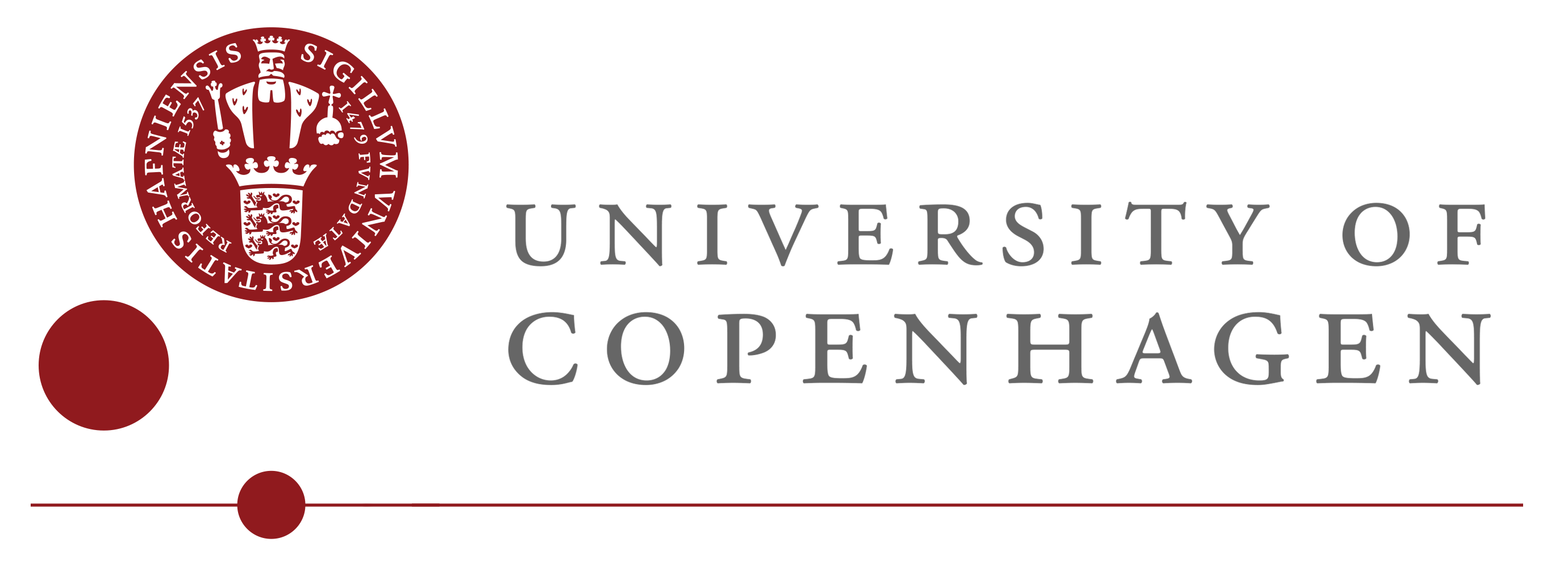 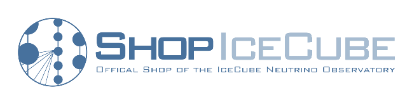 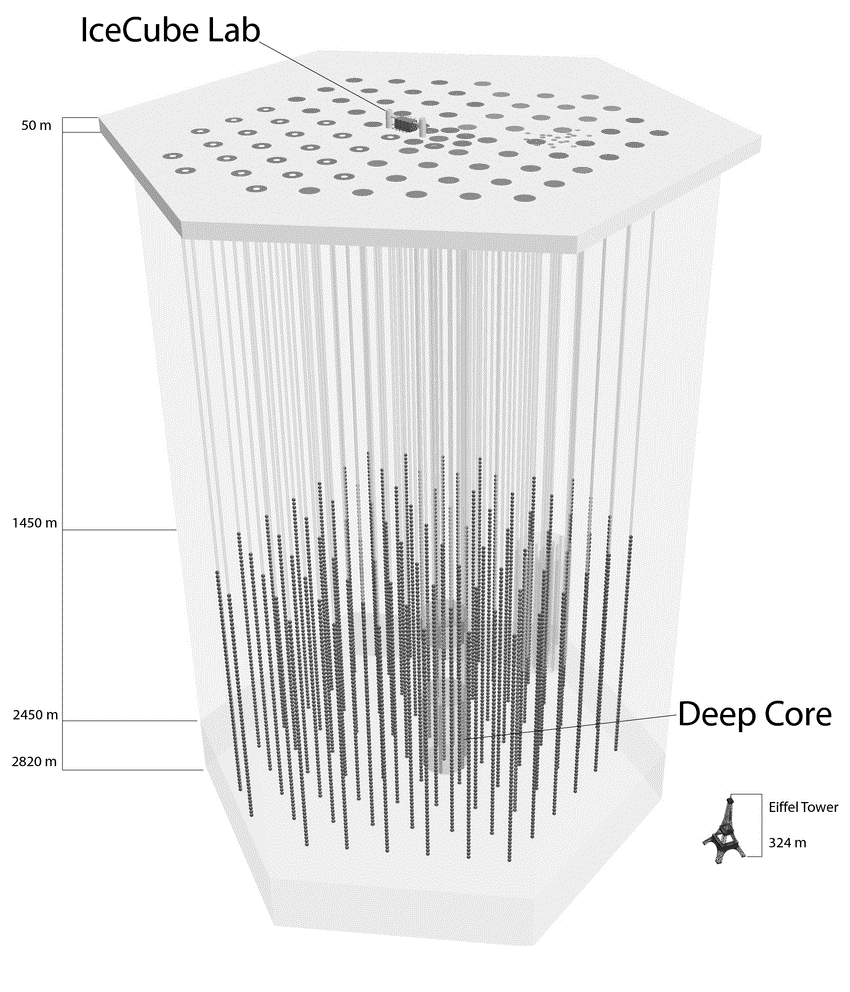 [arXiv:1908.09441]
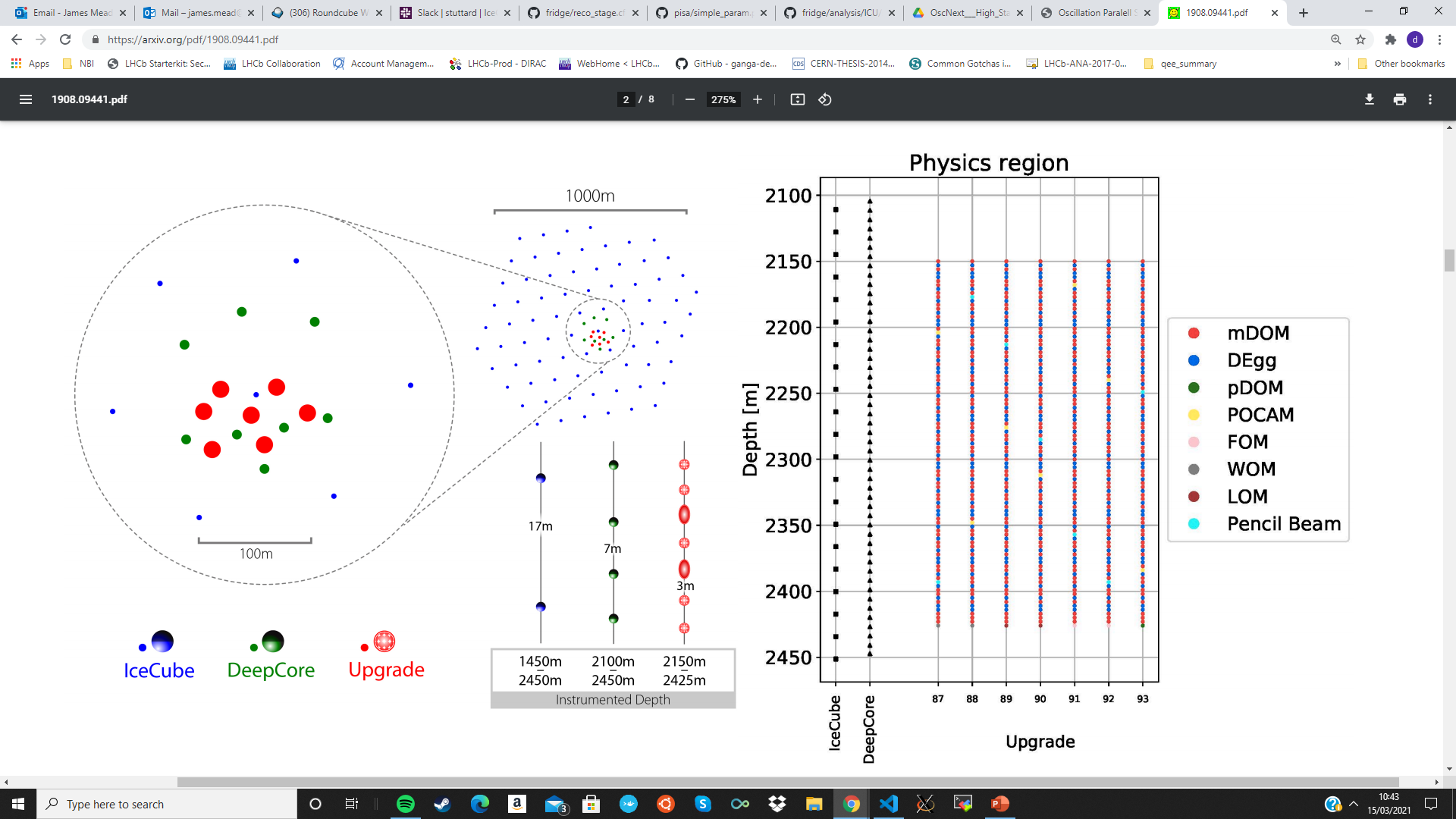 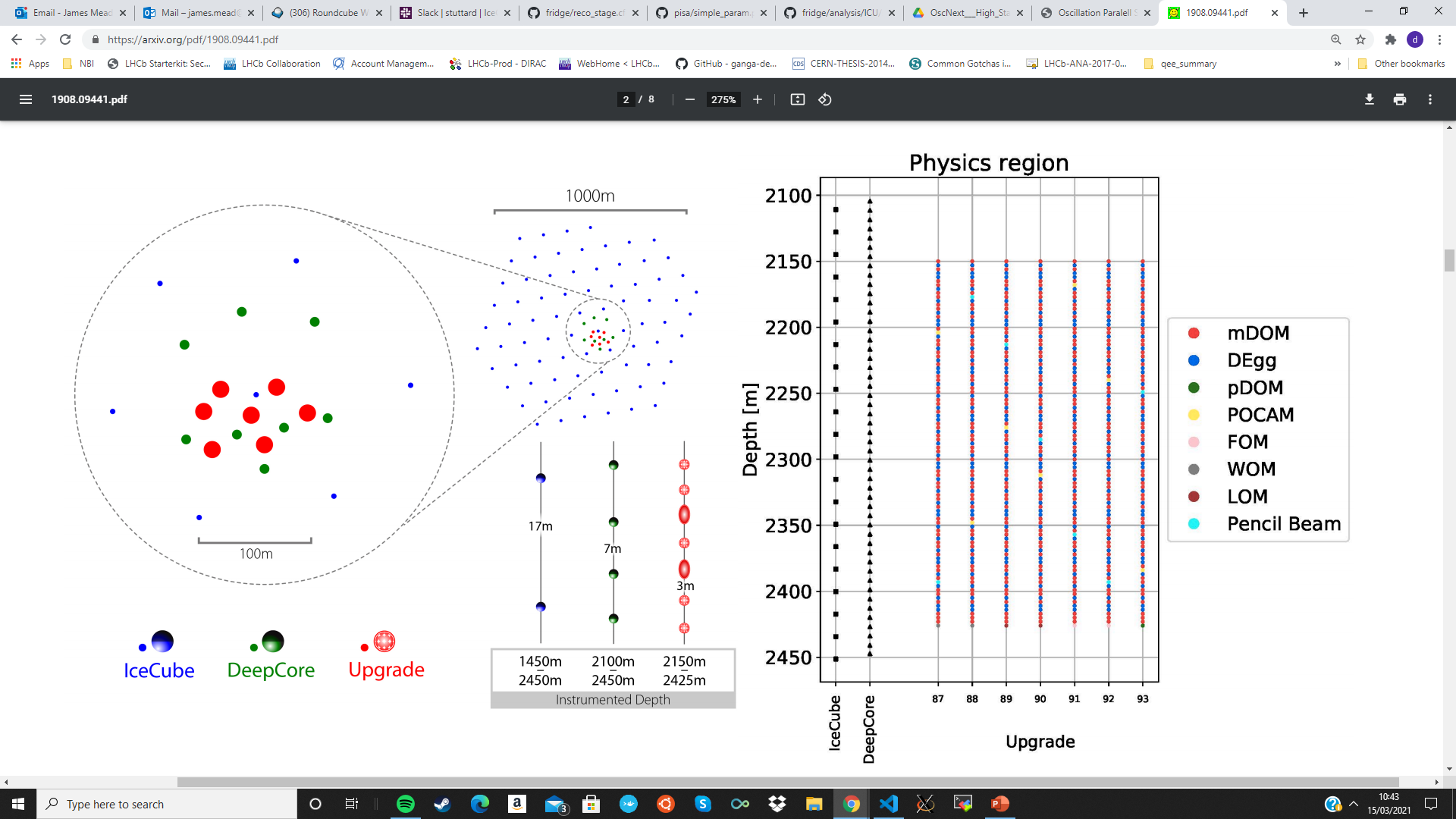 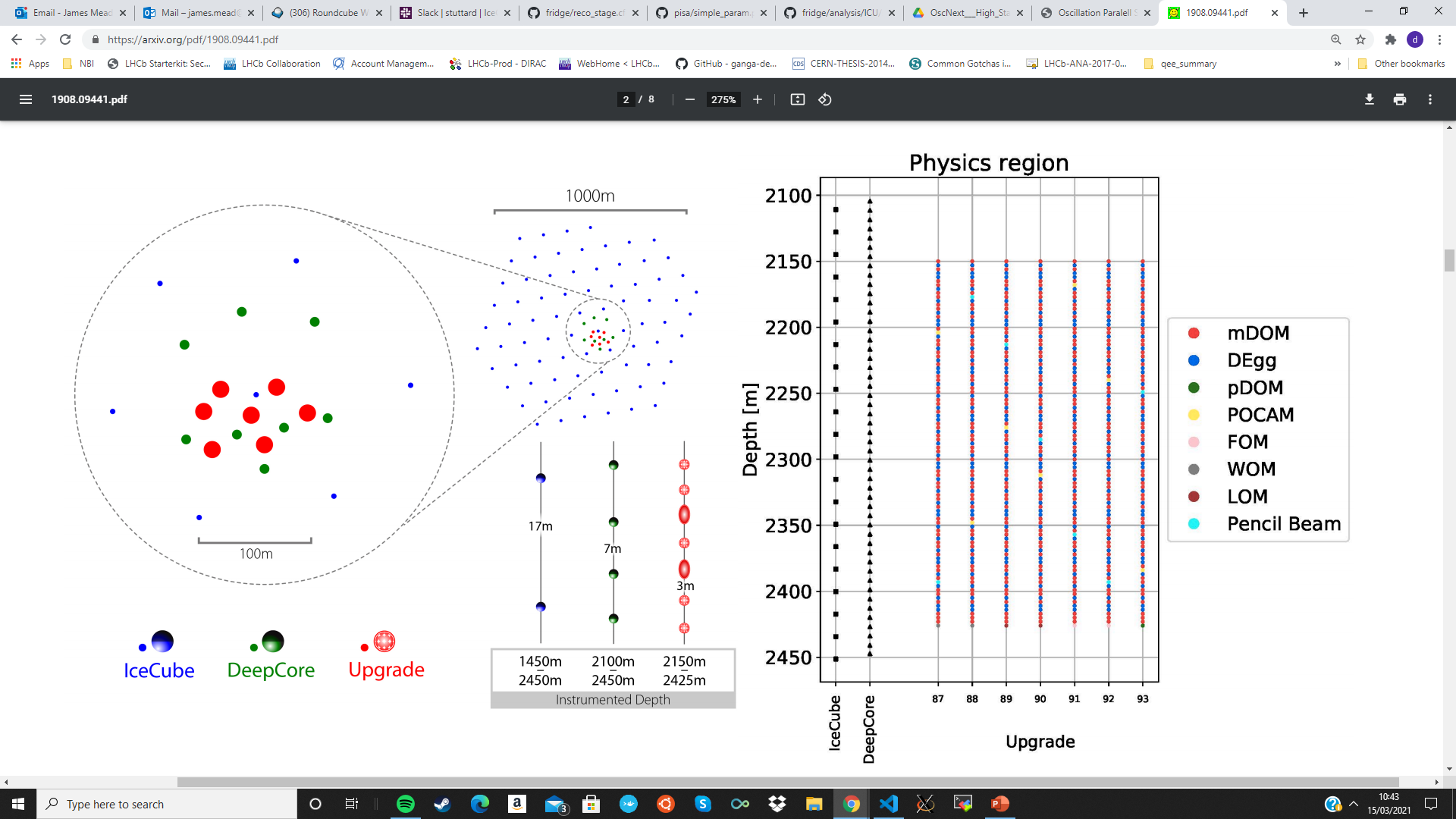 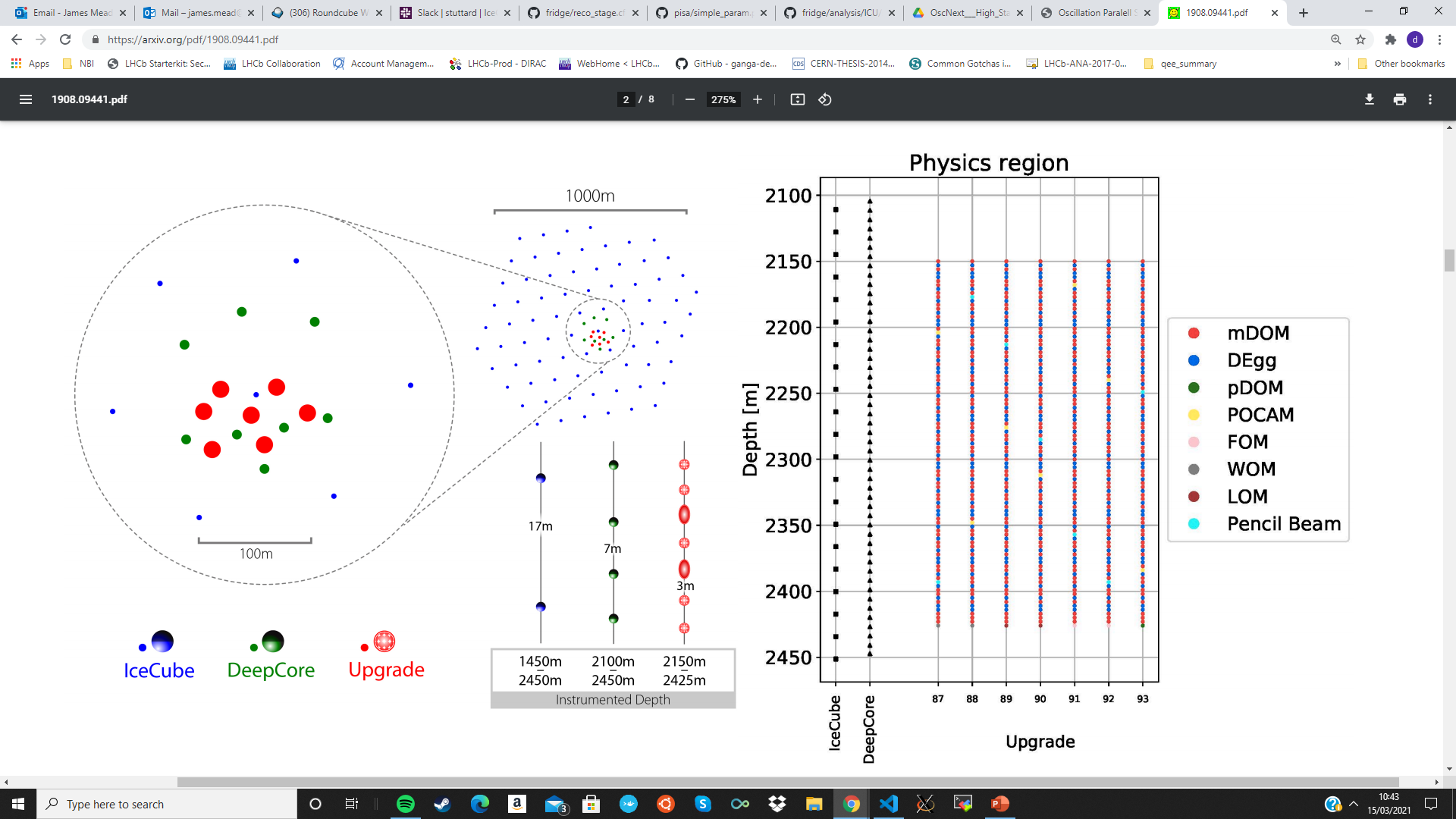 J V Mead
20/08/2021
61
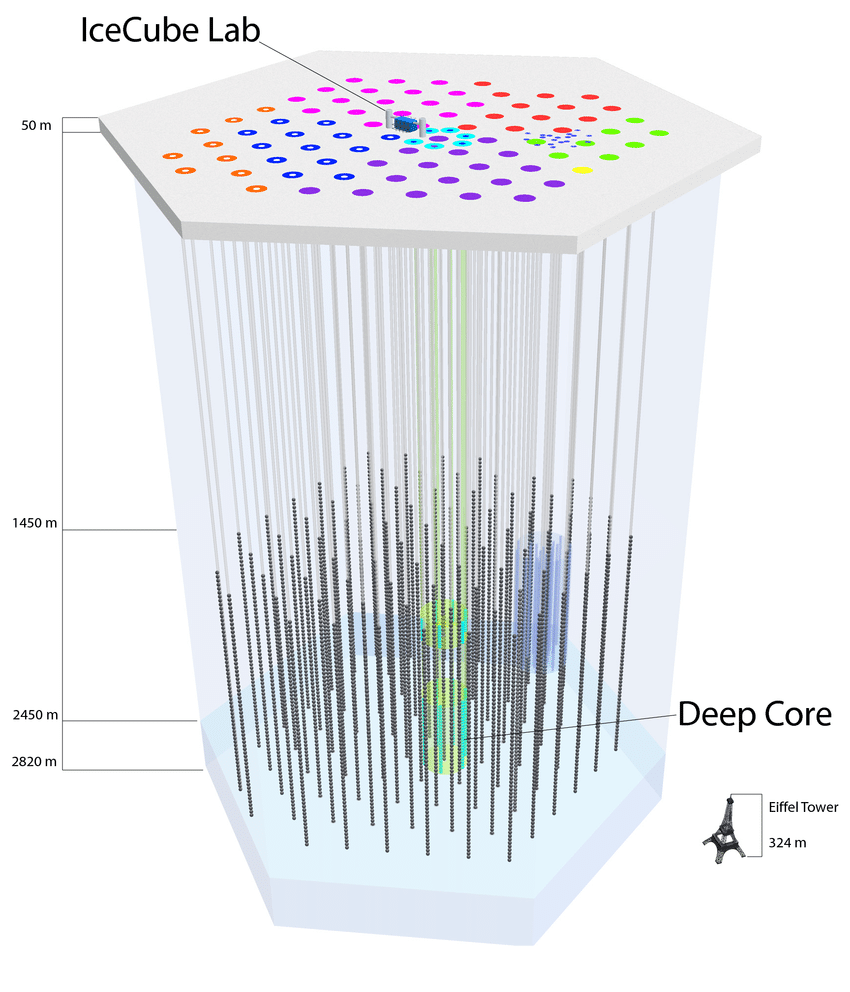 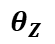 [arXiv:1204.4219]
DeepCore event energy
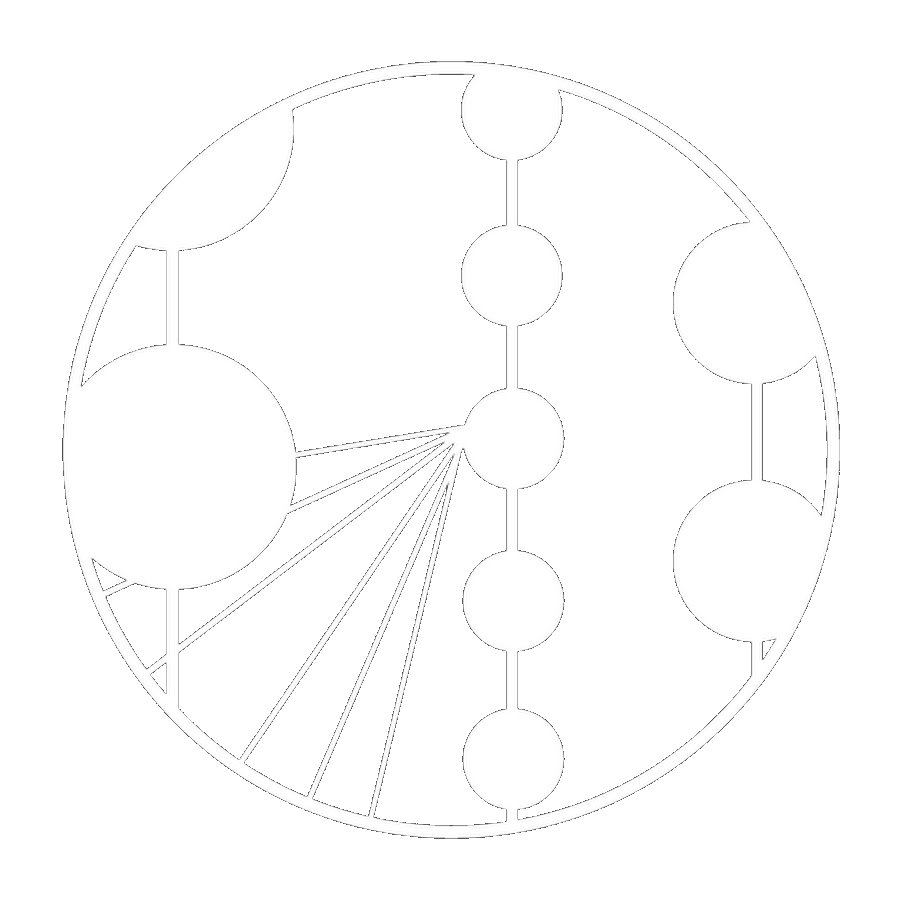 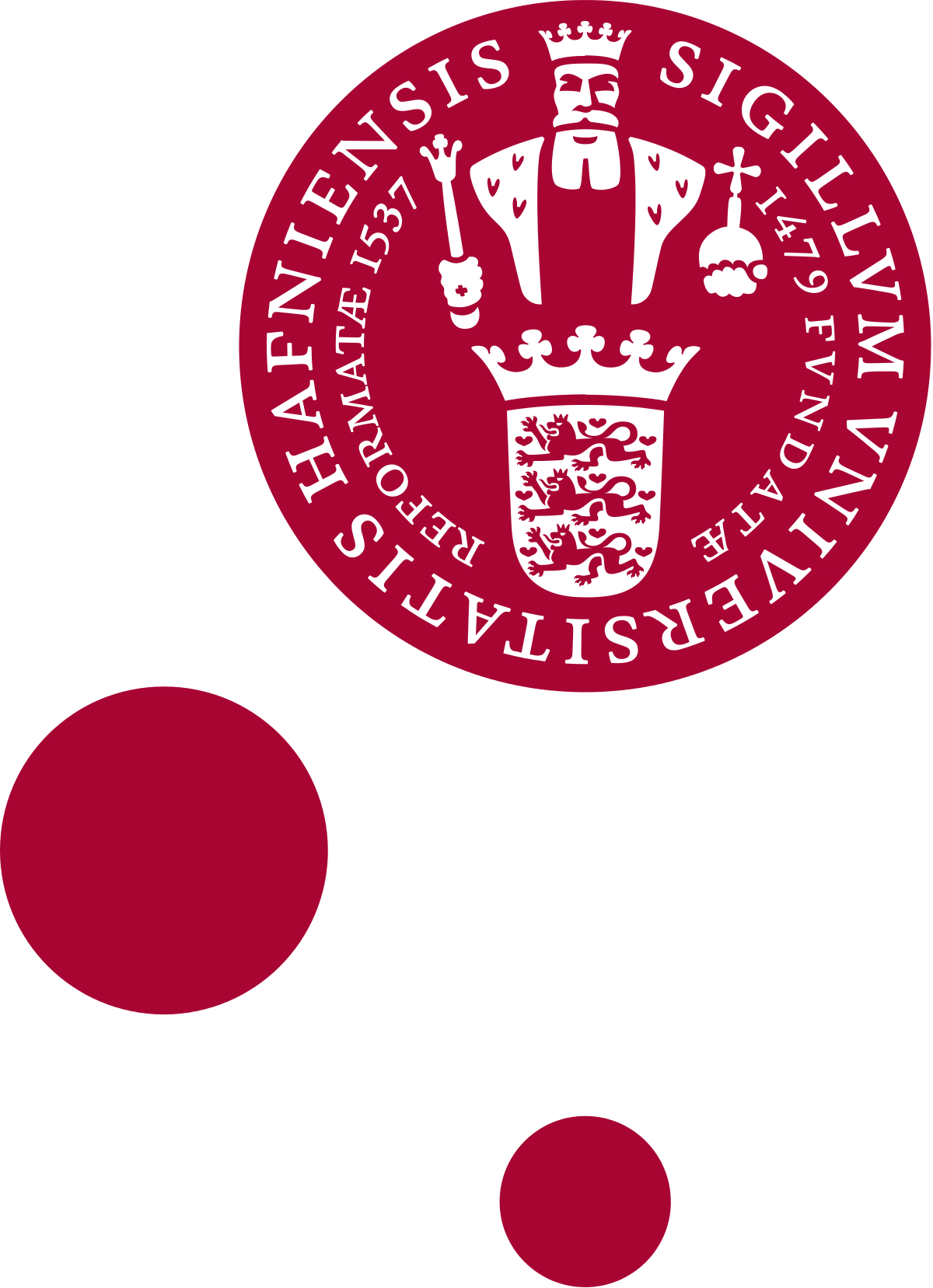 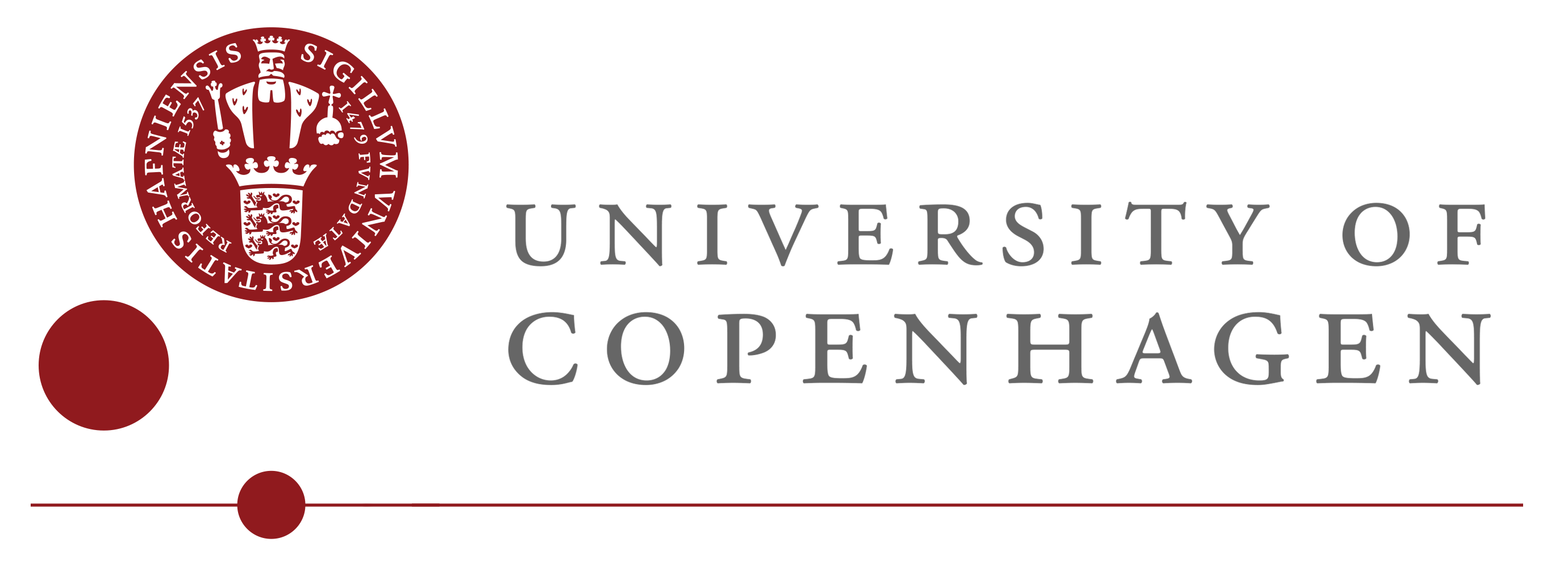 DeepCore
Upgrade
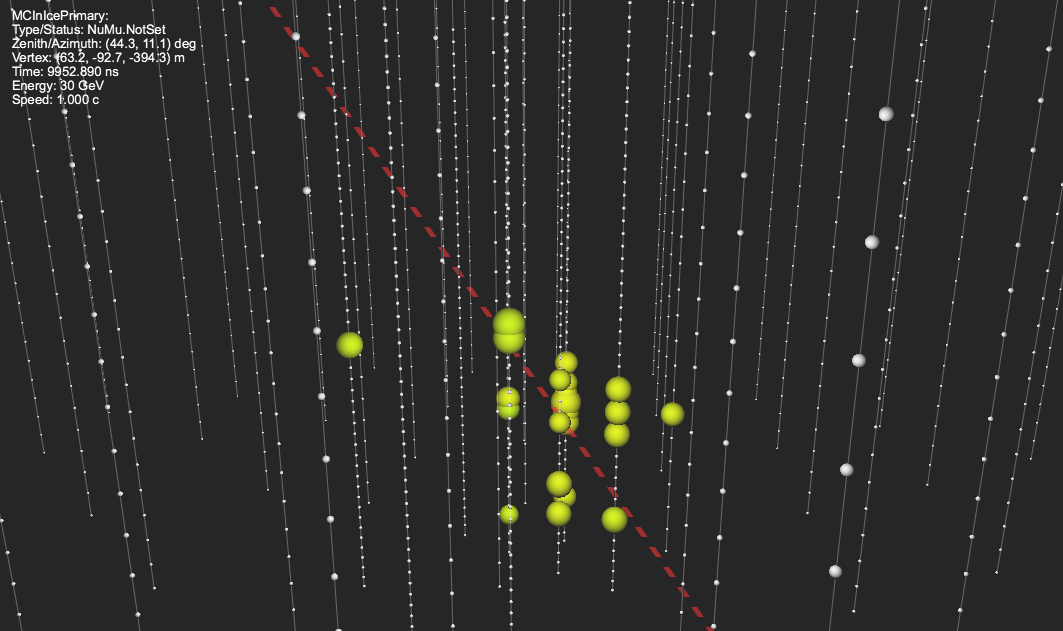 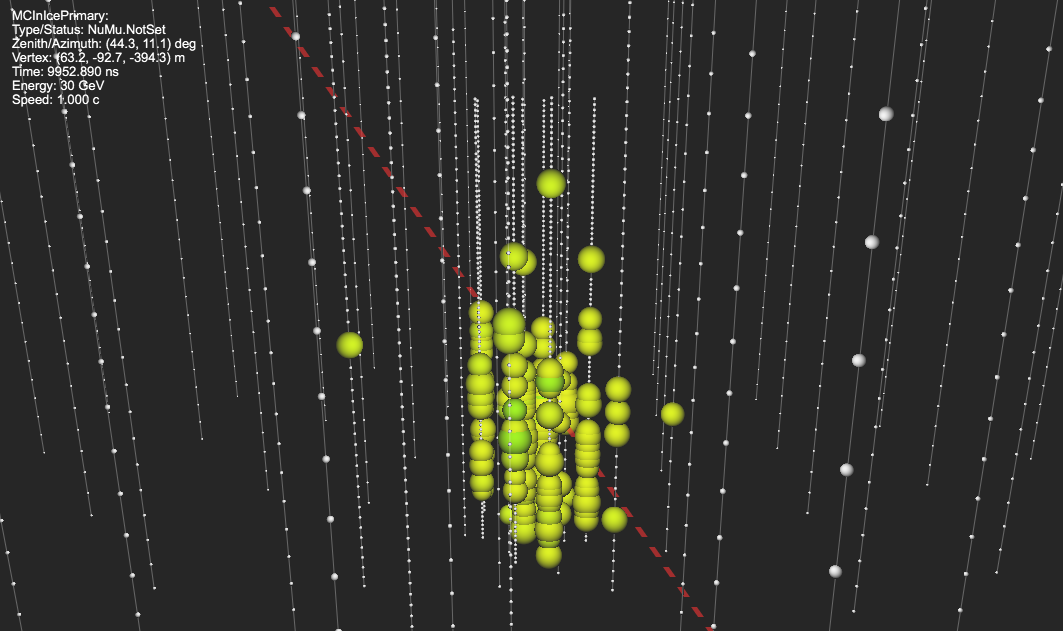 J V Mead
20/08/2021
62
Upgrade event energy
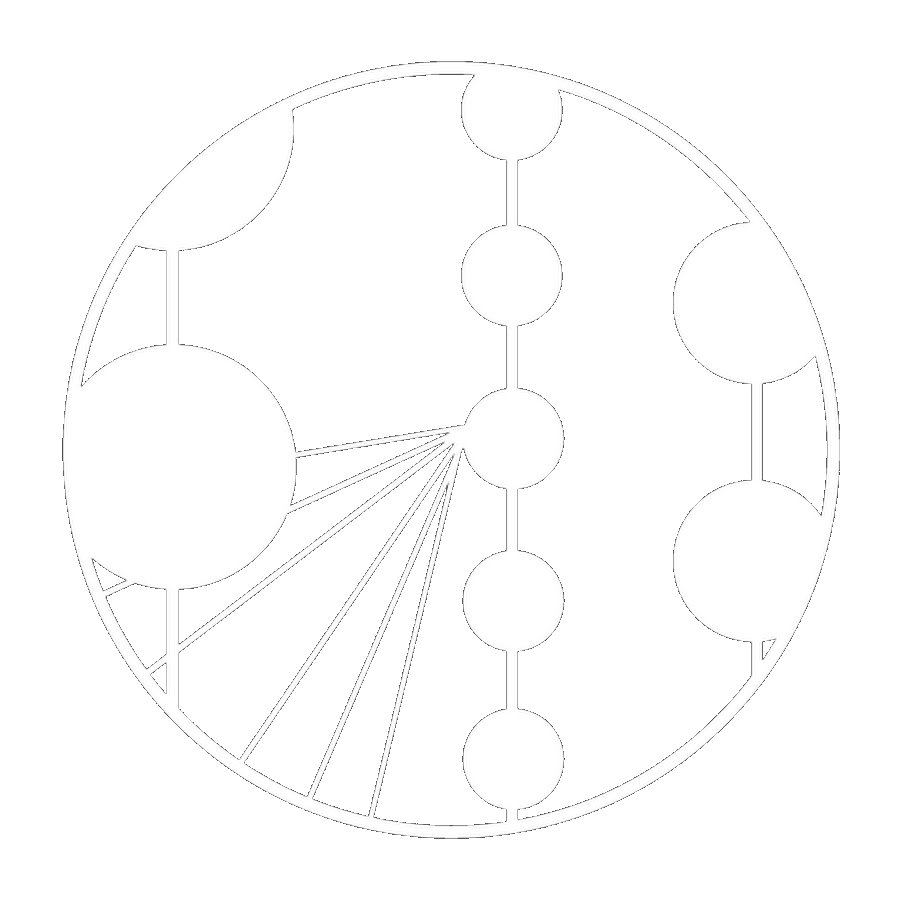 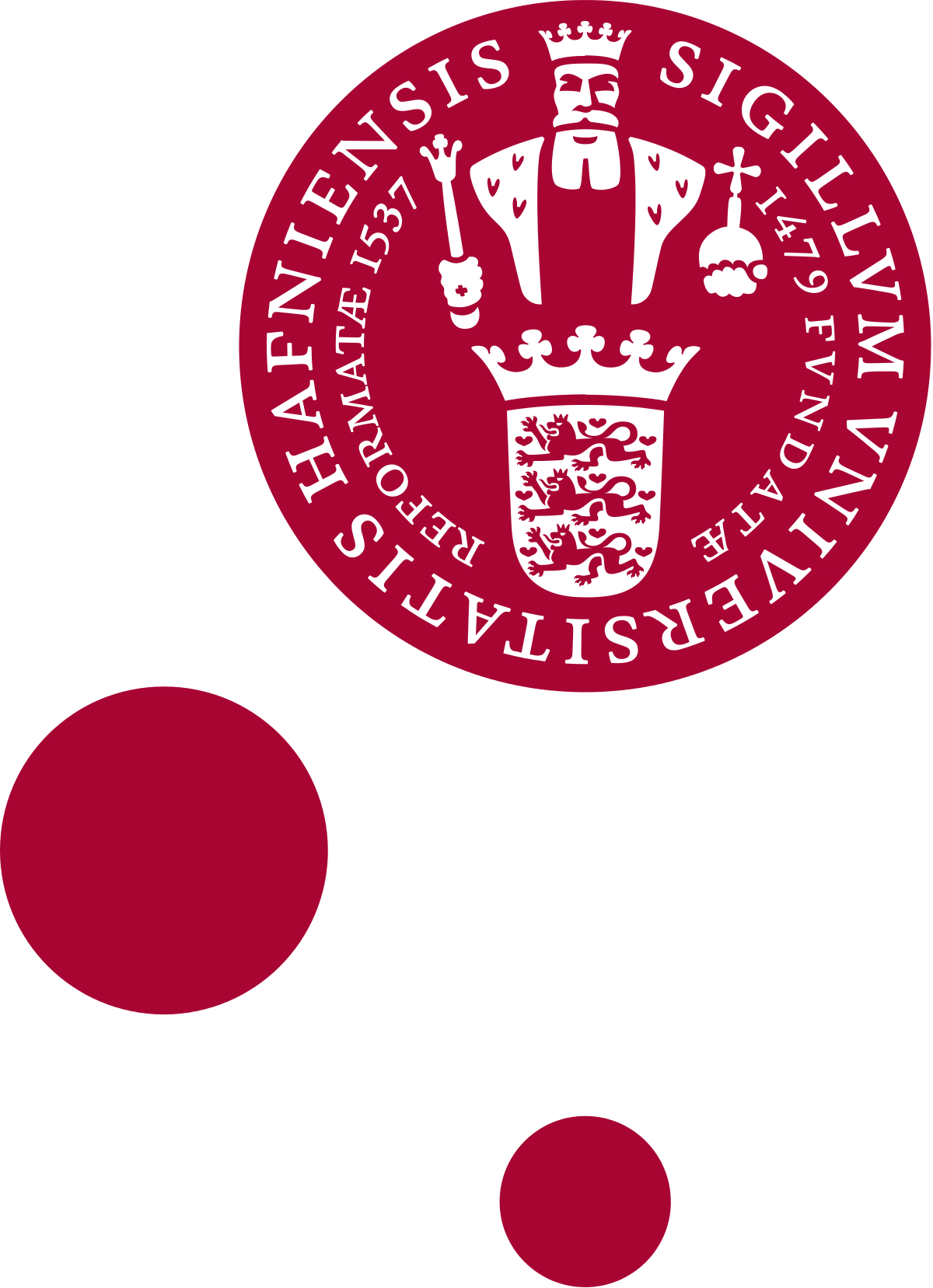 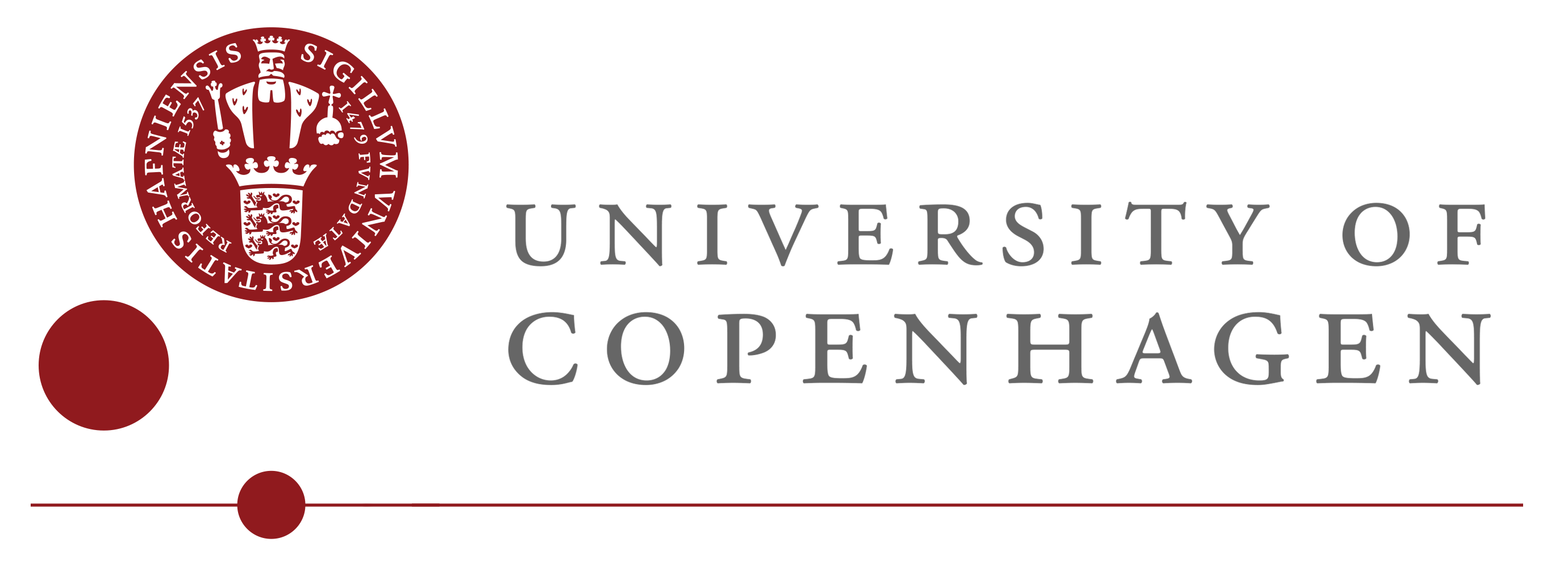 DeepCore
Upgrade
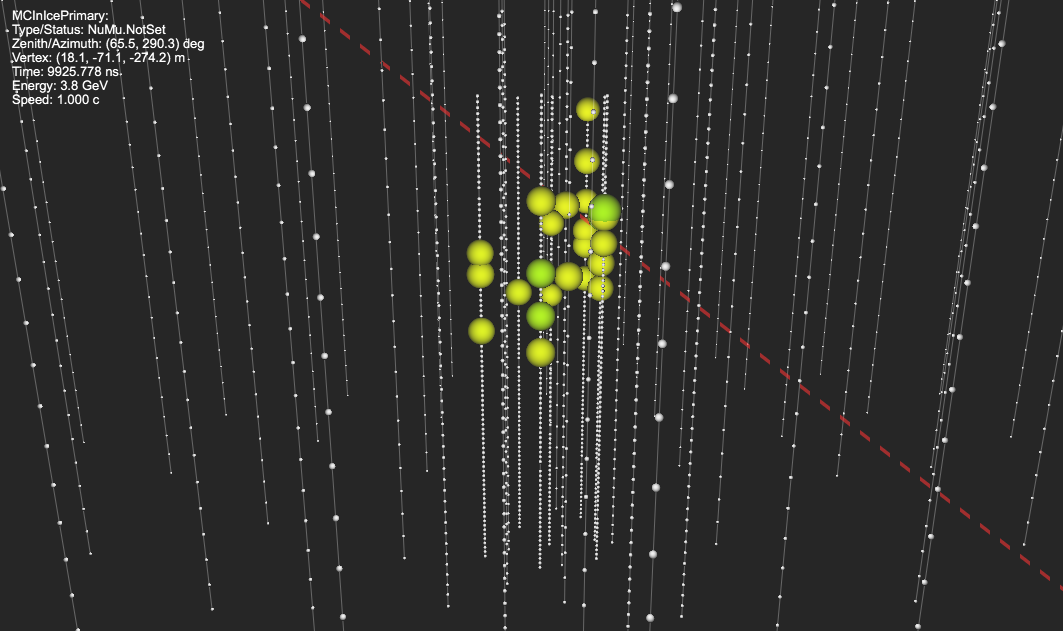 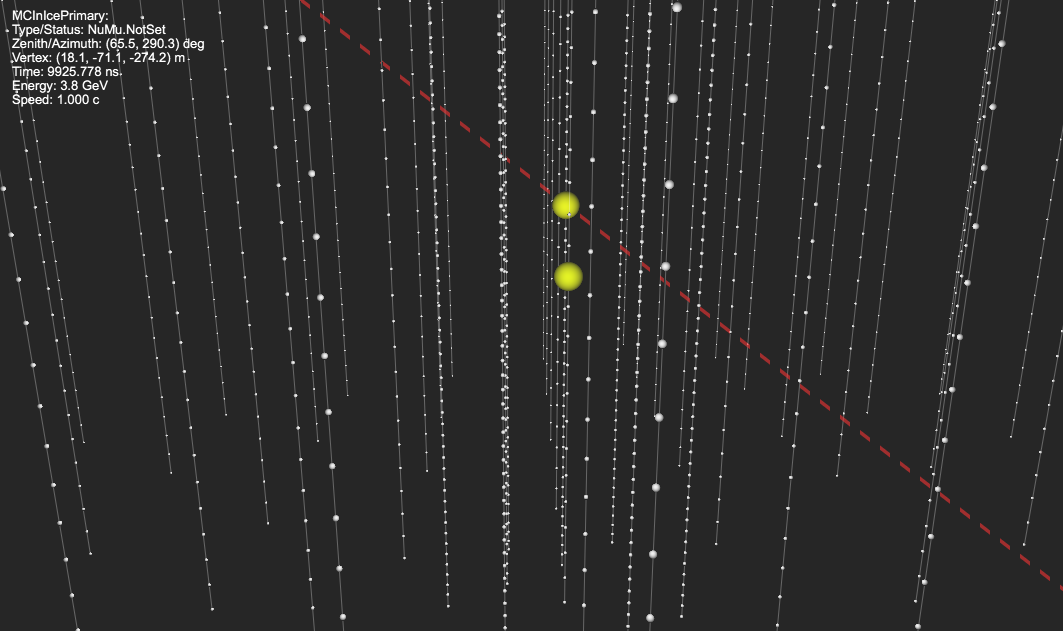 J V Mead
20/08/2021
63
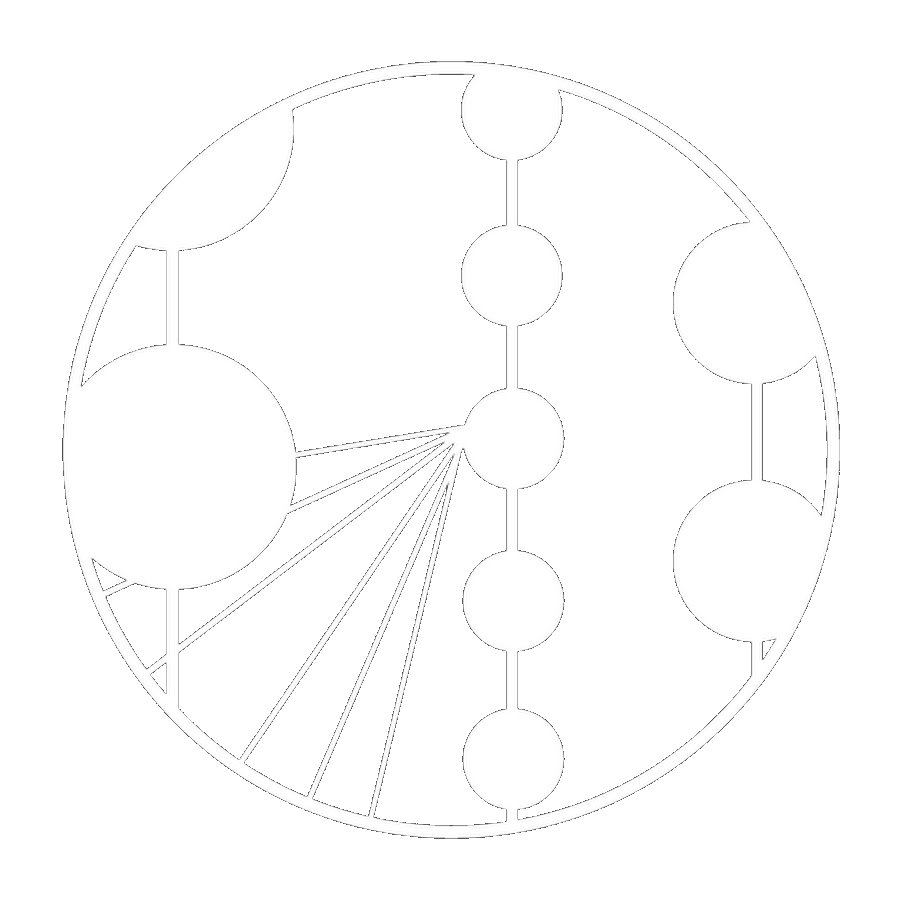 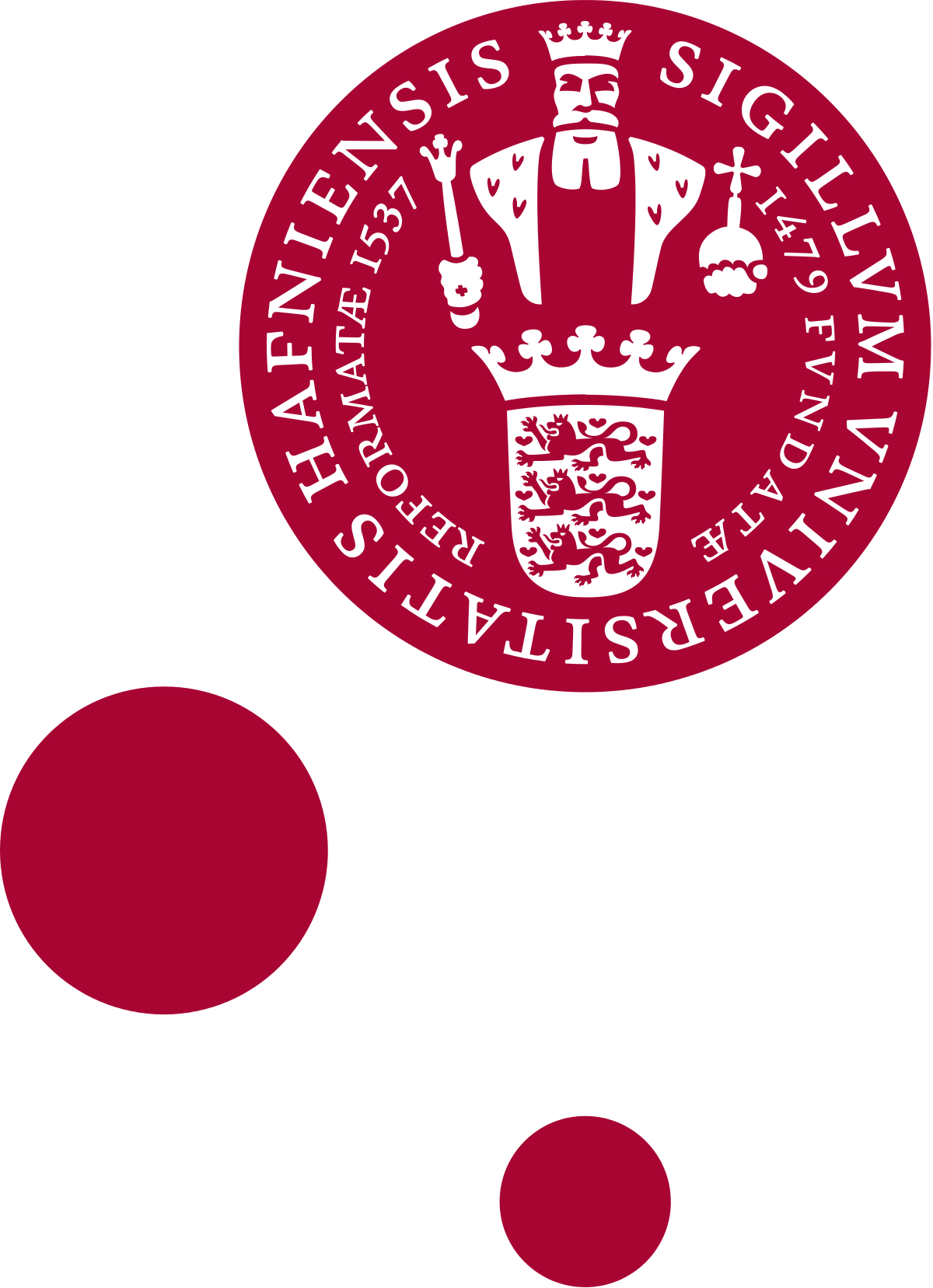 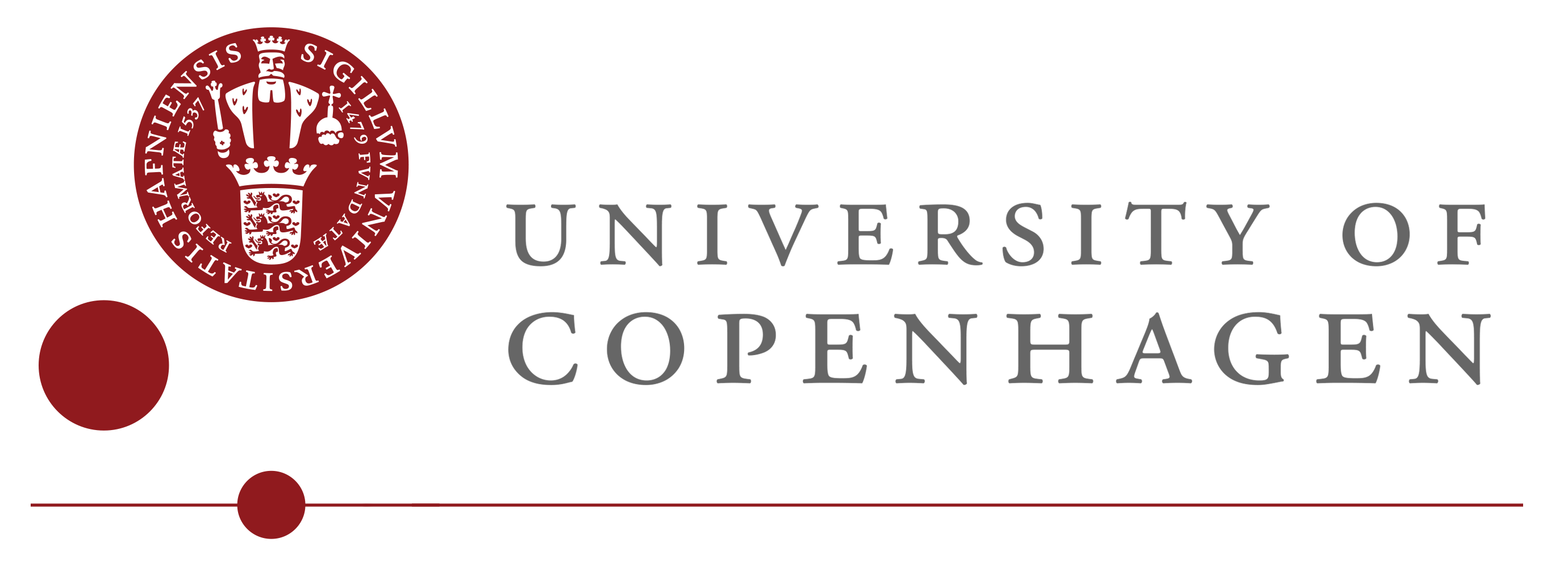 J V Mead
20/08/2021
64
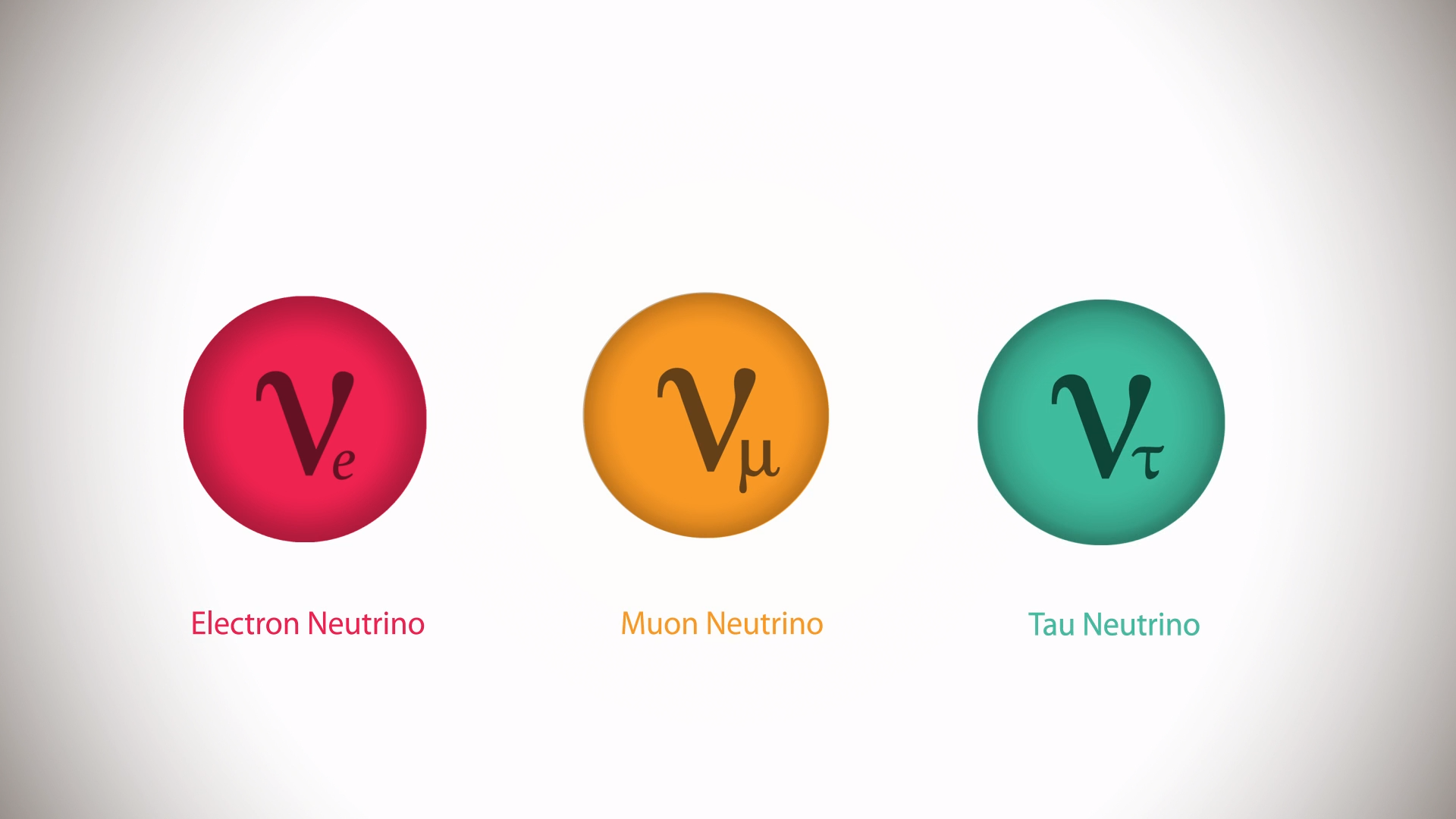 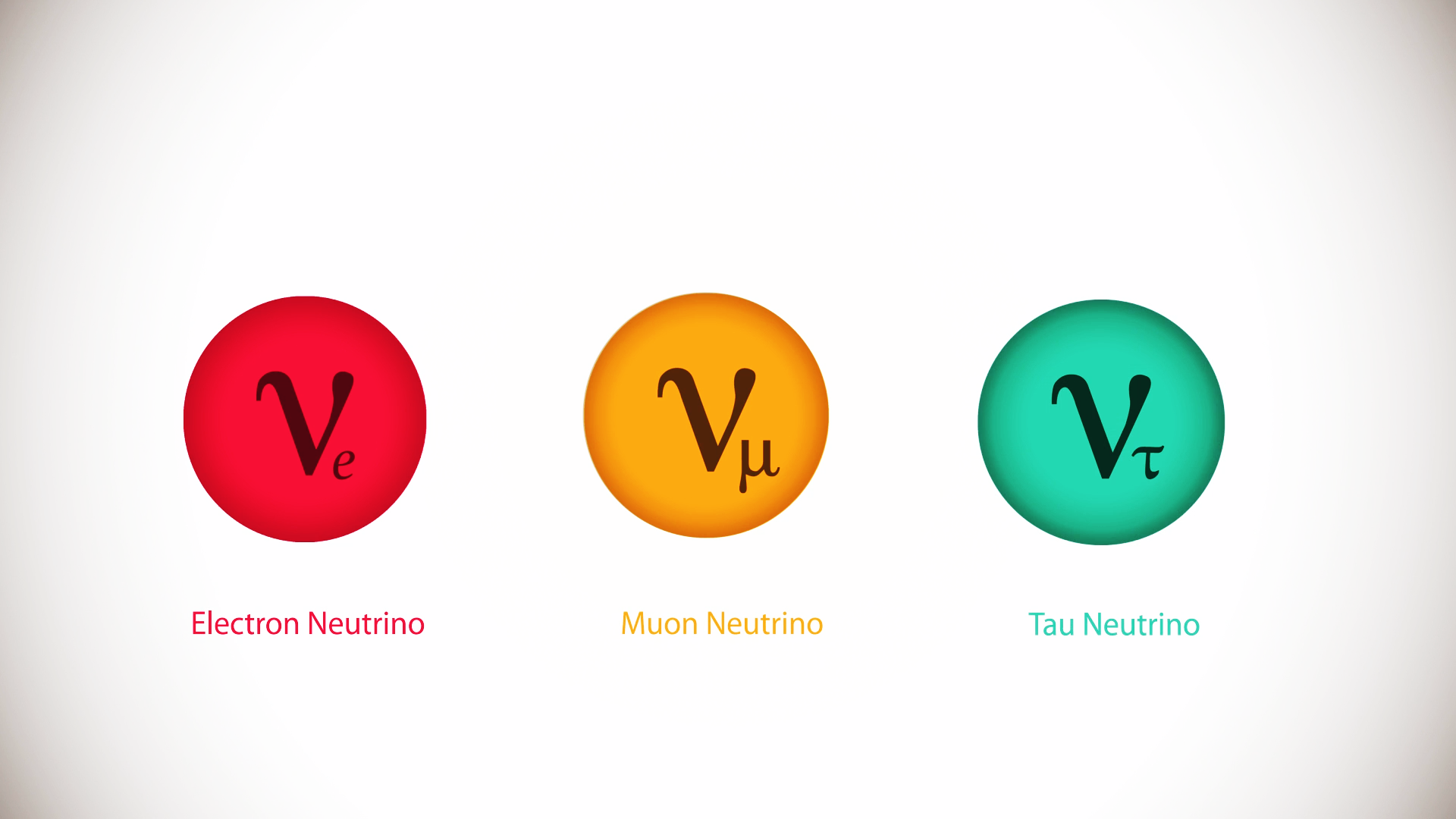 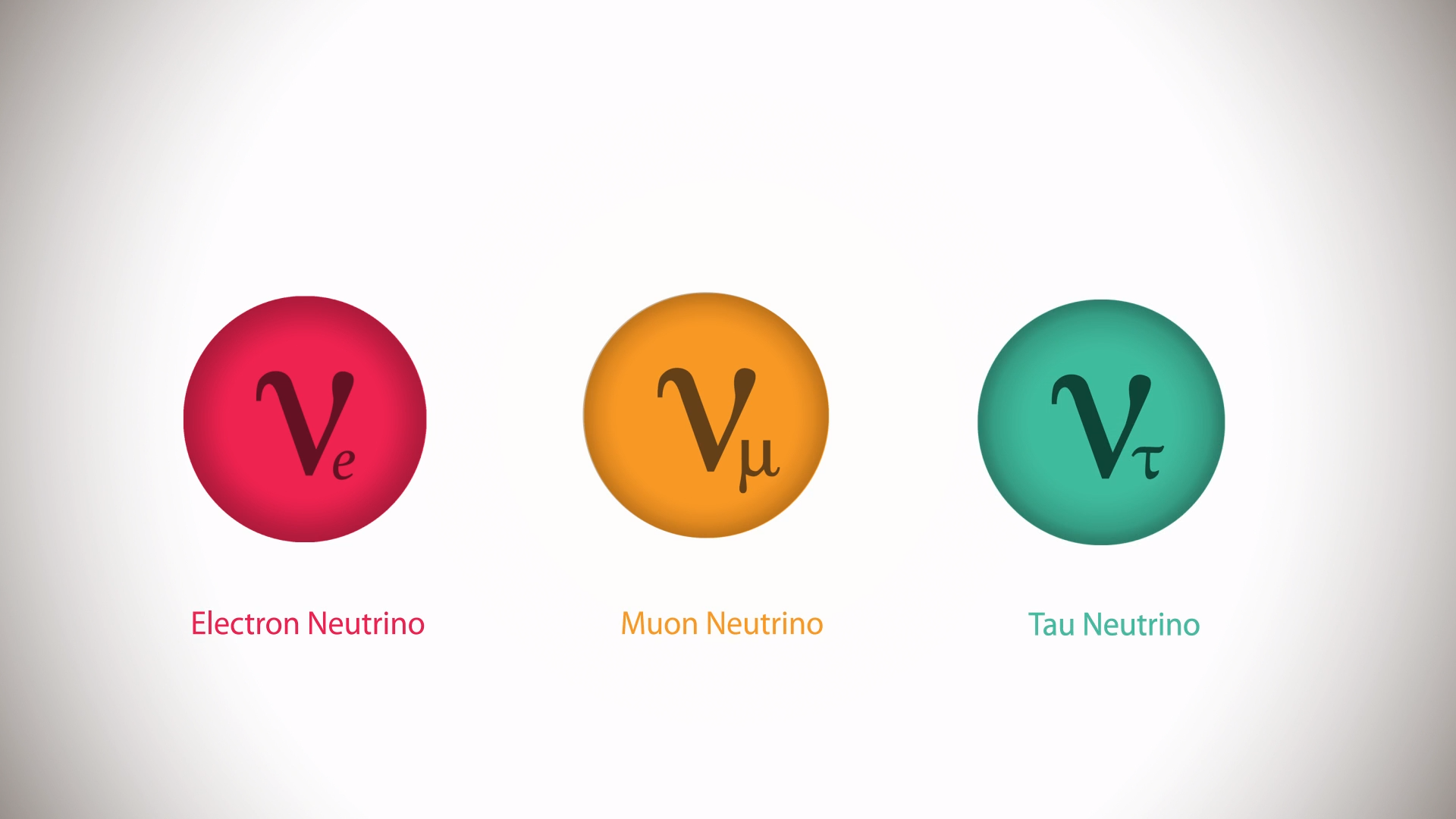 muonneutrino
electronneutrino
tauneutrino
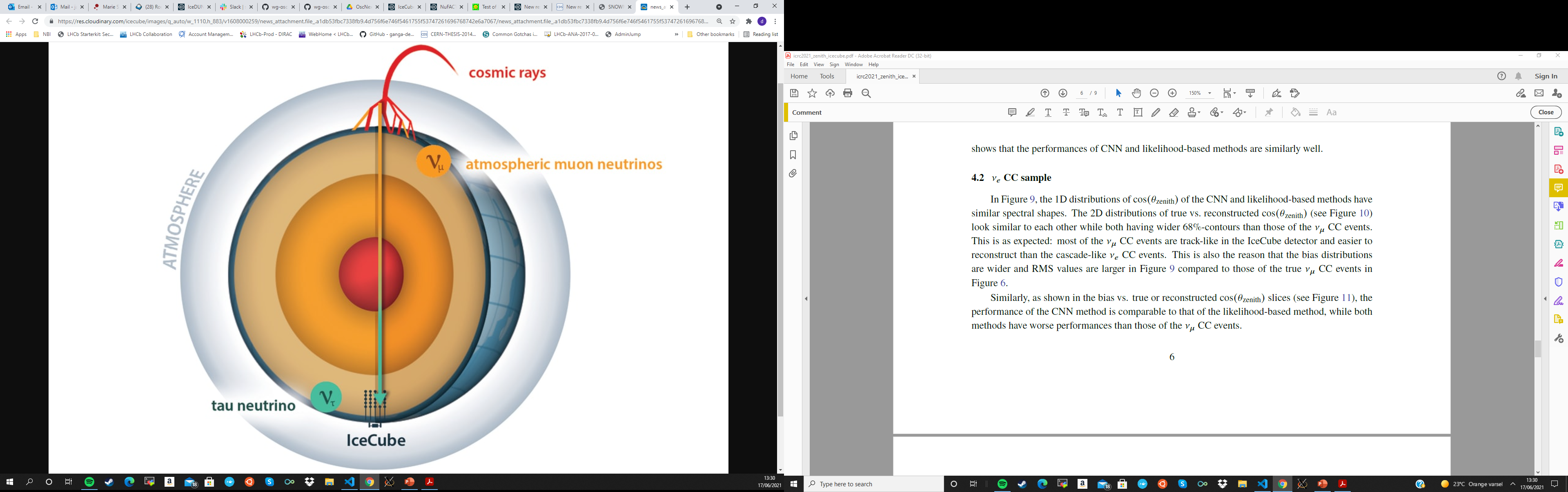 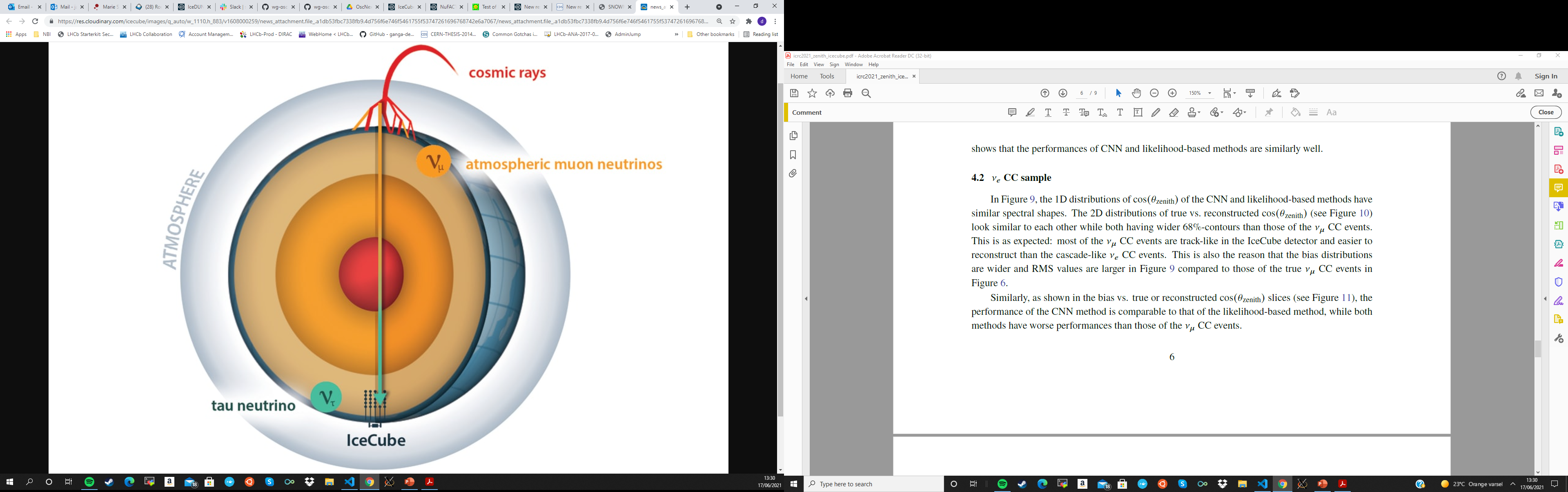 [icecube.wisc.edu]
Long-baseline experiments
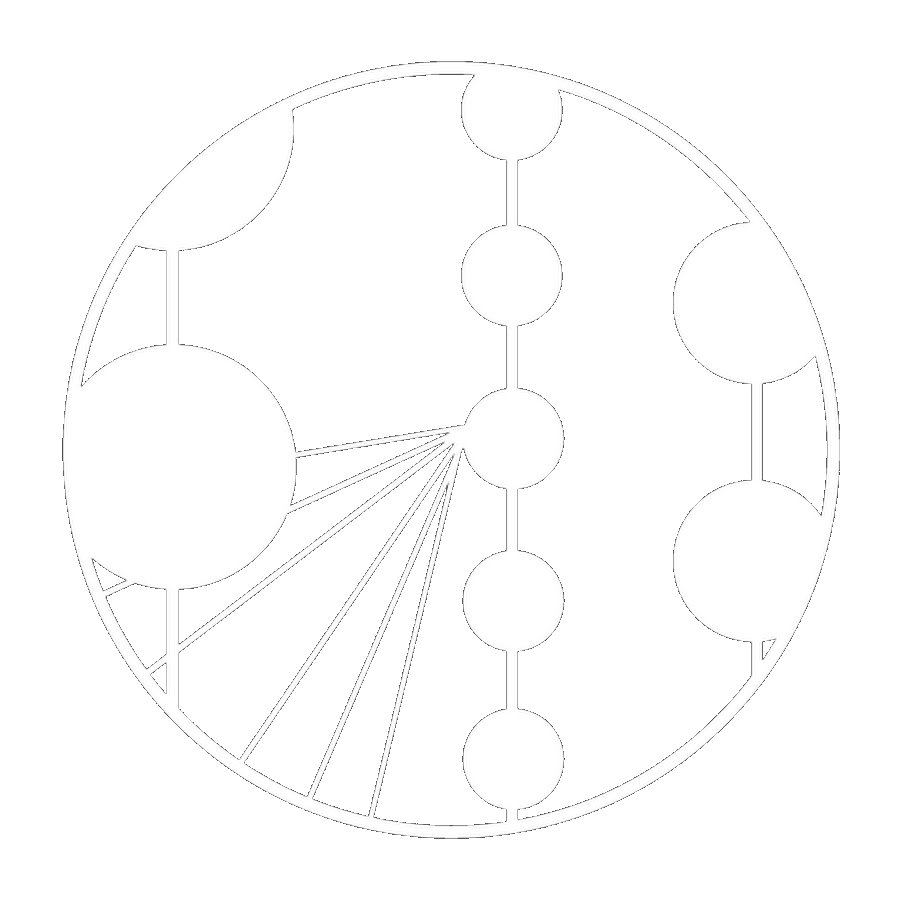 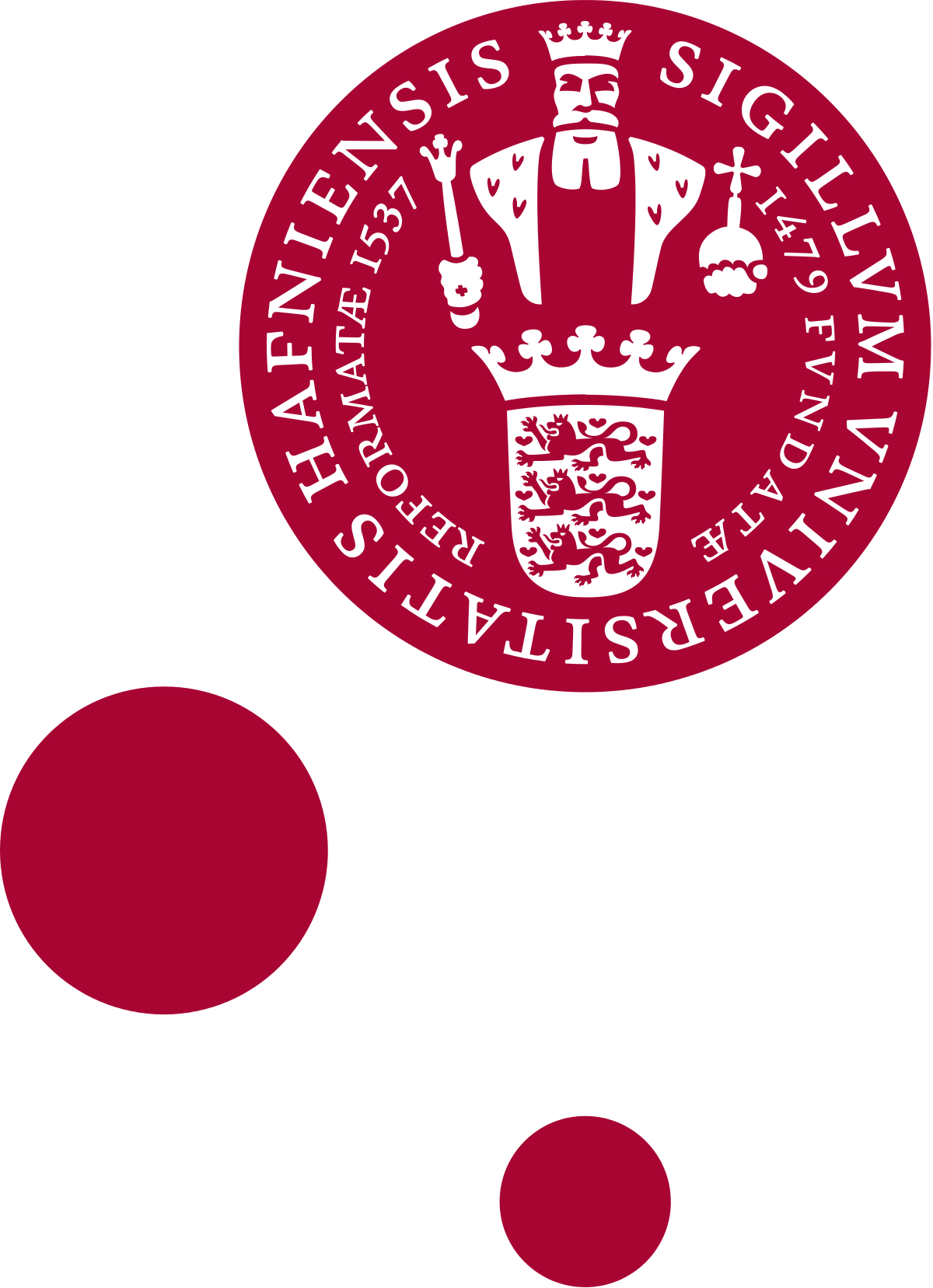 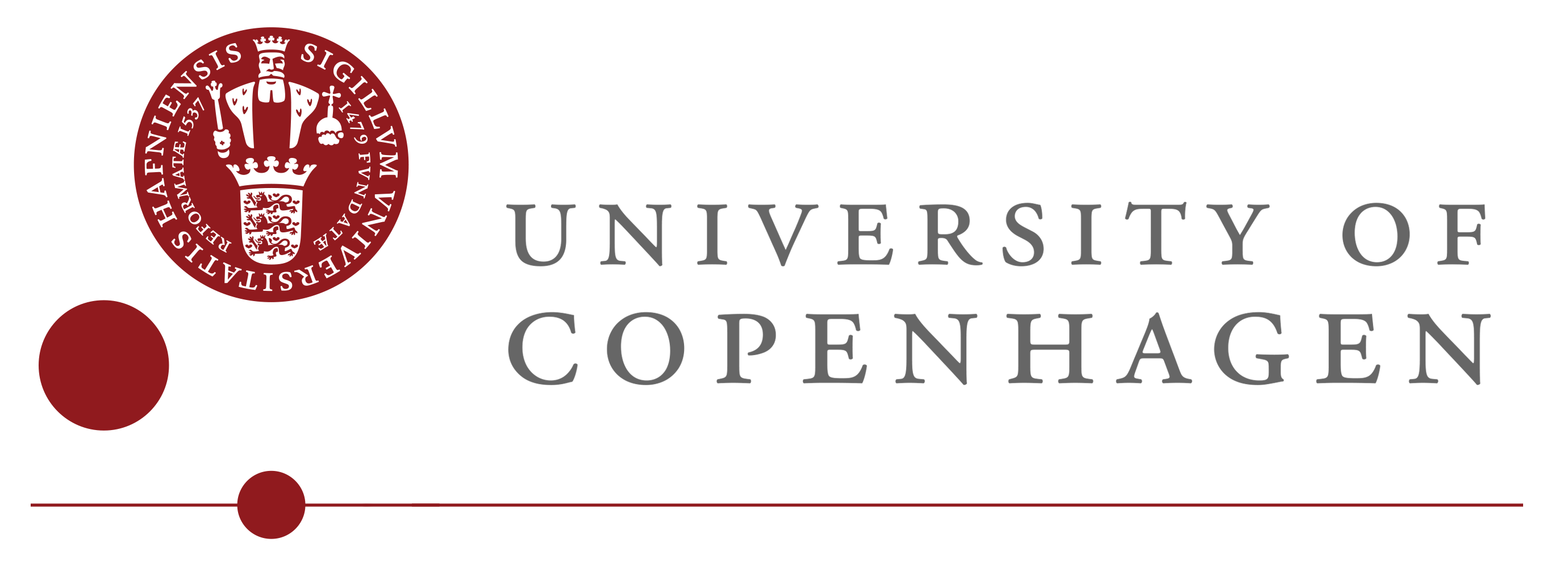 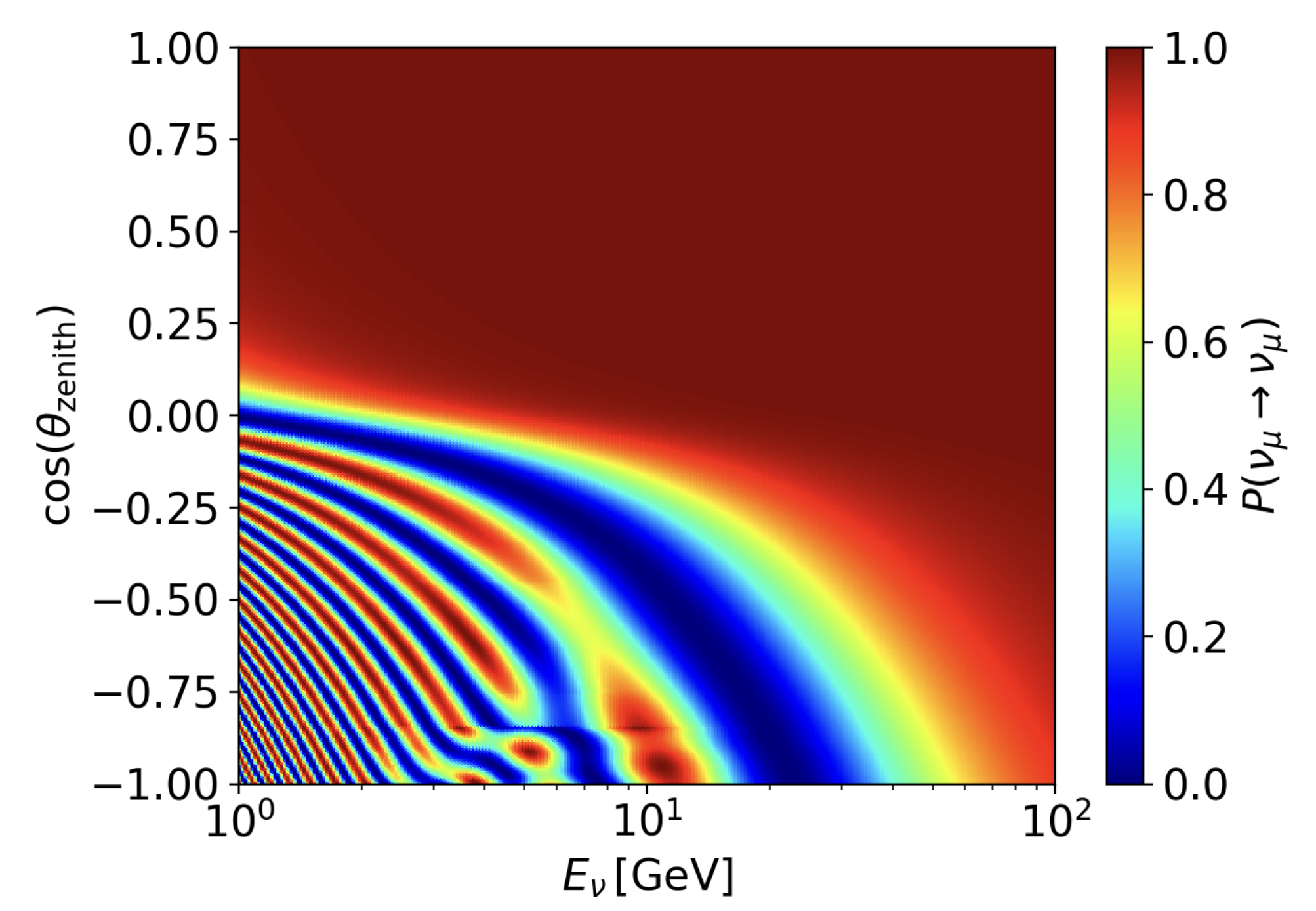 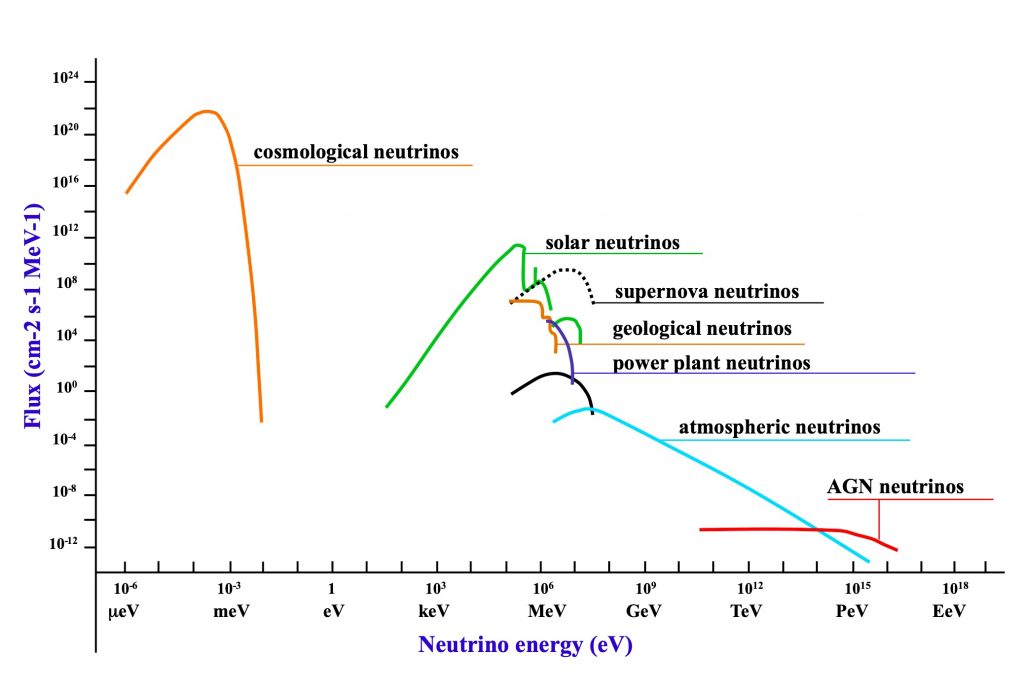 T2K
NOvA
MINOS
Gen-2		10GT
IceCube		1GT
DeepCore	10MT
Upgrade		10MT
Super-K		50kT
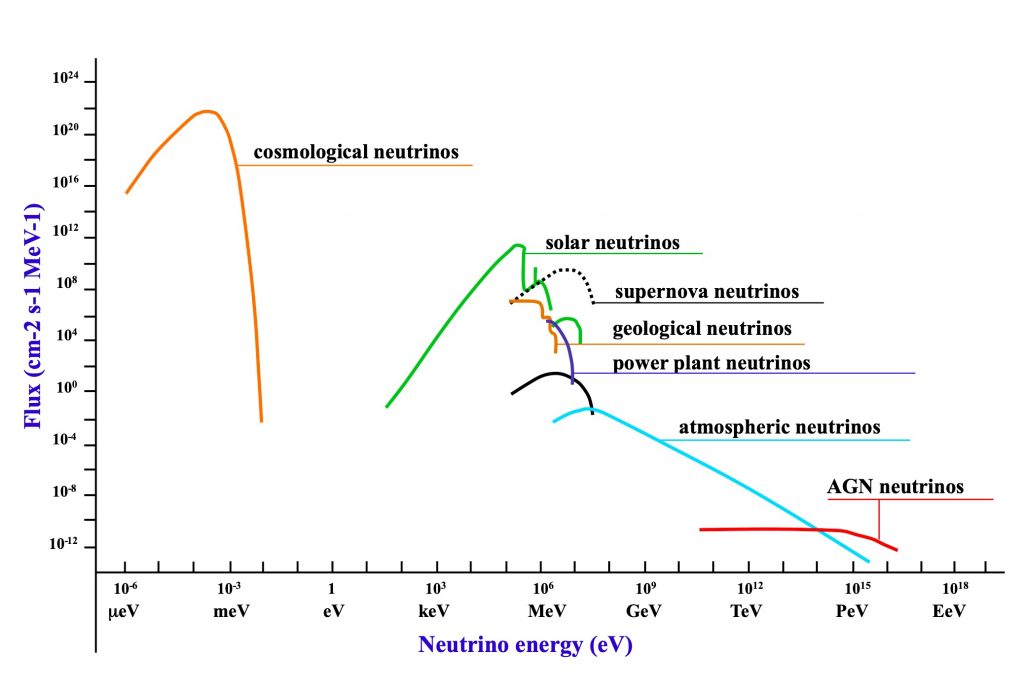 J V Mead
20/08/2021
65
High-energy extension
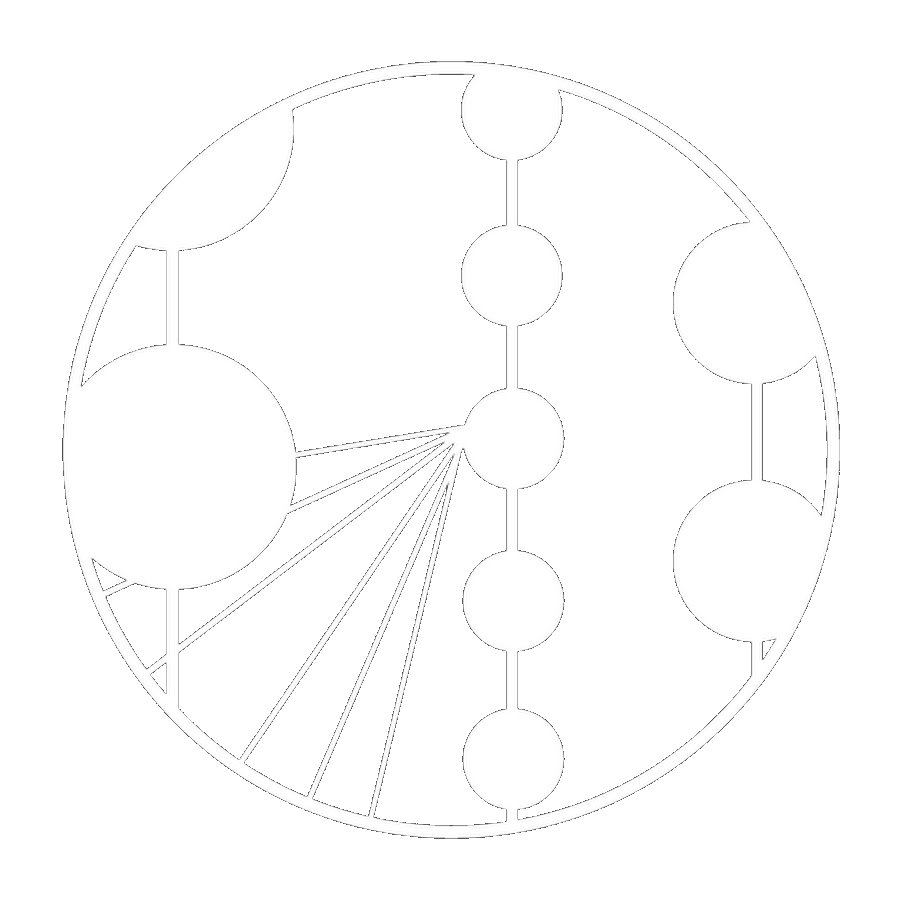 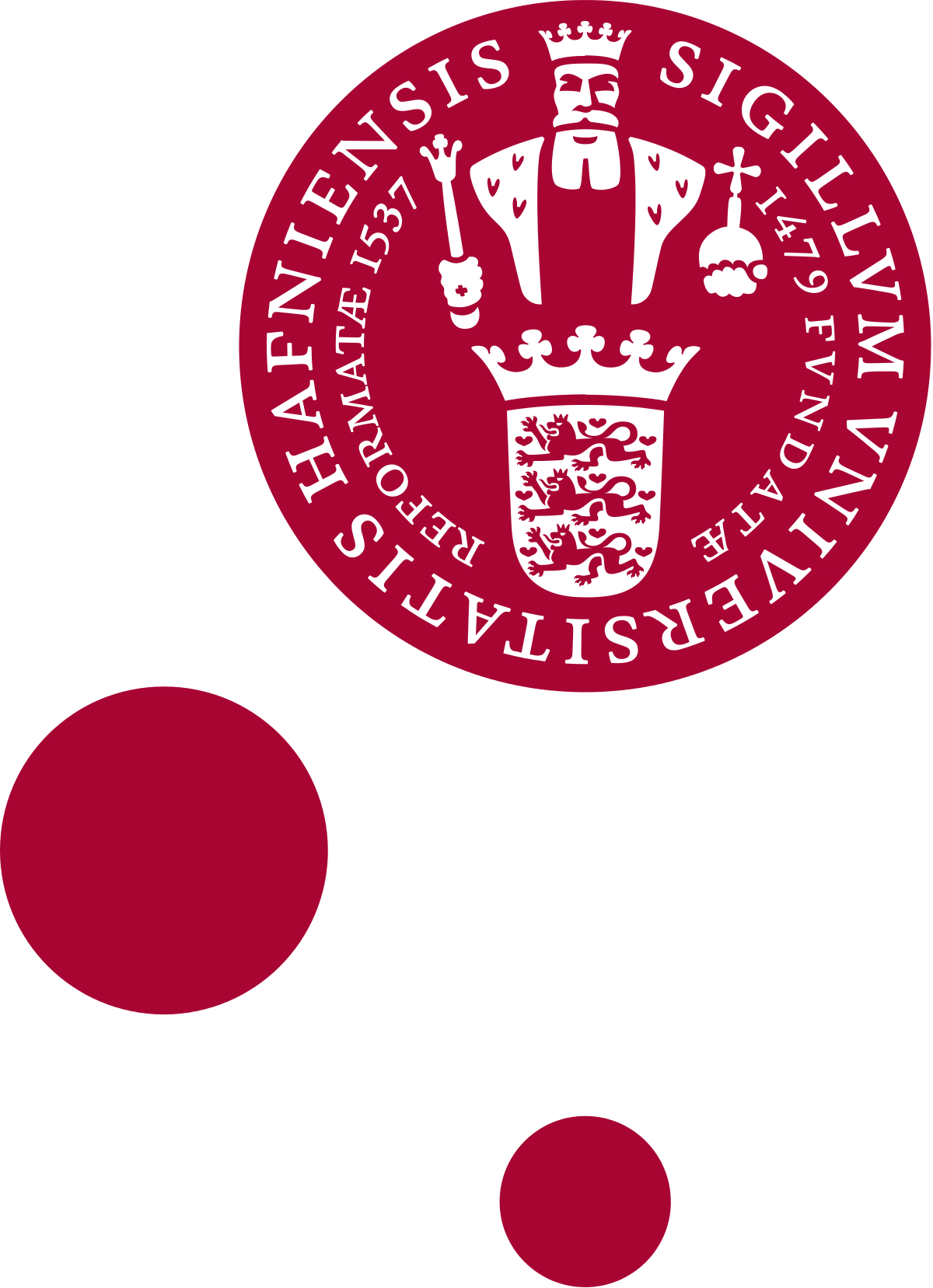 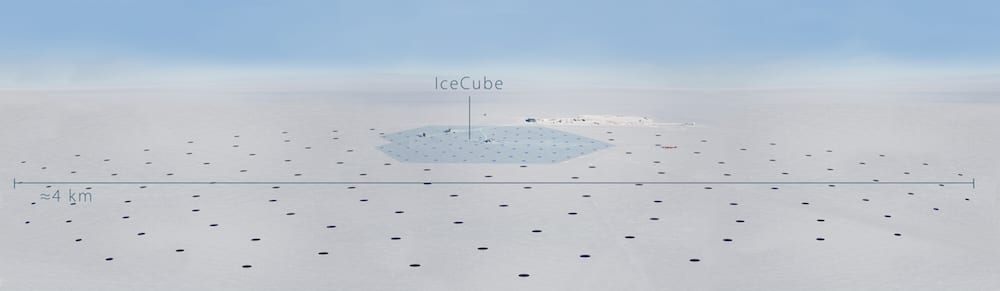 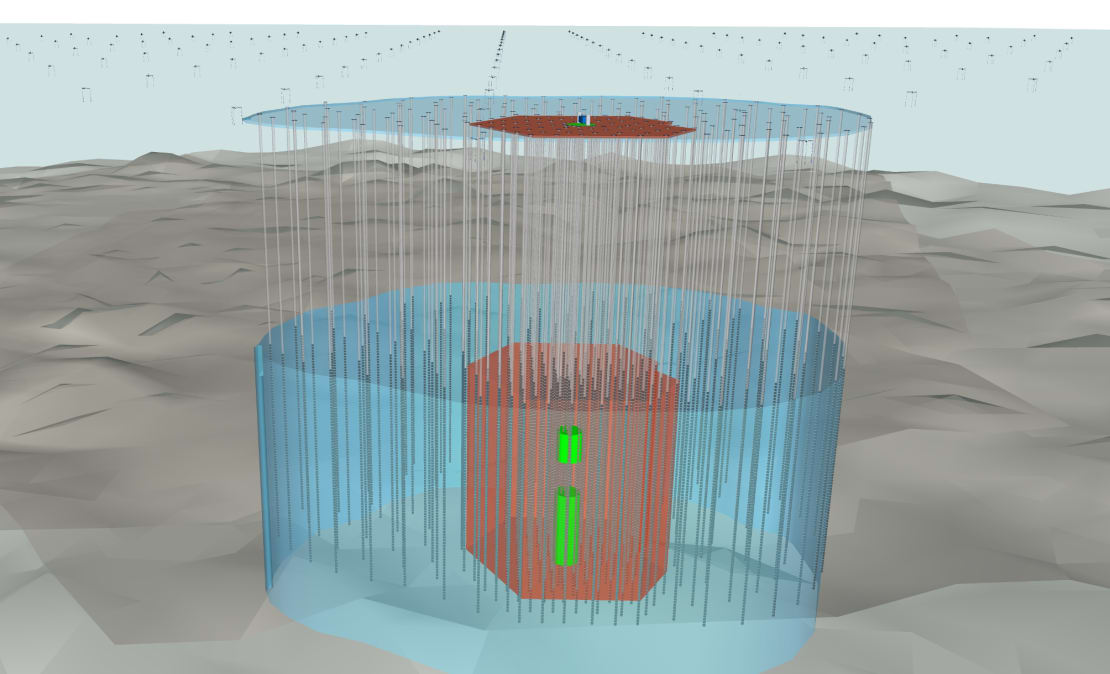 Detection
66
UH-energy extension
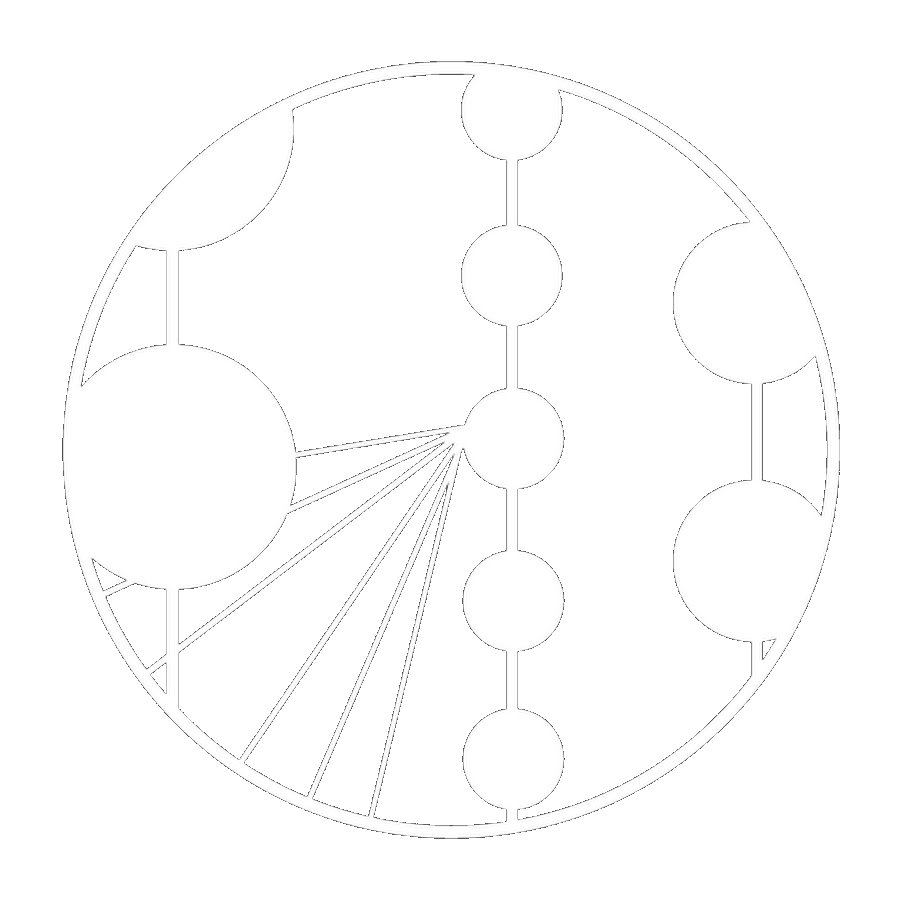 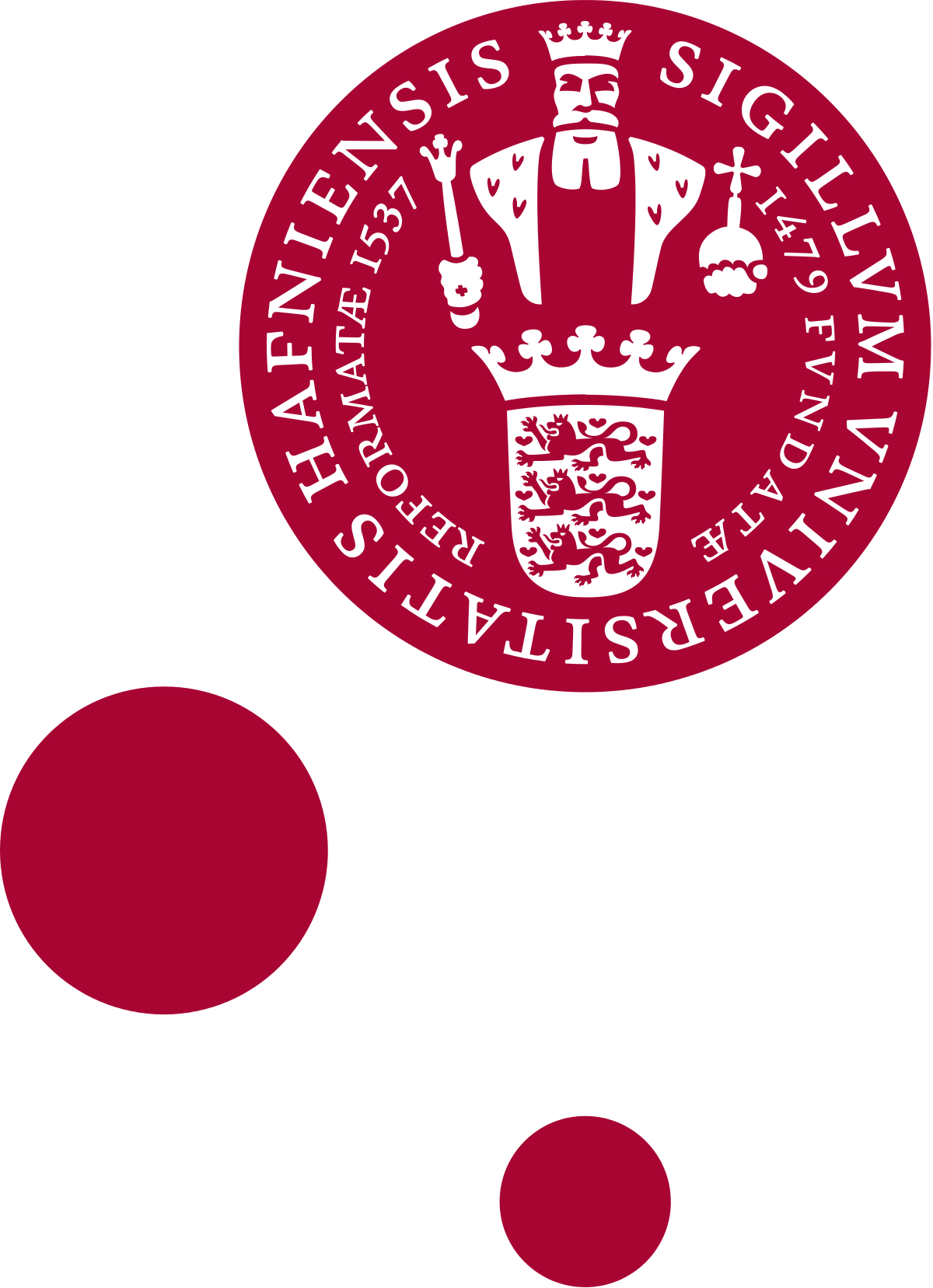 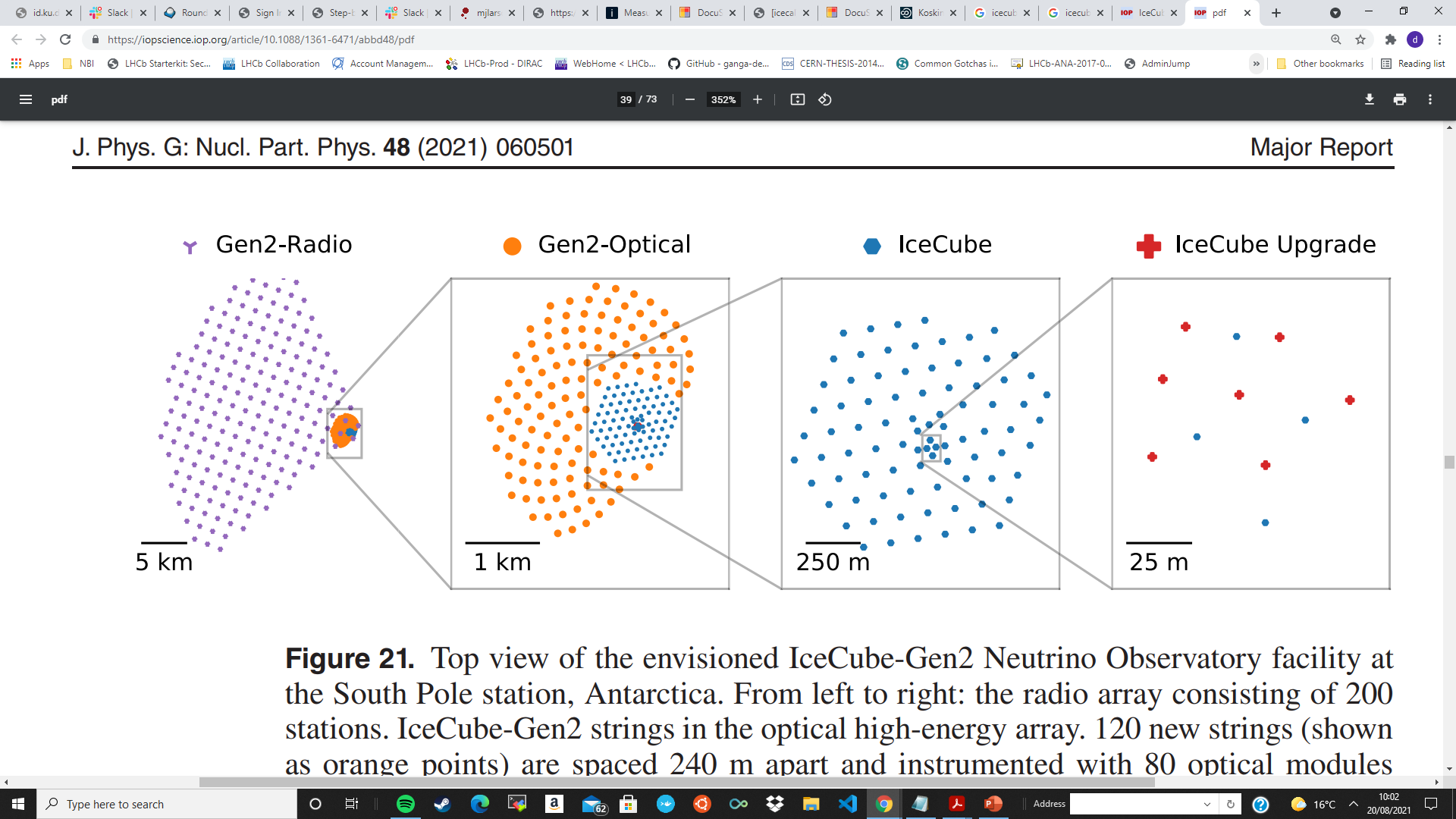 IceTop
Gen-2 radio
IceCube
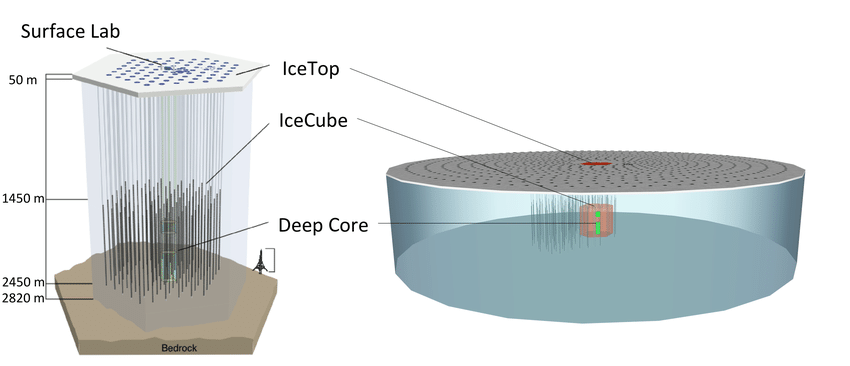 DeepCore
Gen-2 optical
Detection
67